Overview of the HIV Life Cycle
David H. Spach, MDEditor-in-Chief, National HIV CurriculumProfessor of MedicineDivision of Allergy and Infectious Diseases
University of Washington
Last Updated: November 22, 2022
Dr. Spach does not have any disclosures.
HIV Life Cycle
HIV
Host Cell
Illustration: Cognition Studio, Inc. and David H. Spach, MD
HIV Life Cycle
8
HIV
Budding & Maturation
1
Entry
Host Cell
7
Assembly
4
Integration
2
Cytoplasmic Transport & Nuclear Import
3
6
5
Reverse Transcription
Transcription
Translation
Illustration: Cognition Studio, Inc. and David H. Spach, MD
HIV Life CycleEntry
1
Illustration: Cognition Studio, Inc. and David H. Spach, MD
Entry
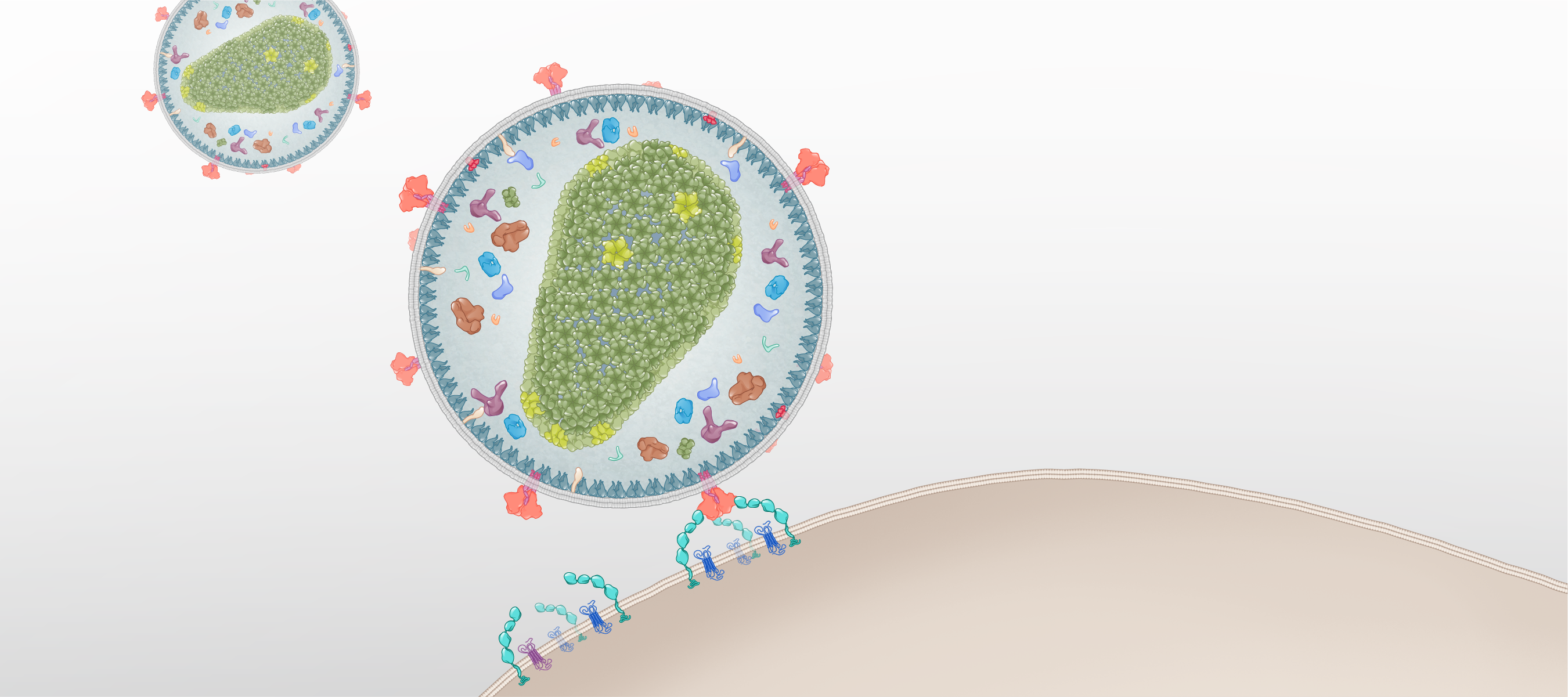 HIV
HIV Envelope Glycoprotein
Surface Receptors
Host Cell
Illustration: Cognition Studio, Inc. and David H. Spach, MD
Entry
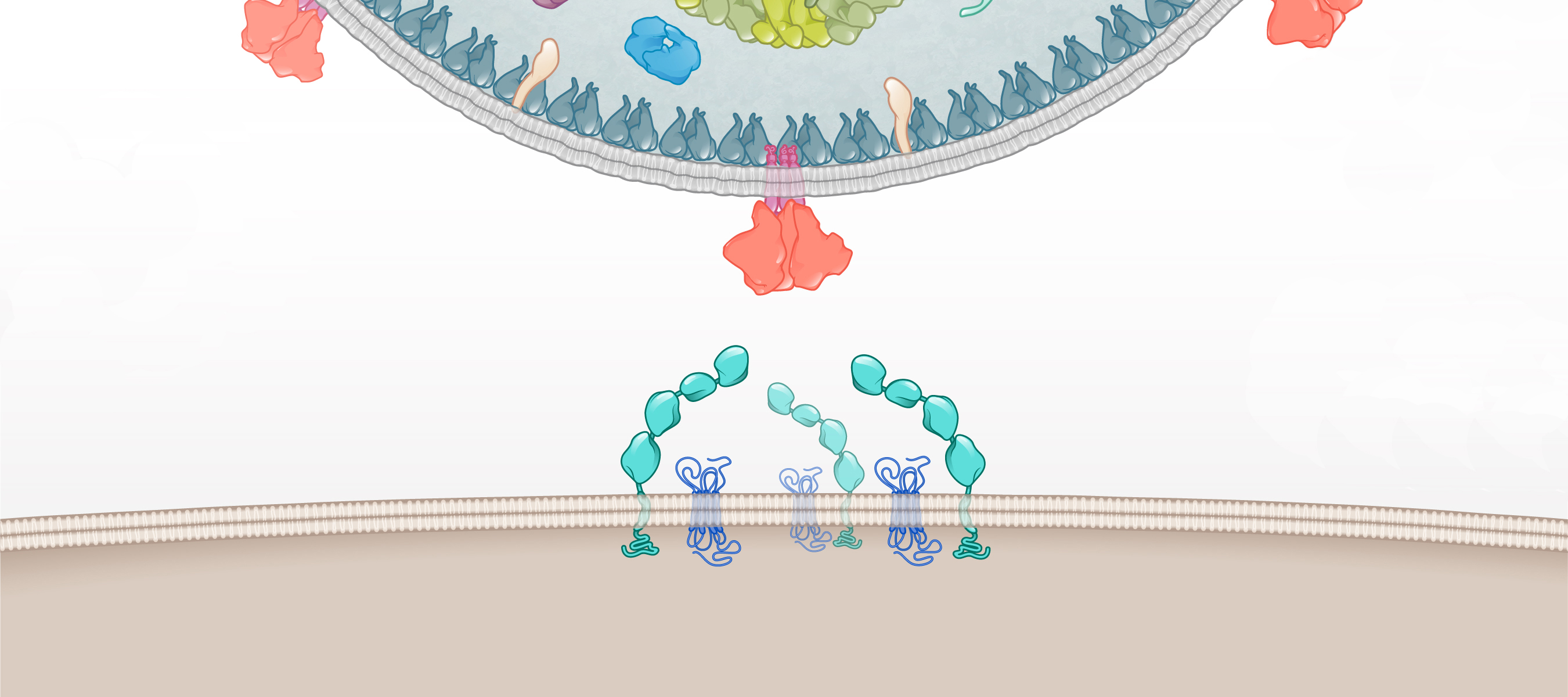 HIV
Envelope glycoprotein
Surface Receptors
Host cell
Illustration: Cognition Studio, Inc. and David H. Spach, MD
Entry
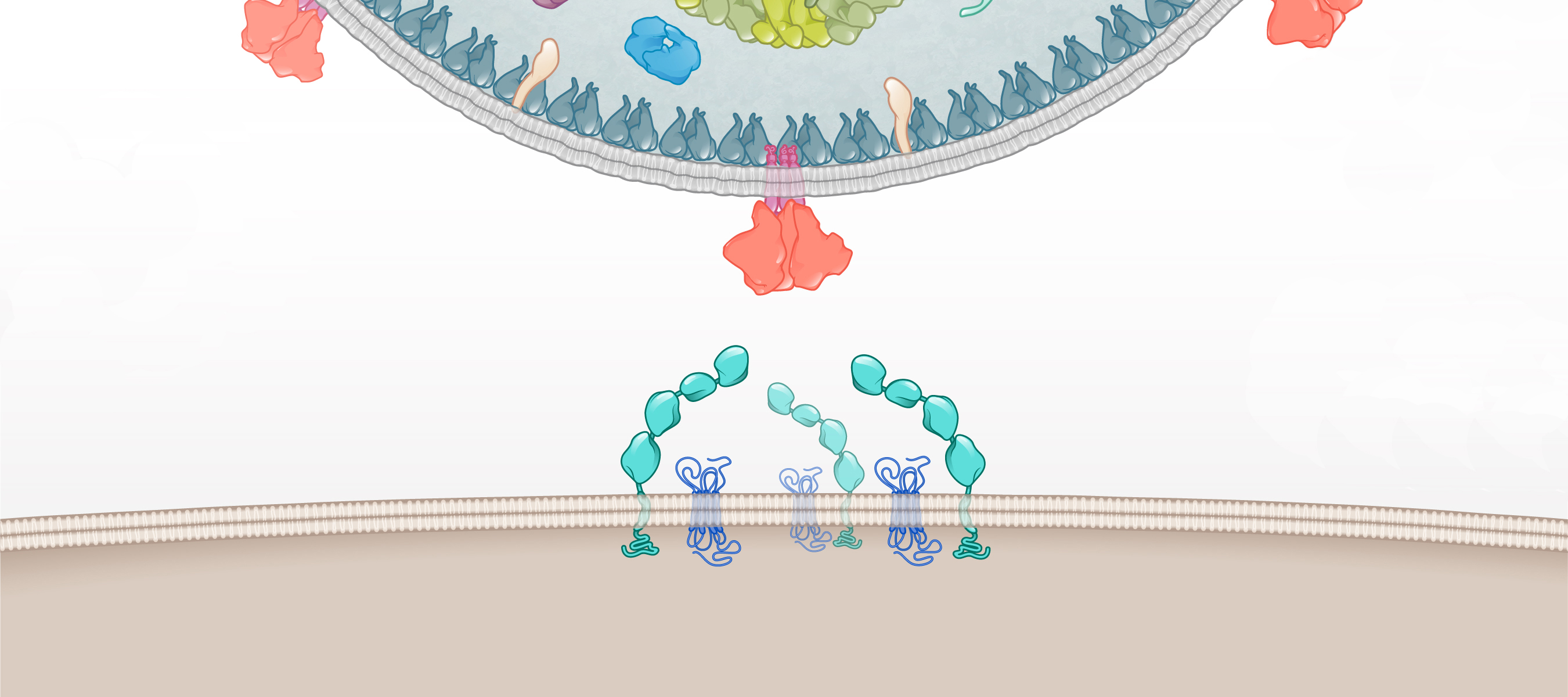 HIV
Envelope glycoprotein
CD4 receptor
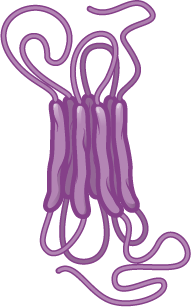 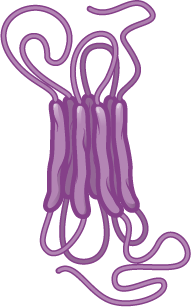 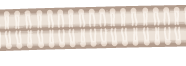 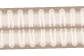 CCR5 coreceptor
CXCR4 coreceptor
Surface Receptors
Host cell
Illustration: Cognition Studio, Inc. and David H. Spach, MD
Entry
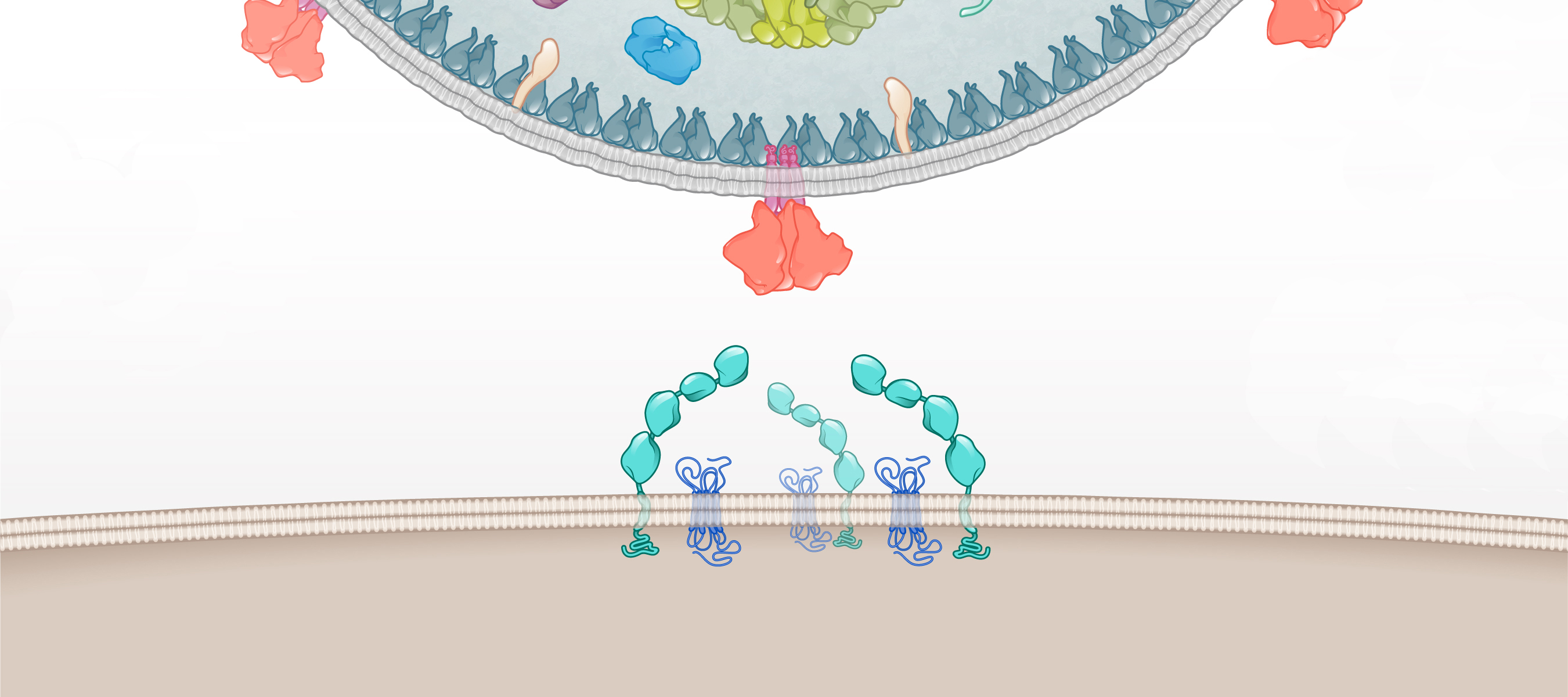 HIV
Envelope glycoprotein
gp41
gp120
Surface Receptors
Host cell
Illustration: Cognition Studio, Inc. and David H. Spach, MD
Entry
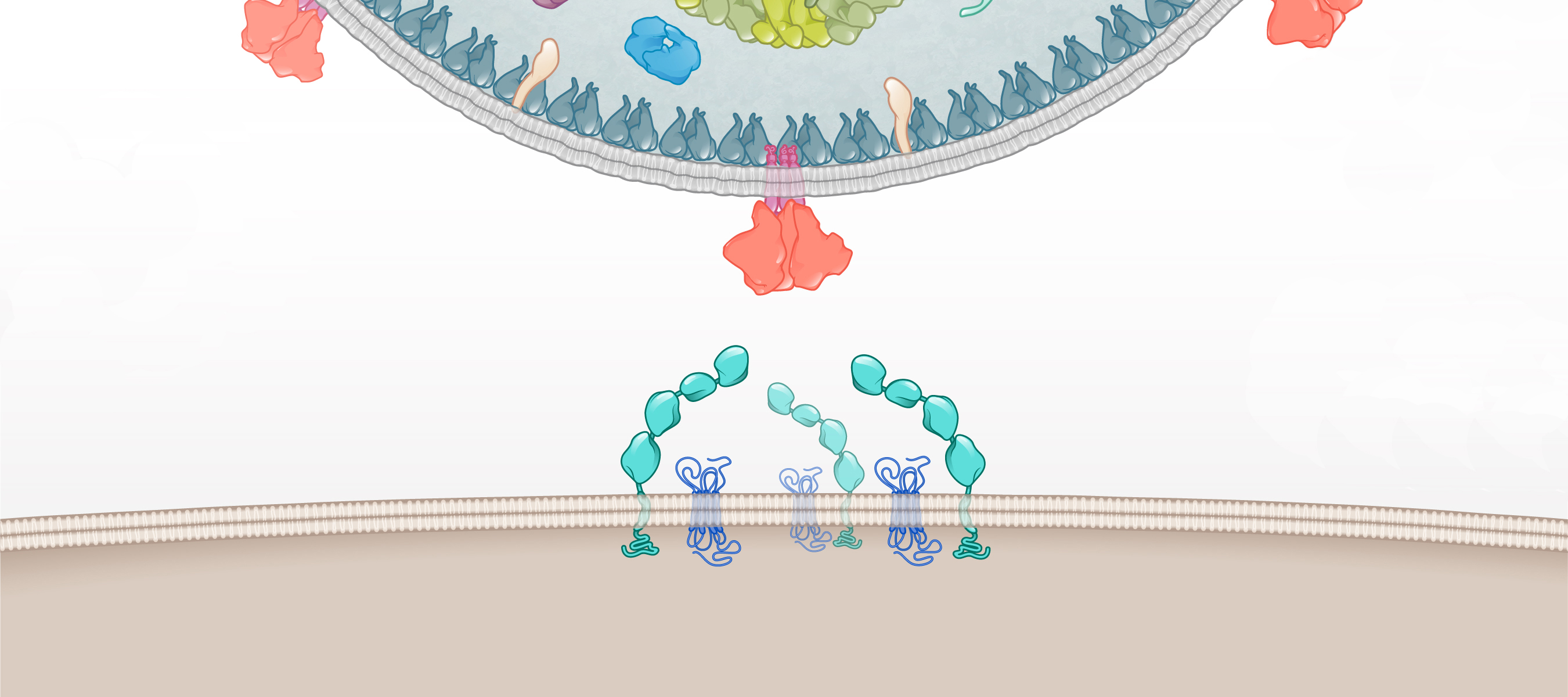 HIV
V3 Region
Envelope glycoprotein
CD4 Binding Site
Surface Receptors
Host cell
Illustration: Cognition Studio, Inc. and David H. Spach, MD
Entry
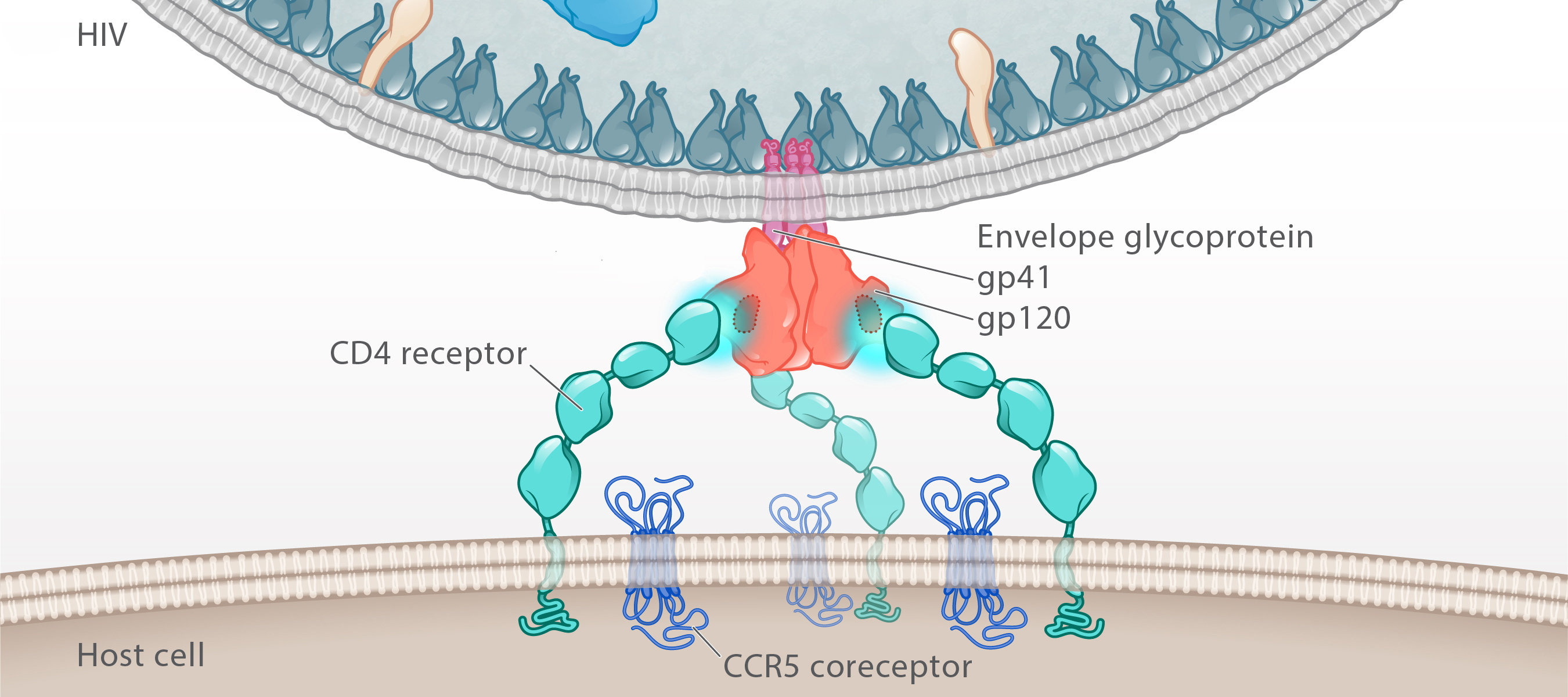 CD4 binding site
CD4 receptor
Illustration: Cognition Studio, Inc. and David H. Spach, MD
Entry: Attachment
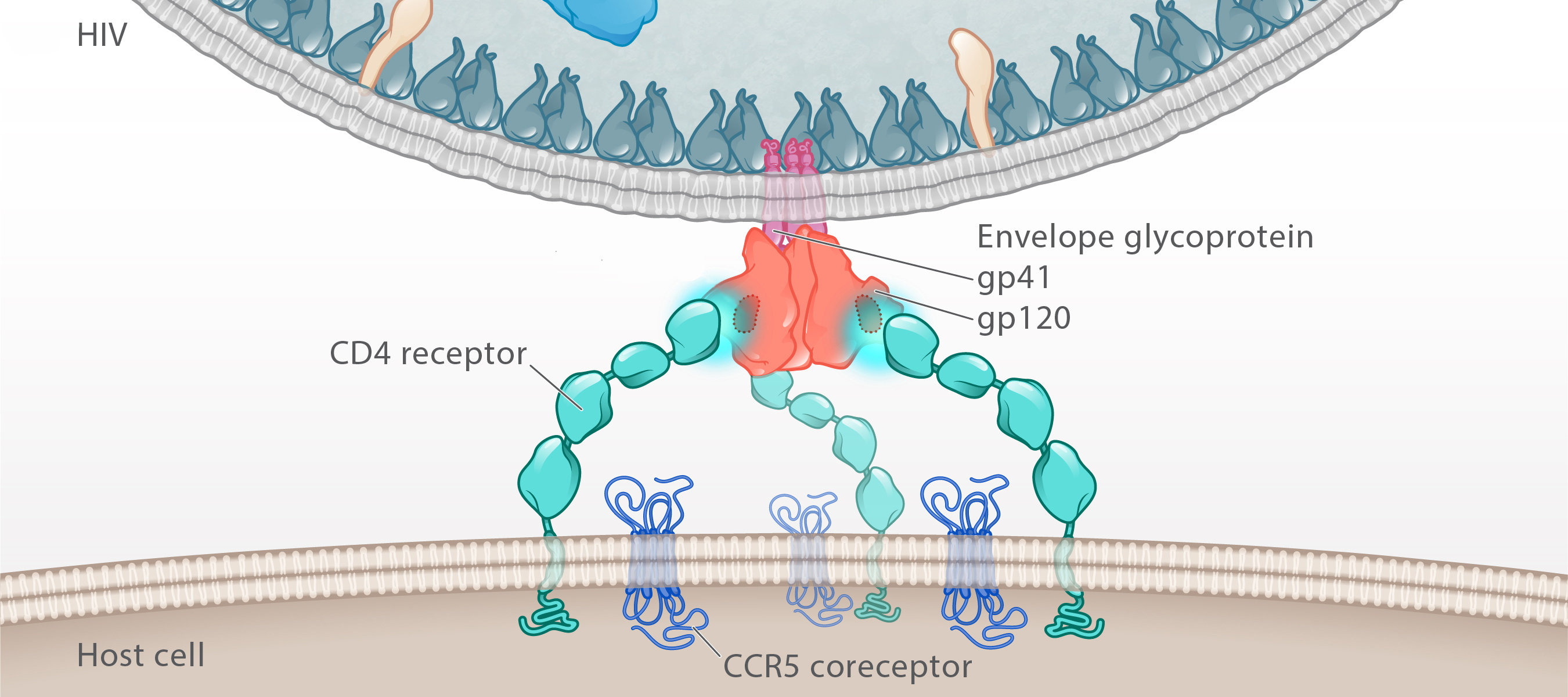 CD4 receptor
Illustration: Cognition Studio, Inc. and David H. Spach, MD
Entry
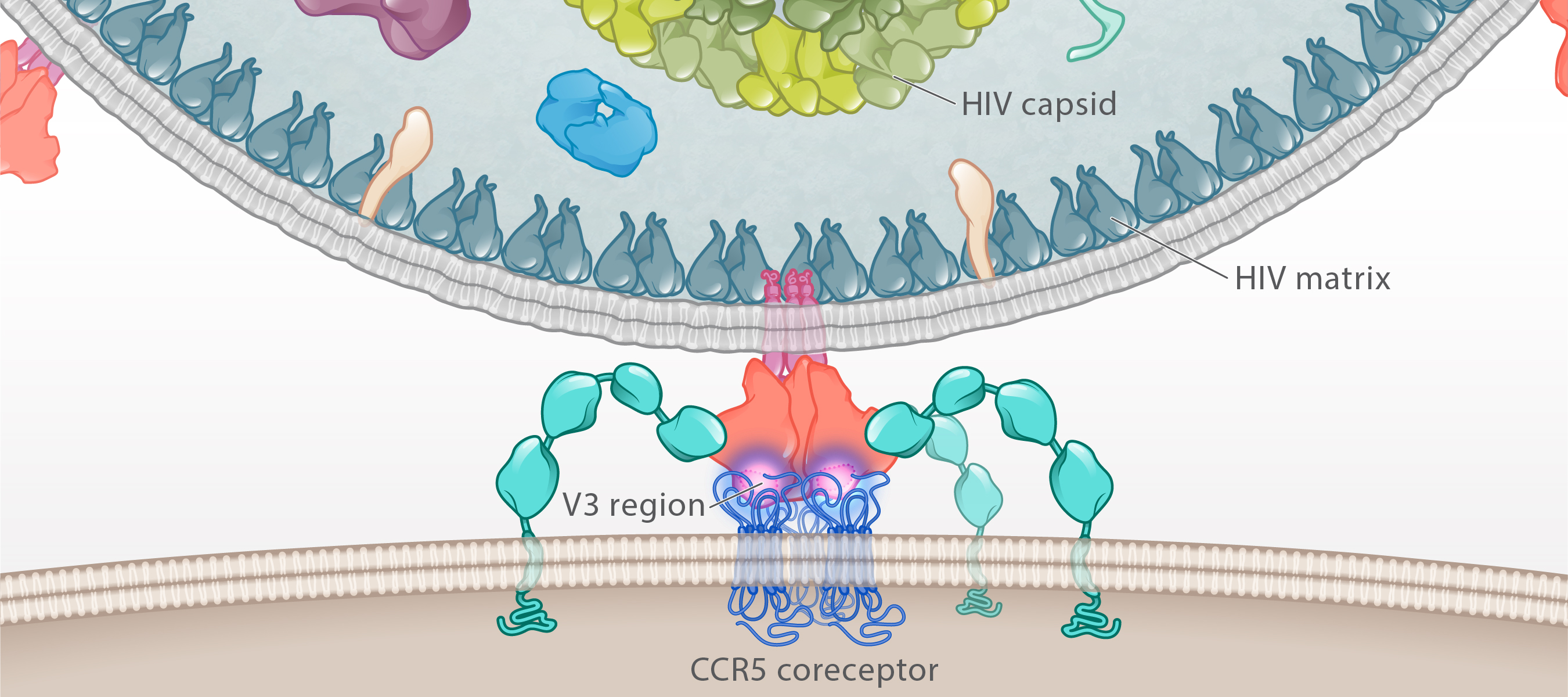 HIV
V3 Region
Host cell
CCR5 coreceptor
Illustration: Cognition Studio, Inc. and David H. Spach, MD
Entry: Coreceptor Binding
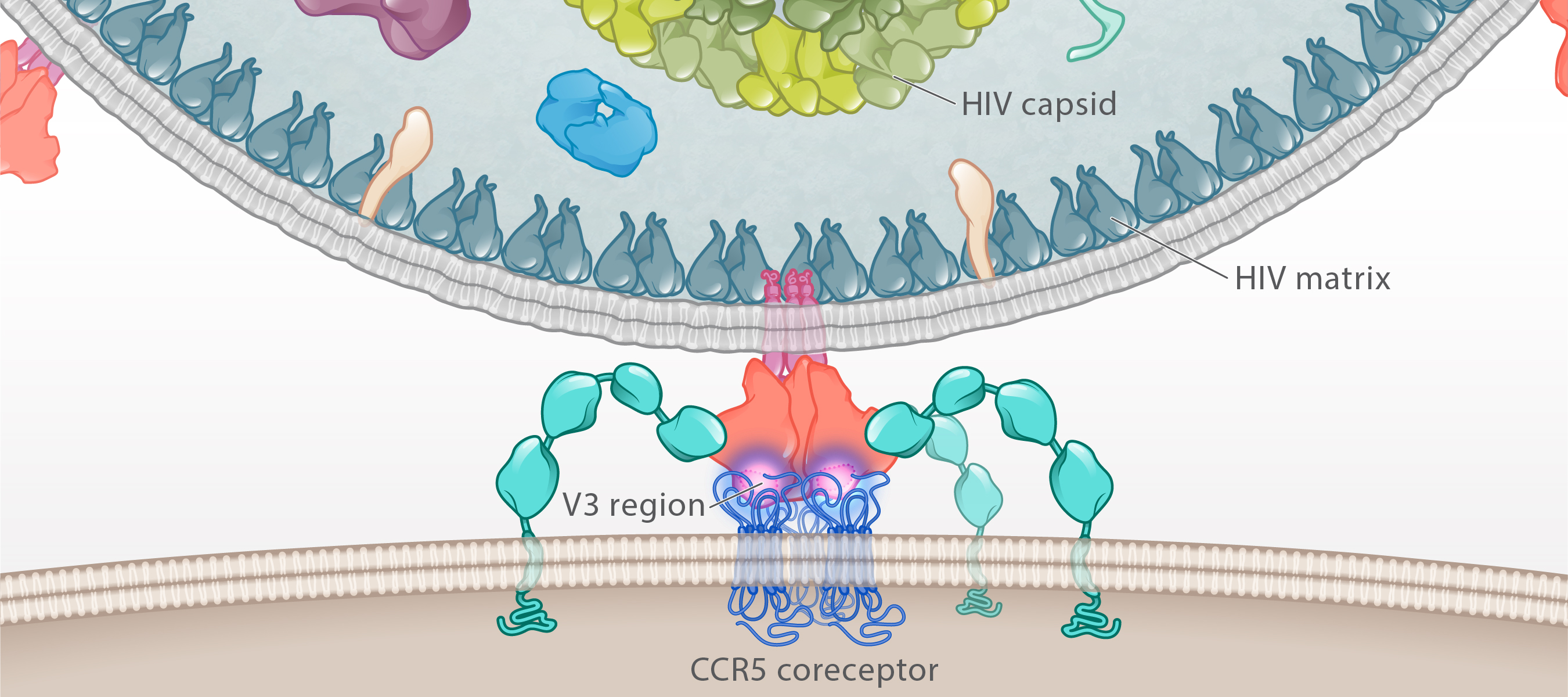 HIV
V3 Region
Host cell
CCR5 coreceptor
Illustration: Cognition Studio, Inc. and David H. Spach, MD
Entry
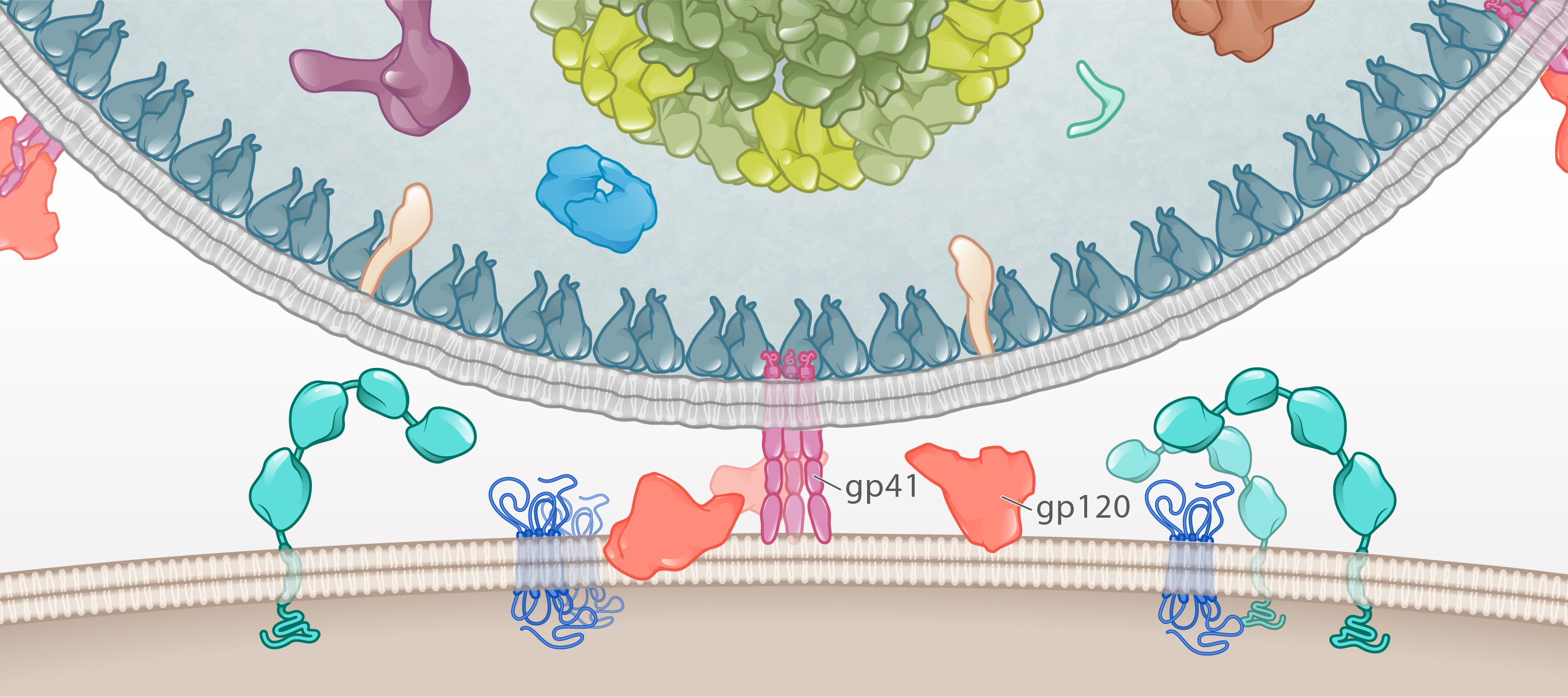 HIV
gp41
CD4 Receptor
CCR5 Coreceptor
Host cell
Illustration: Cognition Studio, Inc. and David H. Spach, MD
Entry
HIV
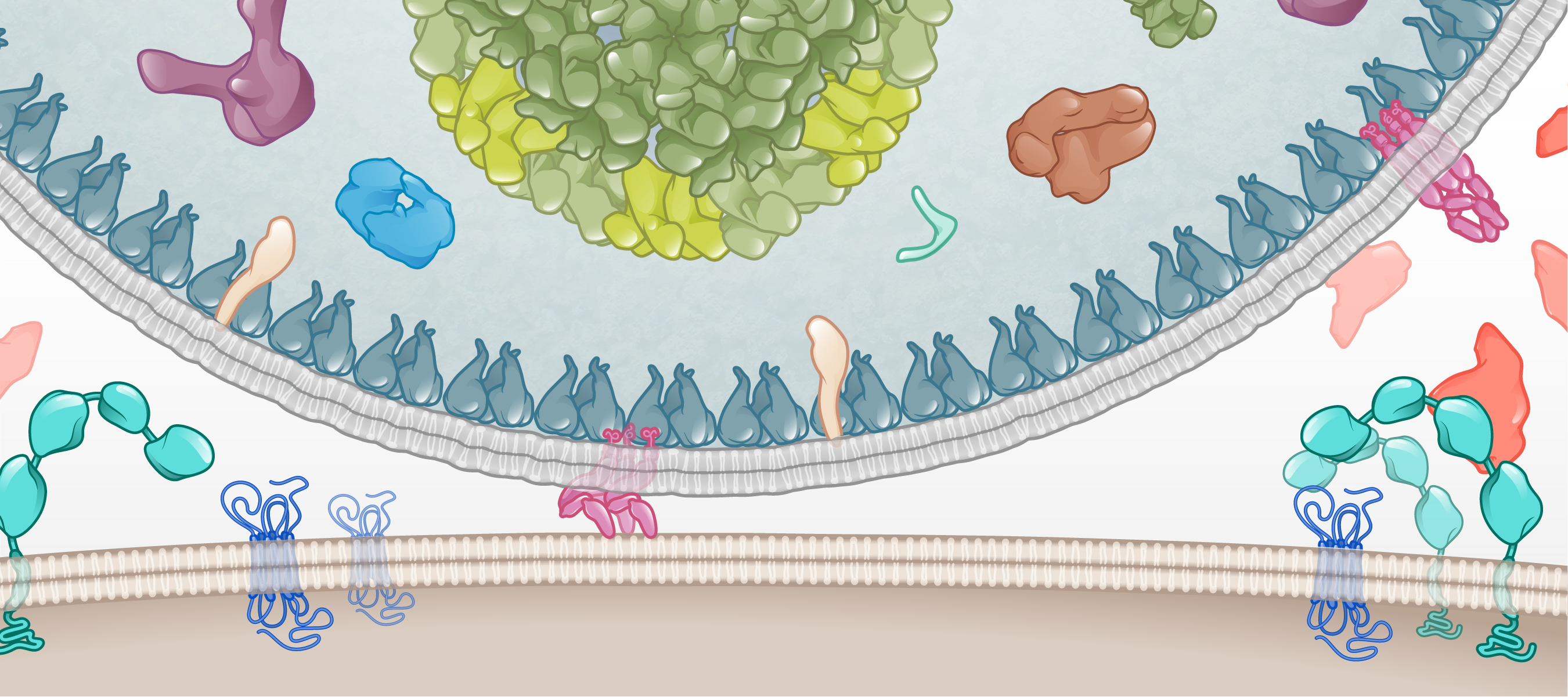 gp41
gp41
Host cell
Illustration: Cognition Studio, Inc. and David H. Spach, MD
Entry
HIV
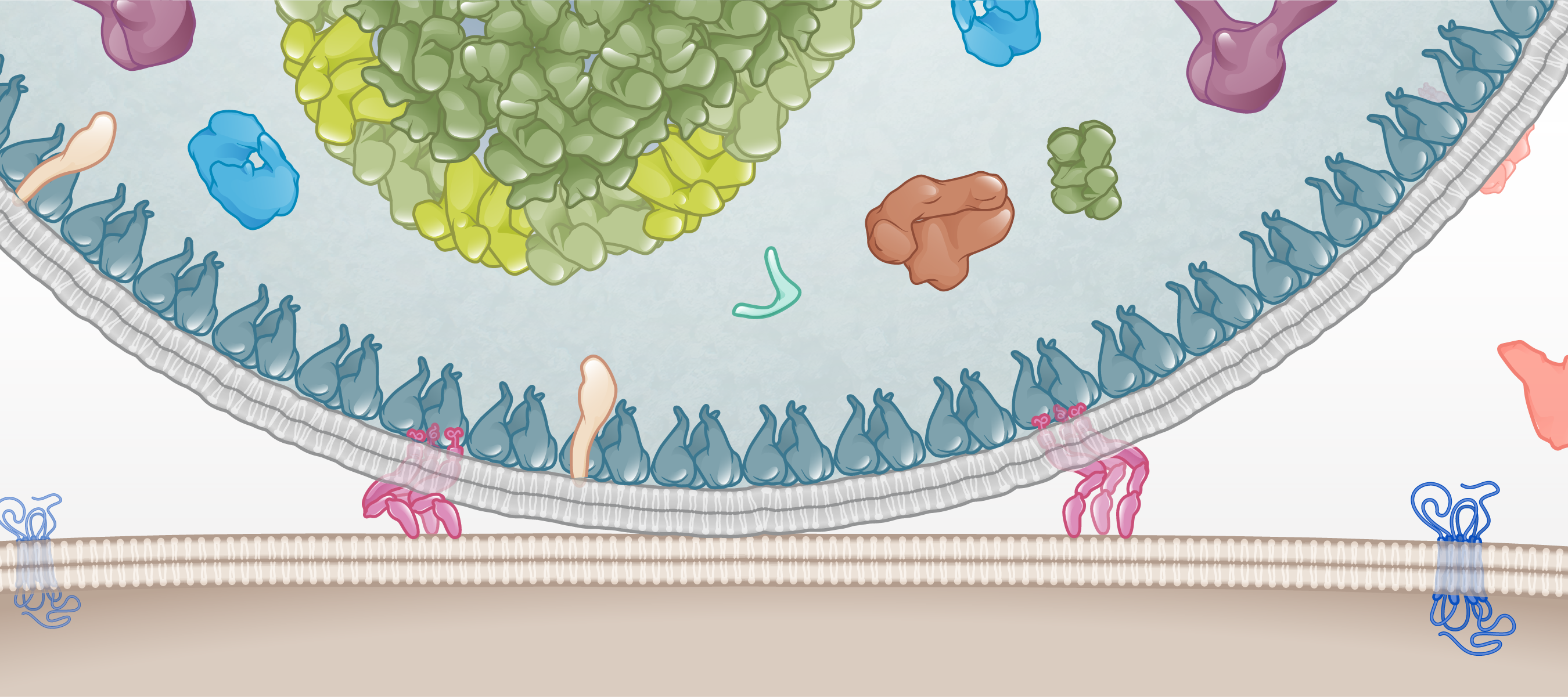 gp41
Host cell
Illustration: Cognition Studio Inc., and David H. Spach, MD
Entry
HIV
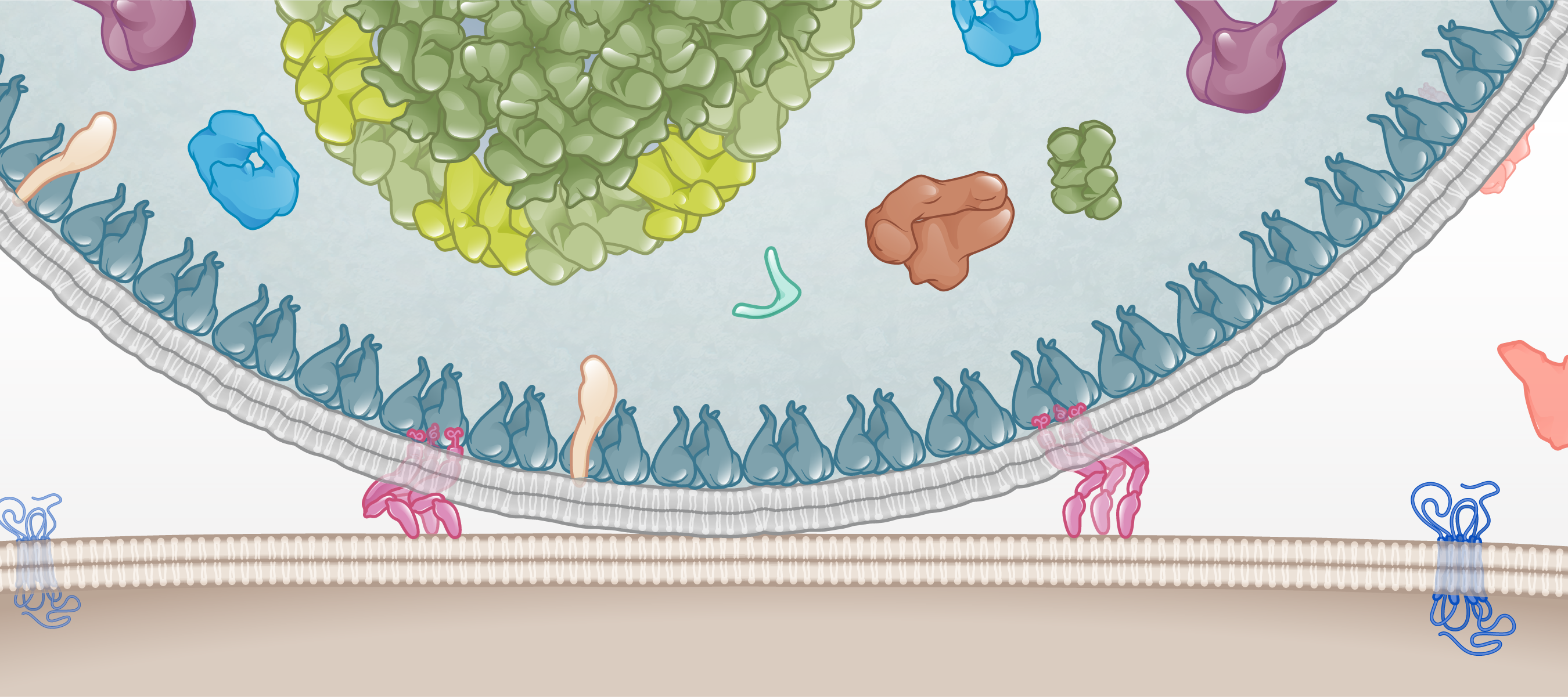 gp41
Host cell
Illustration: Cognition Studio Inc., and David H. Spach, MD
Entry
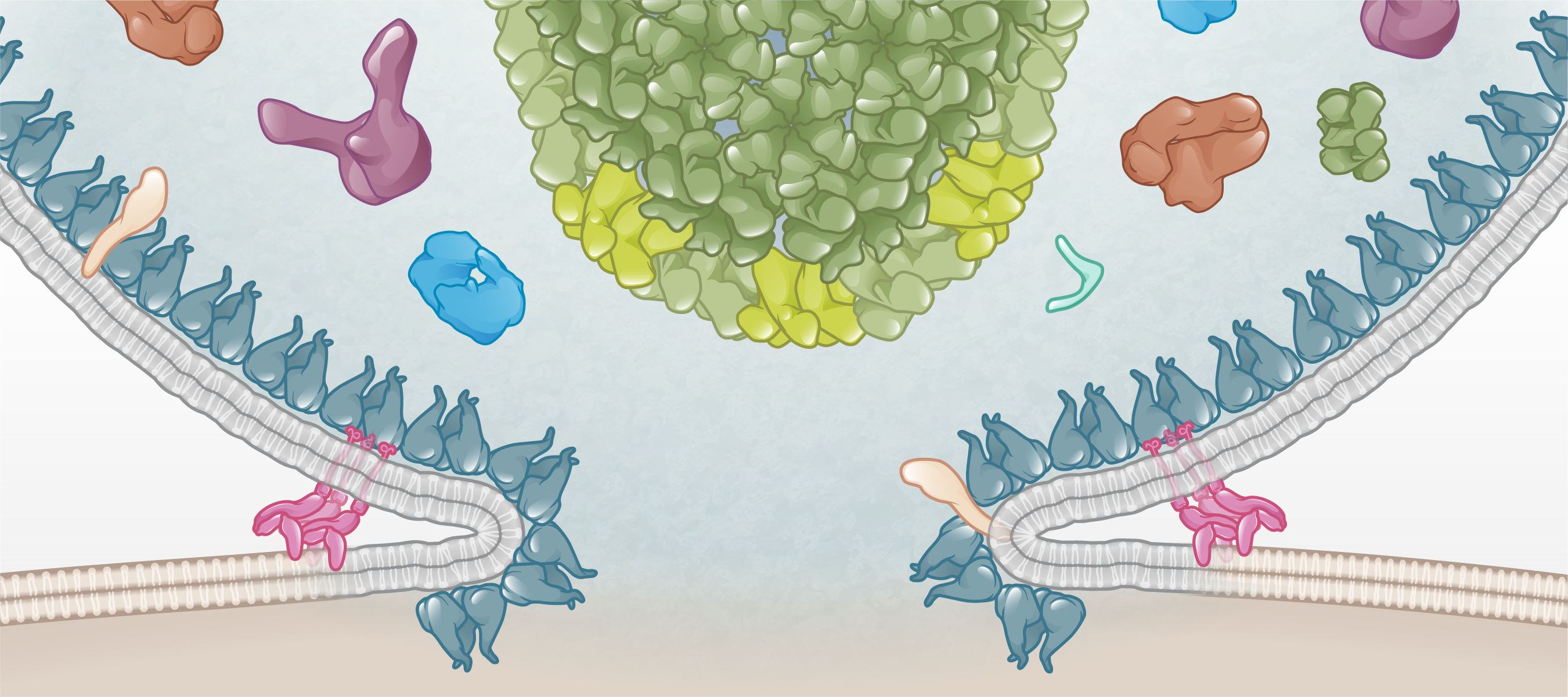 HIV
HIV core
Matrix shell
HIV membrane
HIV membrane
gp41
gp41
Host membrane
Host membrane
Host cell
Illustration: Cognition Studio, Inc. and David H. Spach, MD
Entry
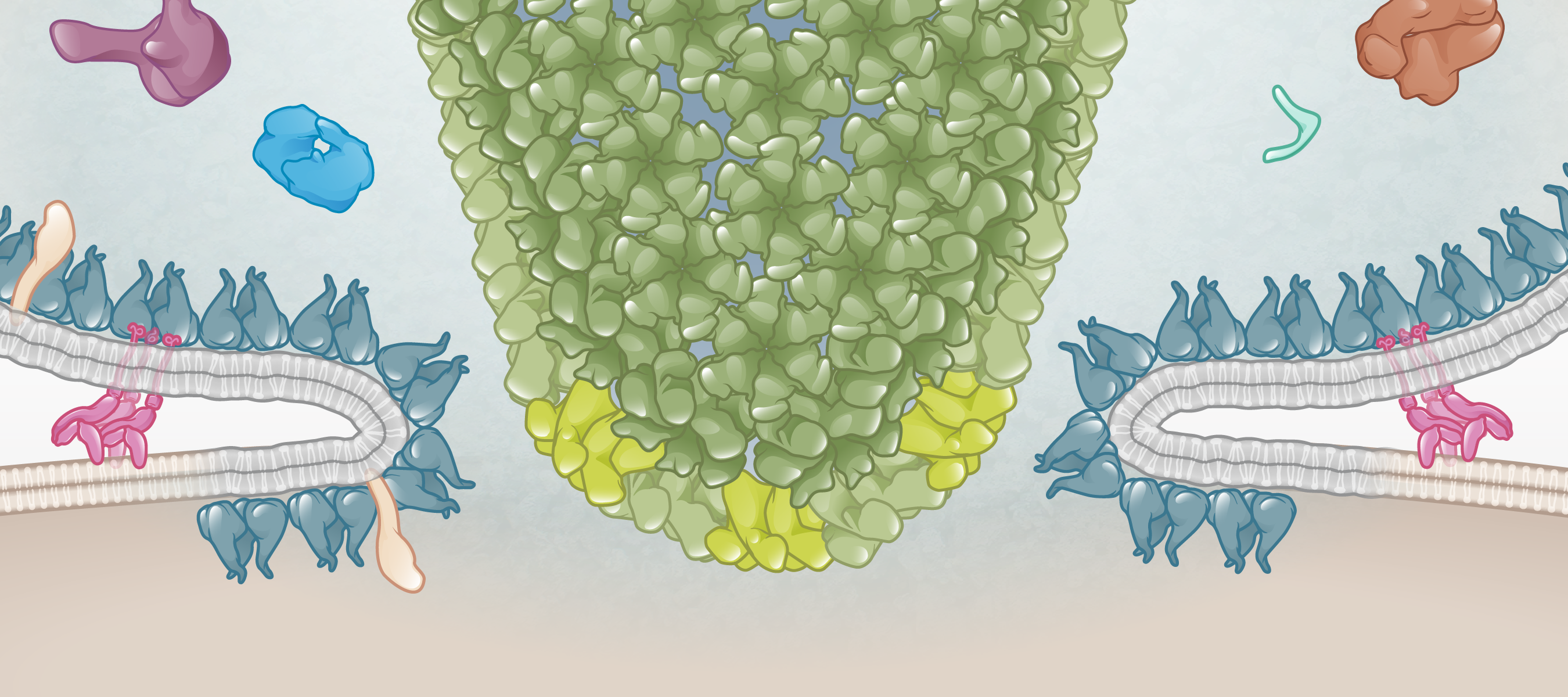 HIV
gp41
HIV matrix
HIV core
Host cell
Illustration: Cognition Studio, Inc. and David H. Spach, MD
Entry
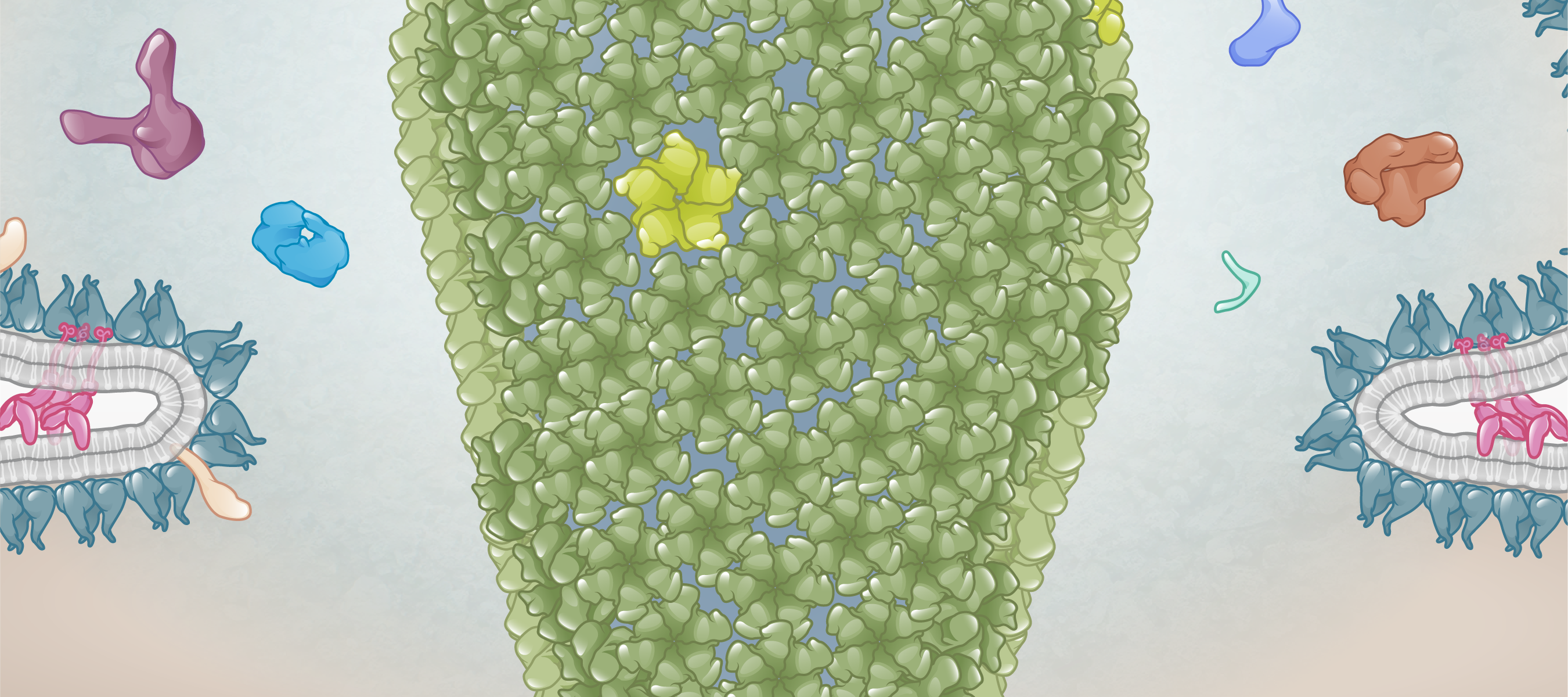 HIV
HIV core
HIV matrix
Host cell
Illustration: Cognition Studio, Inc. and David H. Spach, MD
Entry
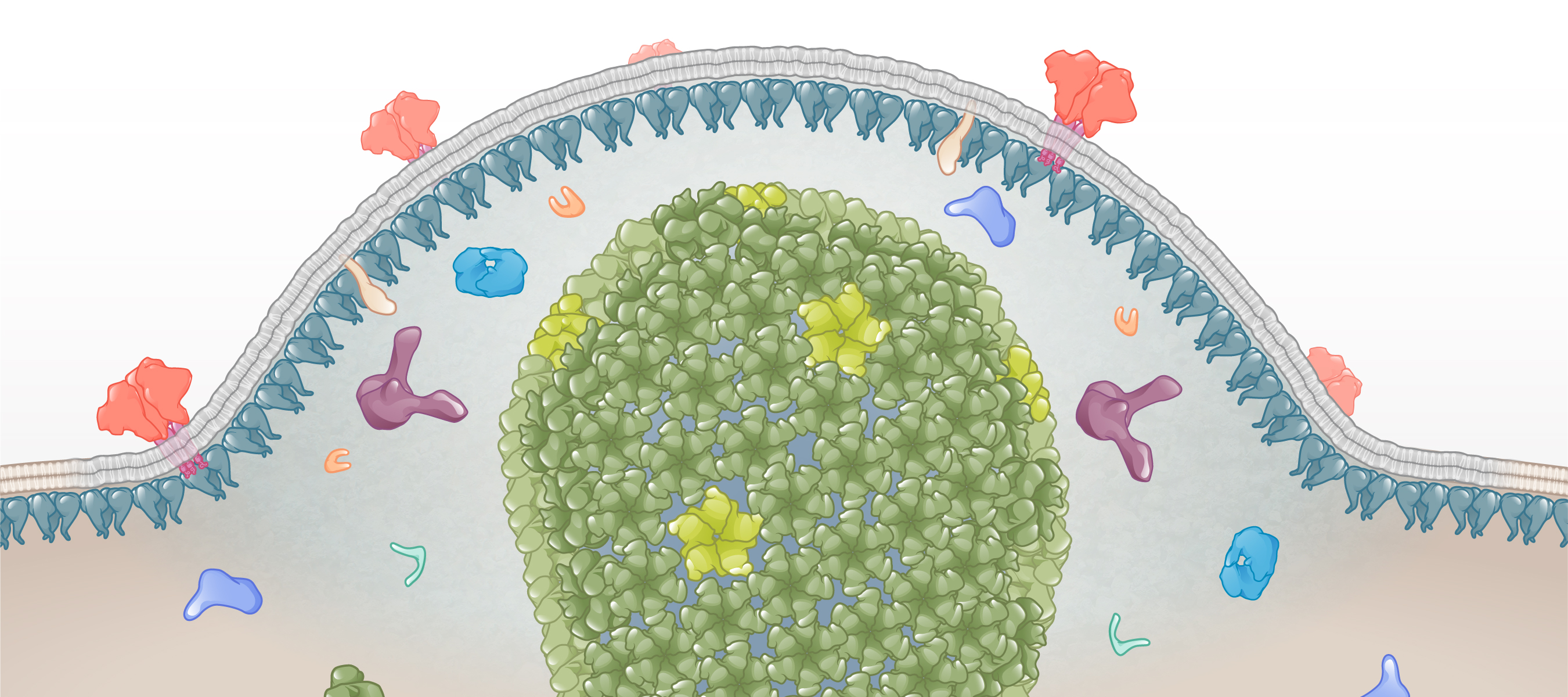 HIV
HIV matrix shell
HIV core
Host cell
Illustration: Cognition Studio, Inc. and David H. Spach, MD
Entry: Fusion
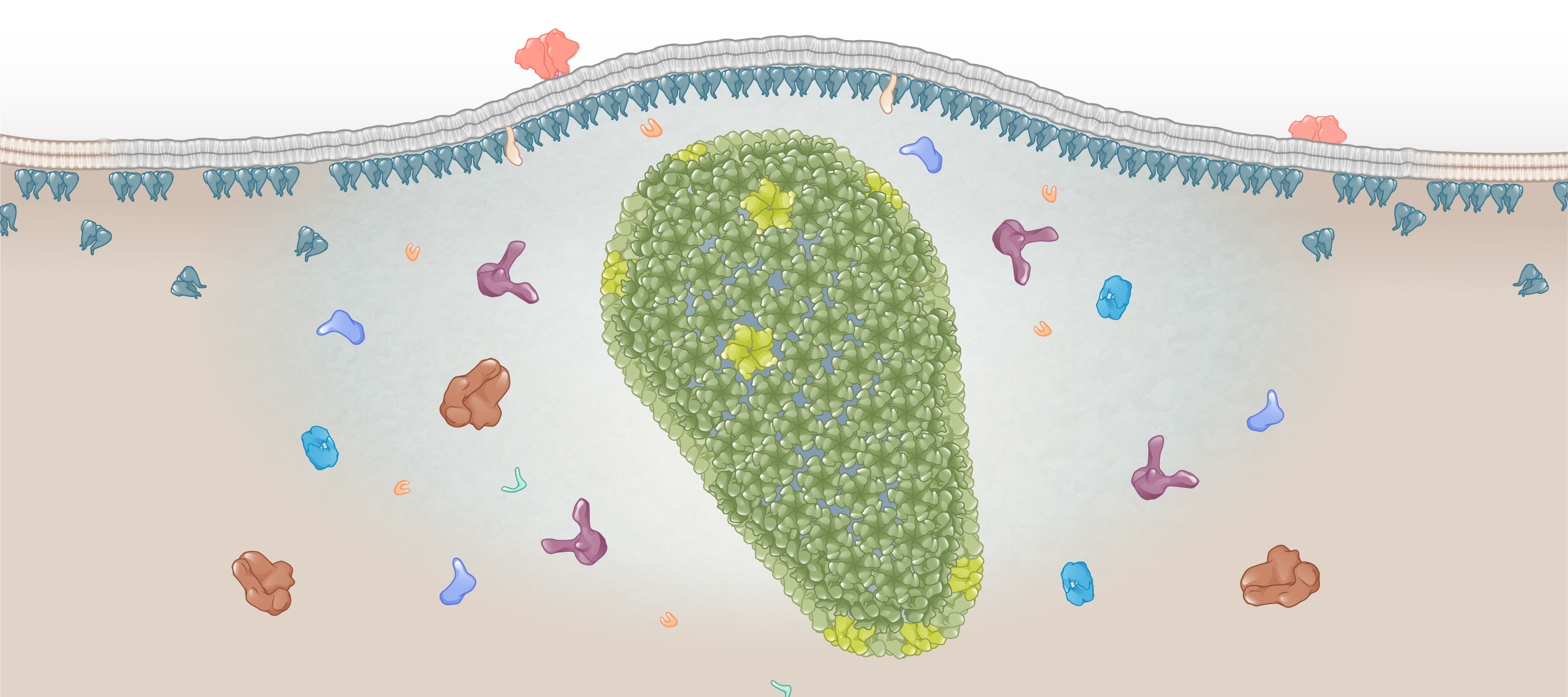 HIV core
Illustration: Cognition Studio, Inc. and David H. Spach, MD
HIV Life CycleCytoplasmic Transport and Nuclear Import
2
Cytoplasmic Transport & Nuclear Import
Illustration: Cognition Studio, Inc. and David H. Spach, MD
Cytoplasmic Transport and Nuclear Import
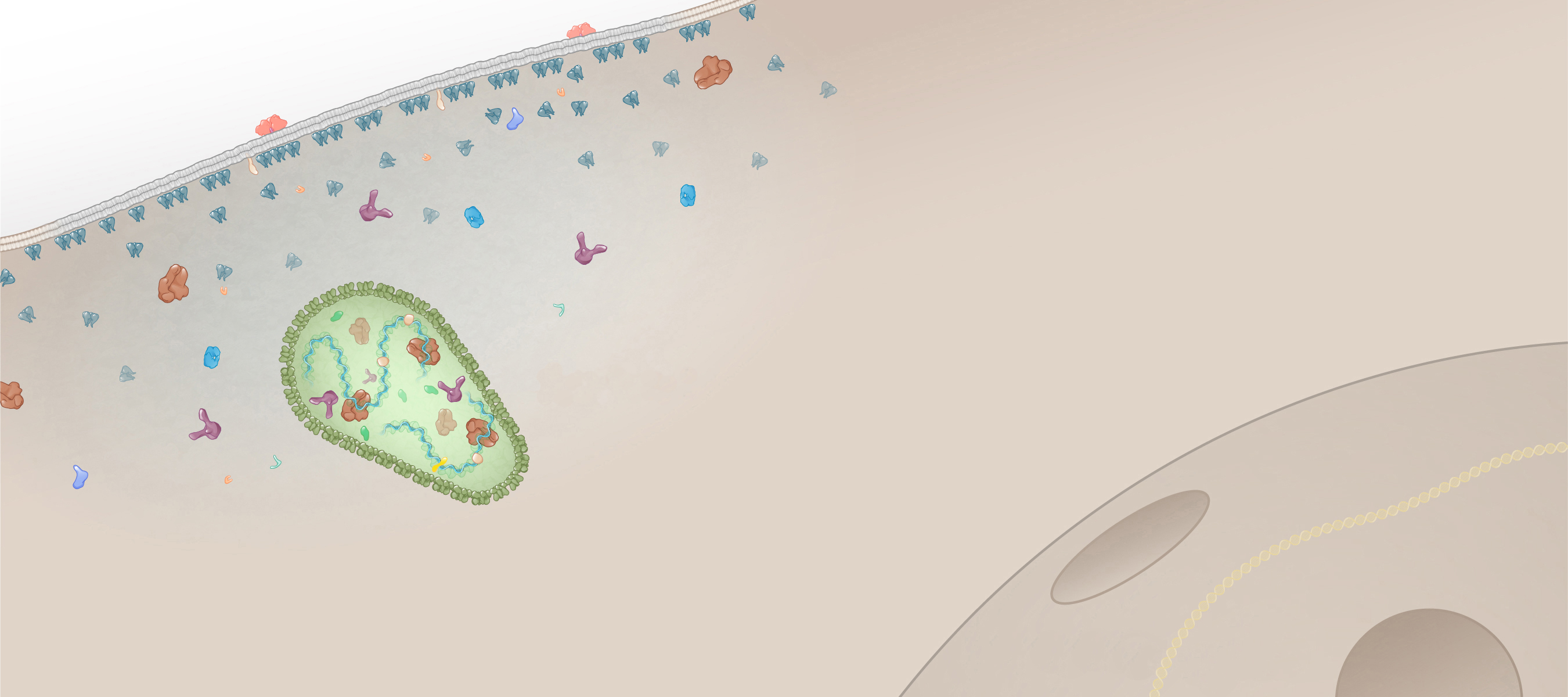 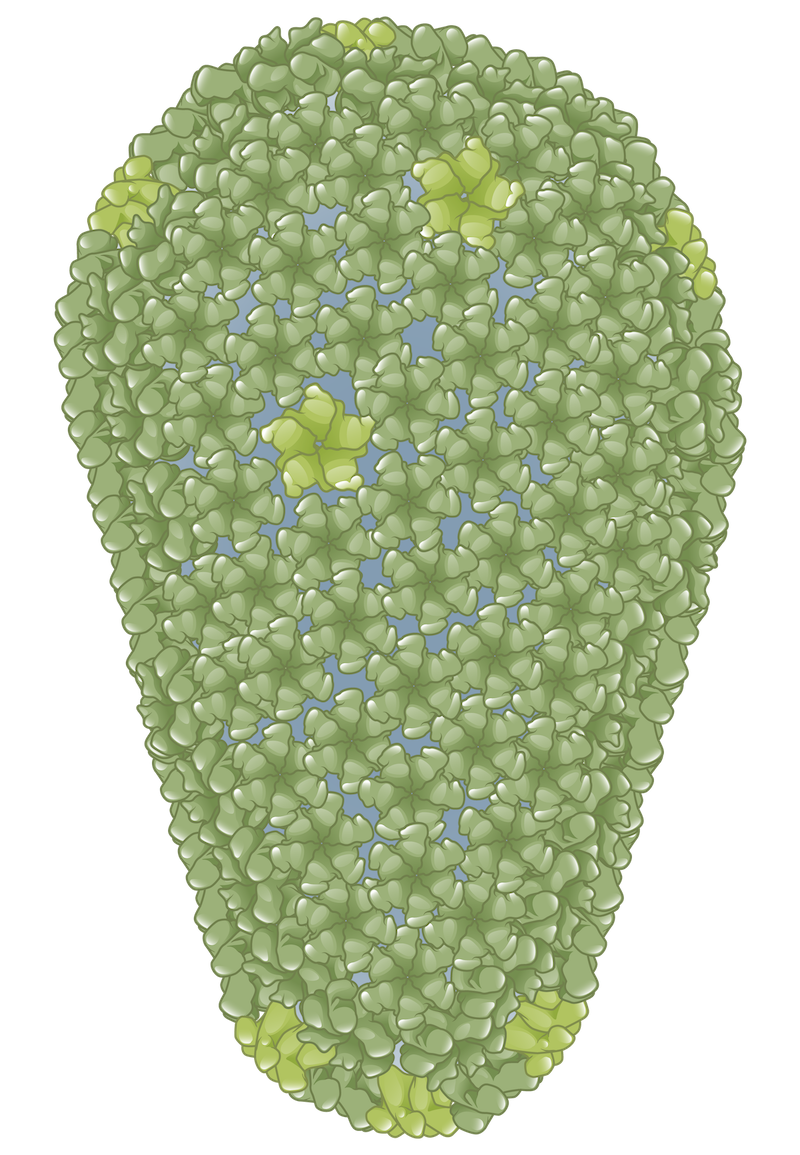 HIV core
Host cell
Nucleus
Illustration: Cognition Studio, Inc. and David H. Spach, MD
Cytoplasmic Transport and Nuclear Import
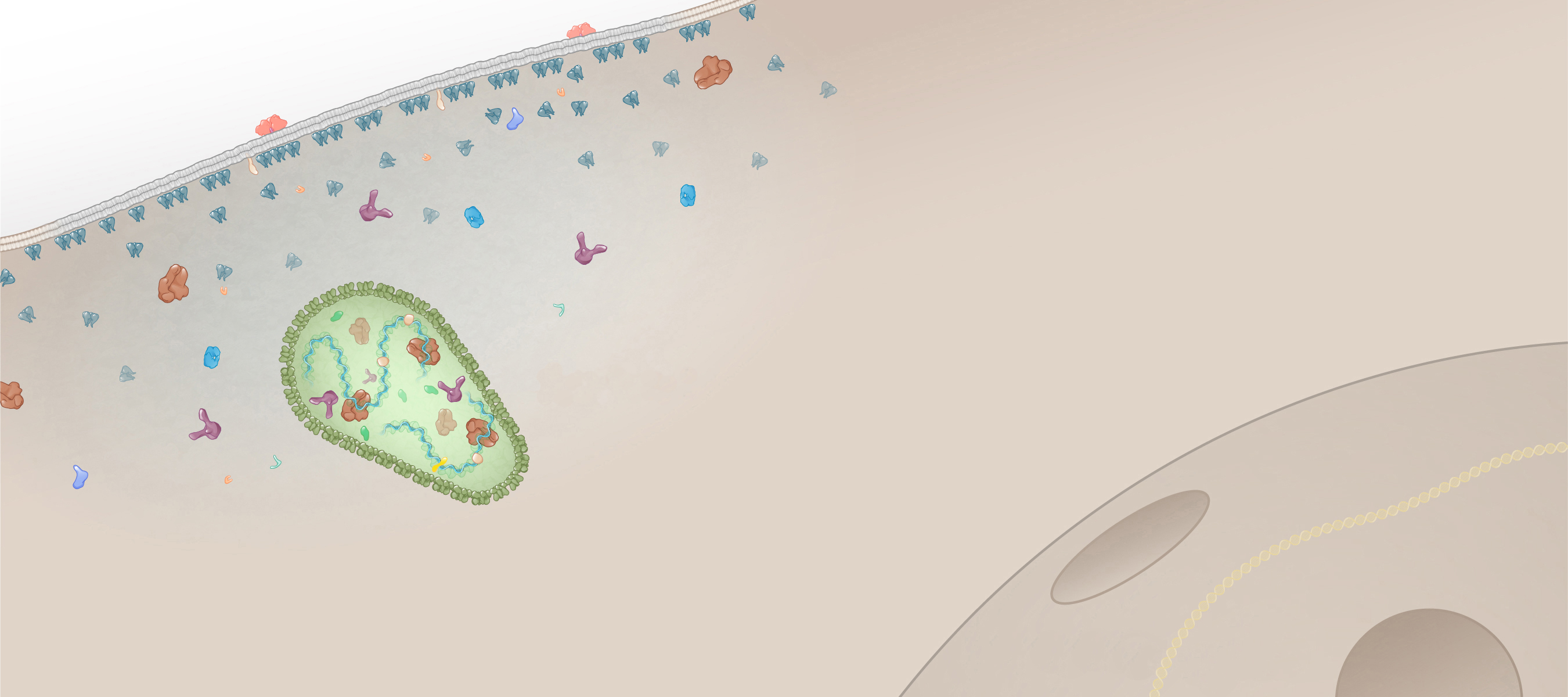 genomic HIV RNA
Integrase
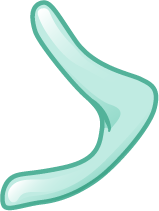 Reverse transcriptase
HIV core
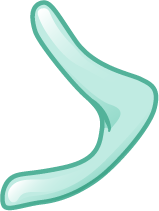 Host cell
Nucleus
Illustration: Cognition Studio, Inc. and David H. Spach, MD
Cytoplasmic Transport and Nuclear Import
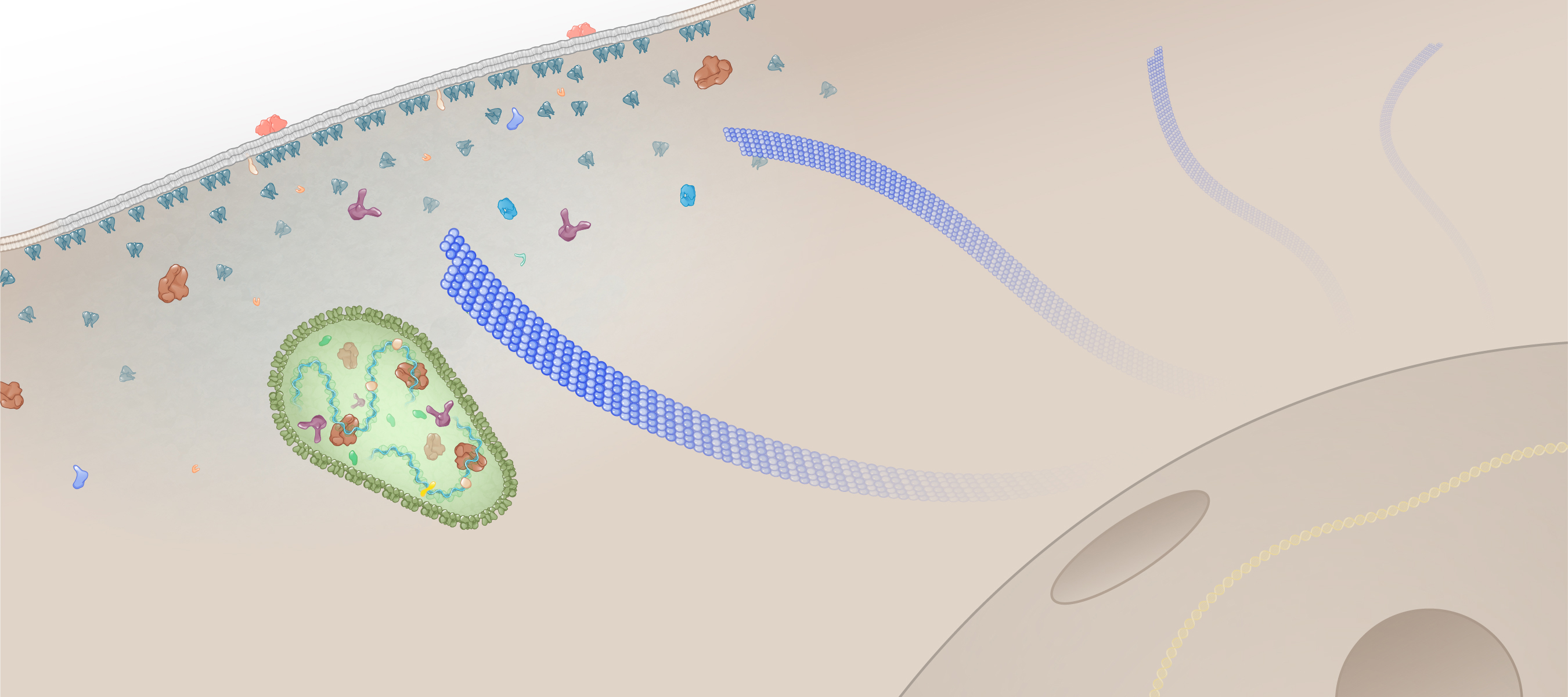 Microtubule
HIV core
Microtubule
Host cell
Nucleus
Illustration: Cognition Studio, Inc. and David H. Spach, MD
Cytoplasmic Transport and Nuclear Import
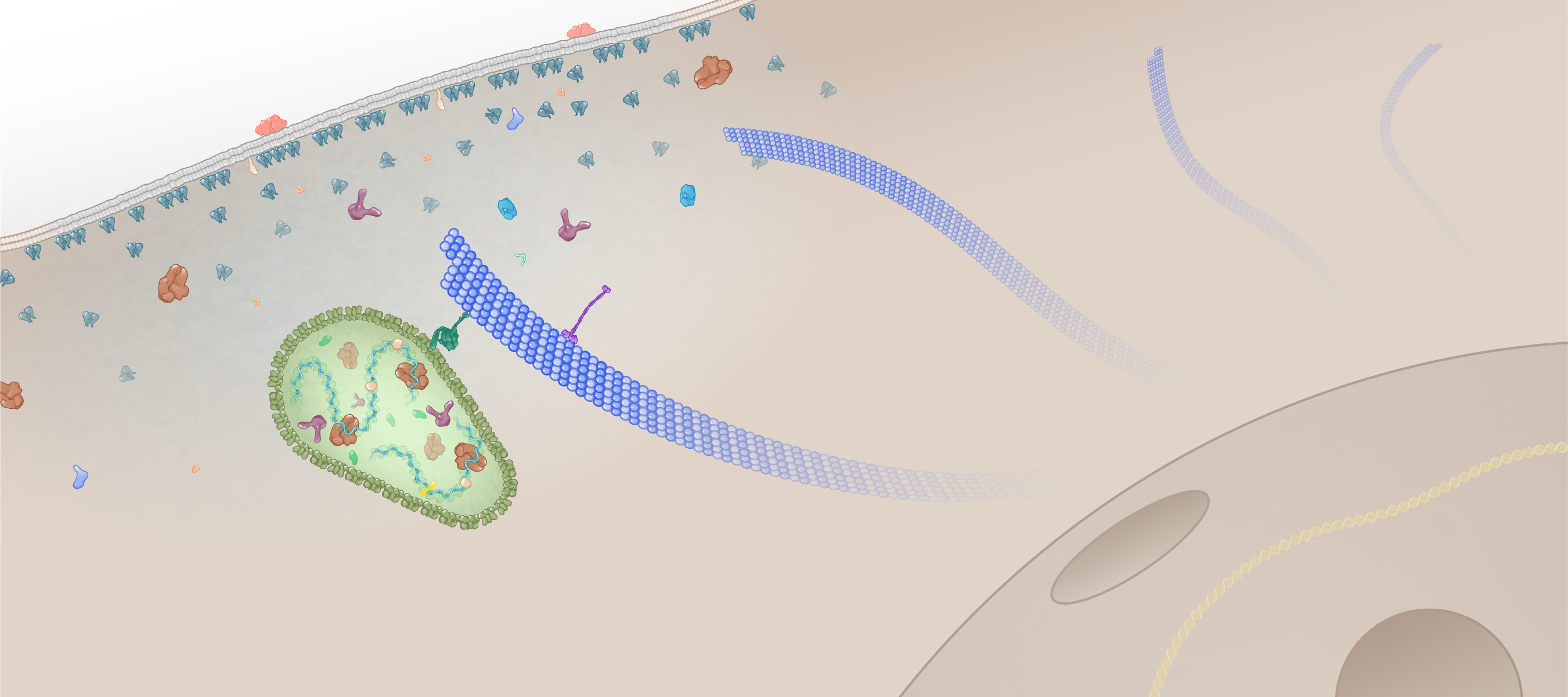 Dynein
Kinesin
HIV core
Host cell
Nucleus
Illustration: Cognition Studio, Inc. and David H. Spach, MD
Cytoplasmic Transport and Nuclear Import
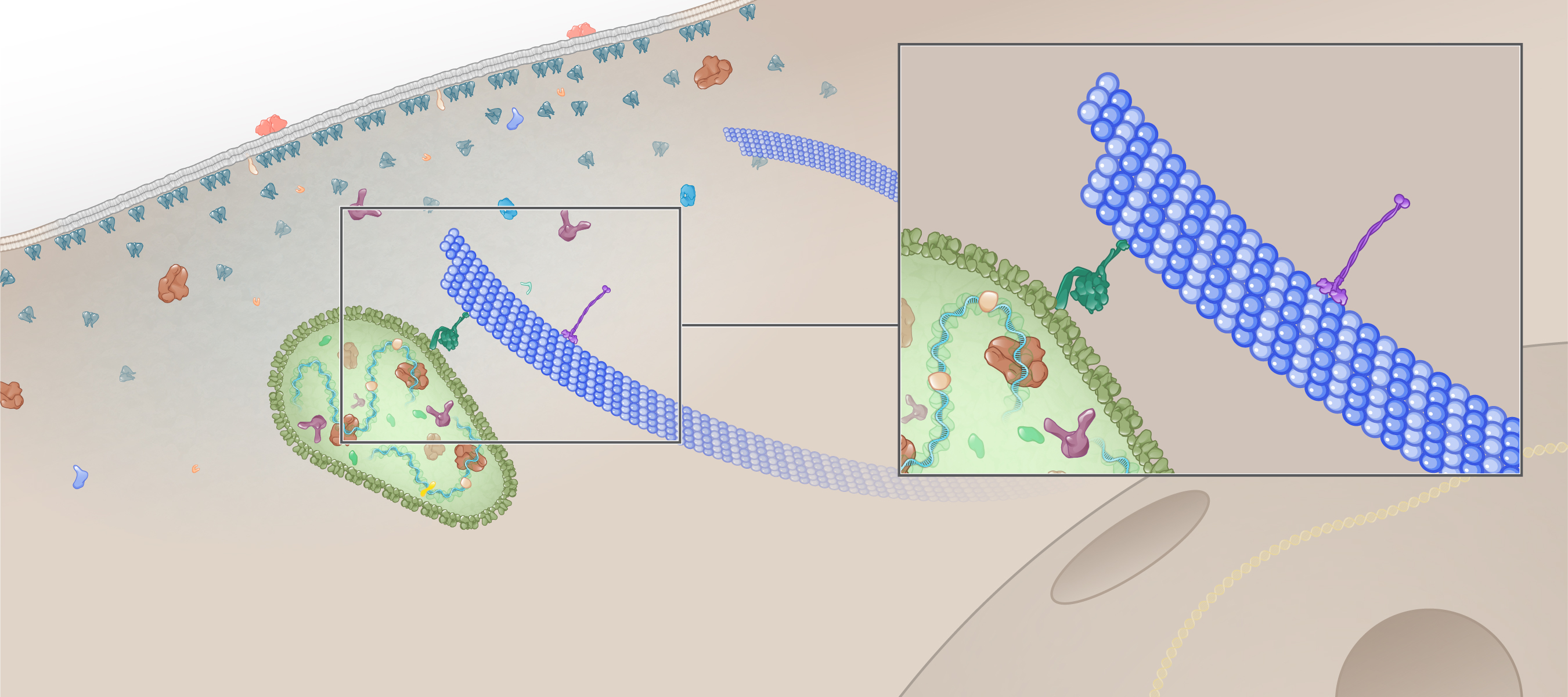 Dynein
Kinesin
HIV core
Host cell
Nucleus
Illustration: Cognition Studio, Inc. and David H. Spach, MD
Cytoplasmic Transport and Nuclear Import
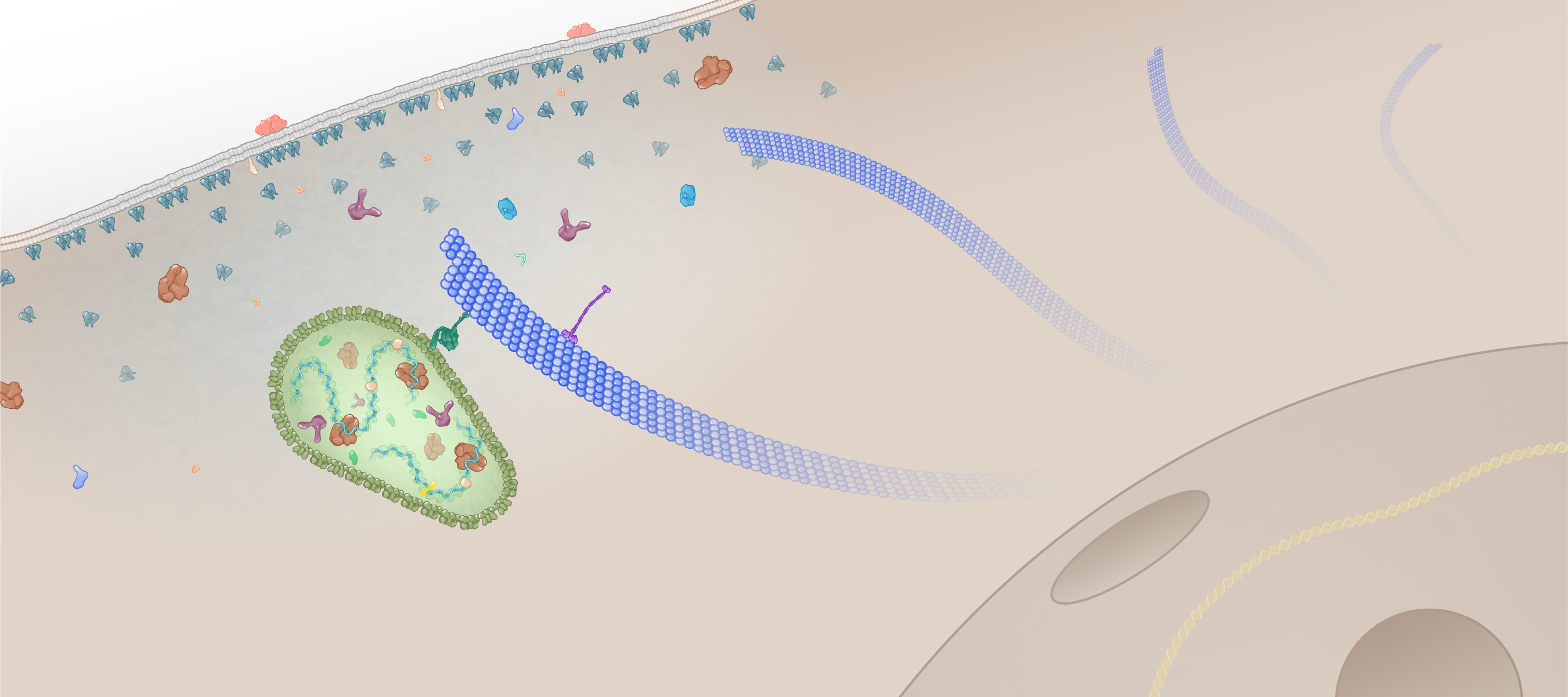 Dynein
Kinesin
Microtubule
HIV core
Host cell
Nucleus
Illustration: Cognition Studio, Inc. and David H. Spach, MD
Cytoplasmic Transport and Nuclear Import
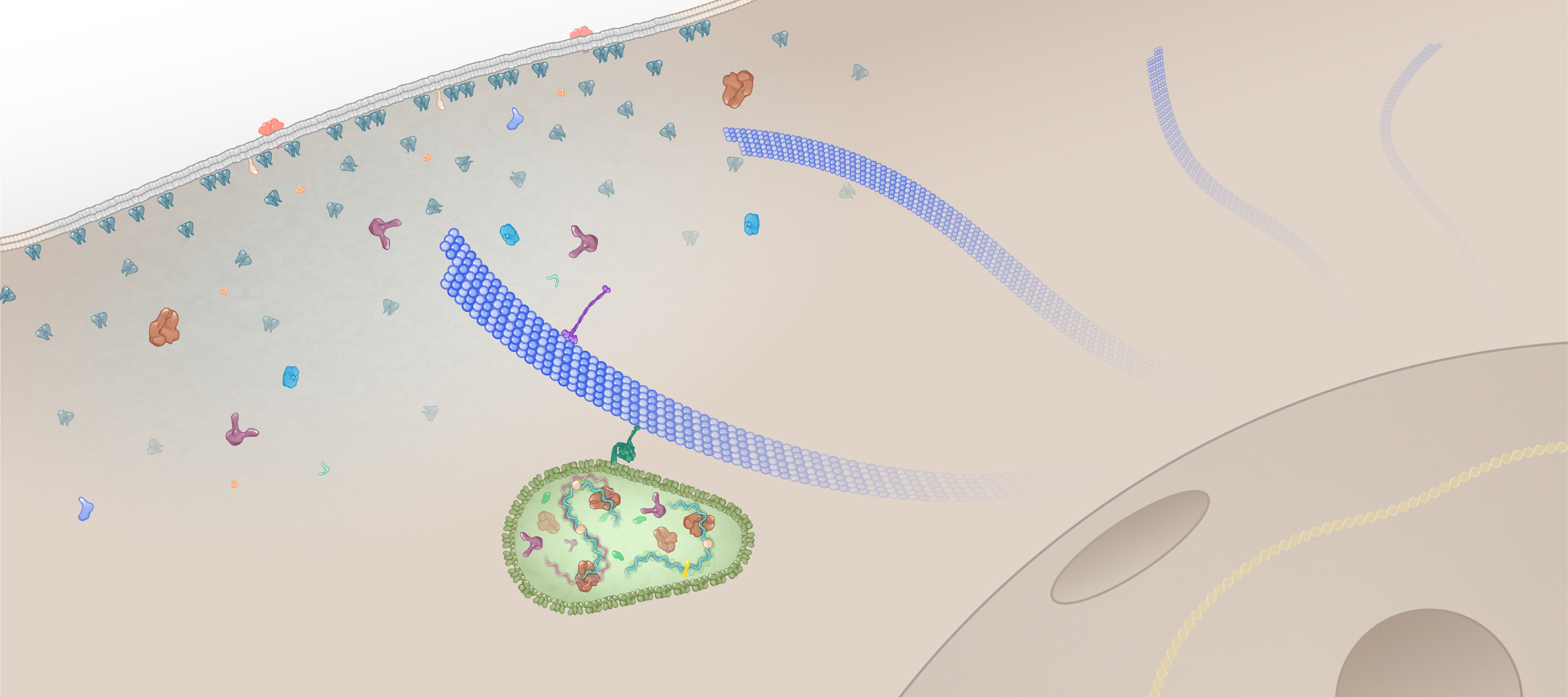 Microtubule
Host cell
Nucleus
Illustration: Cognition Studio, Inc. and David H. Spach, MD
Cytoplasmic Transport and Nuclear Import
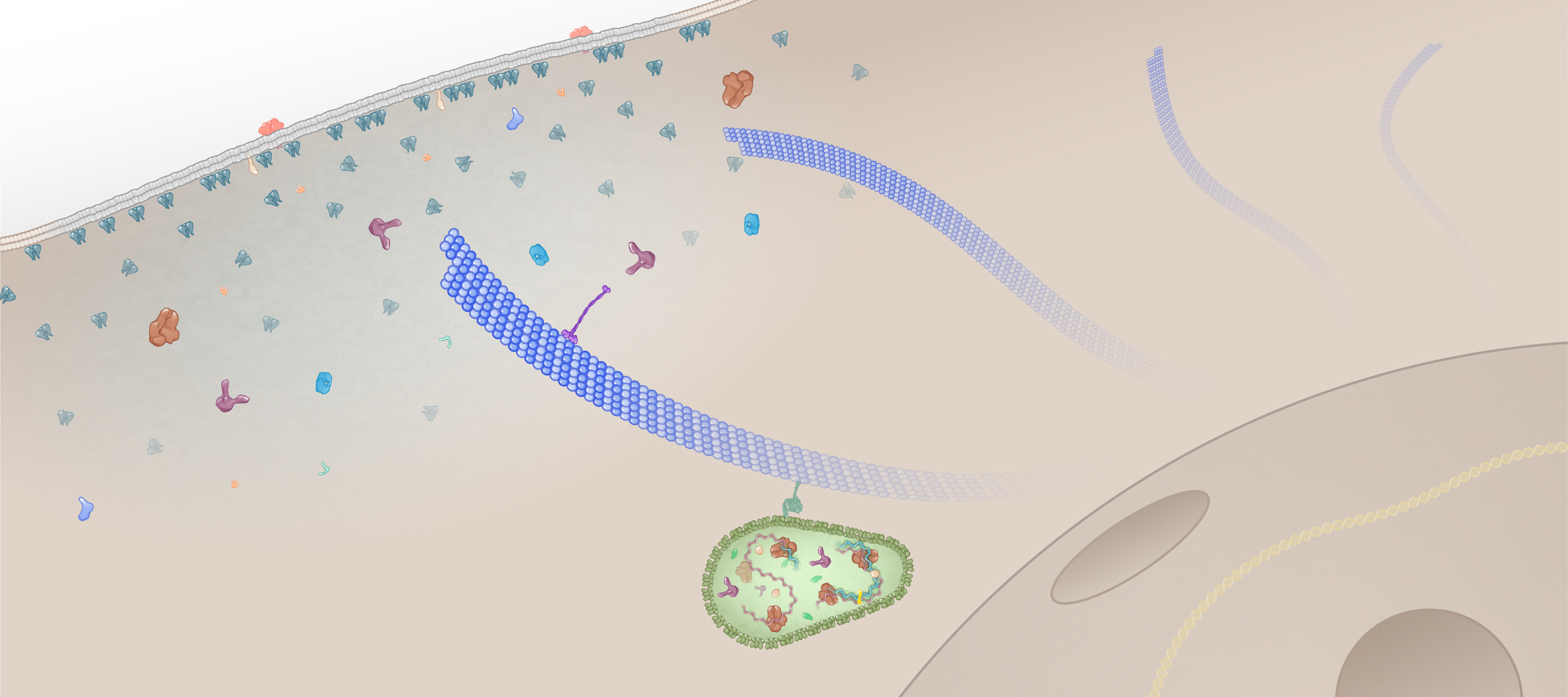 Microtubule
Host cell
Nucleus
Illustration: Cognition Studio, Inc. and David H. Spach, MD
Cytoplasmic Transport and Nuclear Import
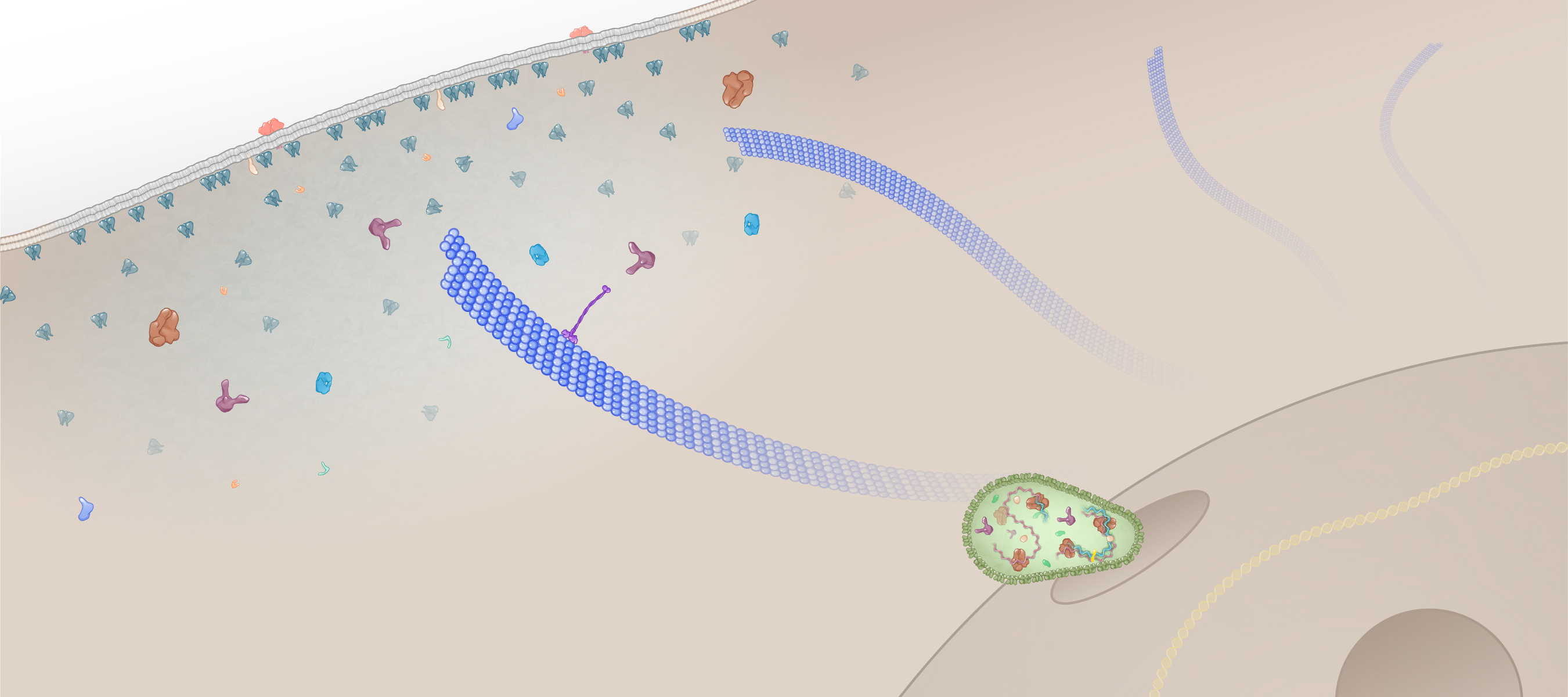 Microtubule
Host cell
Nucleus
Illustration: Cognition Studio, Inc. and David H. Spach, MD
Cytoplasmic Transport and Nuclear Import
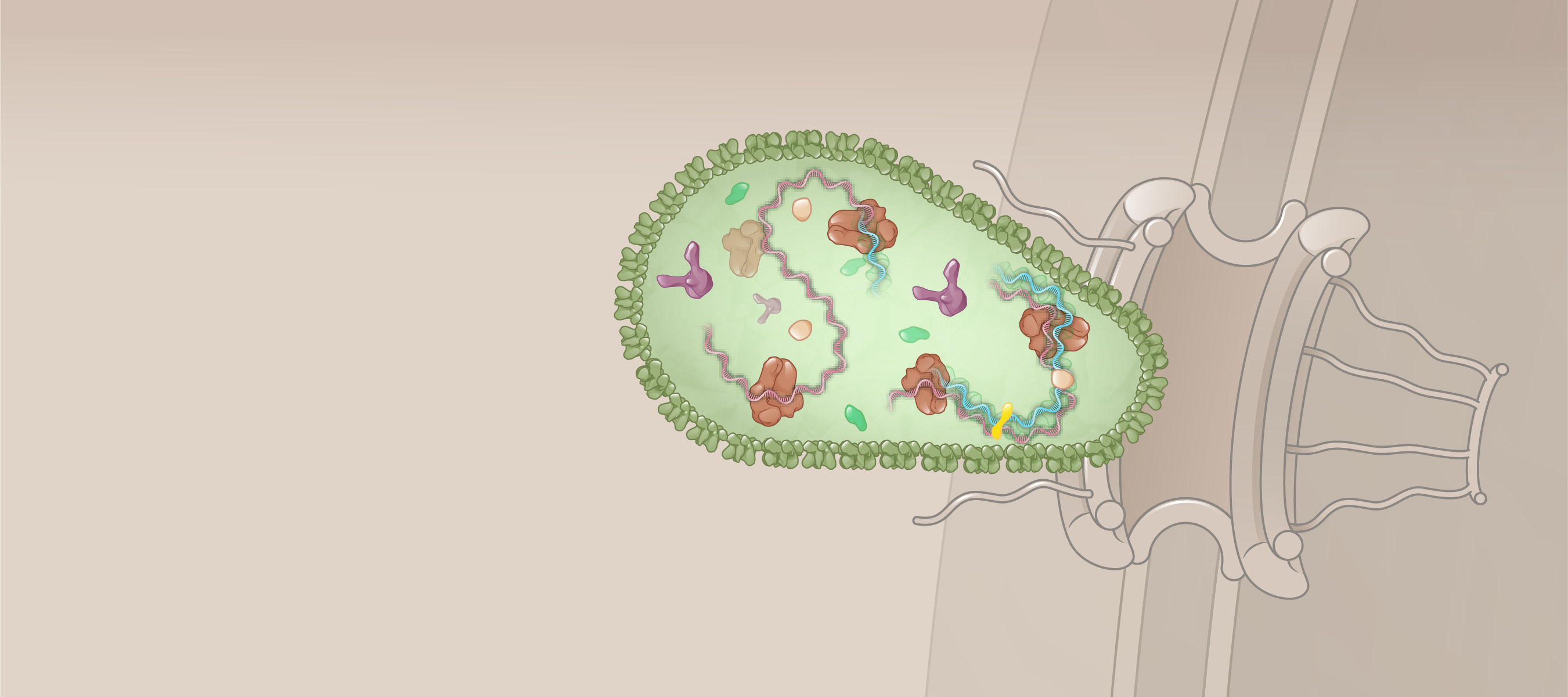 Nuclear pore
HIV Core
Host cell
Cytoplasm
Nucleus
Illustration: Cognition Studio, Inc. and David H. Spach, MD
Cytoplasmic Transport and Nuclear Import
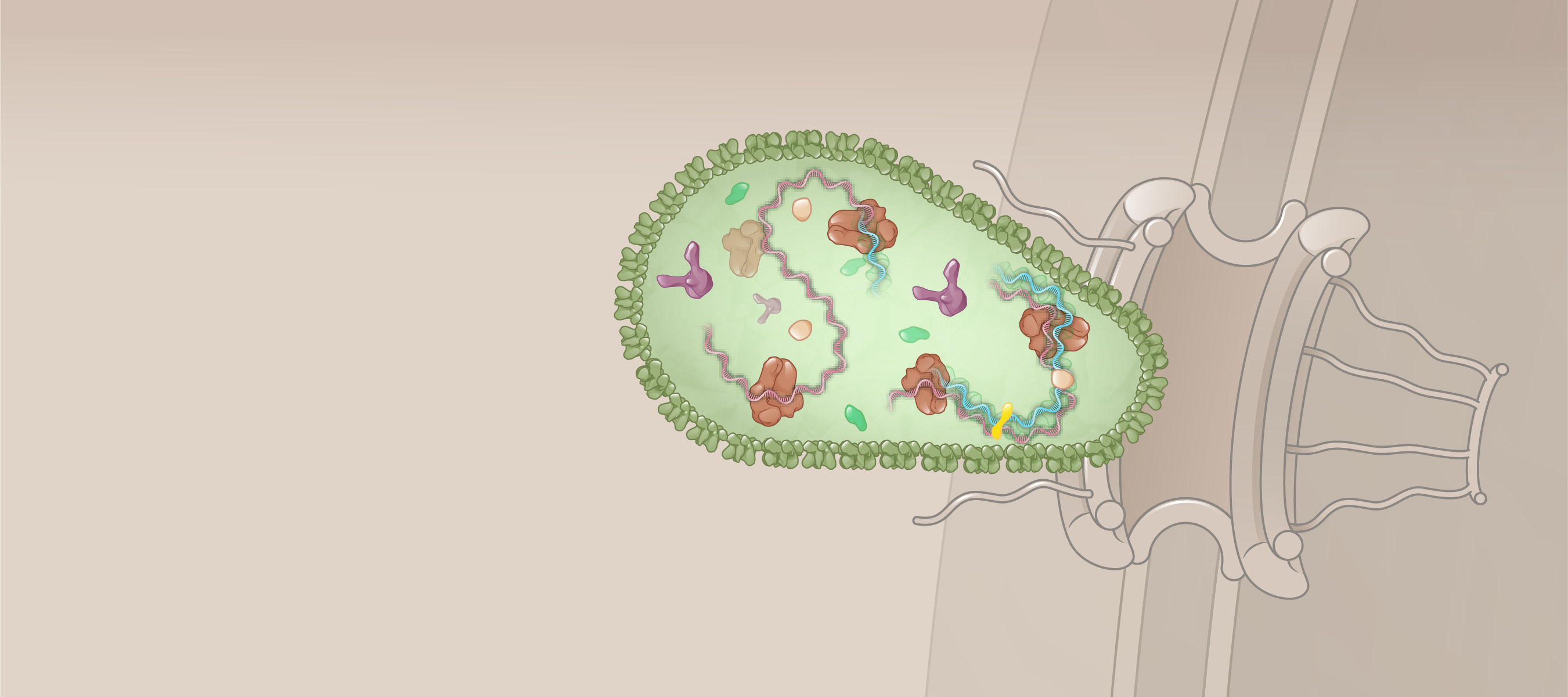 Nuclear Pore Complex
Cytoplasmic ring
Central channel
Nuclear ring
HIV Core
Nuclear basket
Host cell
Cytoplasm
Nucleus
Illustration: Cognition Studio, Inc. and David H. Spach, MD
Cytoplasmic Transport and Nuclear Import
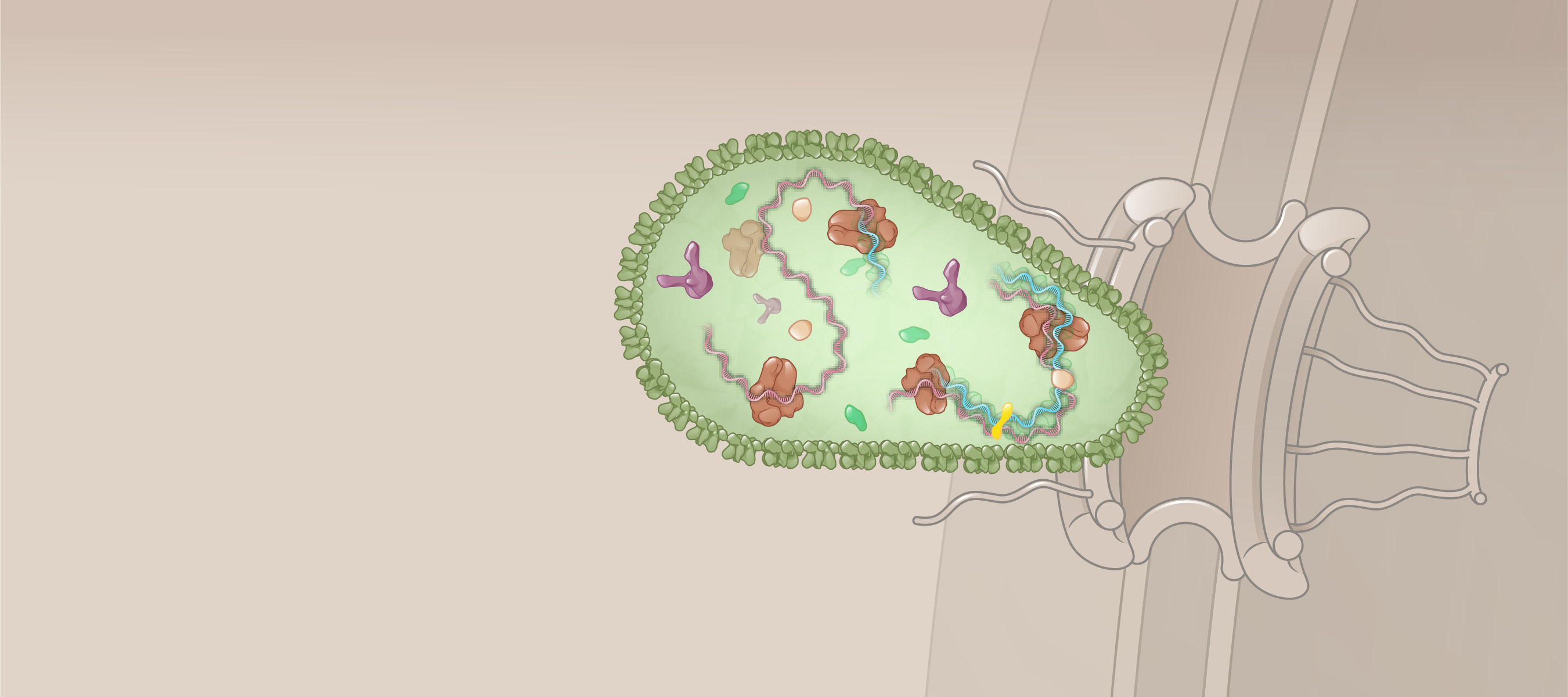 Nuclear Pore Complex
HIV Core
NUP 358
Host cell
Cytoplasm
Nucleus
Illustration: Cognition Studio, Inc. and David H. Spach, MD
Cytoplasmic Transport and Nuclear Import
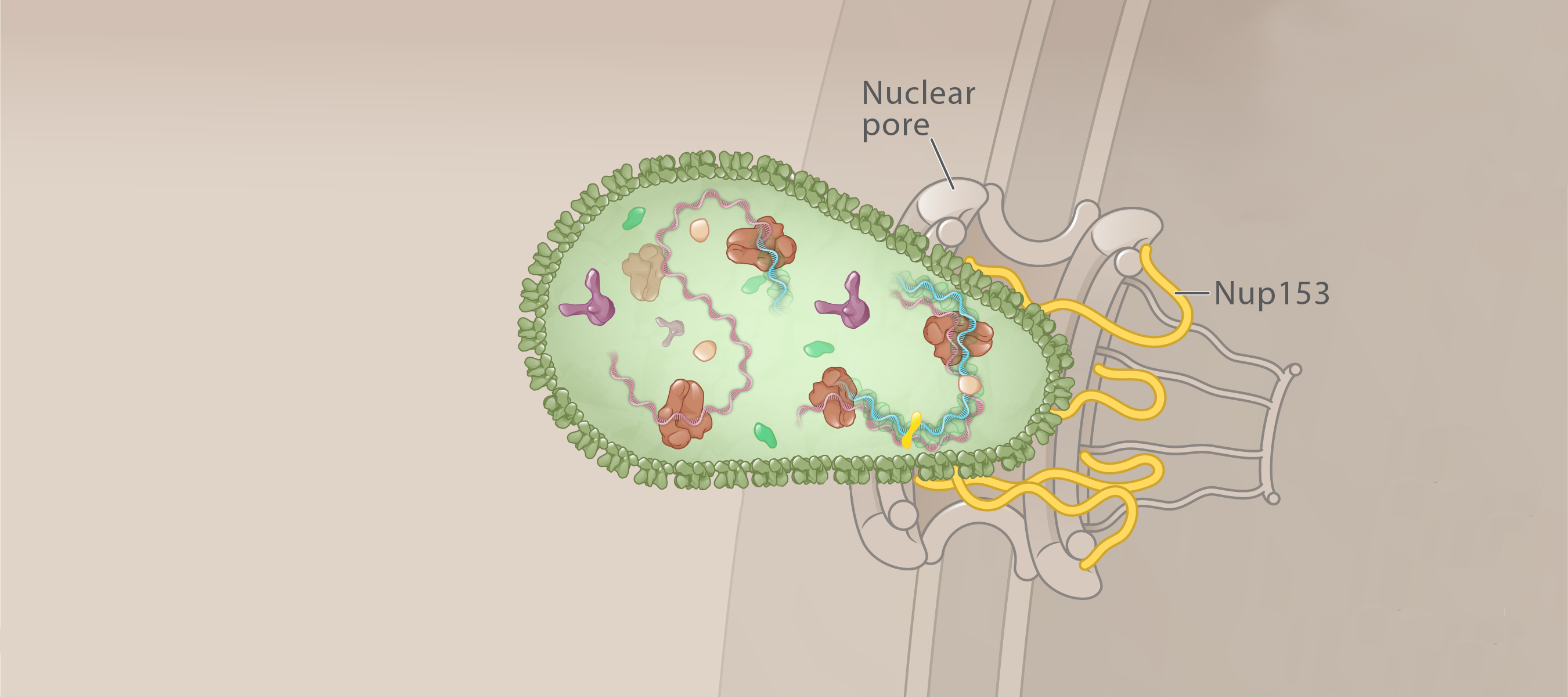 Central Channel
NUP 153
Nuclear Basket
NUP 358
NUP 62
Host cell
Cytoplasm
Nucleus
Illustration: Cognition Studio, Inc. and David H. Spach, MD
Cytoplasmic Transport and Nuclear Import
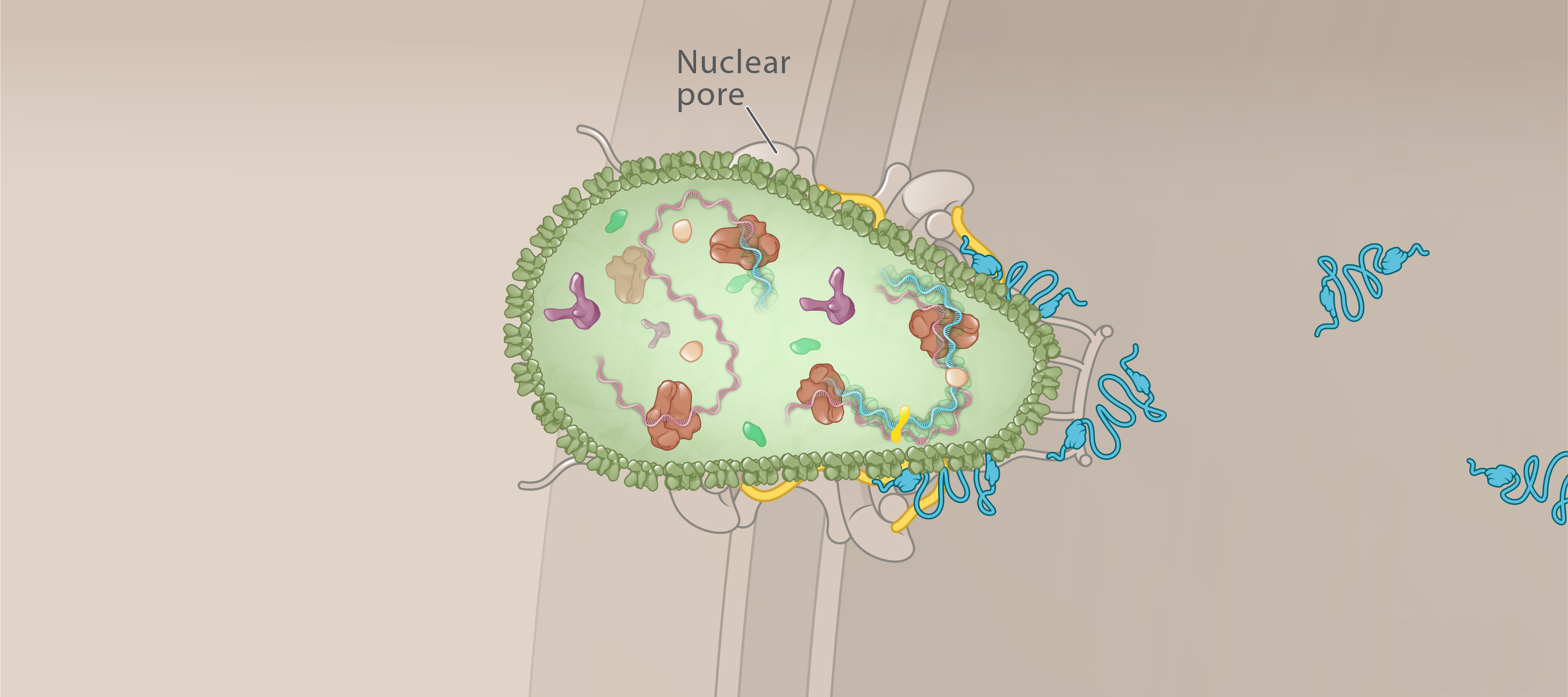 Central Channel
CPSF6
CPSF6
Host cell
Cytoplasm
Nucleus
Illustration: Cognition Studio, Inc. and David H. Spach, MD
Cytoplasmic Transport and Nuclear Import
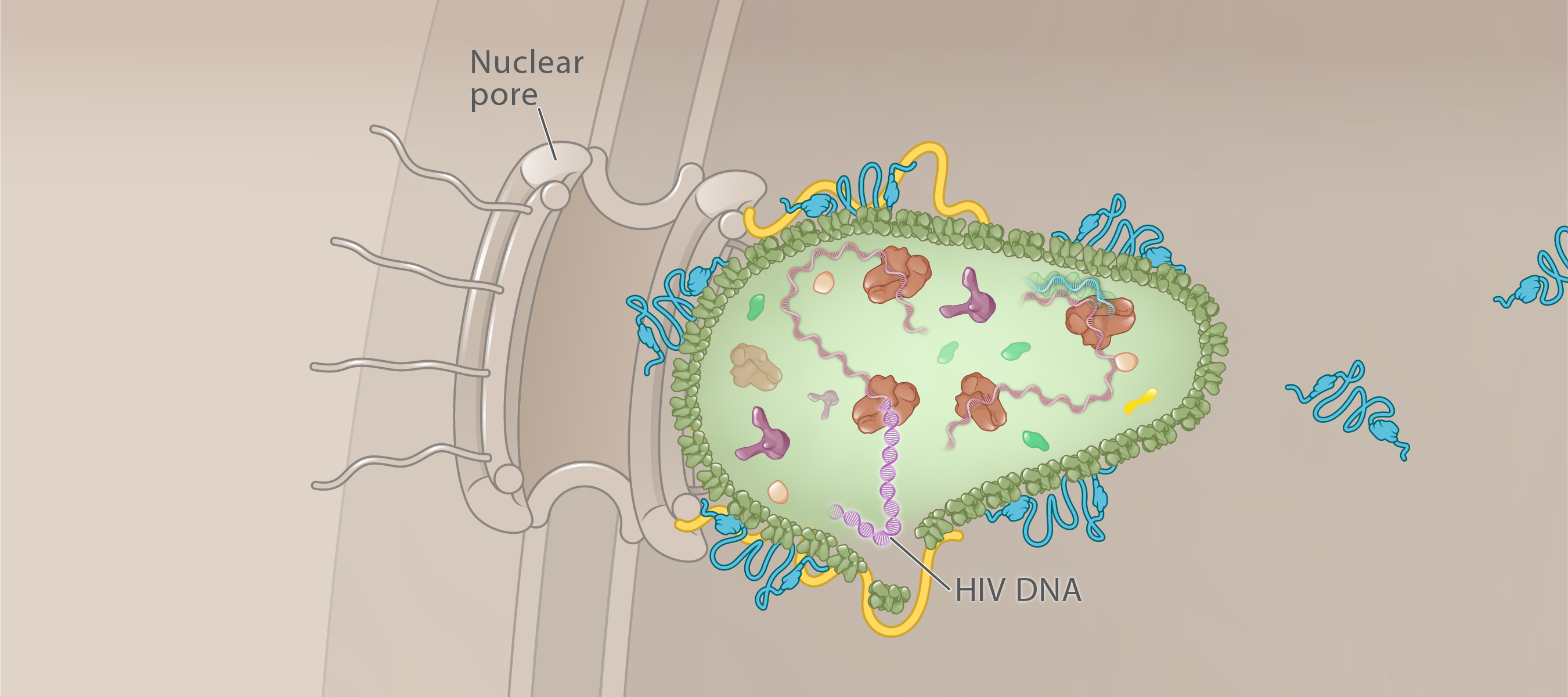 NUP 153
CPSF6
Host cell
Nucleus
Illustration: Cognition Studio, Inc. and David H. Spach, MD
Cytoplasmic Transport and Nuclear Import
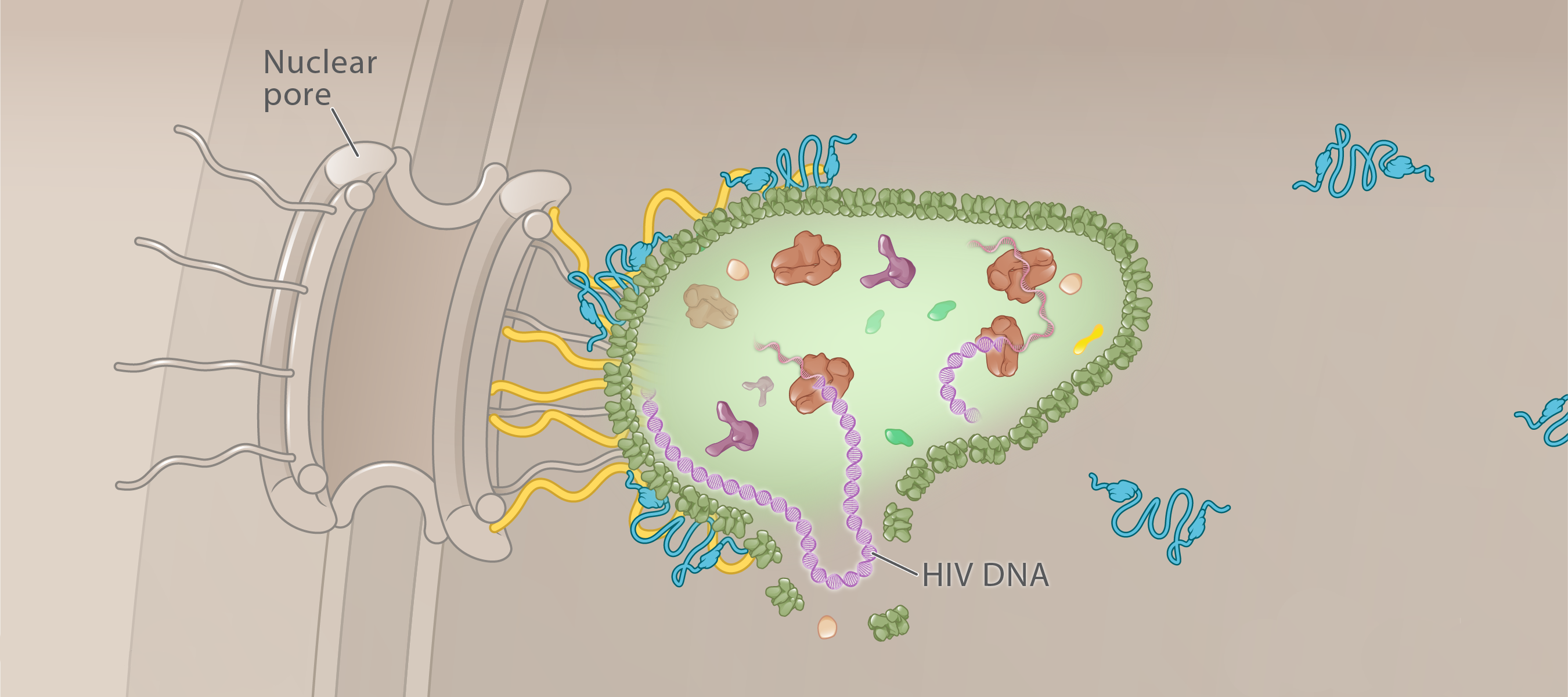 Nuclear basket
NUP 153
CPSF6
Host cell
Nucleus
Illustration: Cognition Studio, Inc. and David H. Spach, MD
Cytoplasmic Transport and Nuclear Import
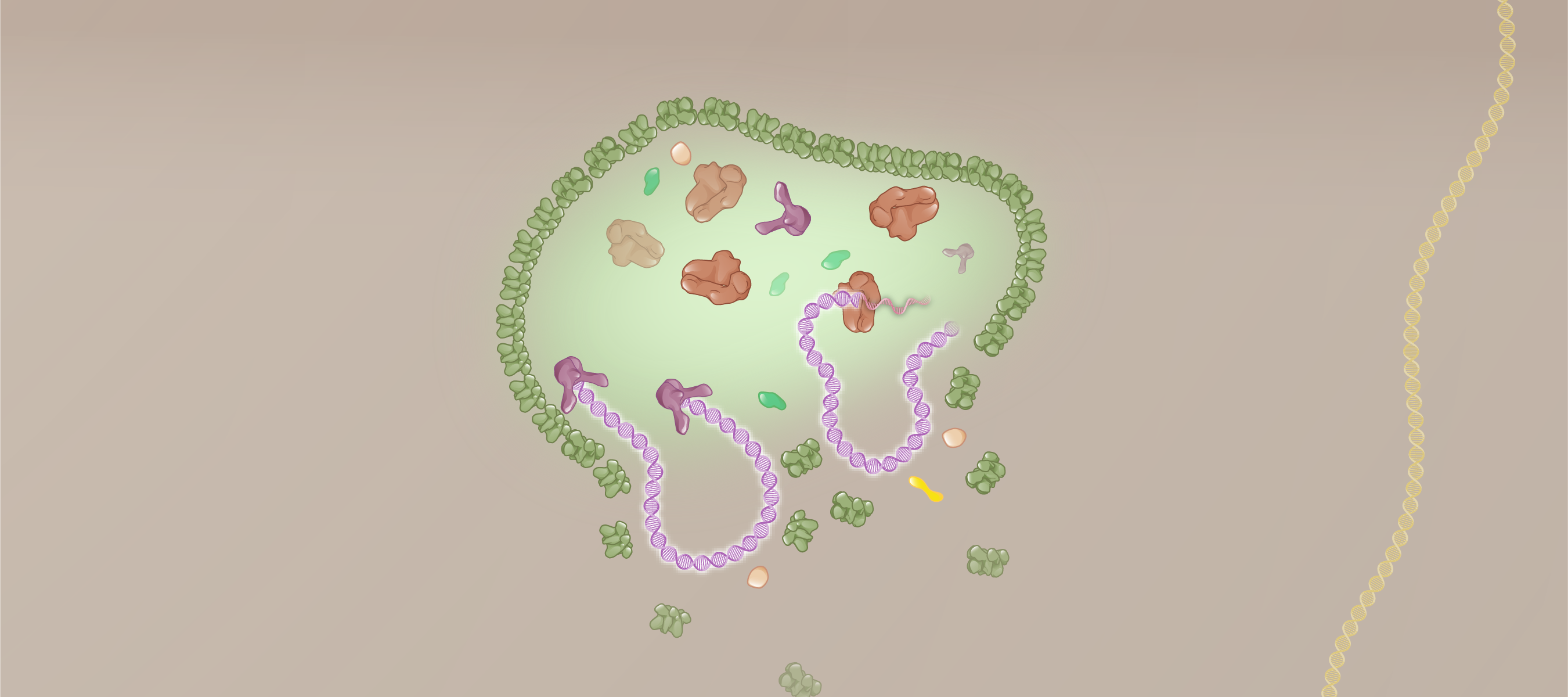 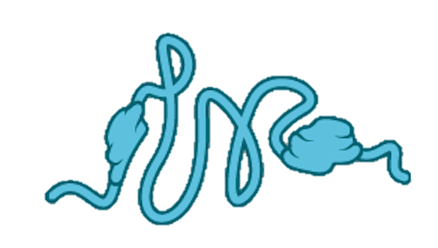 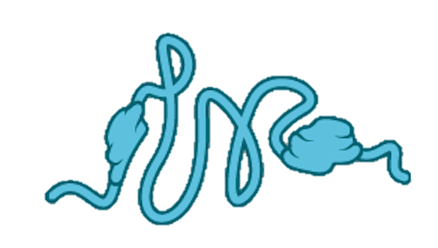 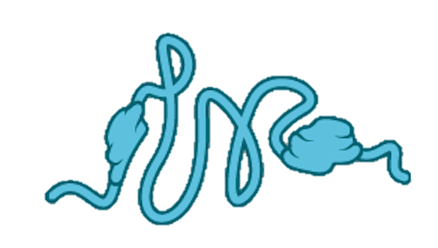 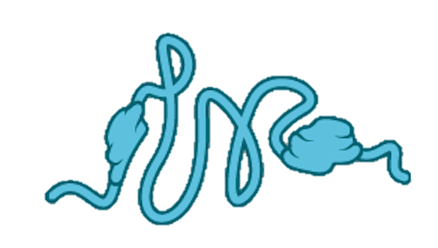 Host DNA
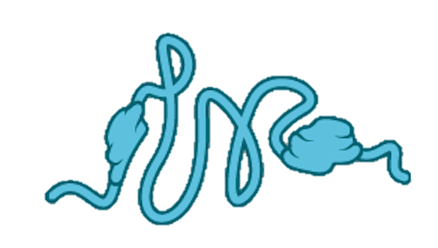 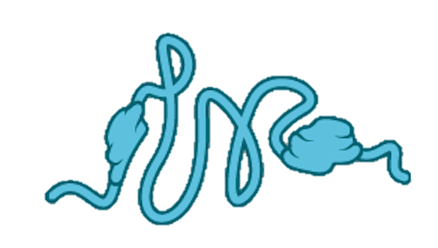 CPSF6
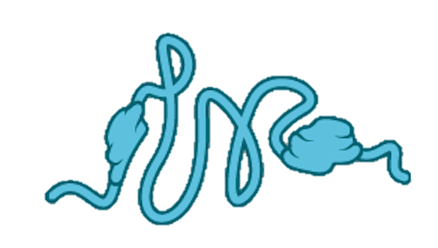 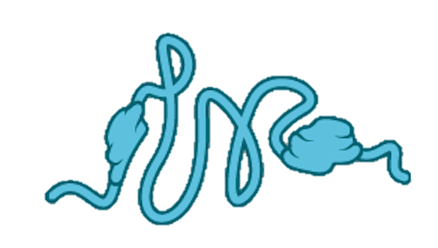 Nucleus
Illustration: Cognition Studio, Inc. and David H. Spach, MD
Cytoplasmic Transport and Nuclear Import
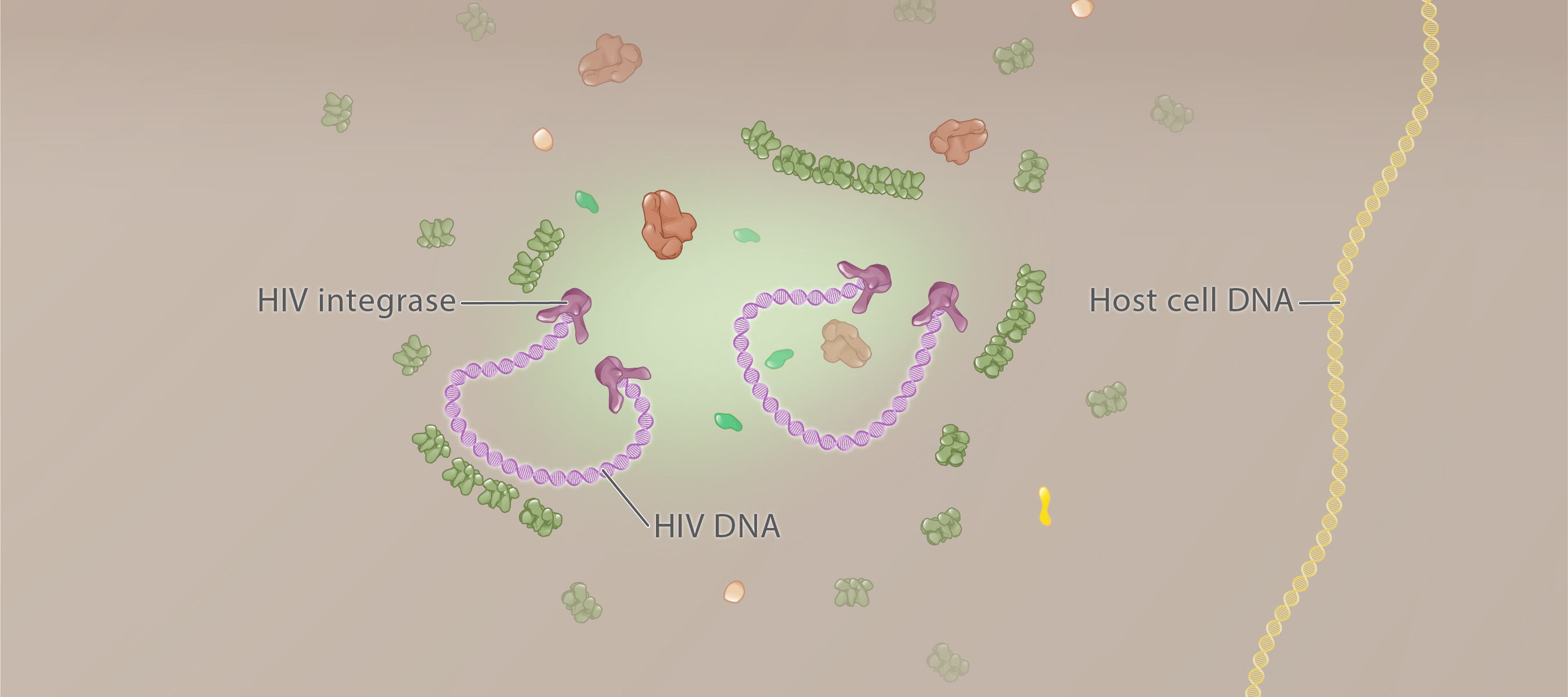 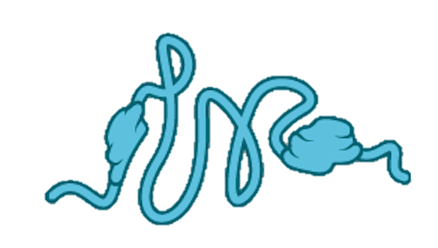 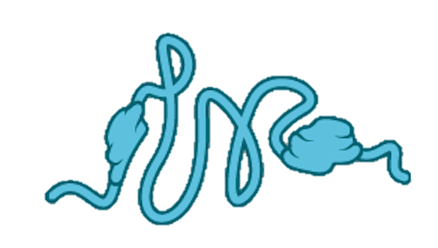 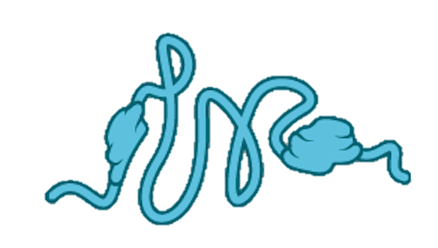 Nucleus
Illustration: Cognition Studio, Inc. and David H. Spach, MD
HIV Life CycleReverse Transcription
3
Illustration: Cognition Studio, Inc. and David H. Spach, MD
Reverse Transcription
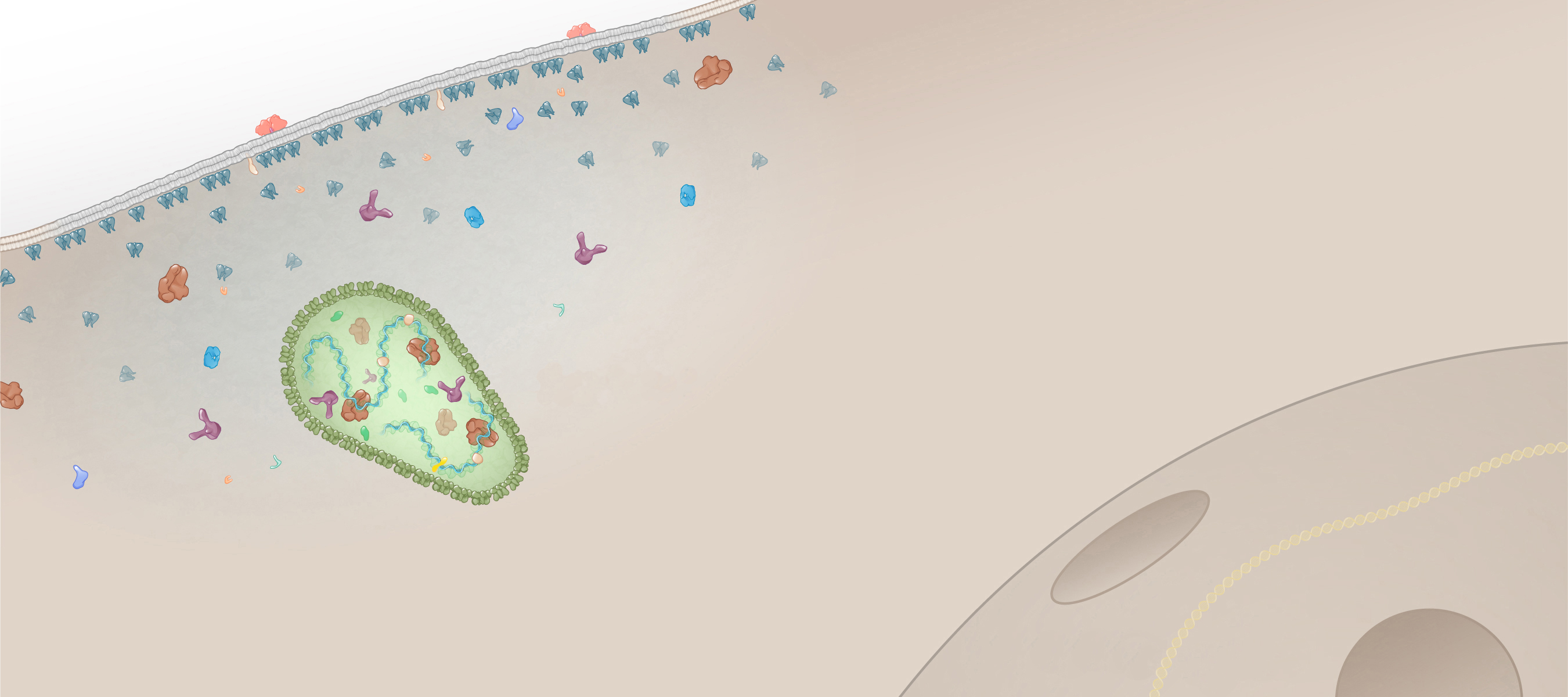 genomic HIV RNA
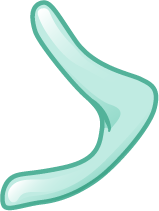 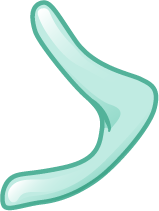 HIV core
Host cell
Nucleus
Illustration: Cognition Studio, Inc. and David H. Spach, MD
Reverse Transcription
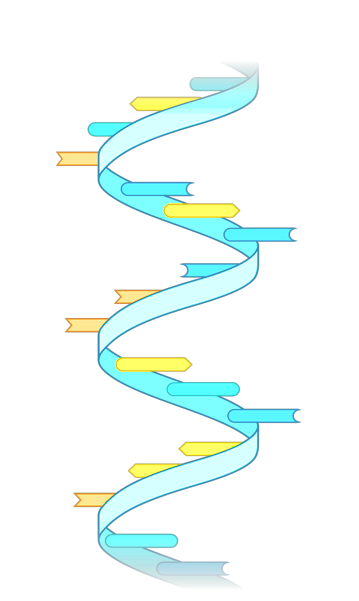 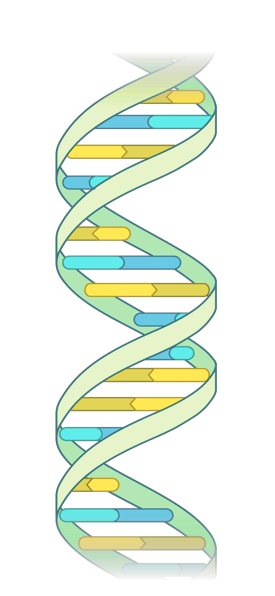 HIV RNA
HIV DNA
Illustration: Cognition Studio, Inc. and David H. Spach, MD
Reverse Transcription
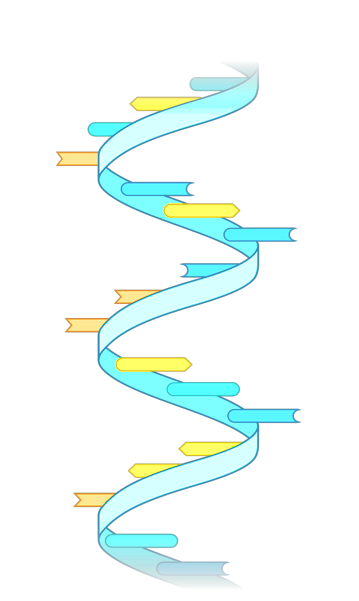 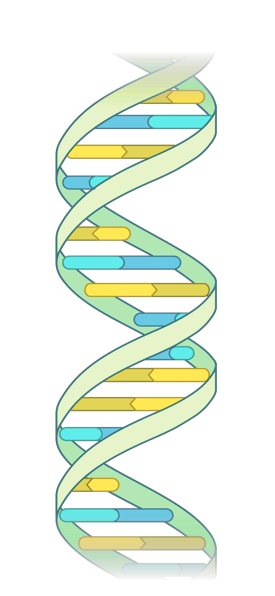 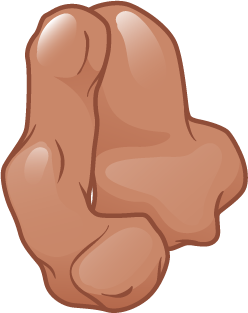 HIV RNA
HIV DNA
Reverse Transcriptase
Illustration: Cognition Studio, Inc. and David H. Spach, MD
Reverse Transcription
Polymerase Active Site
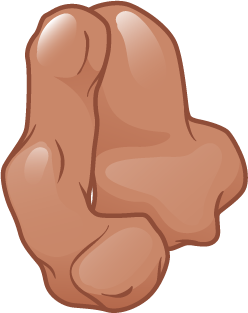 Ribonuclease H (RNase H) Active Site
Reverse Transcriptase
Illustration: Cognition Studio, Inc. and David H. Spach, MD
Reverse Transcription
Intracellular Pool of Nucleotides
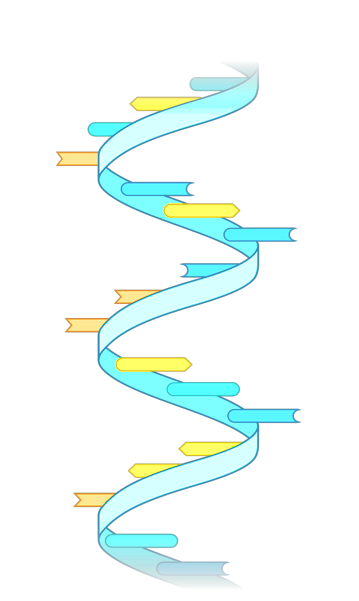 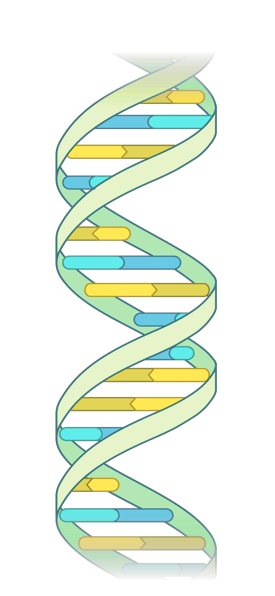 G
C
G
C
A
T
T
A
HIV RNA
HIV DNA
Illustration: Cognition Studio, Inc. and David H. Spach, MD
Reverse Transcription
Intracellular Pool of Nucleotides
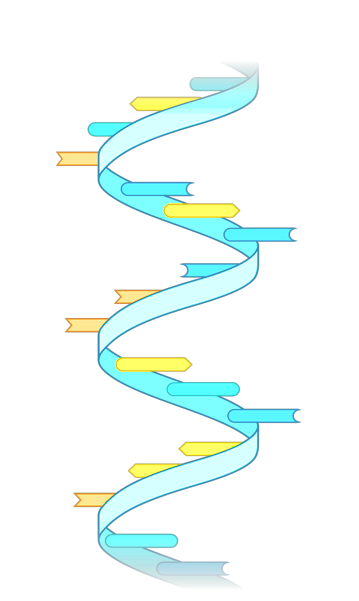 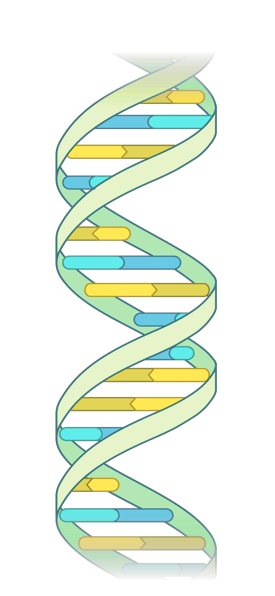 Phosphate
Nitrogenous Base
HIV RNA
HIV DNA
Pentose
Illustration: Cognition Studio, Inc. and David H. Spach, MD
Reverse Transcription
Human Nucleotides
DNA and RNA
DNA Only
RNA Only
Adenine
Guanine
Cytosine
Thymidine
Uracil
G
C
A
T
U
Illustration: David H. Spach, MD
Reverse Transcription
Adenine
Guanine
Cytosine
Thymidine
Uracil
G
C
A
T
U
Adenine
Guanine
Cytosine
Thymidine
Uracil
Illustration: David H. Spach, MD
Reverse Transcription
Host Cell Nucleotides
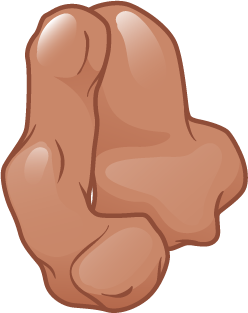 HIV RNA Template
Reverse Transcriptase
Host cell
Illustration: David H. Spach, MD
Reverse Transcription
Host Cell Nucleotides
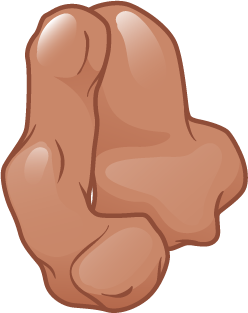 HIV RNA Template
Reverse Transcriptase
Host cell
Illustration: David H. Spach, MD
Reverse Transcription
Host Cell Nucleotides
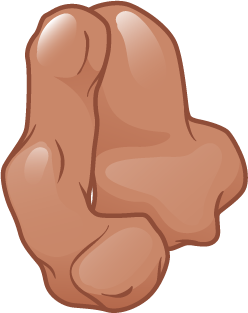 HIV RNA Template
Reverse Transcriptase
Host cell
Illustration: David H. Spach, MD
Reverse Transcription
Host Cell Nucleotides
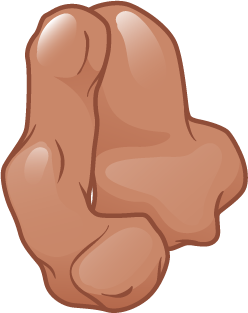 HIV RNA Template
Reverse Transcriptase
Host cell
Illustration: David H. Spach, MD
Reverse Transcription
Host Cell Nucleotides
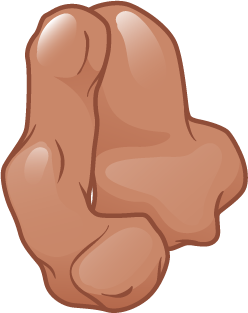 HIV RNA Template
Reverse Transcriptase
Host cell
Illustration: David H. Spach, MD
Reverse Transcription
Host Cell Nucleotides
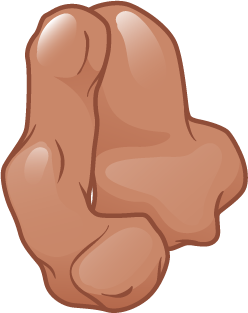 HIV RNA Template
Reverse Transcriptase
Host cell
Illustration: Cognition Studio, Inc. and David H. Spach, MD
Reverse Transcription
Host Cell Nucleotides
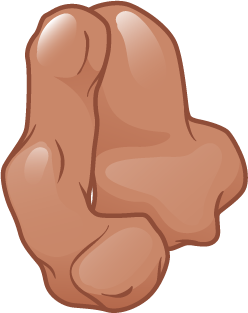 HIV RNA Template
Reverse Transcriptase
Host cell
Illustration: Cognition Studio, Inc. and David H. Spach, MD
Reverse Transcription
Host Cell Nucleotides
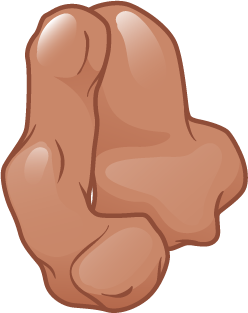 Primer
Template
Reverse Transcriptase
Host cell
Host cell
Illustration: Cognition Studio, Inc. and David H. Spach, MD
Reverse Transcription
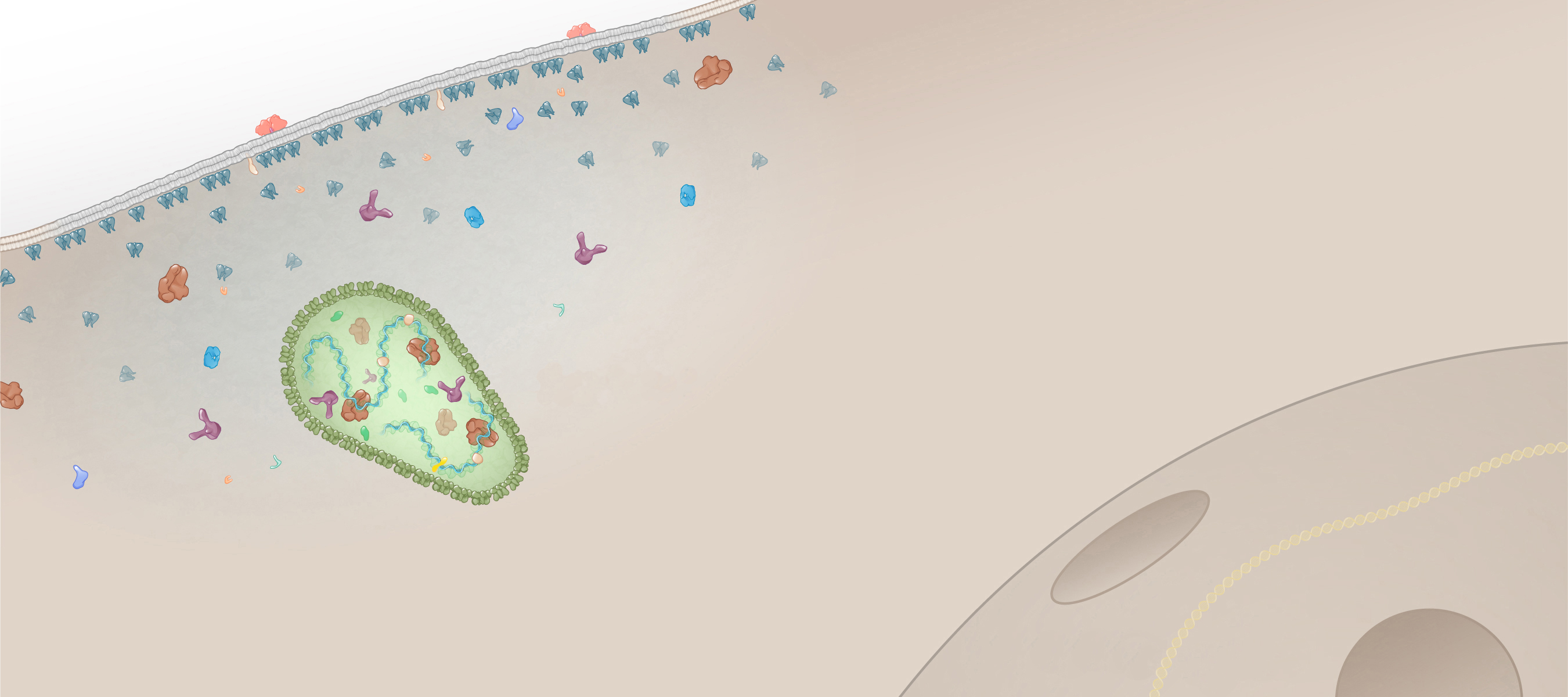 genomic HIV RNA
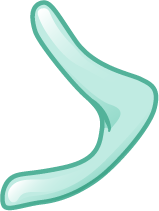 Reverse transcriptase
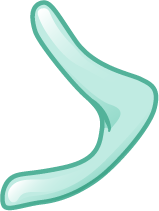 HIV core
Host cell
Nucleus
Illustration: Cognition Studio, Inc. and David H. Spach, MD
Reverse Transcription
HIV Reverse Transcriptase
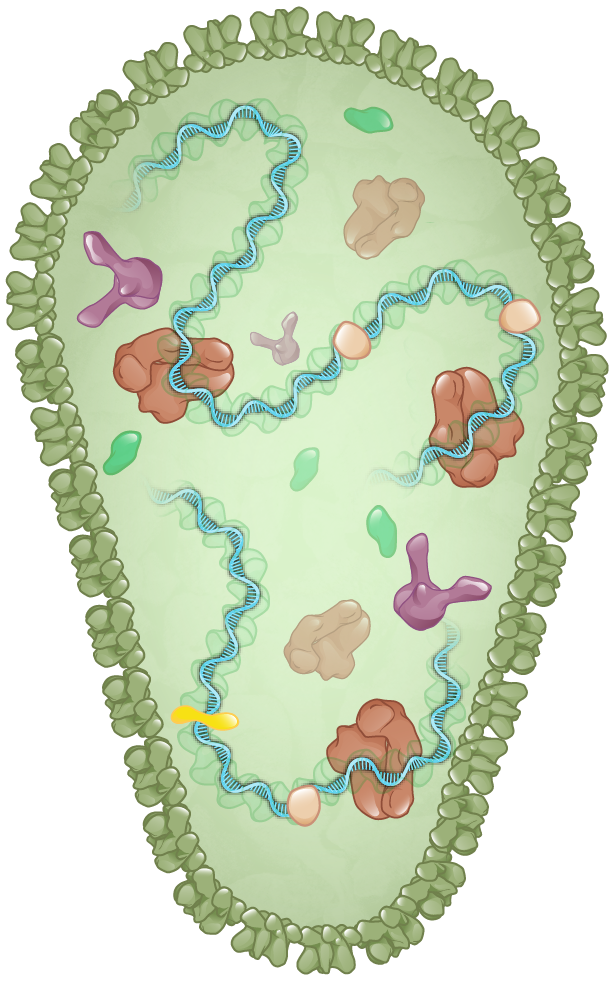 HIV RNA
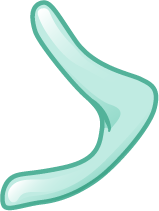 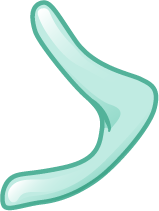 Host cell
Illustration: Cognition Studio, Inc., and David H. Spach, MD
Reverse Transcription
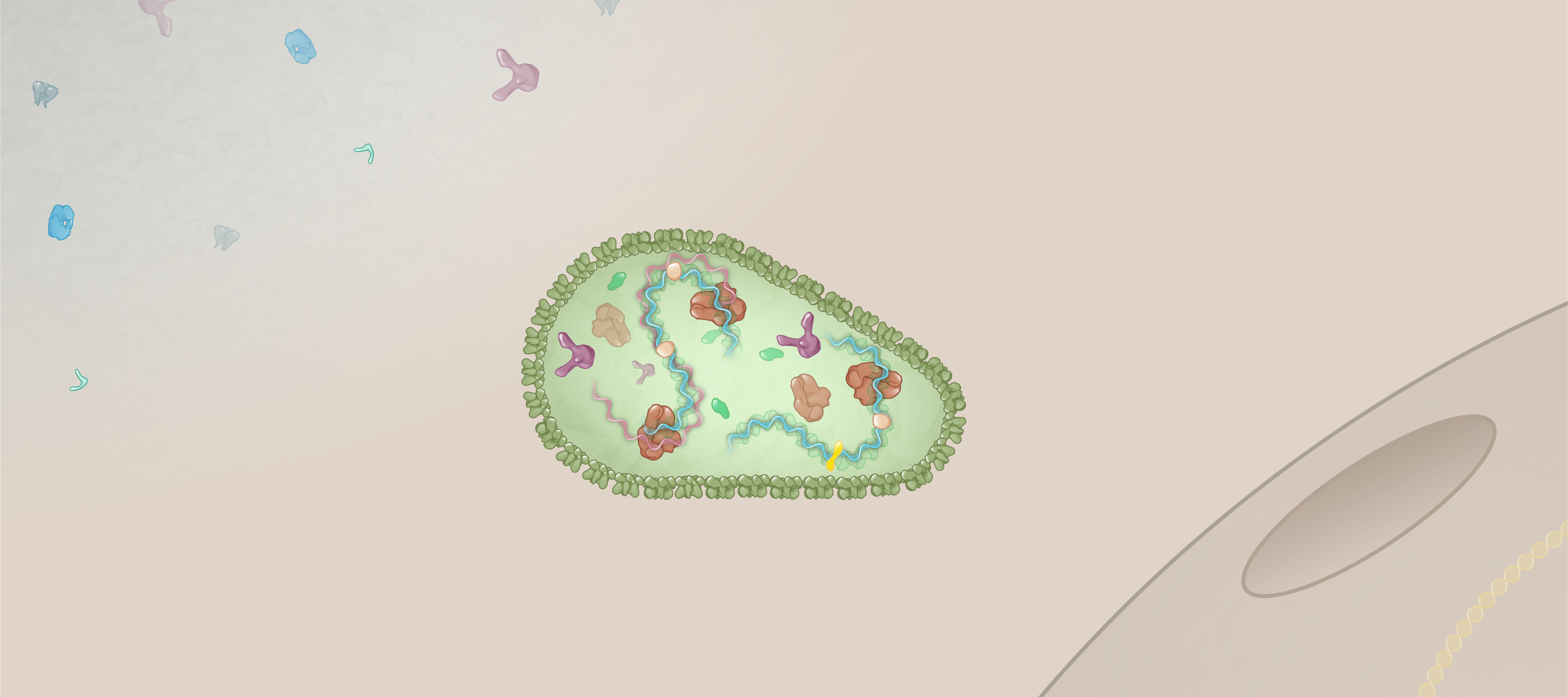 HIV RNA-DNA Hybrid
HIV RNA
Nuclear pore
HIV Reverse Transcriptase
HIV core
Host cell nucleus
Host cell
Illustration: Cognition Studio, Inc., and David H. Spach, MD
Reverse Transcription
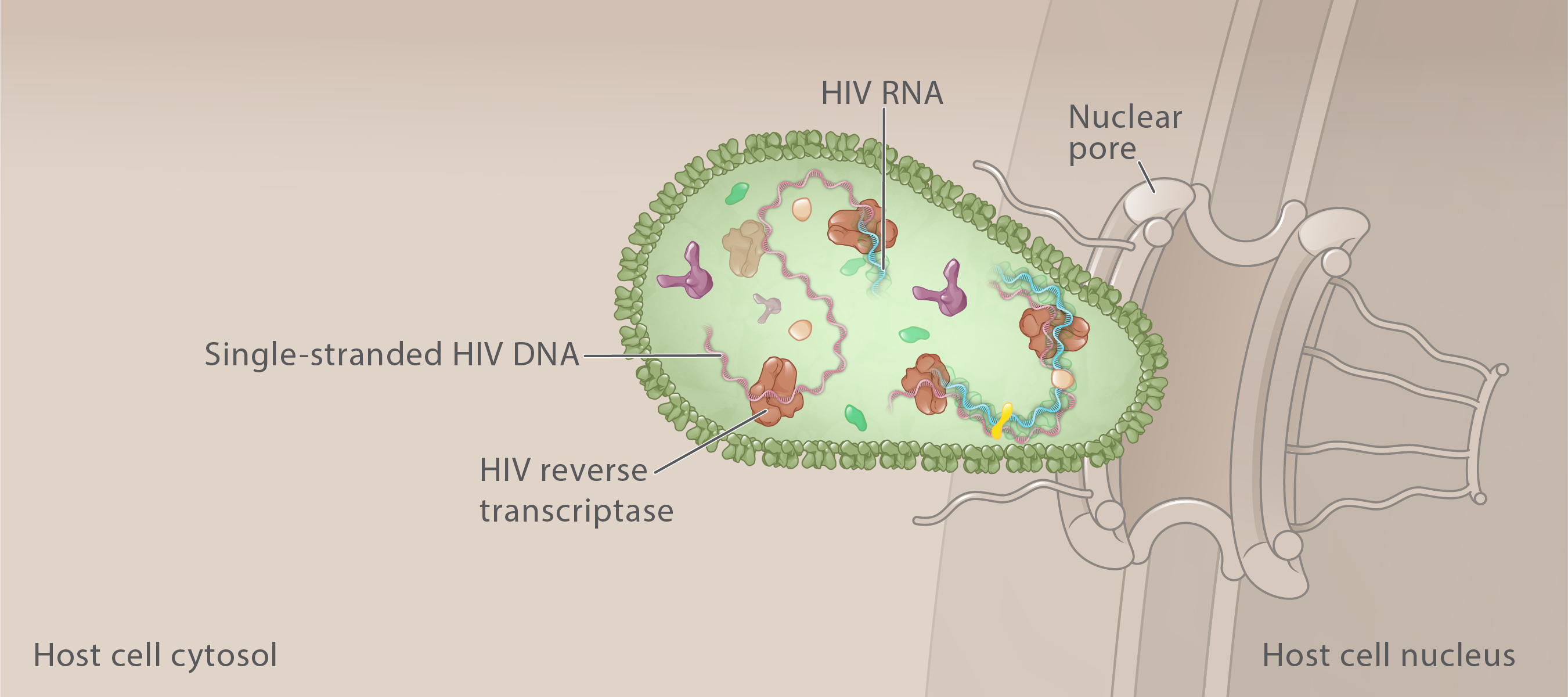 Single-Stranded HIV DNA
Illustration: Cognition Studio, Inc., and David H. Spach, MD
Reverse Transcription
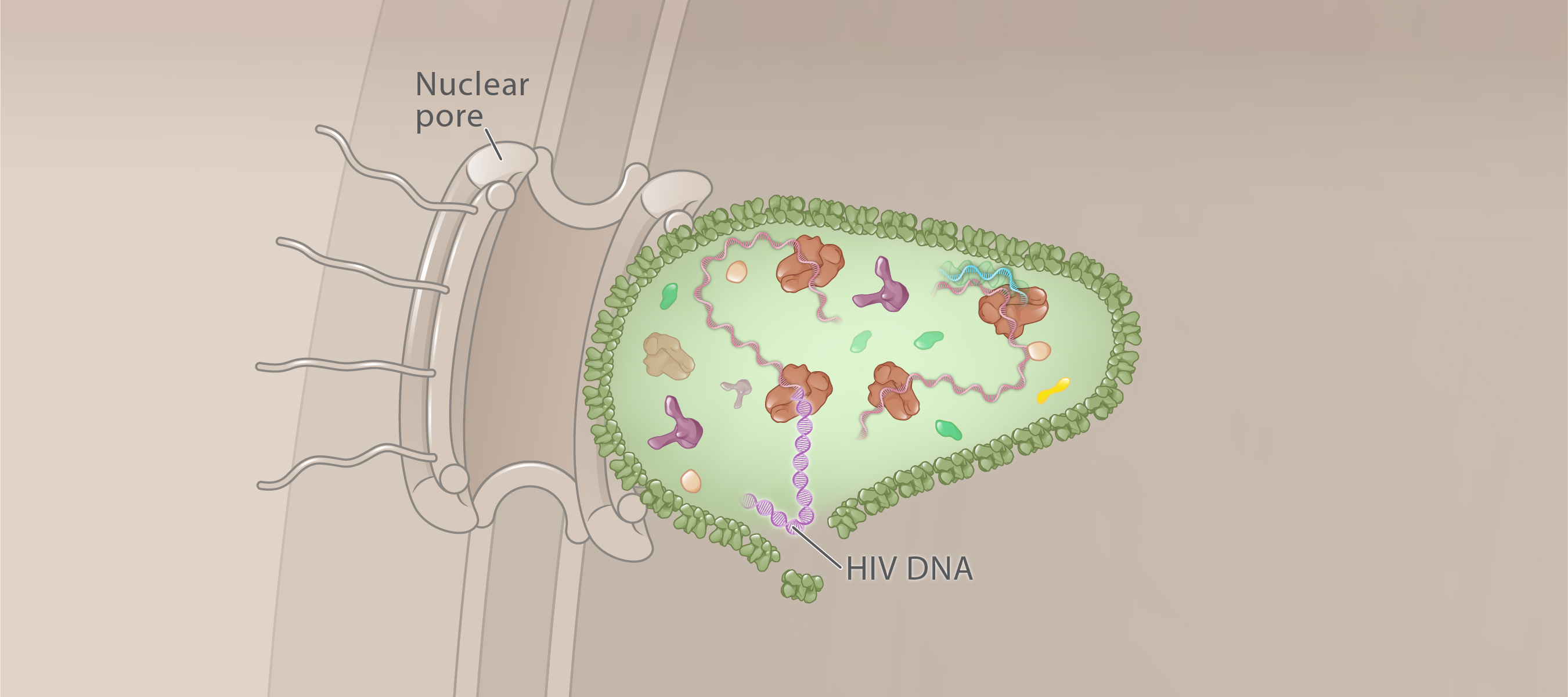 HIV core
Double-Stranded HIV DNA
Host cell nucleus
Illustration: Cognition Studio, Inc. and David H. Spach, MD
Reverse Transcription
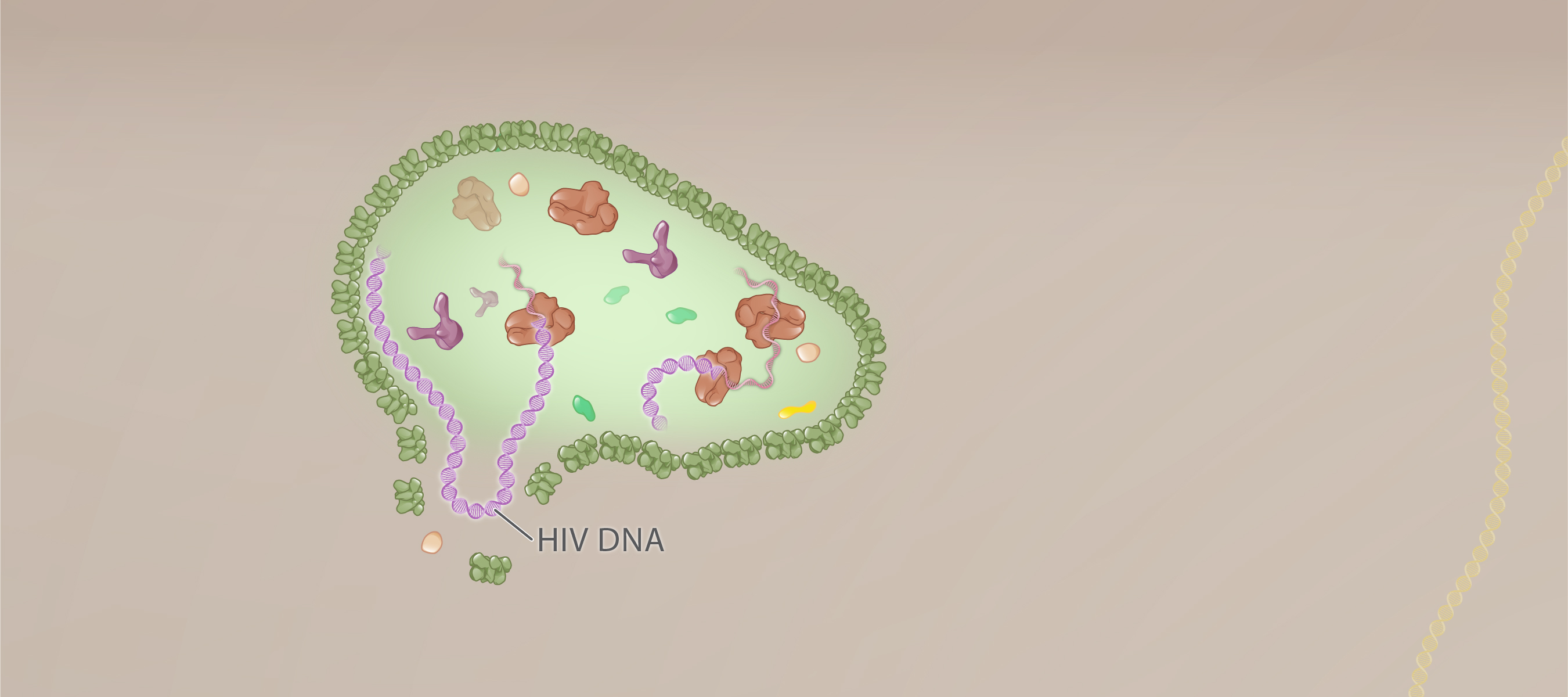 HIV core
Double-Stranded HIV DNA
Host cell nucleus
Illustration: Cognition Studio, Inc. and David H. Spach, MD
Nuclear Transport and Reverse Transcription
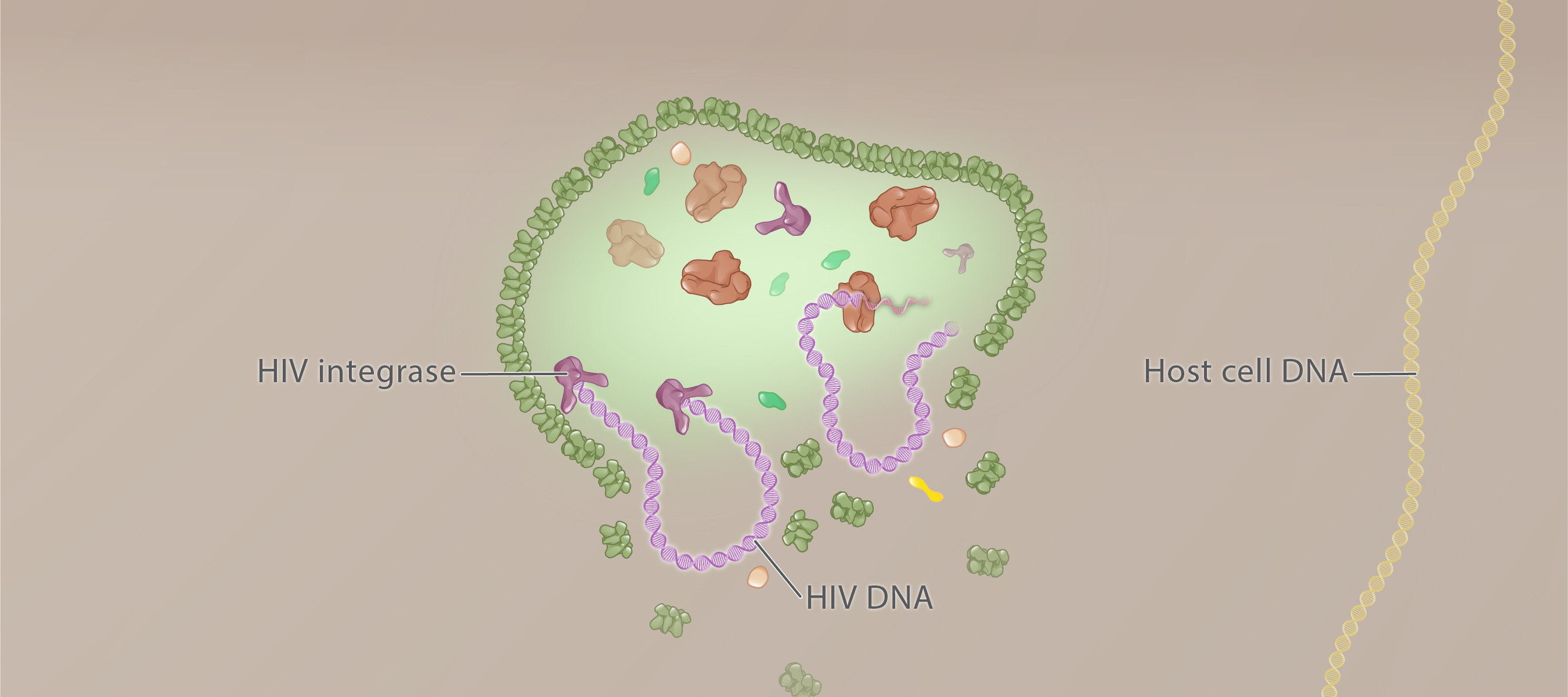 HIV DNA
Host cell nucleus
Illustration: Cognition Studio, Inc. and David H. Spach, MD
HIV Life CycleIntegration
4
Illustration: Cognition Studio, Inc. and David H. Spach, MD
Integration
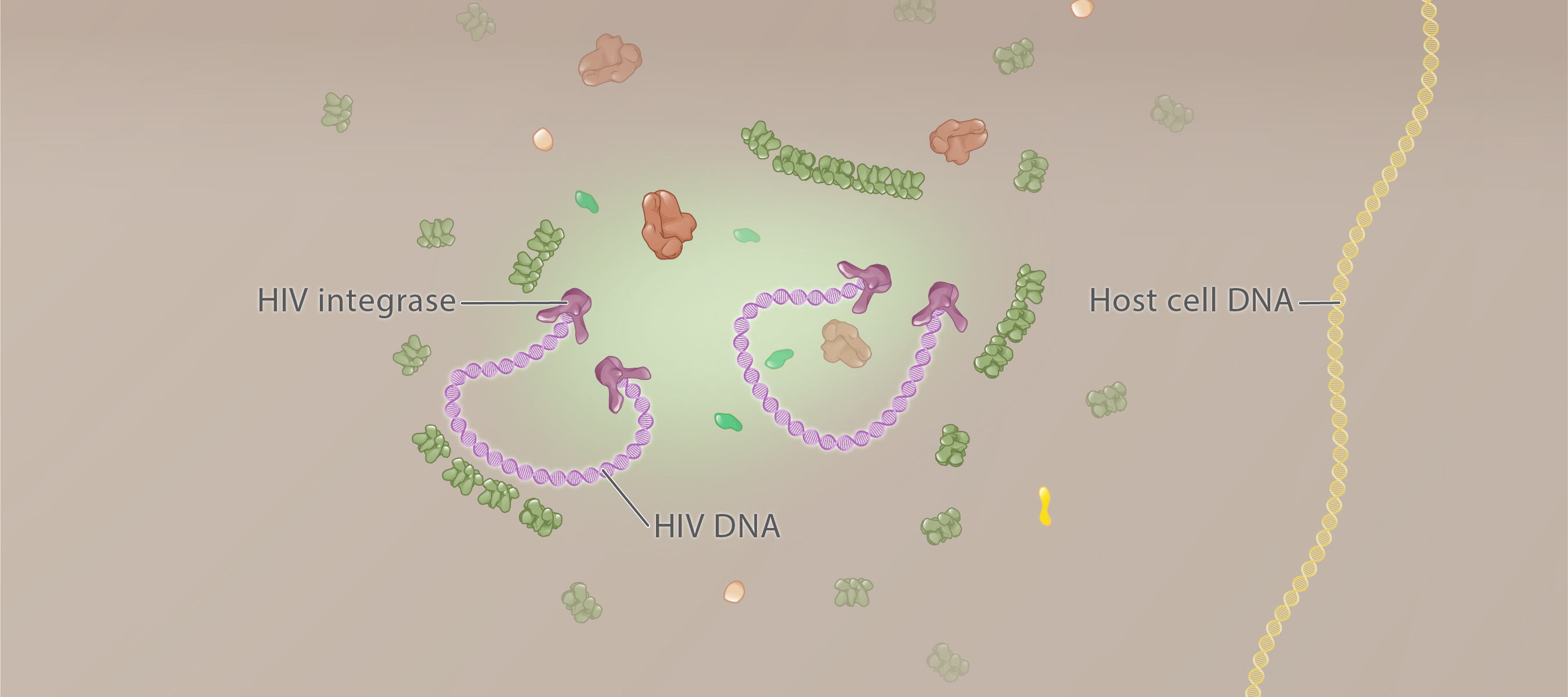 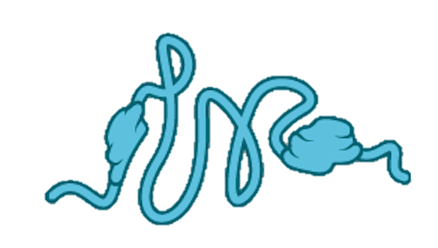 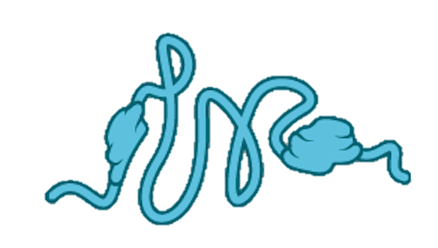 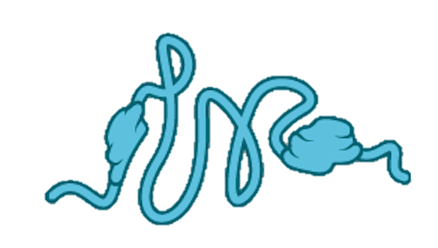 Nucleus
Illustration: Cognition Studio, Inc. and David H. Spach, MD
Integration
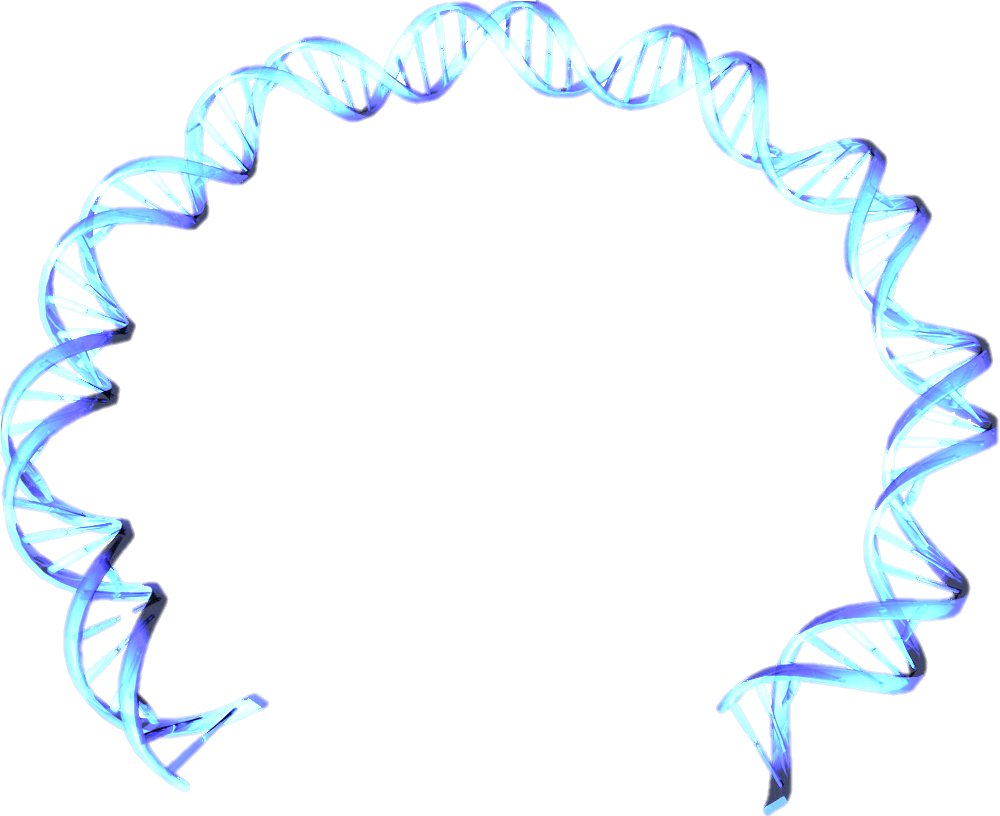 HIV DNA
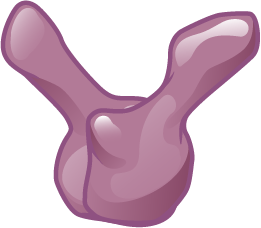 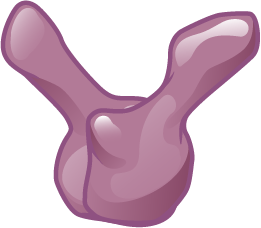 HIV Integrase
Intasome
Nucleus
Illustration: Cognition Studio, Inc. and David H. Spach, MD
Integration
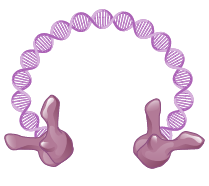 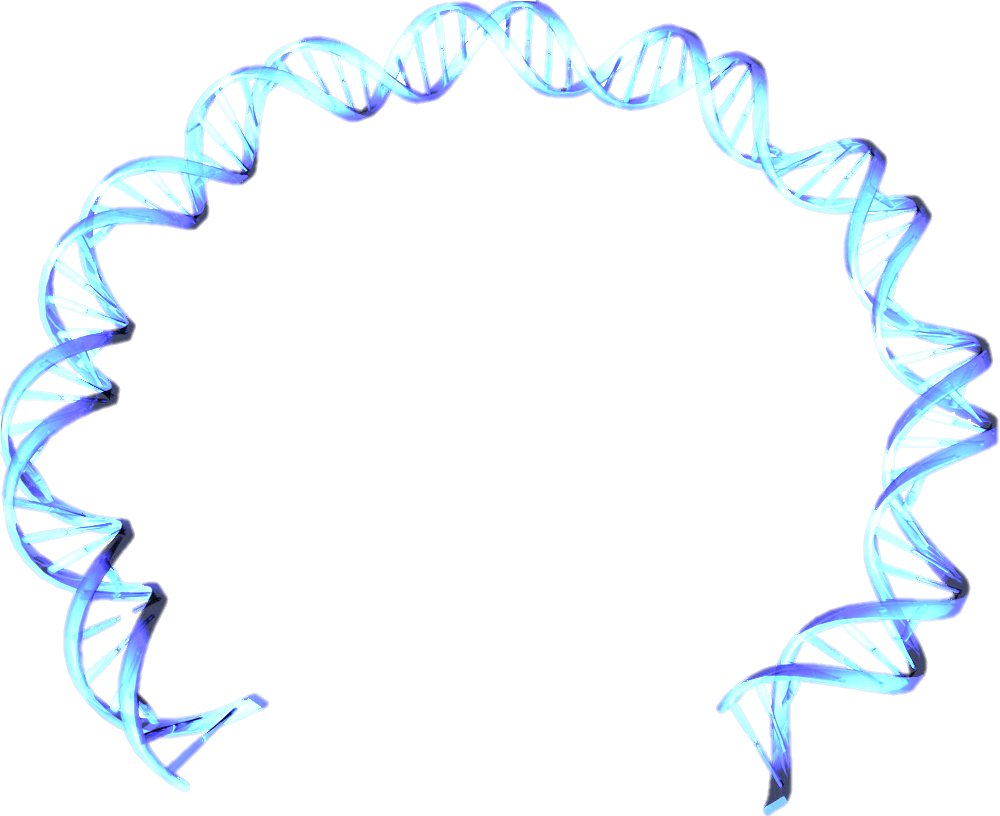 HIV DNA
Dimer
Dimer
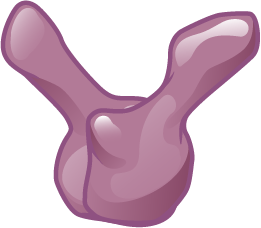 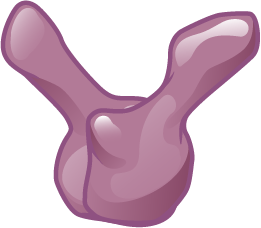 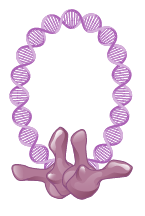 HIV Integrase
Intasome
Tetramer
Illustration: Cognition Studio, Inc. and David H. Spach, MD
Integration
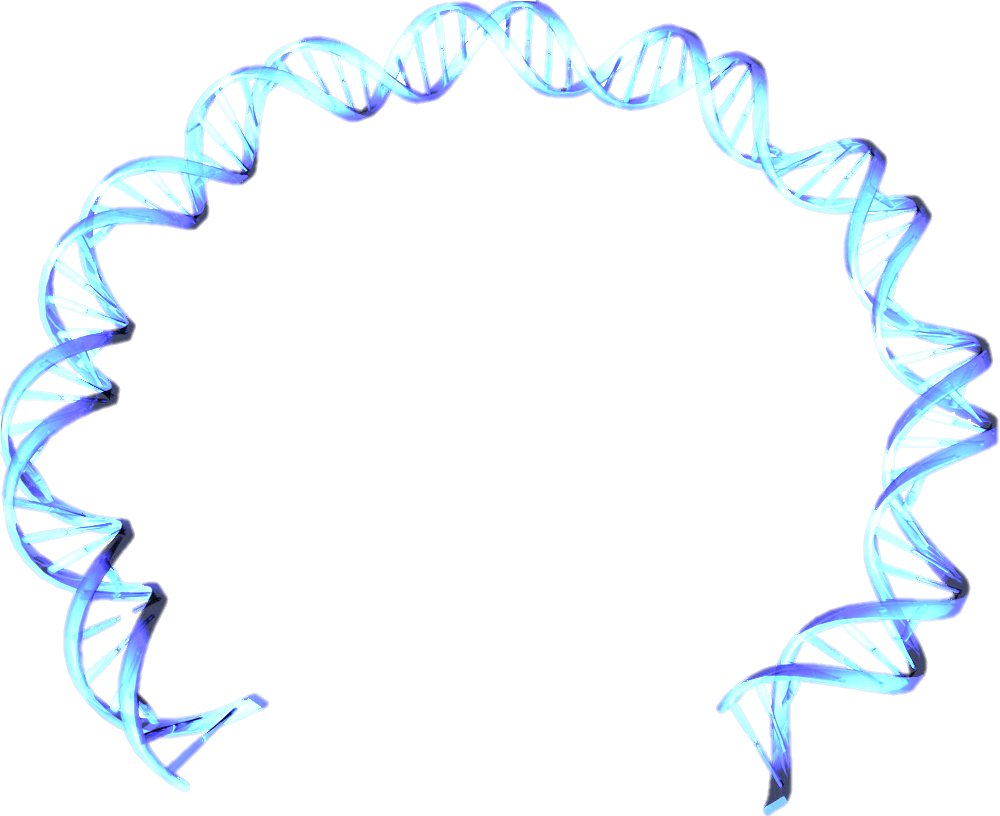 HIV DNA
3ʹ
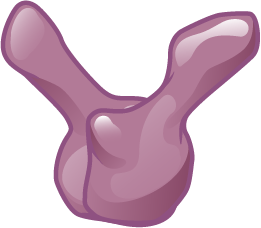 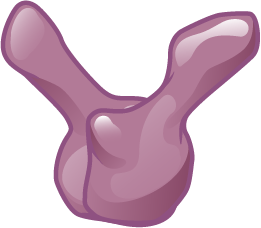 HIV Integrase
3ʹ
Nucleus
Illustration: Cognition Studio, Inc. and David H. Spach, MD
Integration
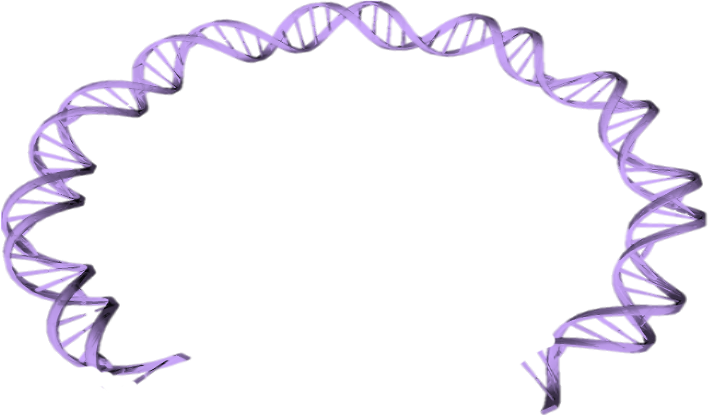 HIV DNA
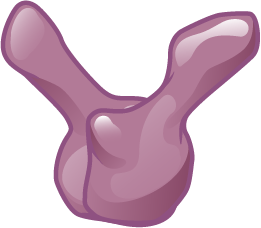 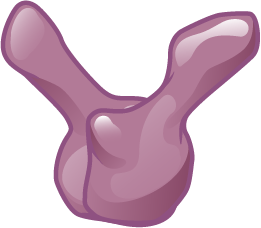 HIV Integrase
Nucleotides
Nucleus
Illustration: Cognition Studio, Inc. and David H. Spach, MD
Integration
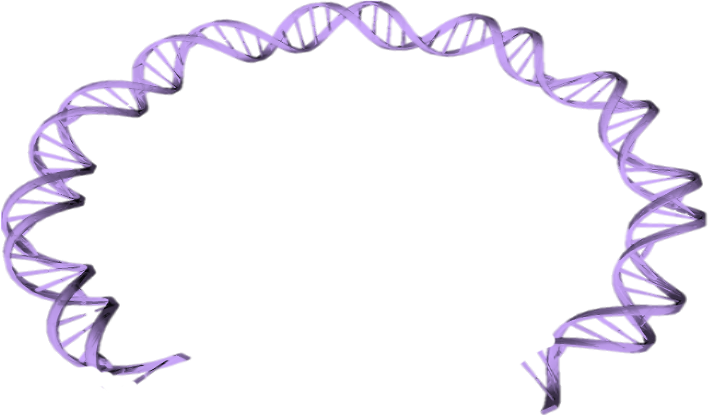 HIV DNA
3ʹOH
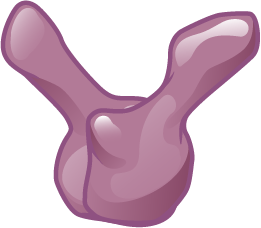 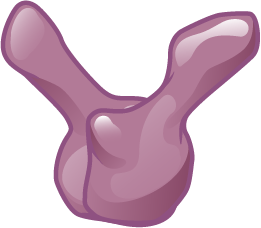 HIV Integrase
3ʹOH
Nucleus
Illustration: Cognition Studio, Inc. and David H. Spach, MD
Integration
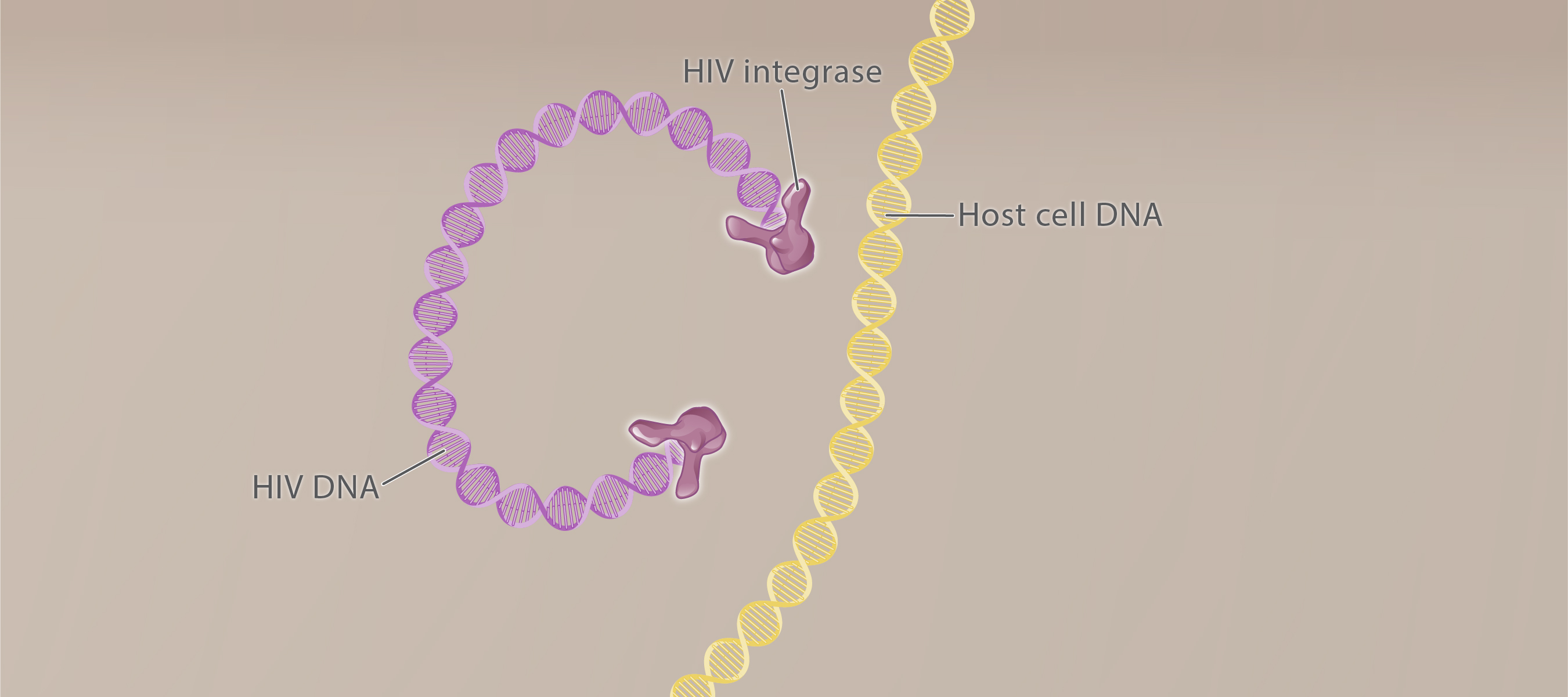 Nucleus
Illustration: Cognition Studio, Inc., and David H. Spach, MD
Integration
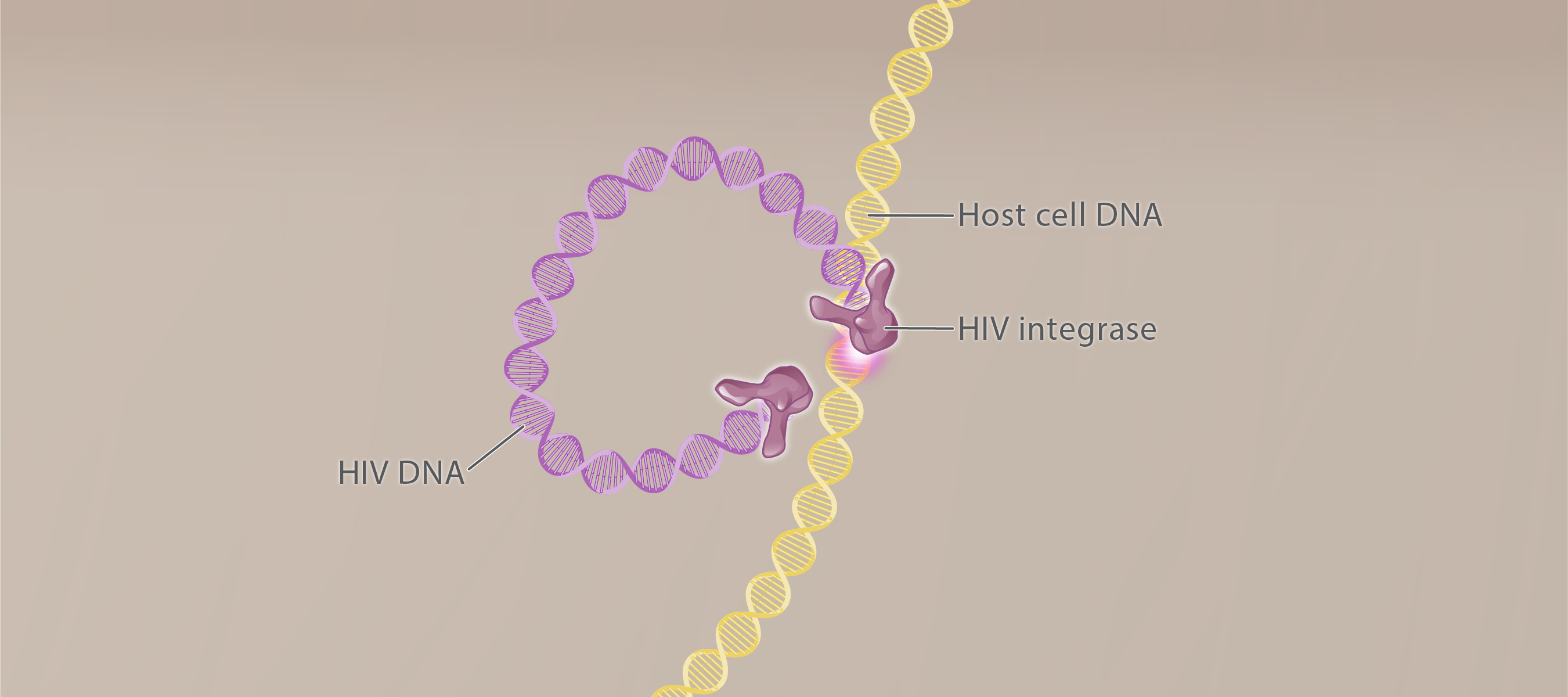 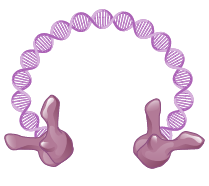 Intasome
Nucleus
Illustration: Cognition Studio, Inc., and David H. Spach, MD
Integration
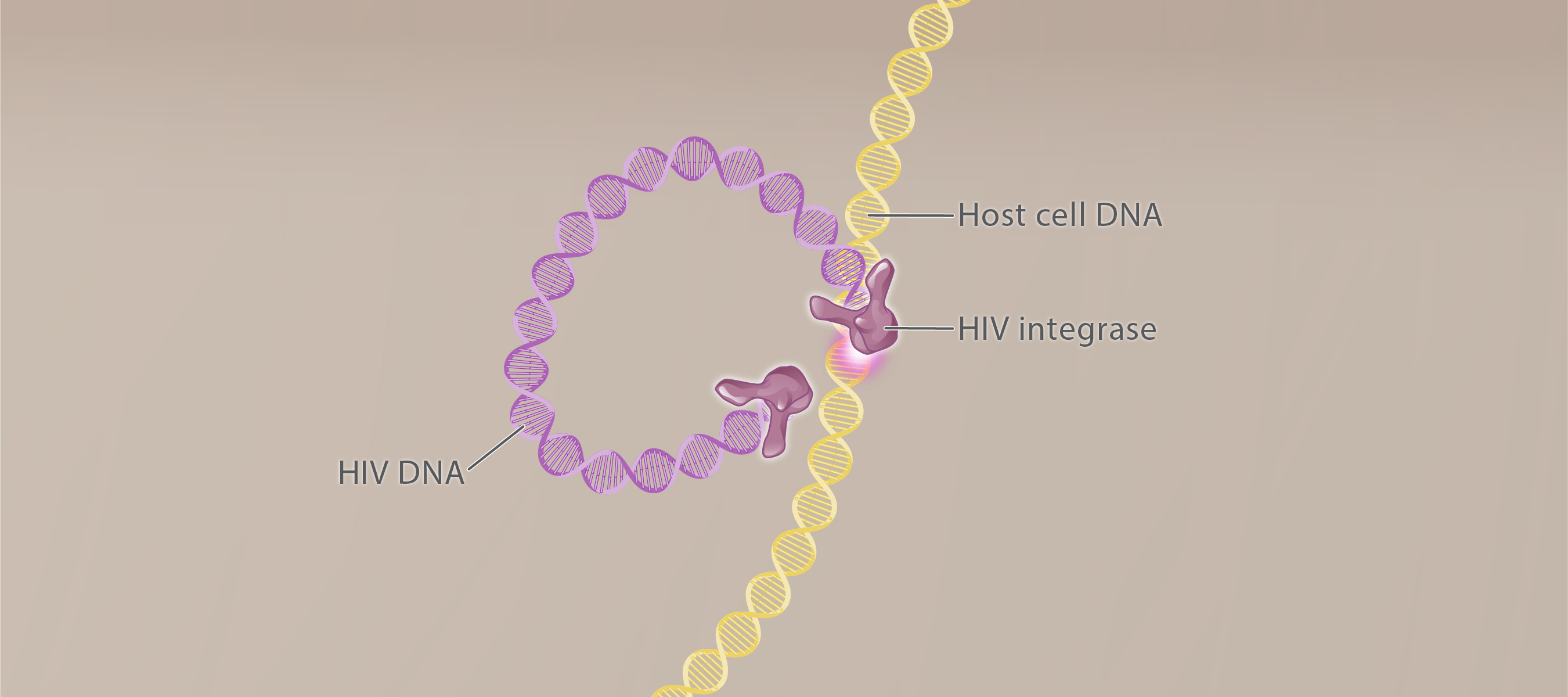 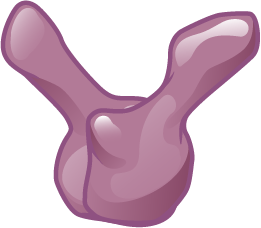 Catalytic core
Nucleus
Illustration: Cognition Studio, Inc., and David H. Spach, MD
Integration
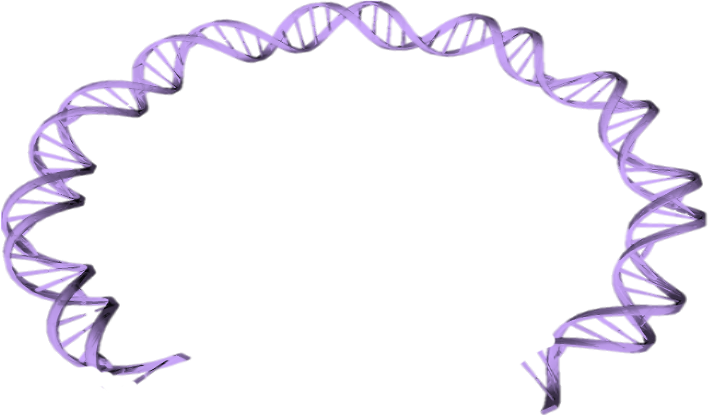 HIV DNA
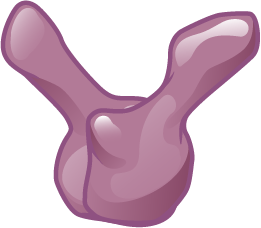 d
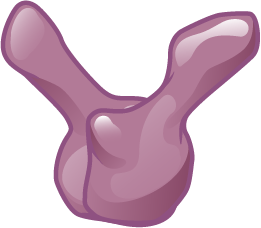 3’OH
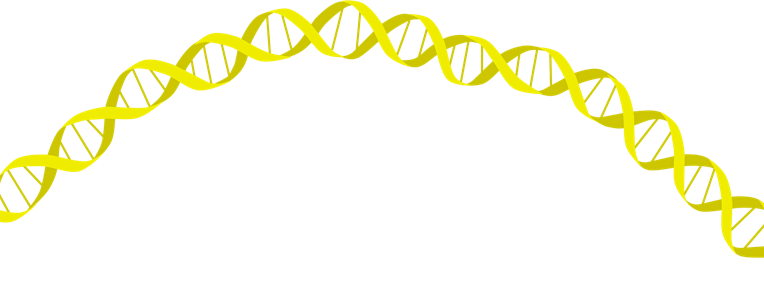 Host cell  DNA
Catalytic core region
Nucleus
Illustration: Cognition Studio, Inc., and David H. Spach, MD
Integration
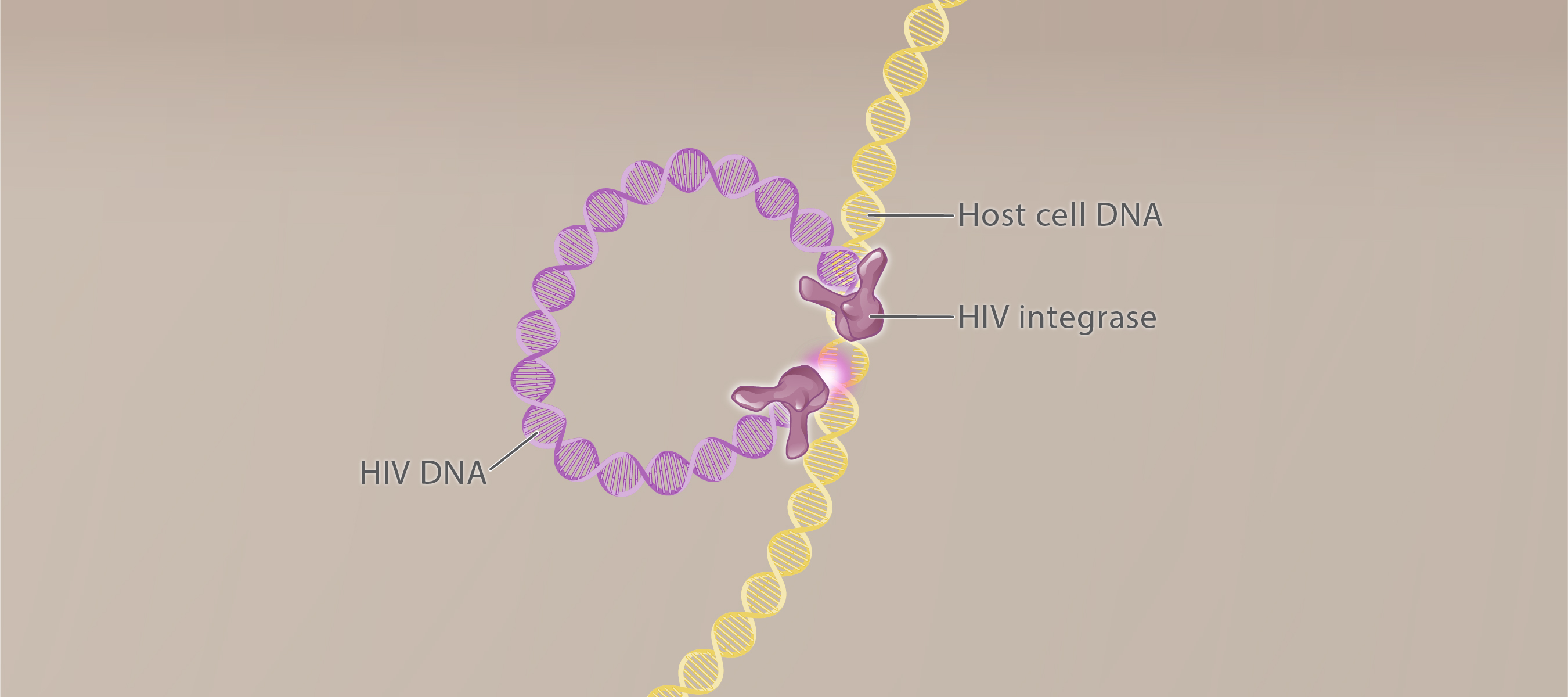 Nucleus
Illustration: Cognition Studio, Inc., and David H. Spach, MD
Integration
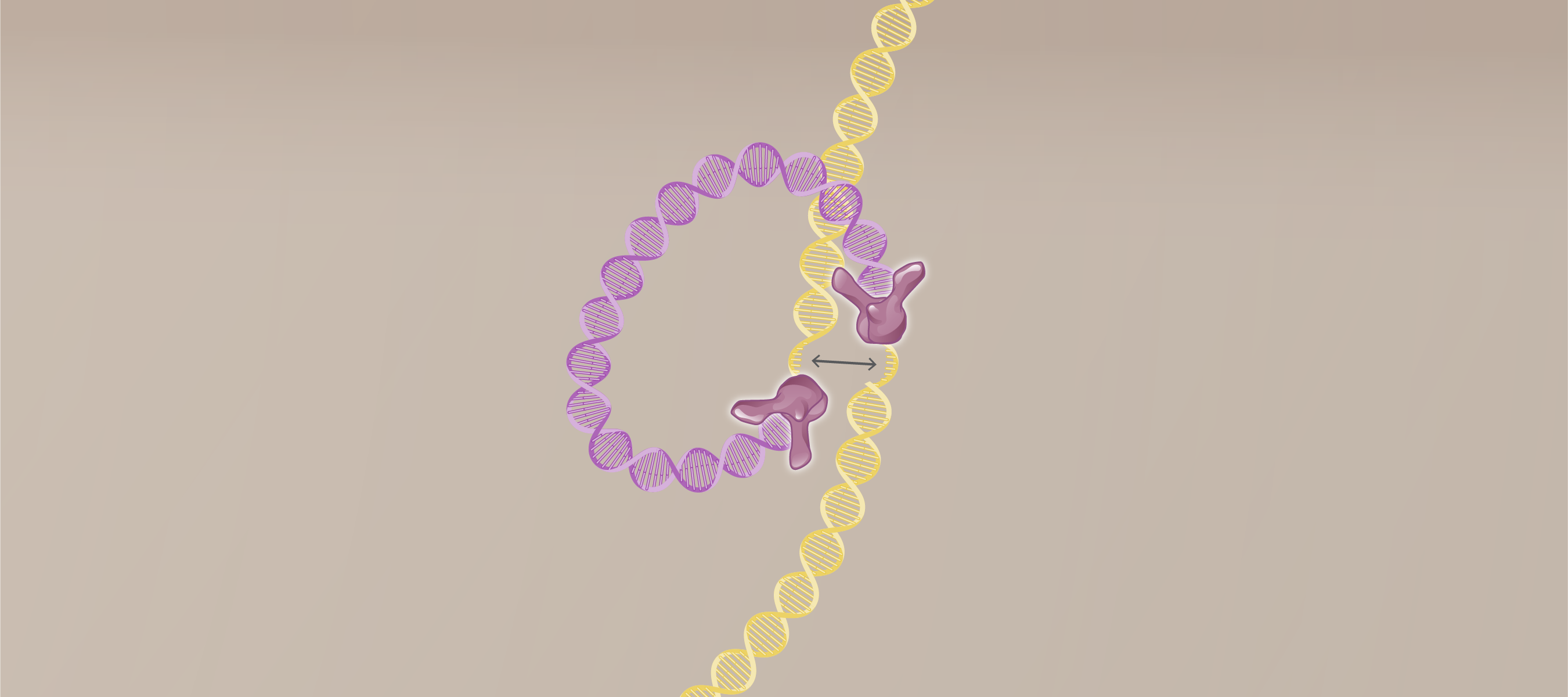 Host cell  DNA
HIV DNA
Nucleus
Illustration: Cognition Studio, Inc., and David H. Spach, MD
Integration
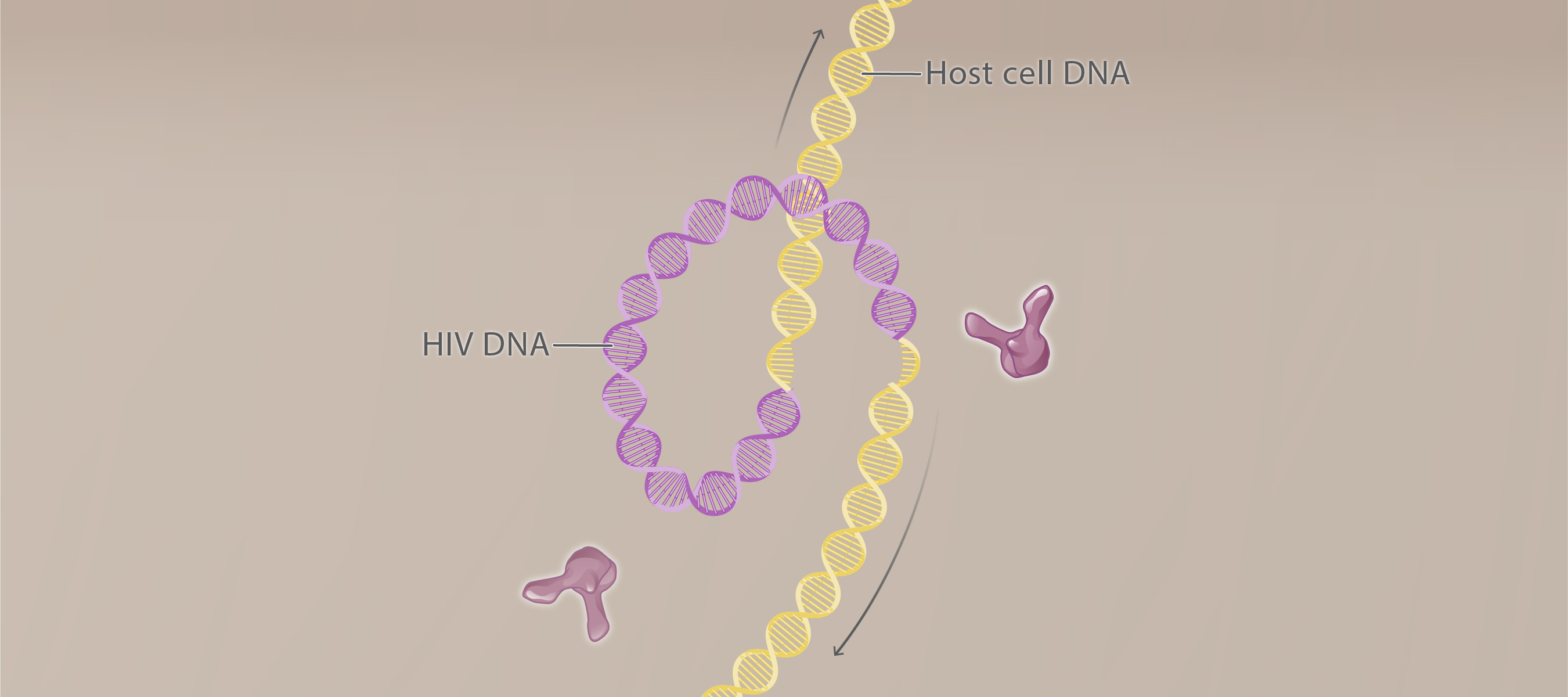 Nucleus
Illustration: Cognition Studio, Inc., and David H. Spach, MD
Integration
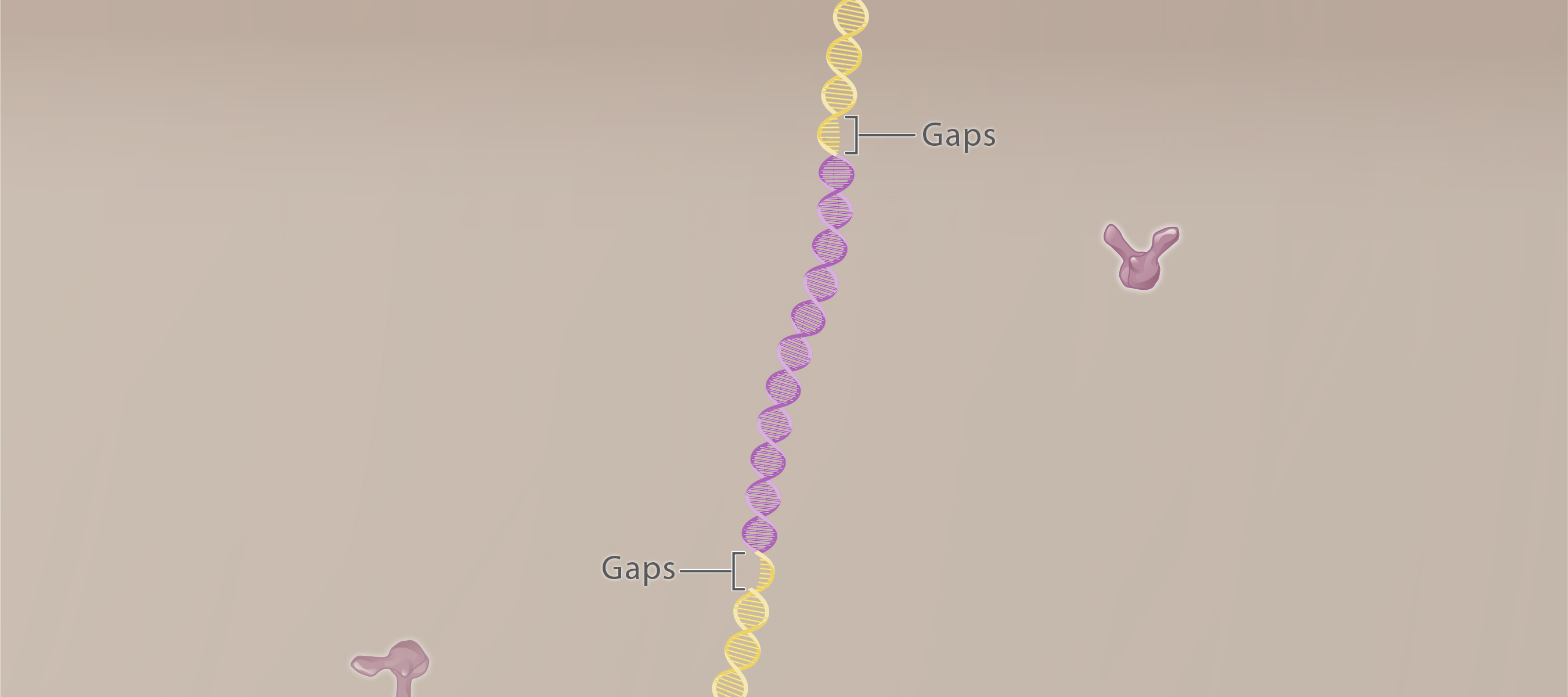 Host cell  DNA
HIV DNA
Nucleus
Illustration: Cognition Studio, Inc., and David H. Spach, MD
Integration
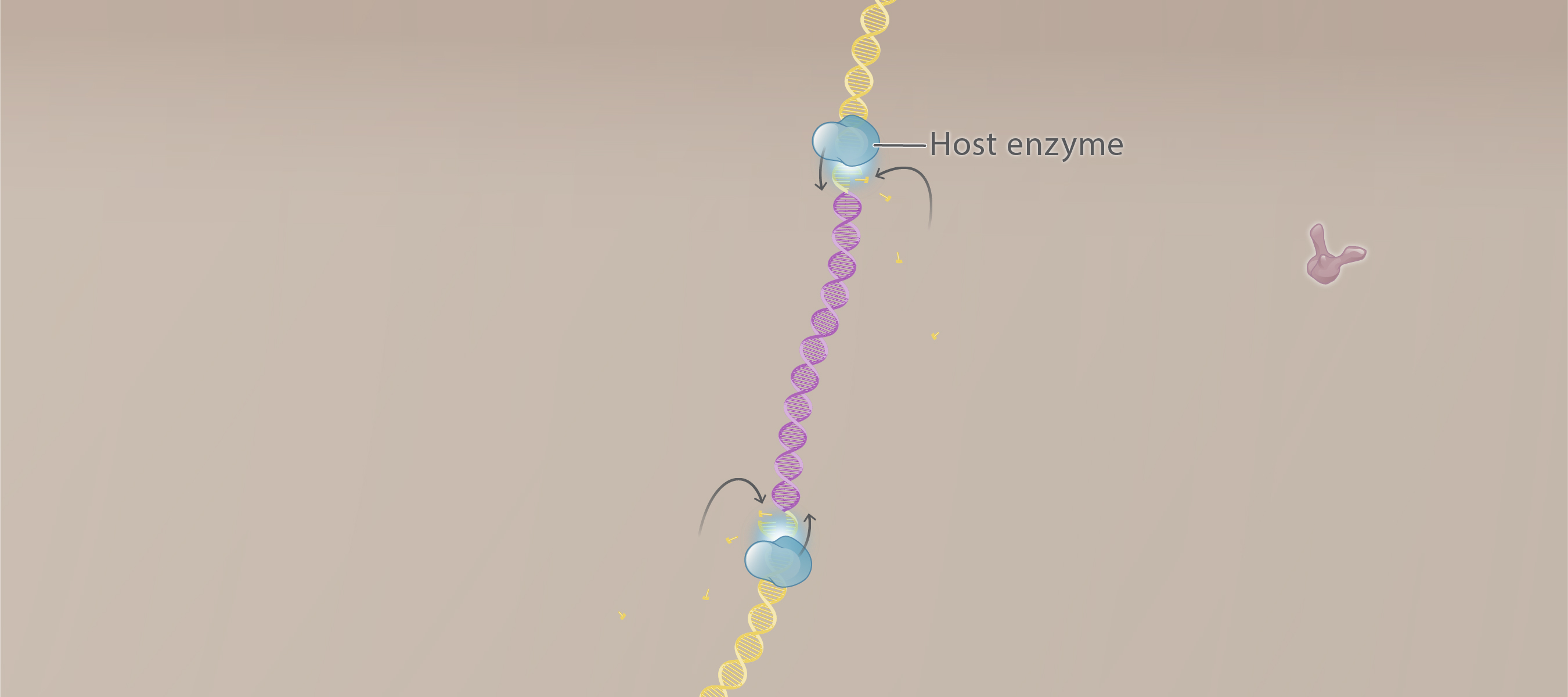 Host cell  DNA
Host nucleotides
Host nucleotides
Nucleus
Illustration: Cognition Studio, Inc., and David H. Spach, MD
Integration
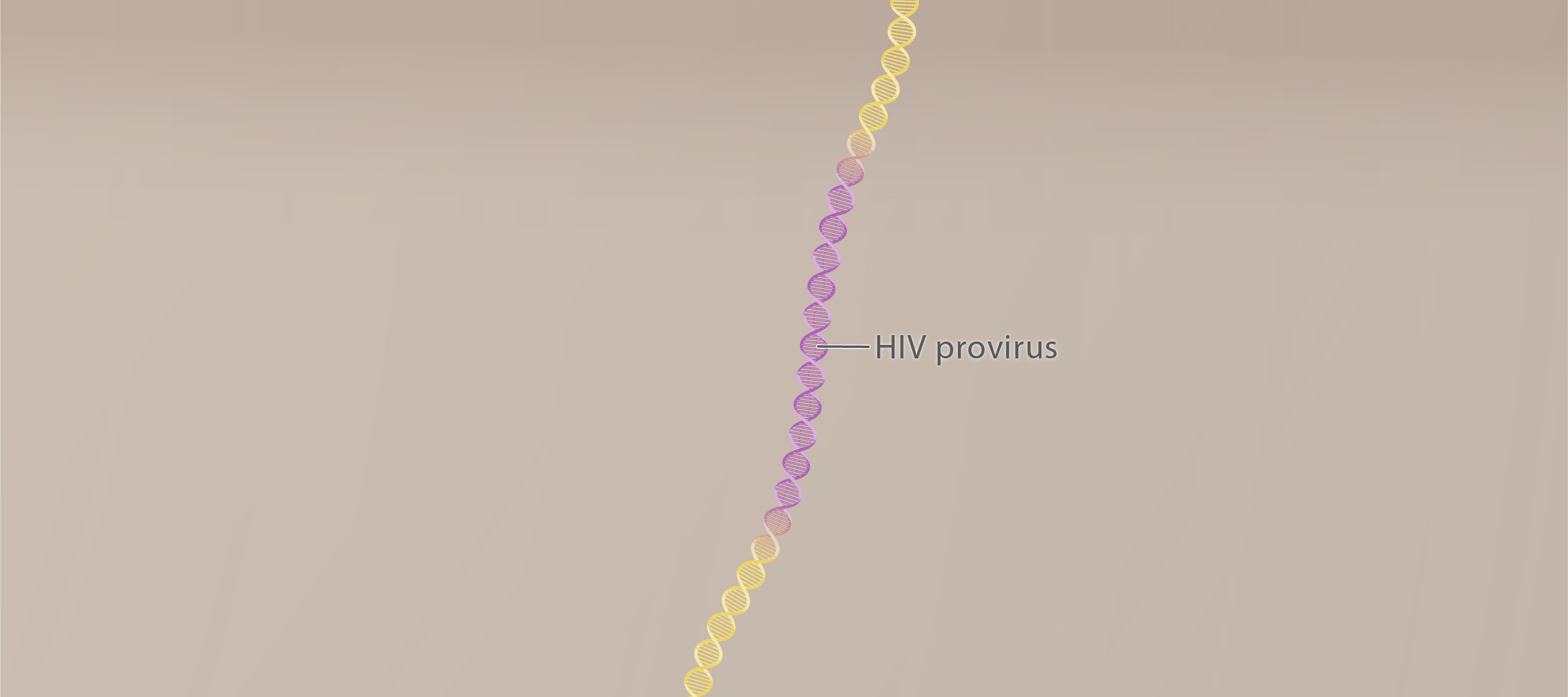 Host cell  DNA
HIV provirus
Nucleus
Illustration: Cognition Studio, Inc., and David H. Spach, MD
HIV Life CycleTranscription
5
Illustration: Cognition Studio, Inc. and David H. Spach, MD
Transcription
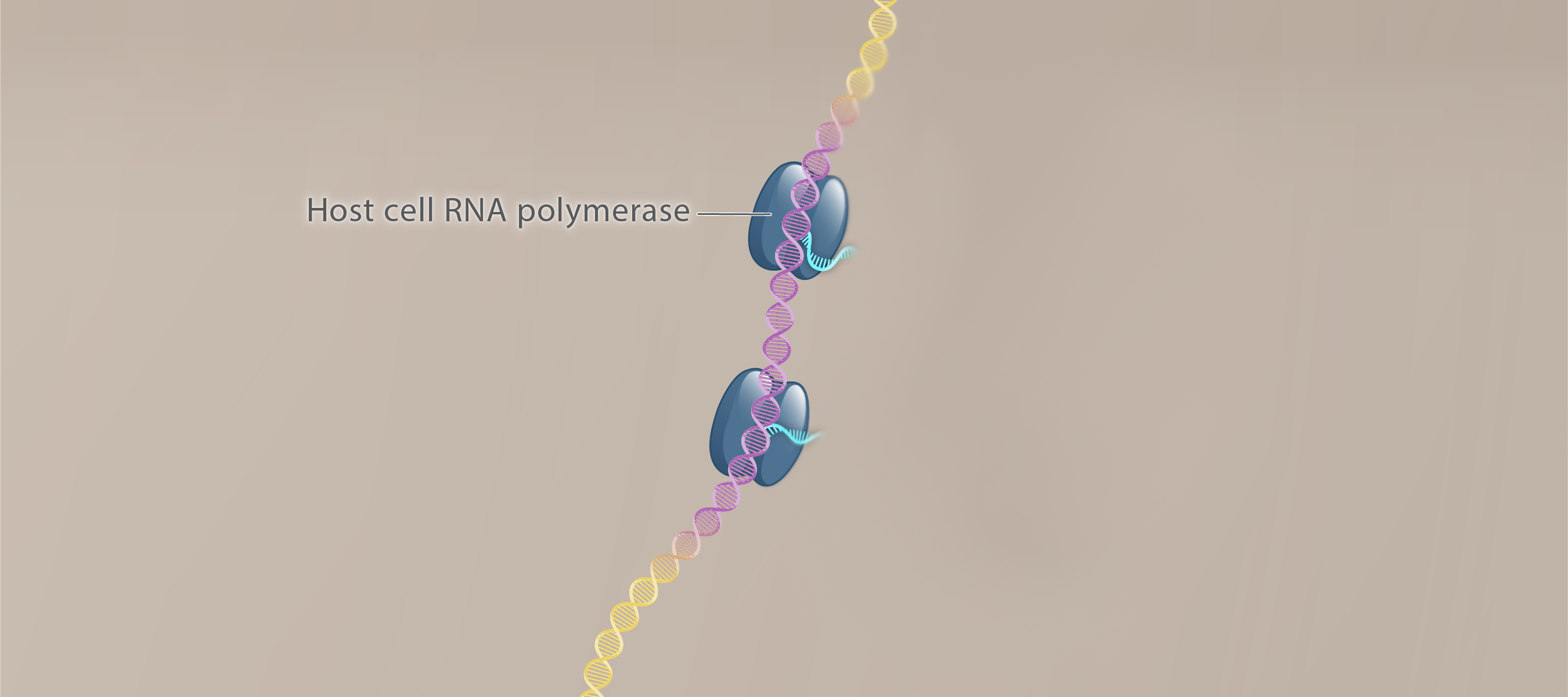 Host cell DNA
Host Cell RNA Polymerase
HIV DNA
Nucleus
Nucleus
Illustration: Cognition Studio, Inc. and David H. Spach, MD
Transcription
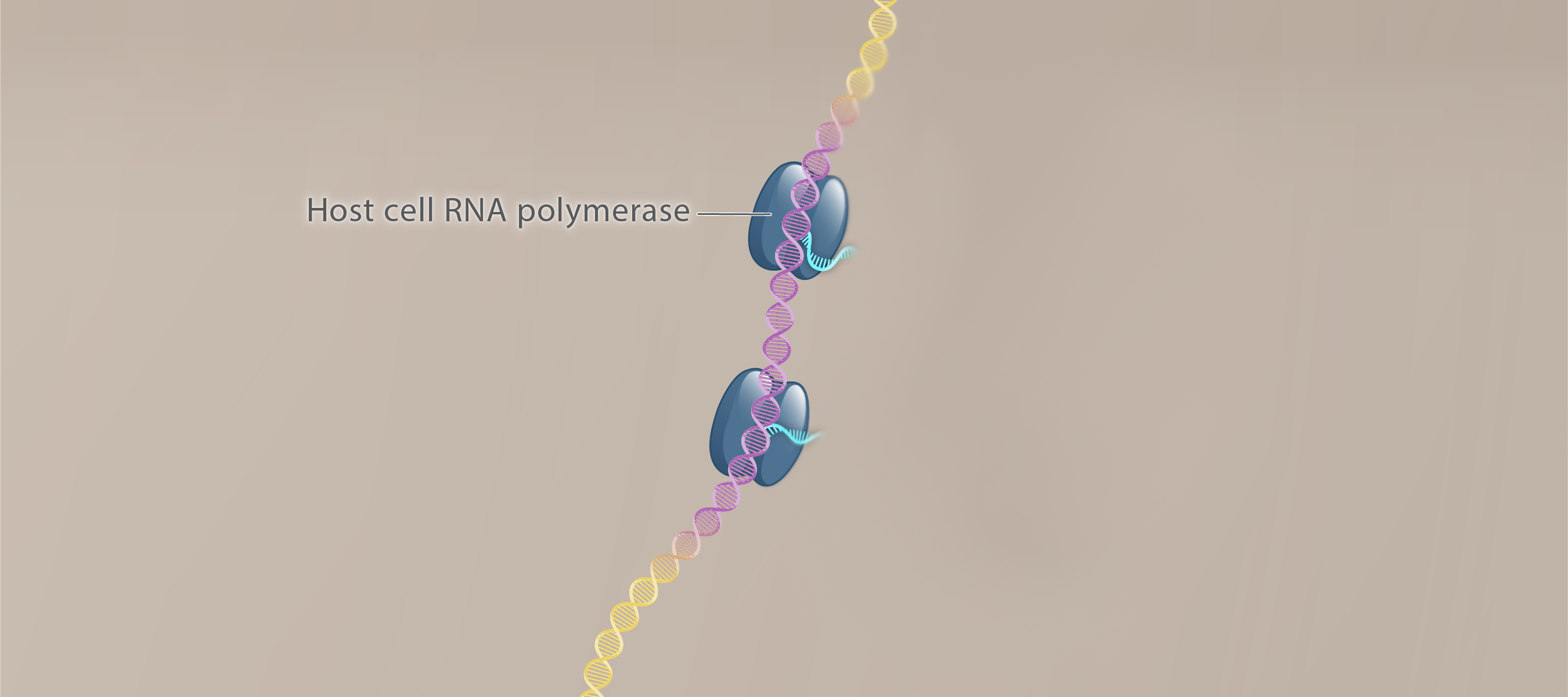 Host cell DNA
Host Cell Nucleotides
HIV DNA
Nucleus
Nucleus
Illustration: Cognition Studio, Inc. and David H. Spach, MD
Transcription
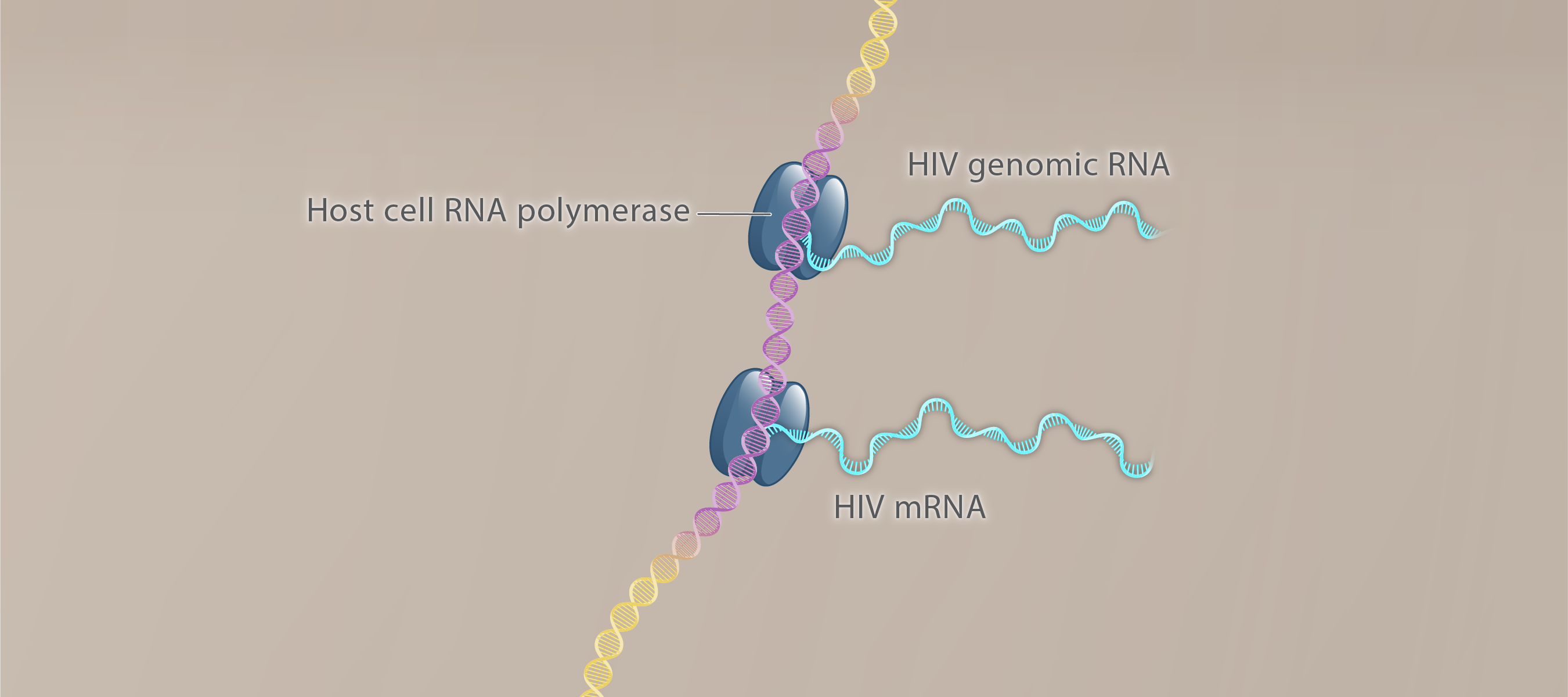 HIV genomic RNA
HIV DNA
HIV mRNA
Nucleus
Nucleus
Illustration: Cognition Studio, Inc. and David H. Spach, MD
Transcription
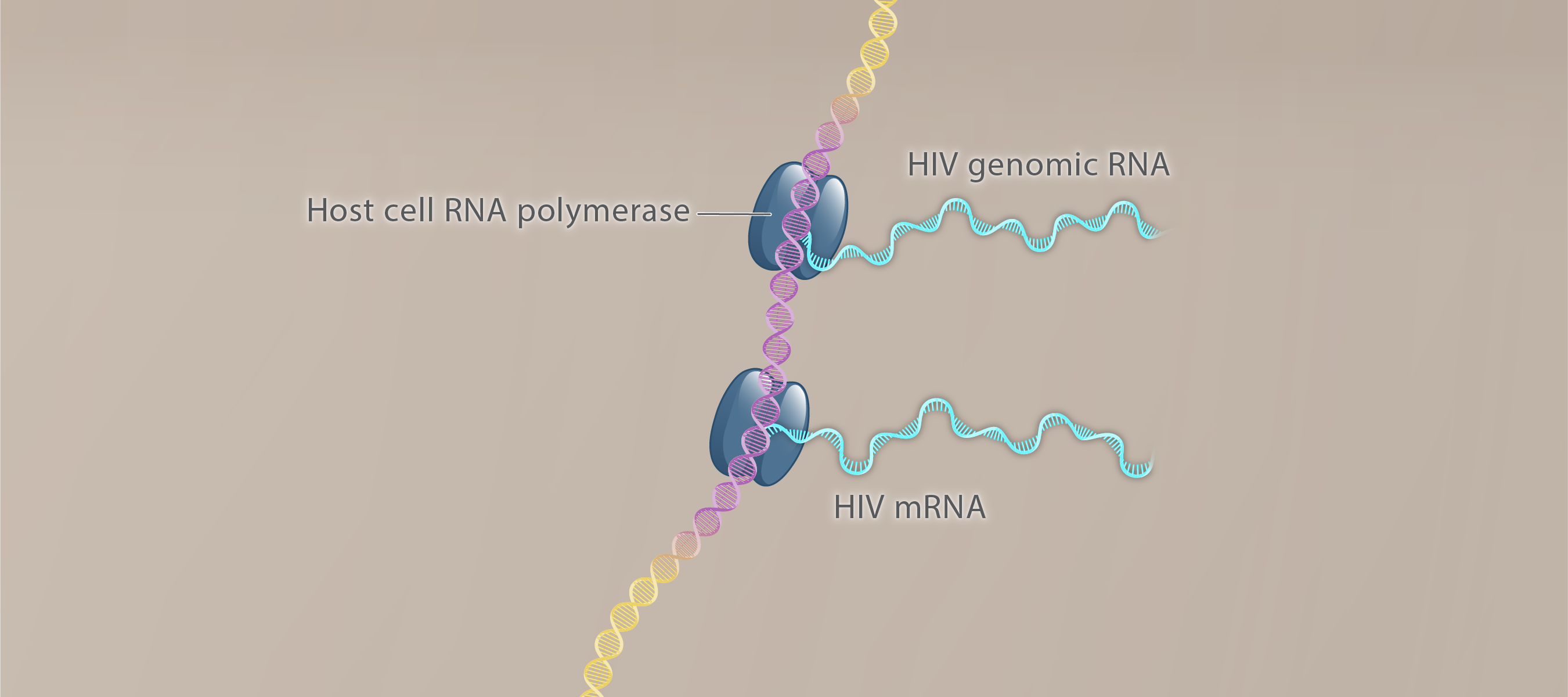 Promoter region
HIV genomic RNA
HIV DNA
HIV mRNA
Nucleus
Illustration: Cognition Studio, Inc. and David H. Spach, MD
Transcription
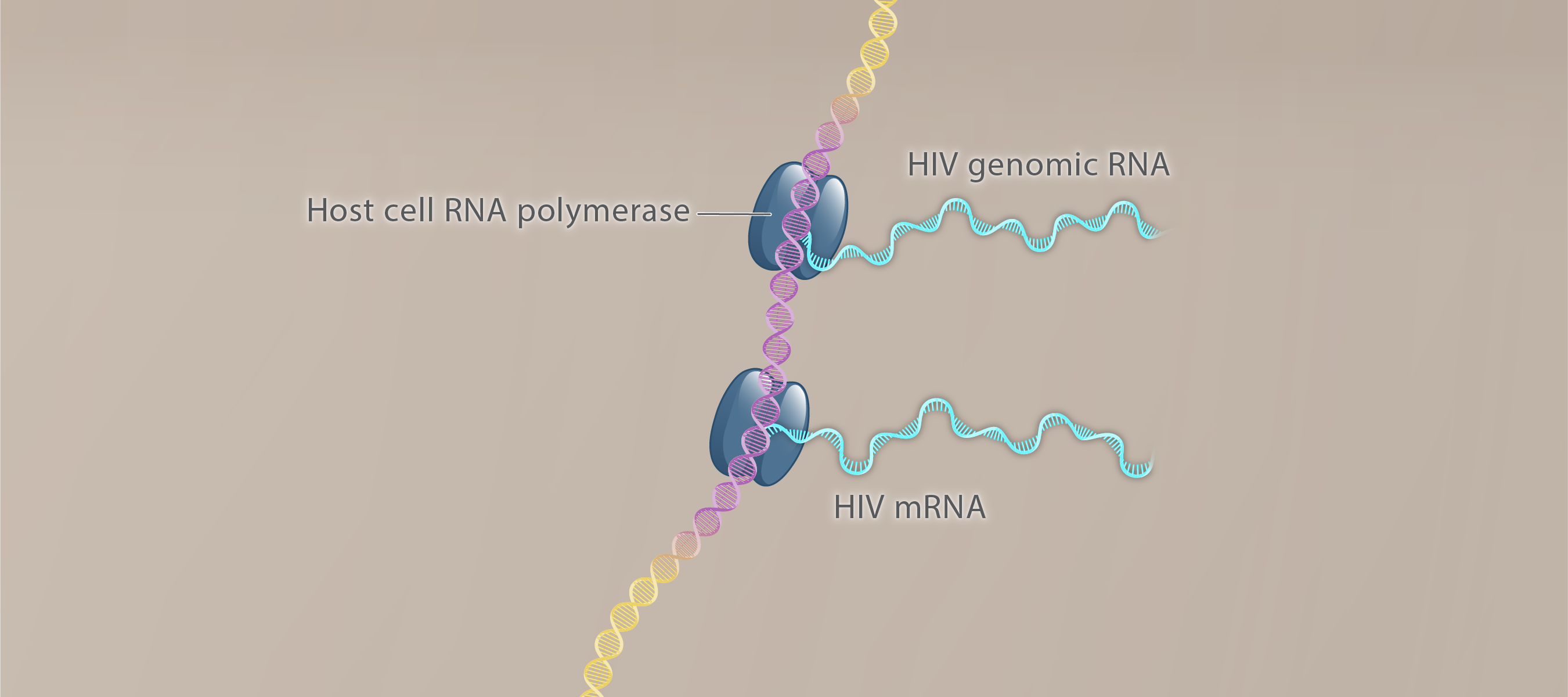 HIV genomic RNA
HIV DNA
HIV mRNA
Nucleus
Illustration: Cognition Studio, Inc. and David H. Spach, MD
Transcription
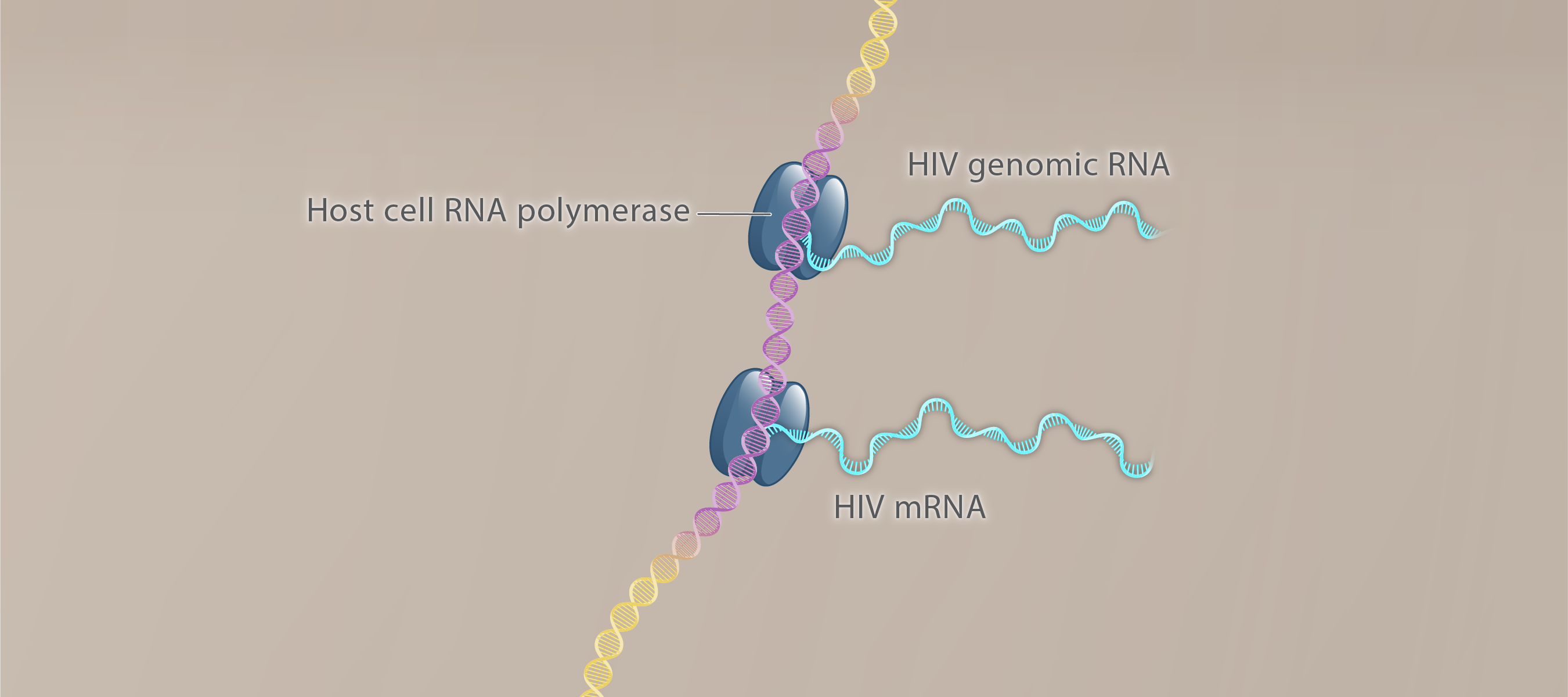 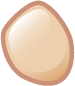 HIV genomic RNA
HIV DNA
HIV Tat
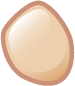 HIV mRNA
Nucleus
Illustration: Cognition Studio, Inc. and David H. Spach, MD
Transcription
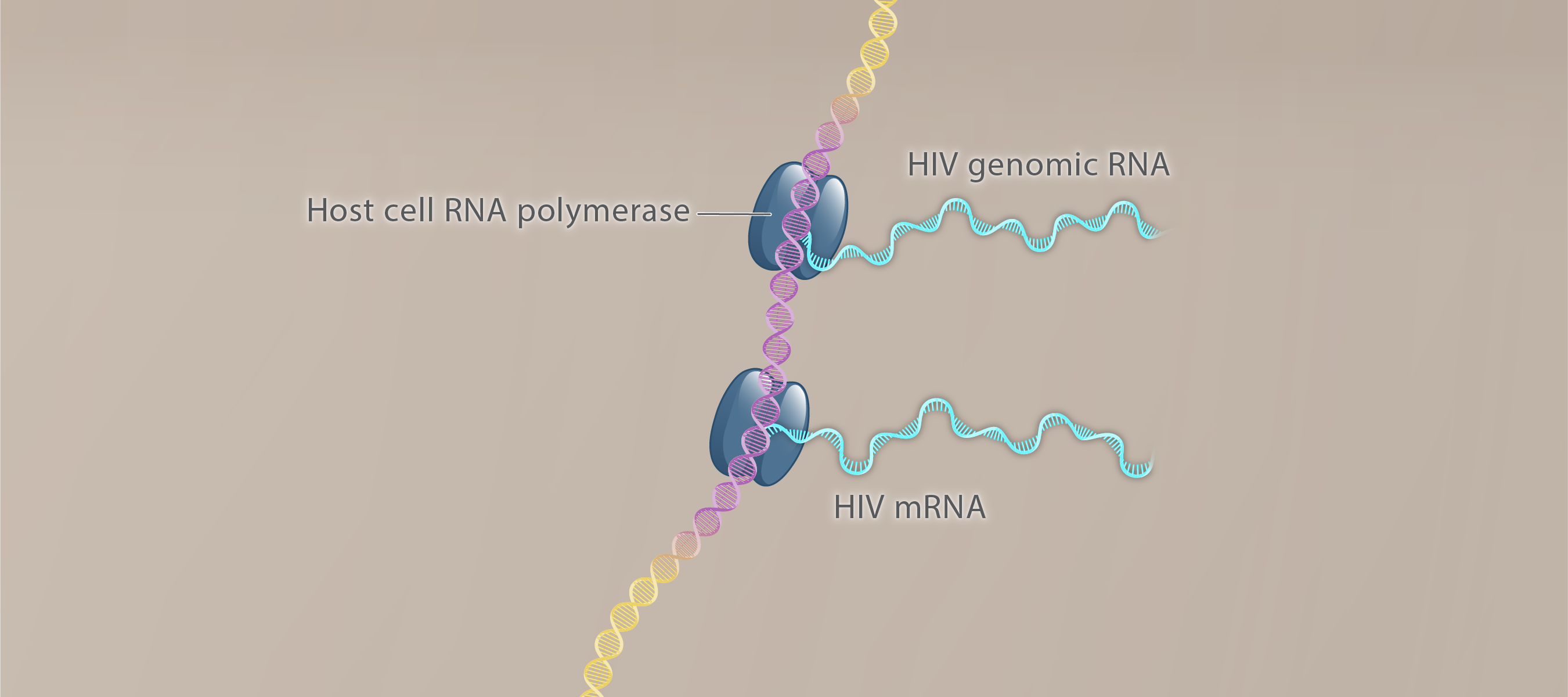 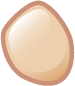 HIV genomic RNA
HIV DNA
HIV Tat
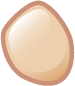 HIV mRNA
Nucleus
Illustration: Cognition Studio, Inc. and David H. Spach, MD
Transcription
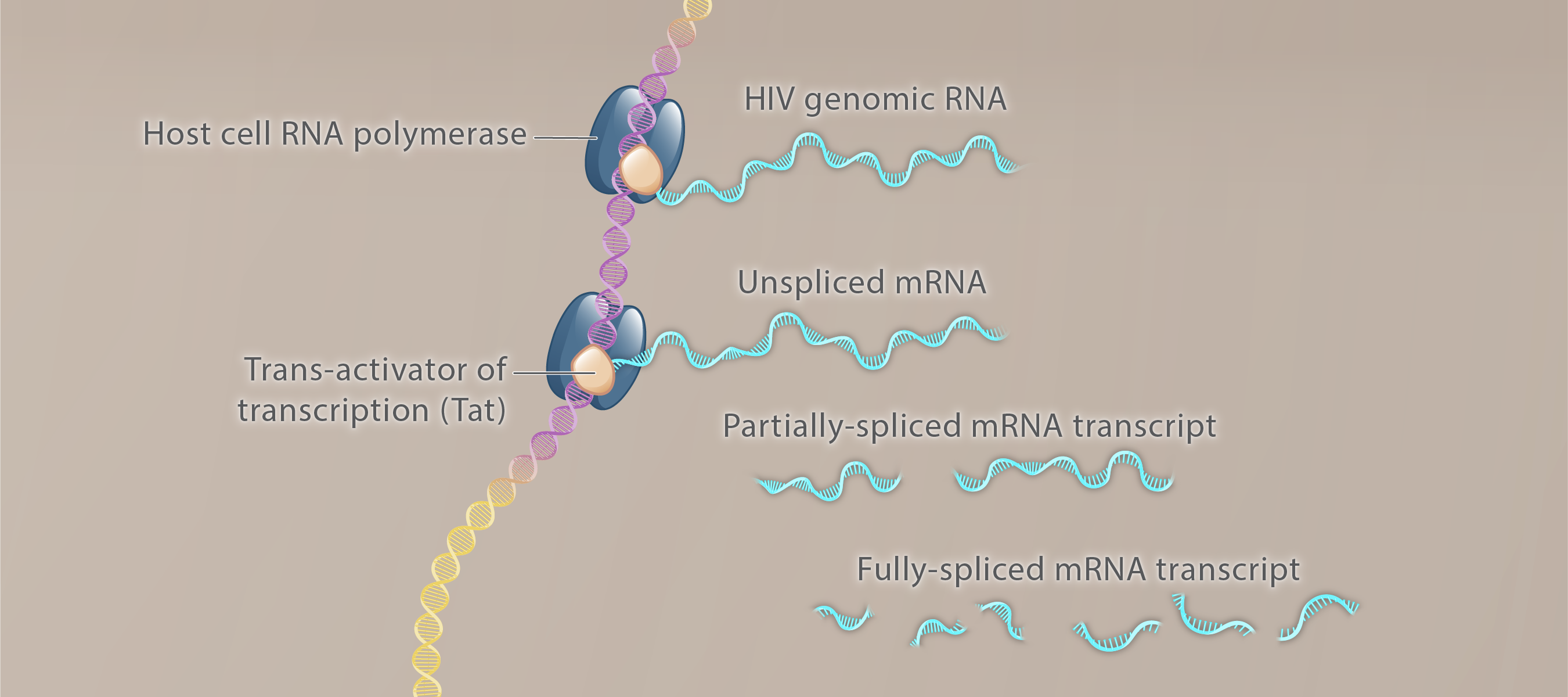 Full-Length RNA transcript
1
2
3
Nucleus
Illustration: Cognition Studio, Inc. and David H. Spach, MD
Transcription
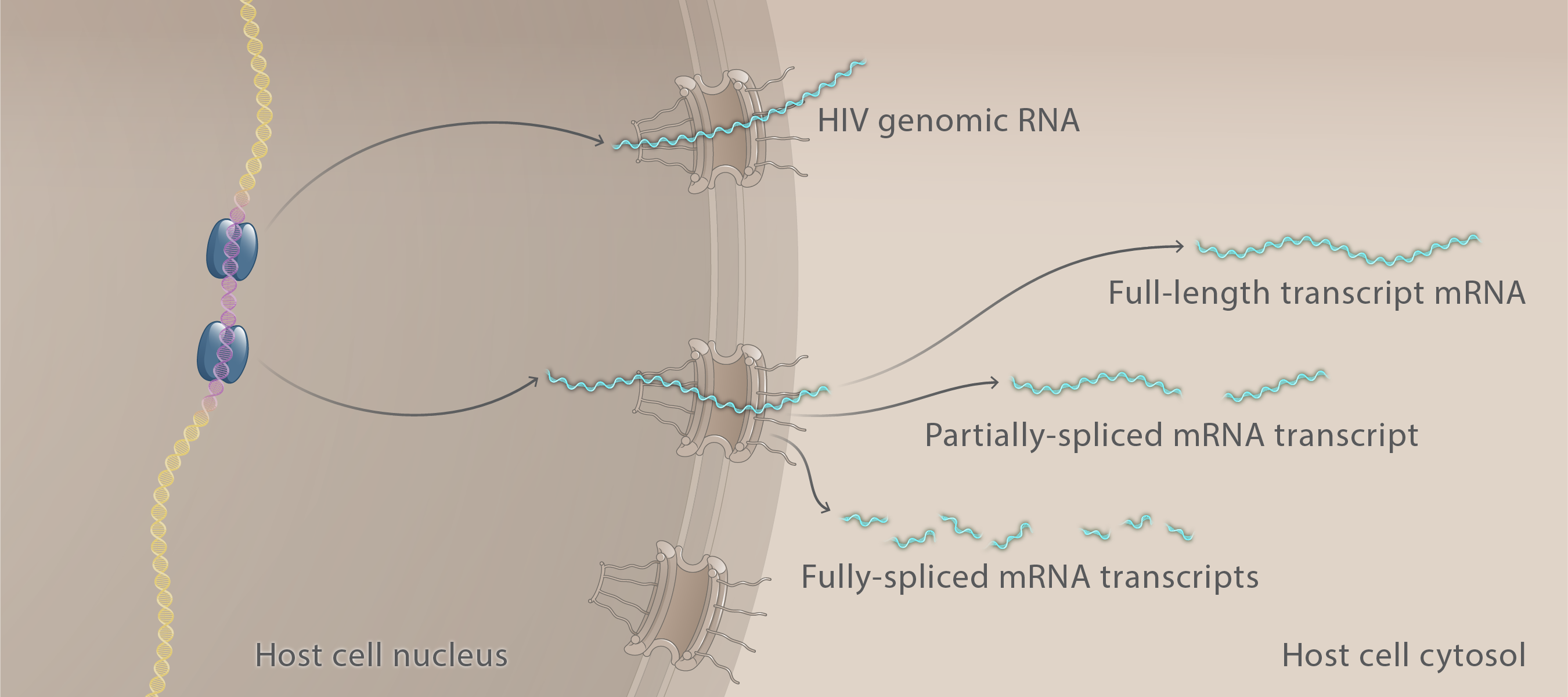 Illustration: Cognition Studio, Inc. and David H. Spach, MD
HIV Life CycleTranslation
6
Illustration: Cognition Studio, Inc. and David H. Spach, MD
Translation
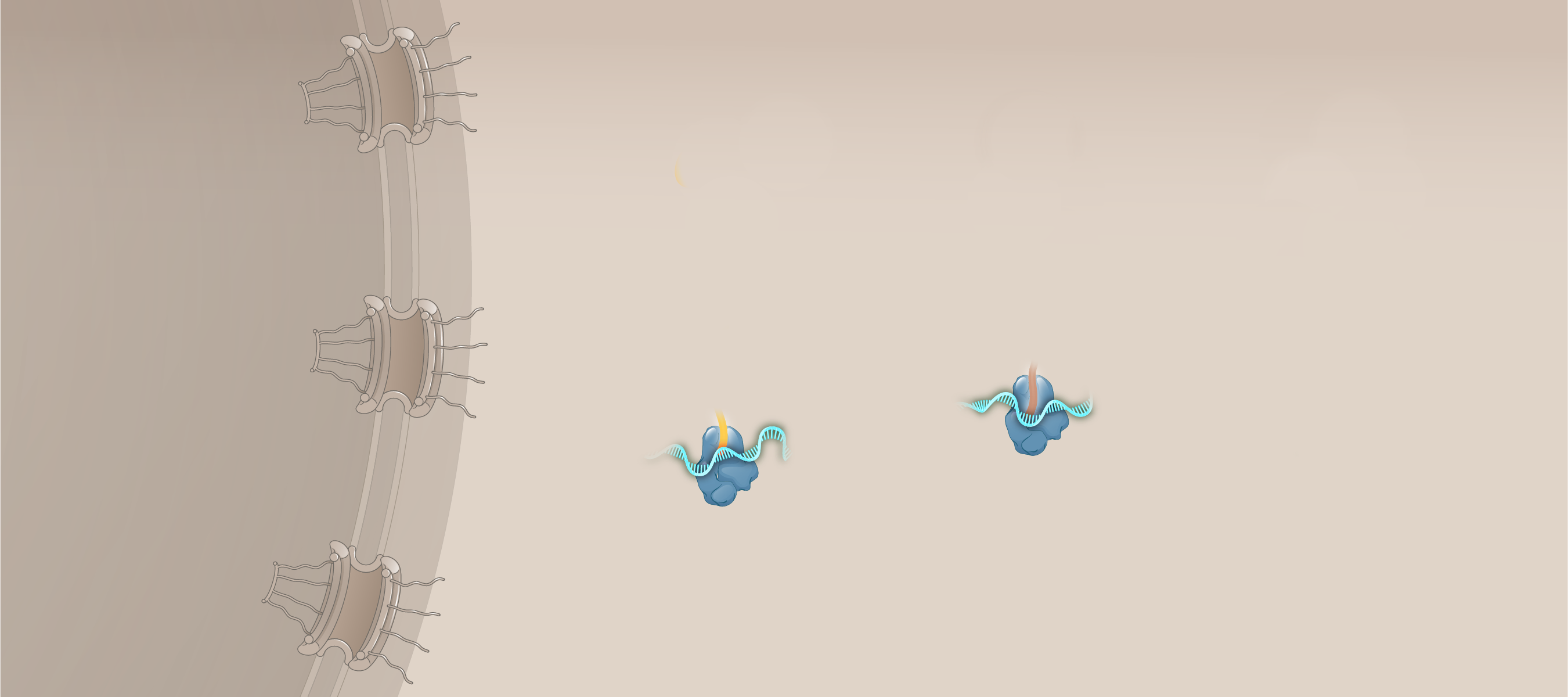 Amino Acids
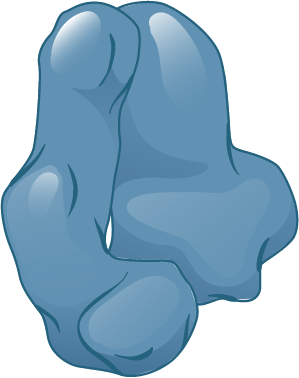 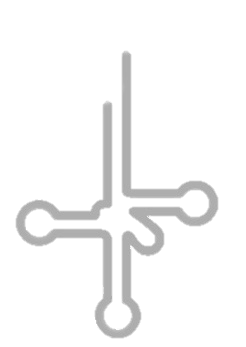 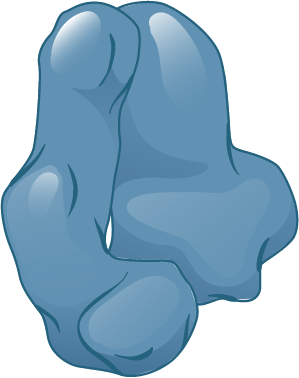 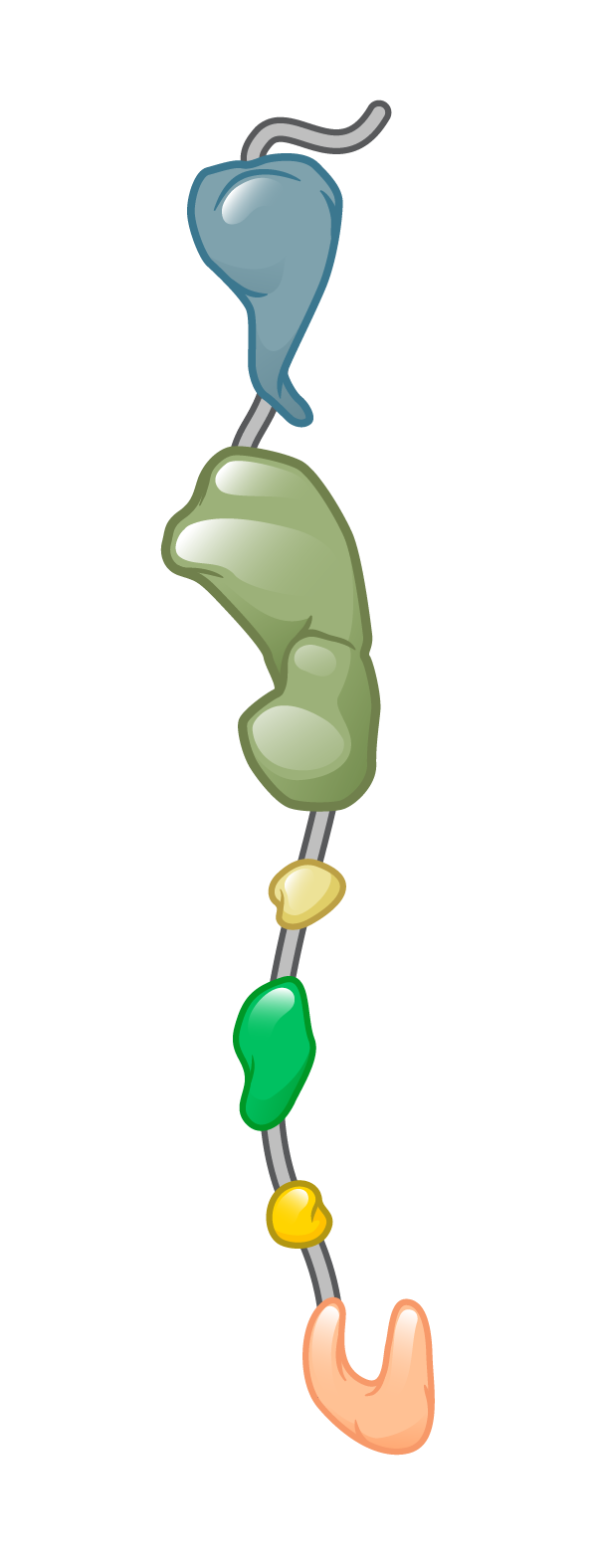 Ribosome
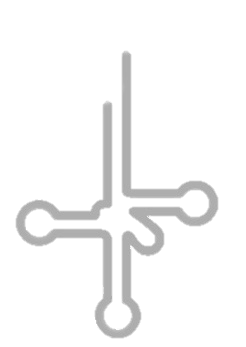 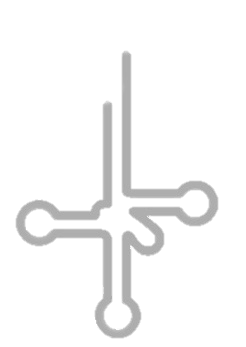 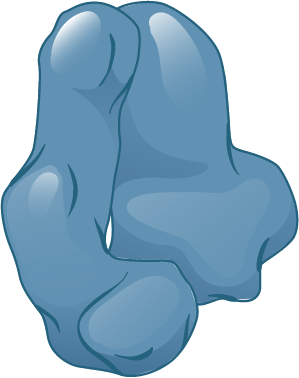 tRNA
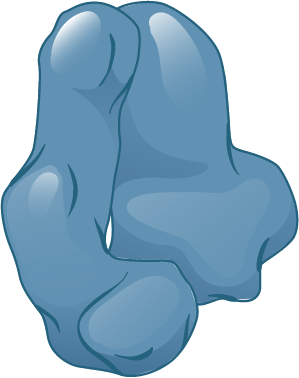 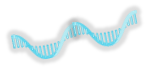 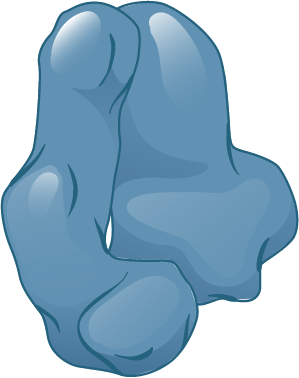 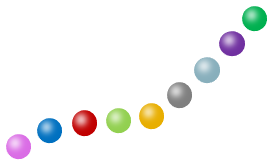 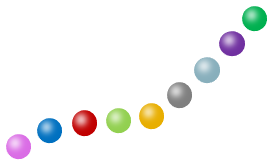 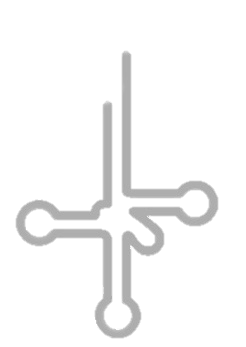 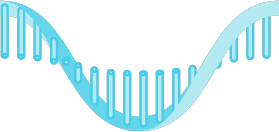 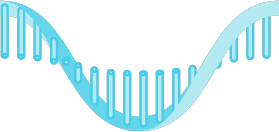 Nucleus
Host cell cytosol
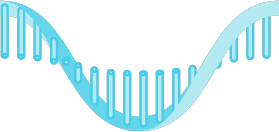 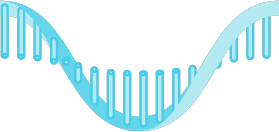 mRNA
Illustration: Cognition Studio, Inc., and David H. Spach, MD
Translation
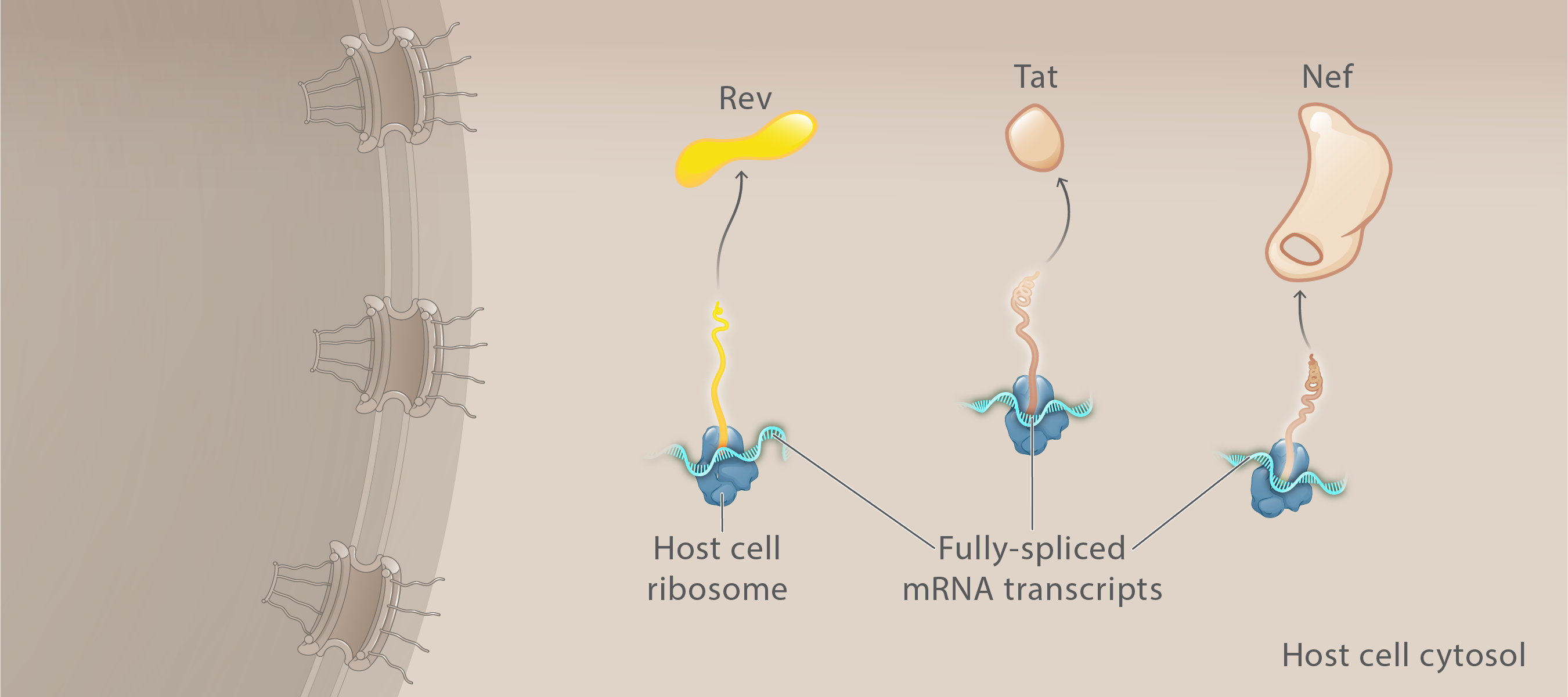 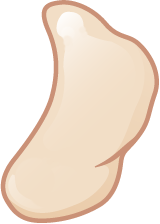 Nucleus
Illustration: Cognition Studio, Inc., and David H. Spach, MD
Translation
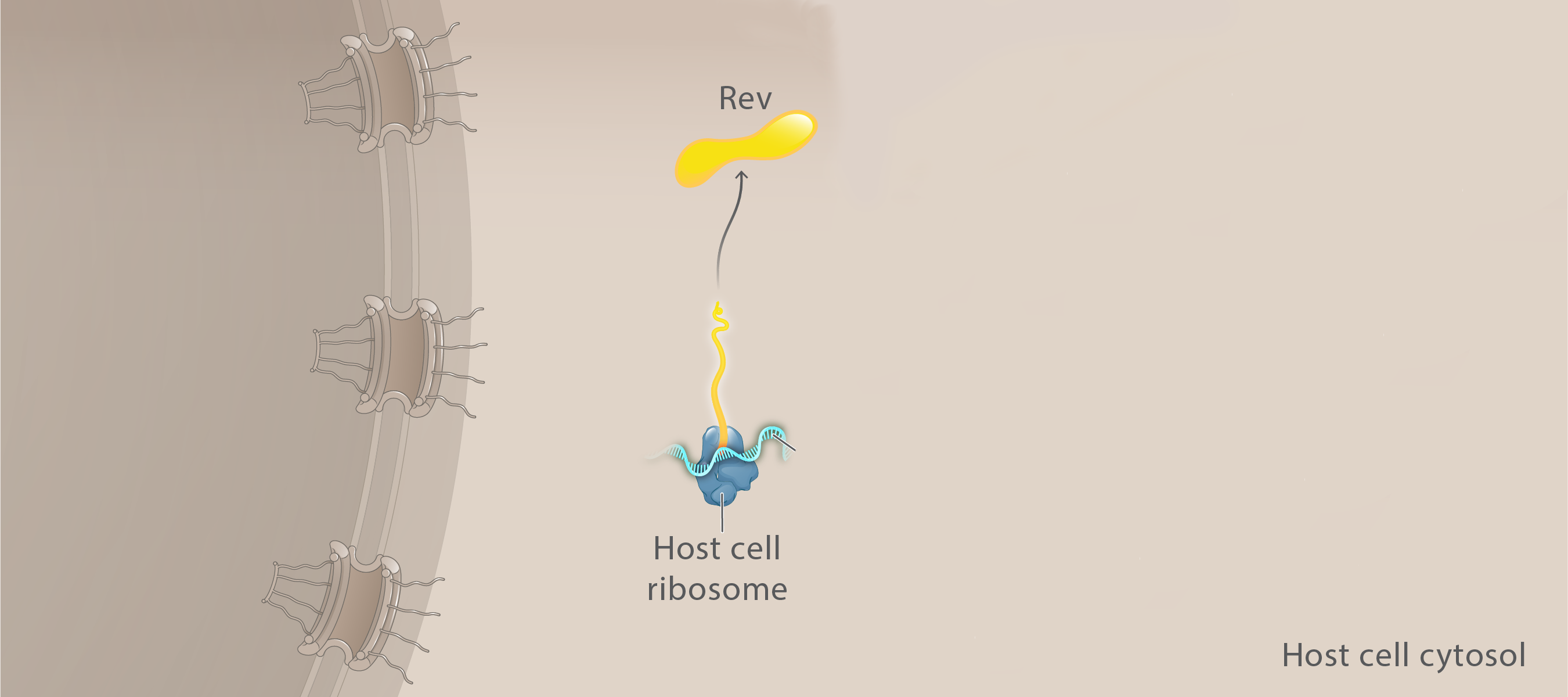 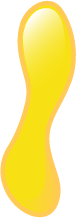 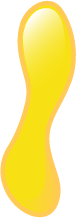 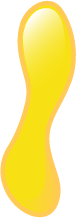 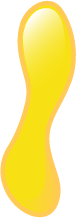 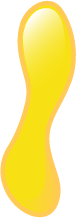 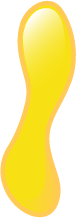 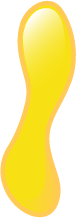 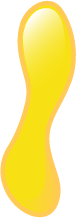 Nucleus
Illustration: Cognition Studio, Inc. and David H. Spach, MD
Translation
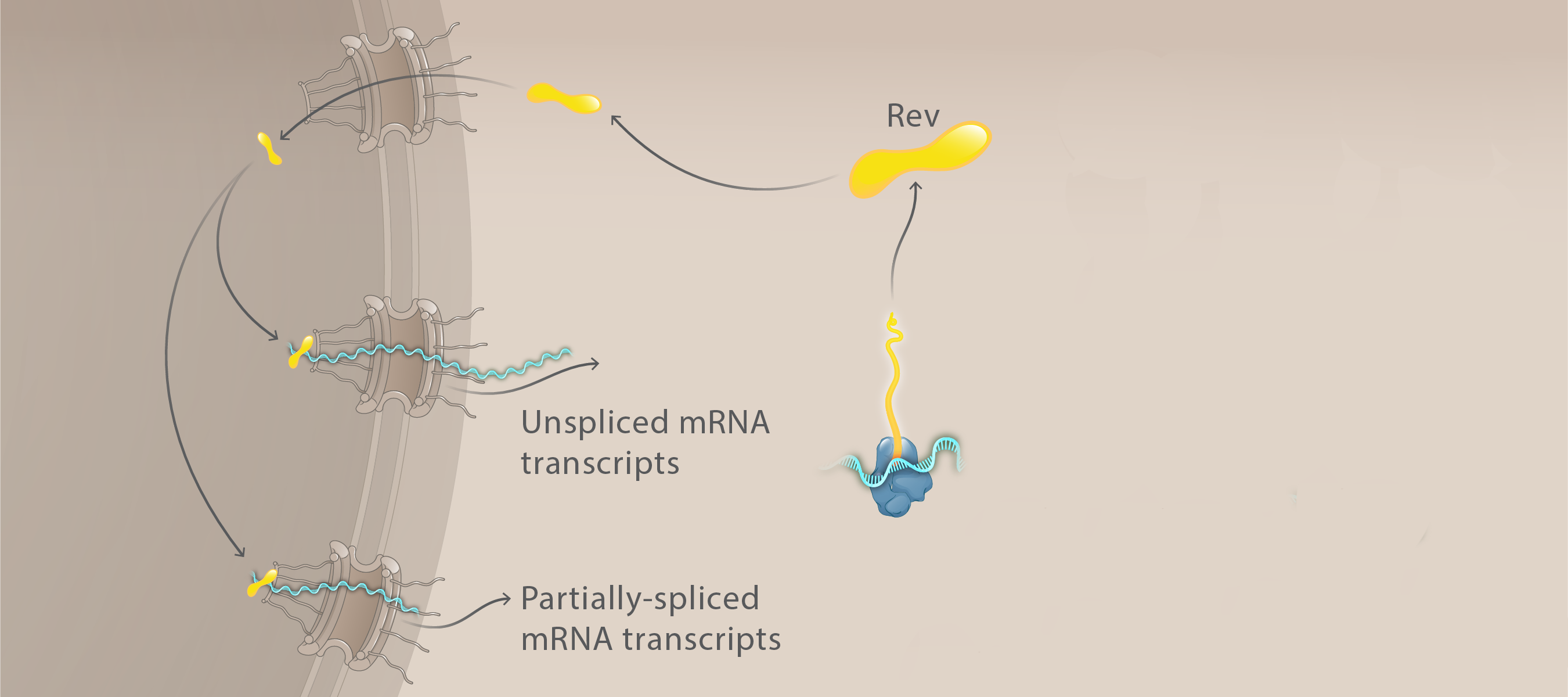 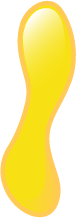 Rev
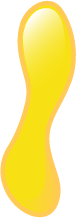 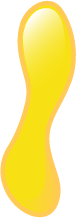 Nucleus
Host cell cytosol
Illustration: Cognition Studio, Inc. and David H. Spach, MD
Translation
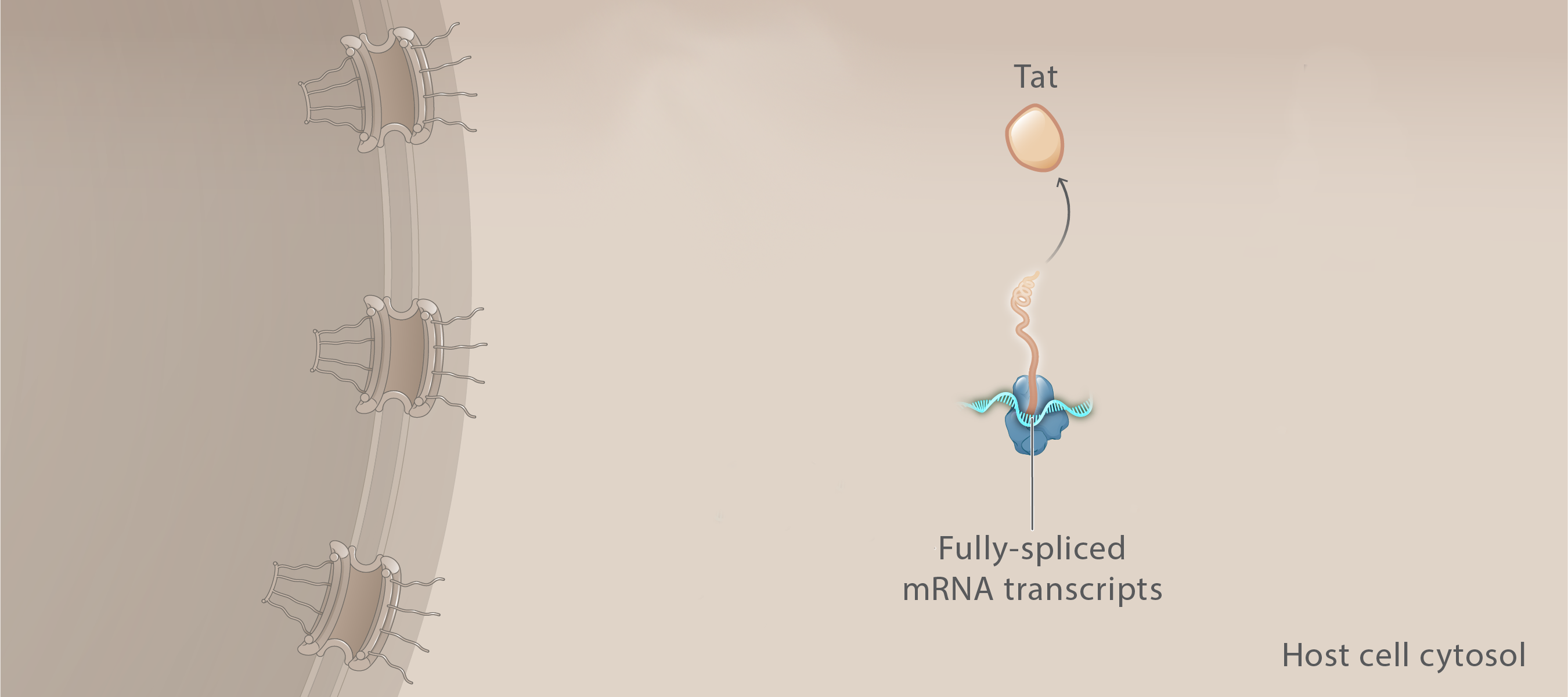 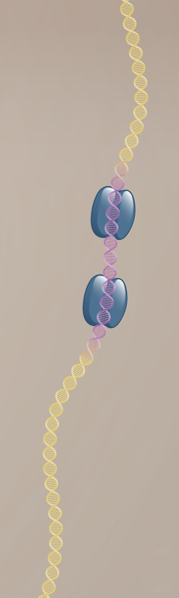 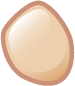 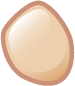 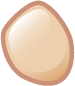 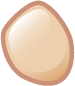 Tat
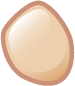 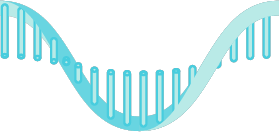 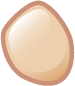 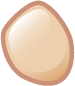 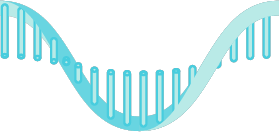 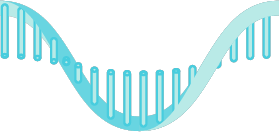 Nucleus
Illustration: Cognition Studio, Inc., and David H. Spach, MD
Translation
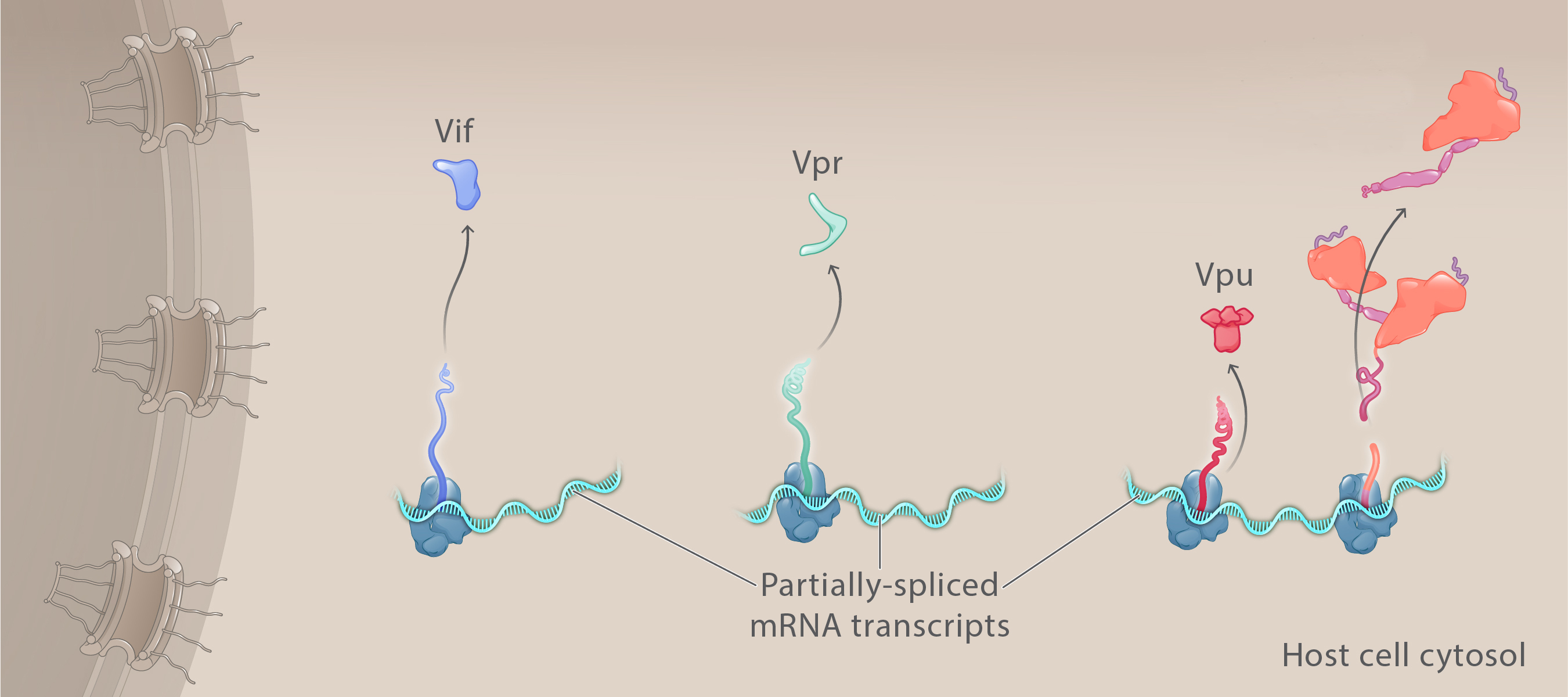 HIV glycoprotein precursor
(gp160)
Nucleus
Illustration: Cognition Studio, Inc., and David H. Spach, MD
Translation
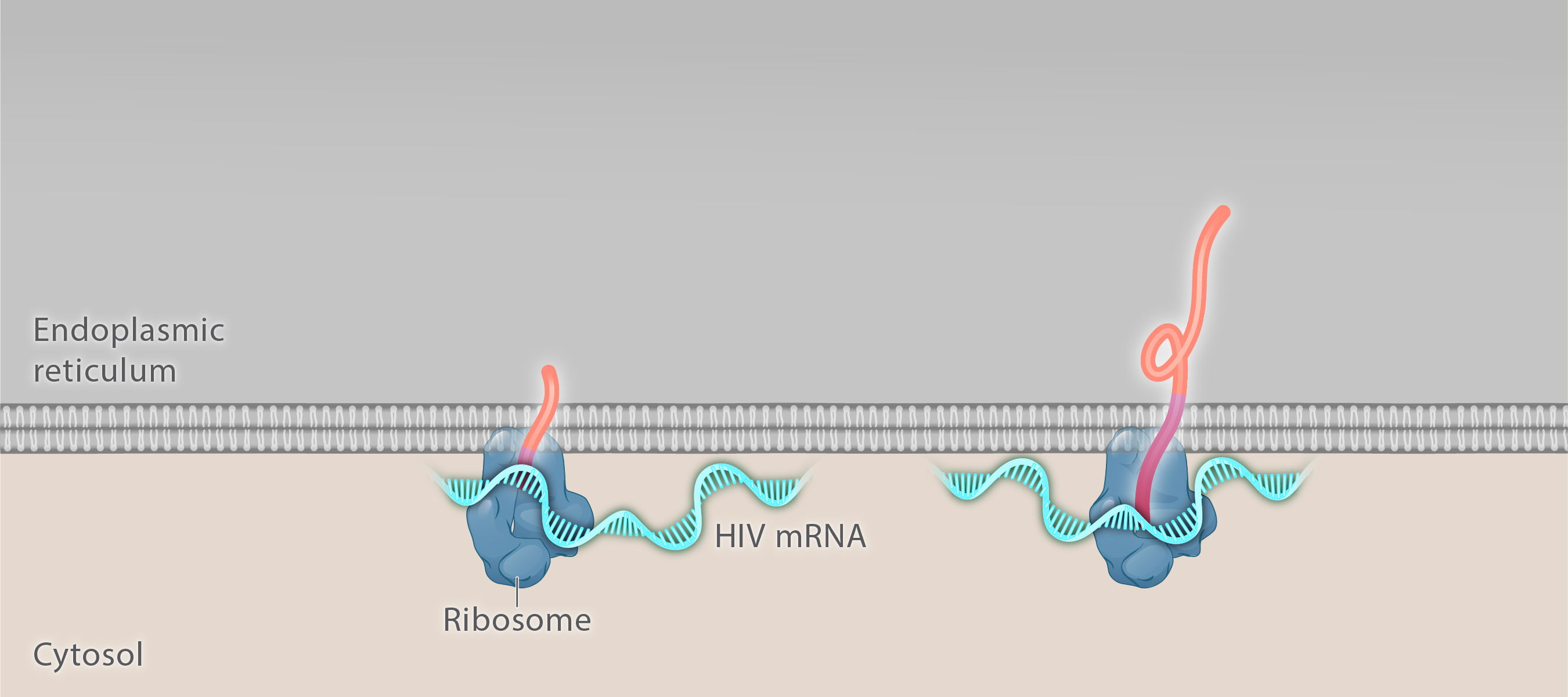 Illustration: Cognition Studio, Inc., and David H. Spach, MD
Translation
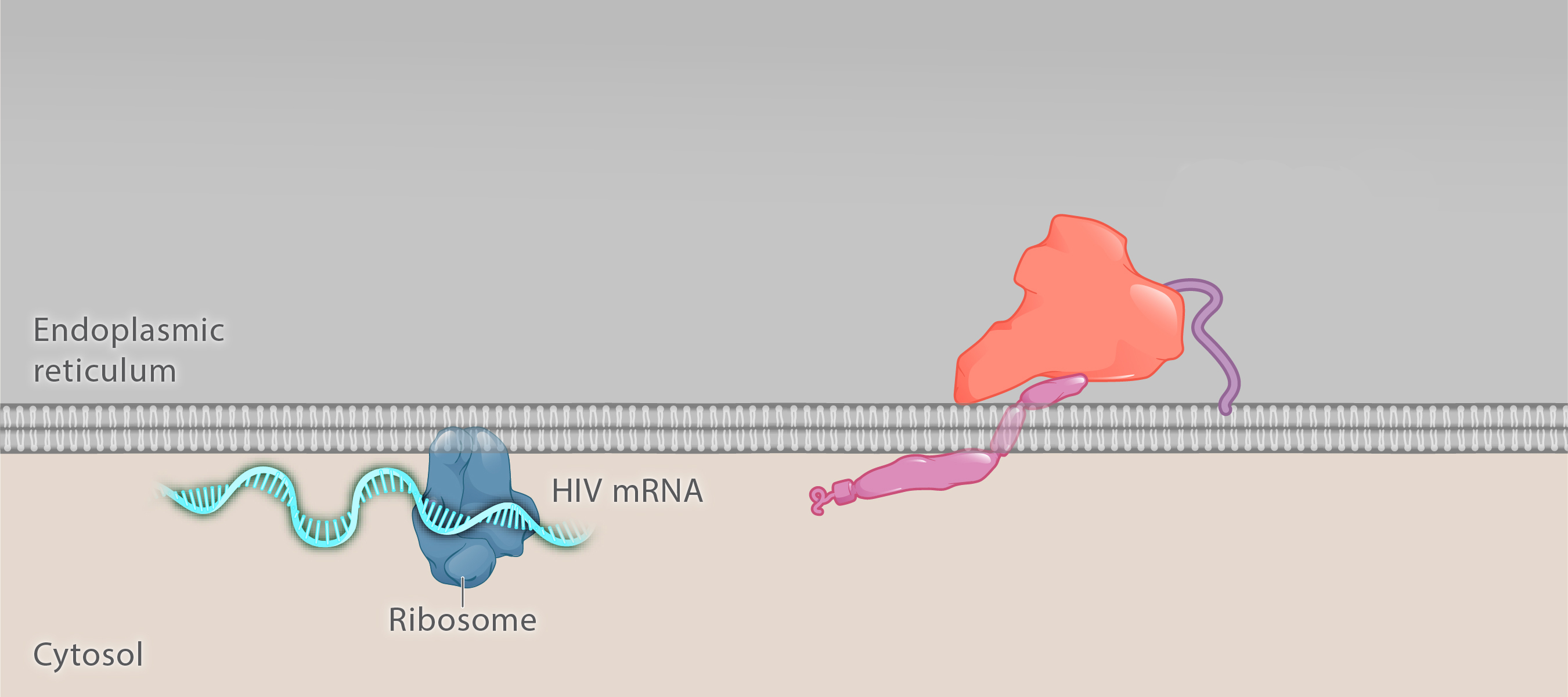 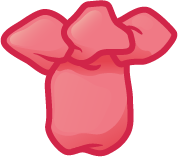 Vpu
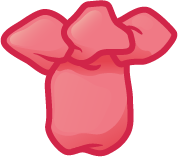 HIV envelope precursor protein(gp160)
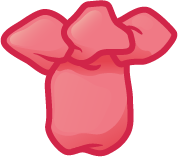 Signal peptide
Illustration: Cognition Studio, Inc., and David H. Spach, MD
Translation
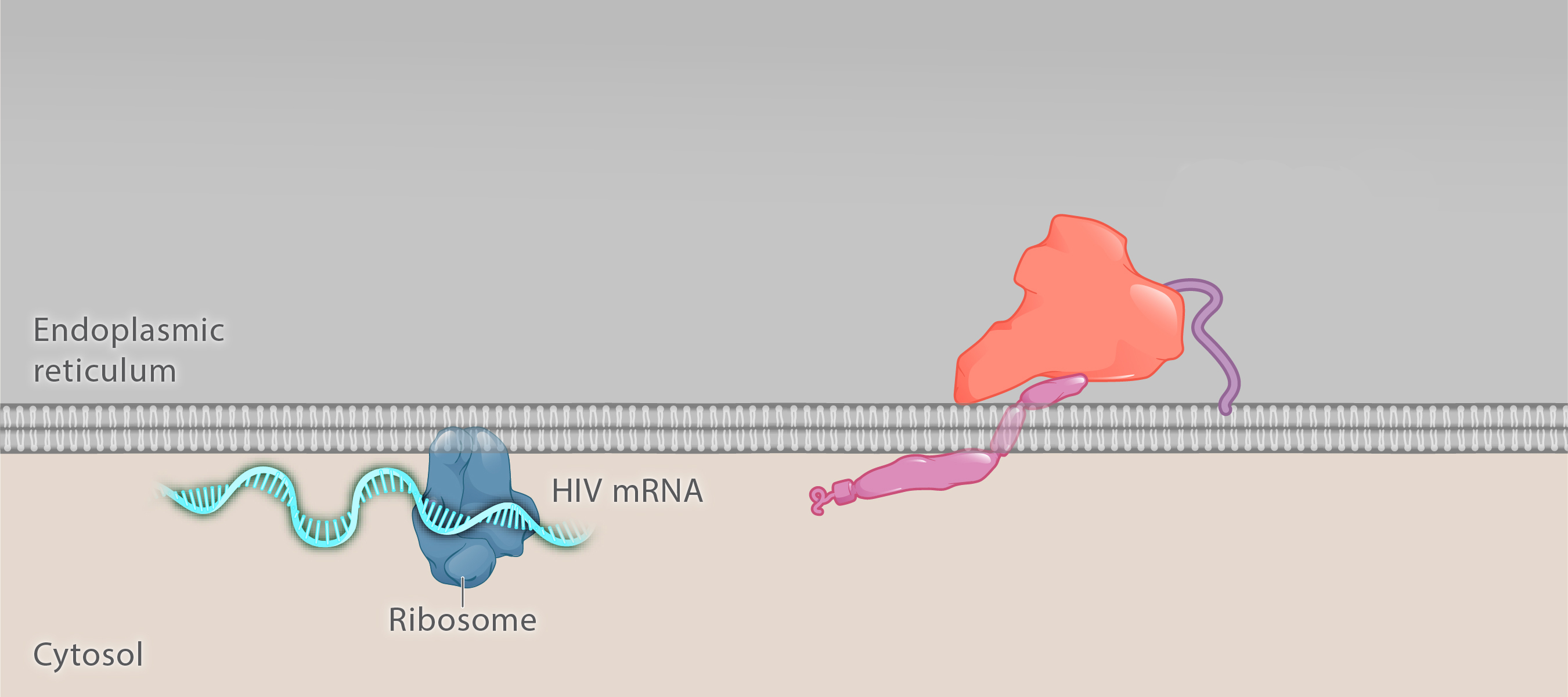 HIV envelope precursor protein(gp160)
Oligosaccharides
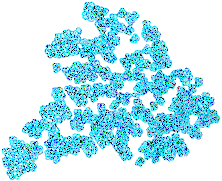 Signal peptide
Illustration: Cognition Studio, Inc., and David H. Spach, MD
Translation
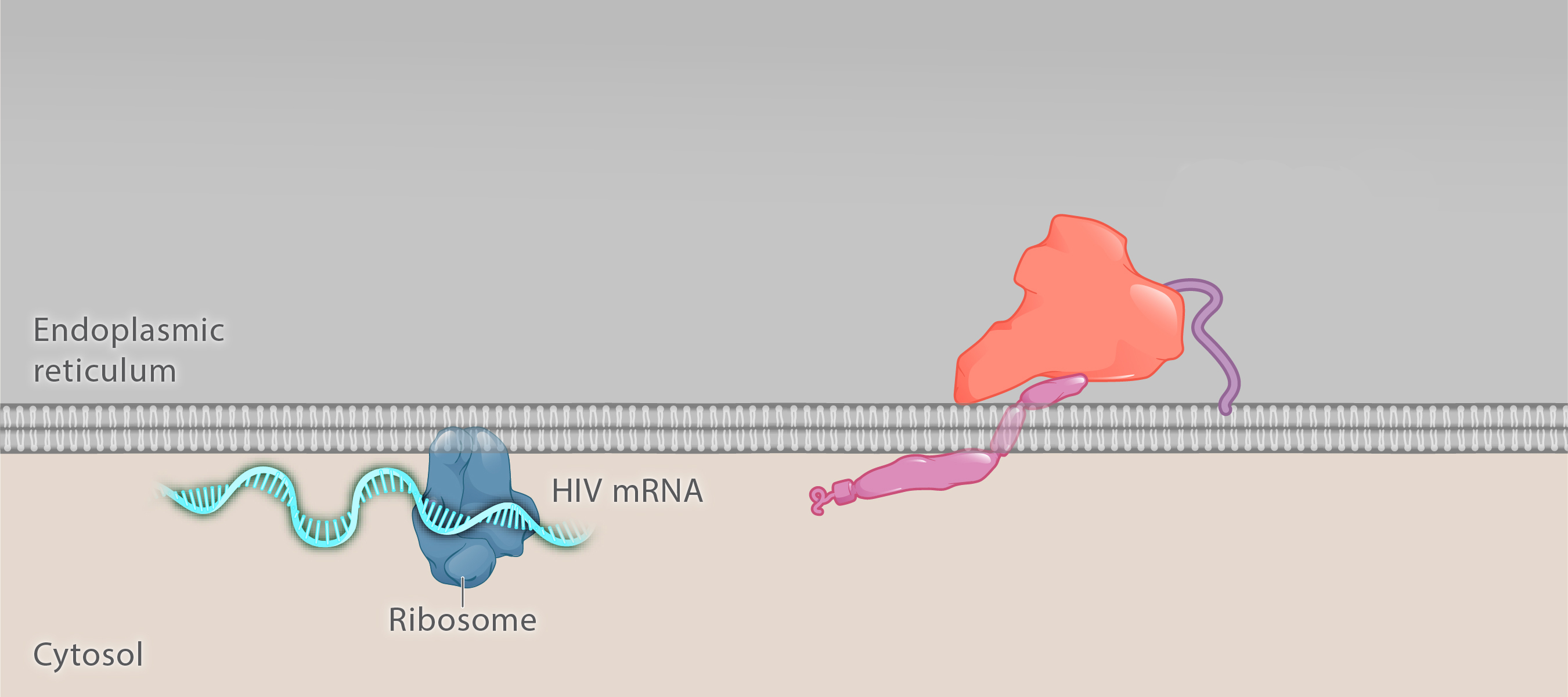 HIV envelope precursor protein(gp160)
Glycan Shield
Signal peptide
Illustration: Cognition Studio, Inc., and David H. Spach, MD
Translation
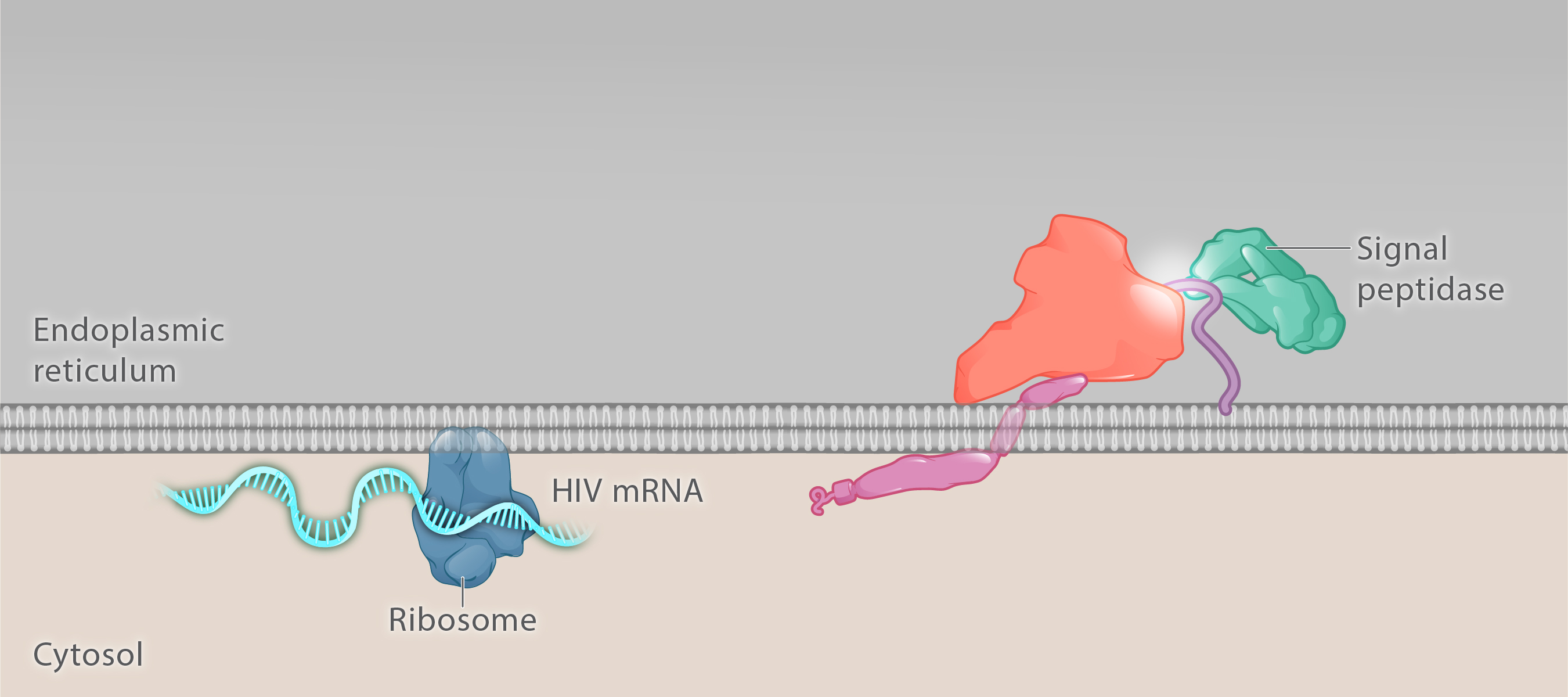 HIV envelope precursor protein(gp160)
Signalpeptidase
Signal peptide
Illustration: Cognition Studio, Inc., and David H. Spach, MD
Translation
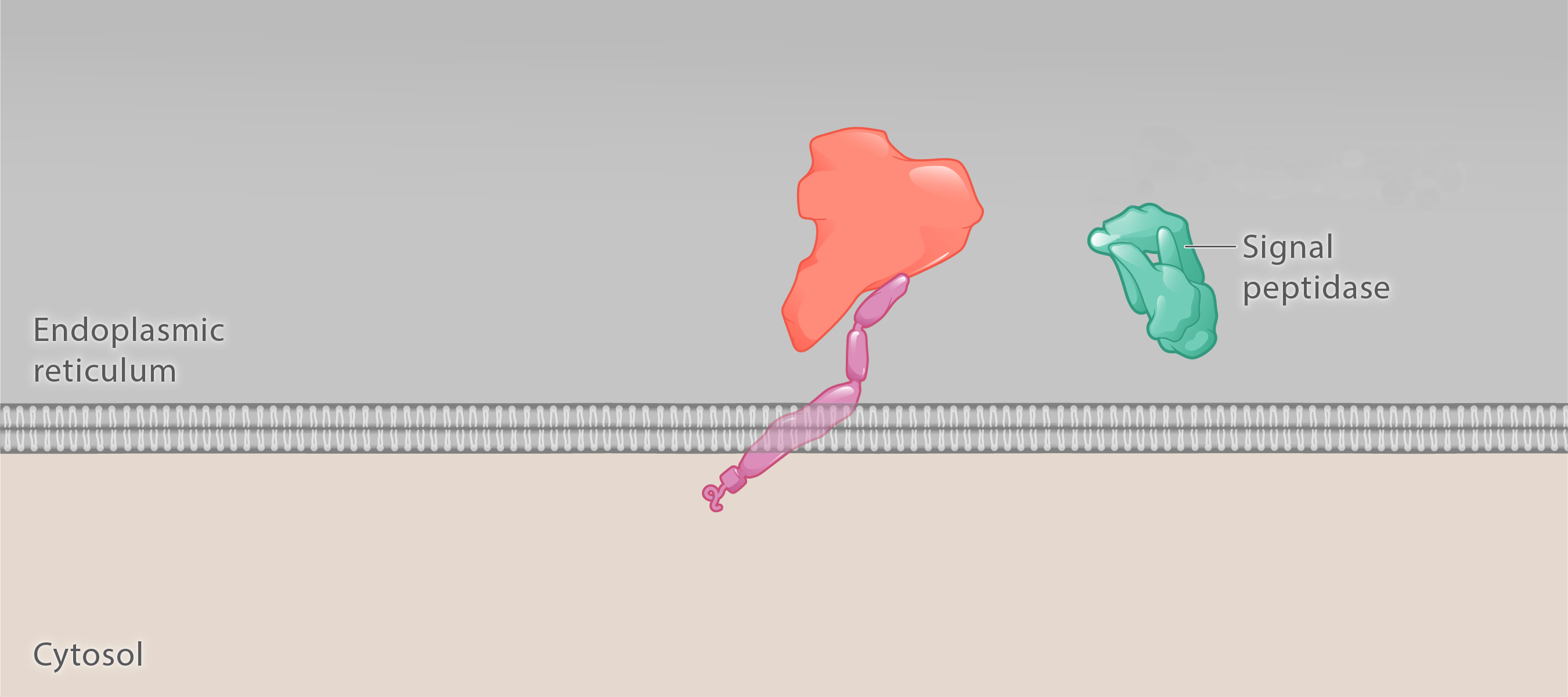 HIV gp160
Illustration: Cognition Studio, Inc., and David H. Spach, MD
Translation
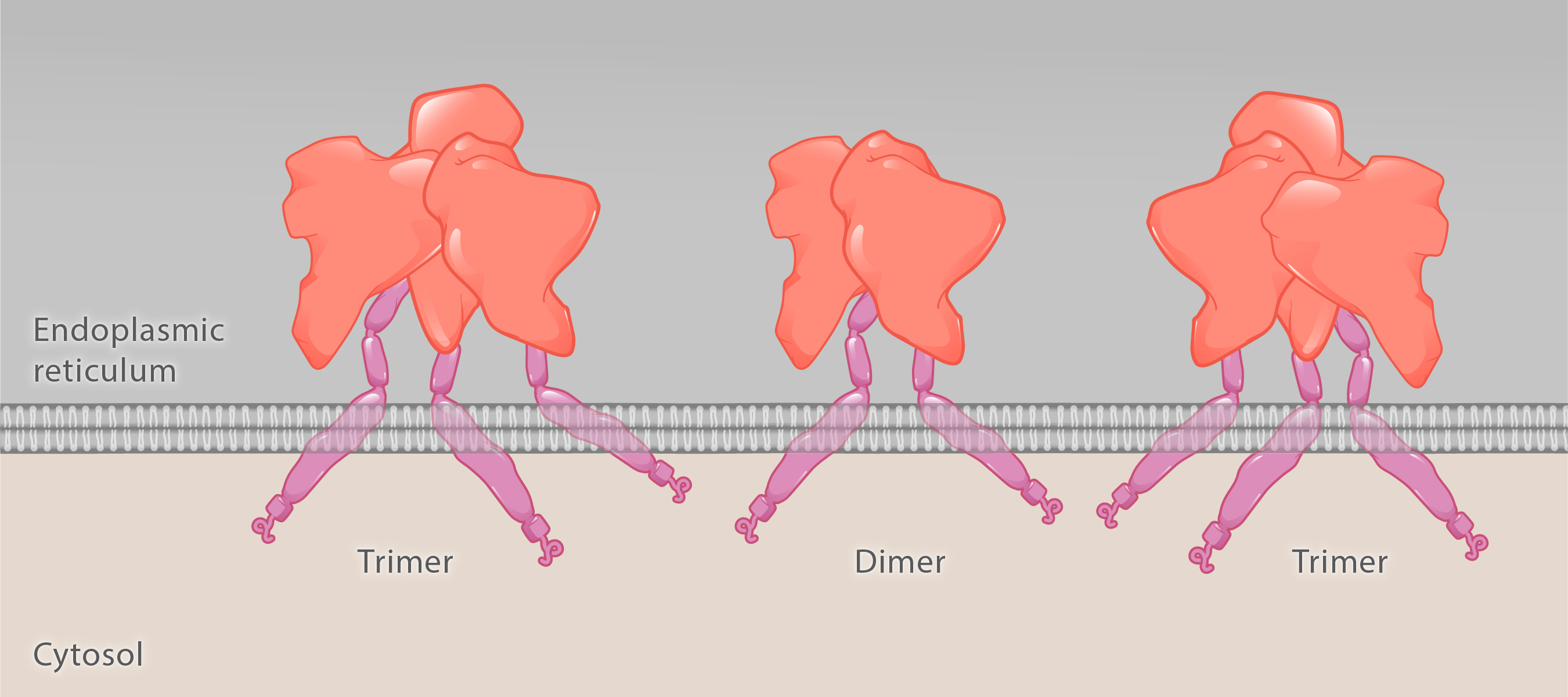 Illustration: Cognition Studio, Inc., and David H. Spach, MD
Translation
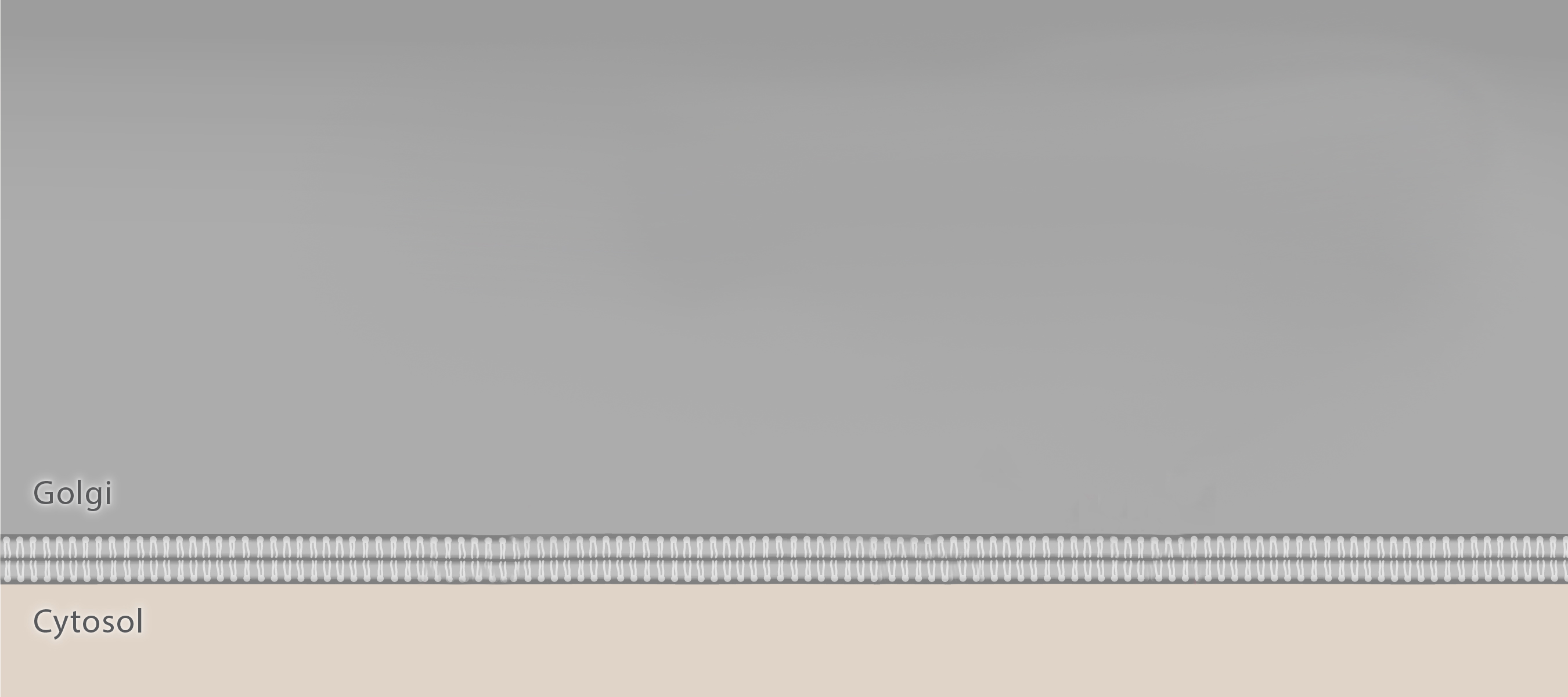 HIV gp160
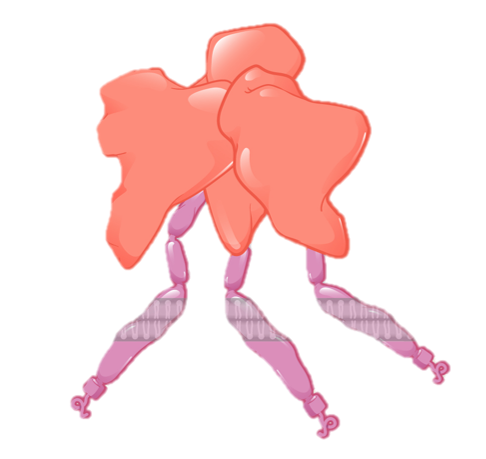 Illustration: Cognition Studio, Inc., and David H. Spach, MD
Translation
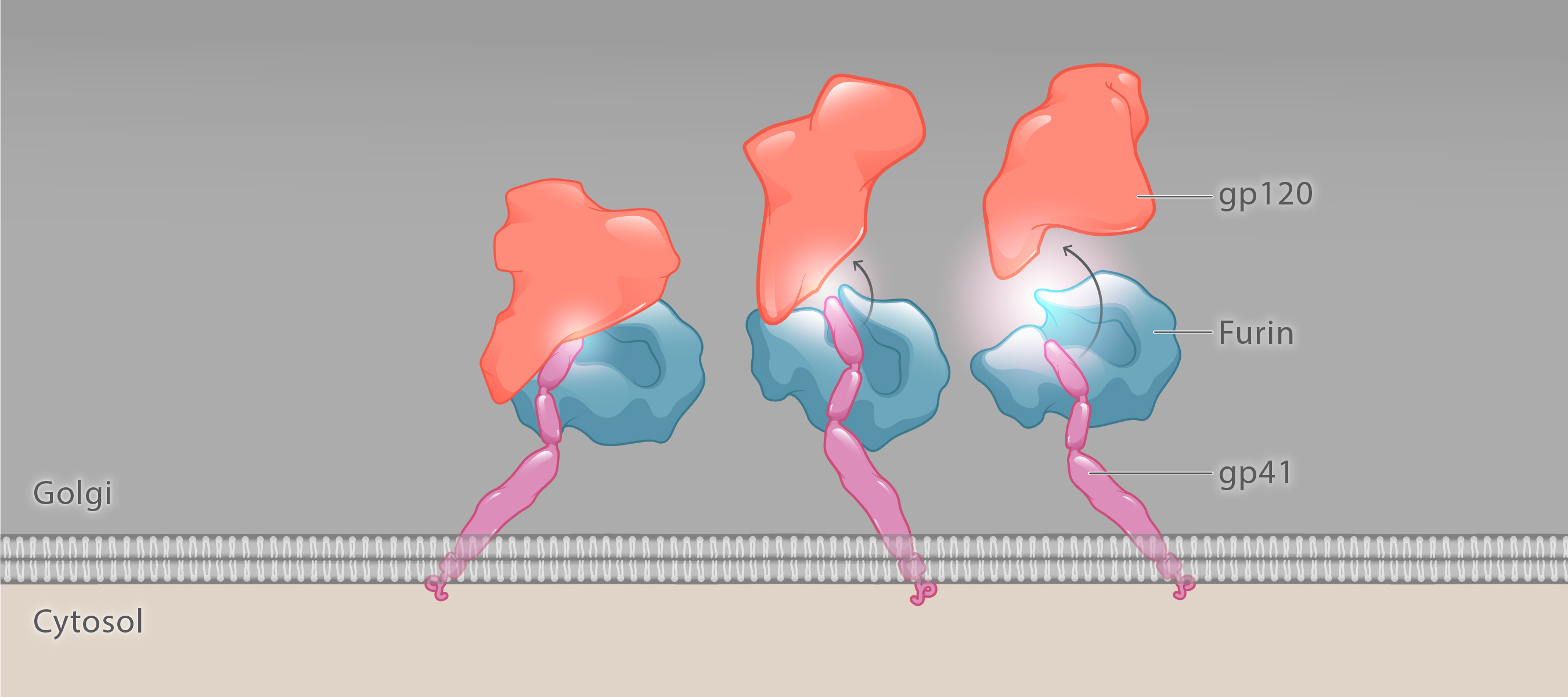 Furin
Illustration: Cognition Studio, Inc., and David H. Spach, MD
Translation
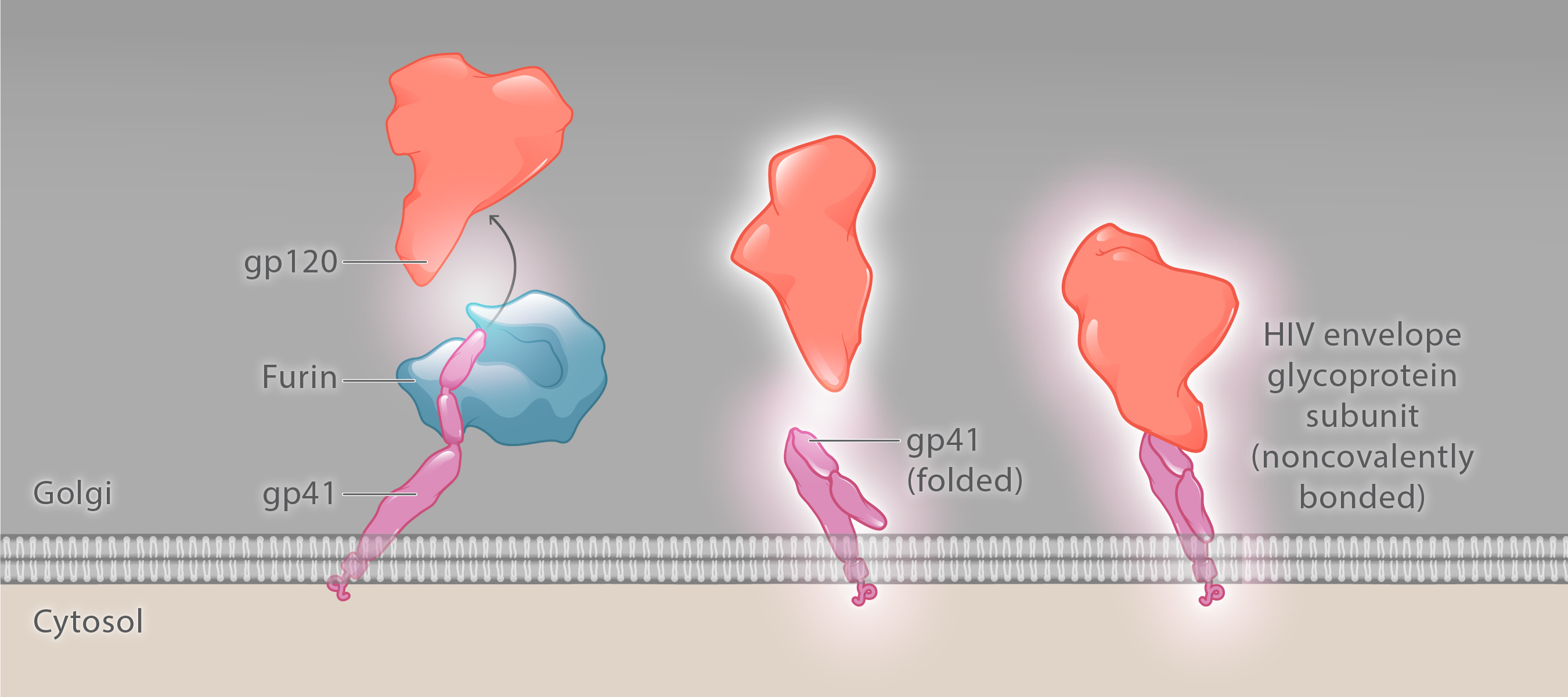 Illustration: Cognition Studio, Inc., and David H. Spach, MD
Translation
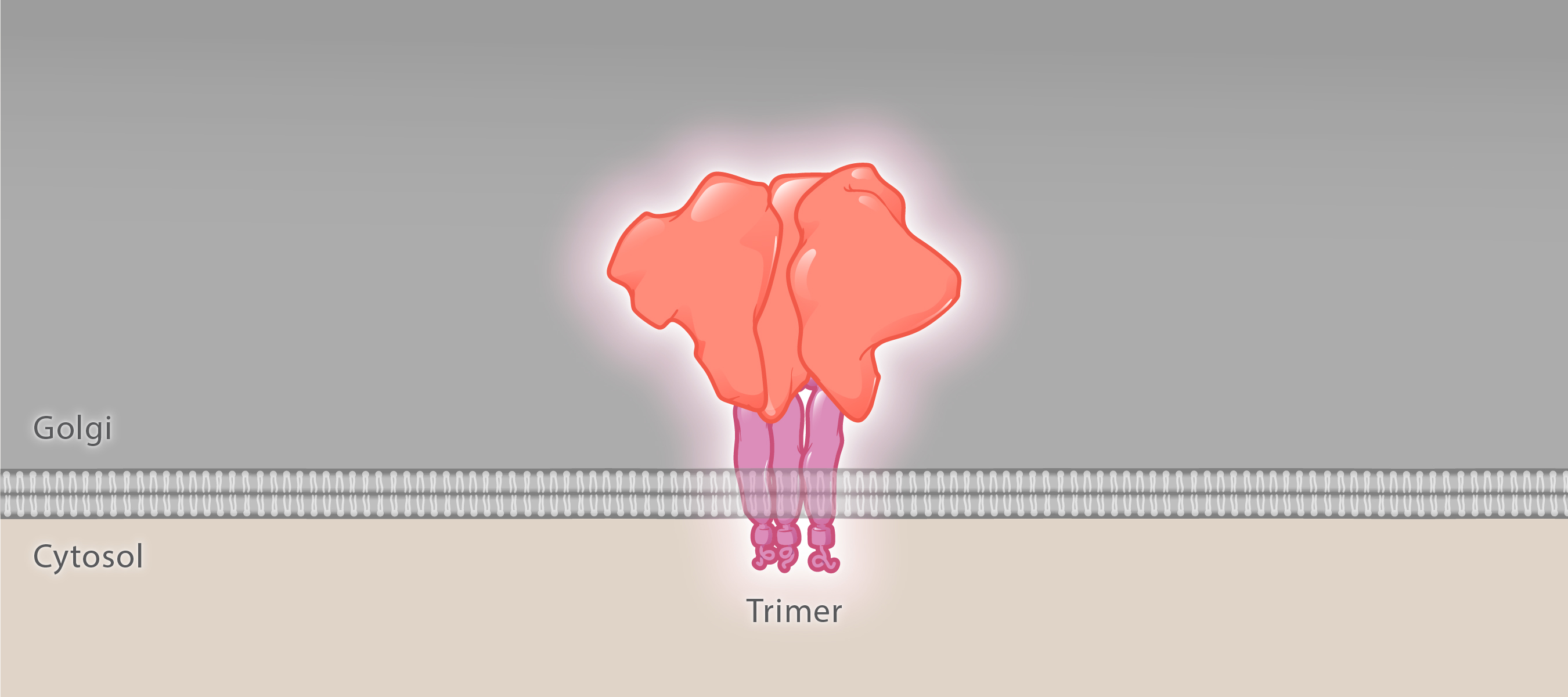 HIV Envelope
Illustration: Cognition Studio, Inc., and David H. Spach, MD
Translation
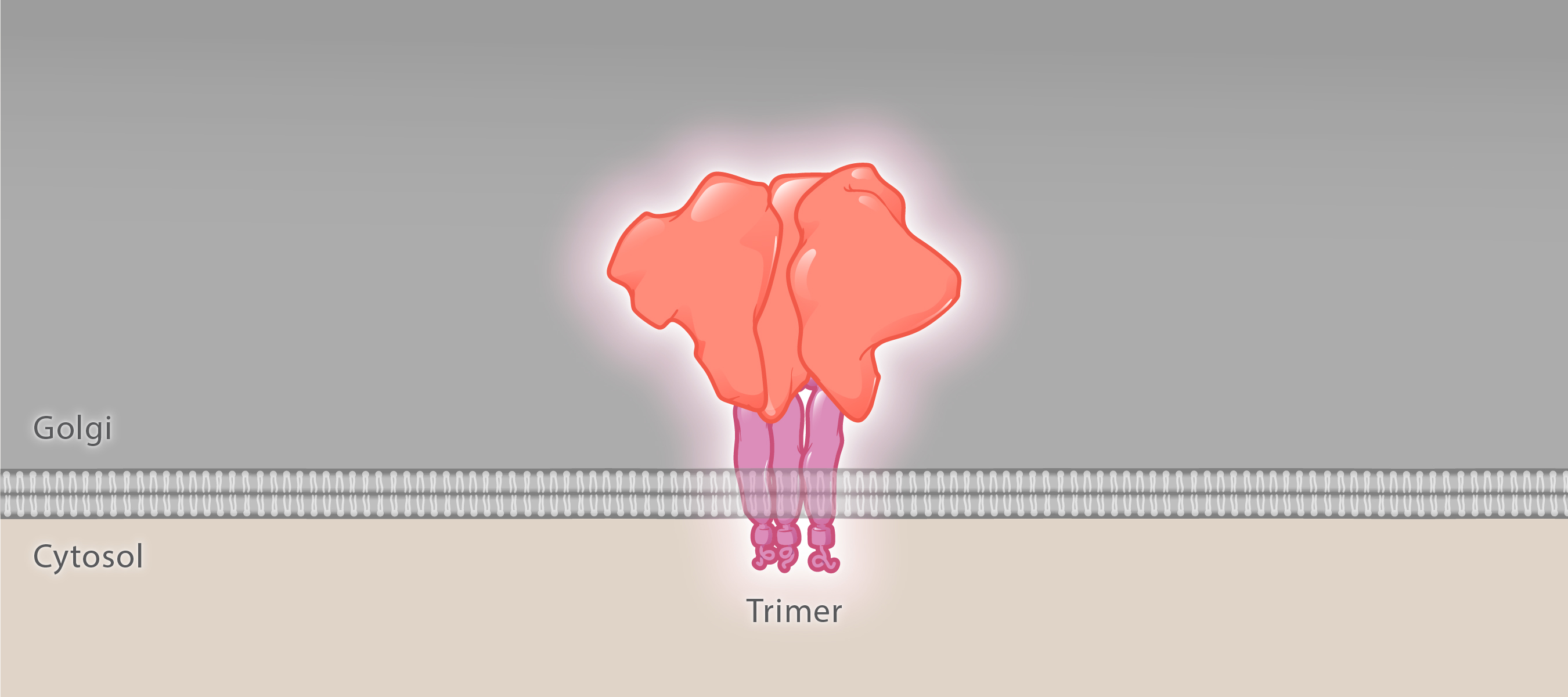 Trimer
2
1
3
gp120-gp41 pair
gp120
Noncovalentbond
gp41
Illustration: Cognition Studio, Inc., and David H. Spach, MD
Translation
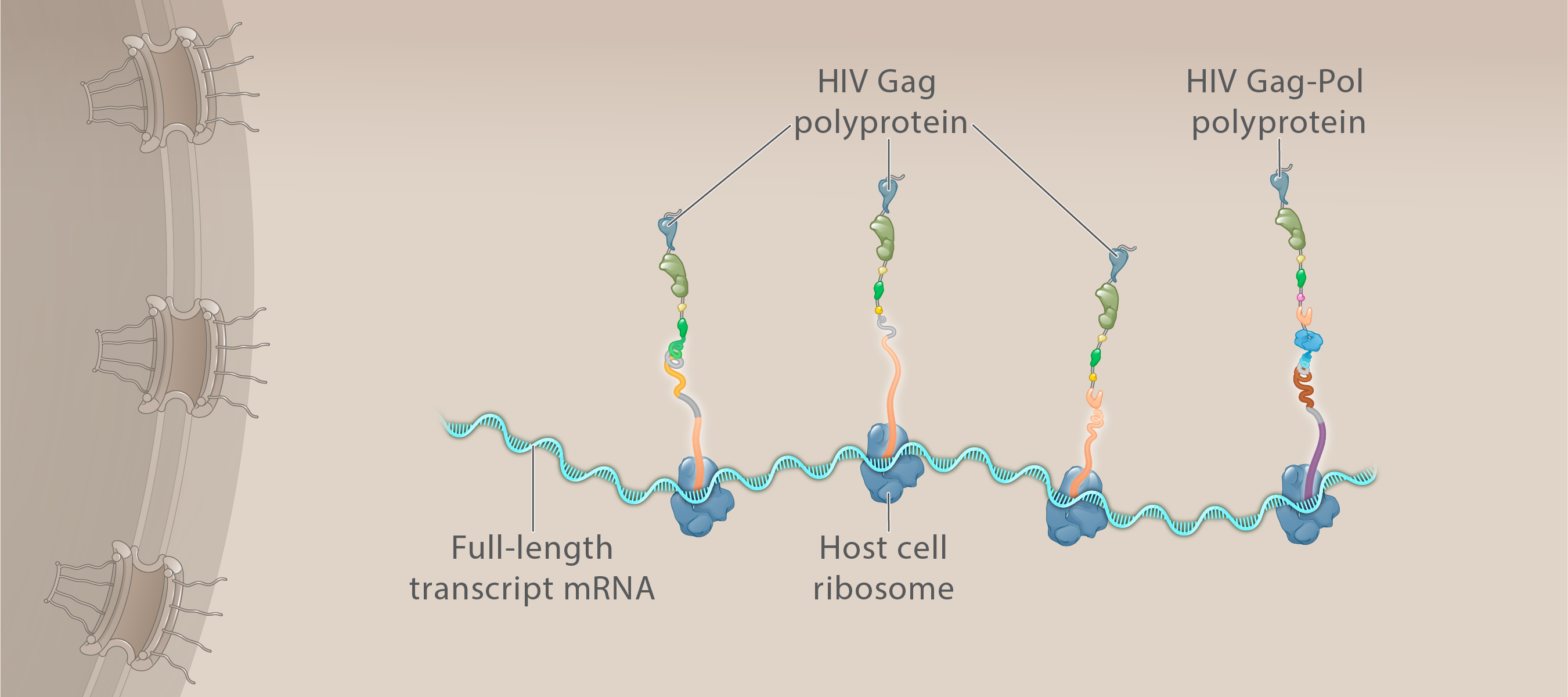 Host cell cytosol
Illustration: Cognition Studio, Inc., and David H. Spach, MD
Translation
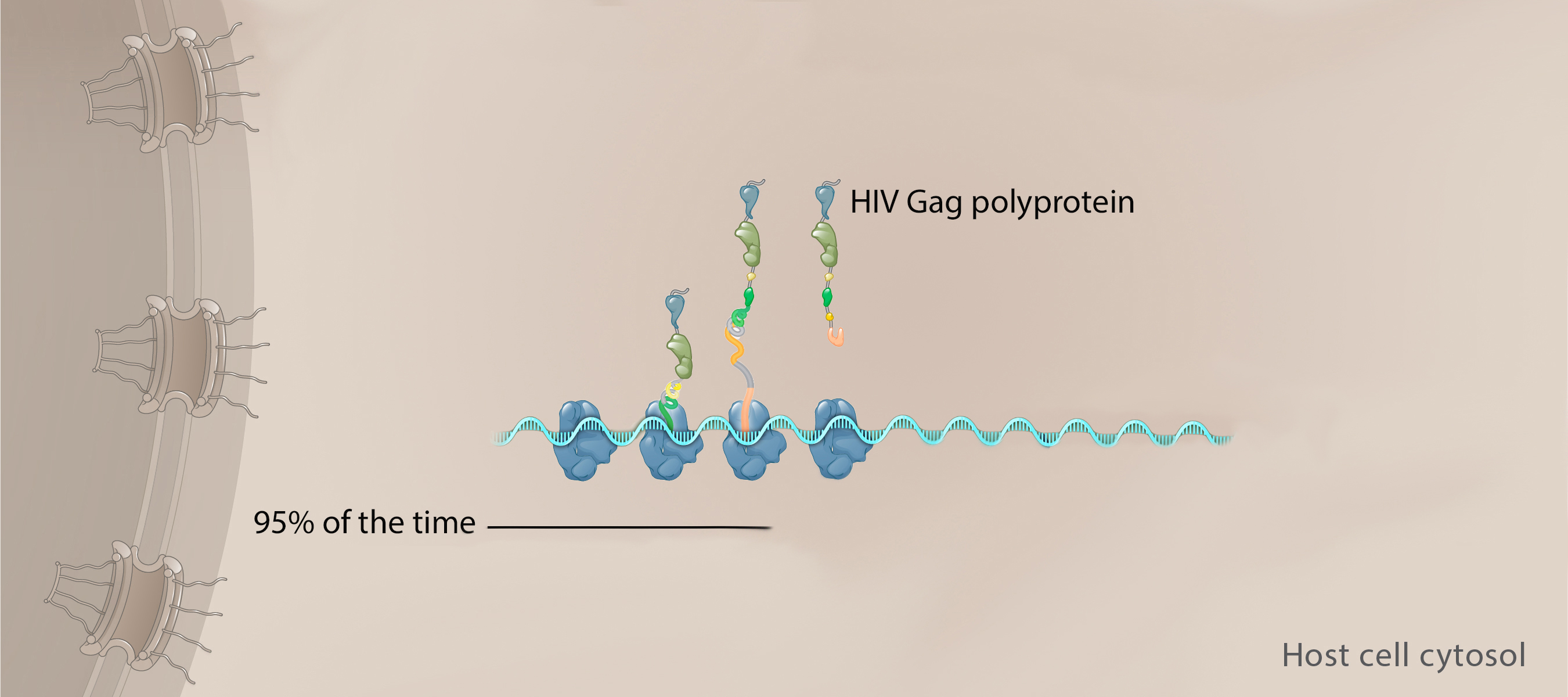 Illustration: David H. Spach, MD
Translation
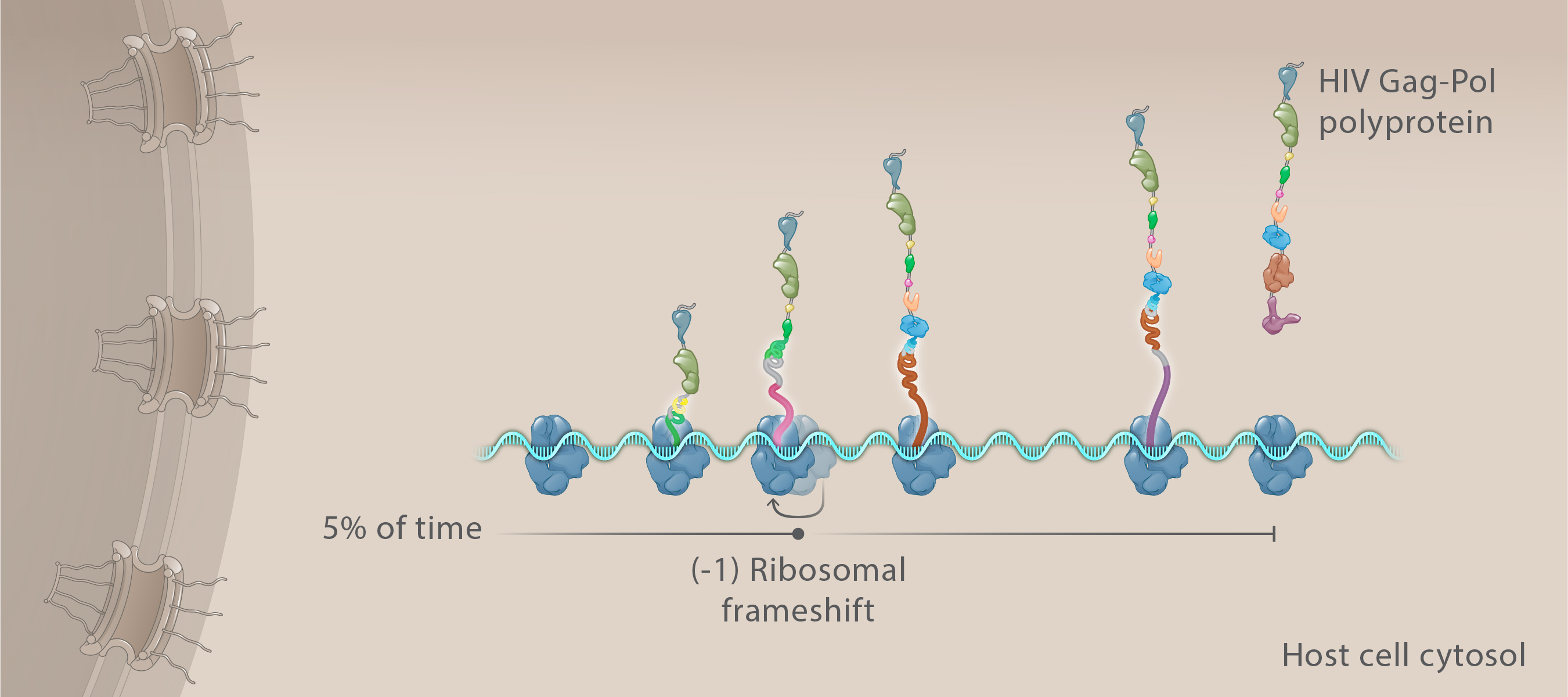 Illustration: David H. Spach, MD
HIV Life CycleAssembly
7
Assembly
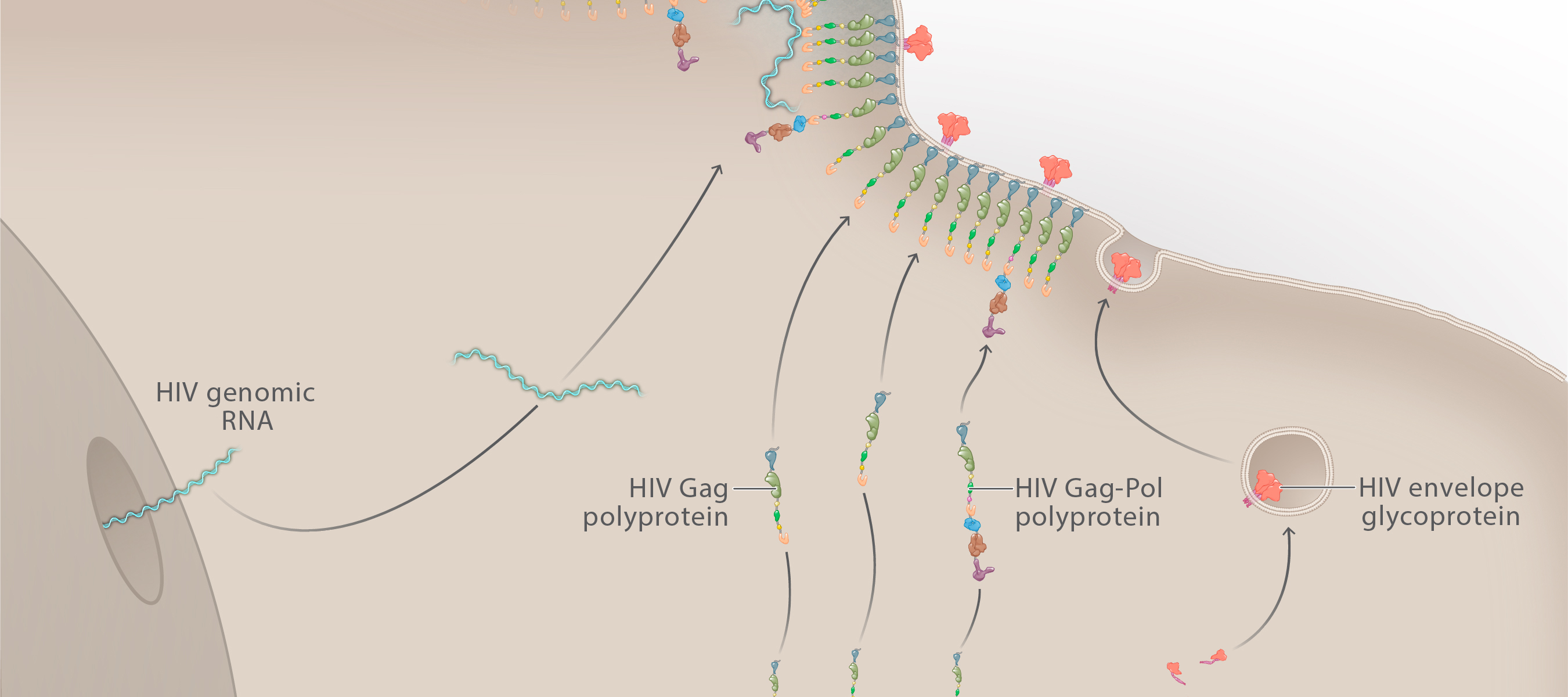 Host Cell Membrane
Host cell cytosol
Illustration: Cognition Studio, Inc., and David H. Spach, MD
Assembly
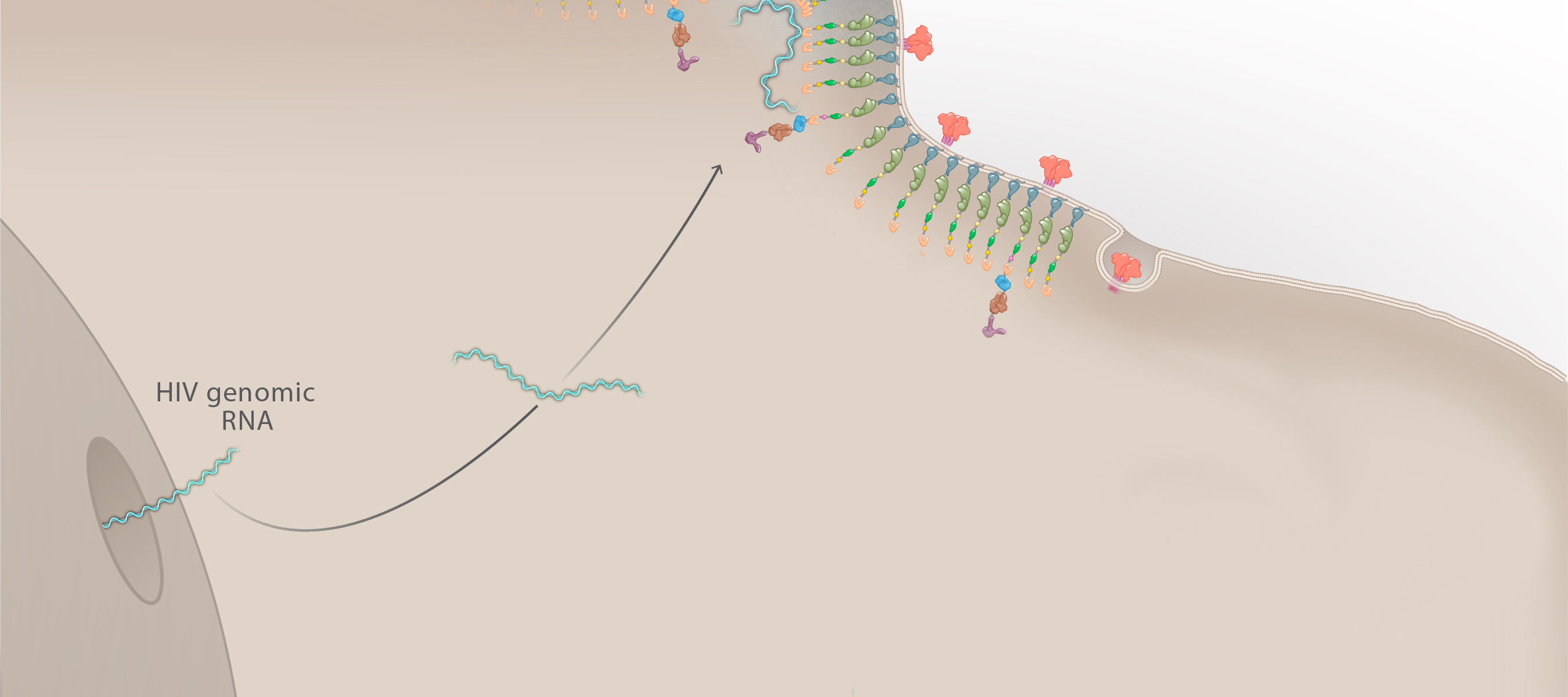 Host cell nucleus
Host cell cytosol
Illustration: Cognition Studio, Inc., and David H. Spach, MD
Assembly
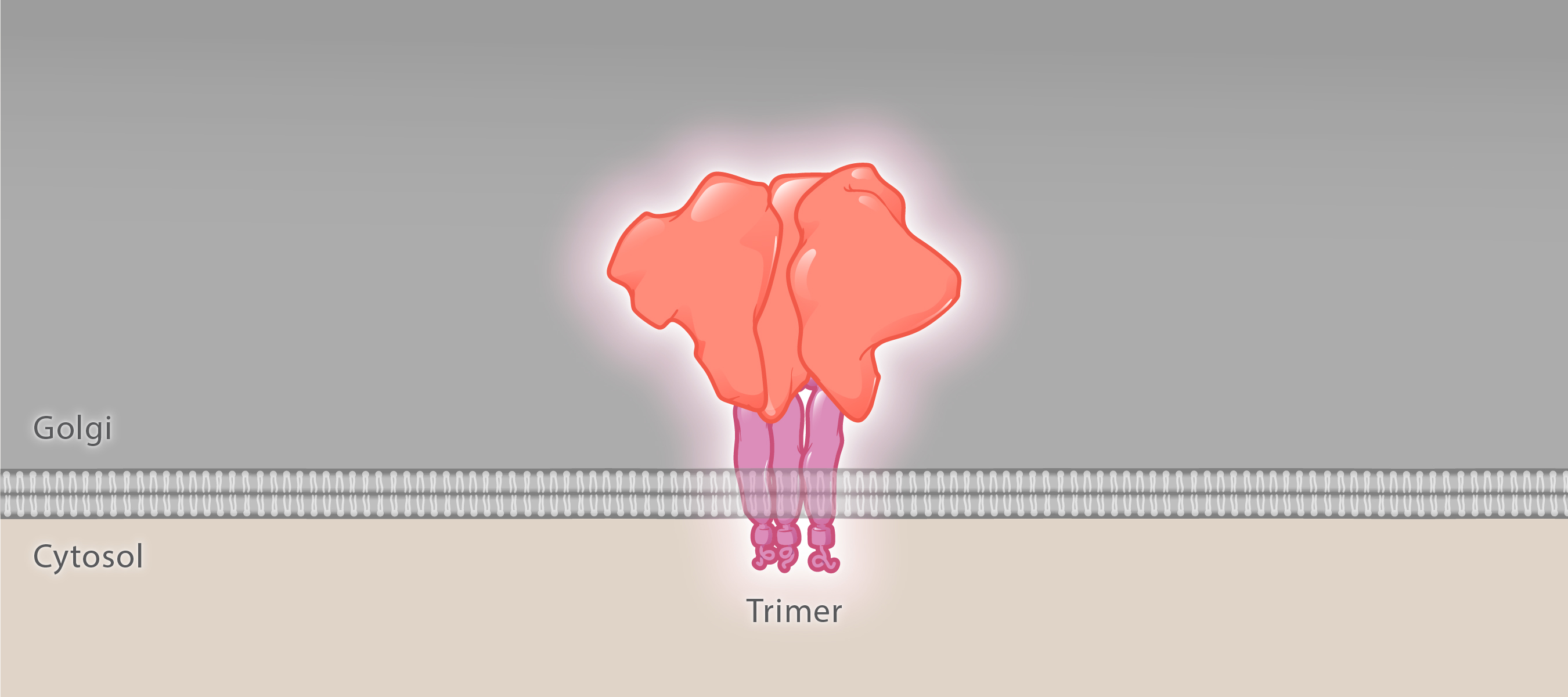 HIV Envelope
Illustration: Cognition Studio, Inc., and David H. Spach, MD
Assembly
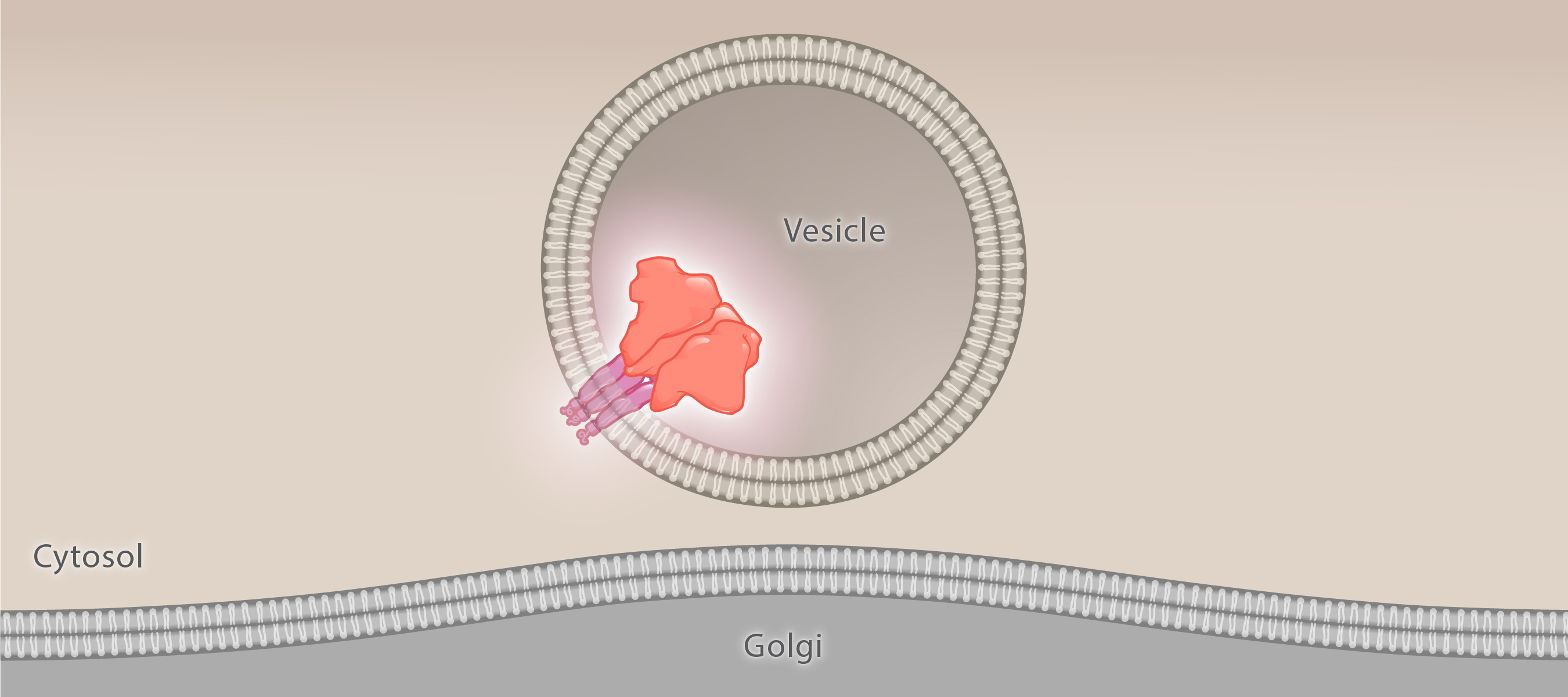 Illustration: Cognition Studio, Inc., and David H. Spach, MD
Assembly
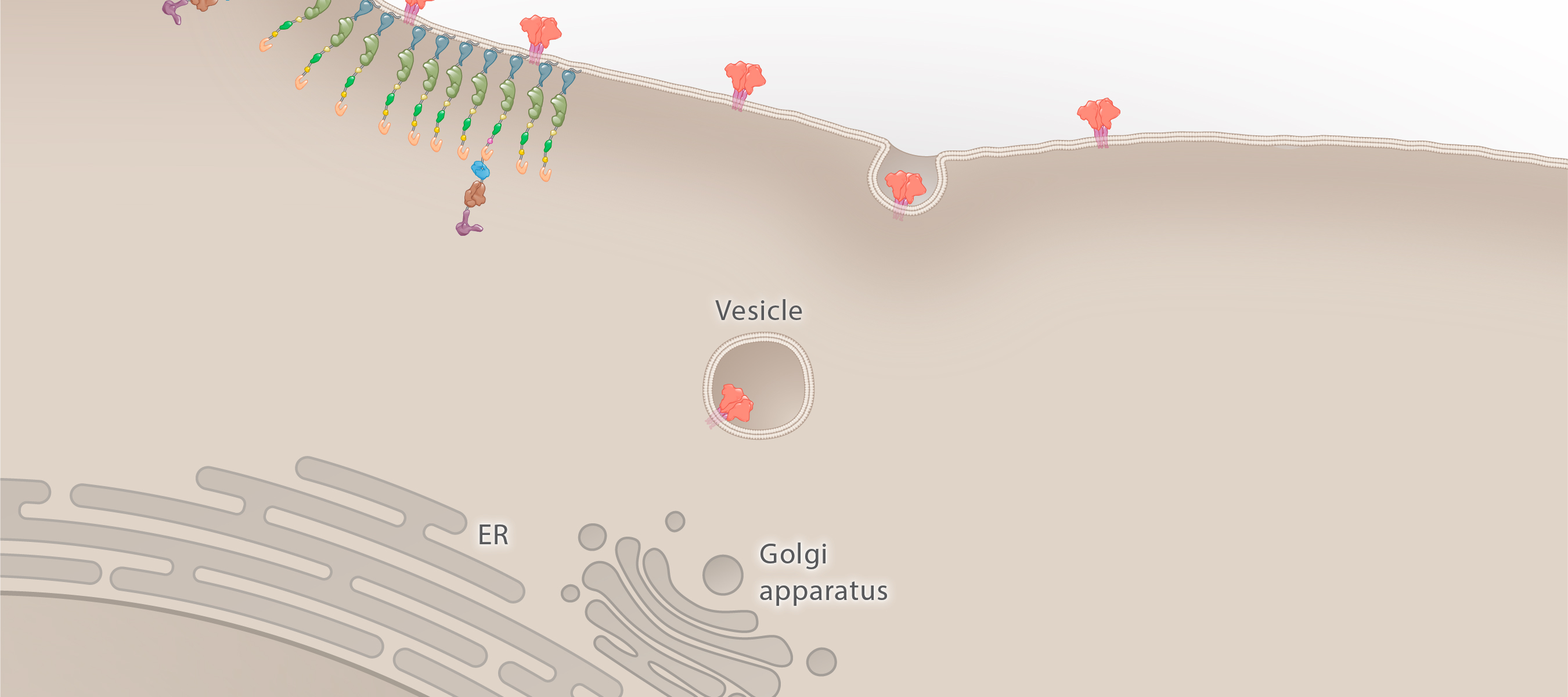 Illustration: Cognition Studio, Inc., and David H. Spach, MD
Assembly
New Virion
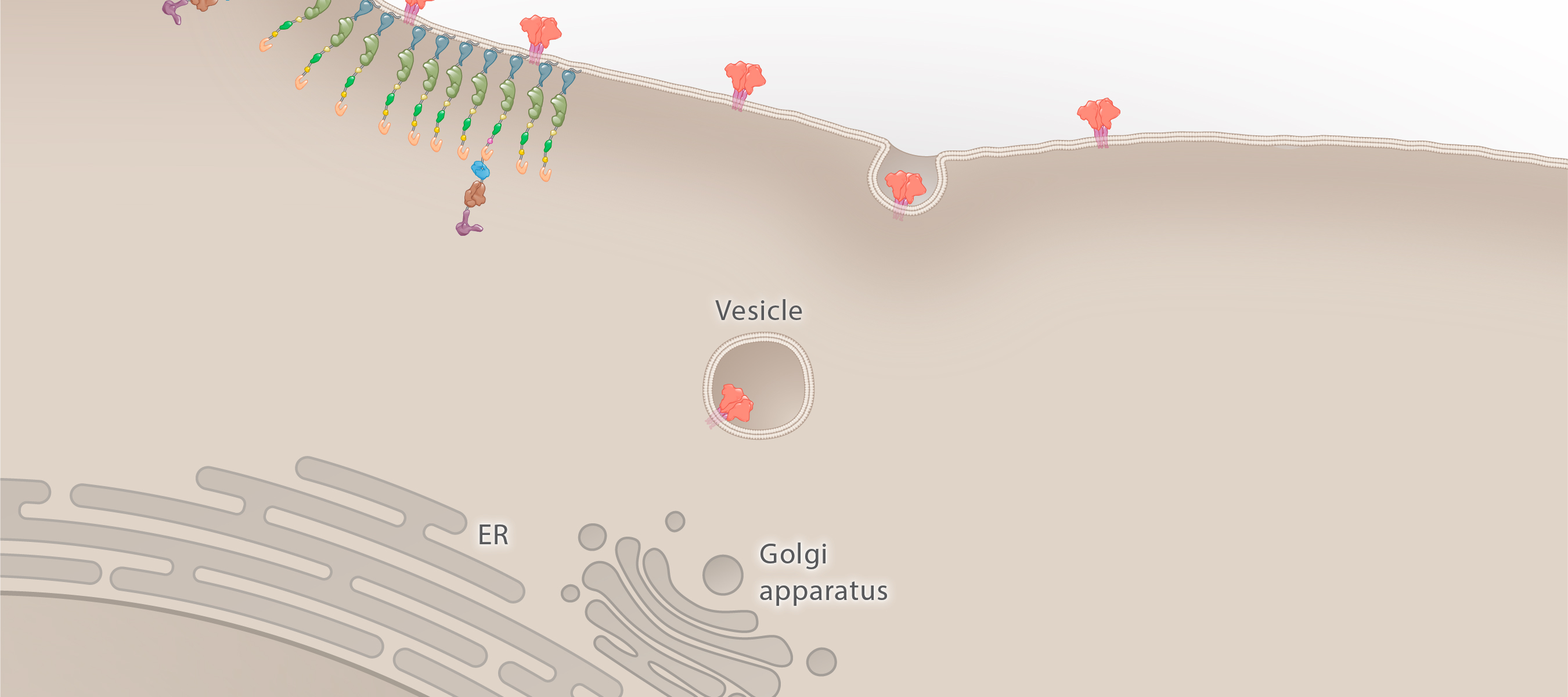 1
Illustration: Cognition Studio, Inc., and David H. Spach, MD
Assembly
Recycling
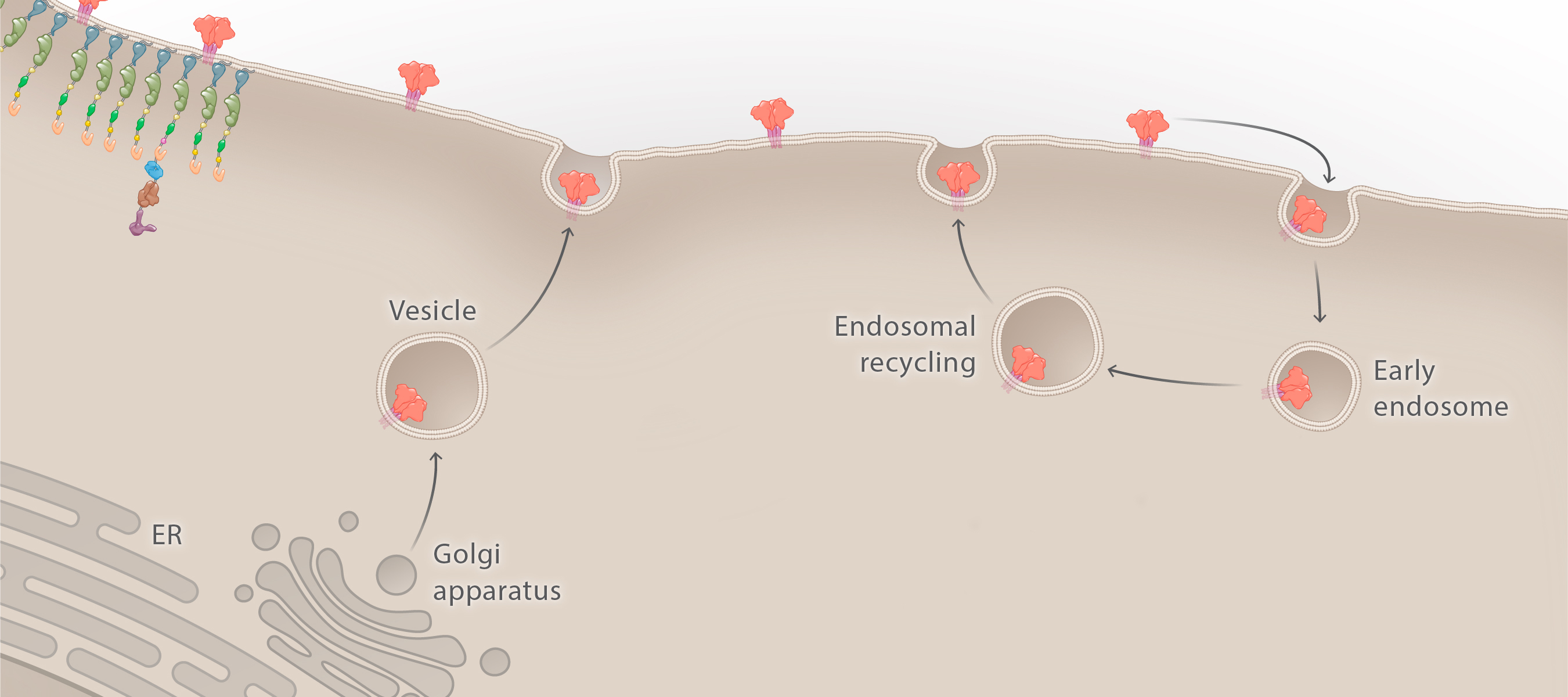 2
Illustration: Cognition Studio, Inc., and David H. Spach, MD
Assembly
Recycling
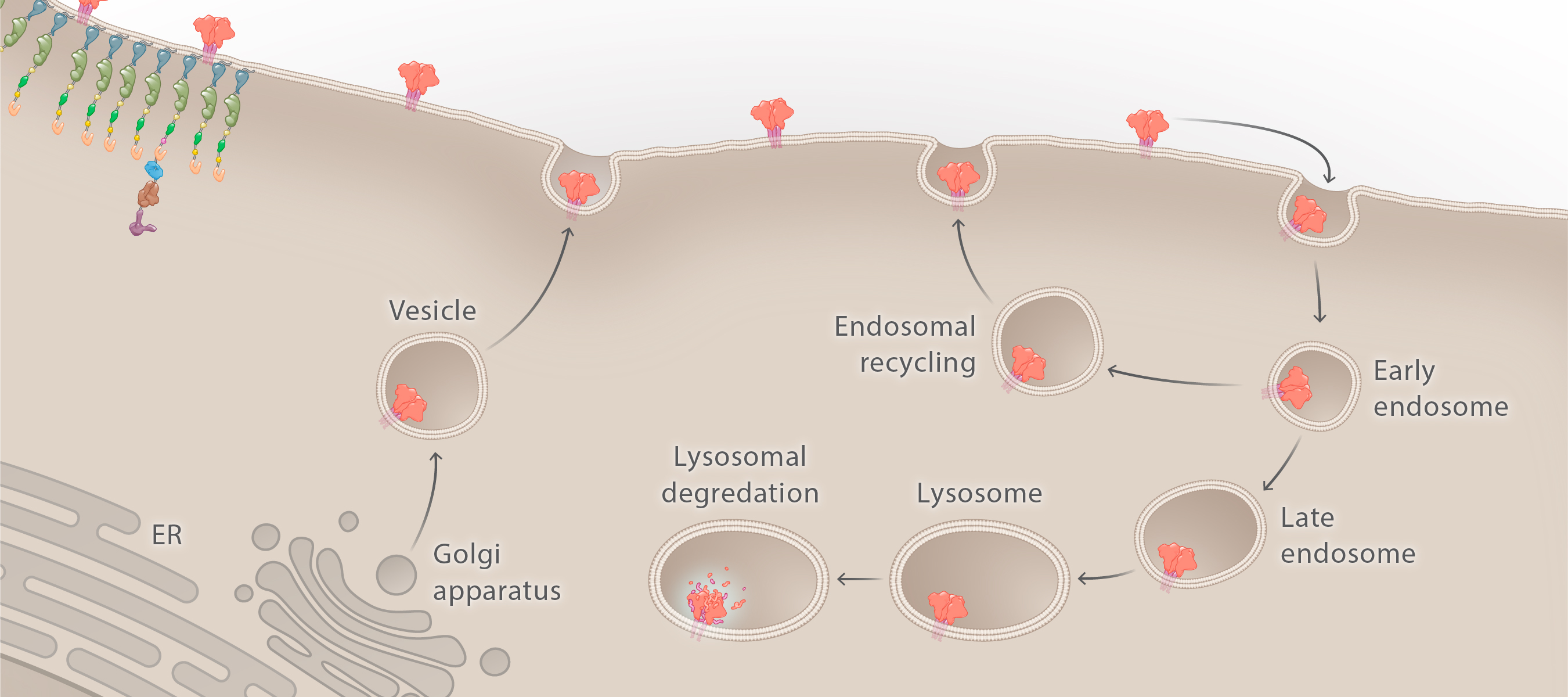 2
Illustration: Cognition Studio, Inc., and David H. Spach, MD
Assembly
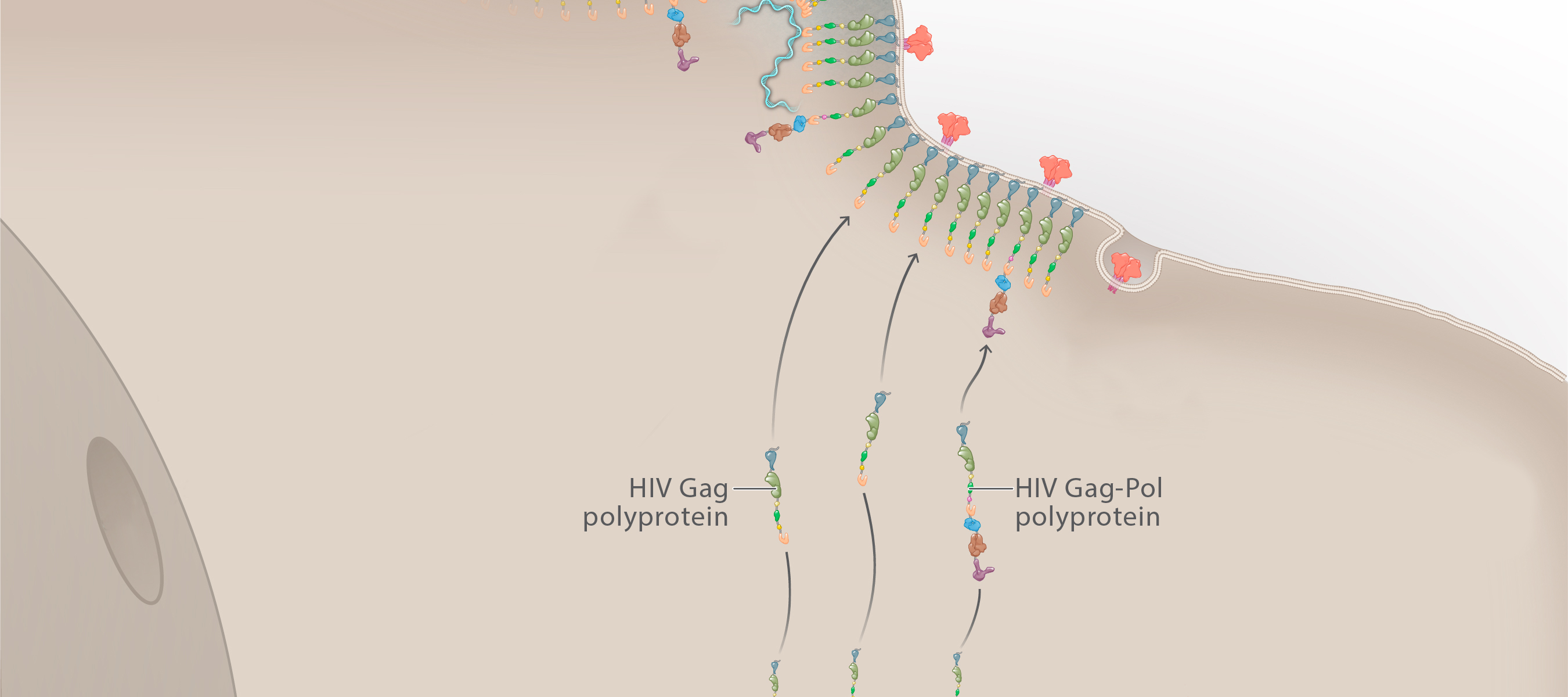 Host Cell Membrane
Host cell nucleus
Host cell cytosol
Illustration: Cognition Studio, Inc., and David H. Spach, MD
Assembly
Host Cell Membrane
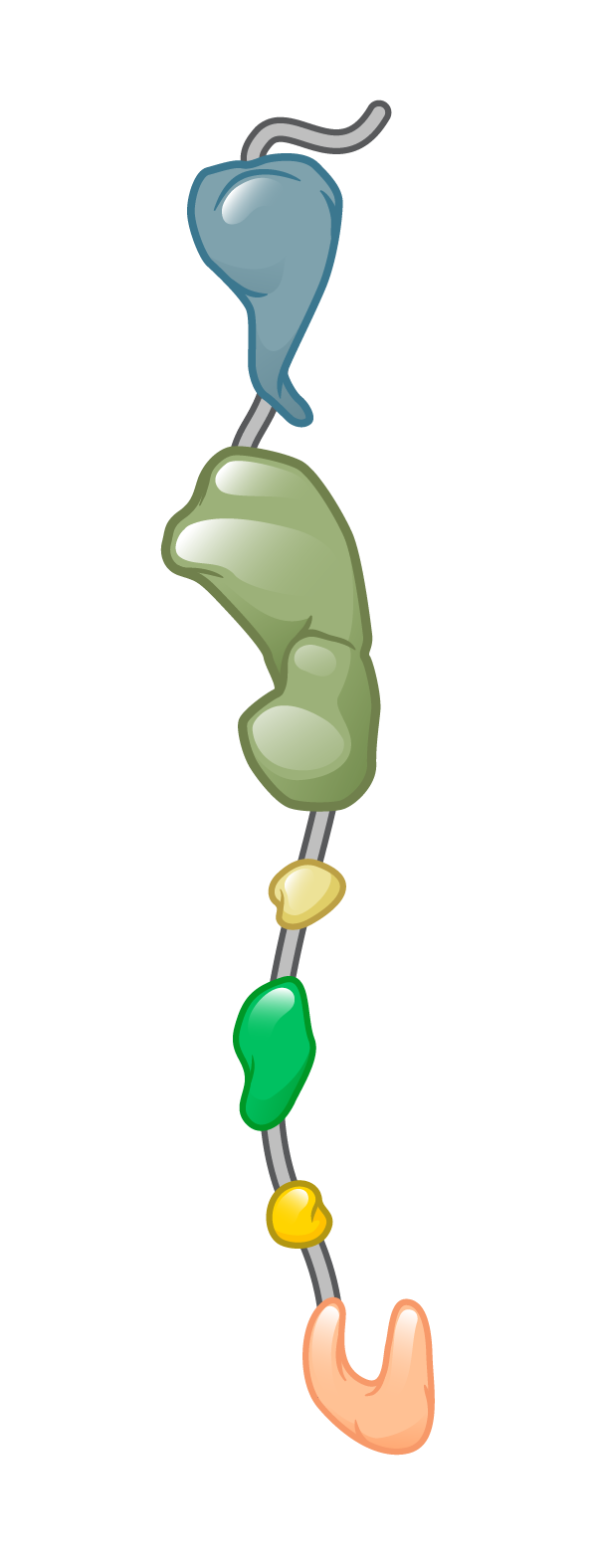 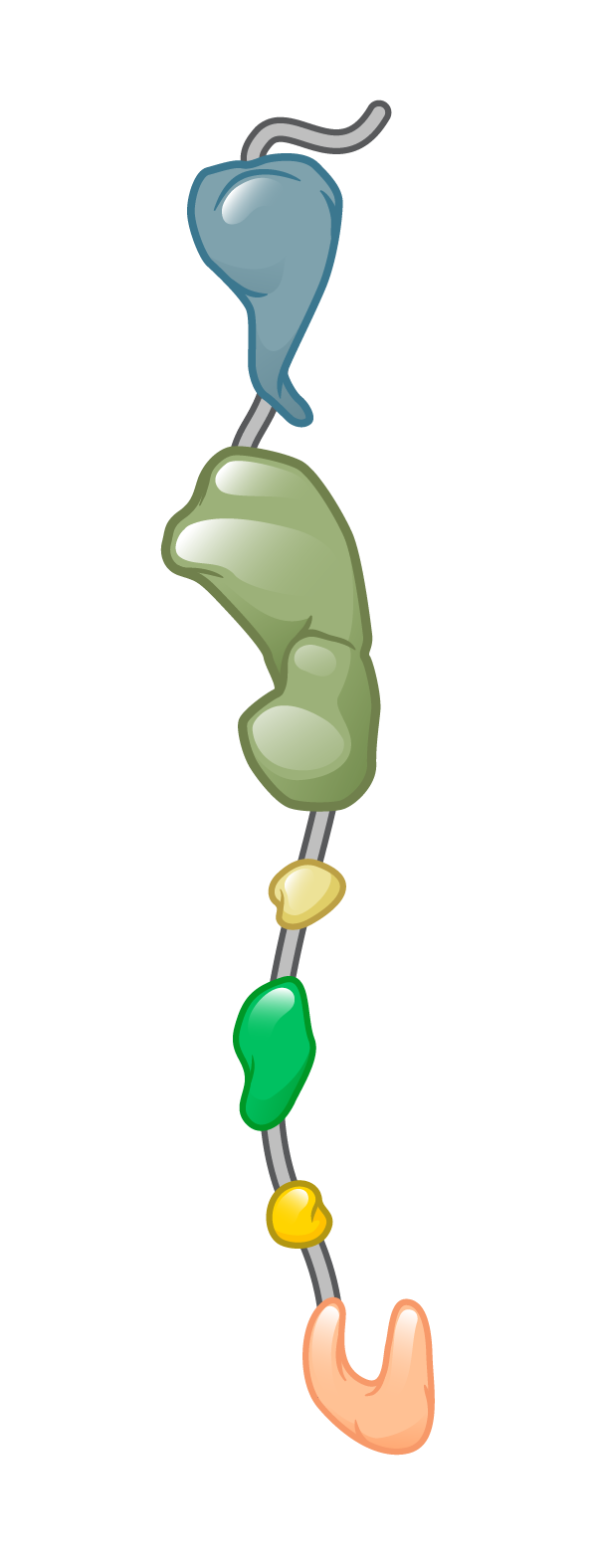 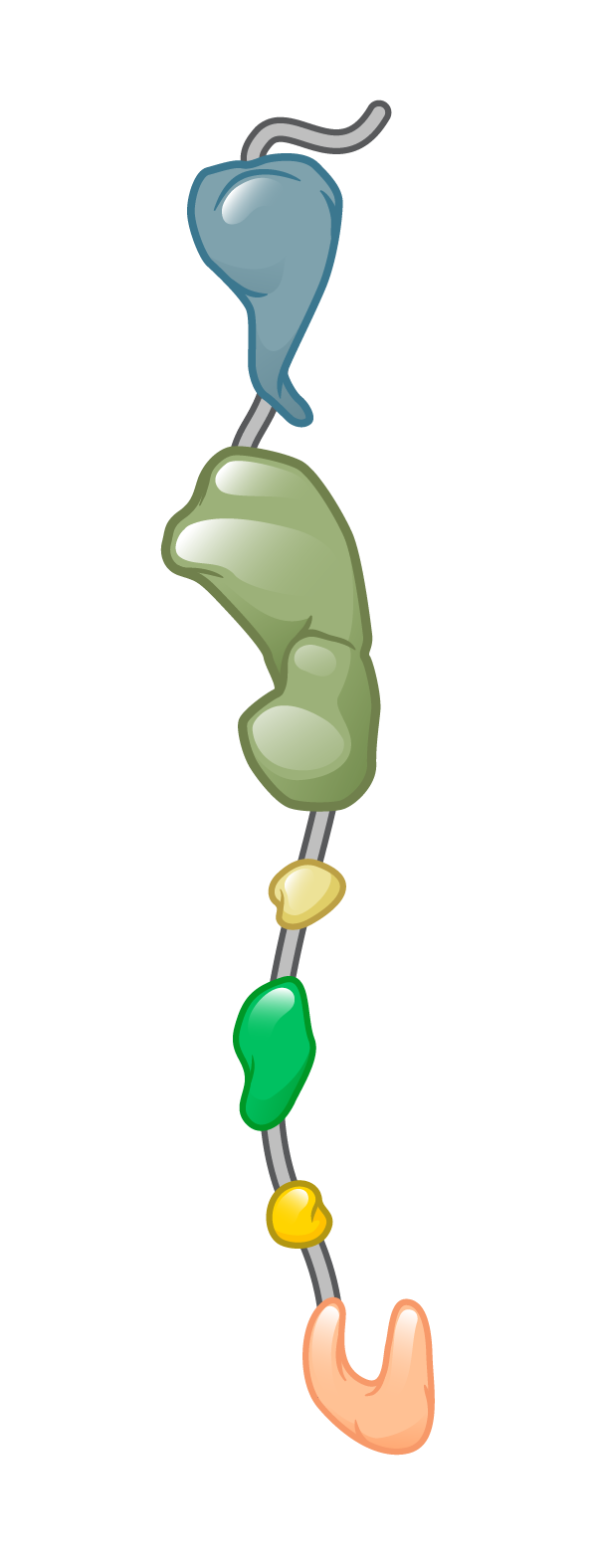 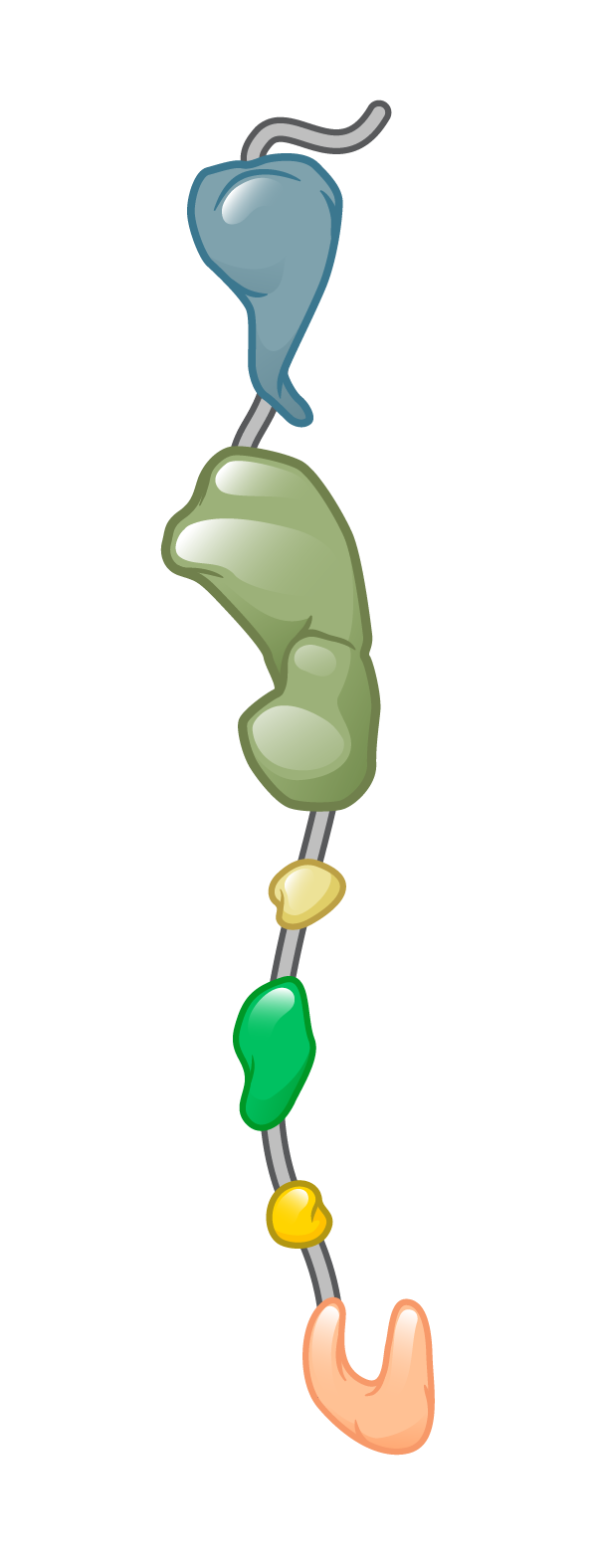 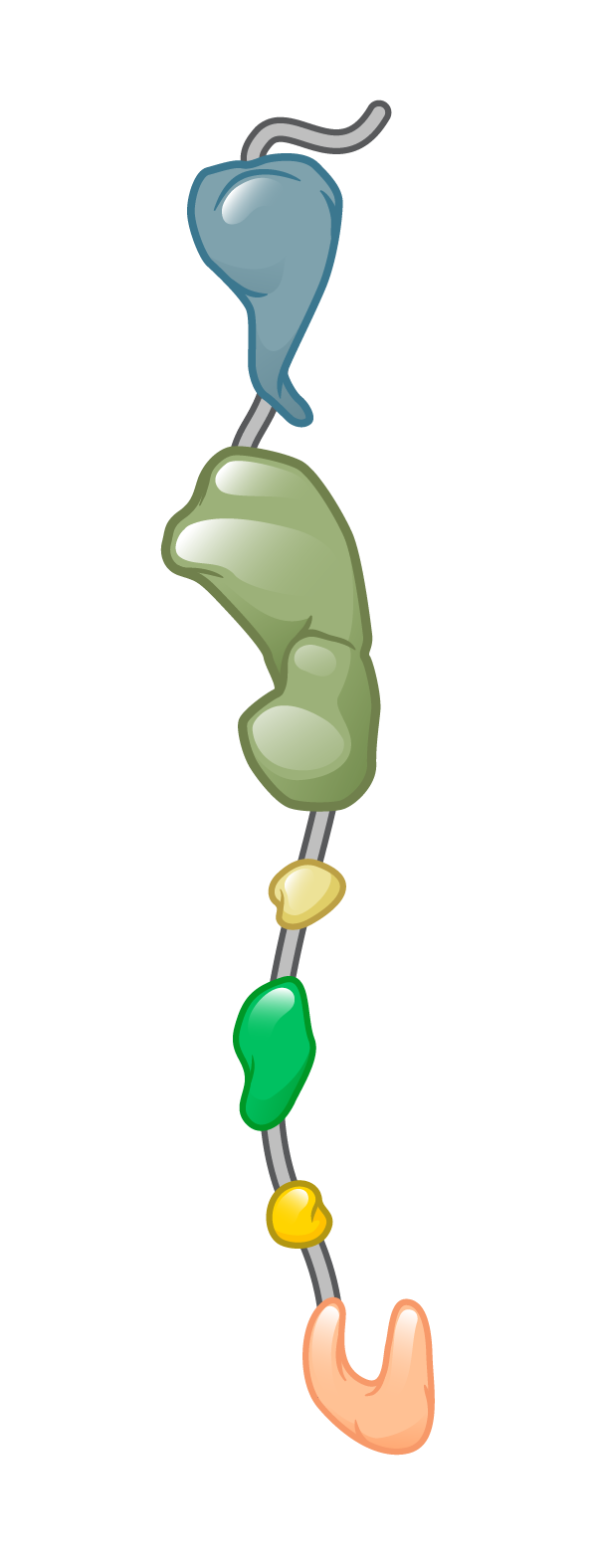 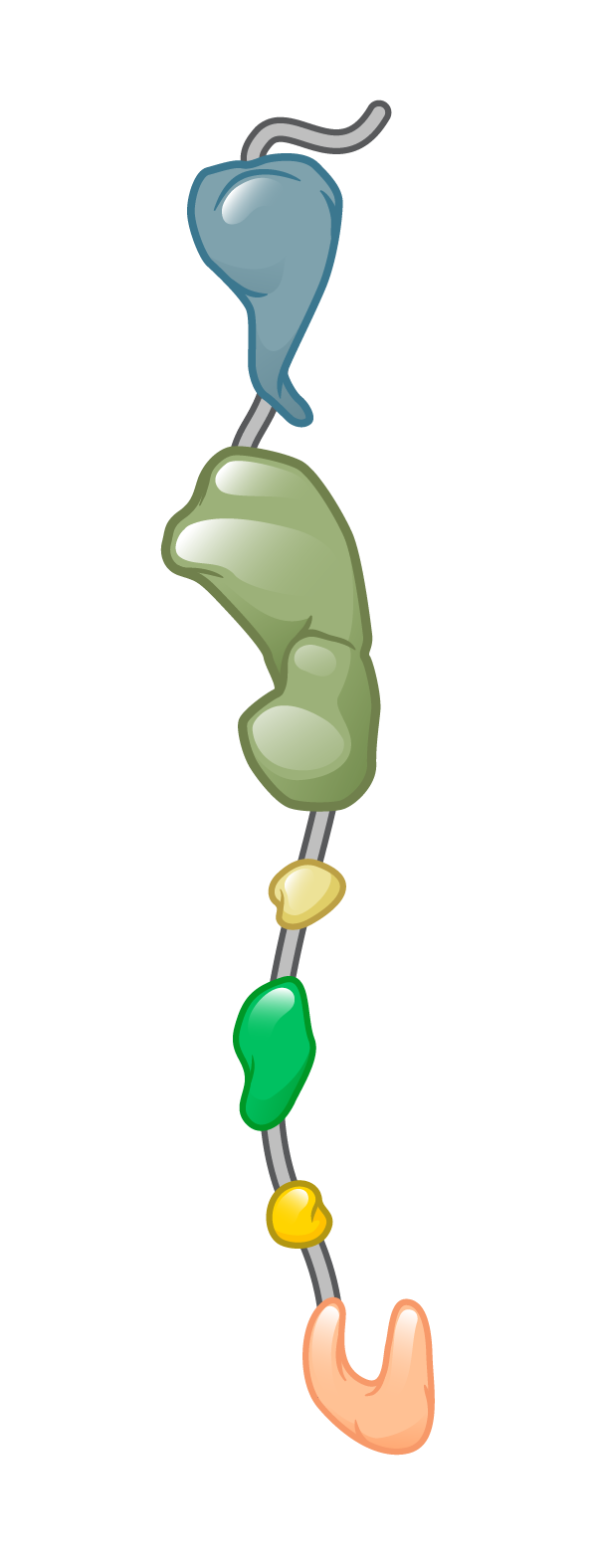 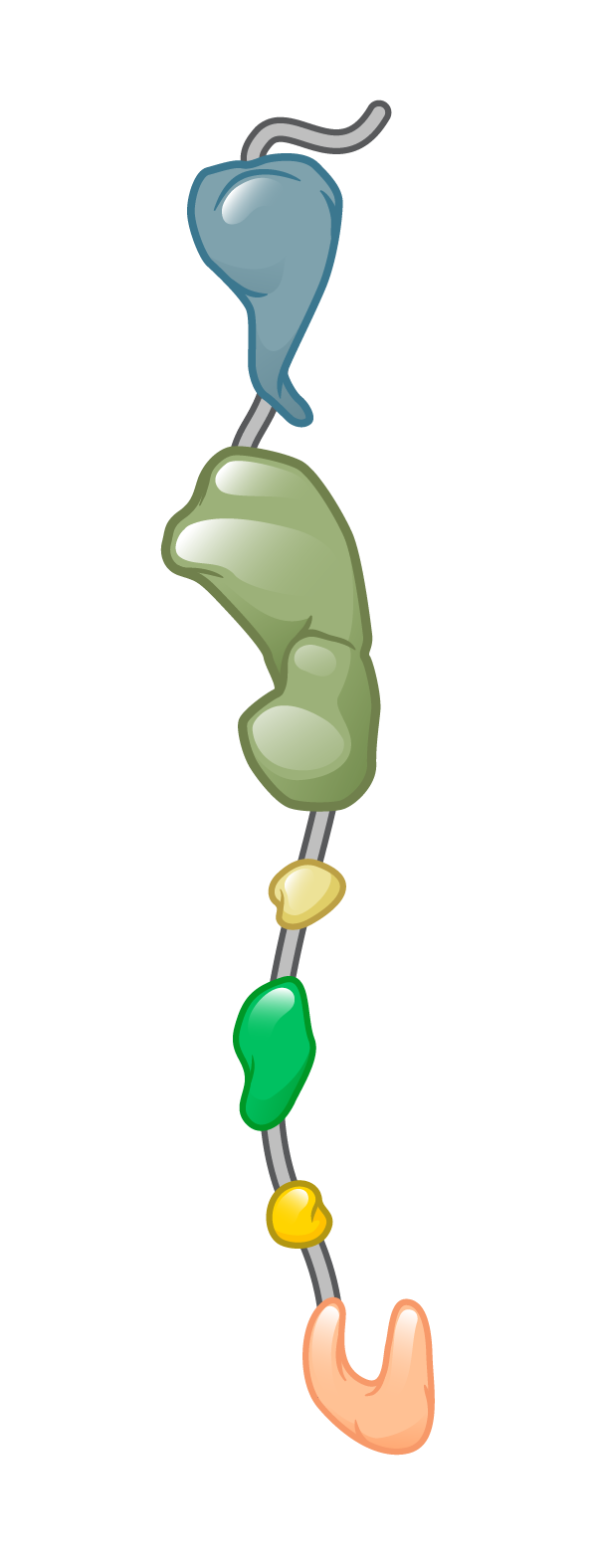 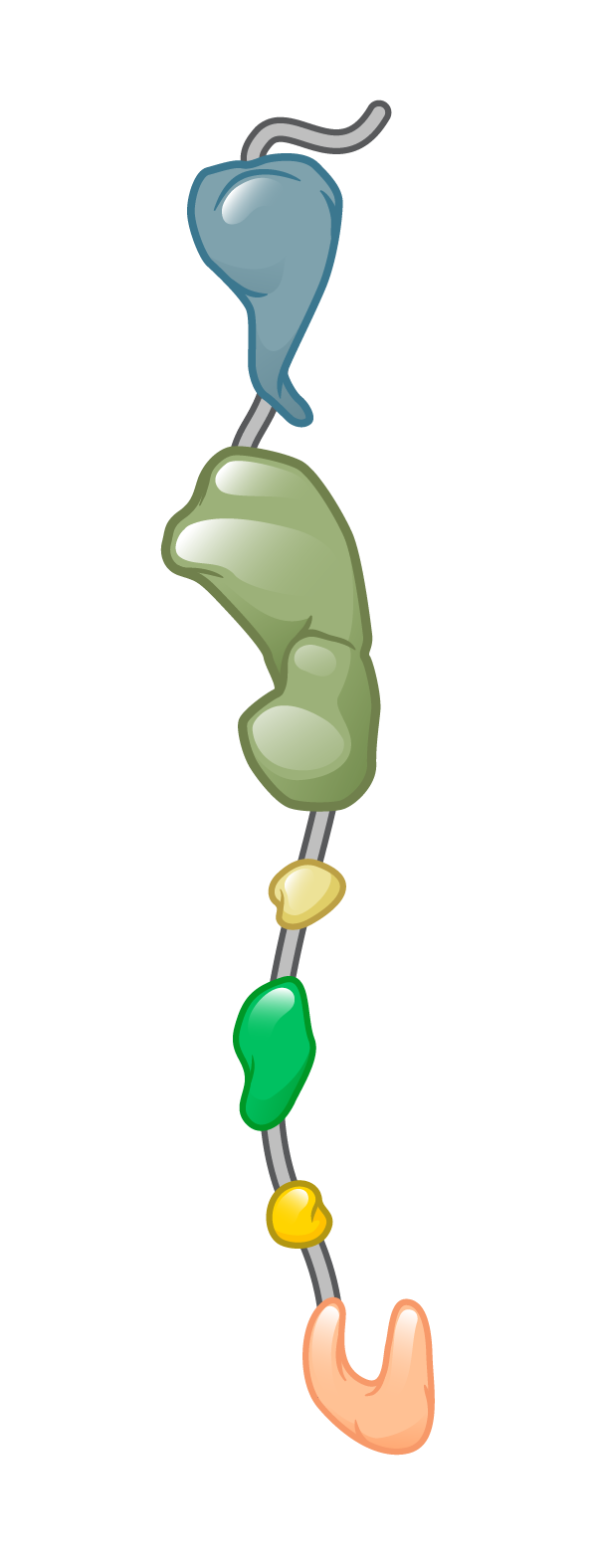 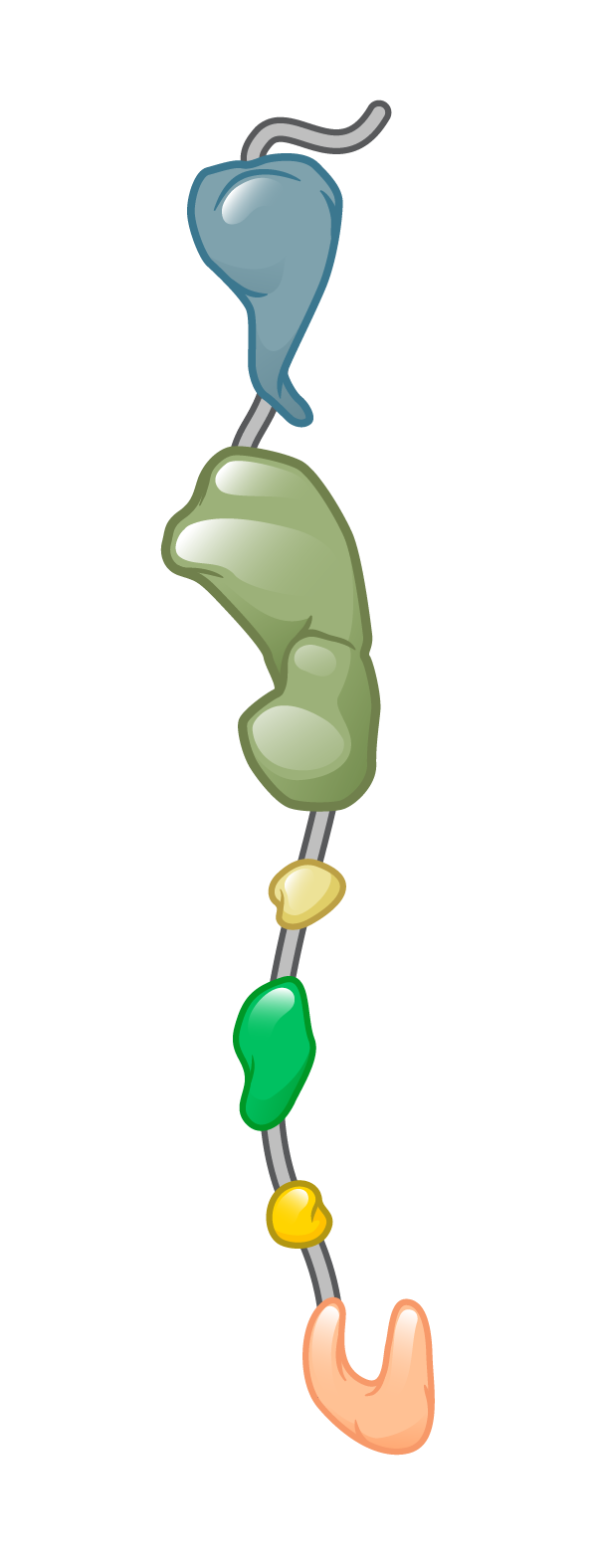 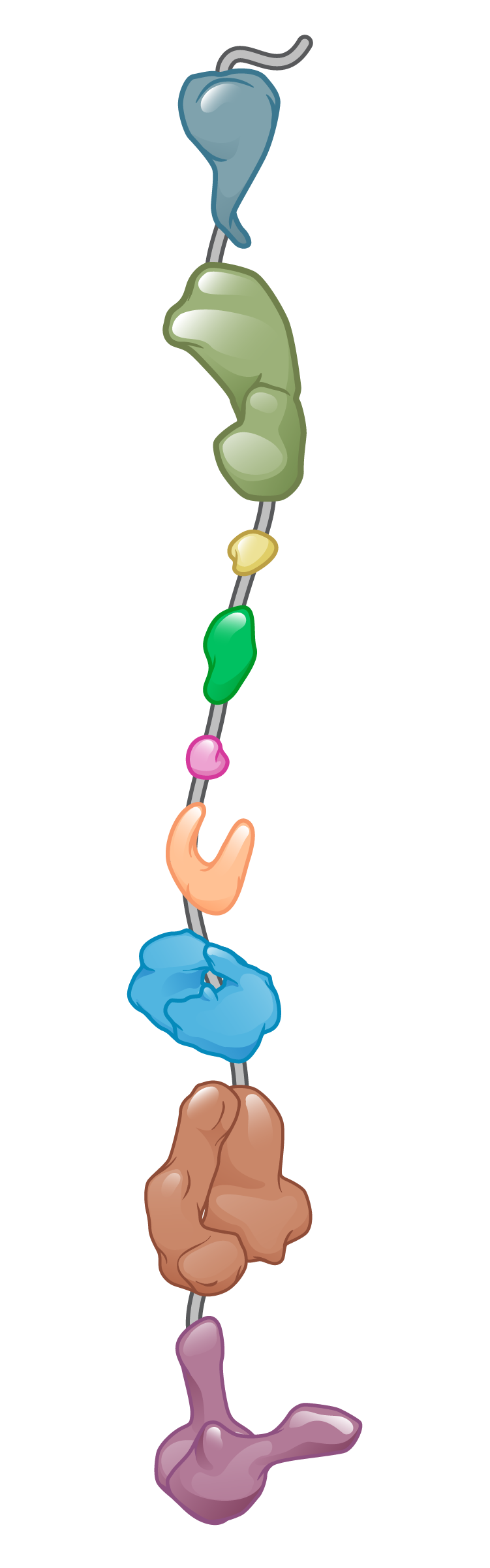 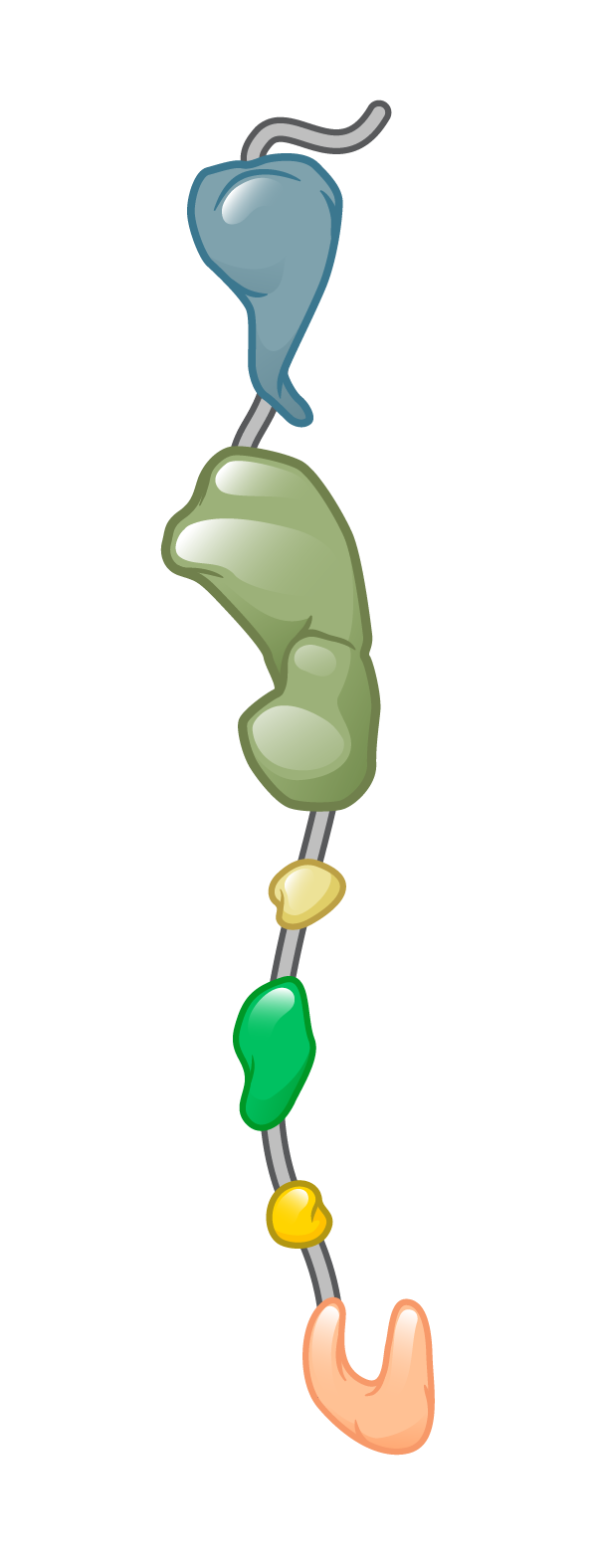 HIV Matrix
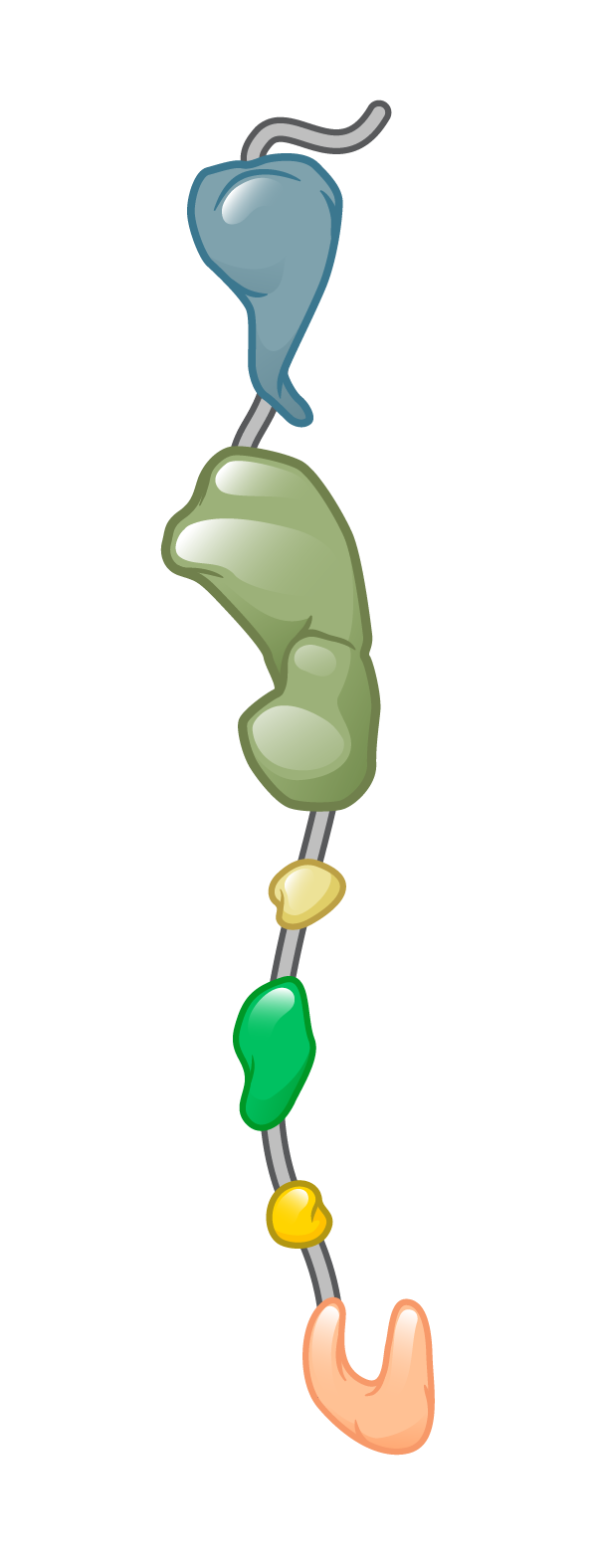 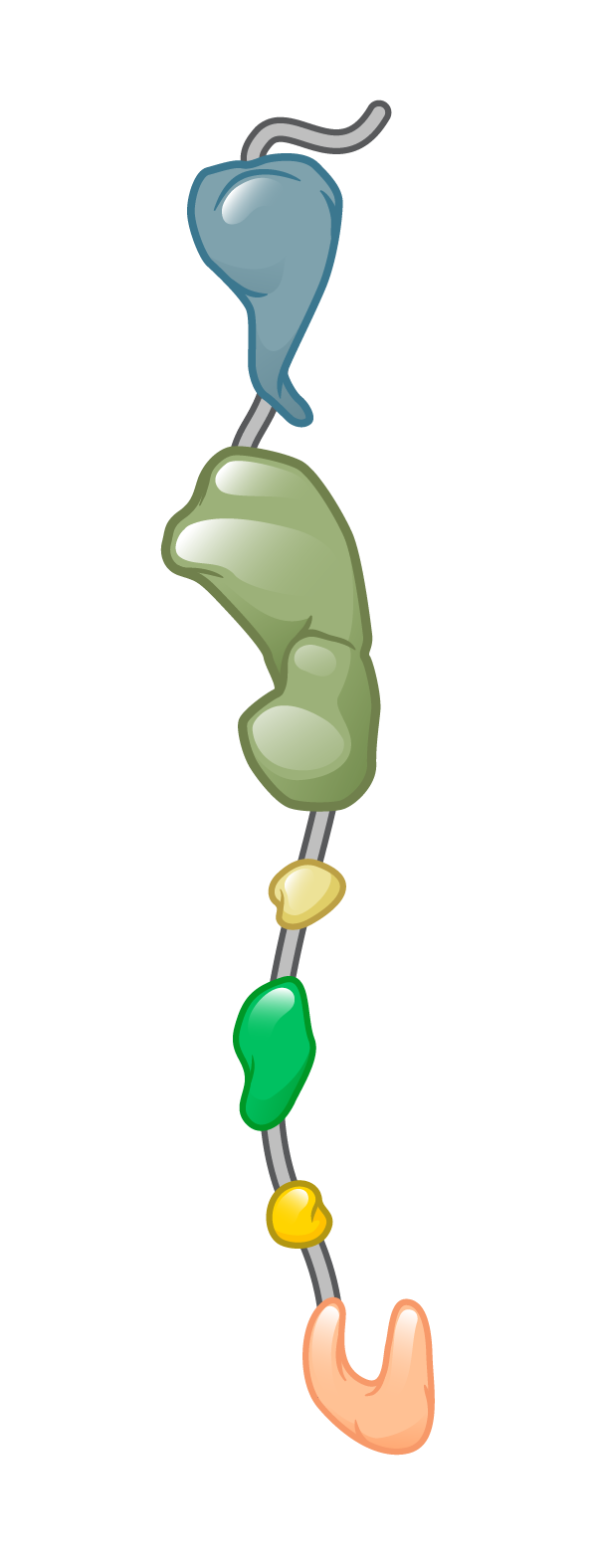 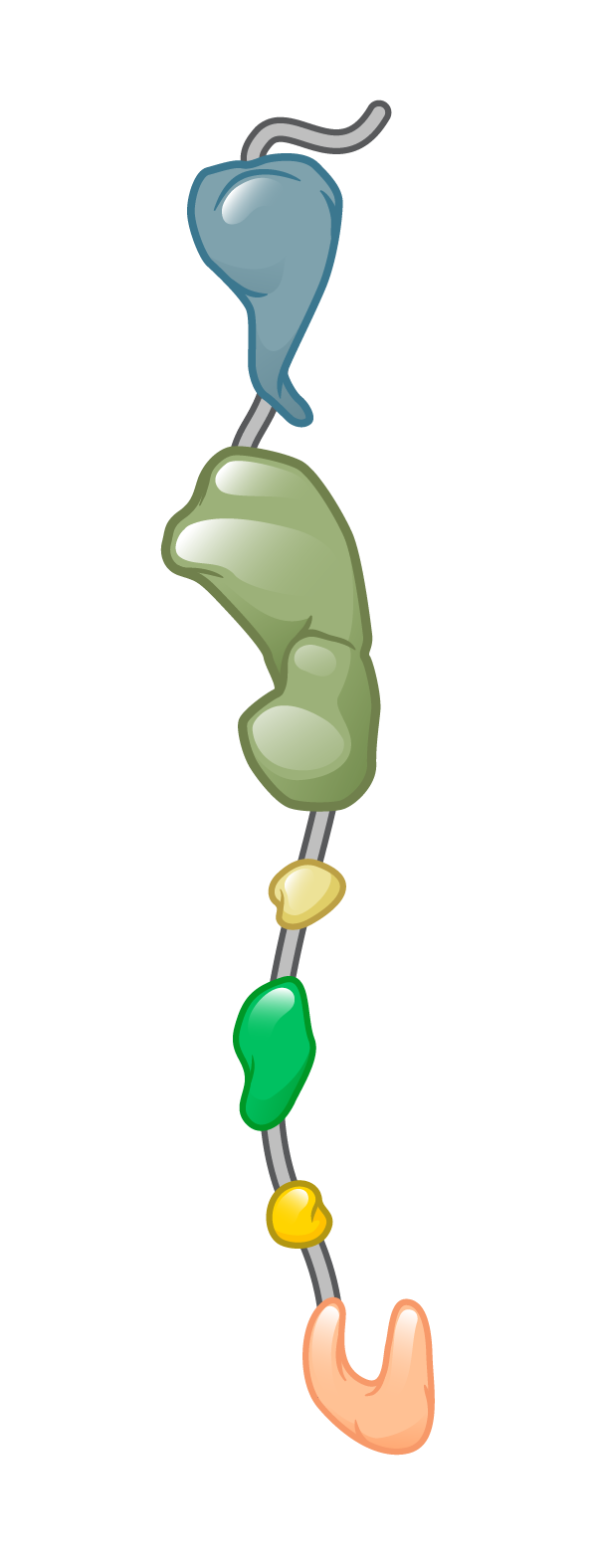 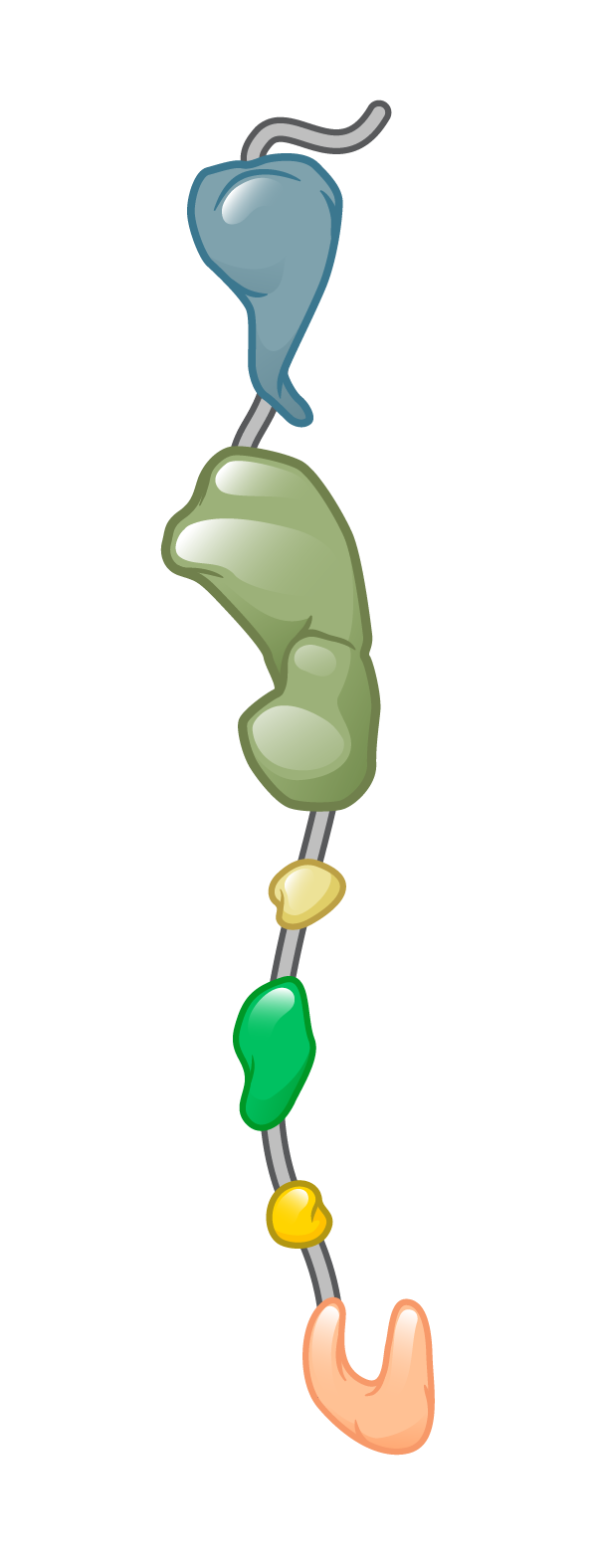 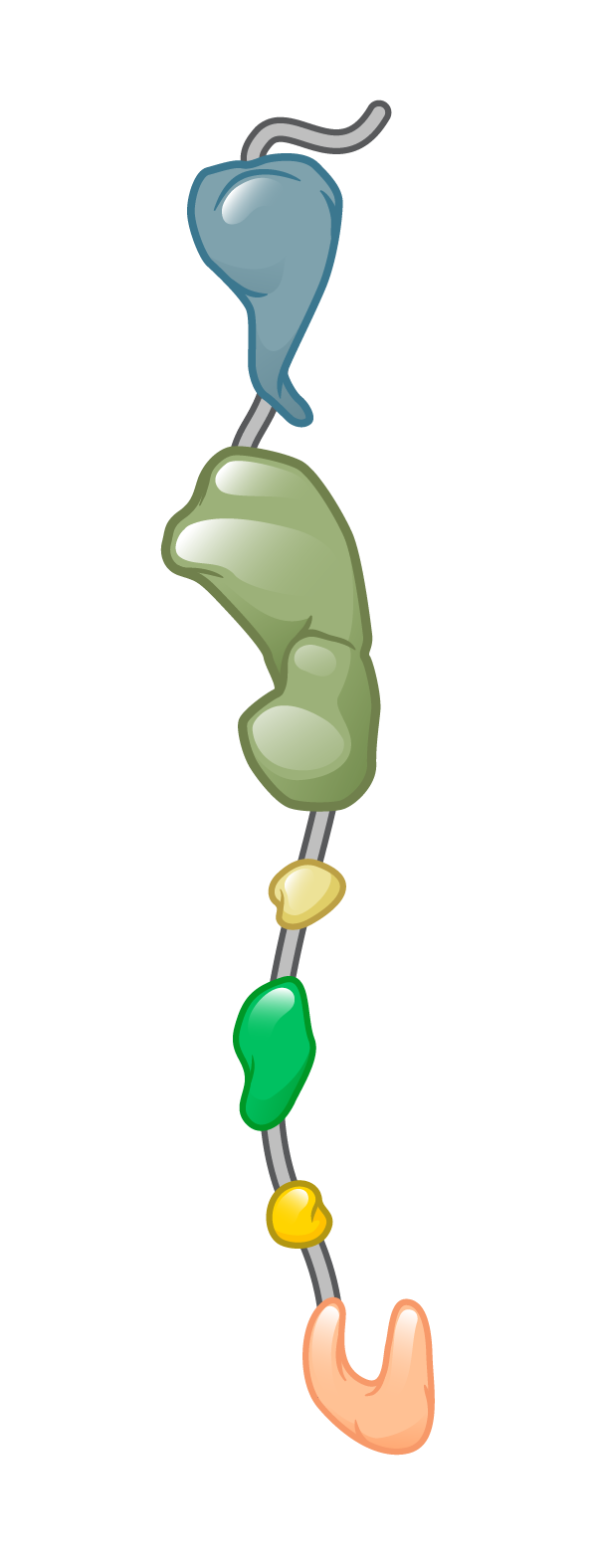 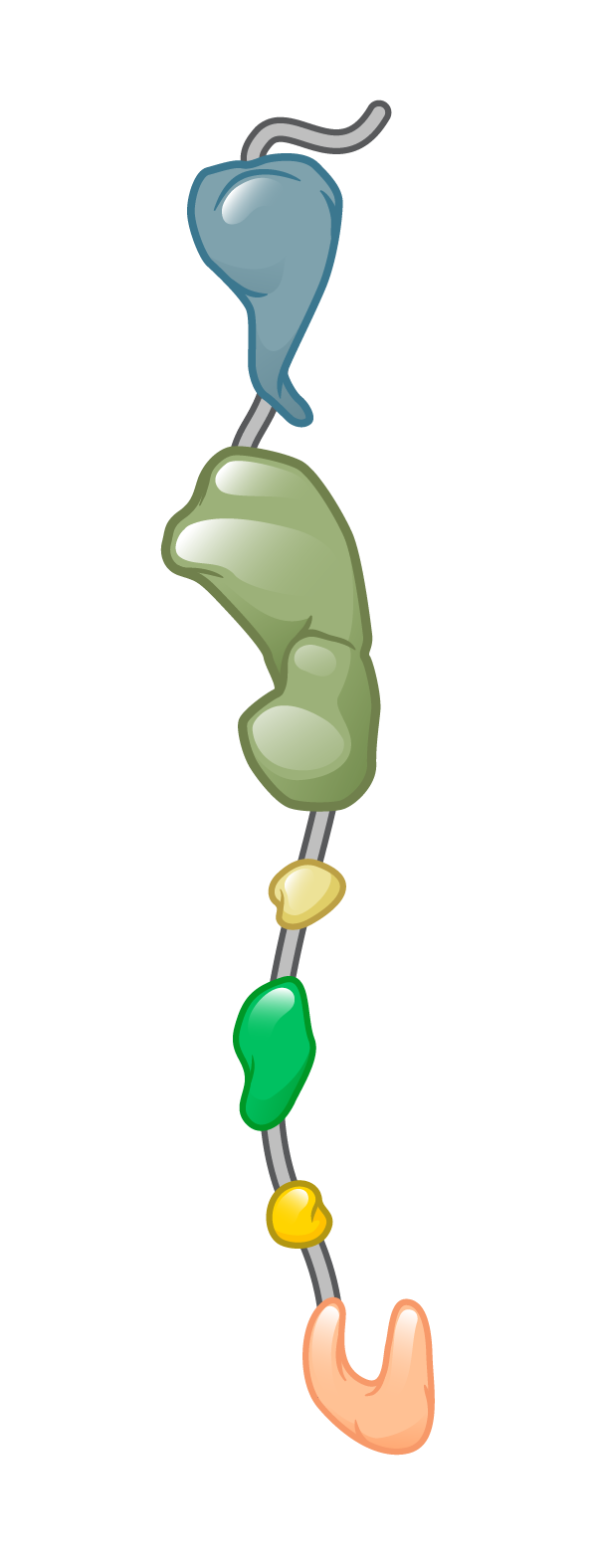 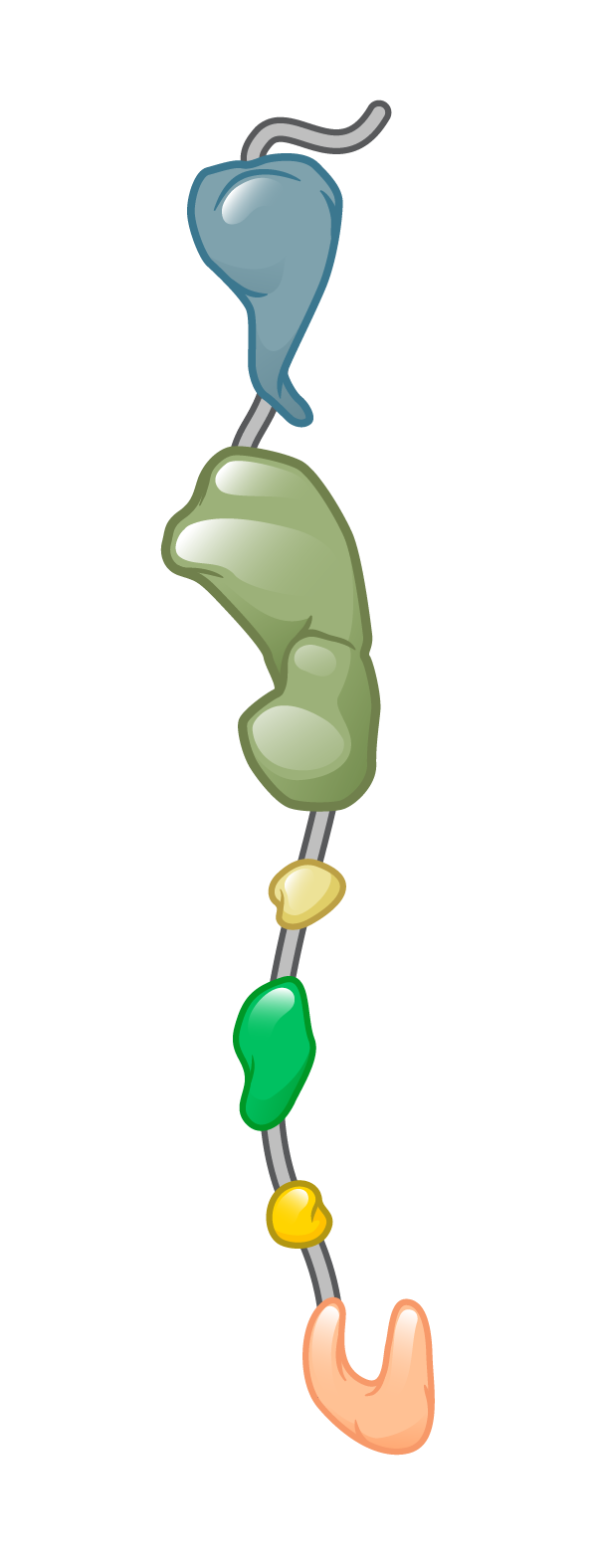 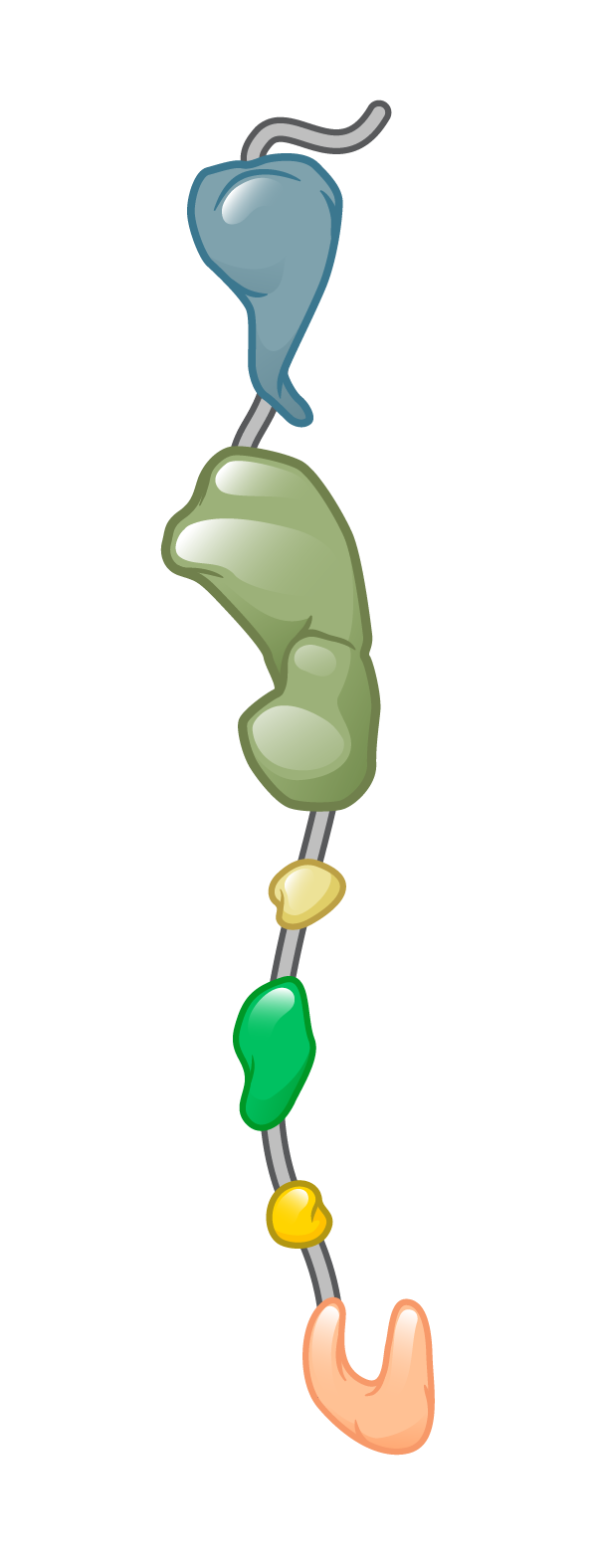 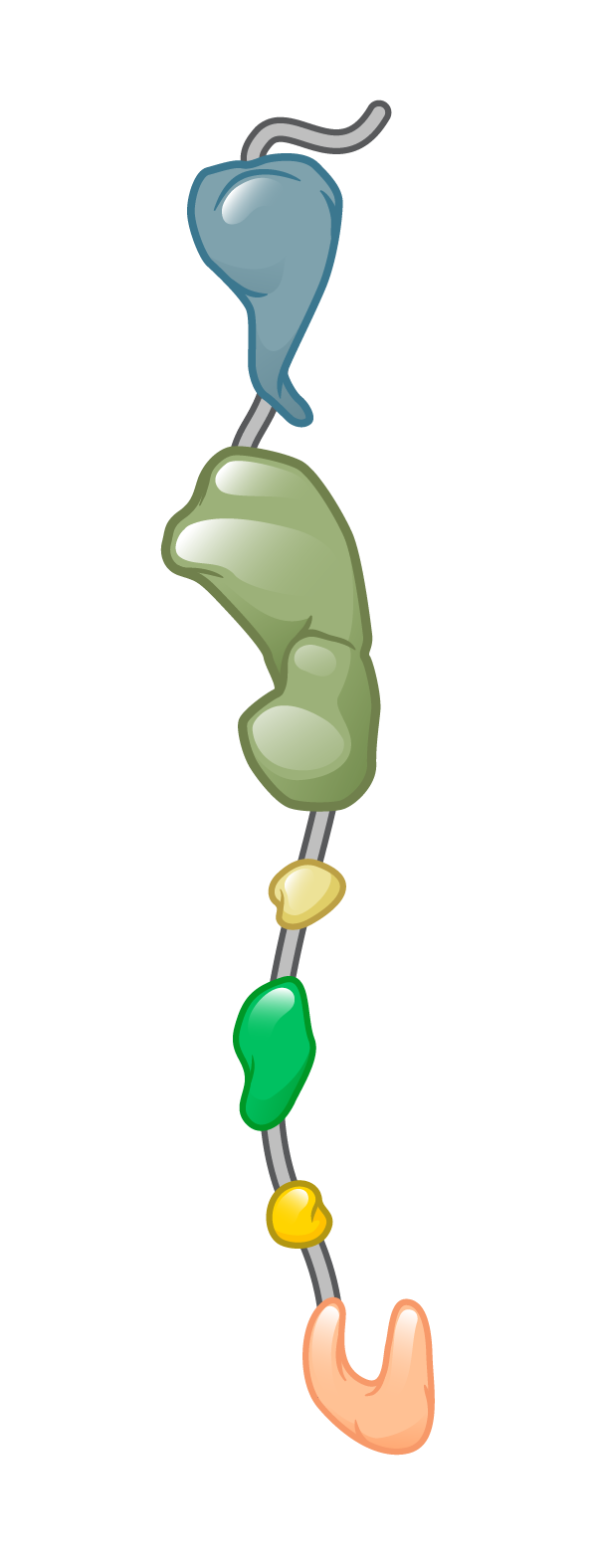 Illustration: Cognition Studio, Inc., and David H. Spach, MD
Assembly
Host Cell Membrane
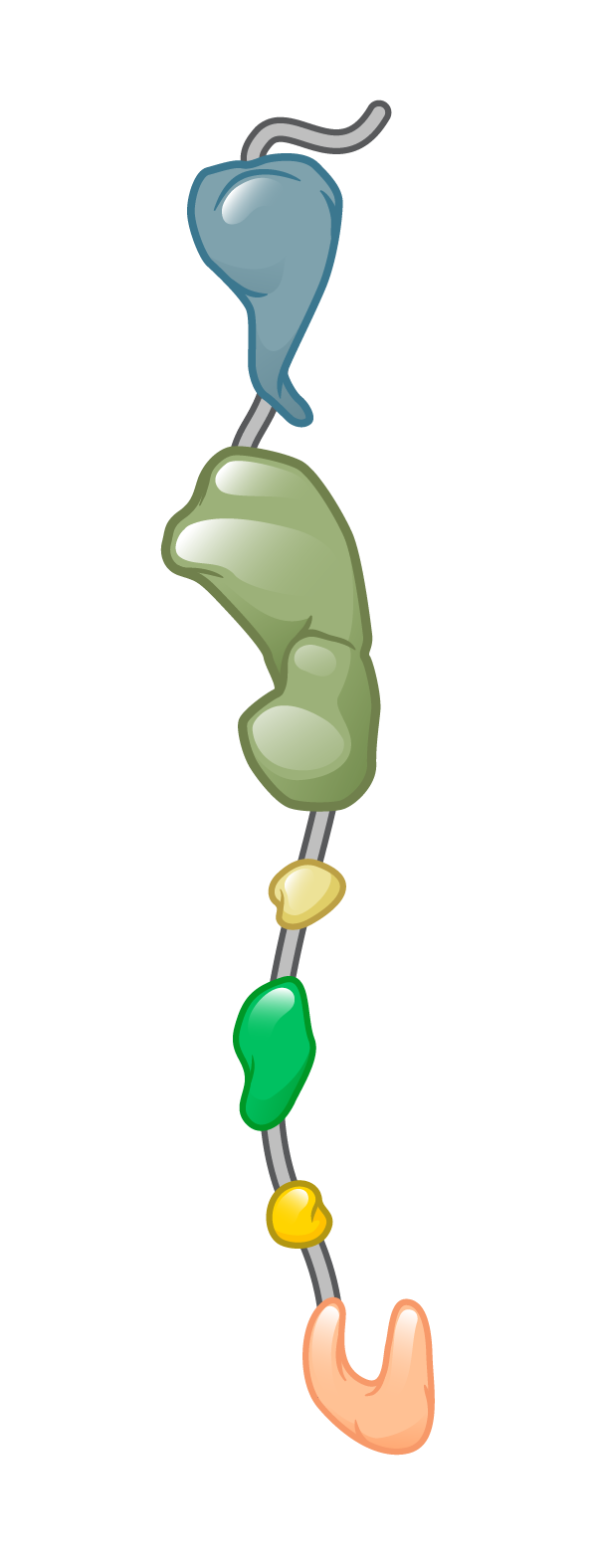 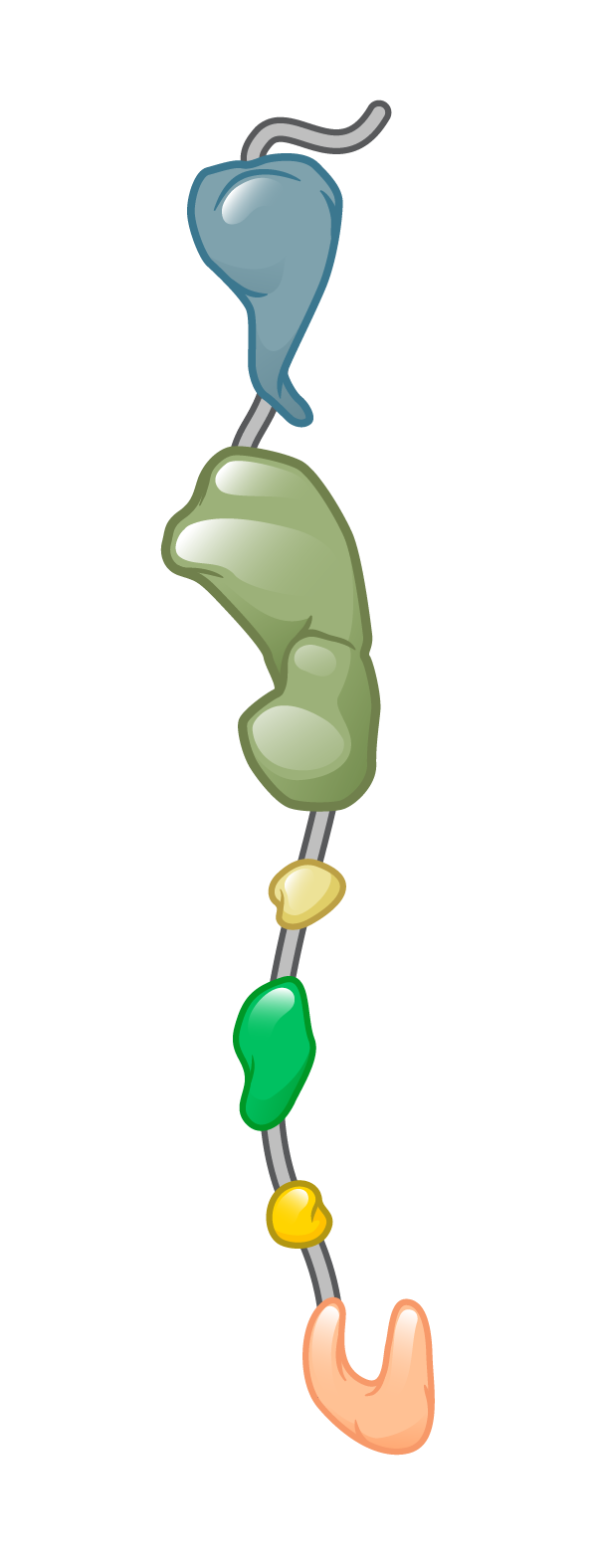 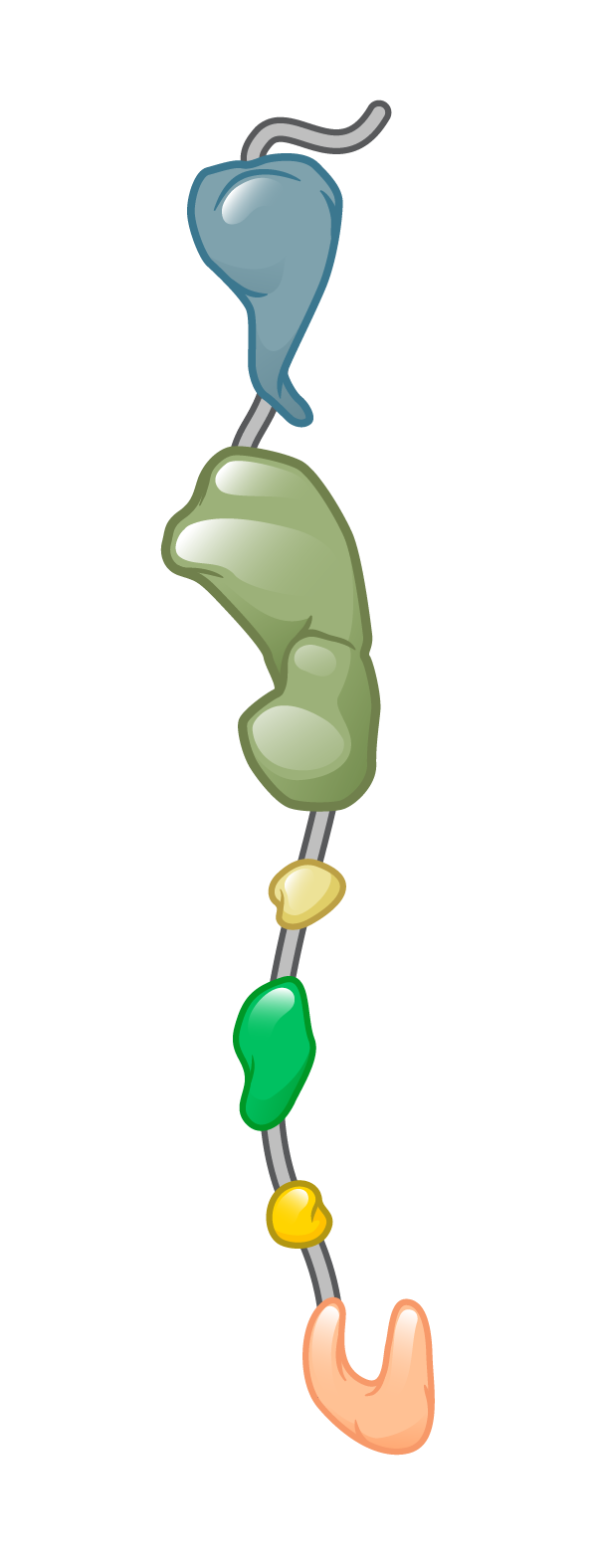 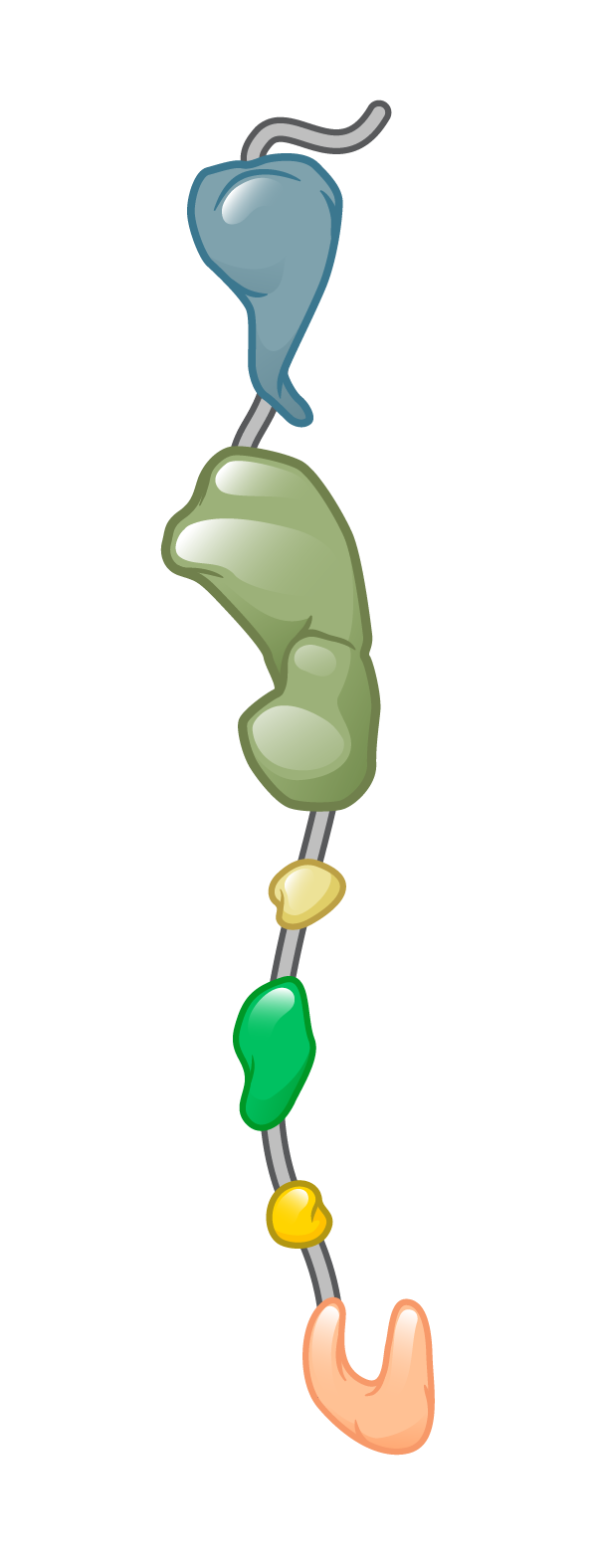 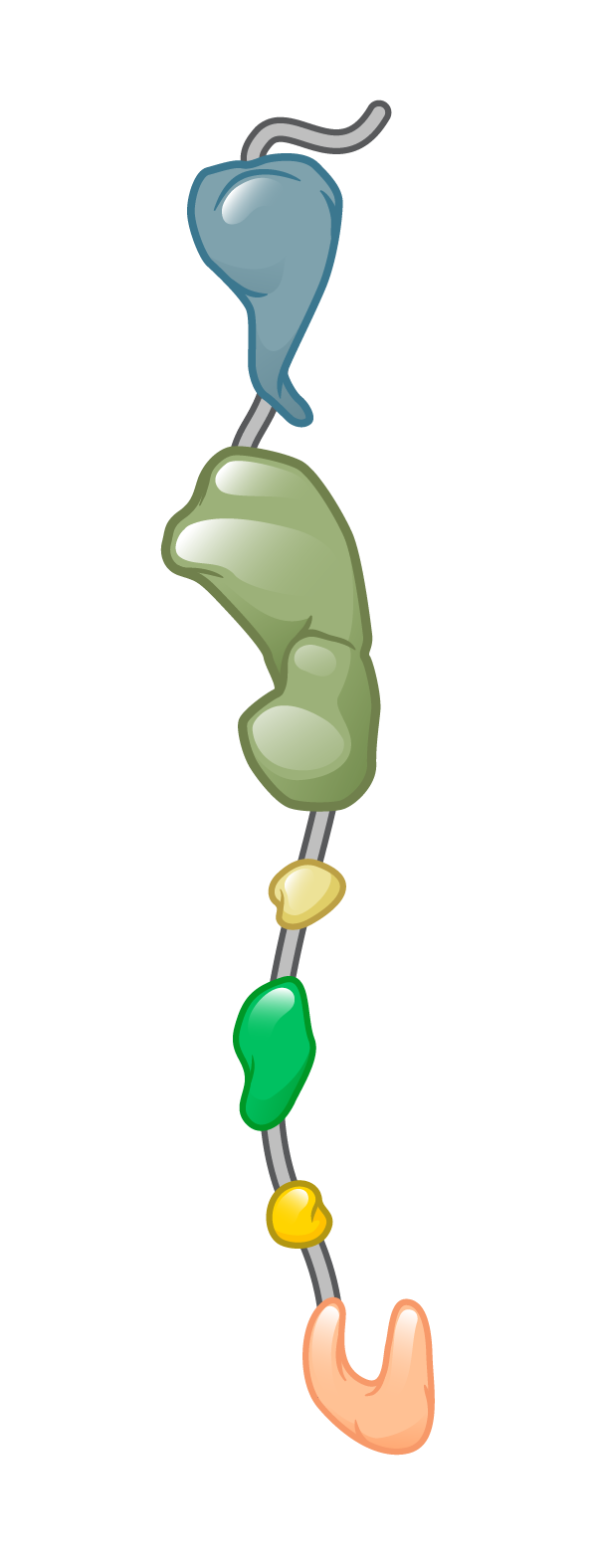 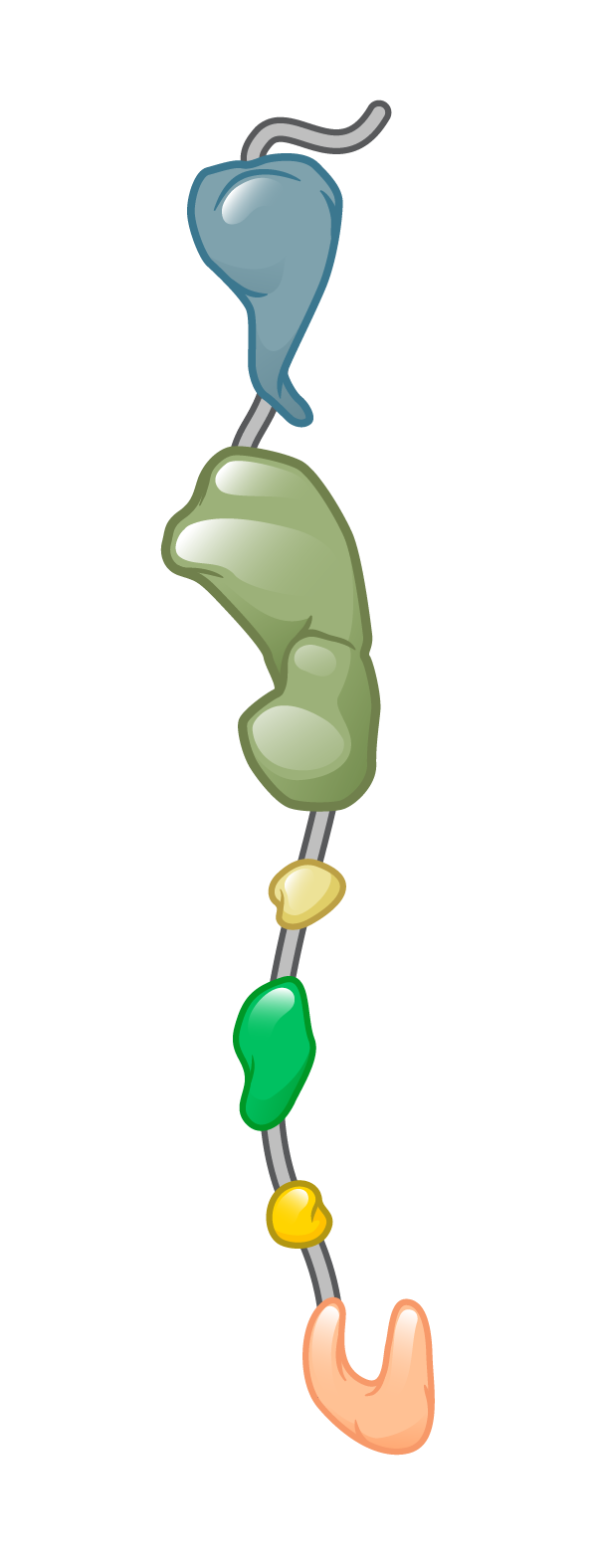 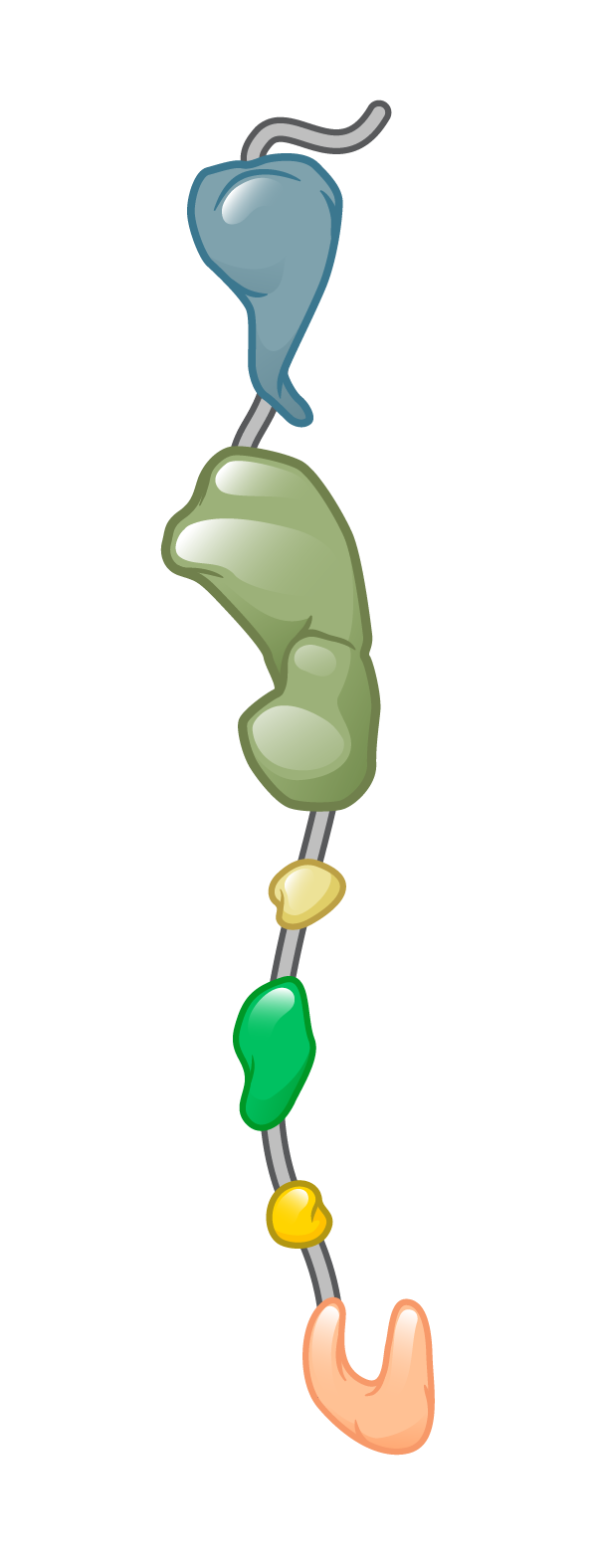 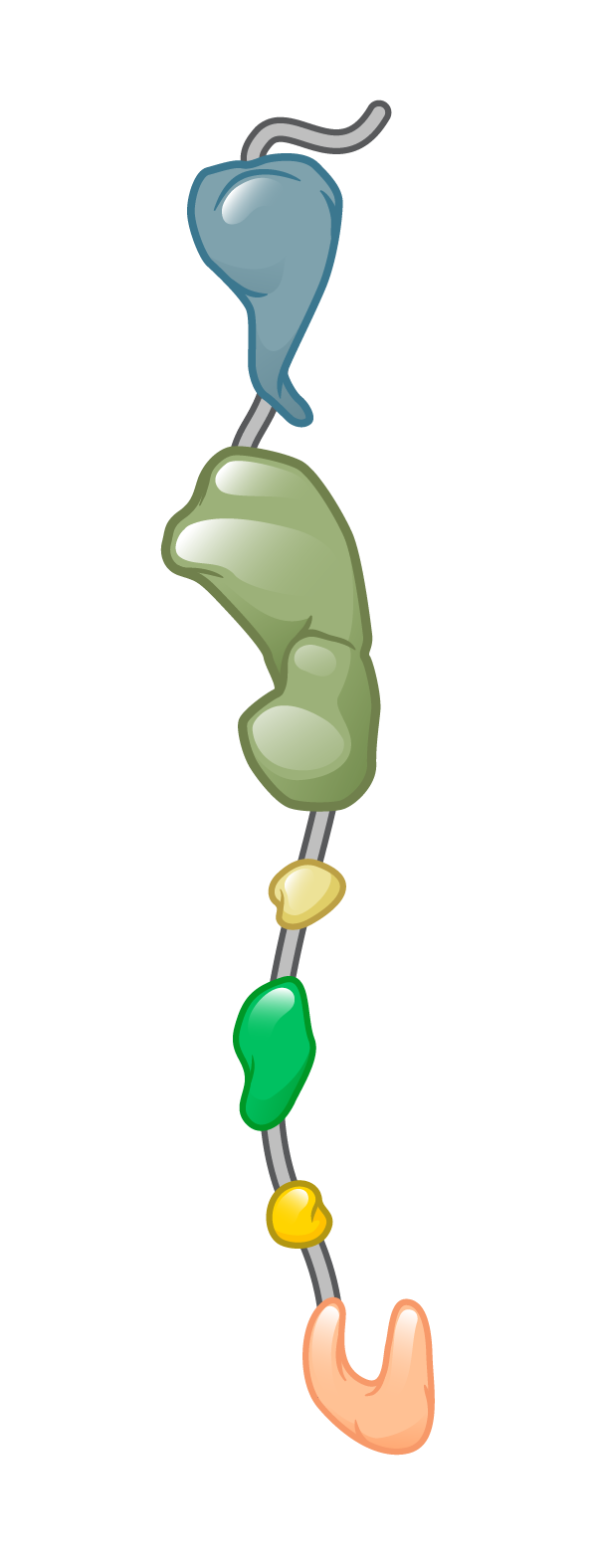 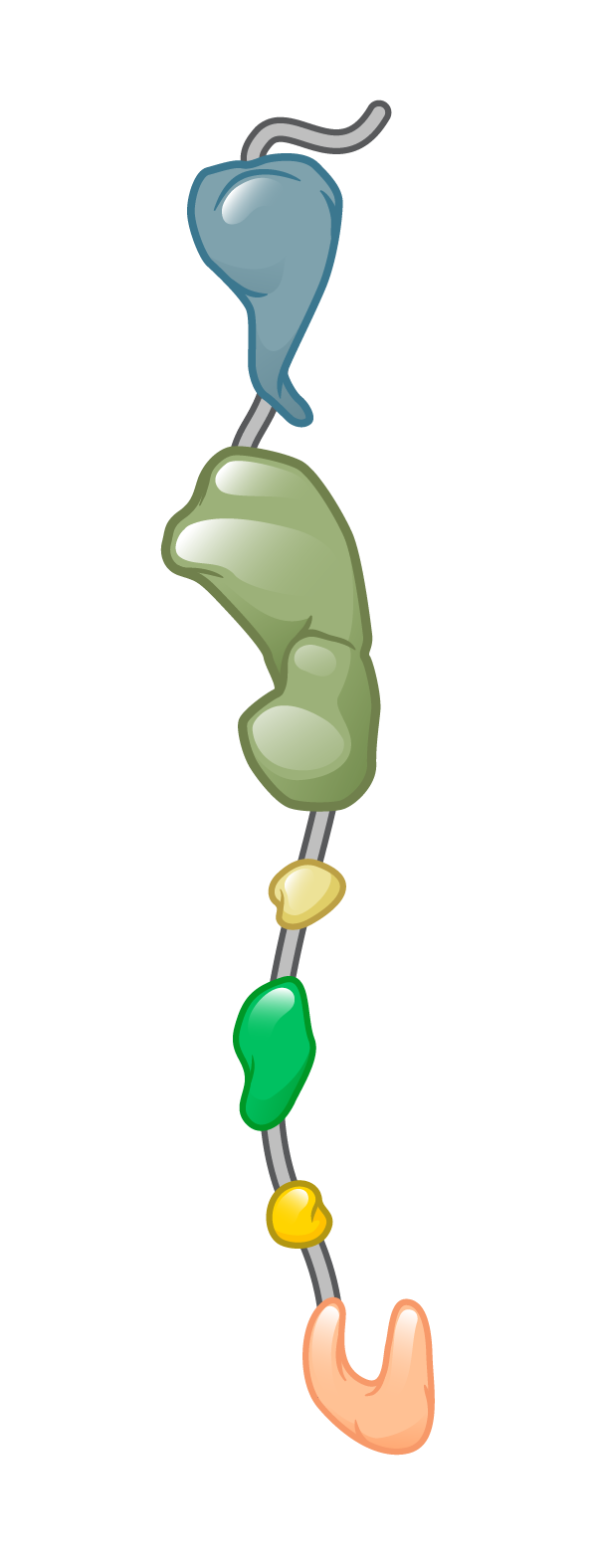 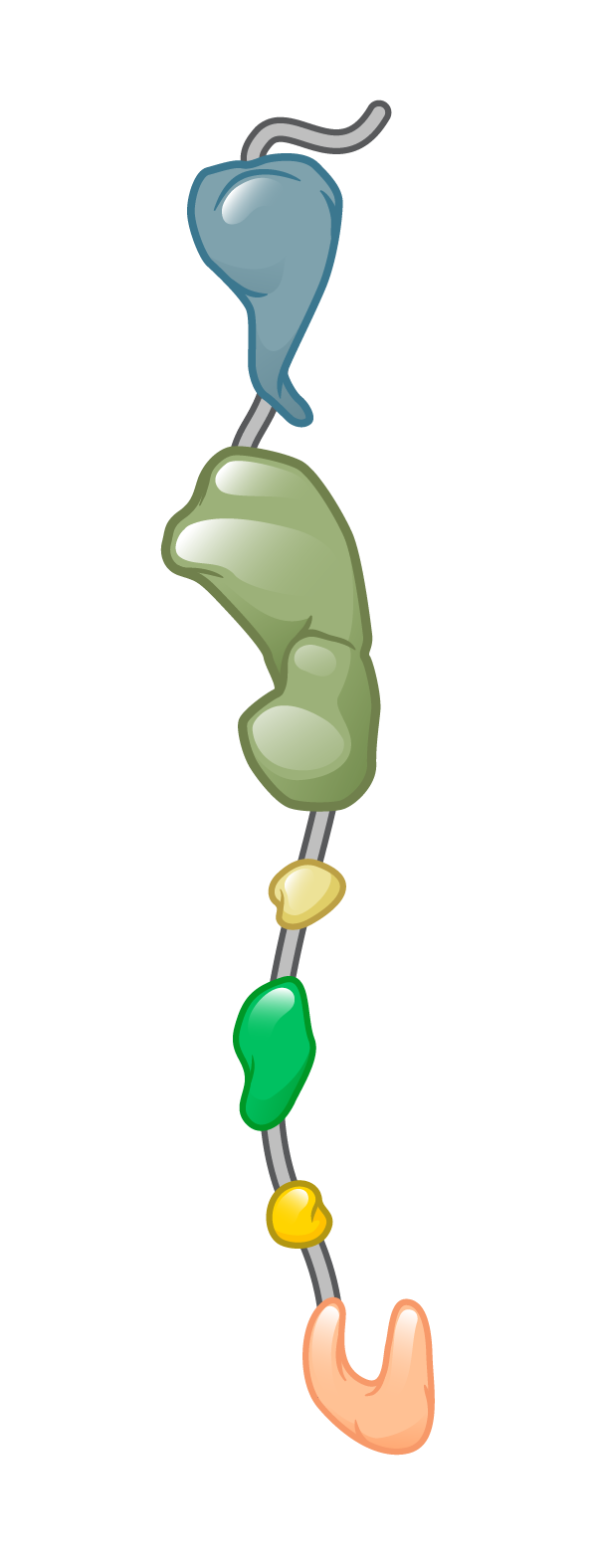 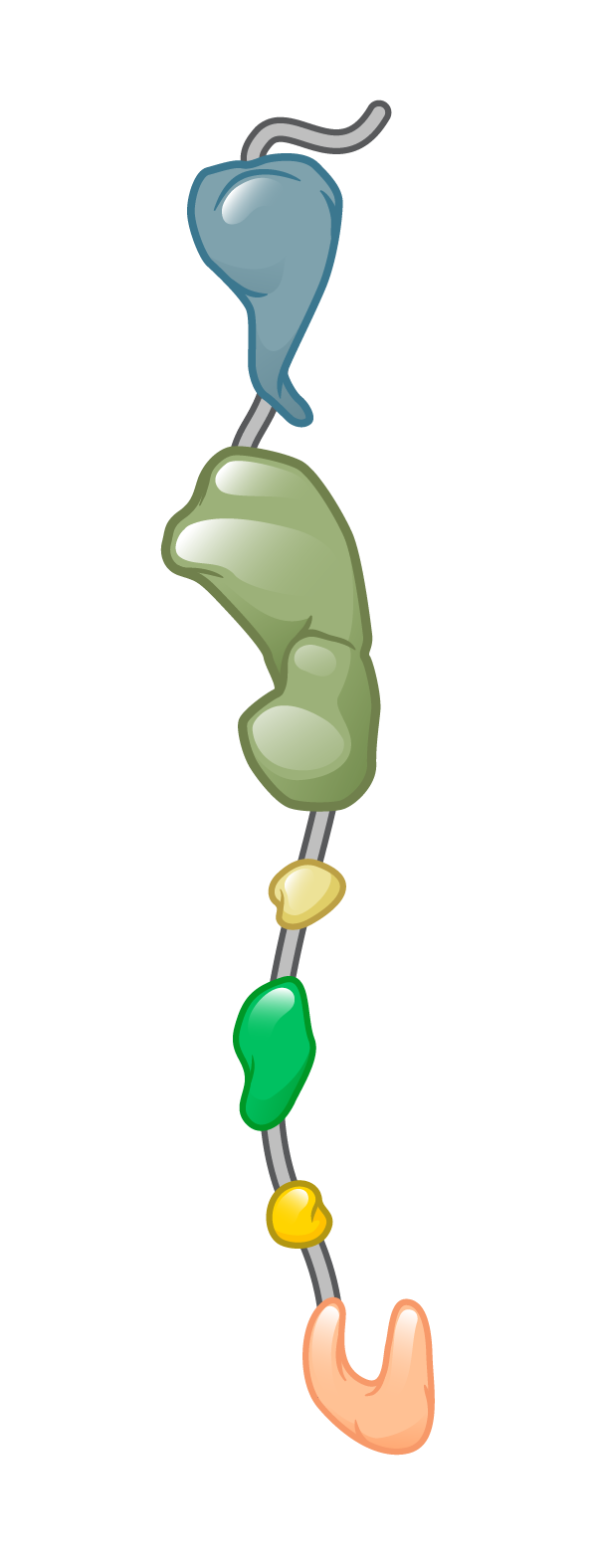 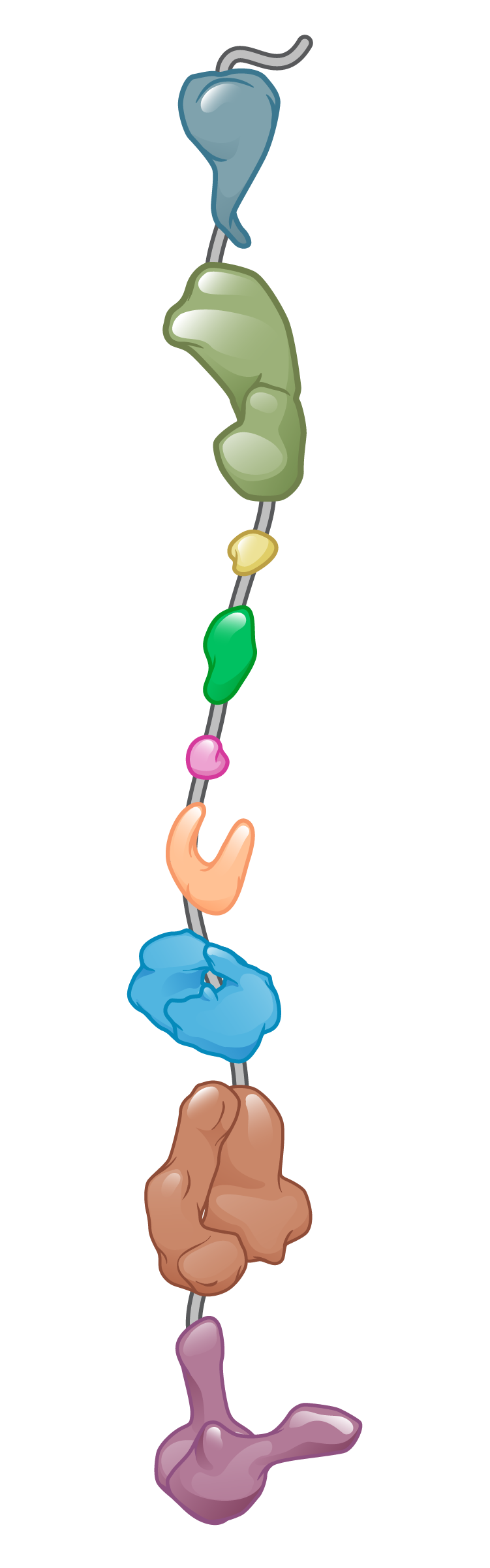 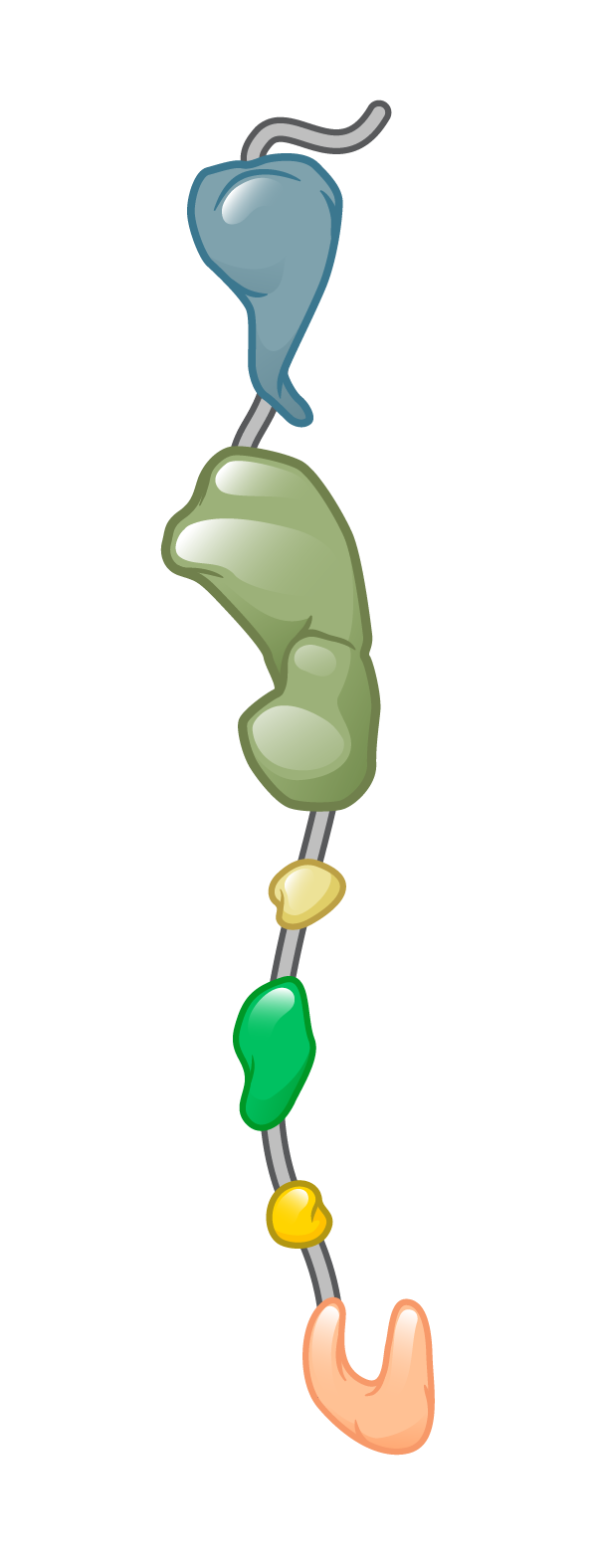 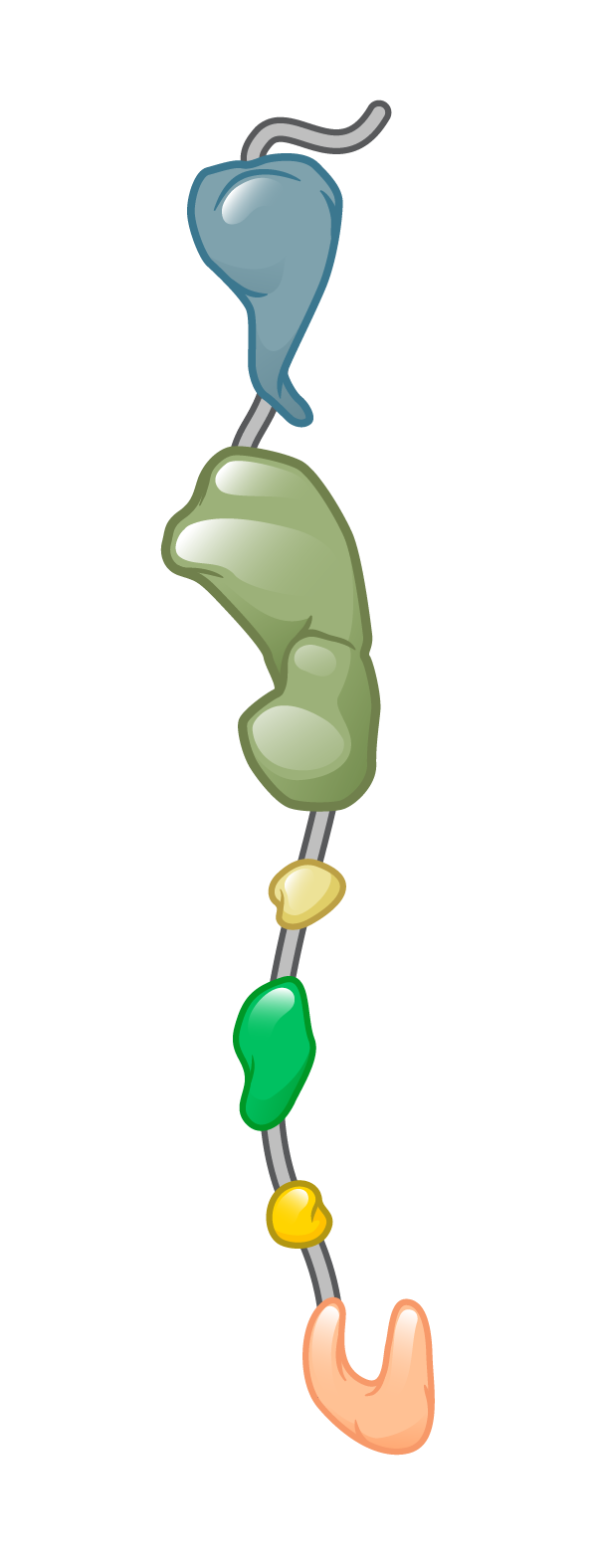 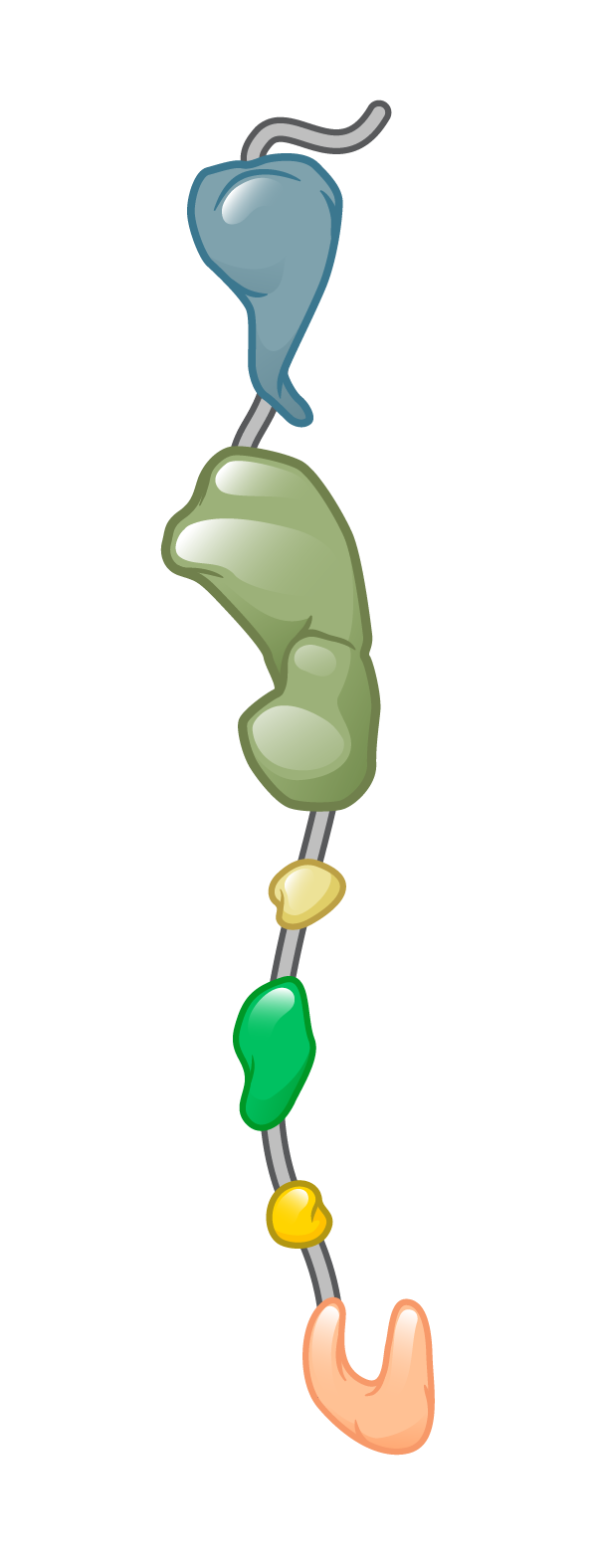 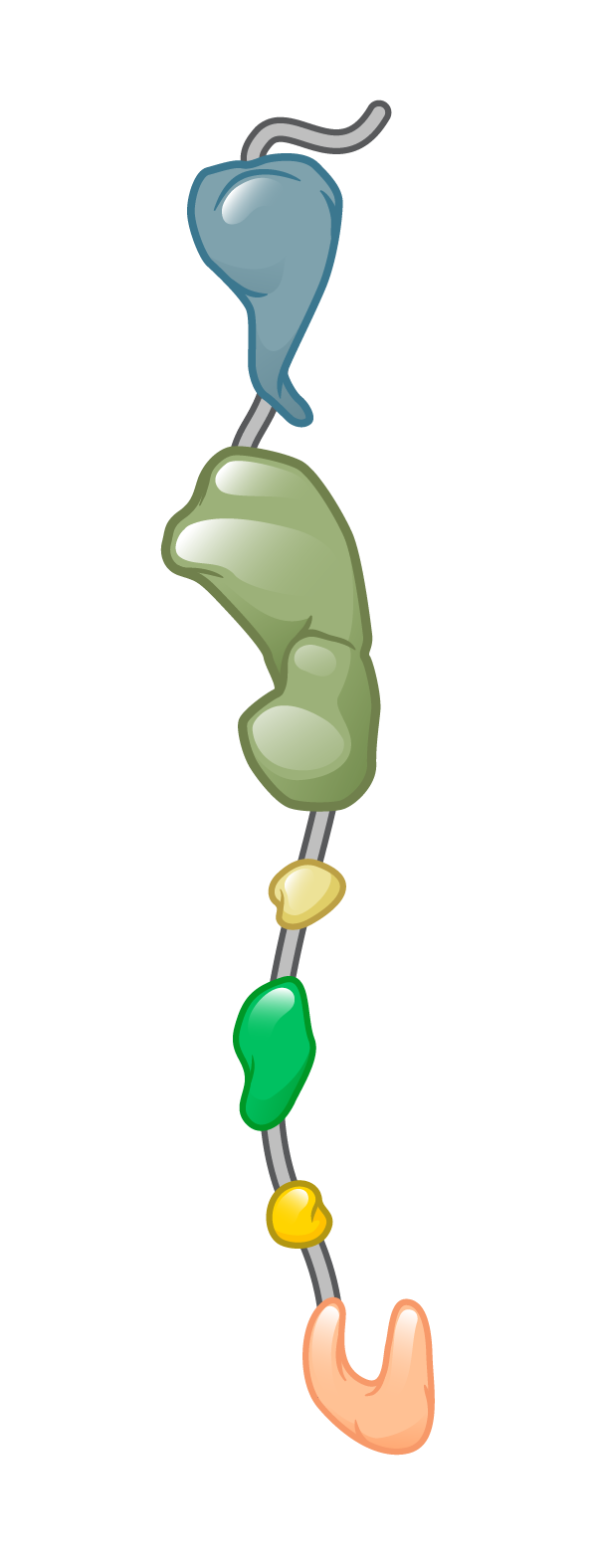 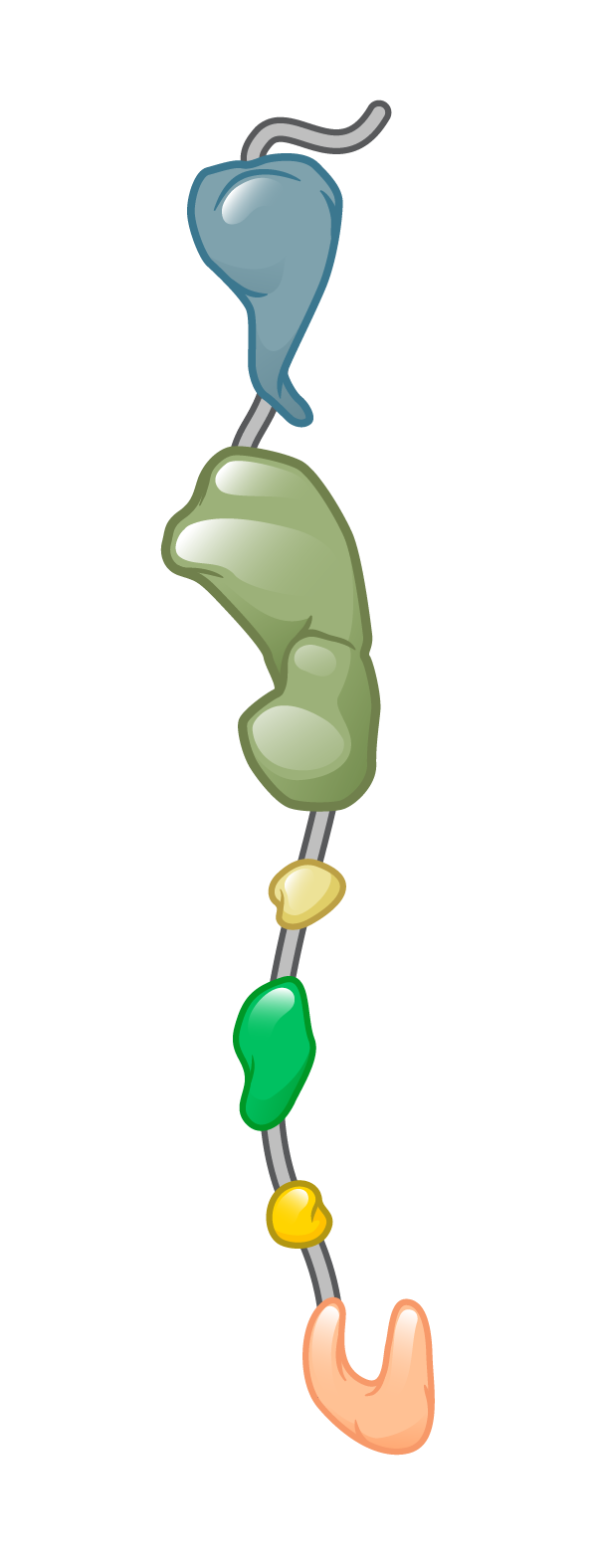 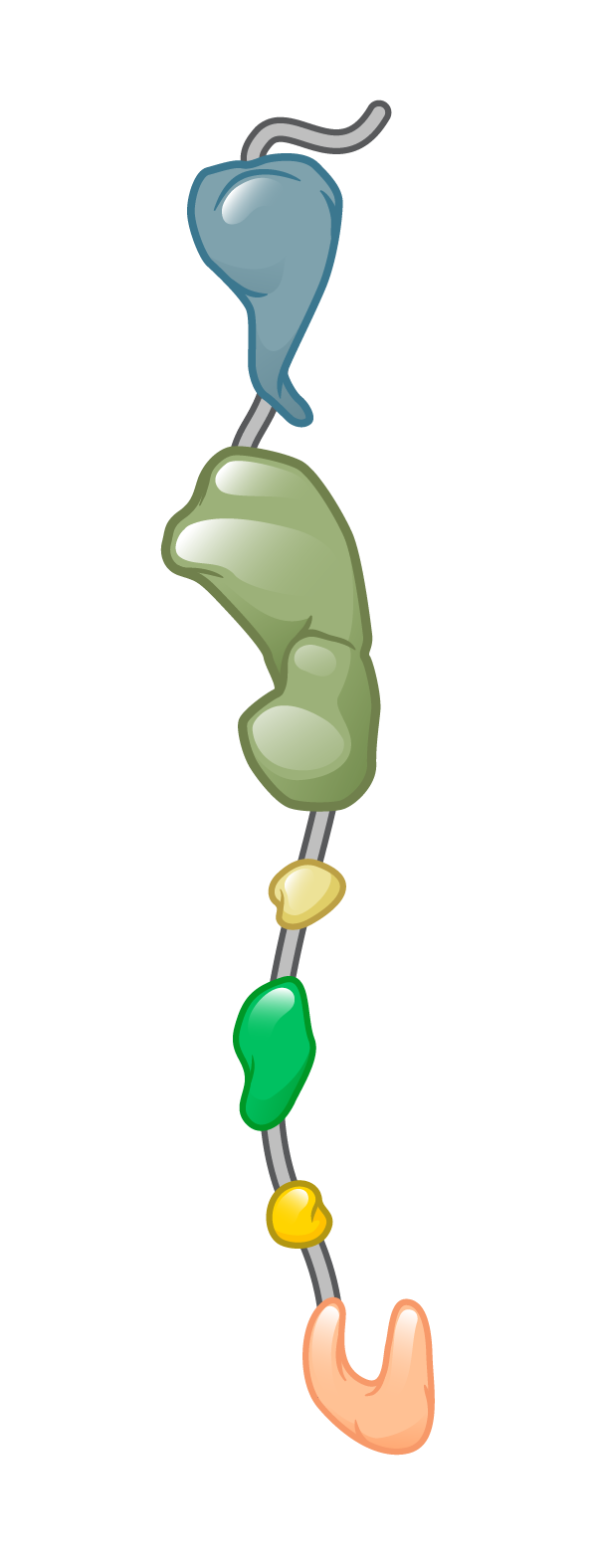 HIV Matrix
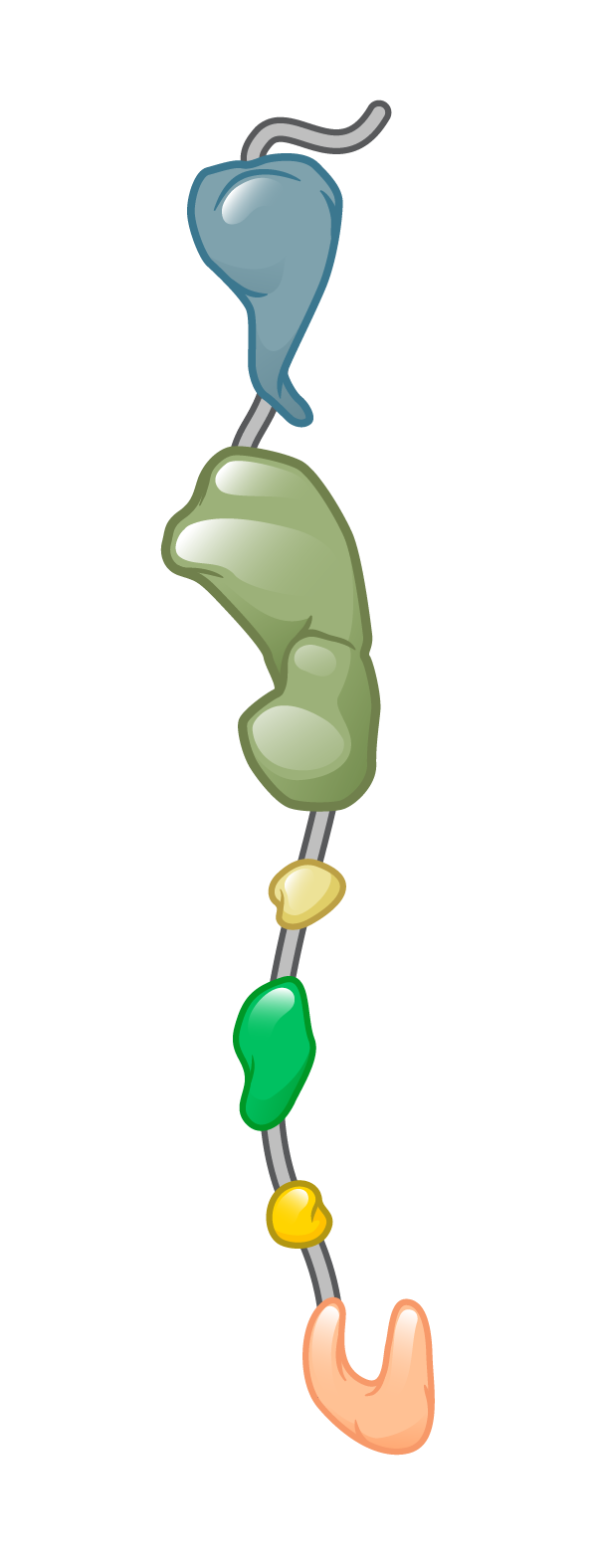 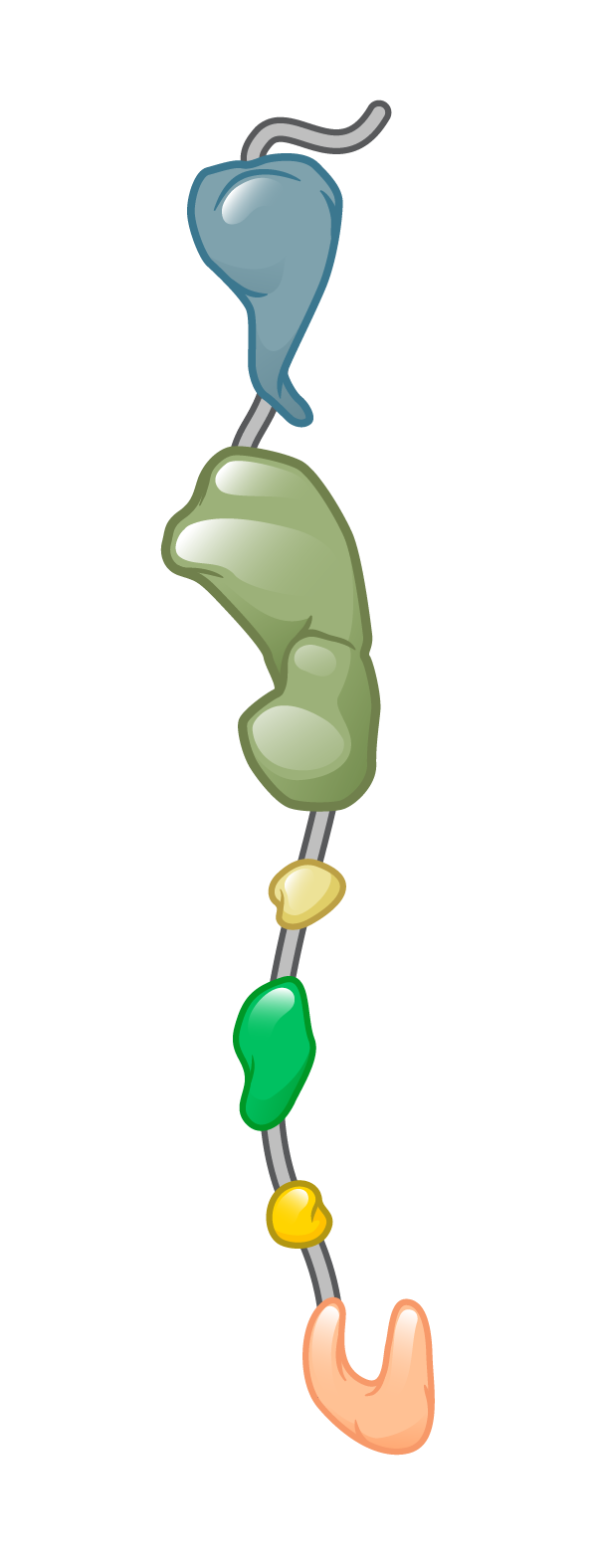 Illustration: Cognition Studio, Inc., and David H. Spach, MD
Assembly
Host Cell Membrane
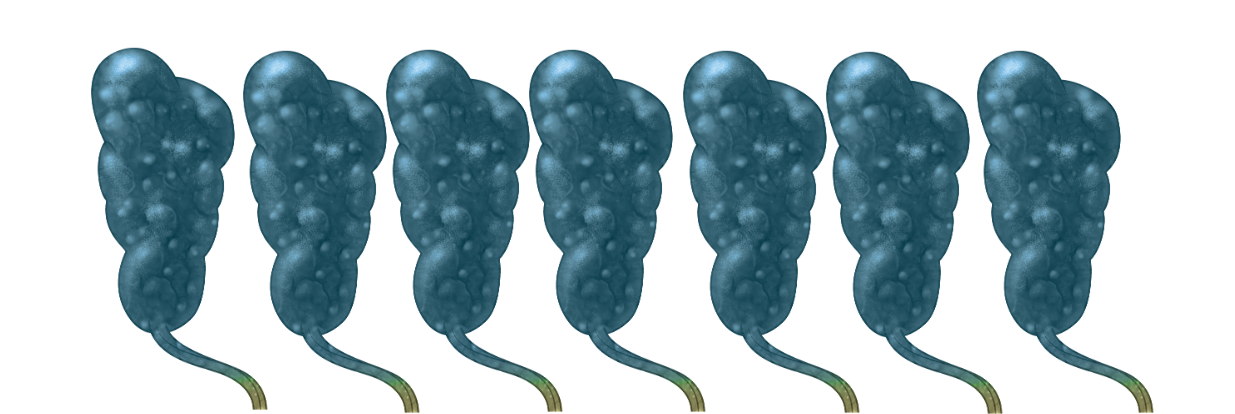 Myristyl Group(sequestered)
HIV Matrix
Illustration: David H. Spach, MD
Assembly
phosphatidylinositol-4,5-bisphosphate
Host Cell Membrane
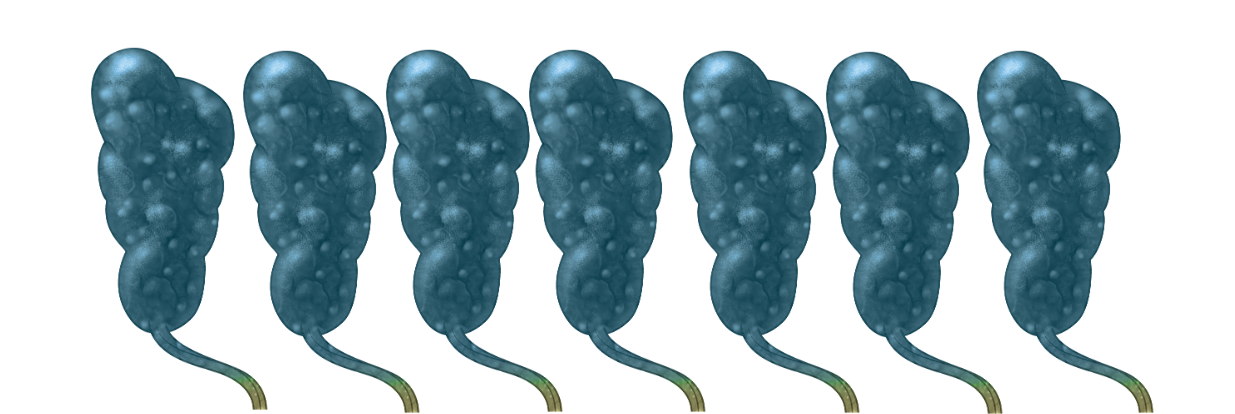 Myristyl Group(sequestered)
Basic domain
HIV Matrix
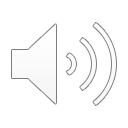 Illustration: David H. Spach, MD
Assembly
phosphatidylinositol-4,5-bisphosphate
Host Cell Membrane
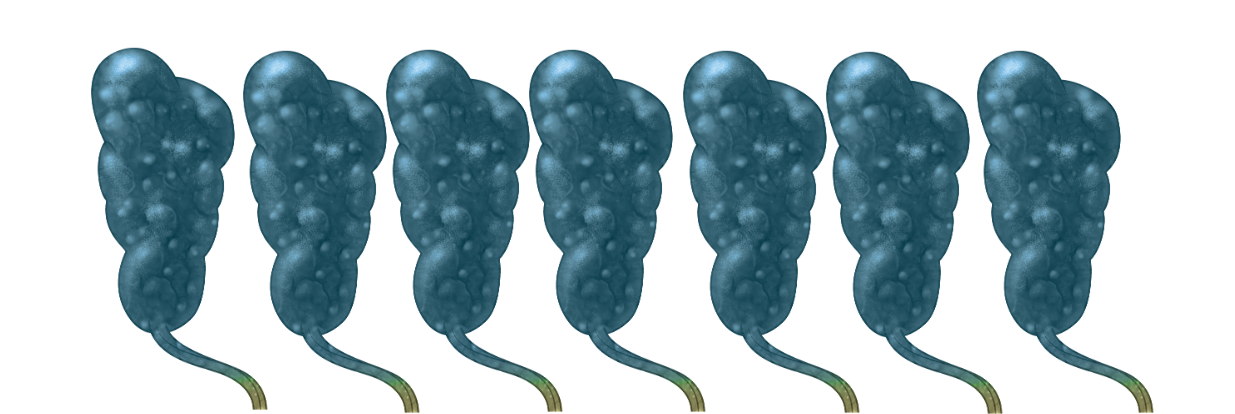 Myristyl Group(sequestered)
Basic domain
HIV Matrix
Illustration: David H. Spach, MD
Assembly
phosphatidylinositol-4,5-bisphosphate
Host Cell Membrane
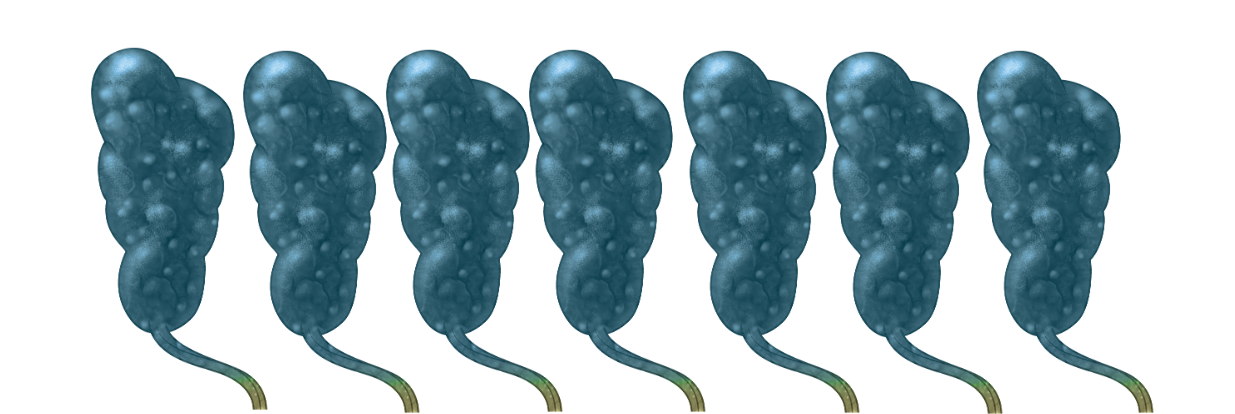 Myristyl Group(exposed)
HIV Matrix
Illustration: David H. Spach, MD
Assembly
phosphatidylinositol-4,5-bisphosphate
Host Cell Membrane
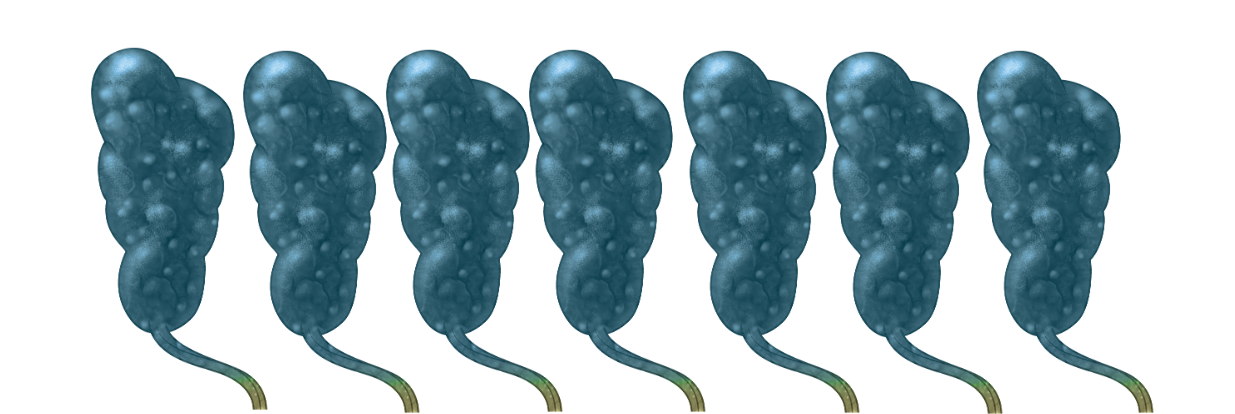 Myristyl Group(exposed)
HIV Matrix
Illustration: David H. Spach, MD
Assembly
HIV Envelope
HIV Envelope
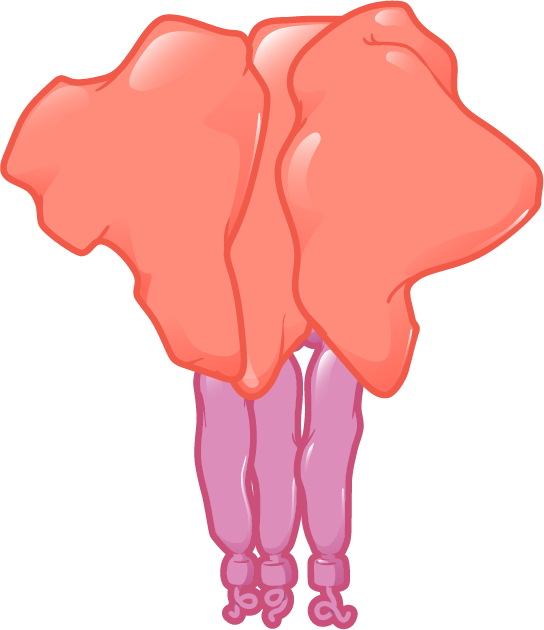 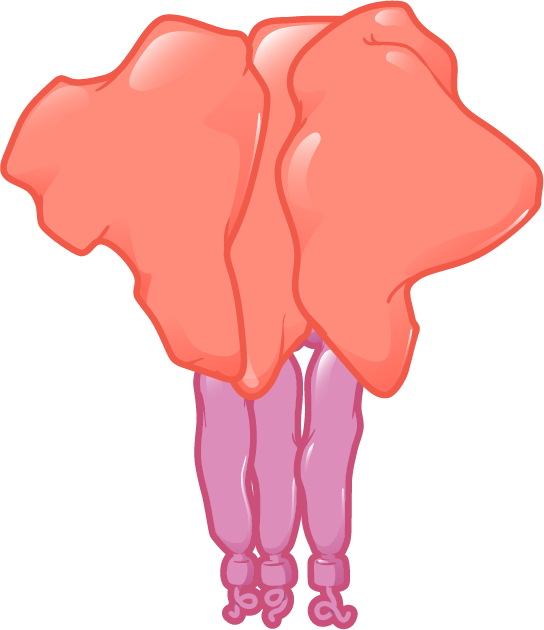 Host Cell Membrane
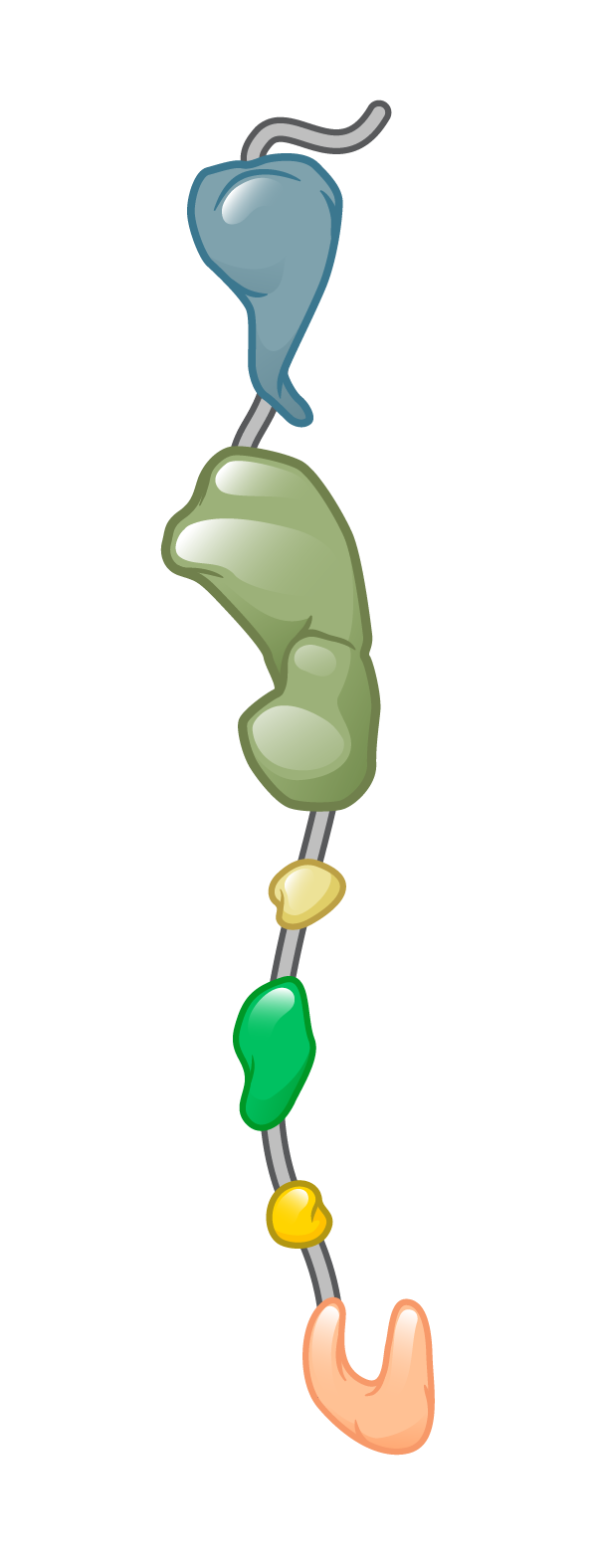 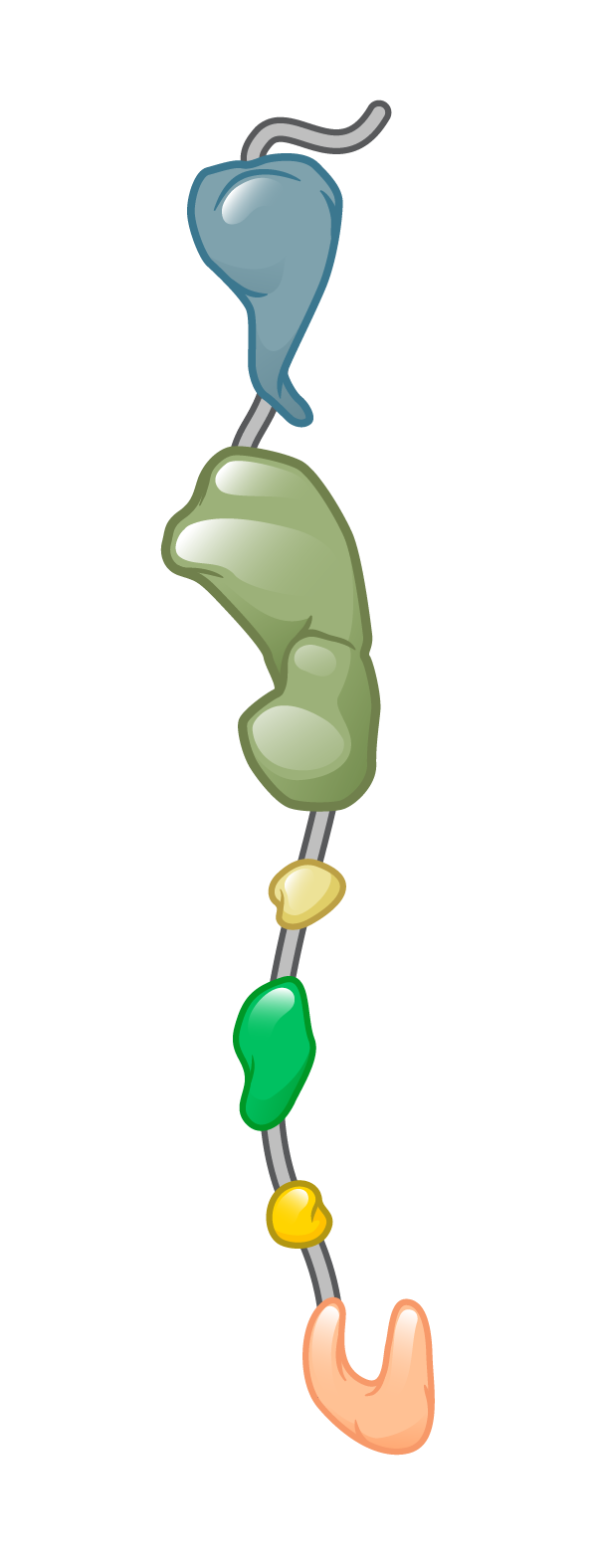 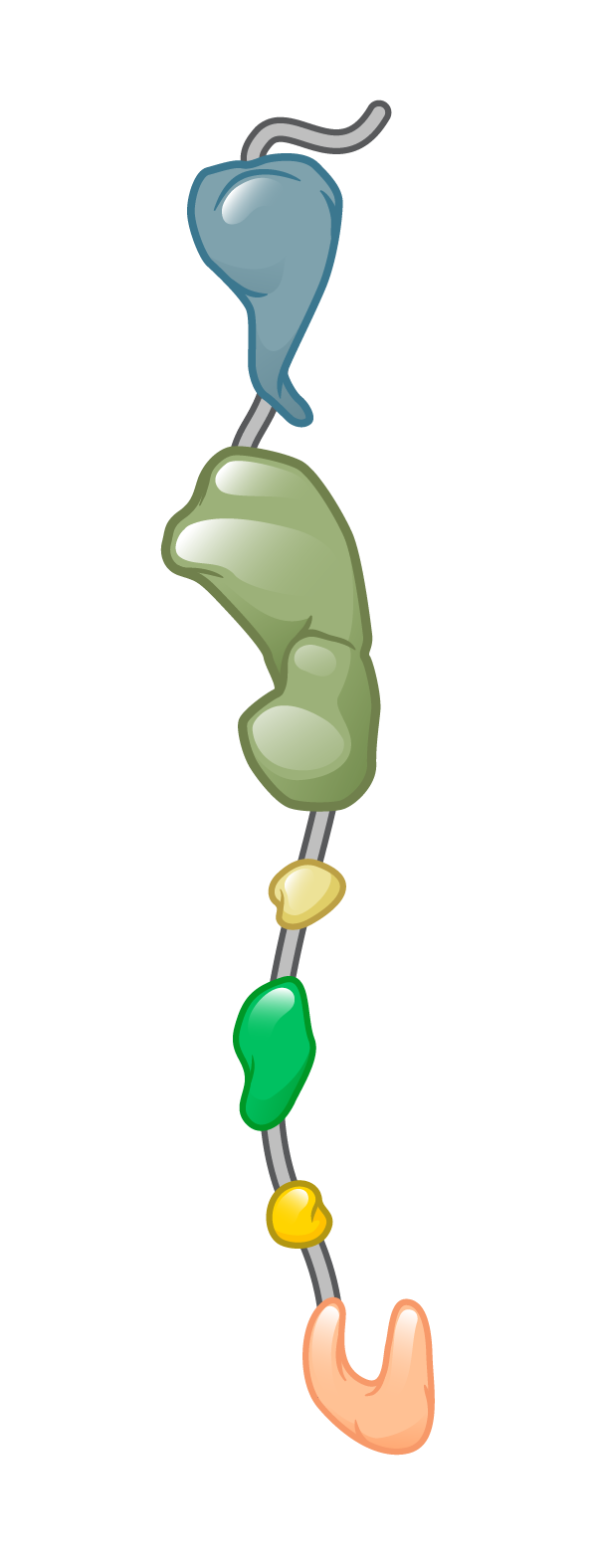 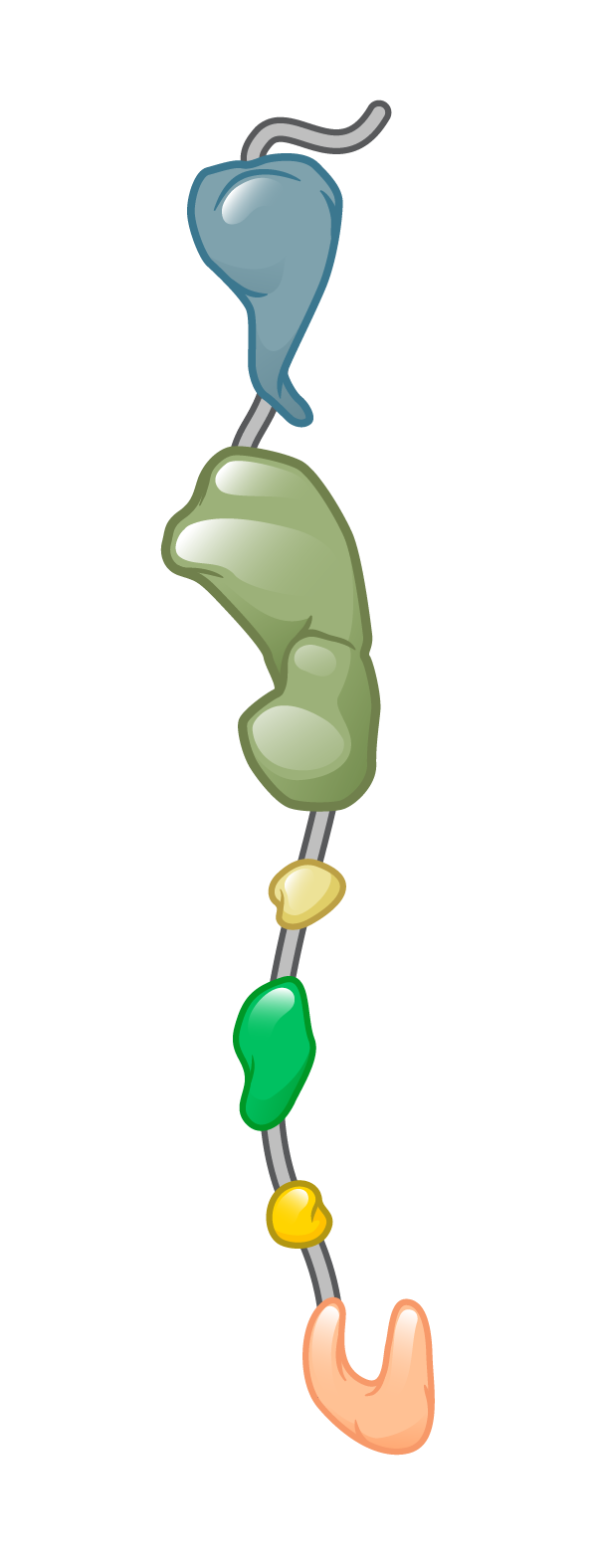 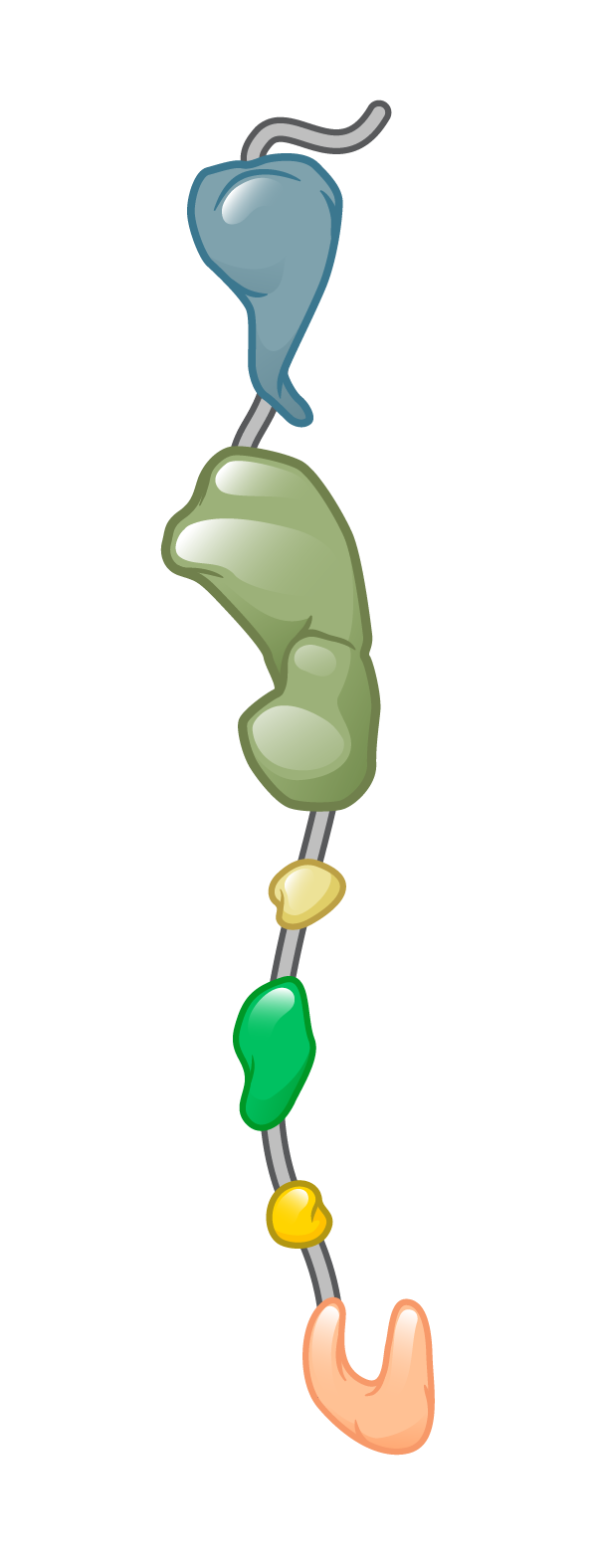 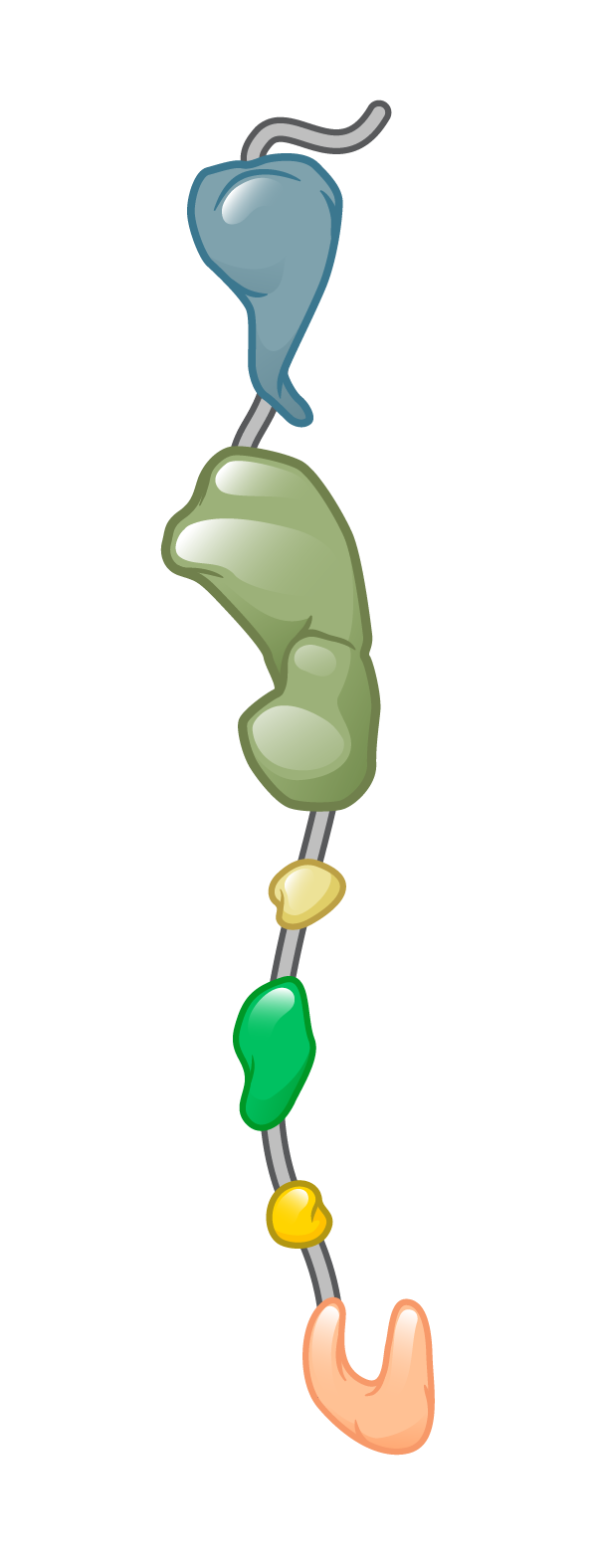 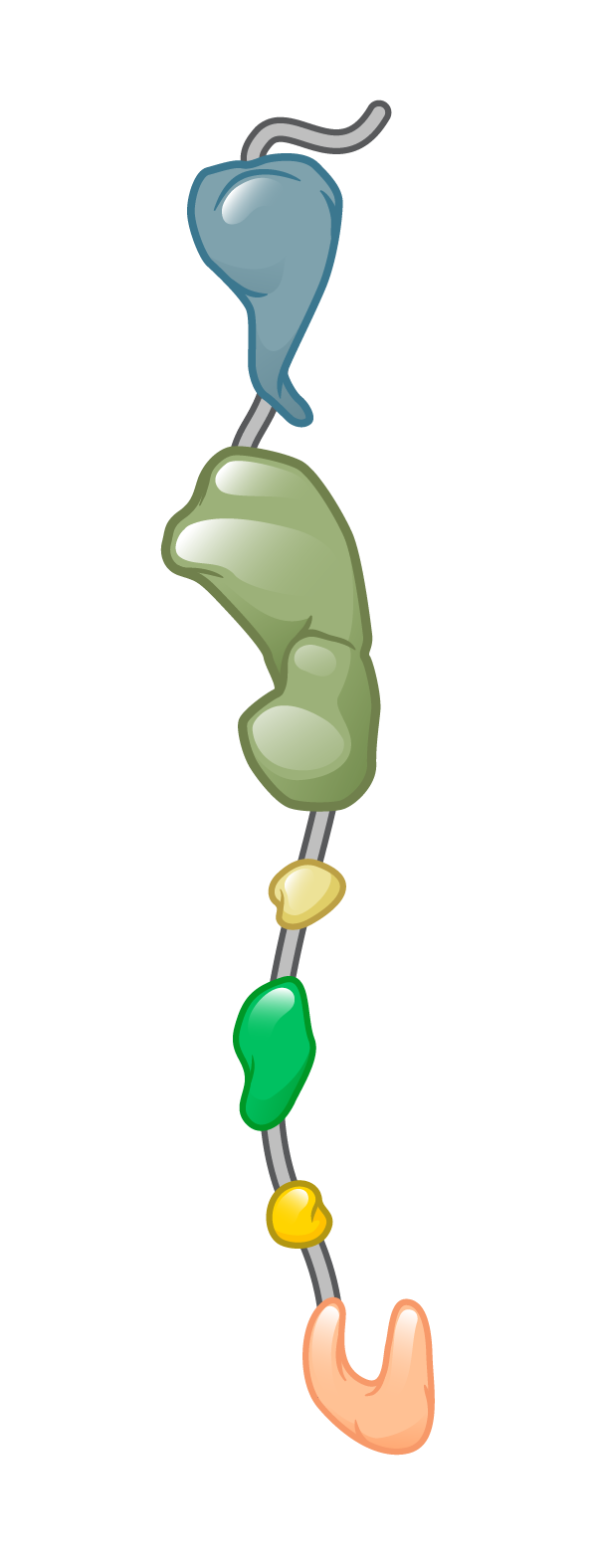 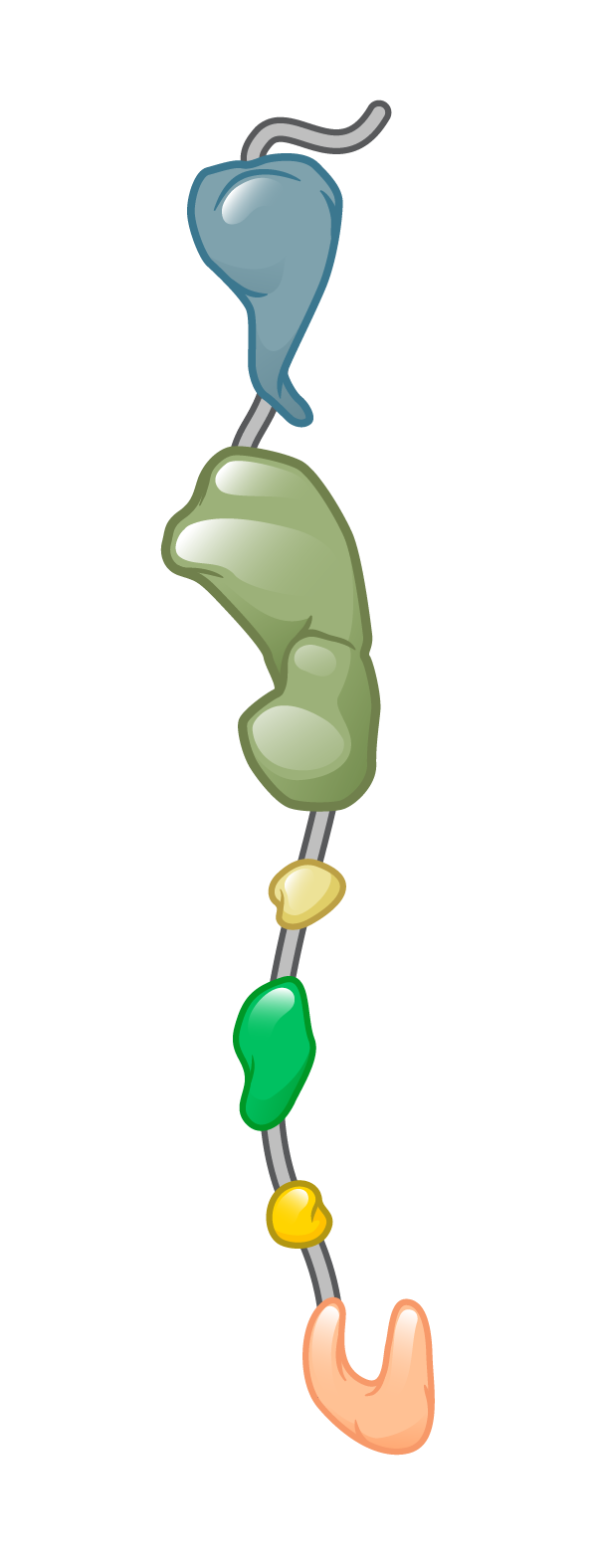 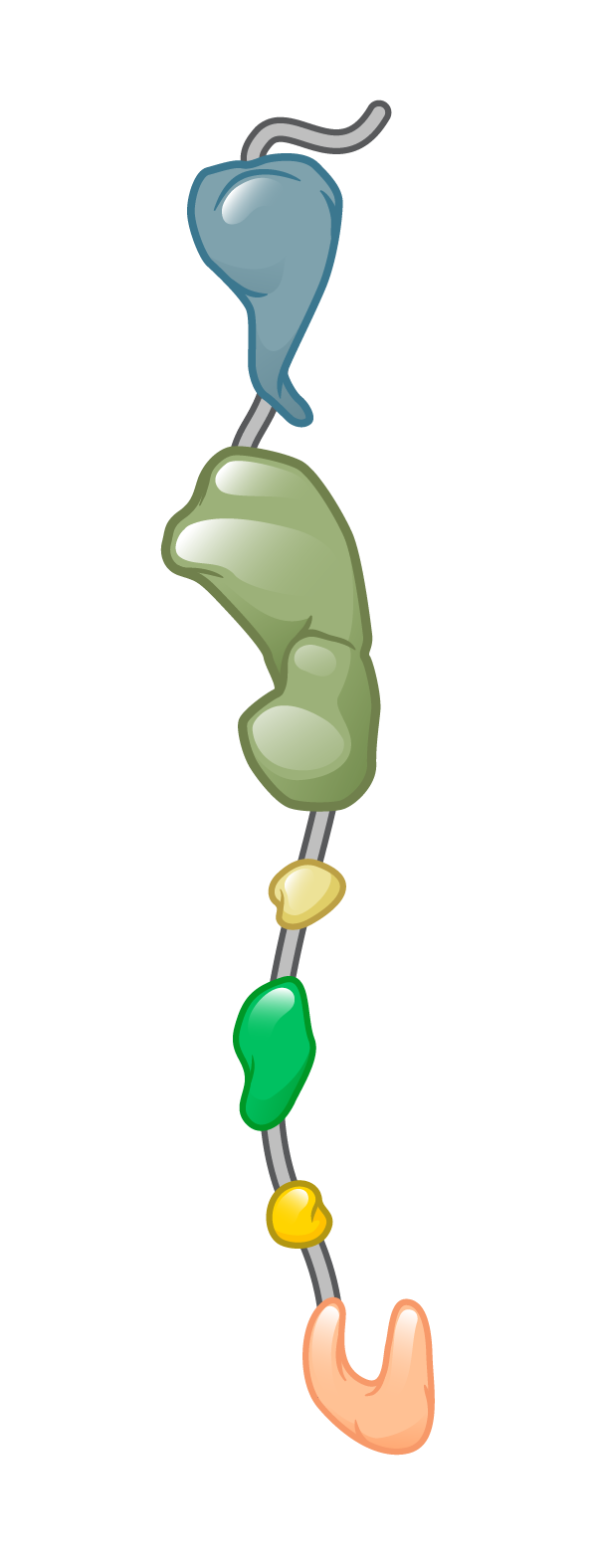 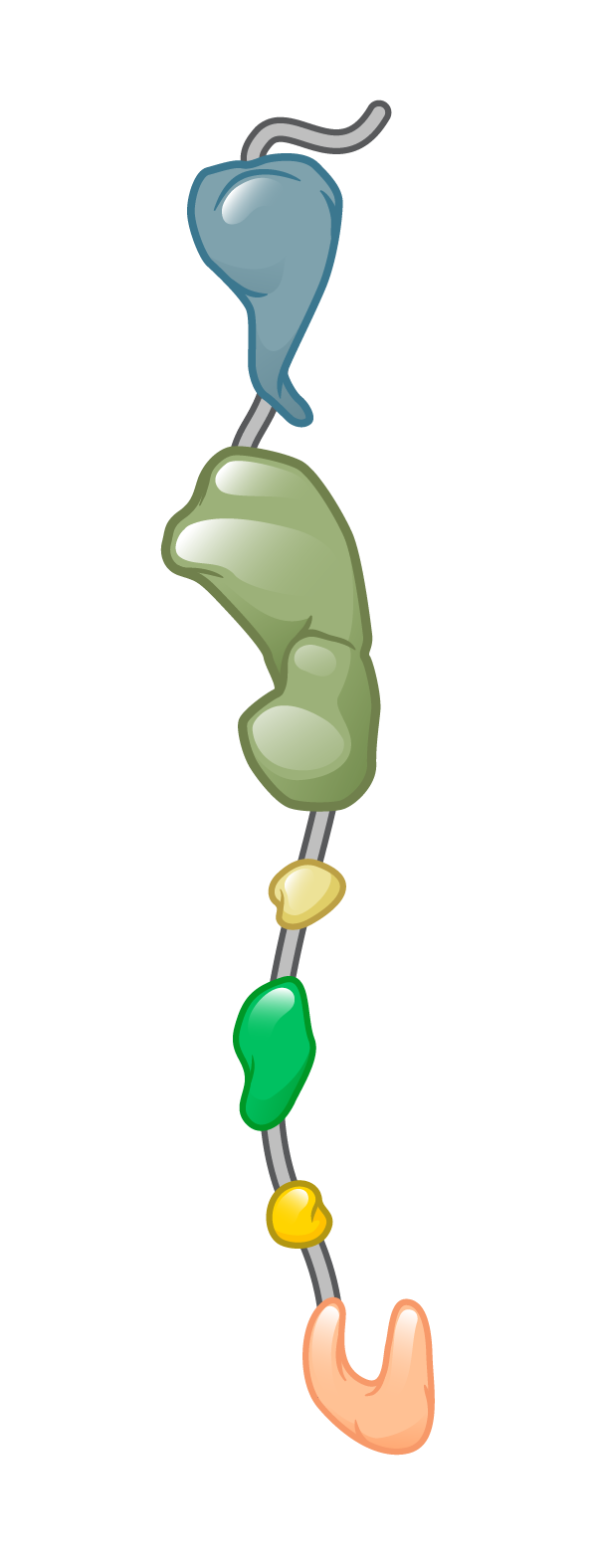 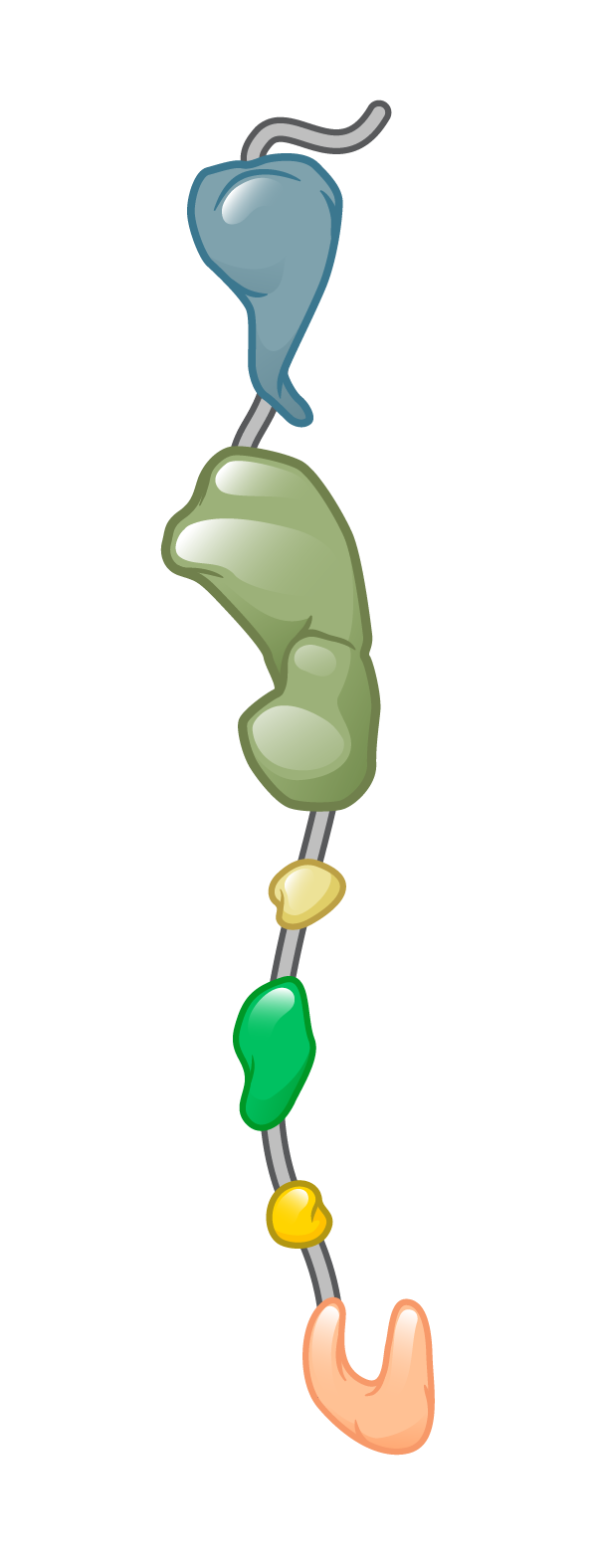 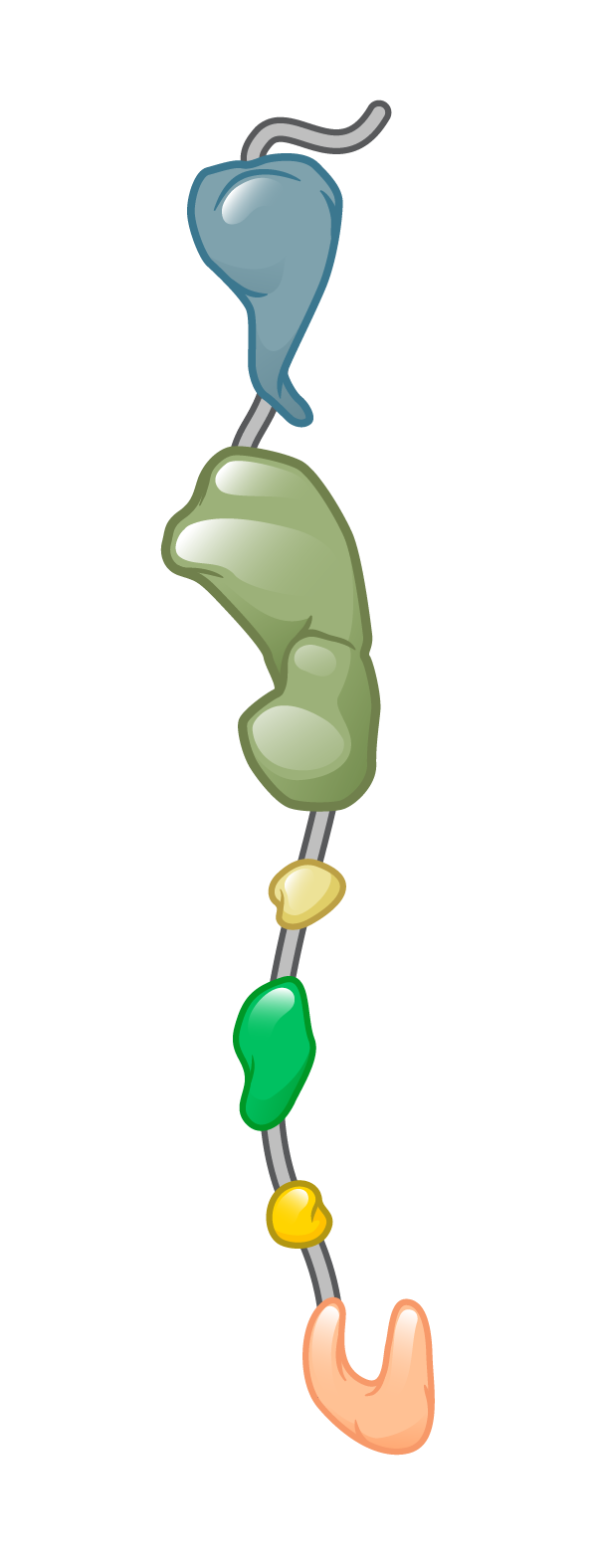 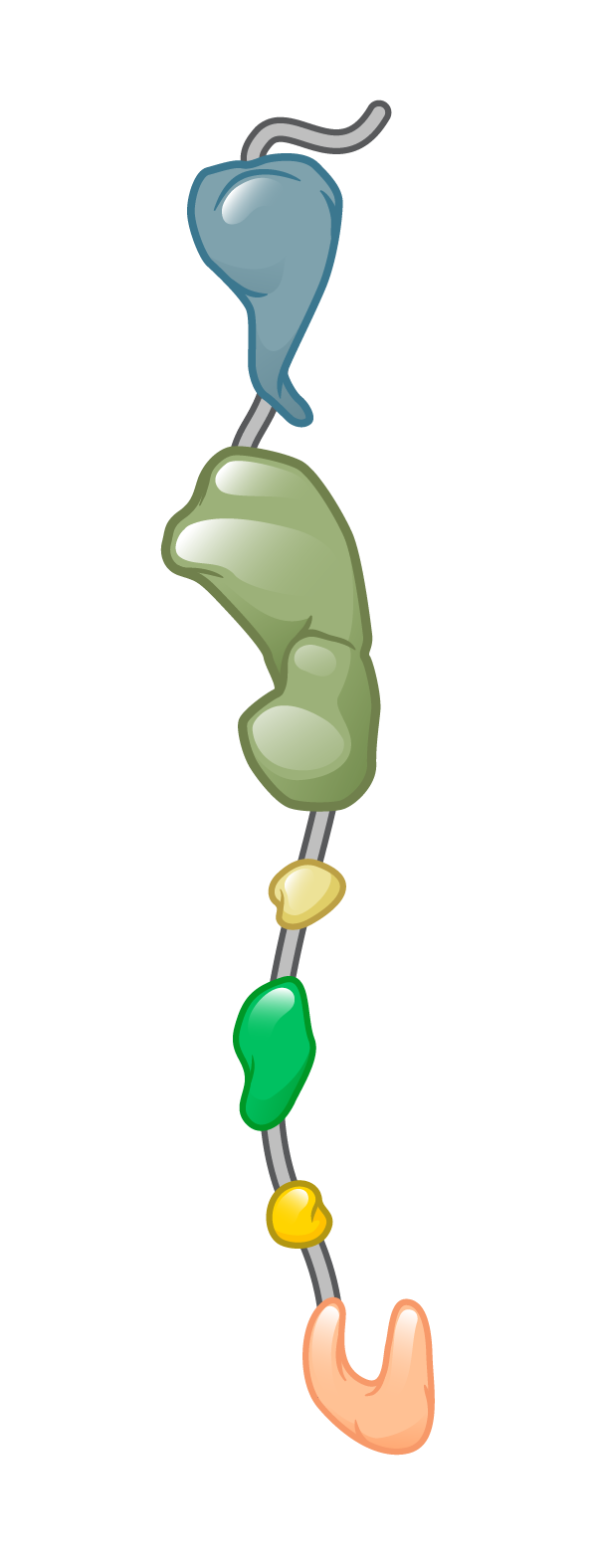 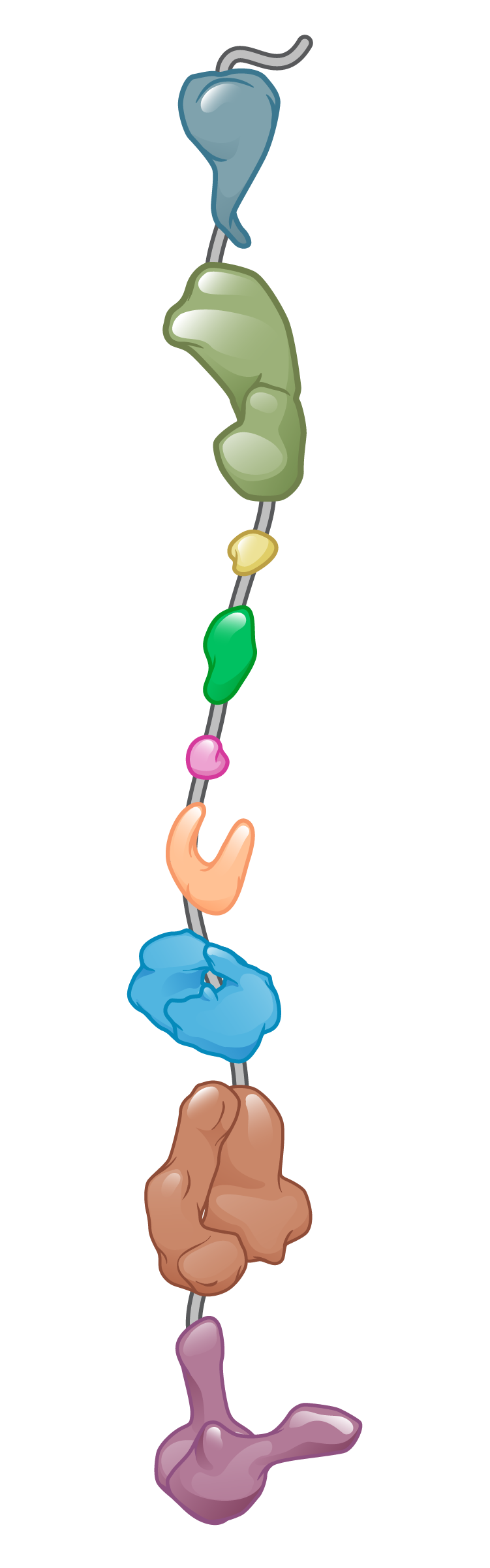 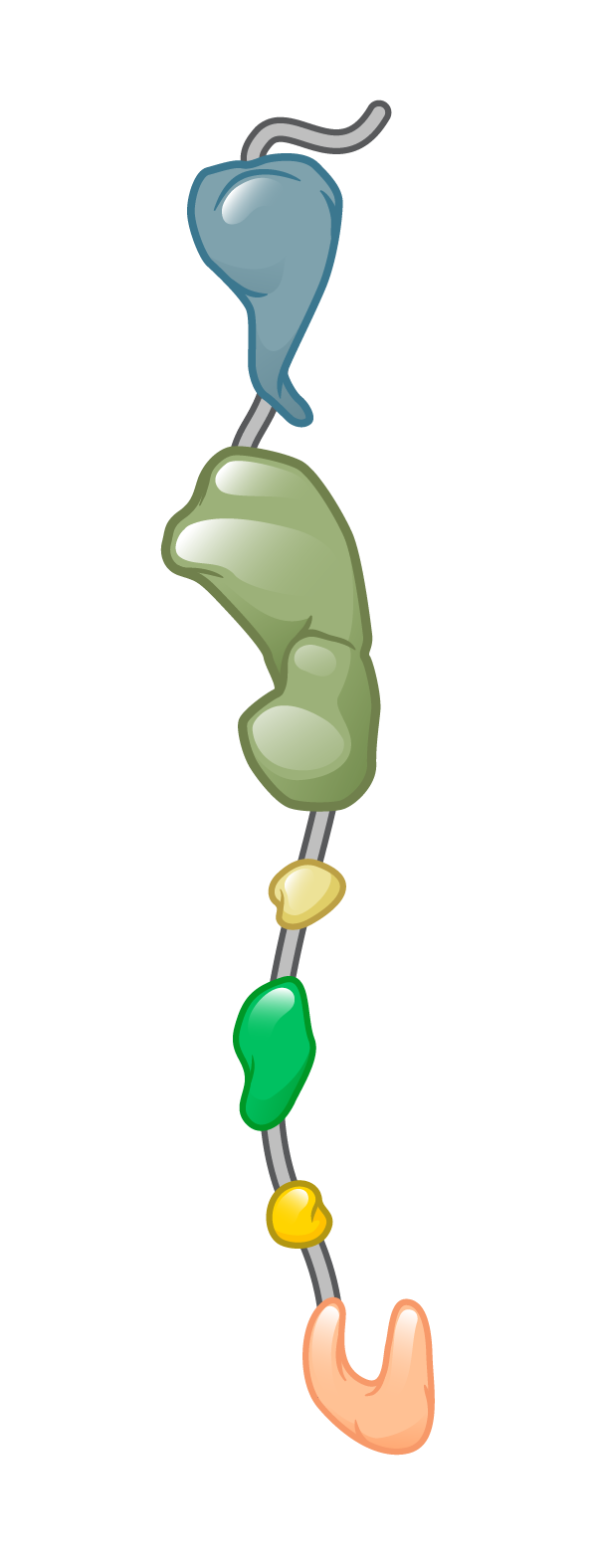 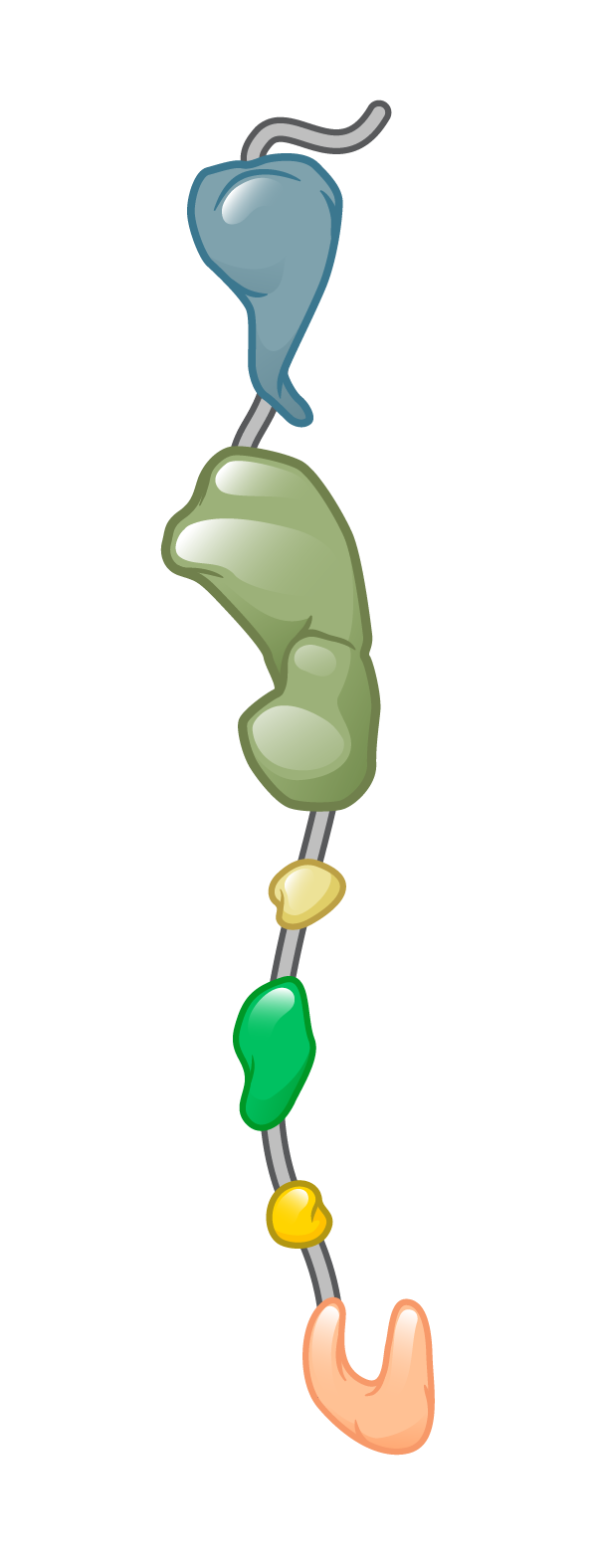 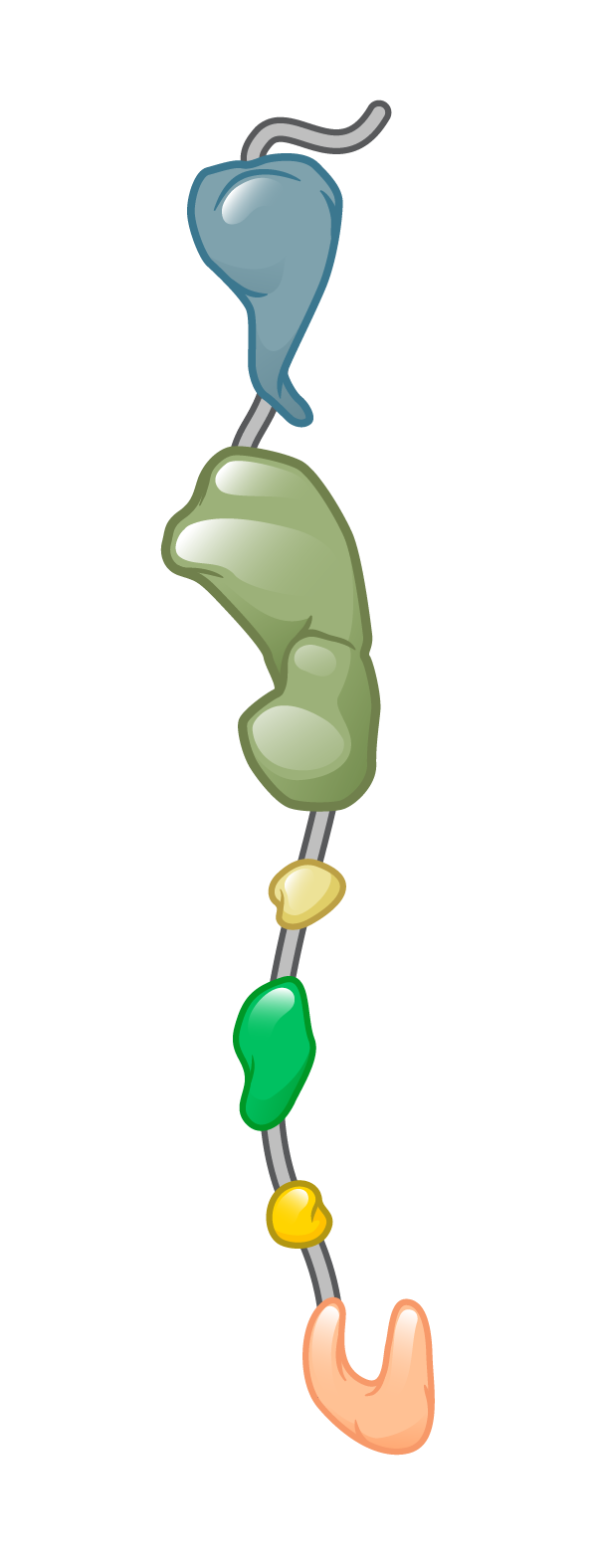 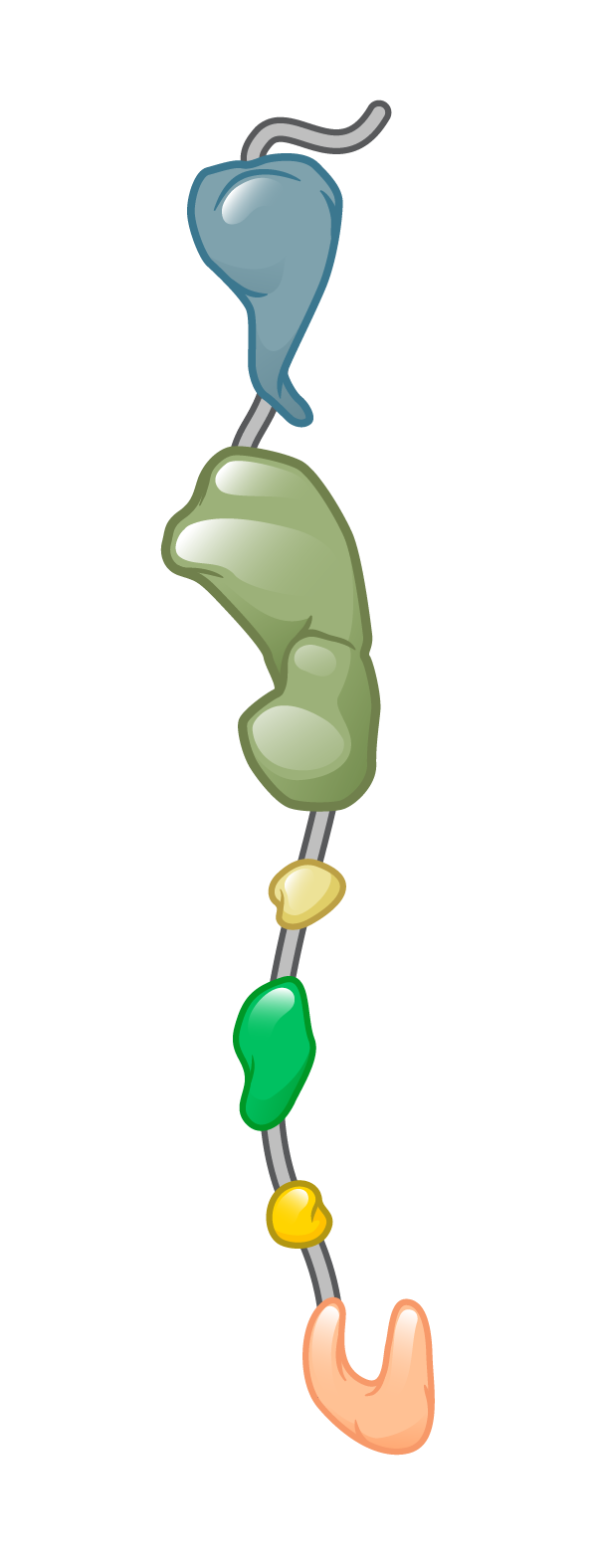 HIV Matrix
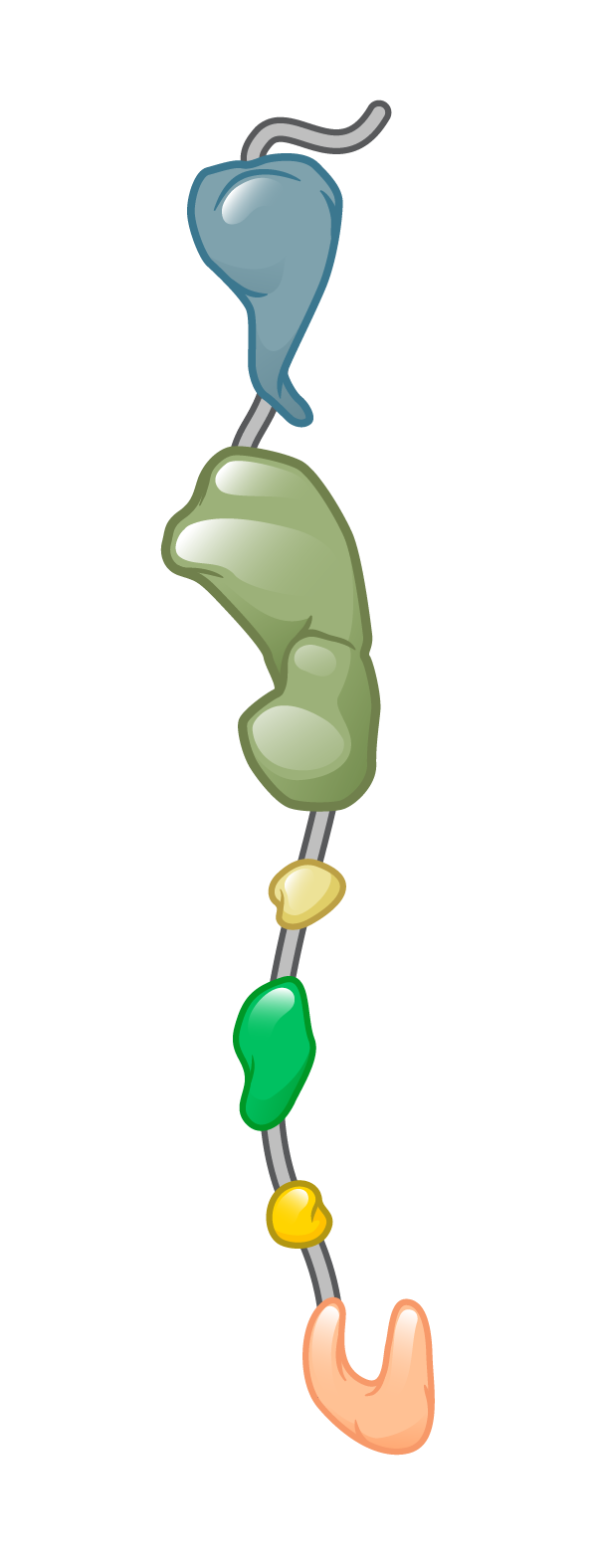 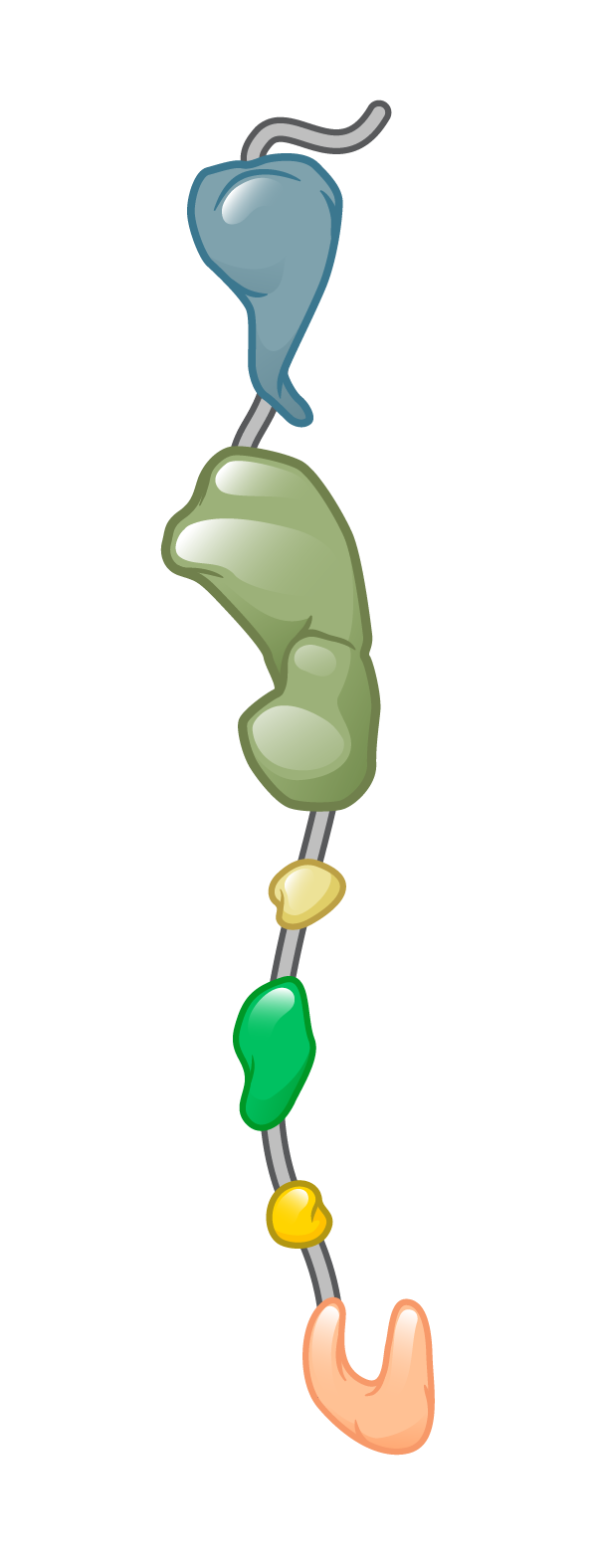 Illustration: Cognition Studio, Inc., and David H. Spach, MD
Assembly
HIV Envelope
HIV Envelope
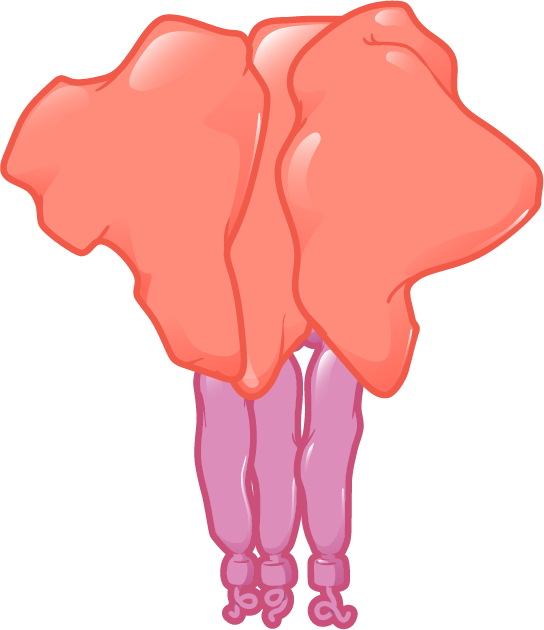 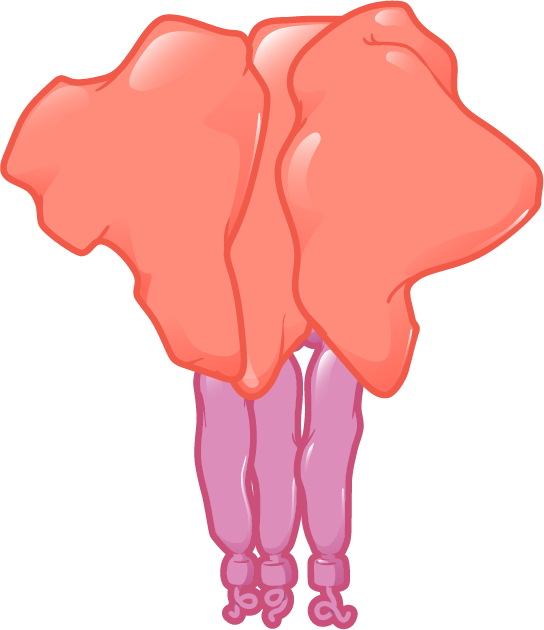 Host Cell Membrane
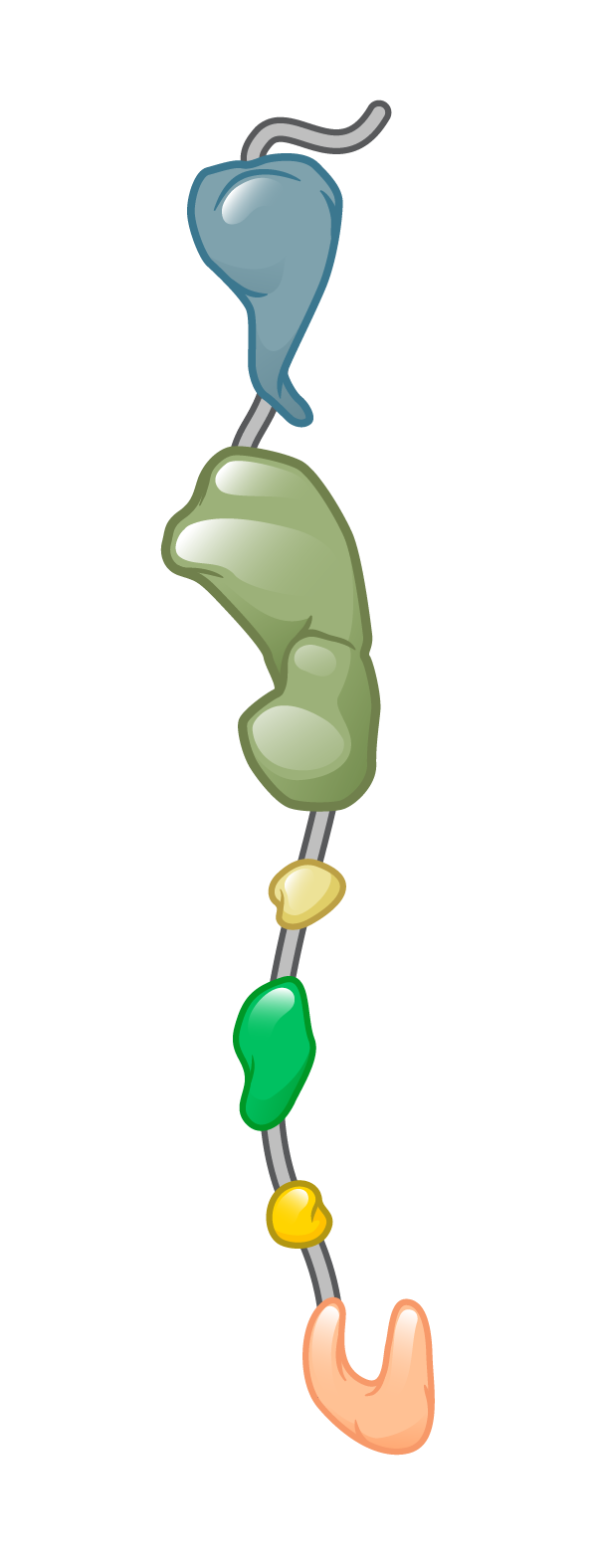 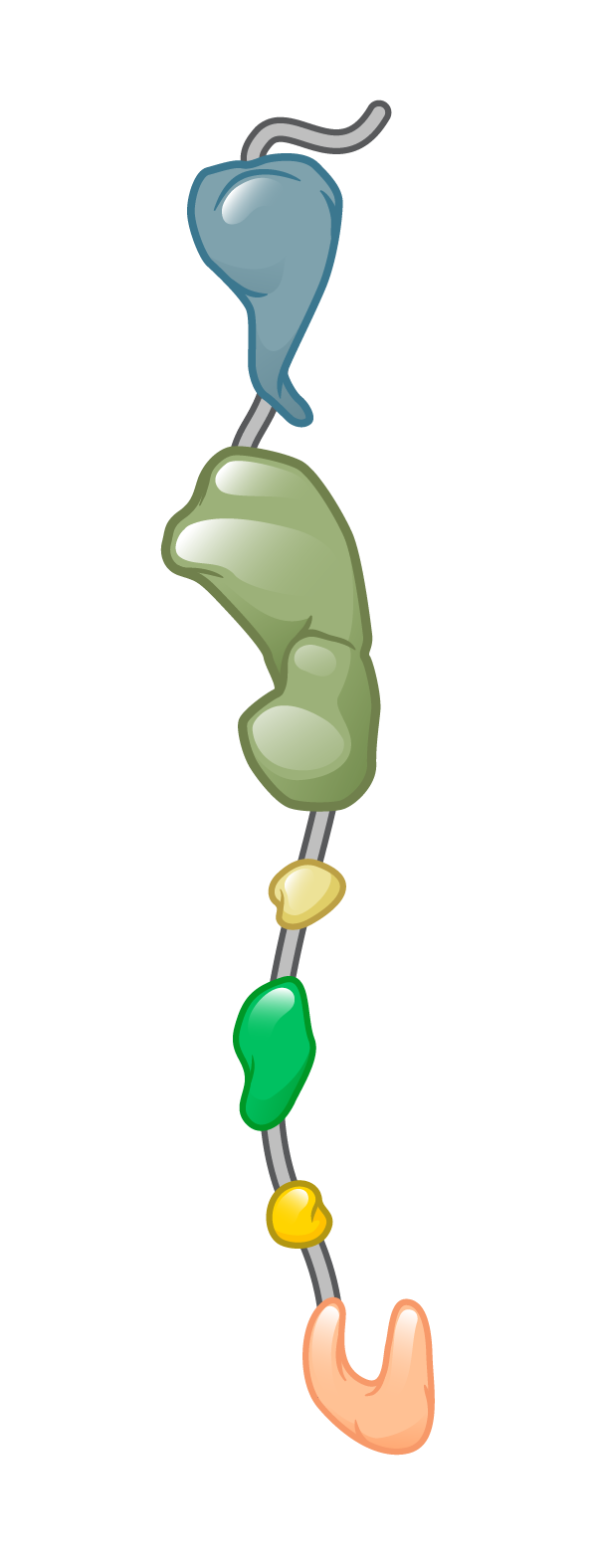 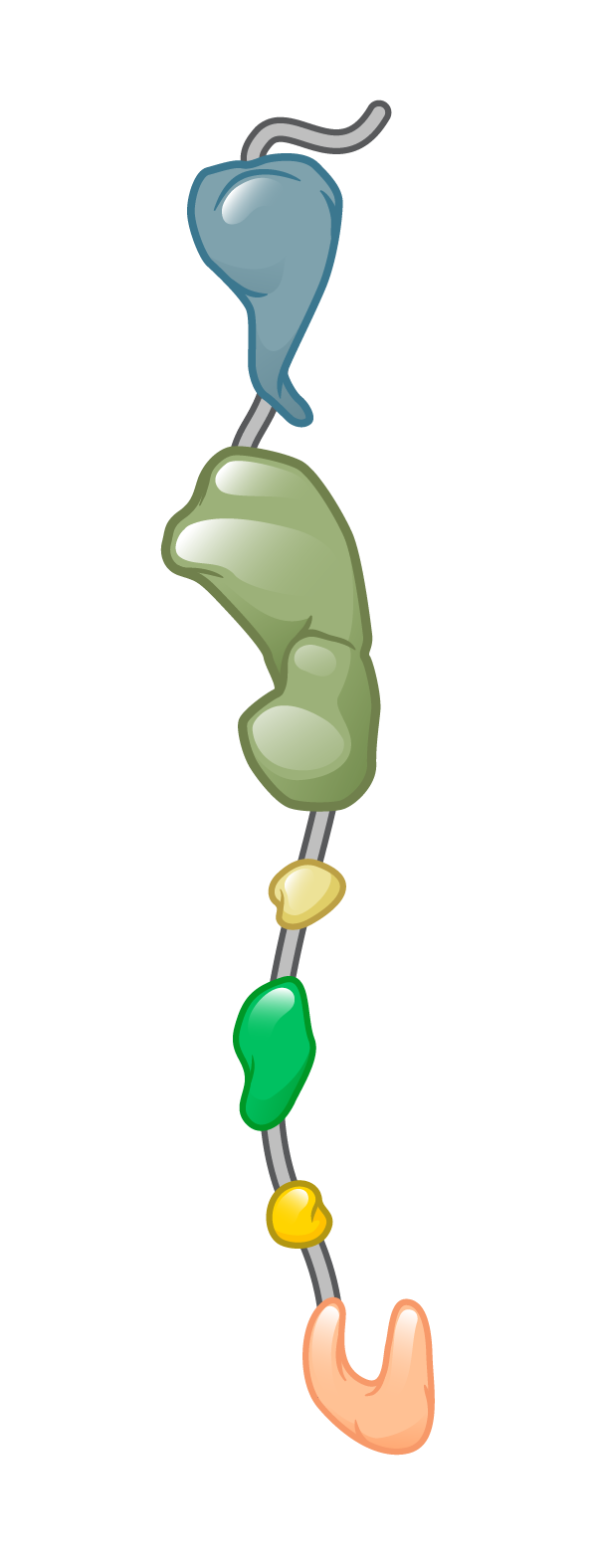 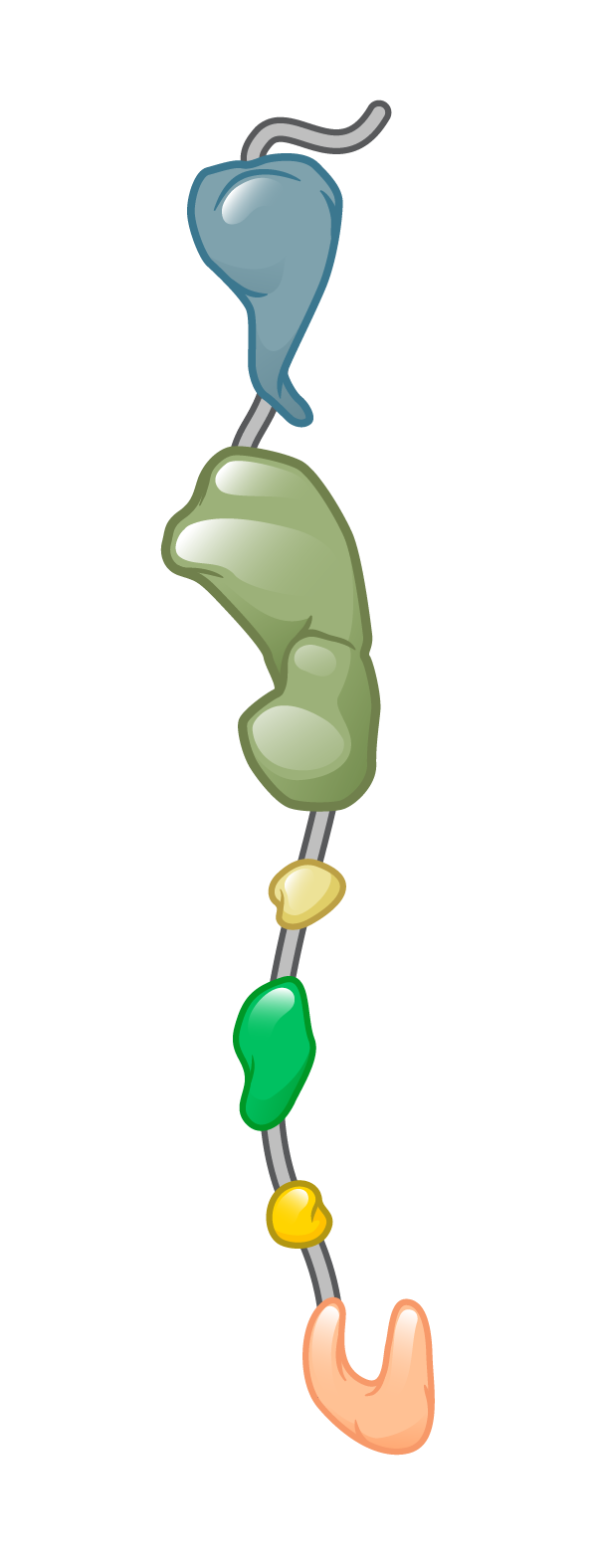 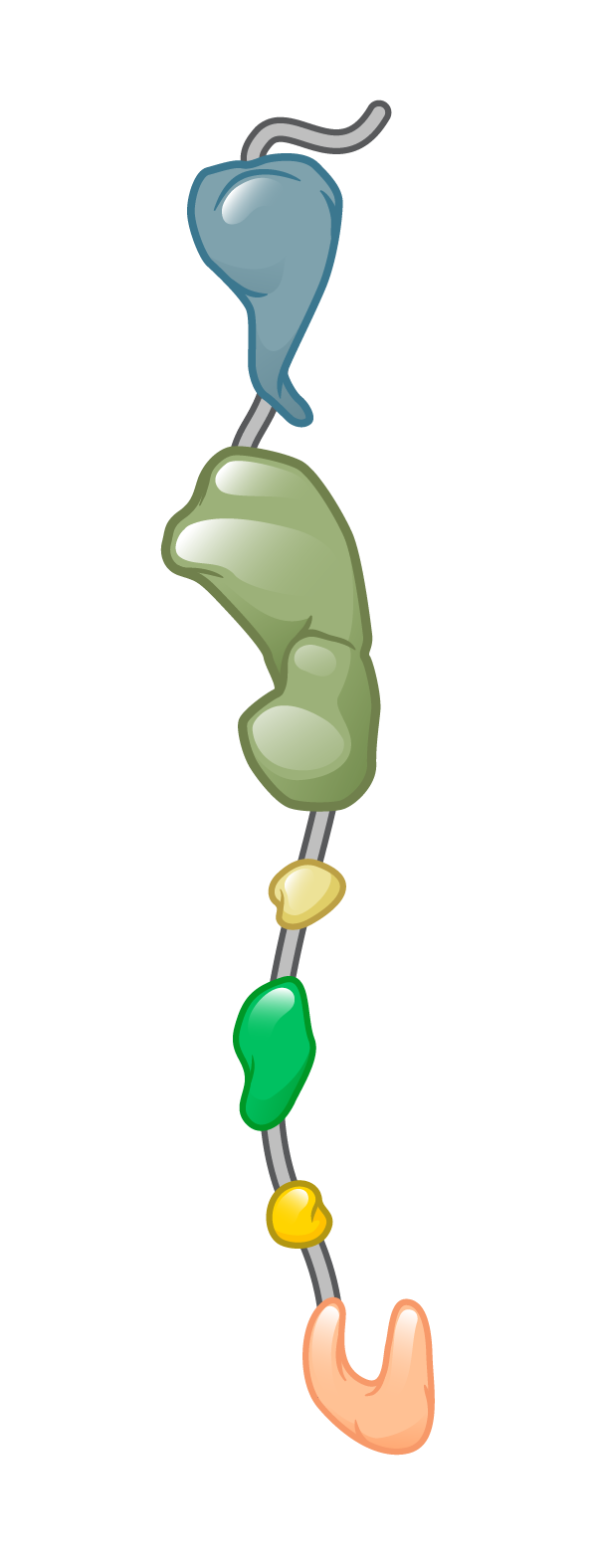 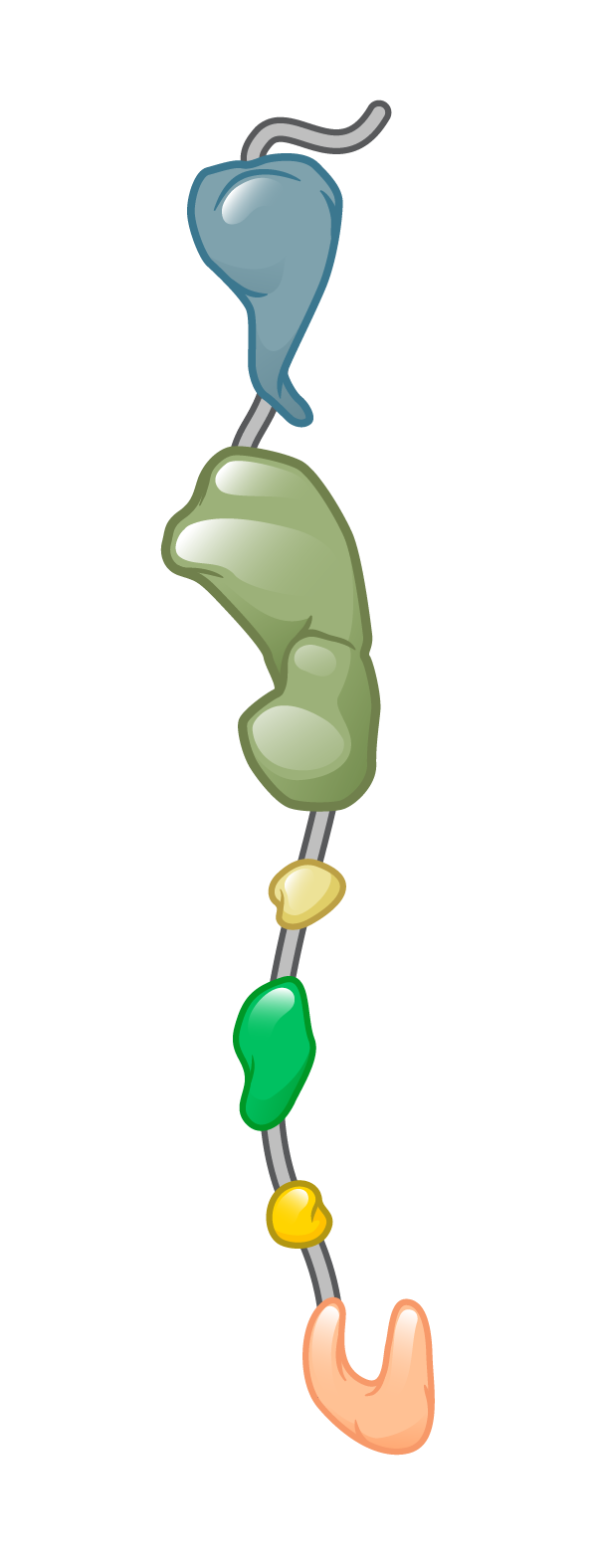 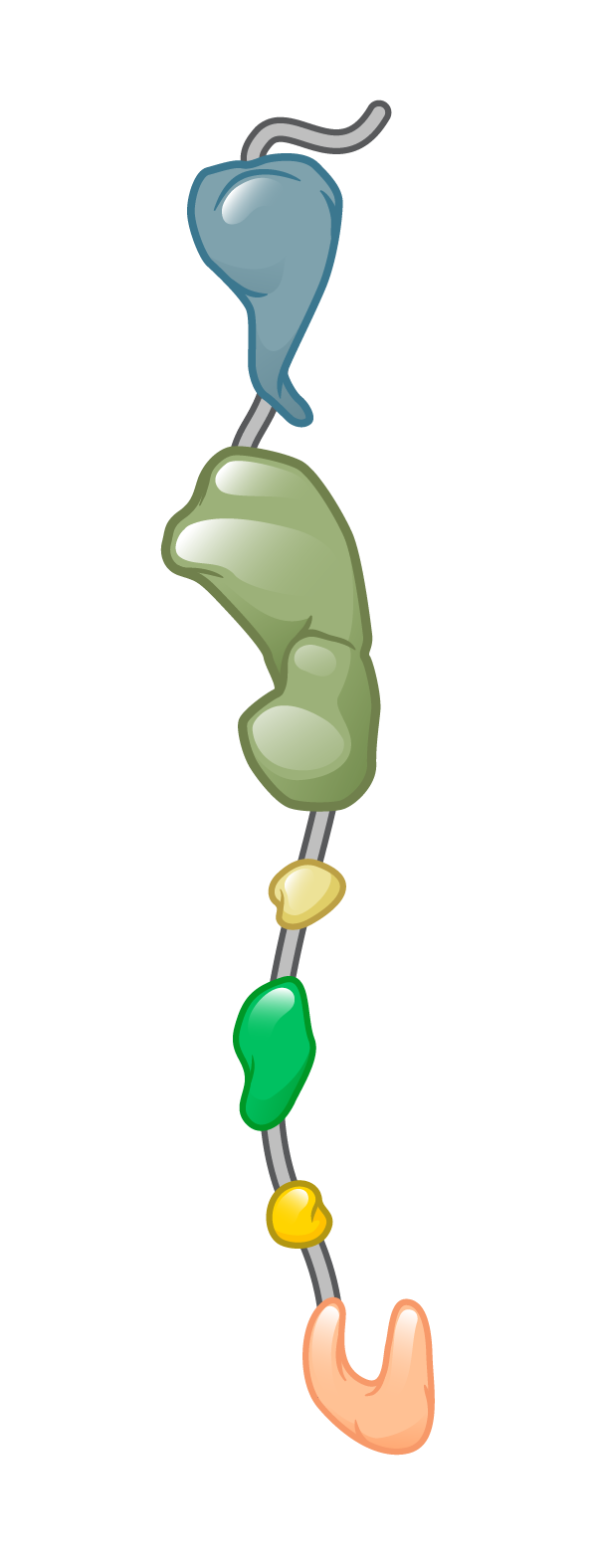 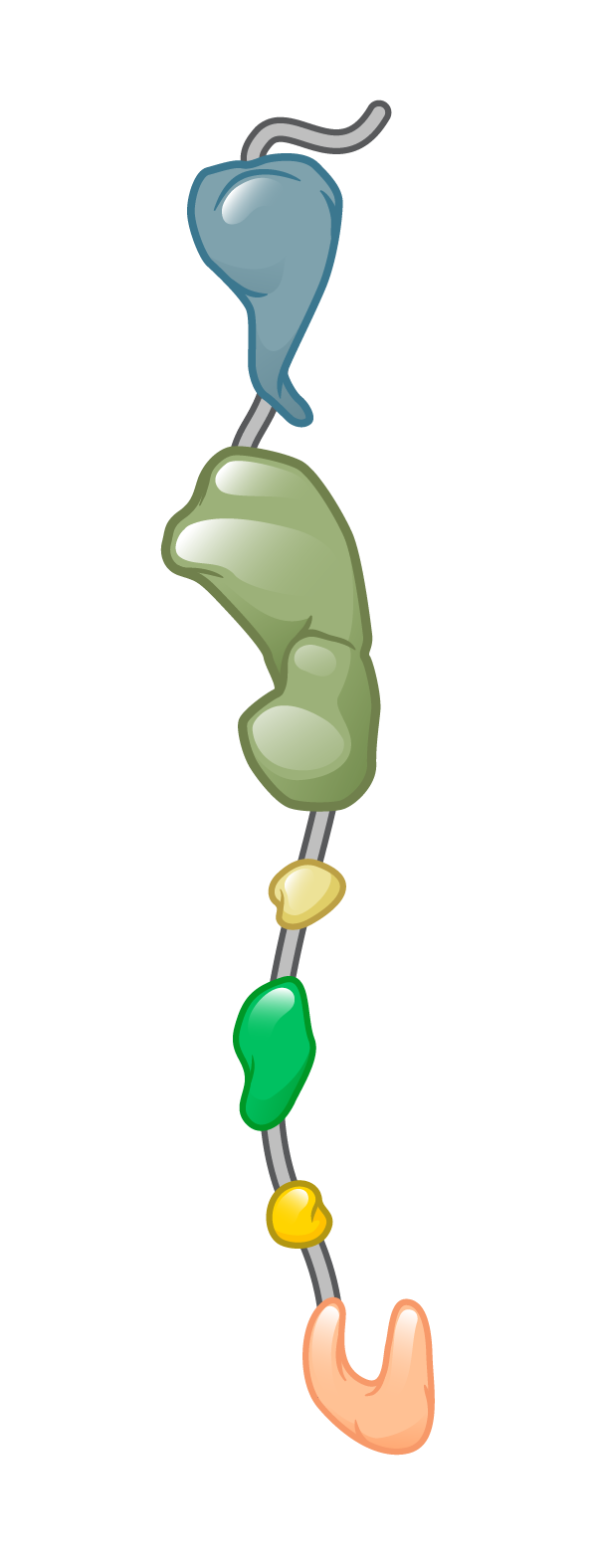 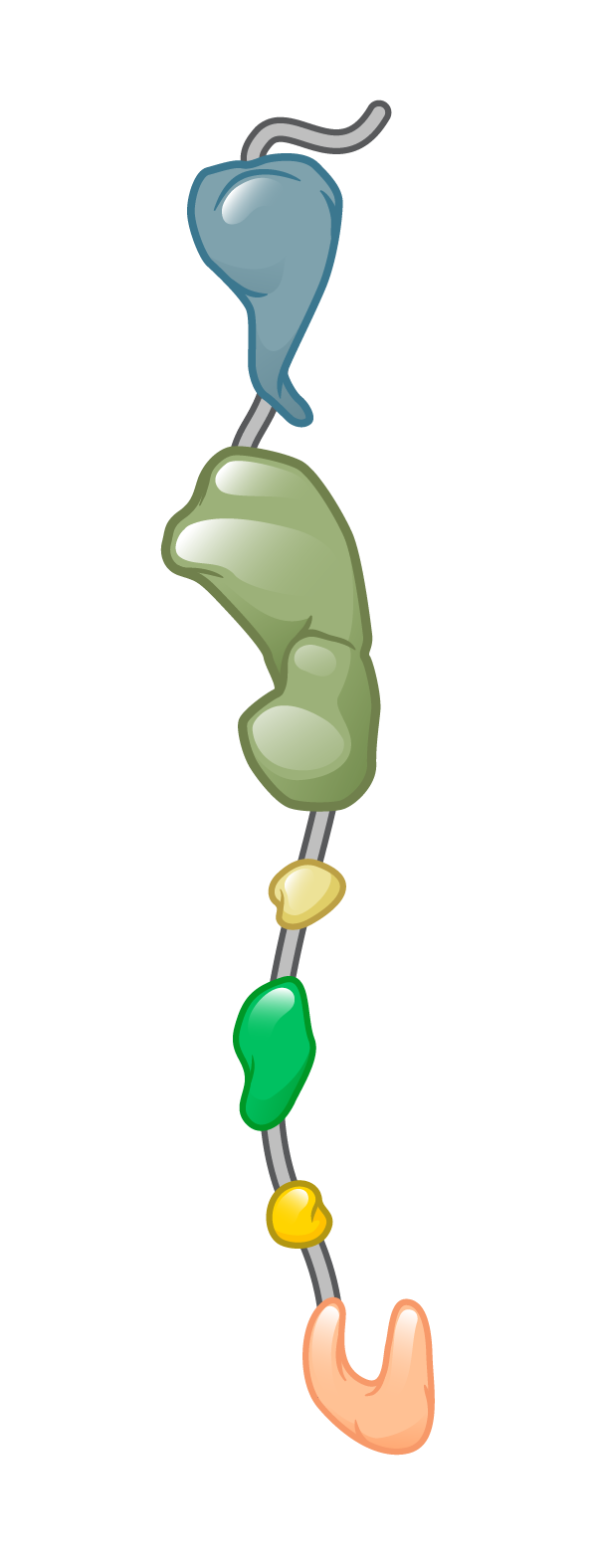 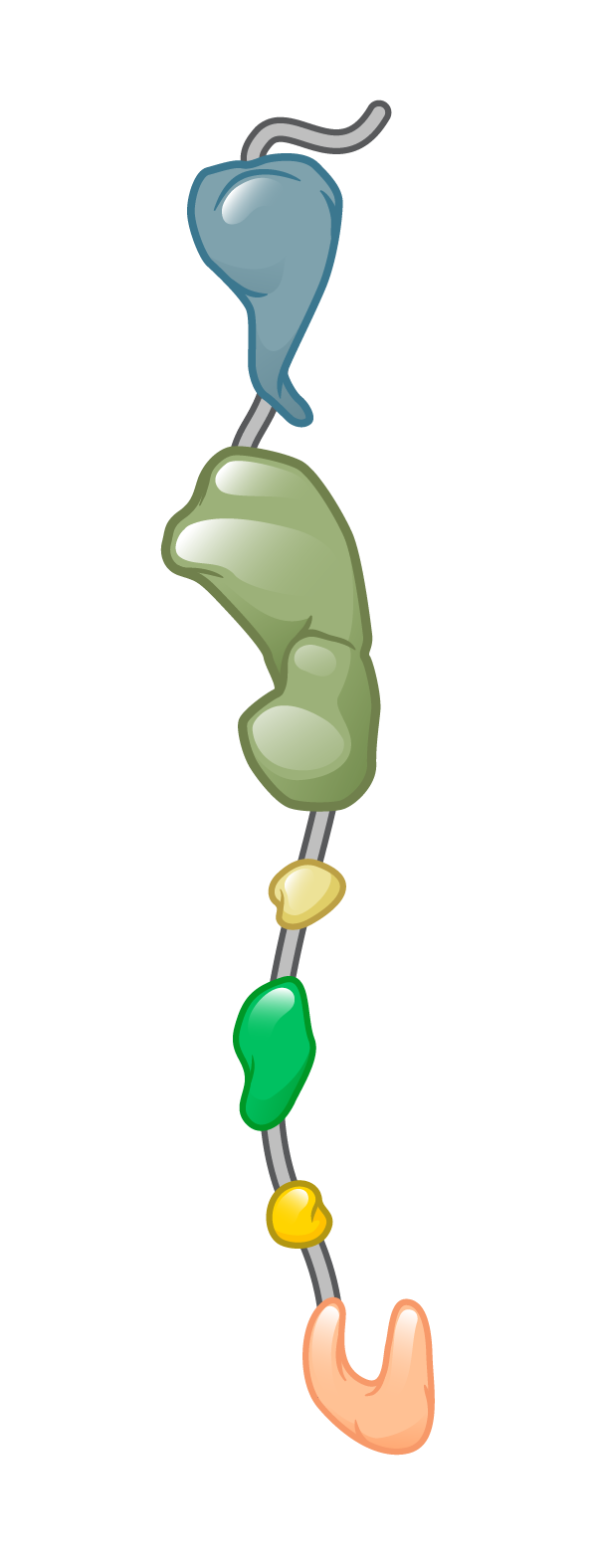 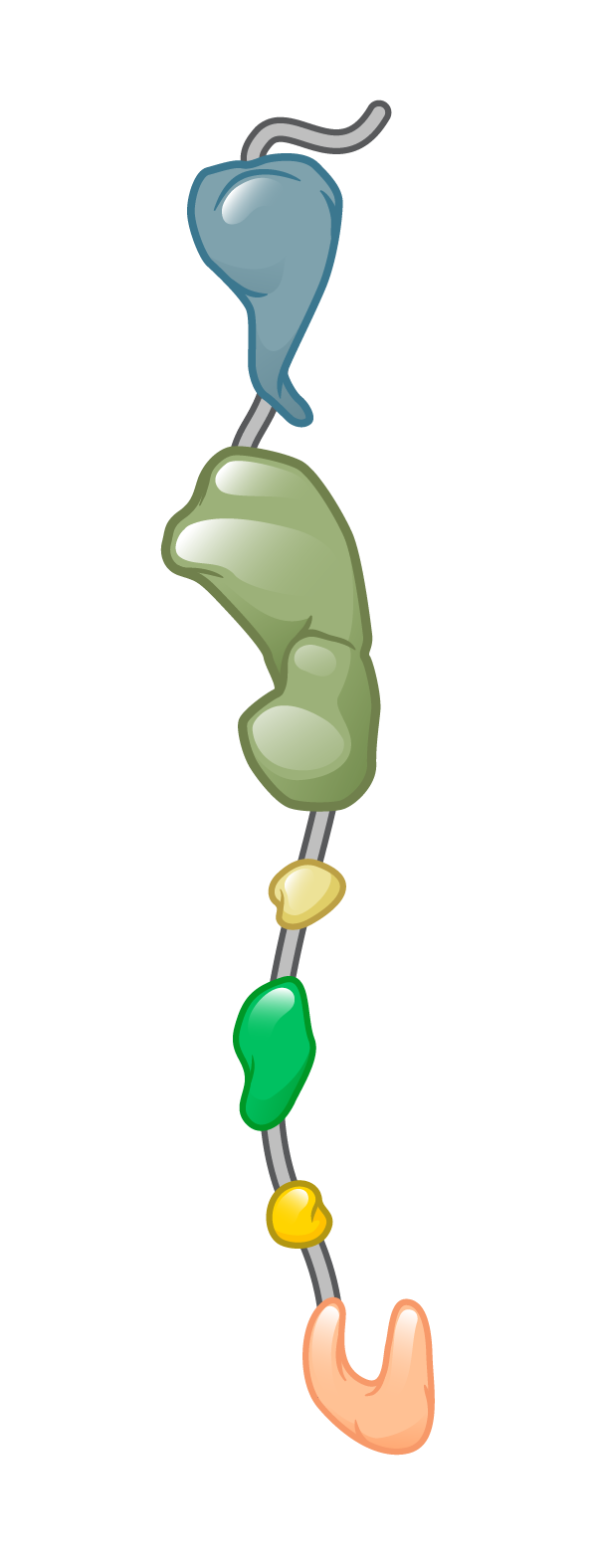 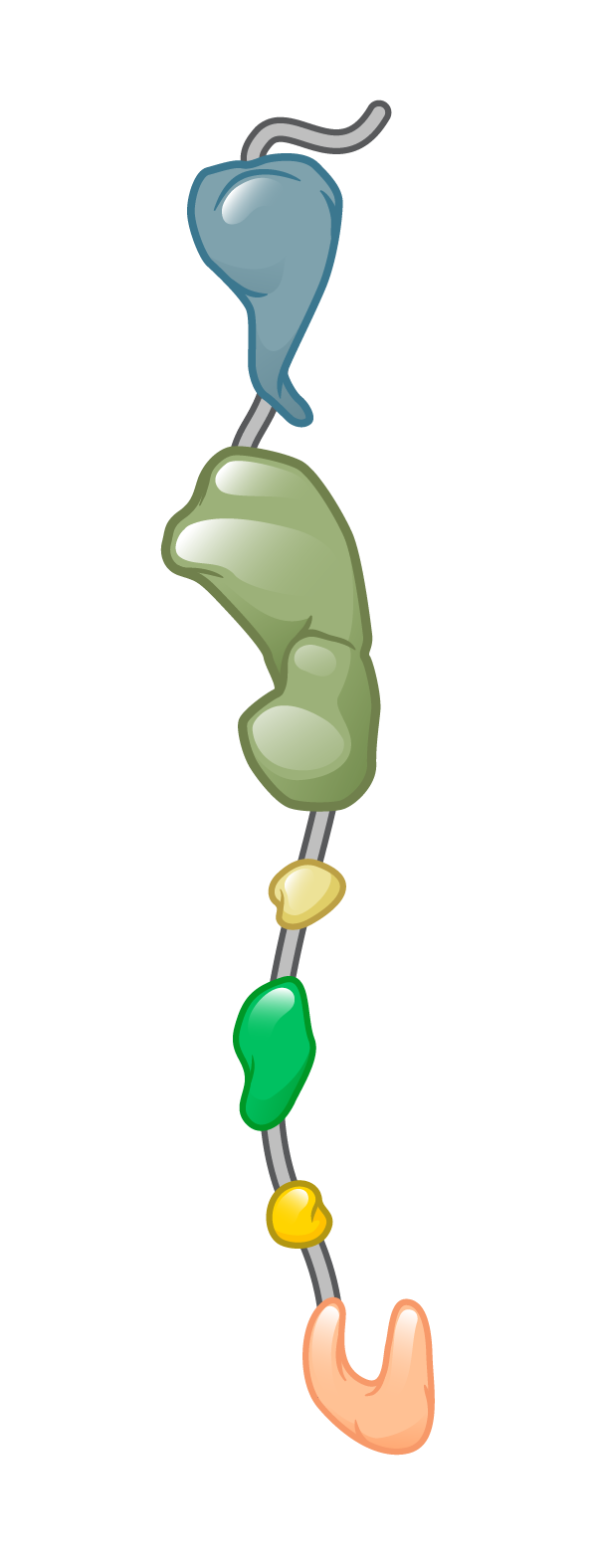 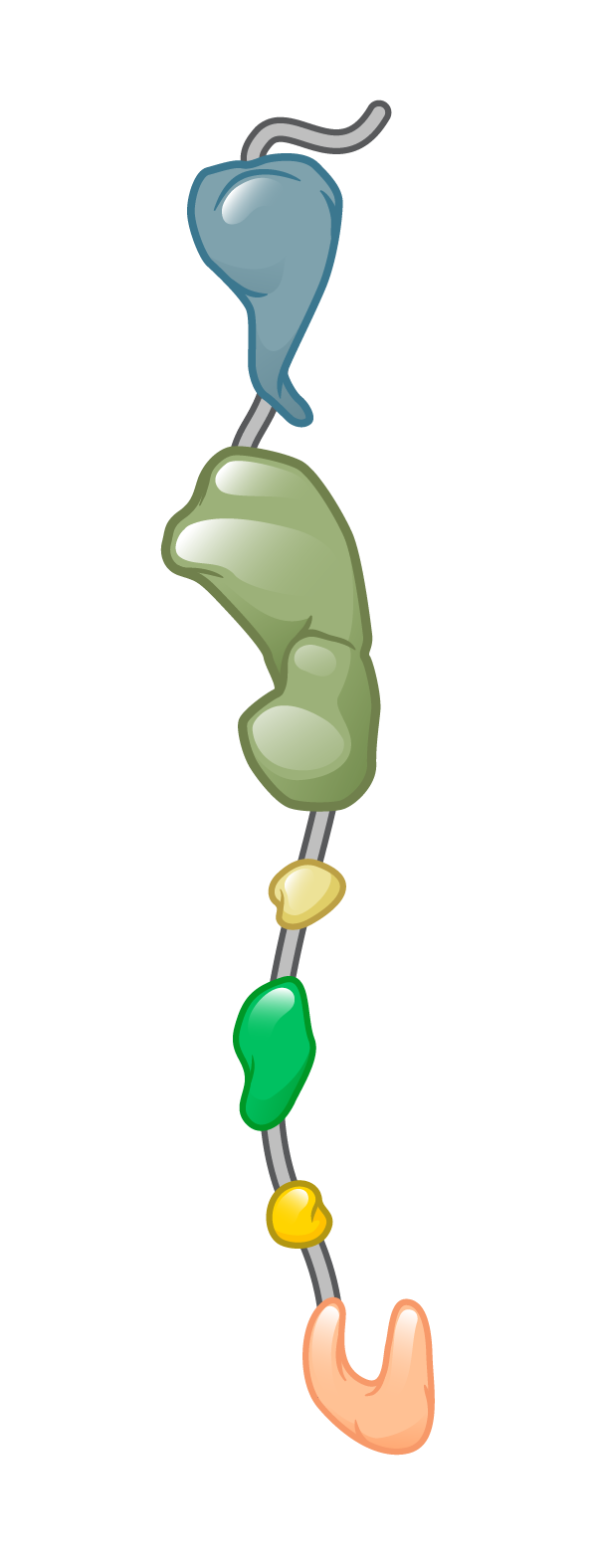 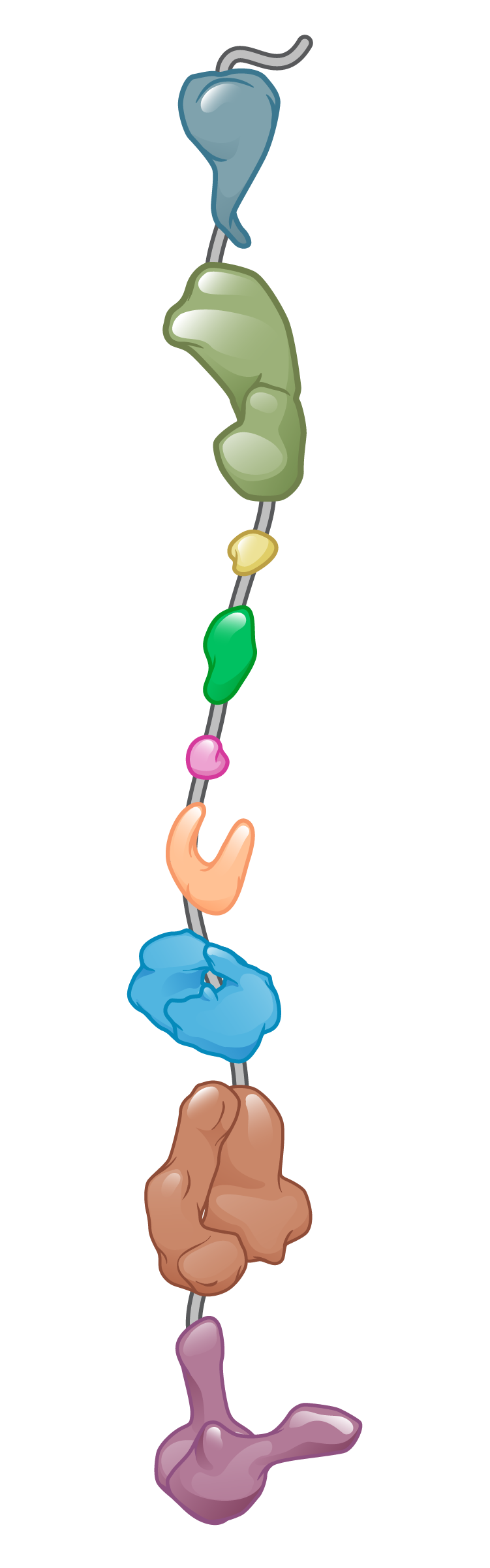 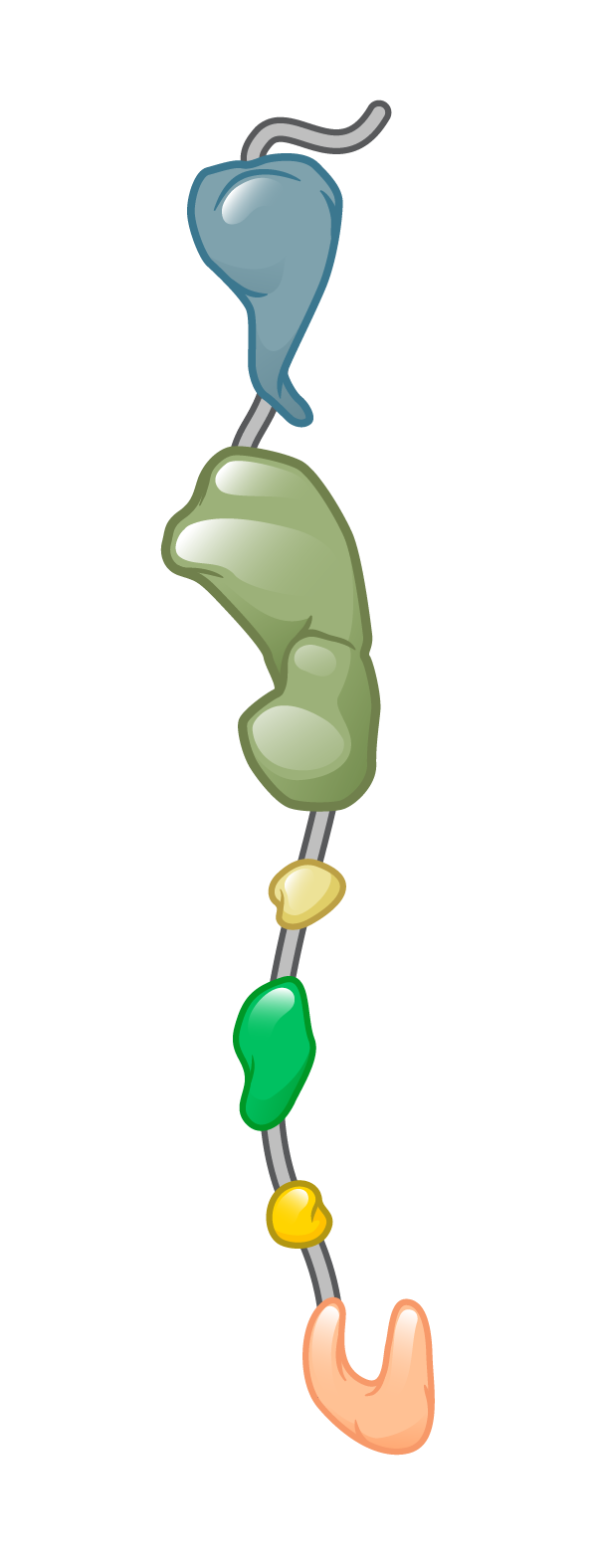 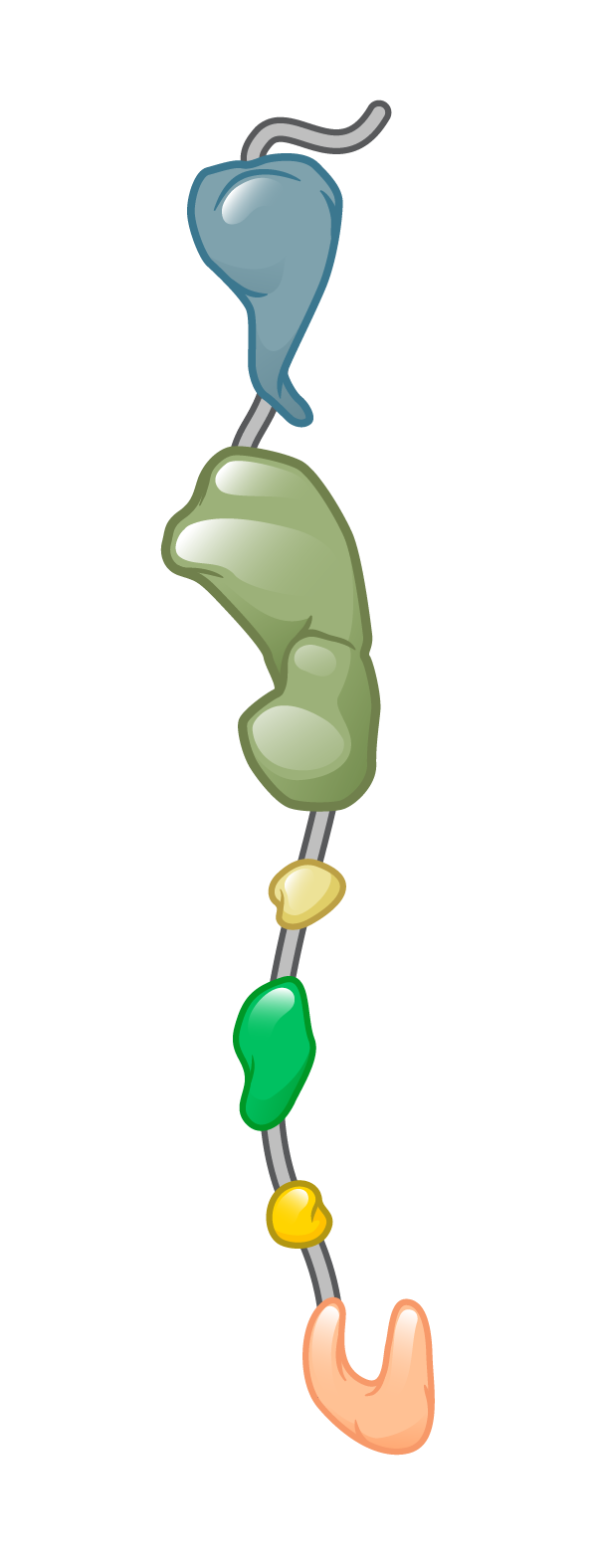 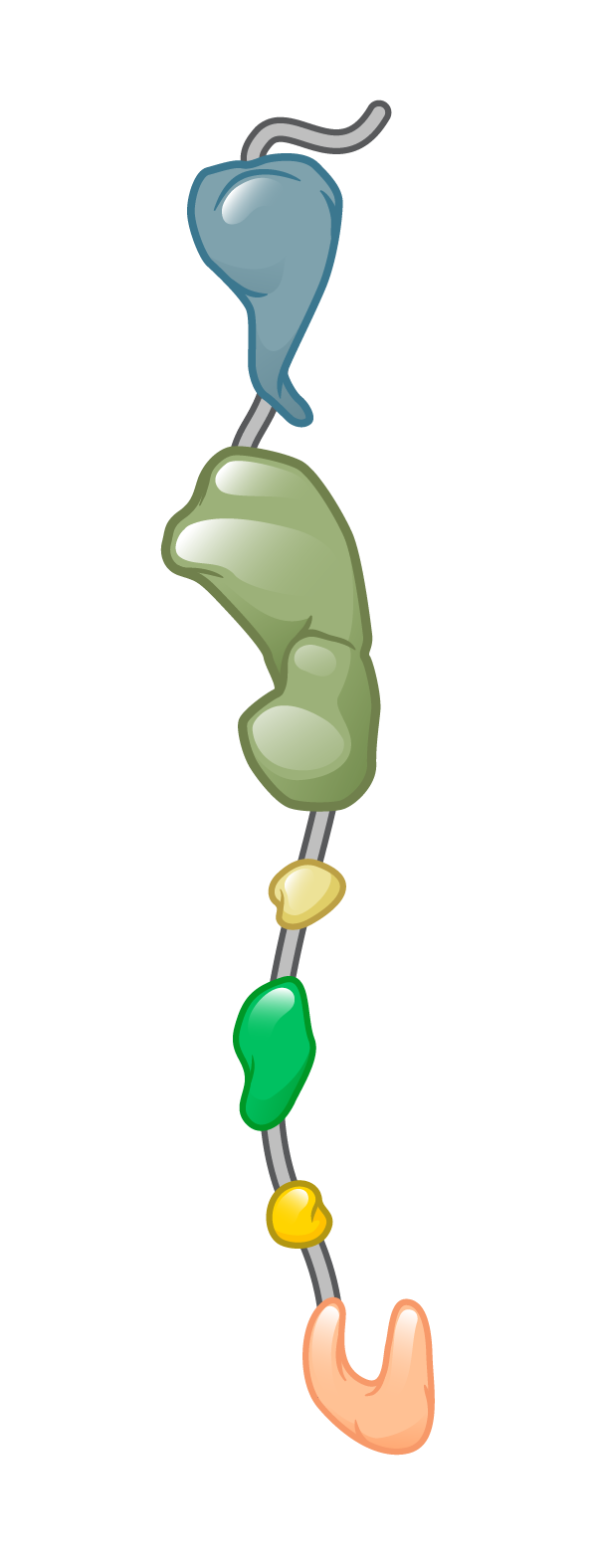 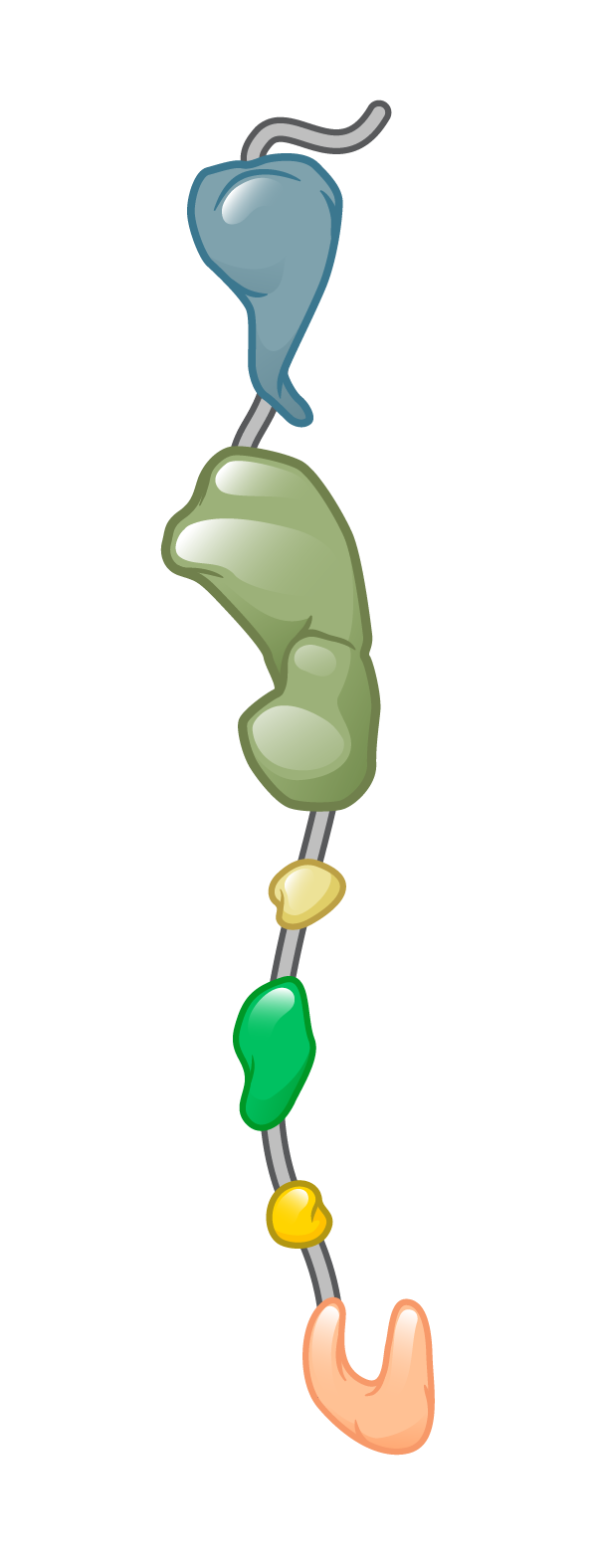 HIV Matrix
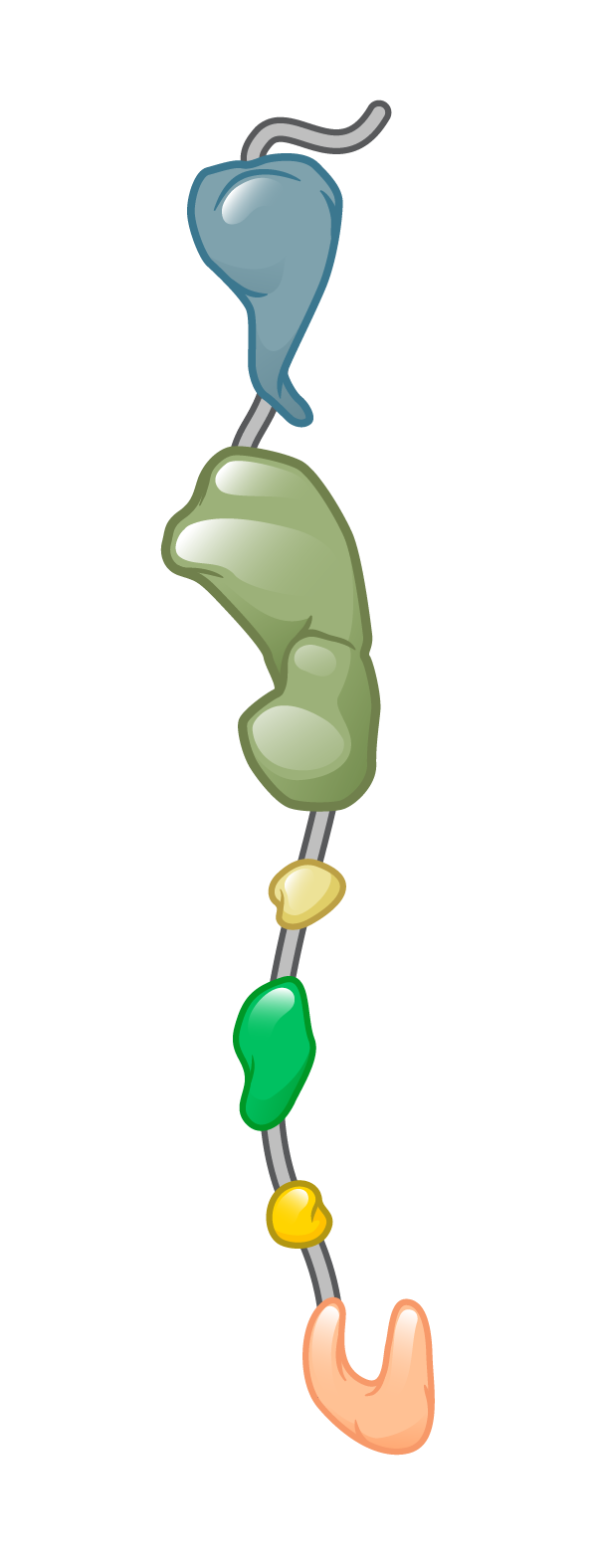 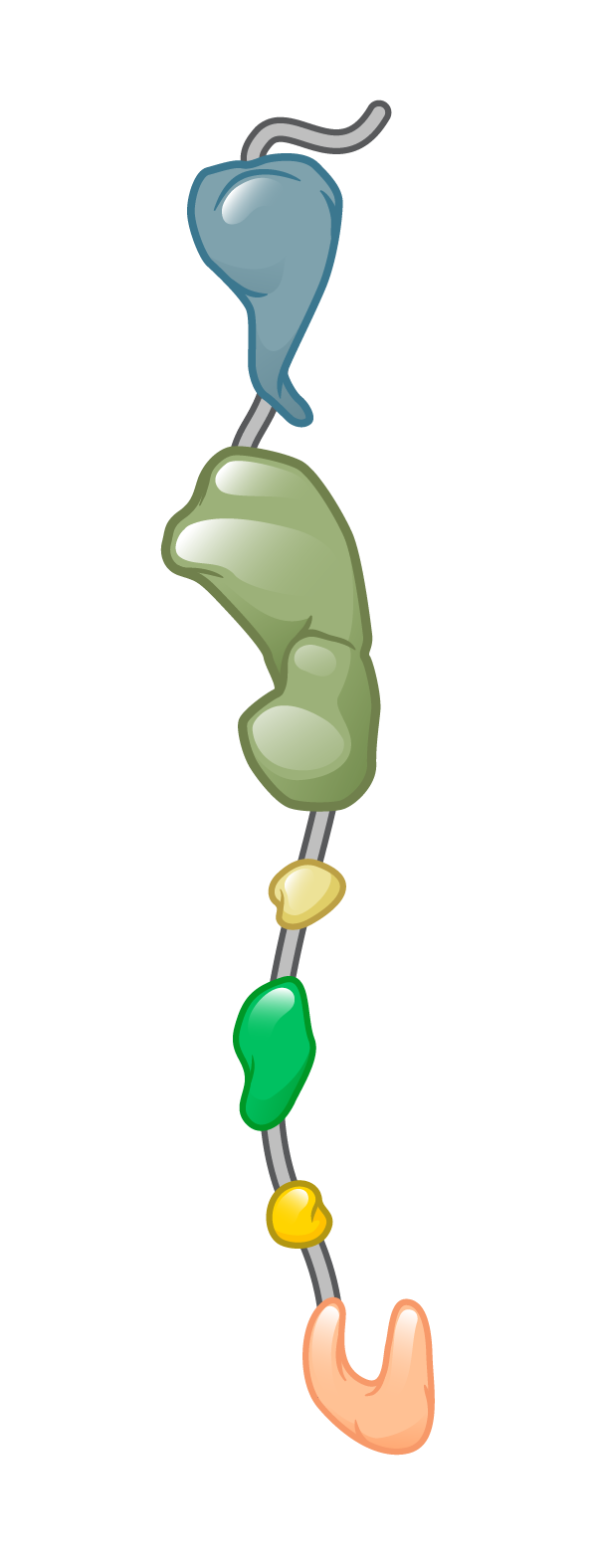 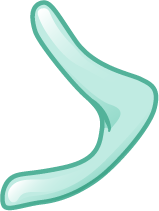 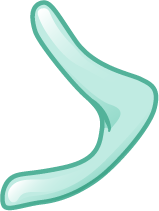 HIV p6
HIV Vpr
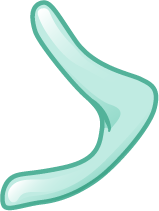 Illustration: Cognition Studio, Inc., and David H. Spach, MD
HIV Life CycleBudding and Maturation
8
Budding and Maturation
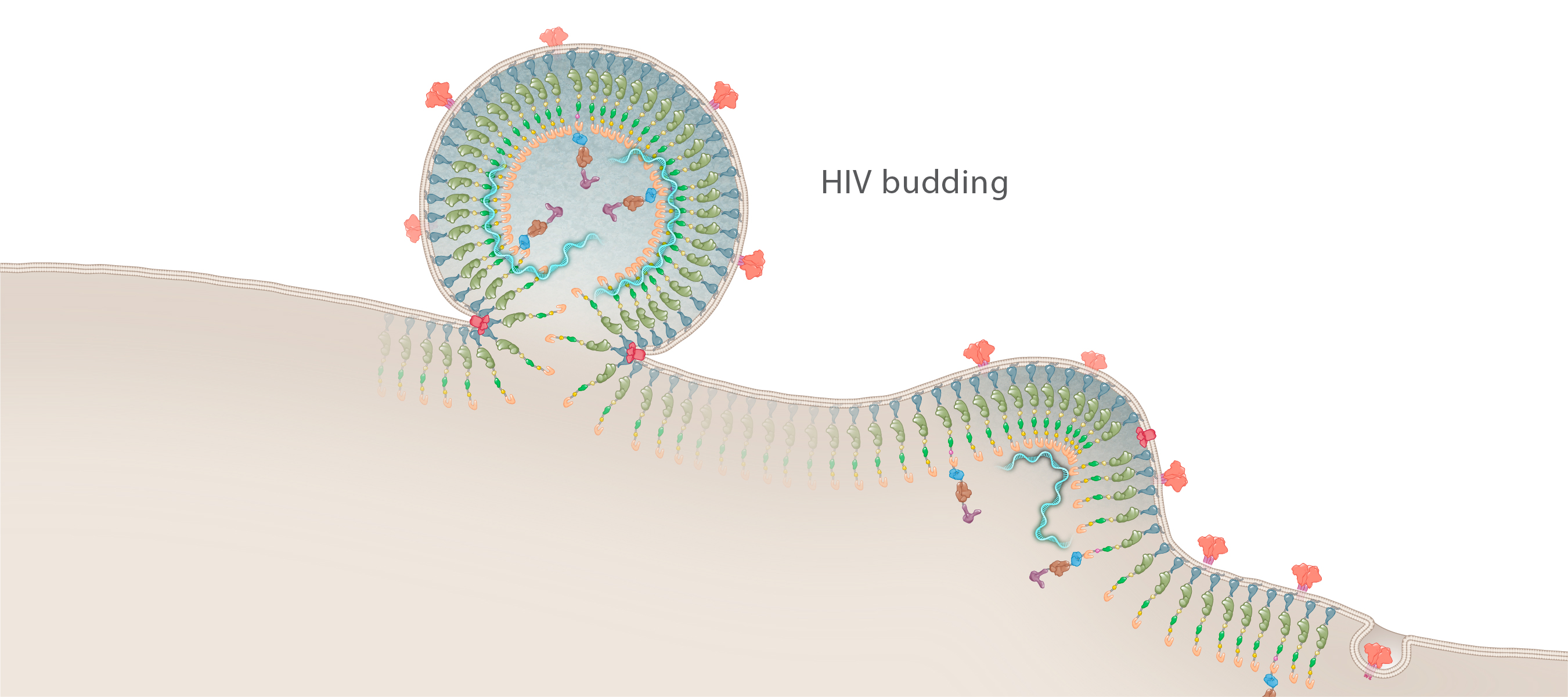 HIV Gag
HIV Matrix
Host cell cytosol
Illustration: Cognition Studio, Inc., and David H. Spach, MD
Budding and Maturation
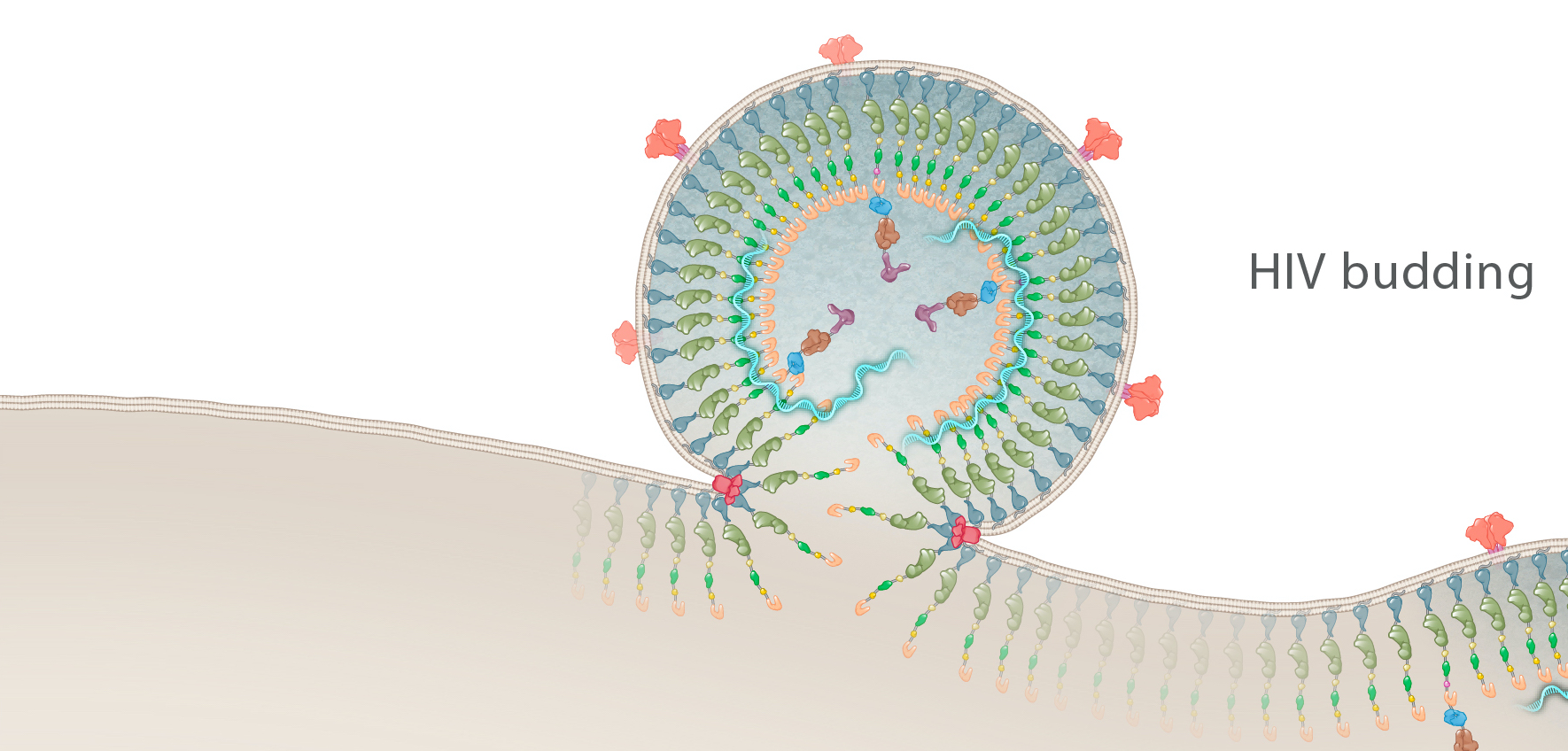 p6
Illustration: Cognition Studio, Inc. and David H. Spach, MD
Budding and Maturation
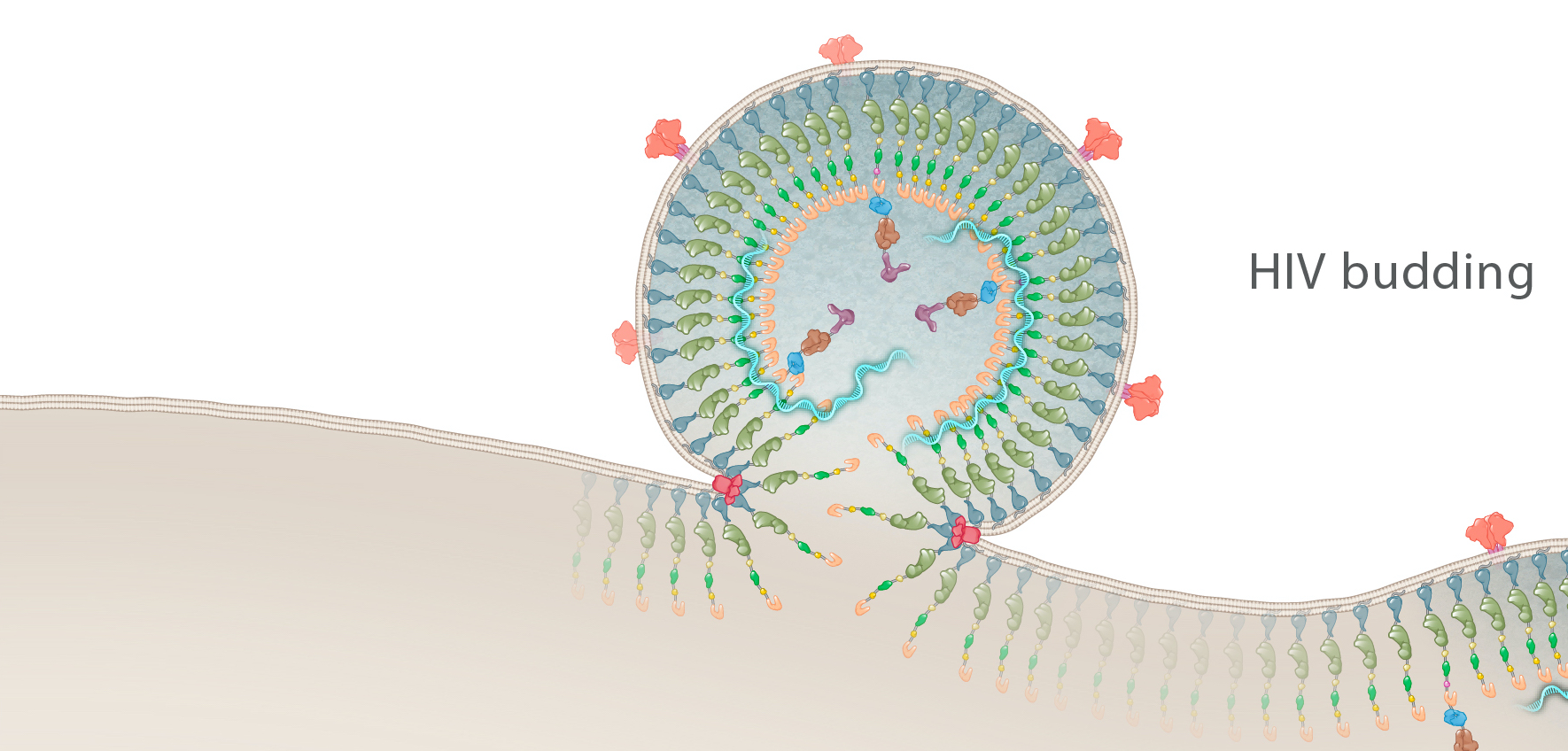 p6
N-terminal
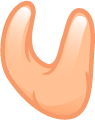 78910
p6
Illustration: Cognition Studio, Inc. and David H. Spach, MD
Budding and Maturation
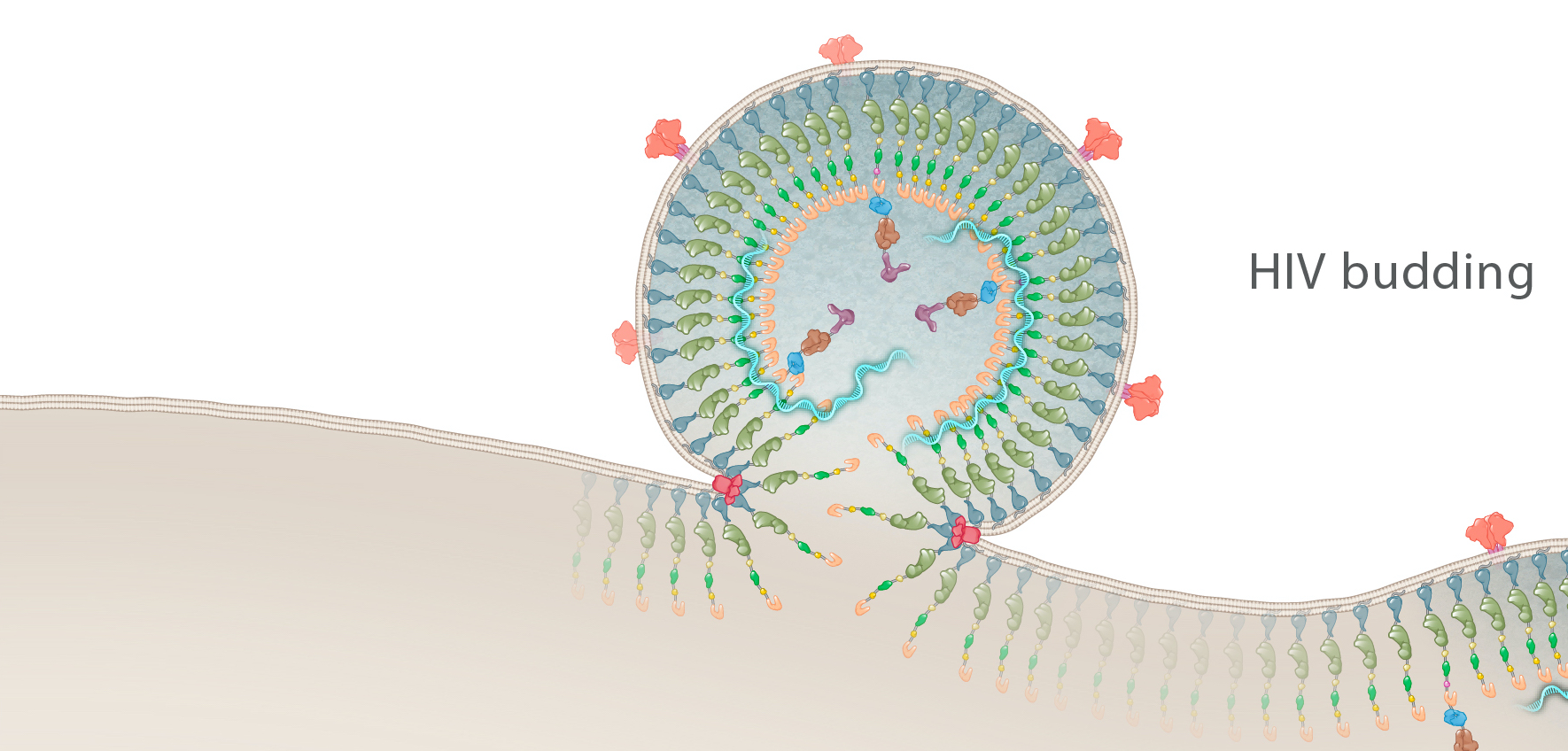 p6
N-terminal
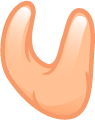 78910
PTAP Sequence(Pro-Thr-Ala-Pro)
p6
Illustration: Cognition Studio, Inc. and David H. Spach, MD
Budding and Maturation
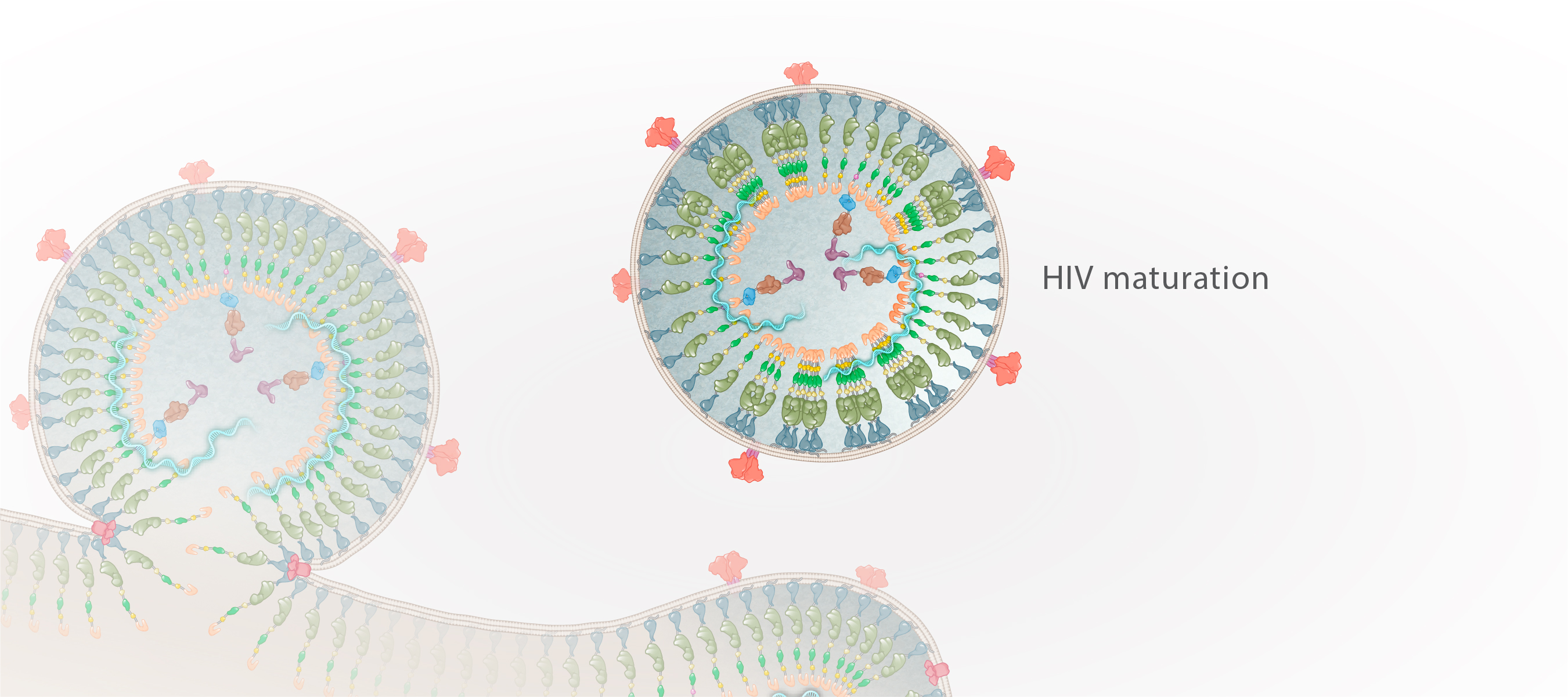 Host cell cytosol
Illustration: Cognition Studio, Inc., and David H. Spach, MD
Budding and Maturation
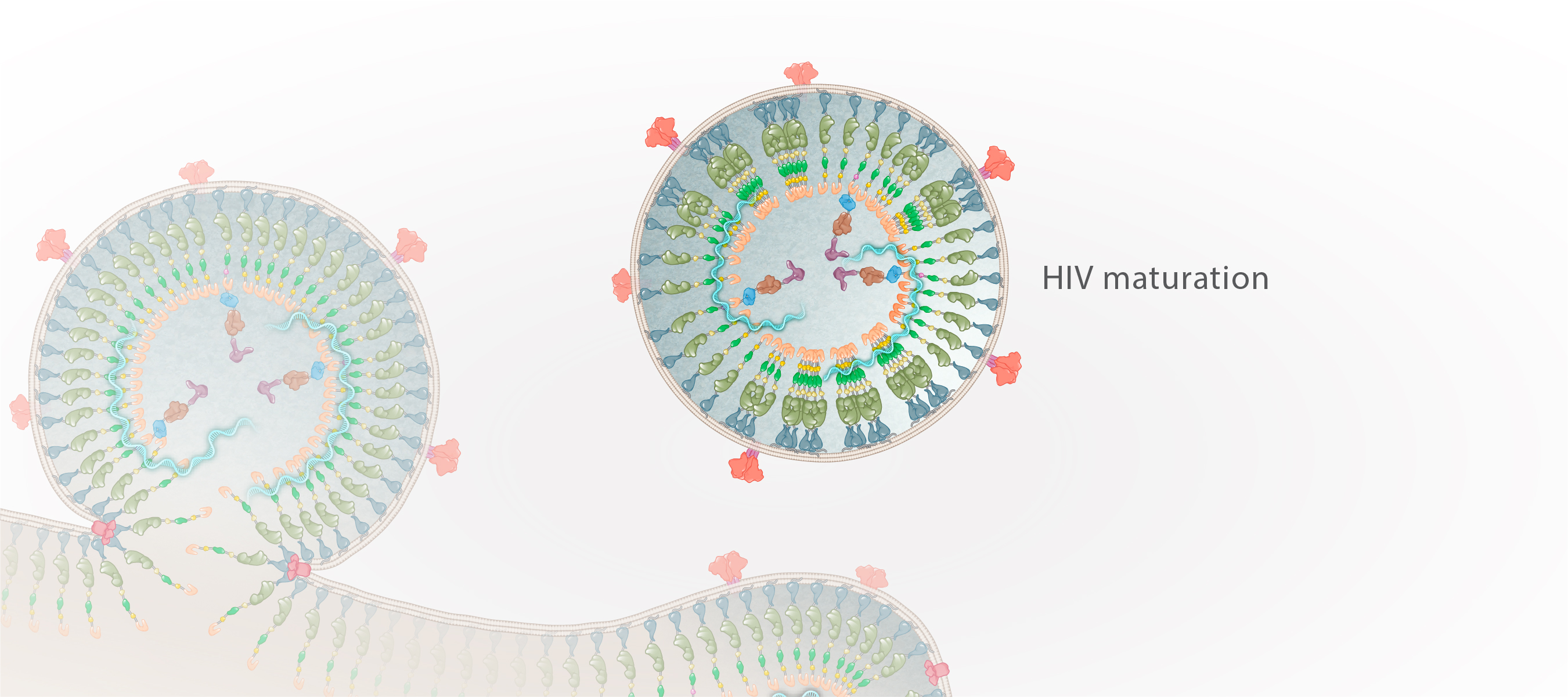 Gag Clustering
Host cell cytosol
Illustration: Cognition Studio, Inc., and David H. Spach, MD
Budding and Maturation
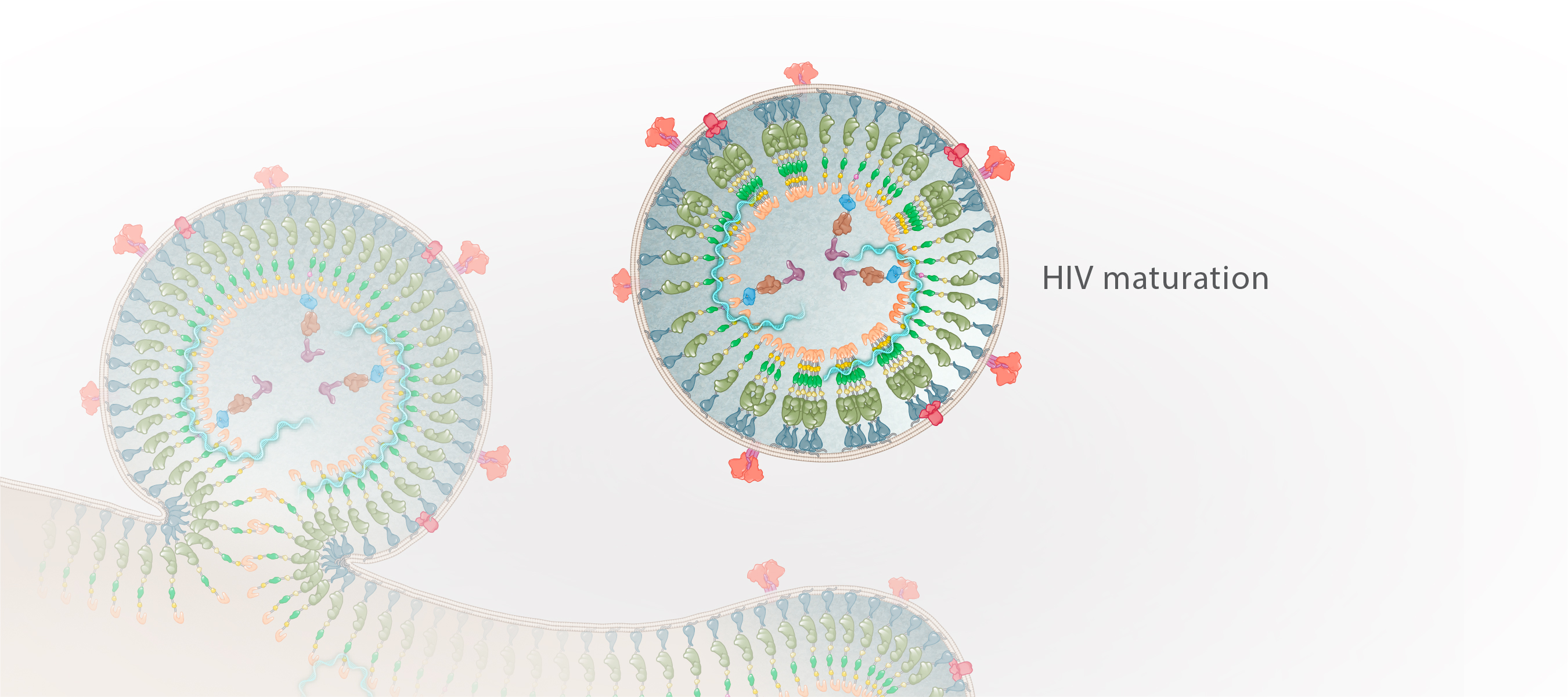 Capsid-Capsid Binding
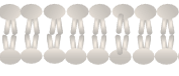 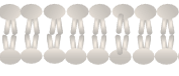 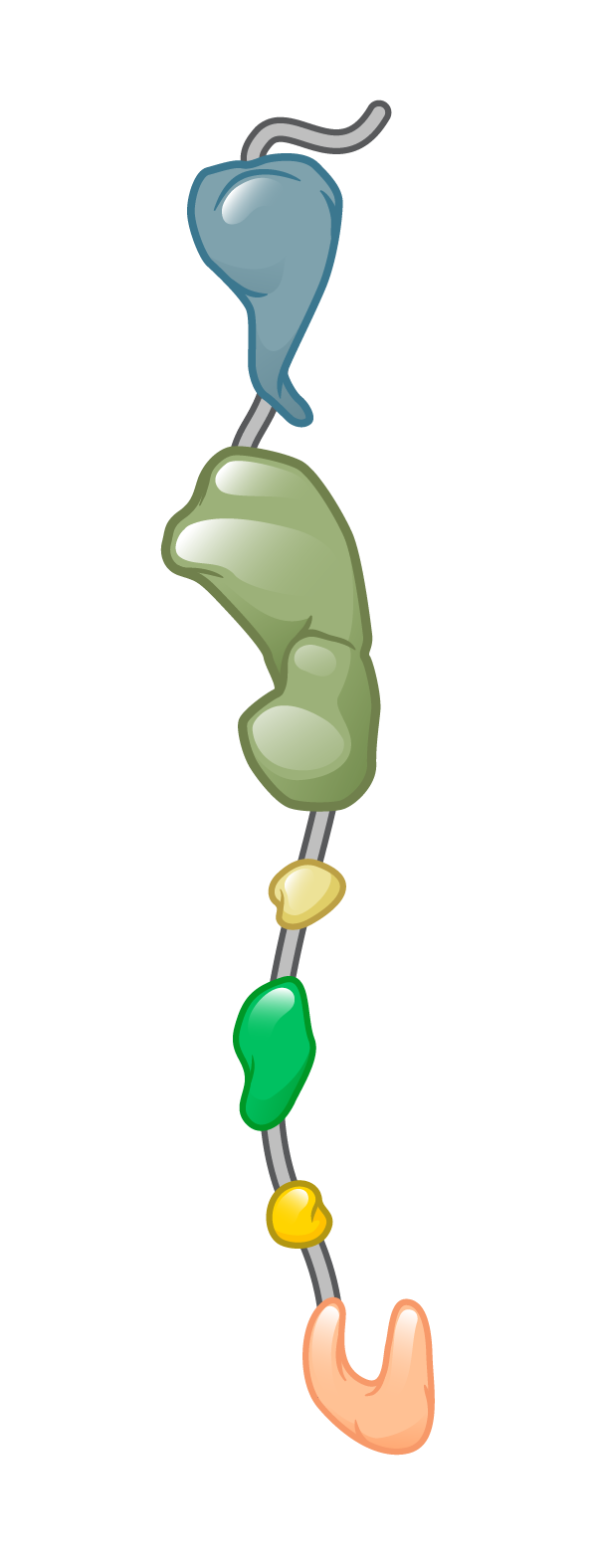 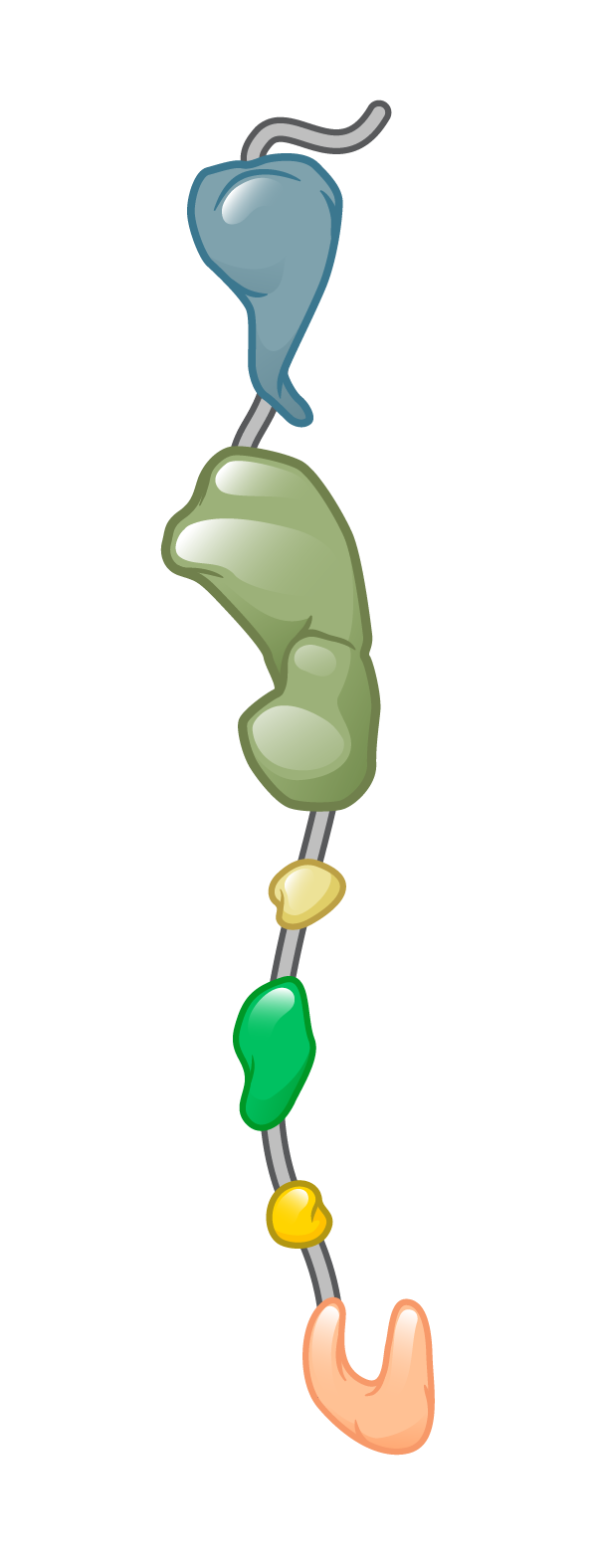 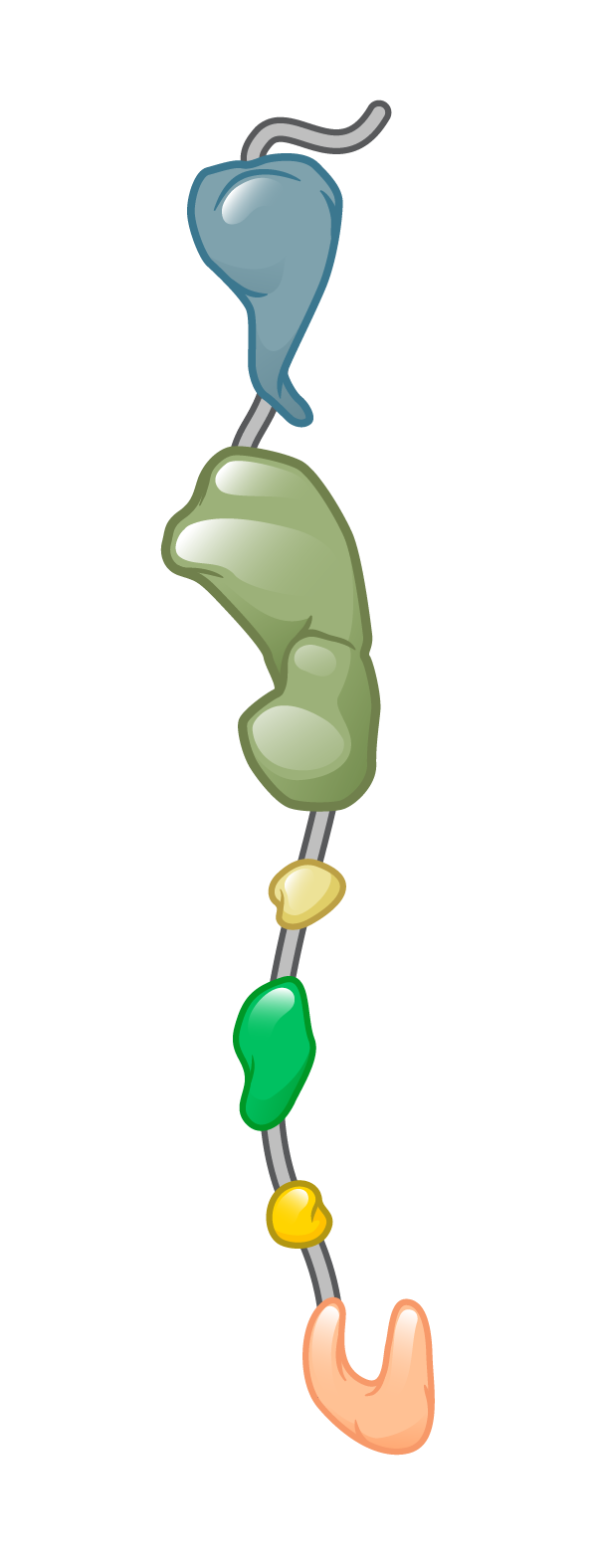 Host cell cytosol
Illustration: Cognition Studio, Inc., and David H. Spach, MD
Budding and Maturation
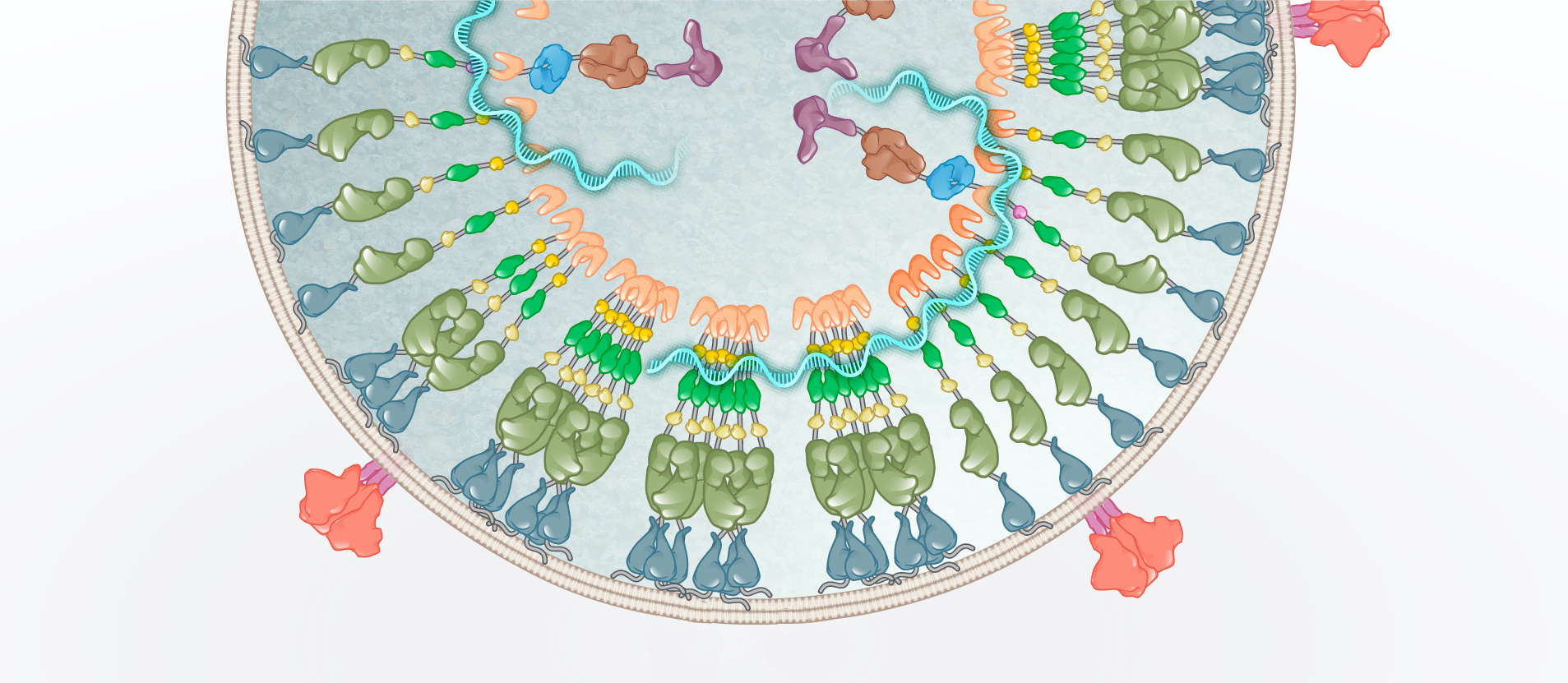 HIV RNA
HIV RNA
Nucleocapsid
Host cell cytosol
Illustration: Cognition Studio, Inc., and David H. Spach, MD
Budding and Maturation
HIV membrane
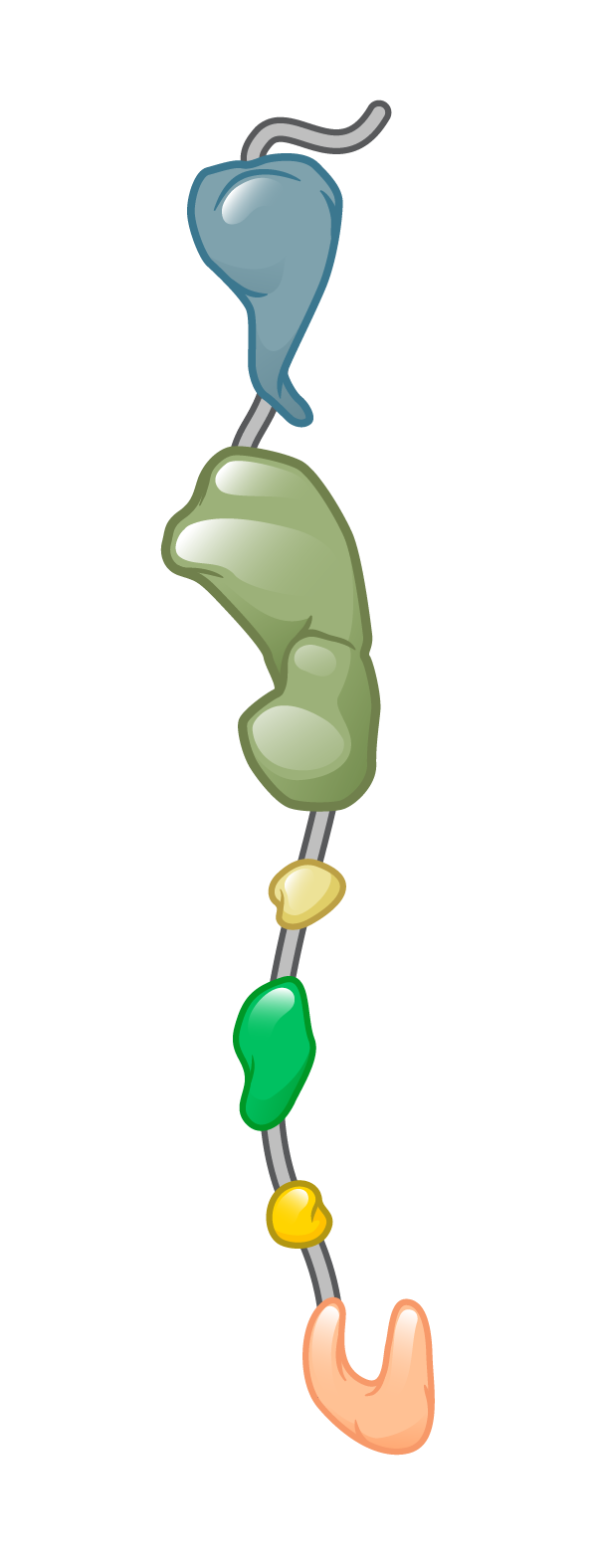 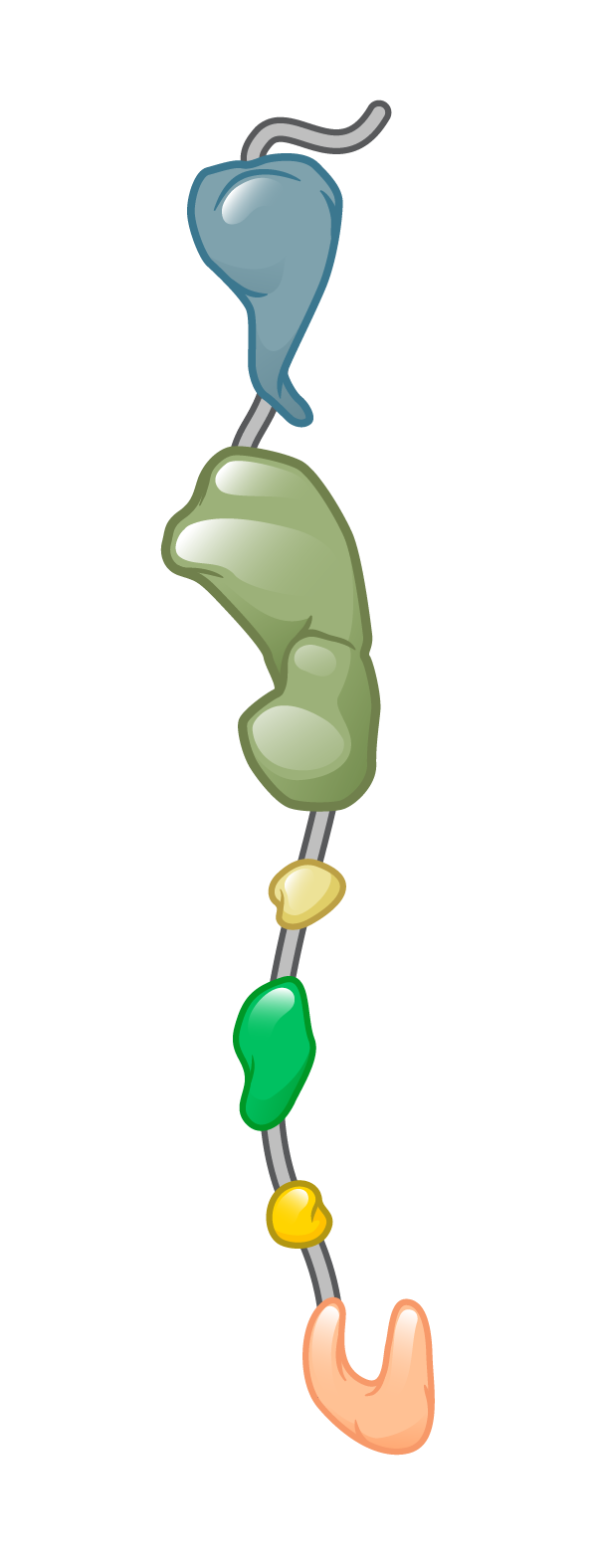 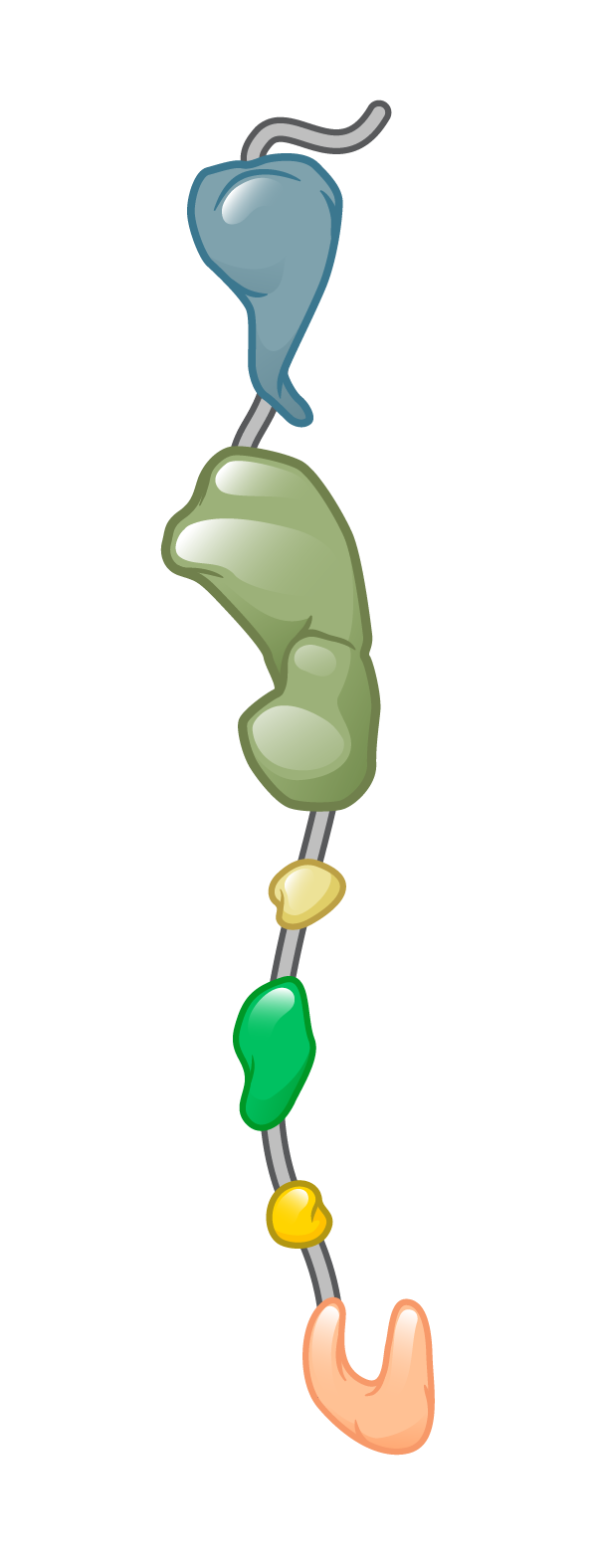 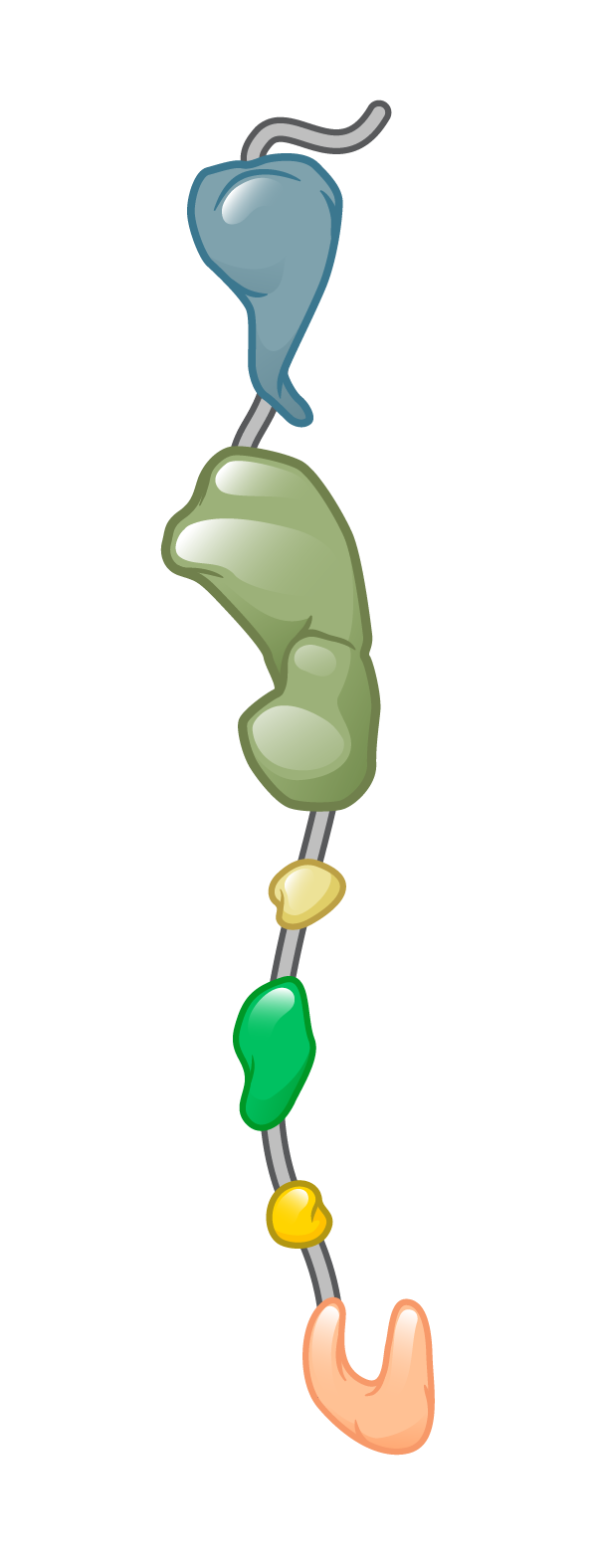 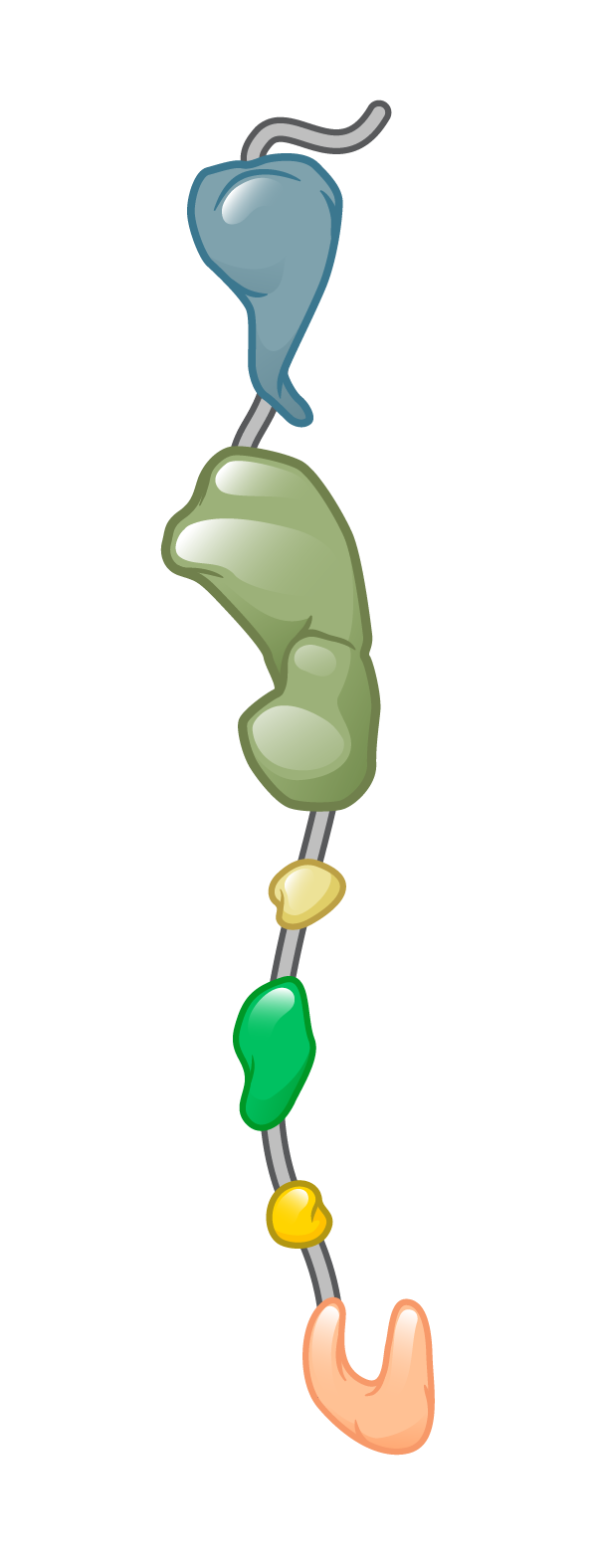 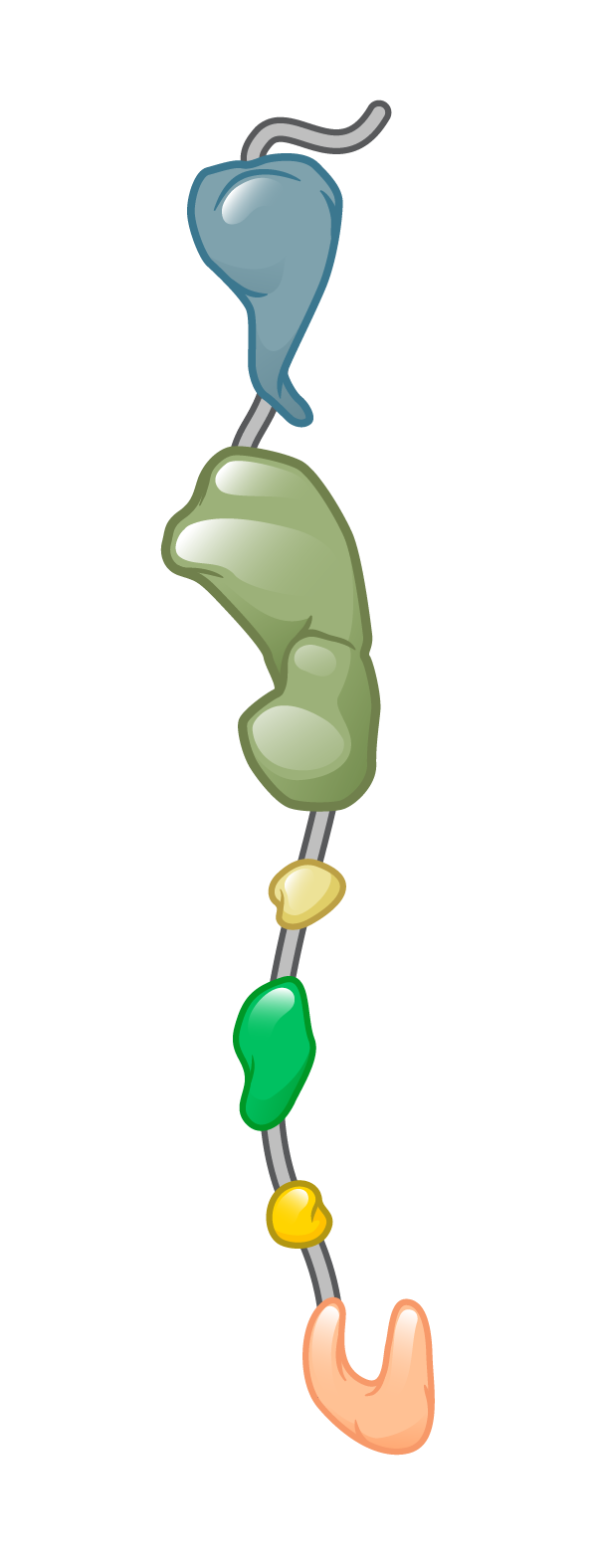 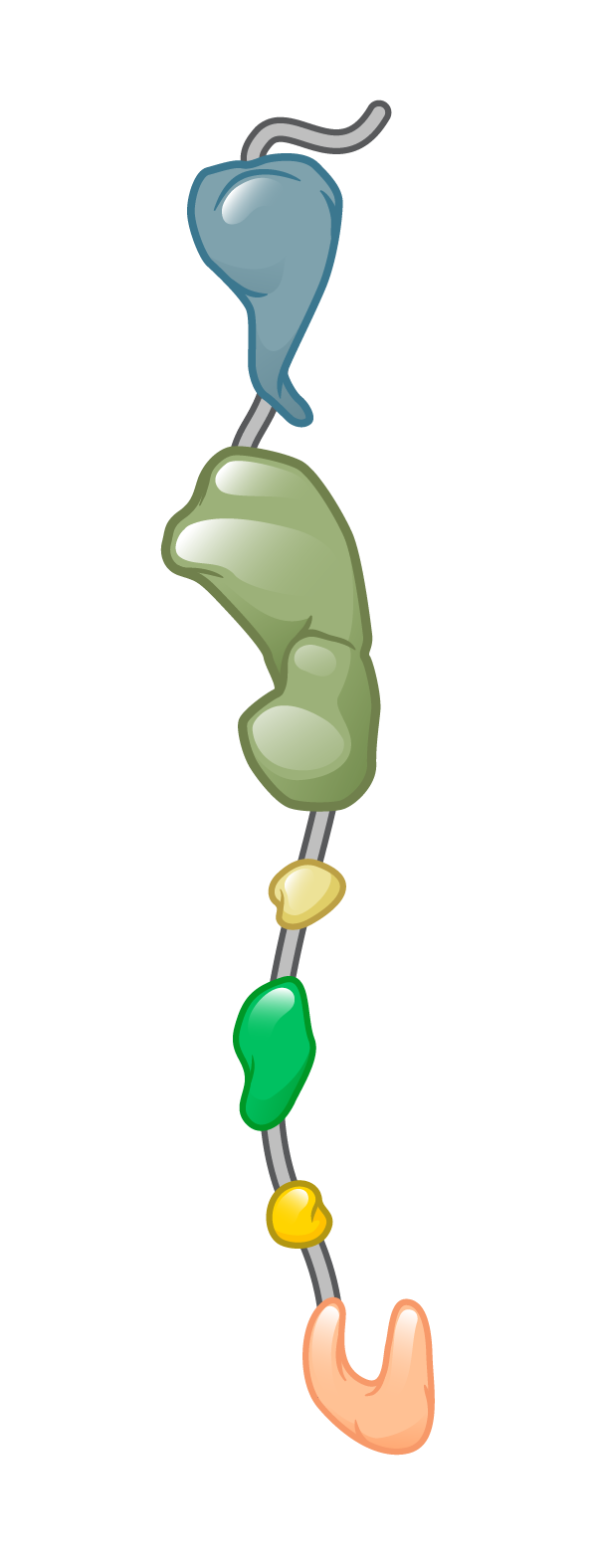 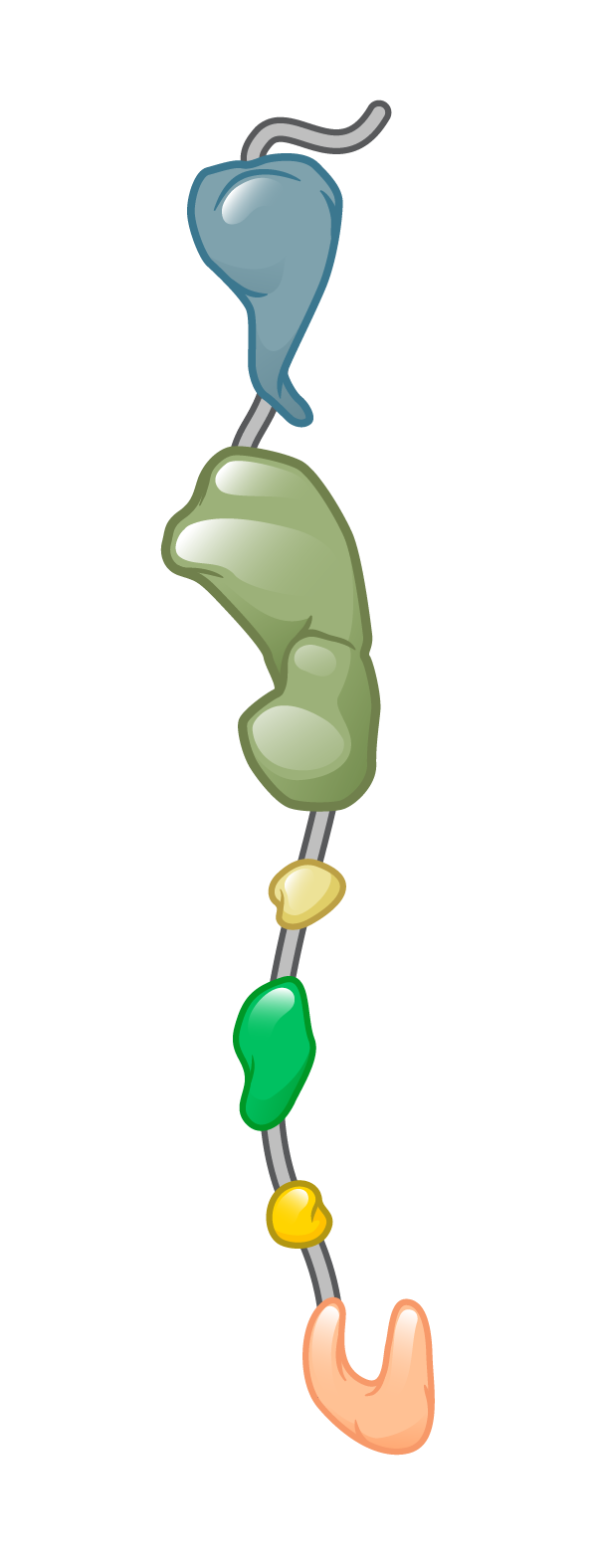 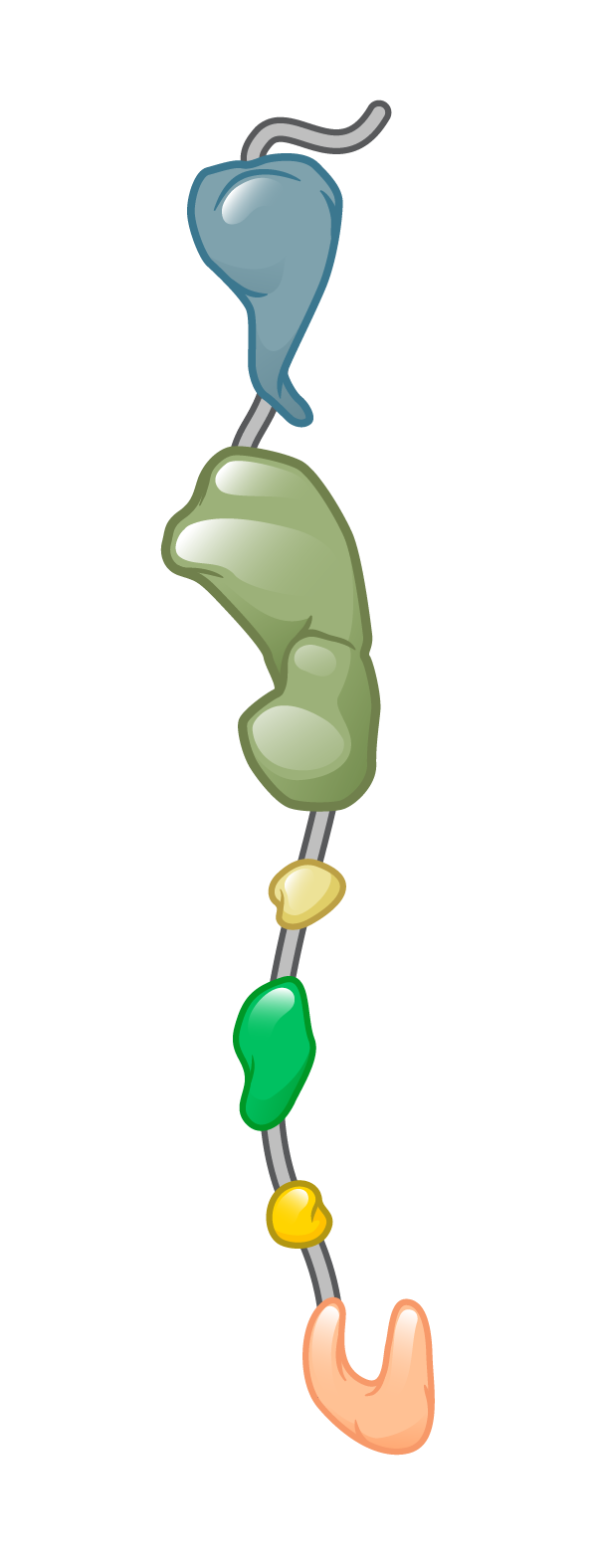 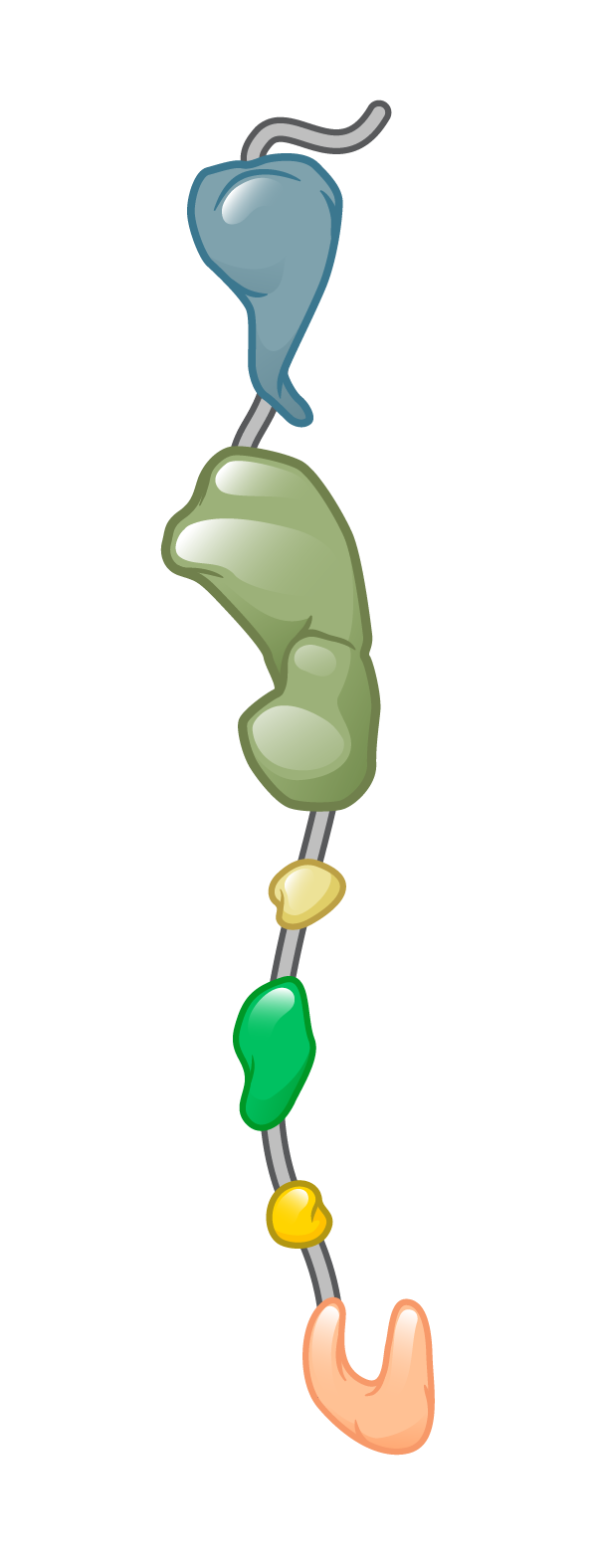 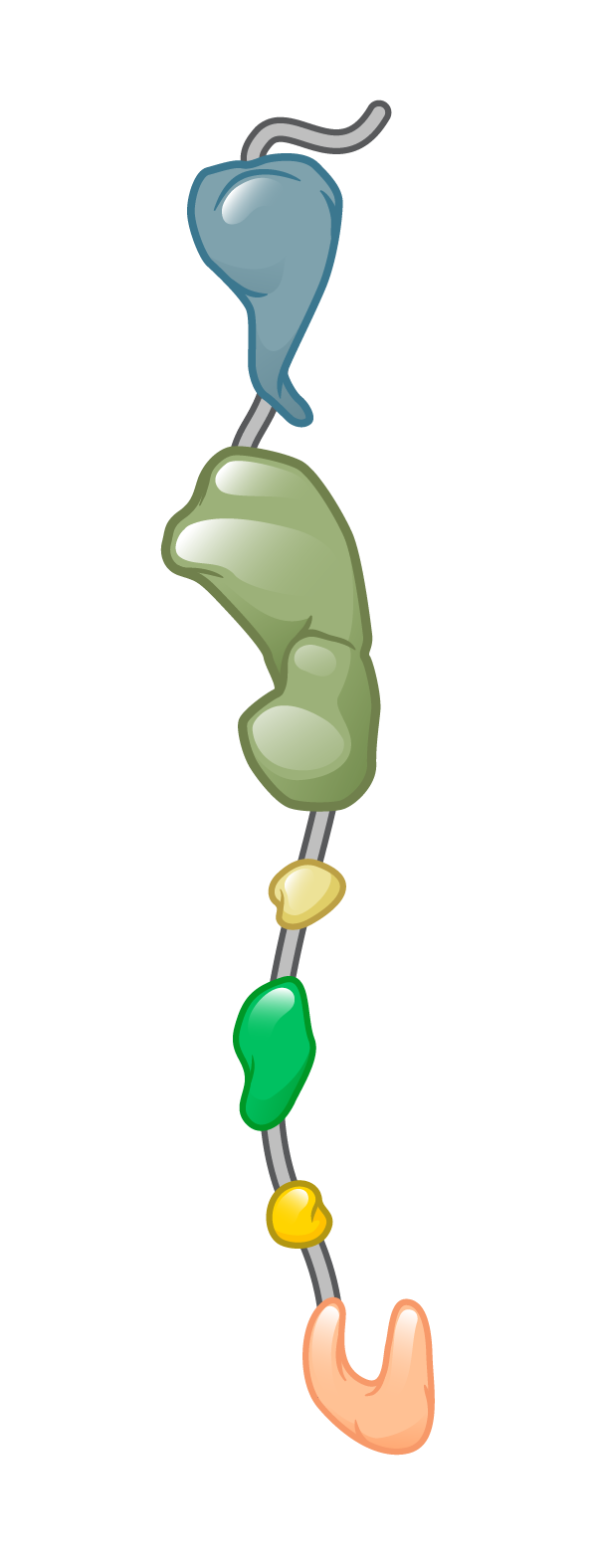 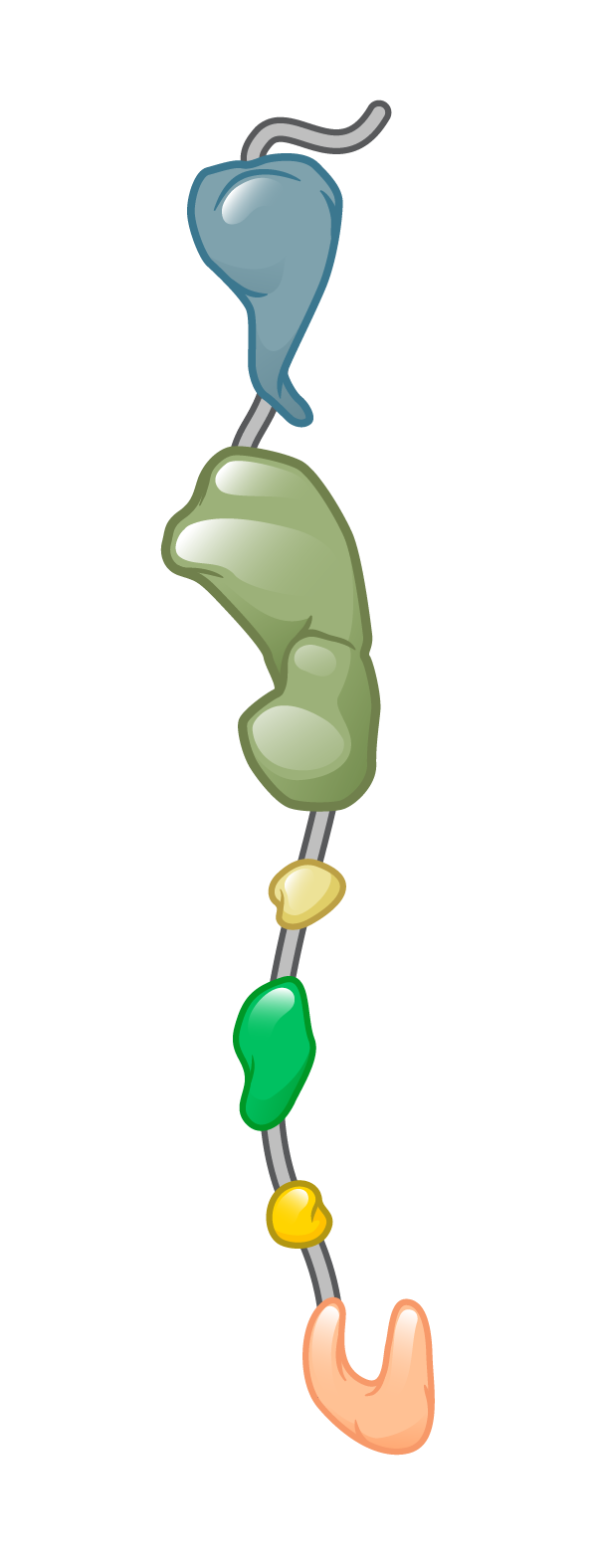 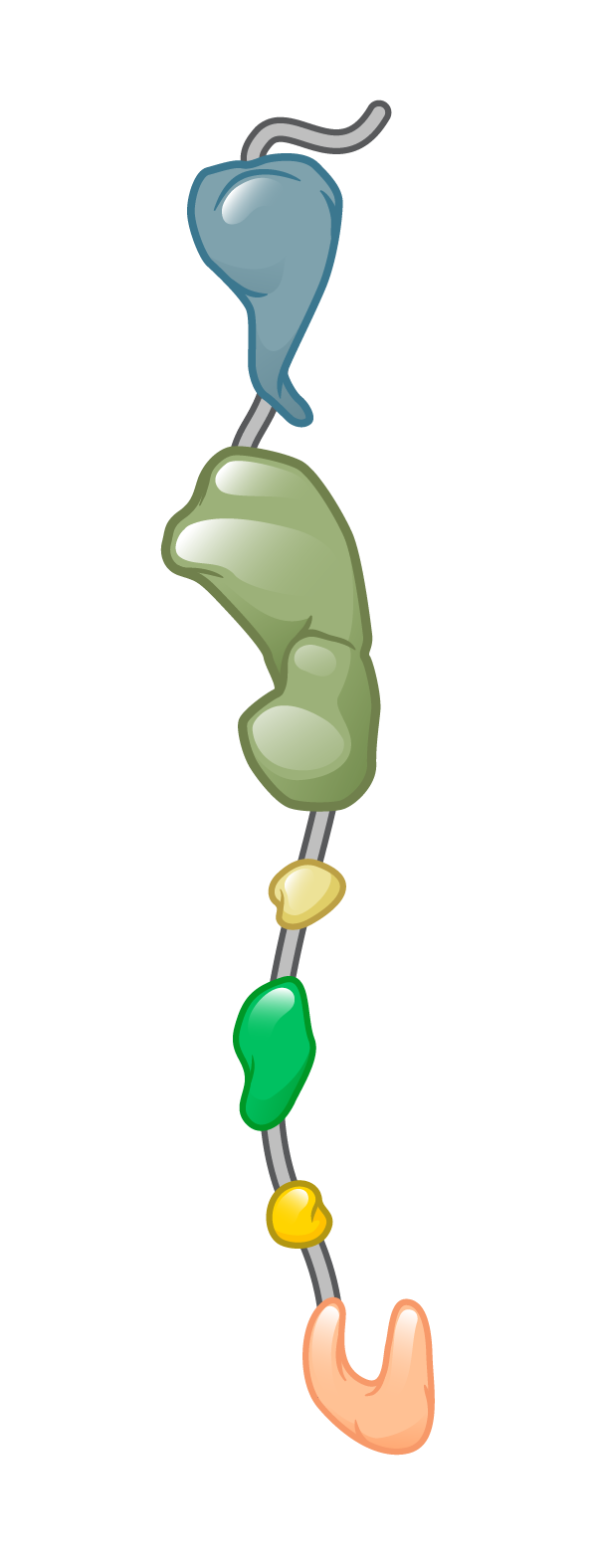 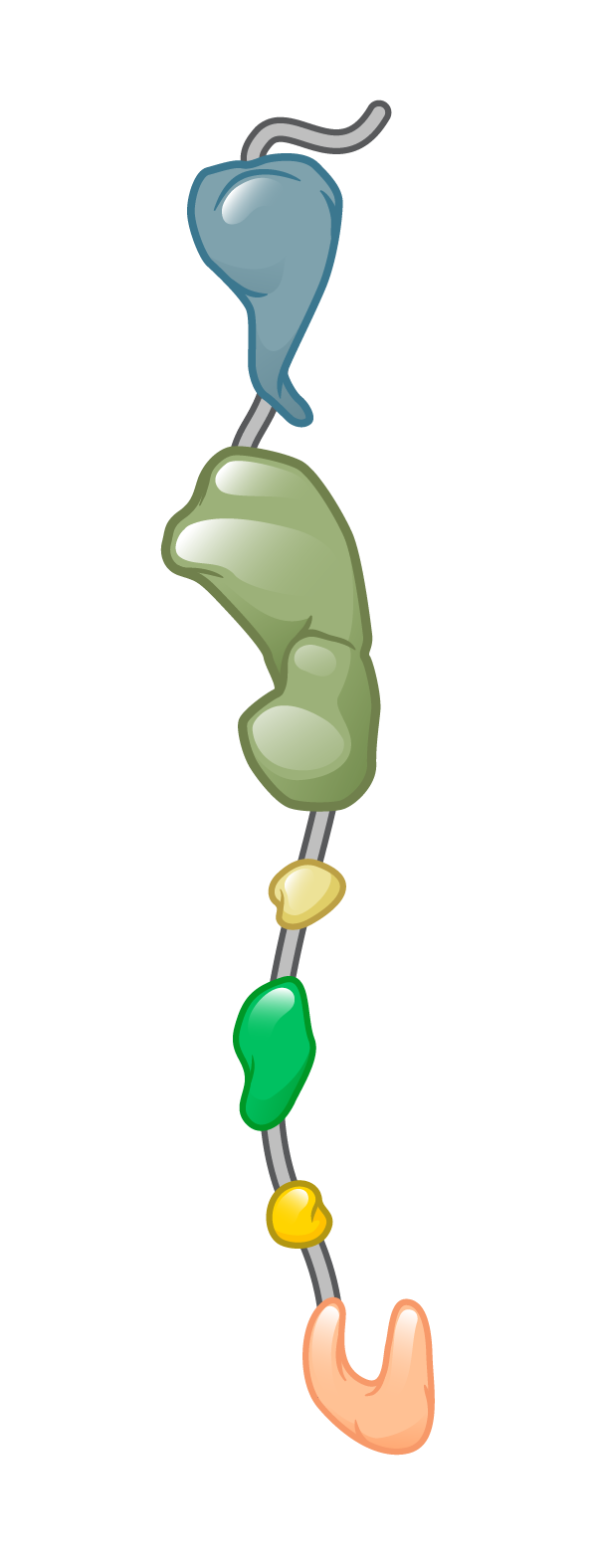 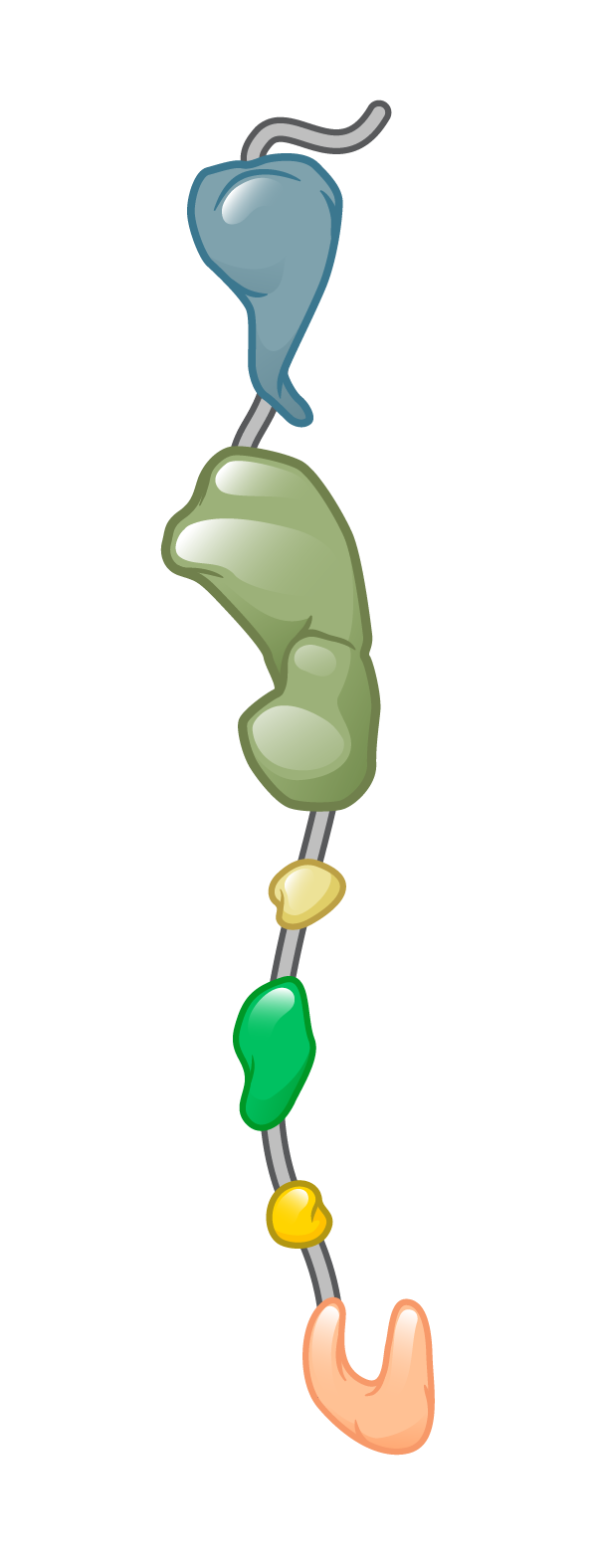 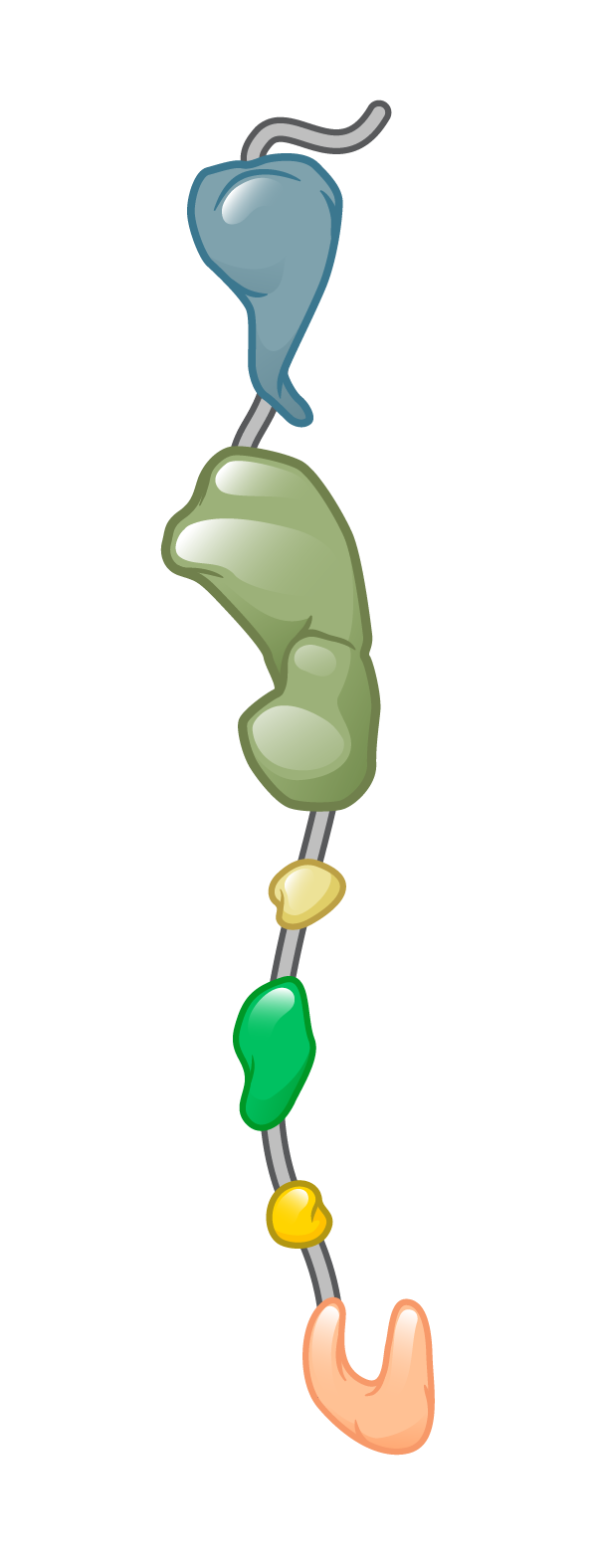 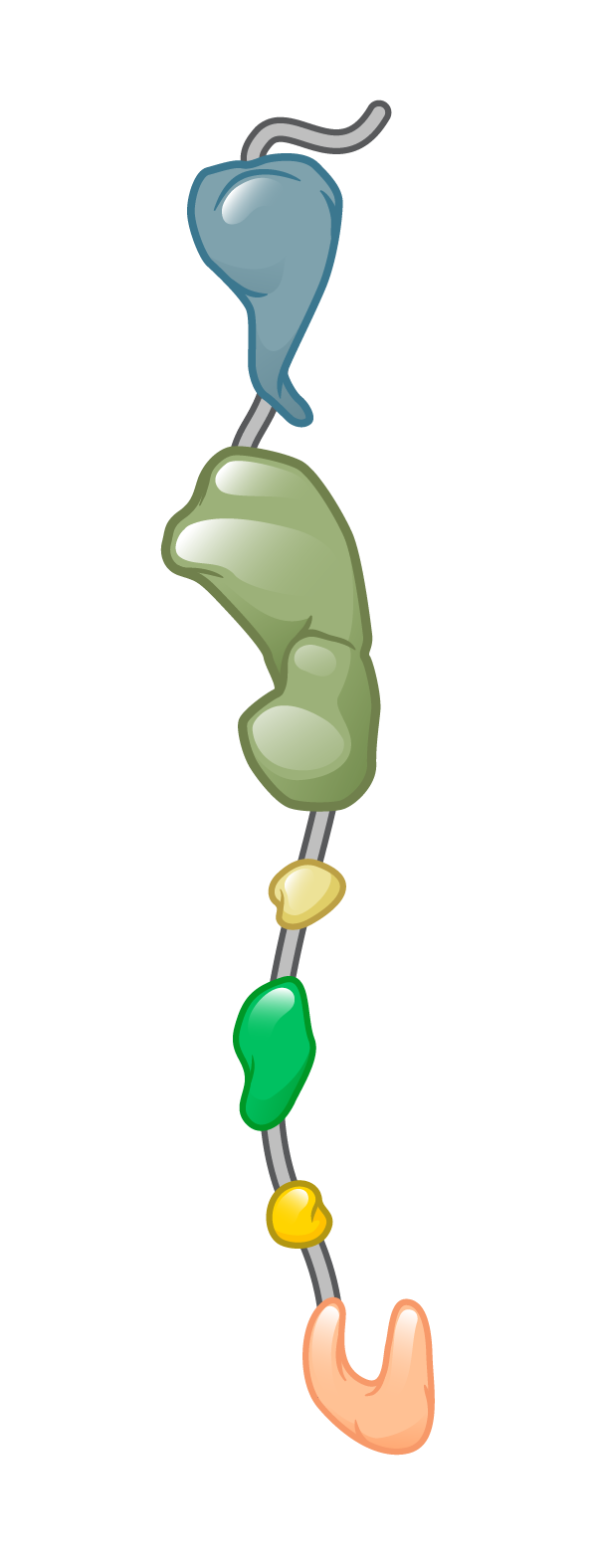 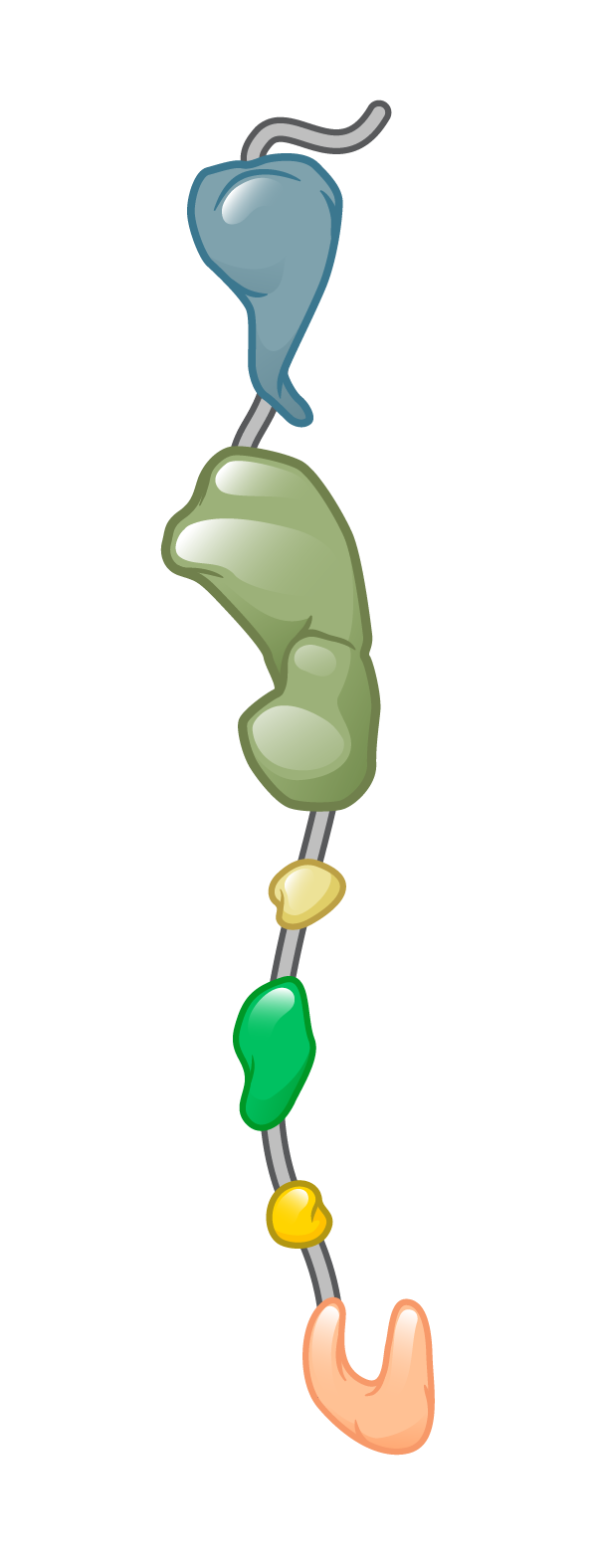 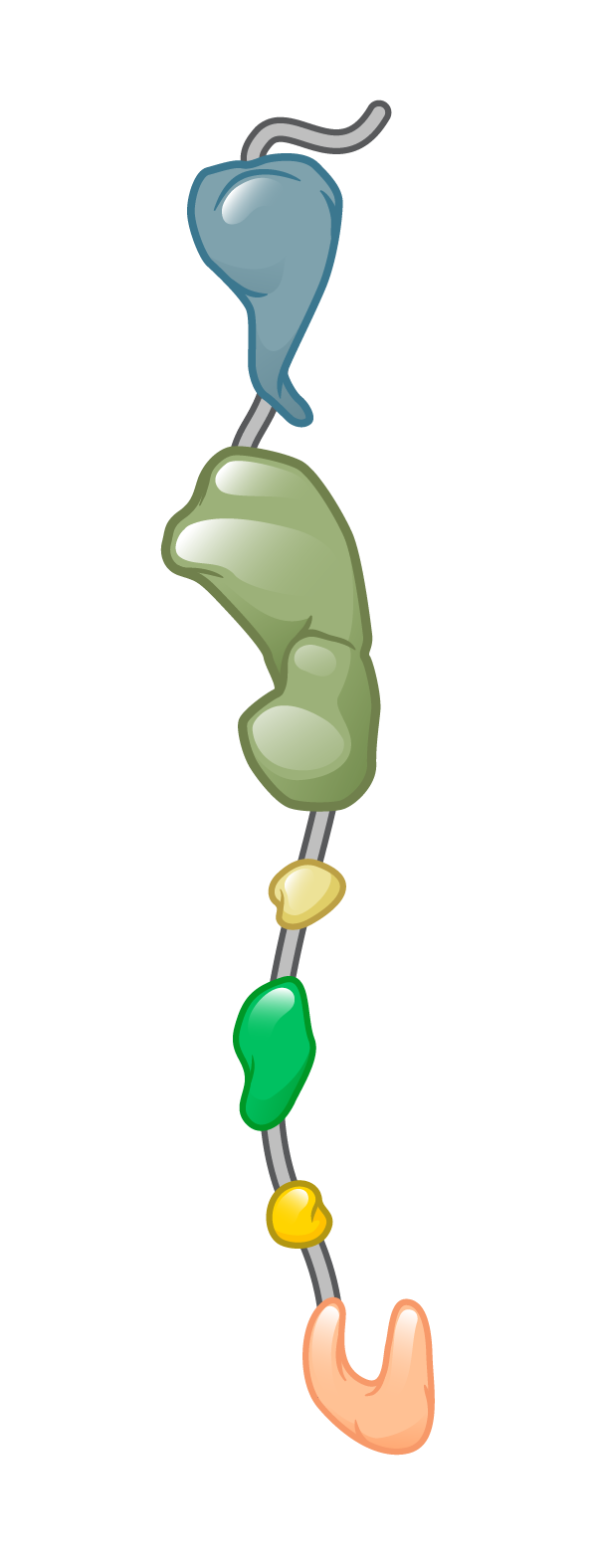 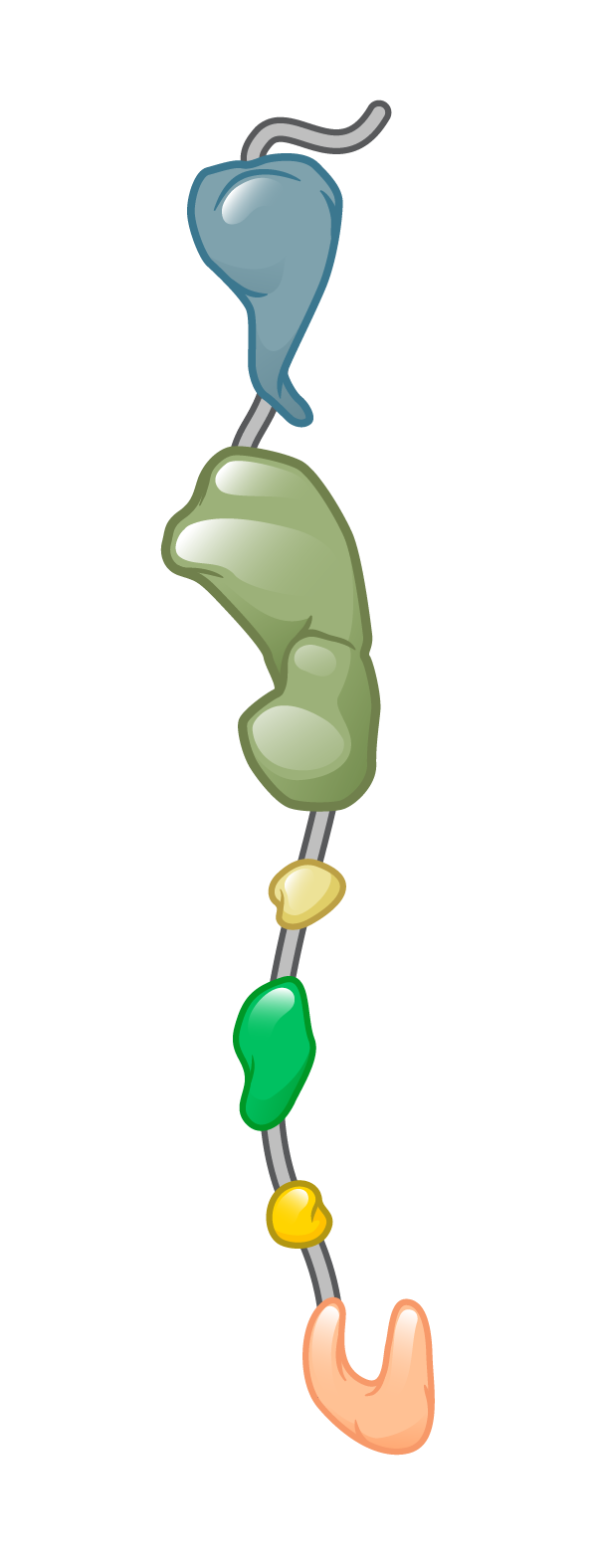 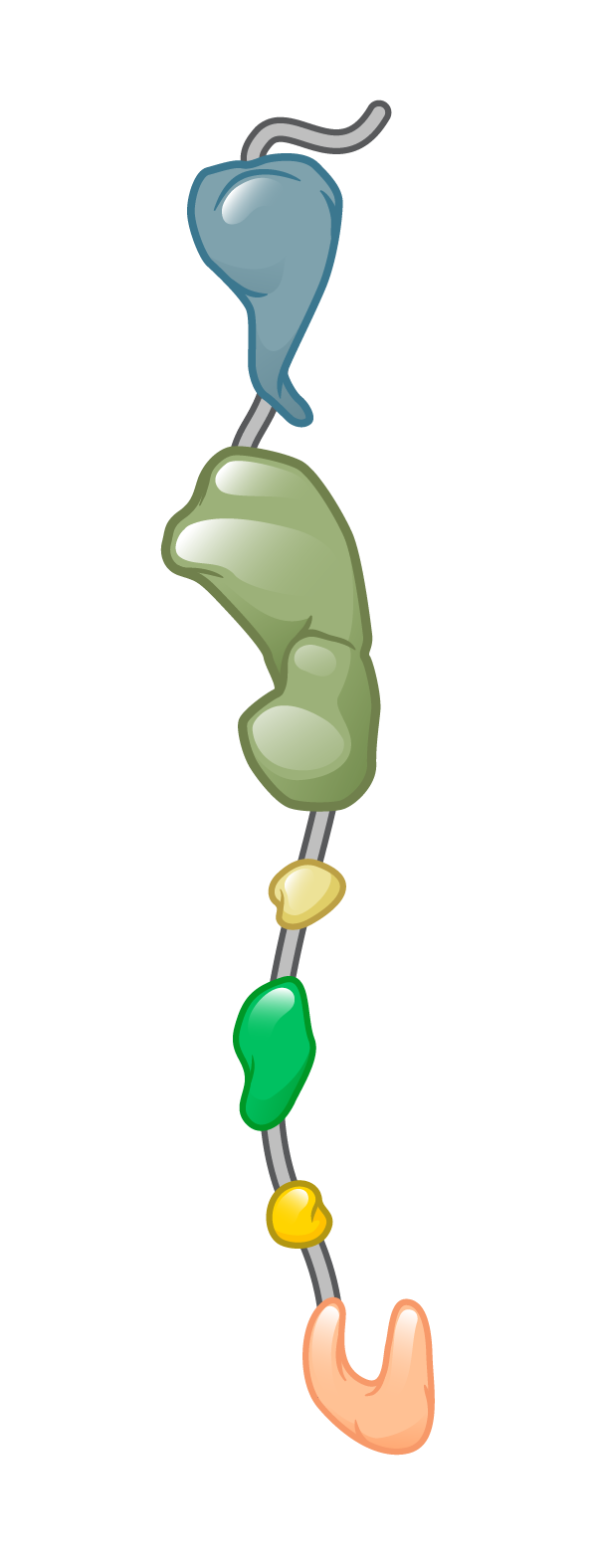 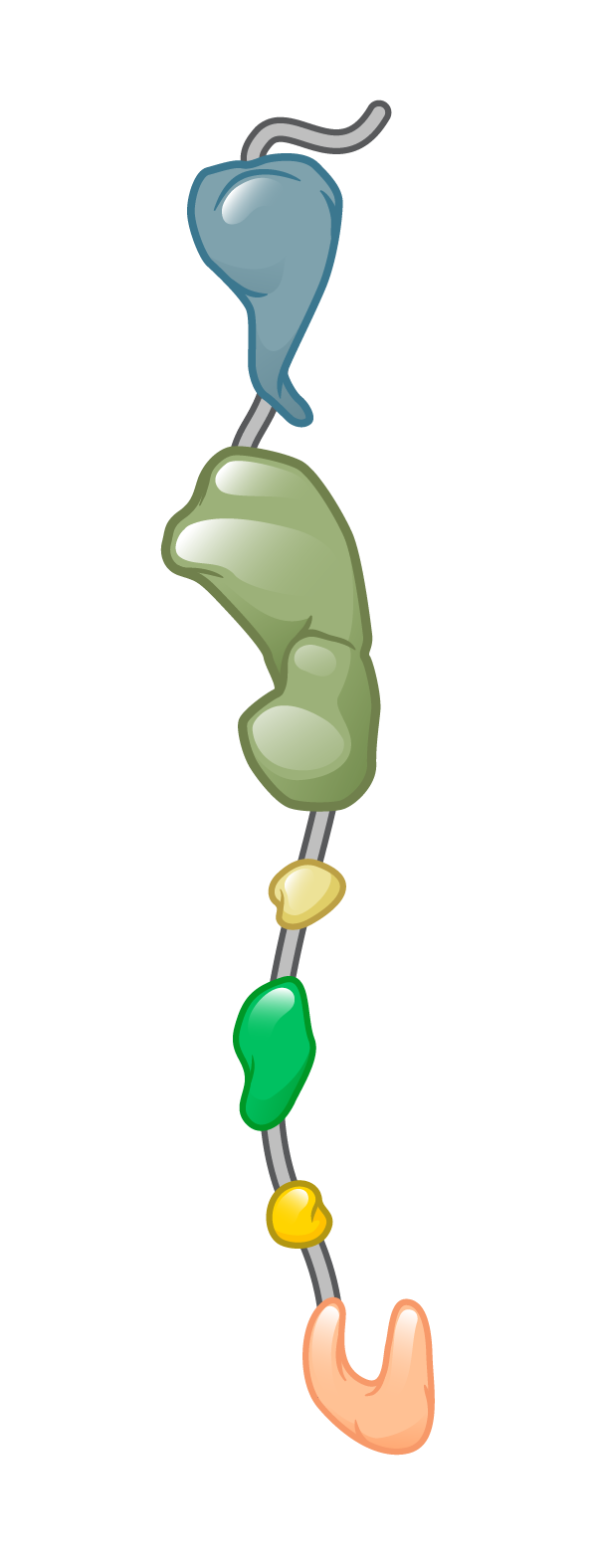 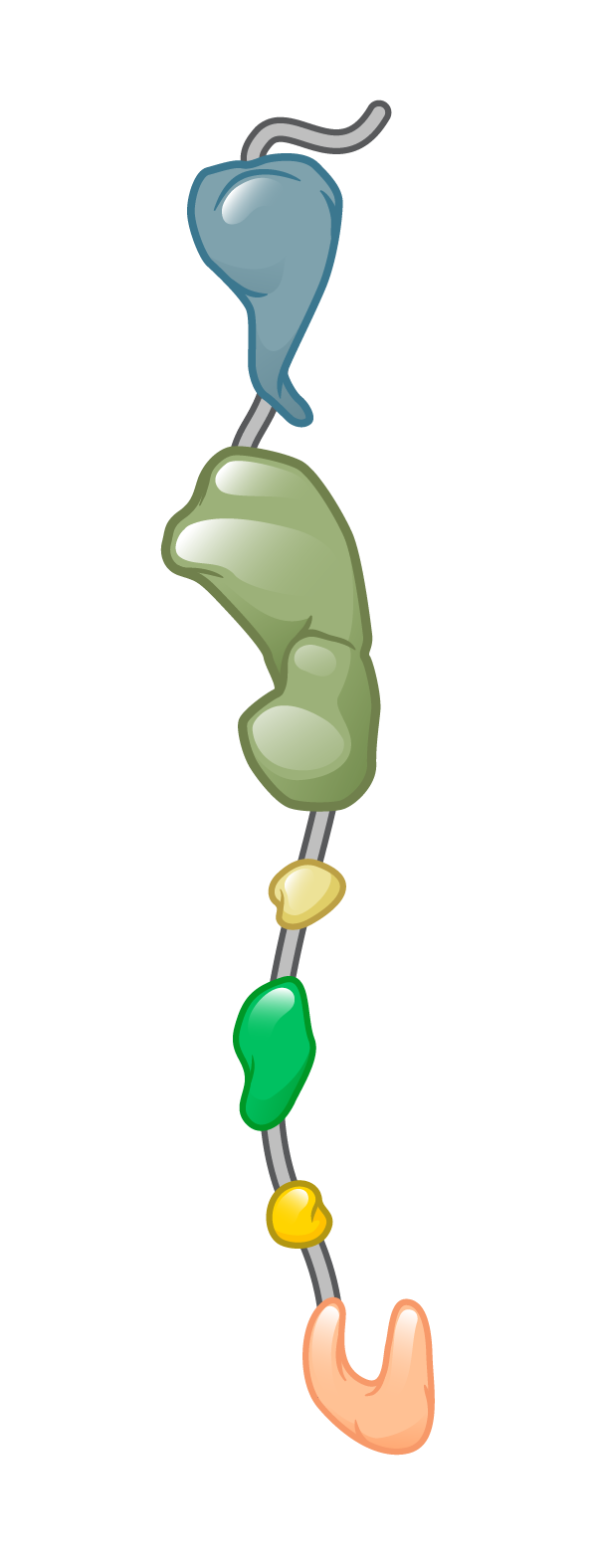 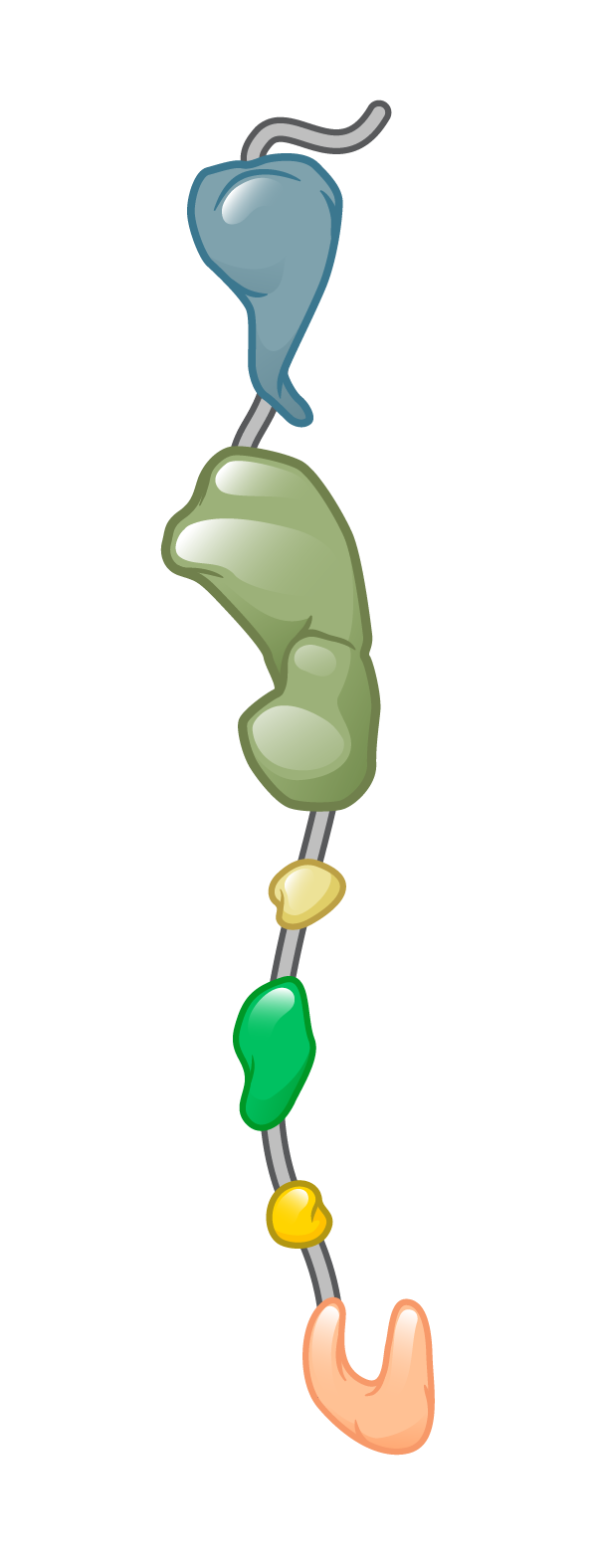 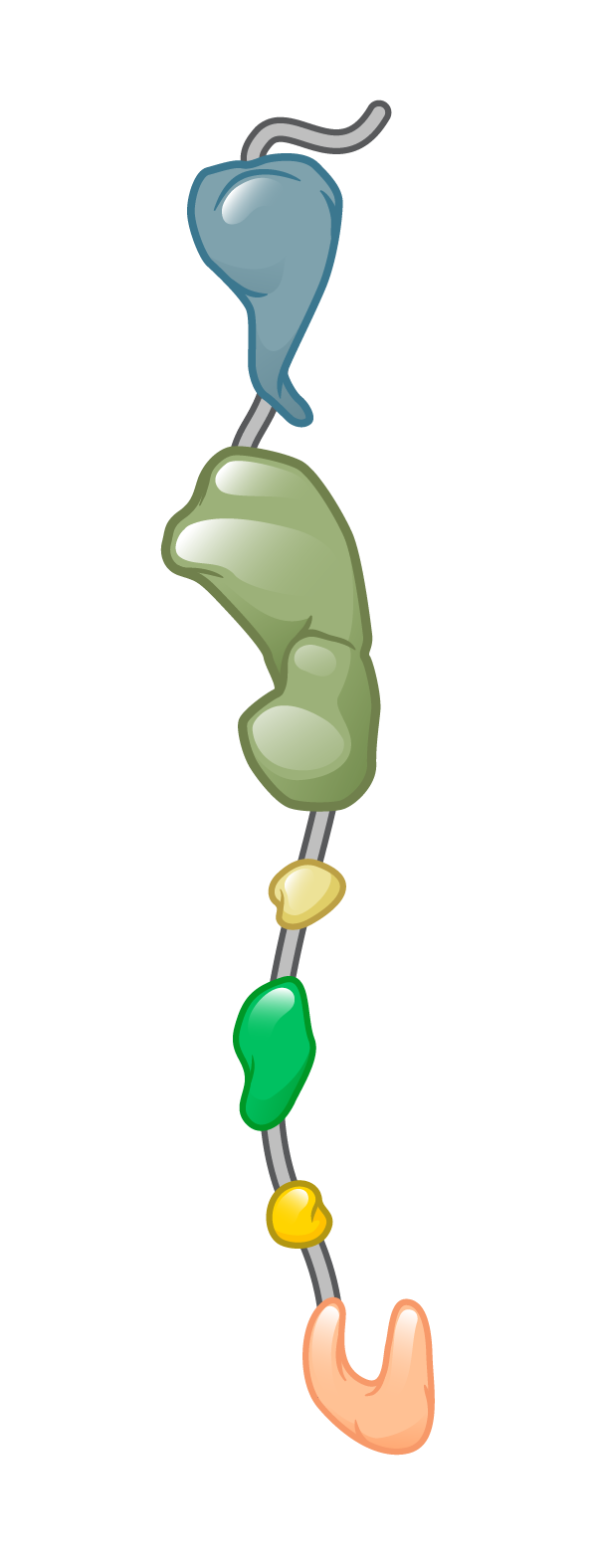 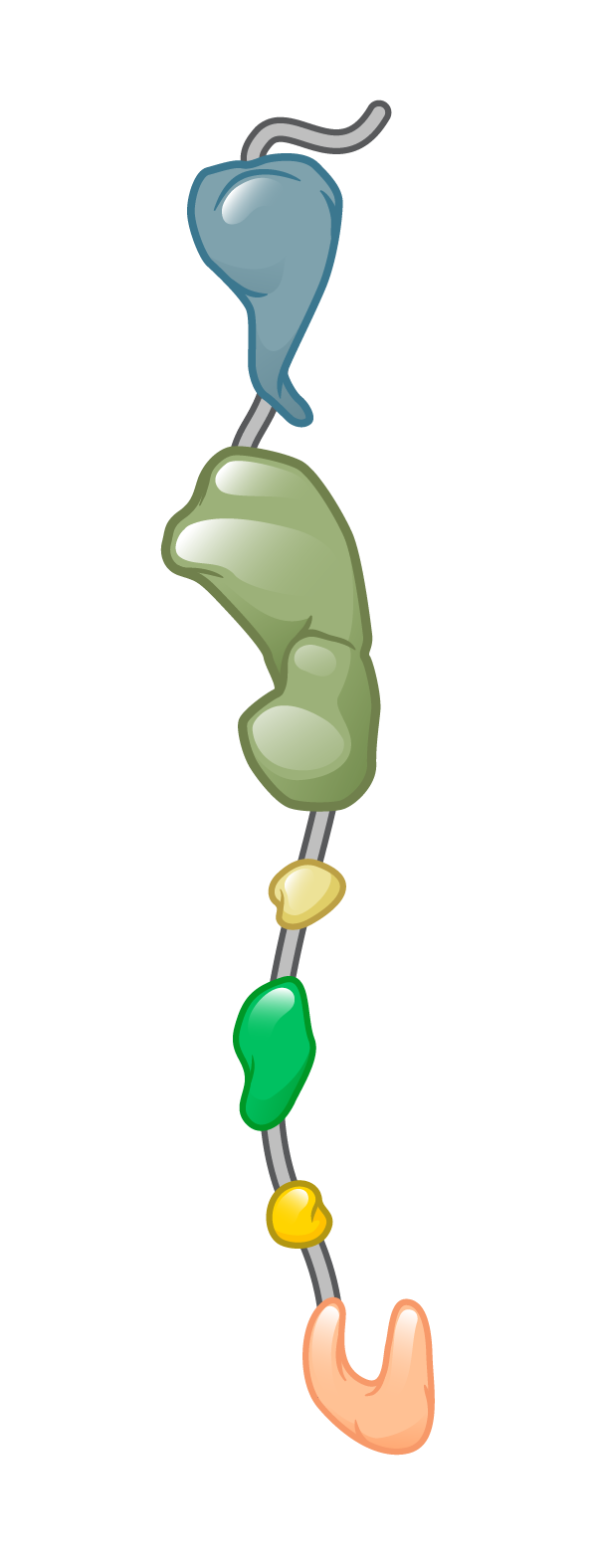 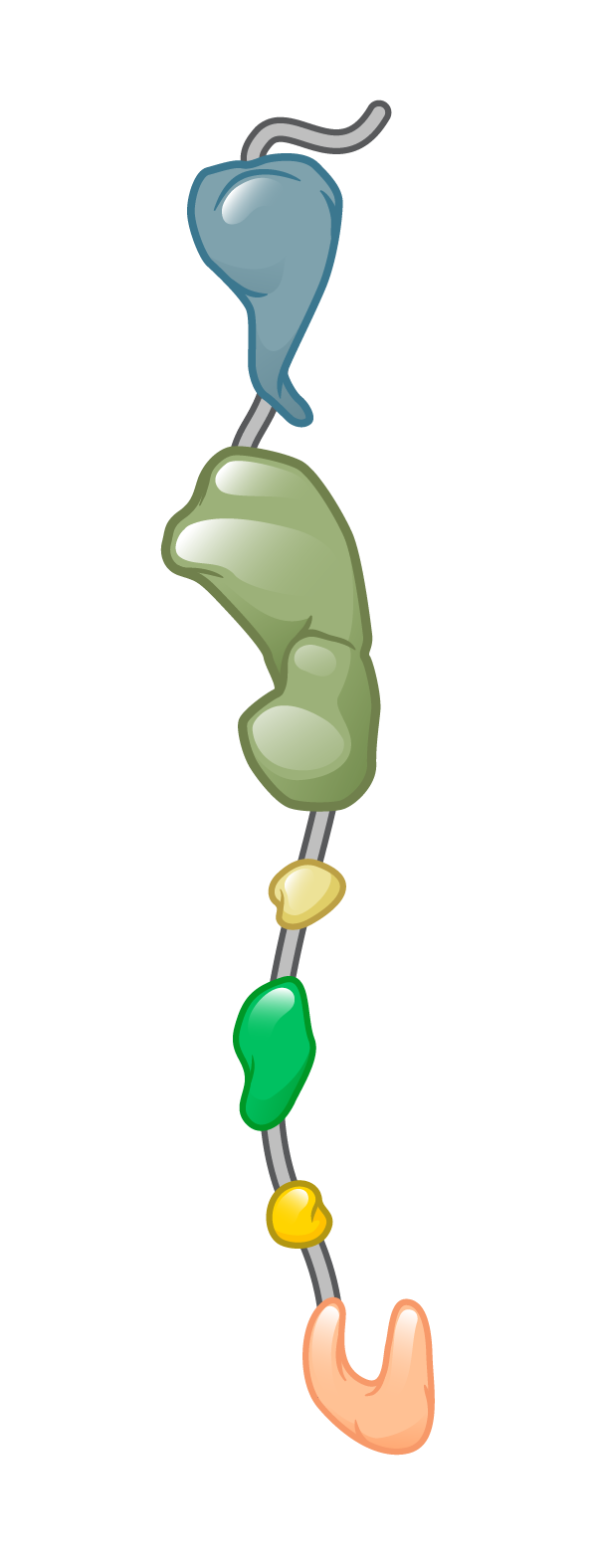 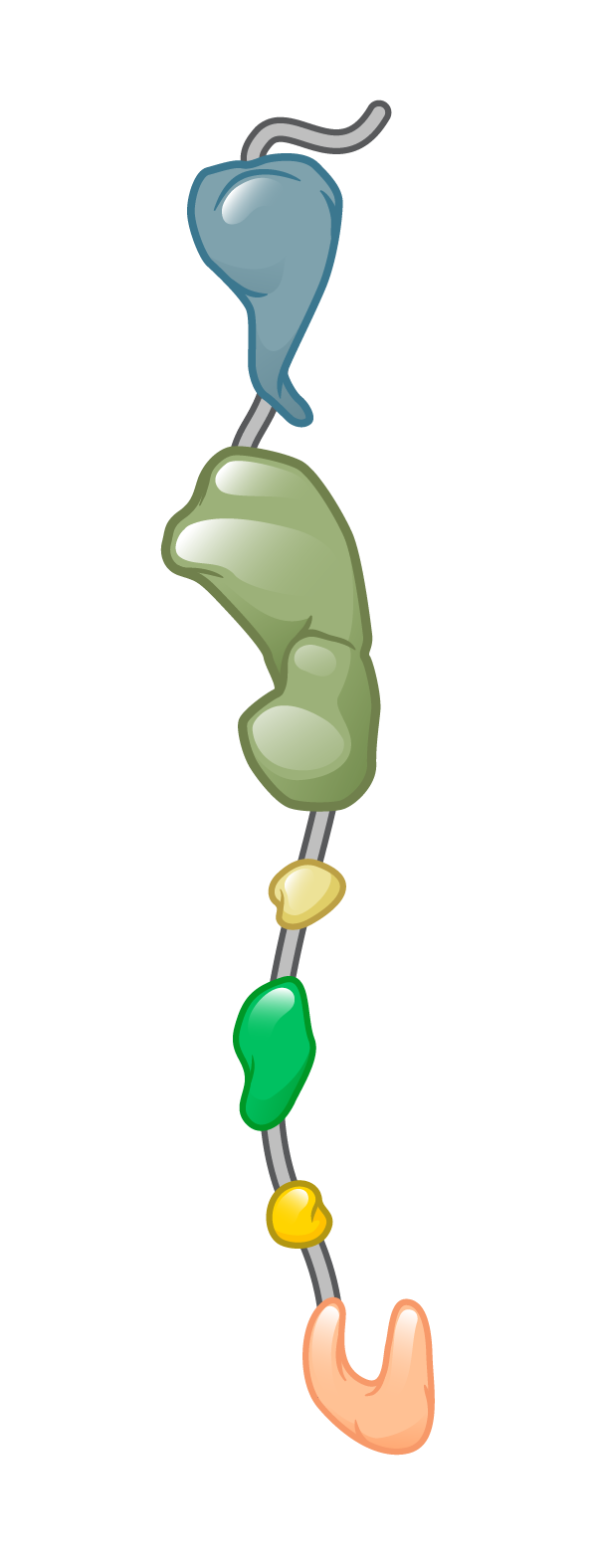 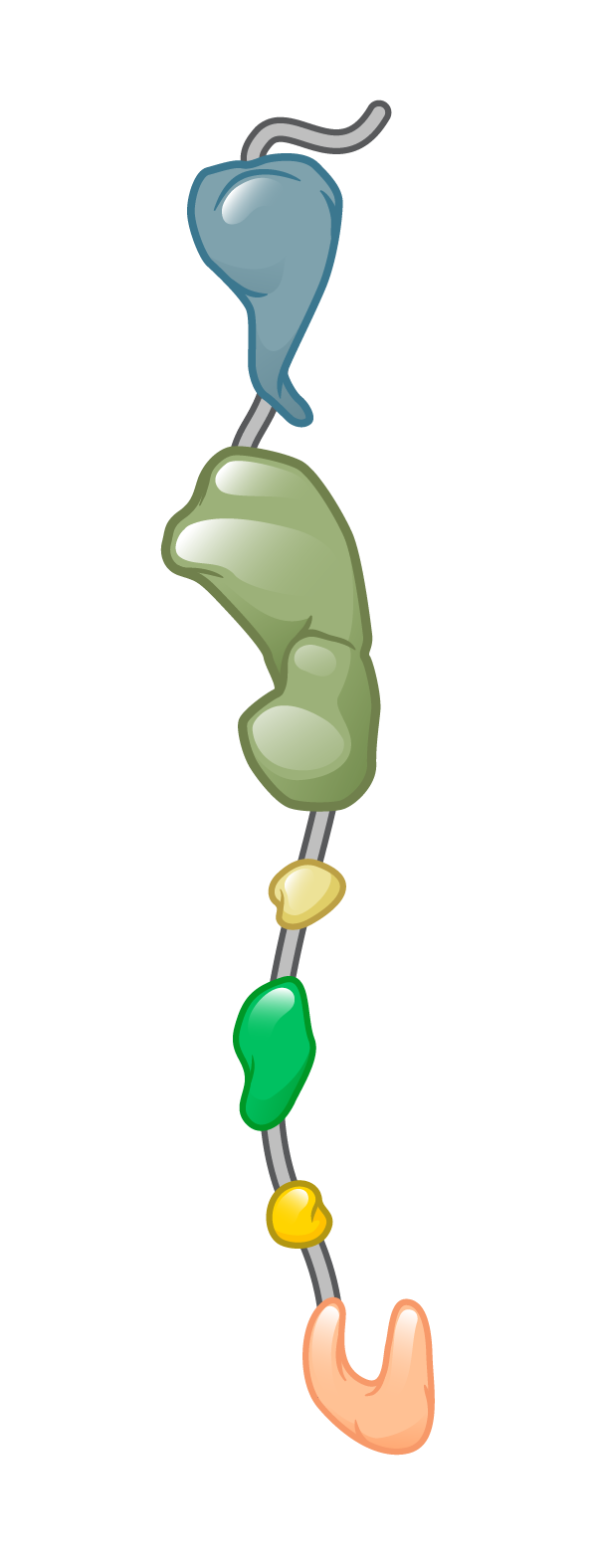 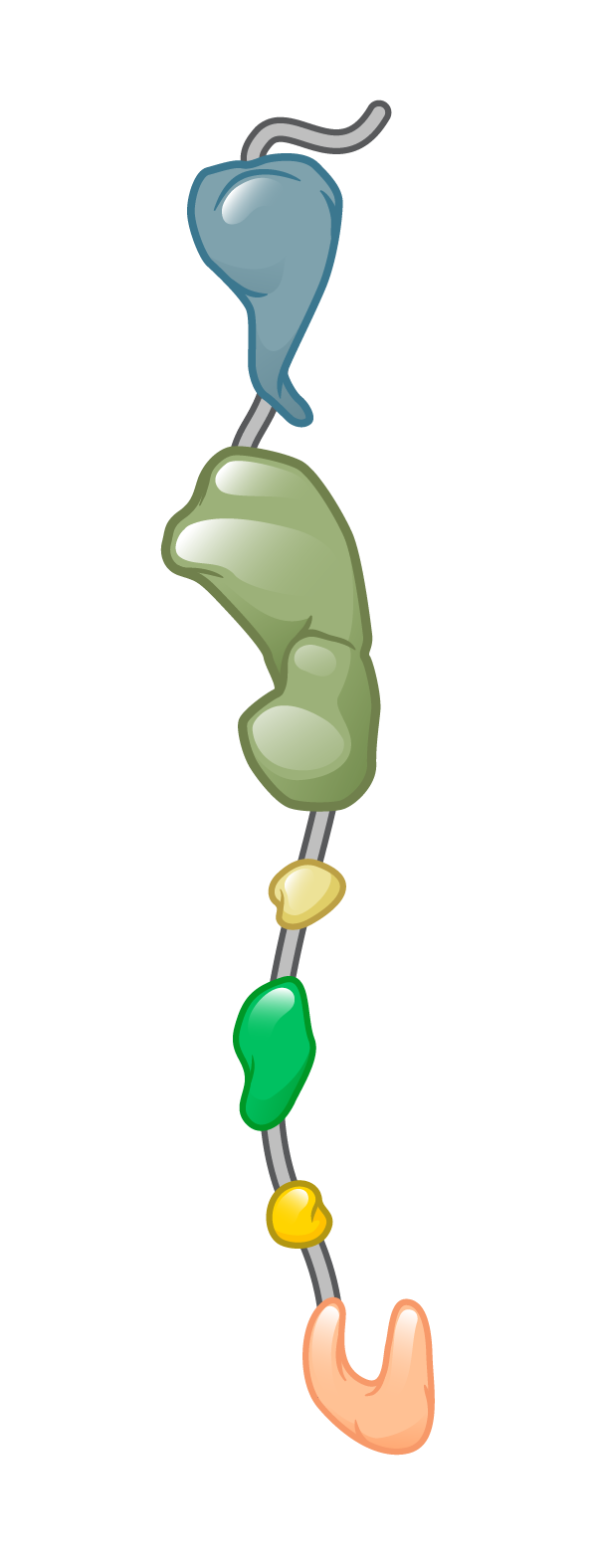 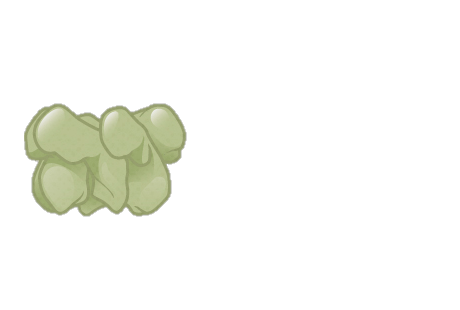 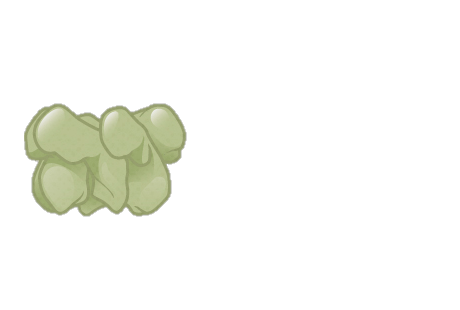 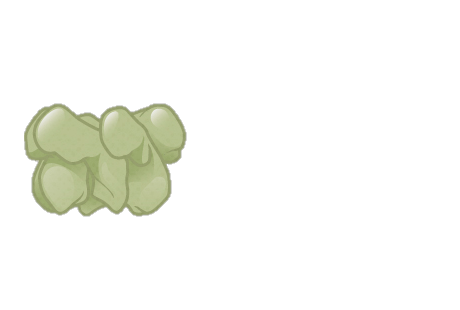 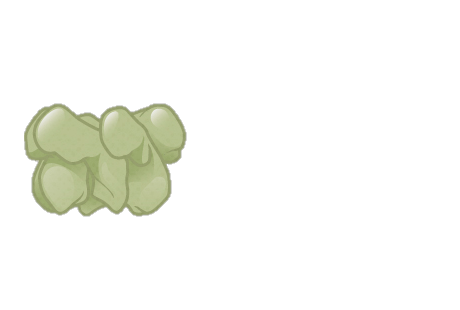 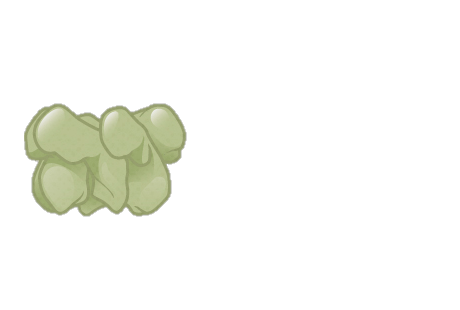 Capsid  hexamer
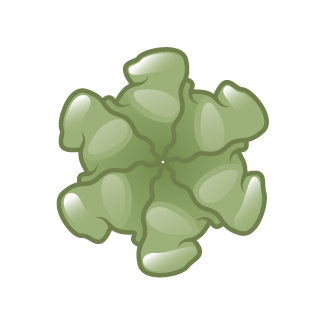 (cross-section view)
Illustration: Cognition Studio, Inc., and David H. Spach, MD
Budding and Maturation
HIV membrane
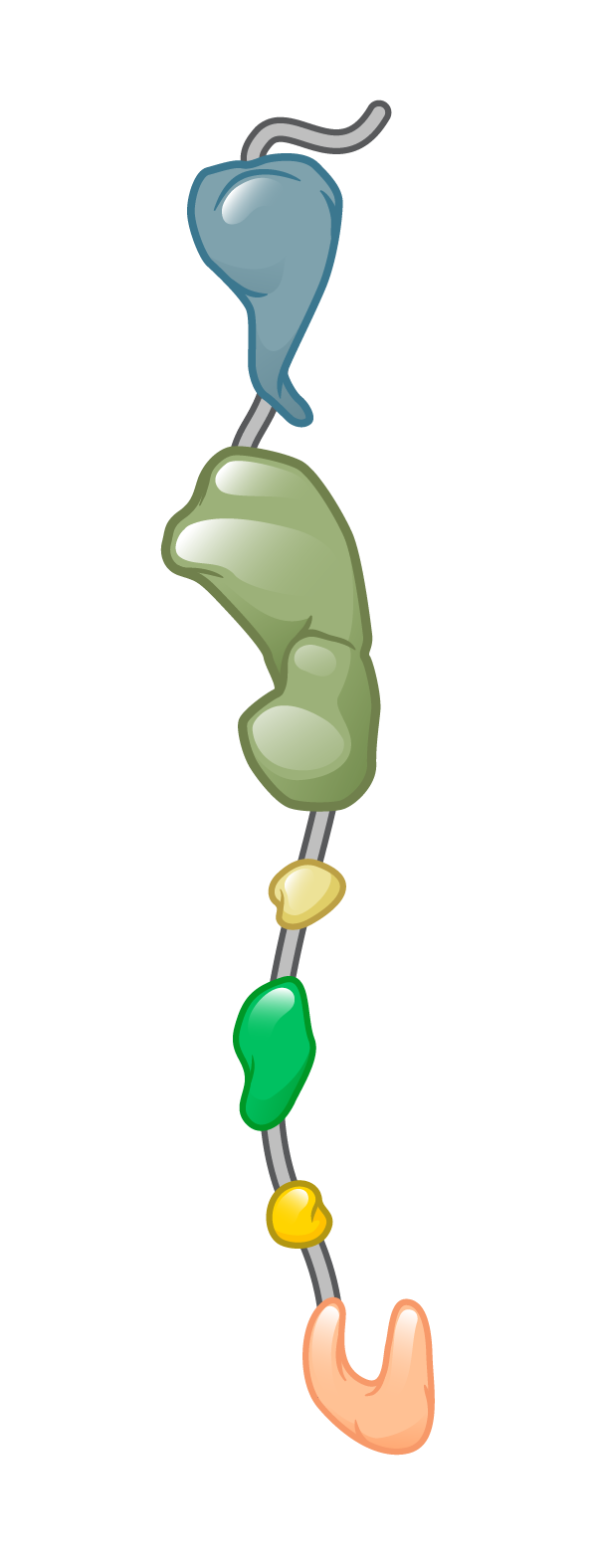 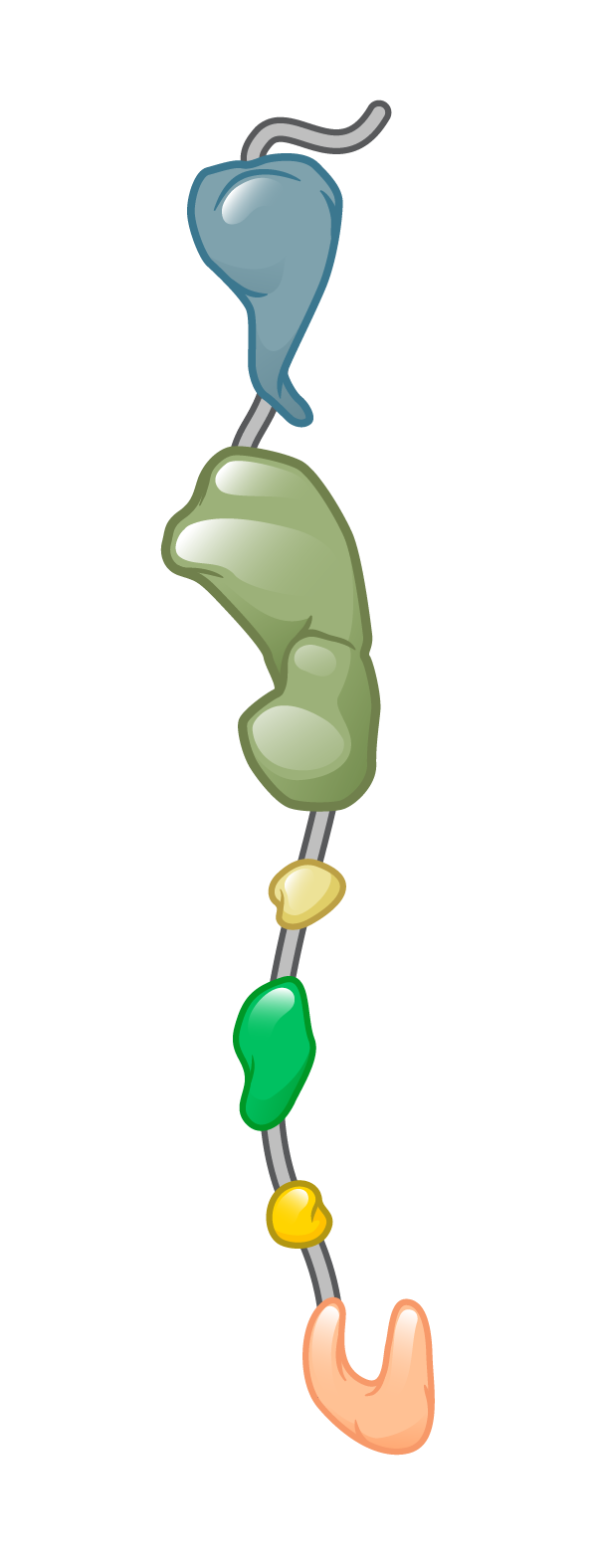 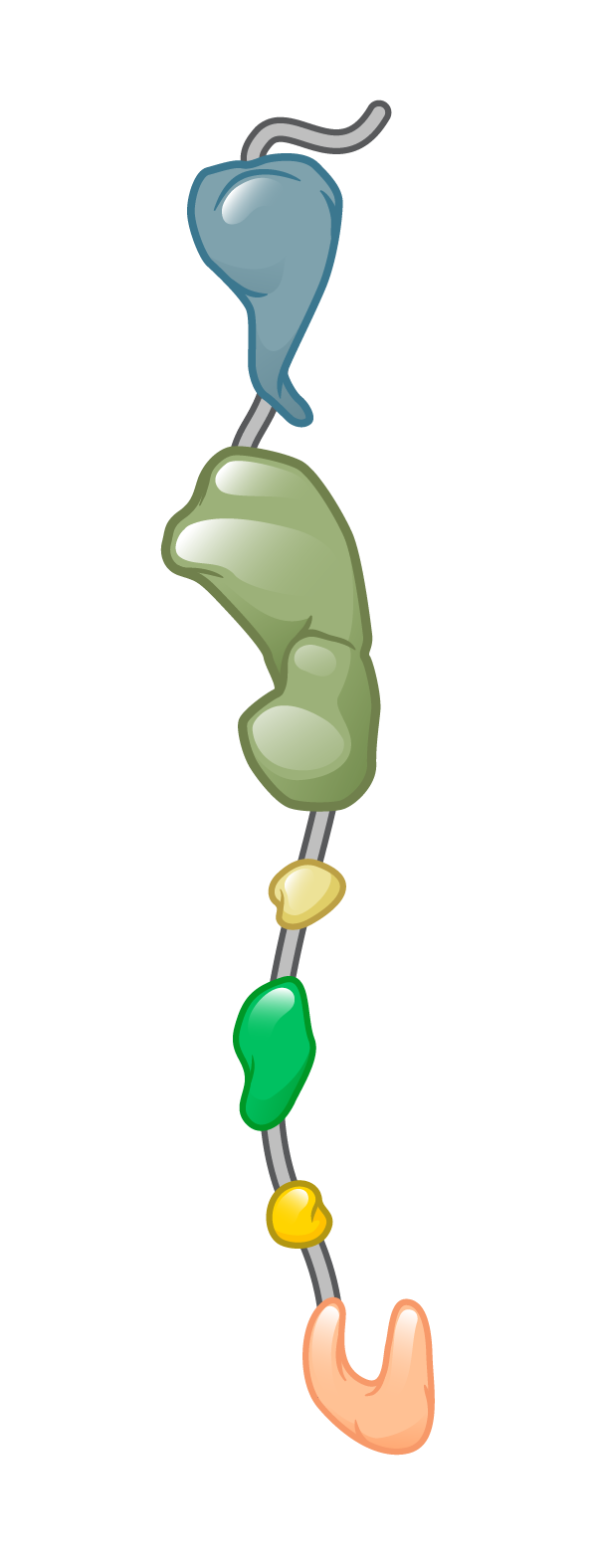 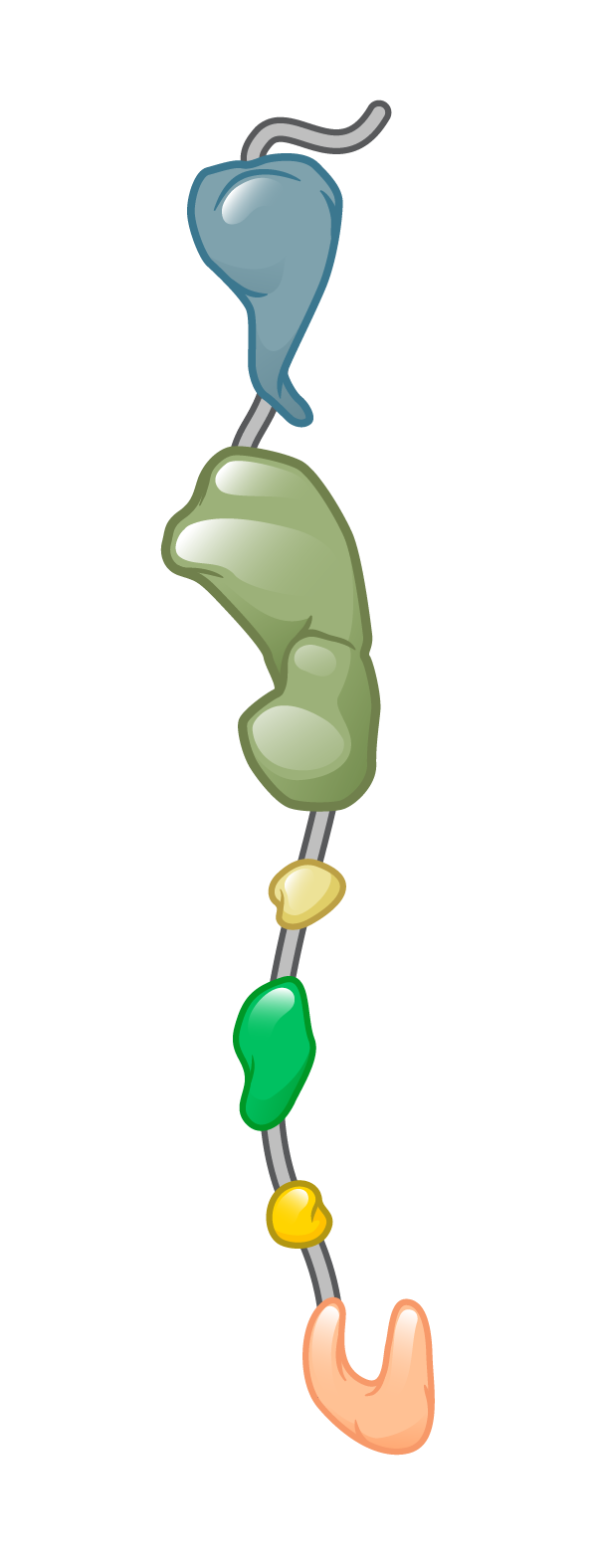 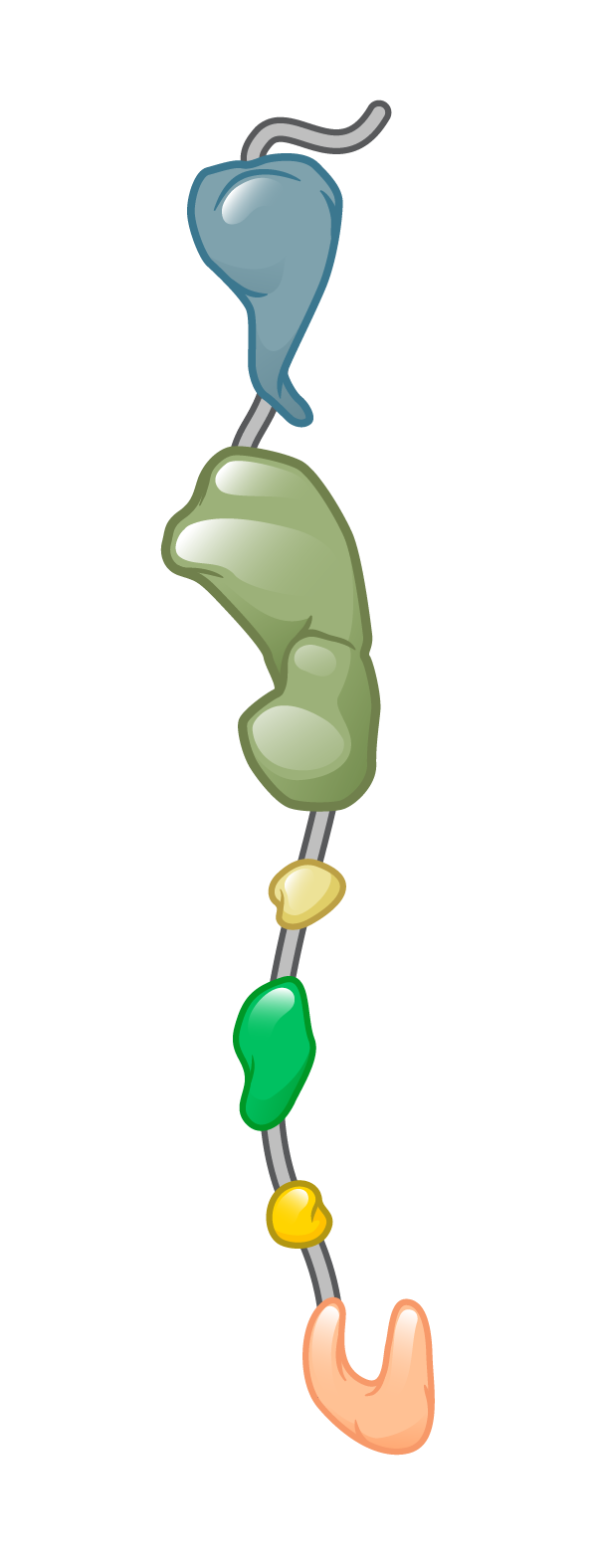 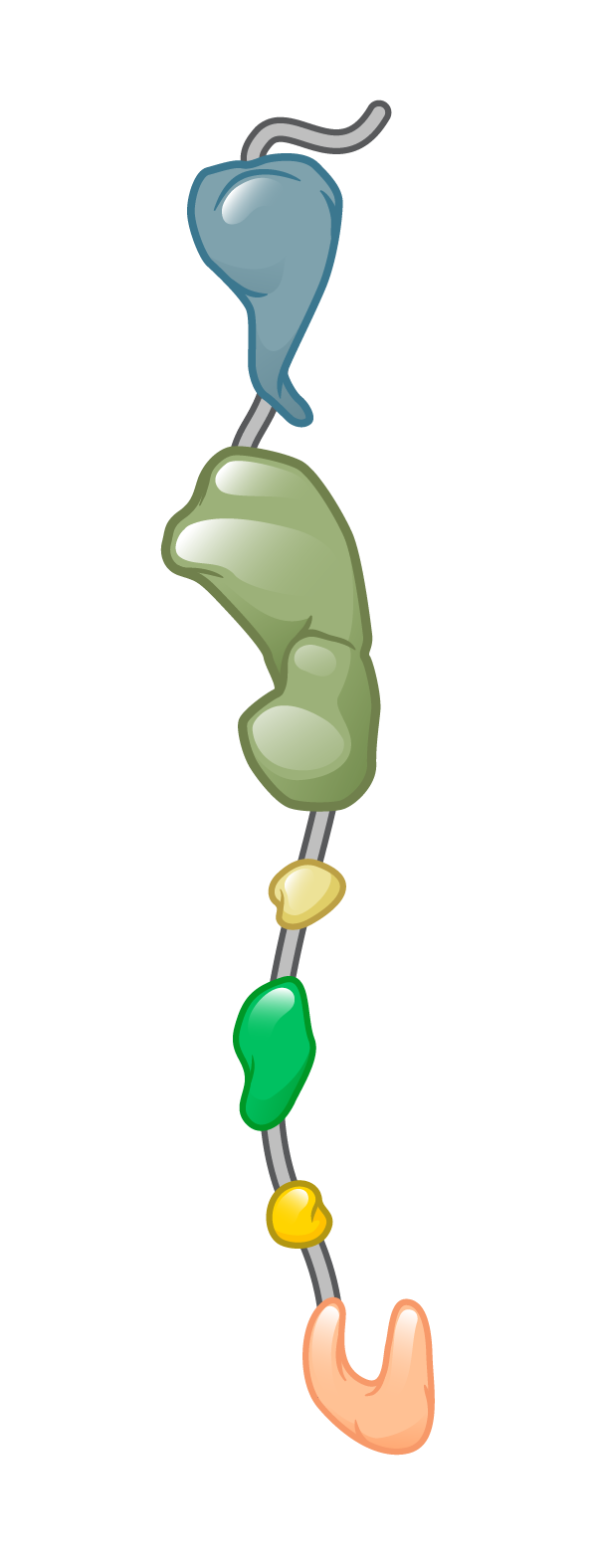 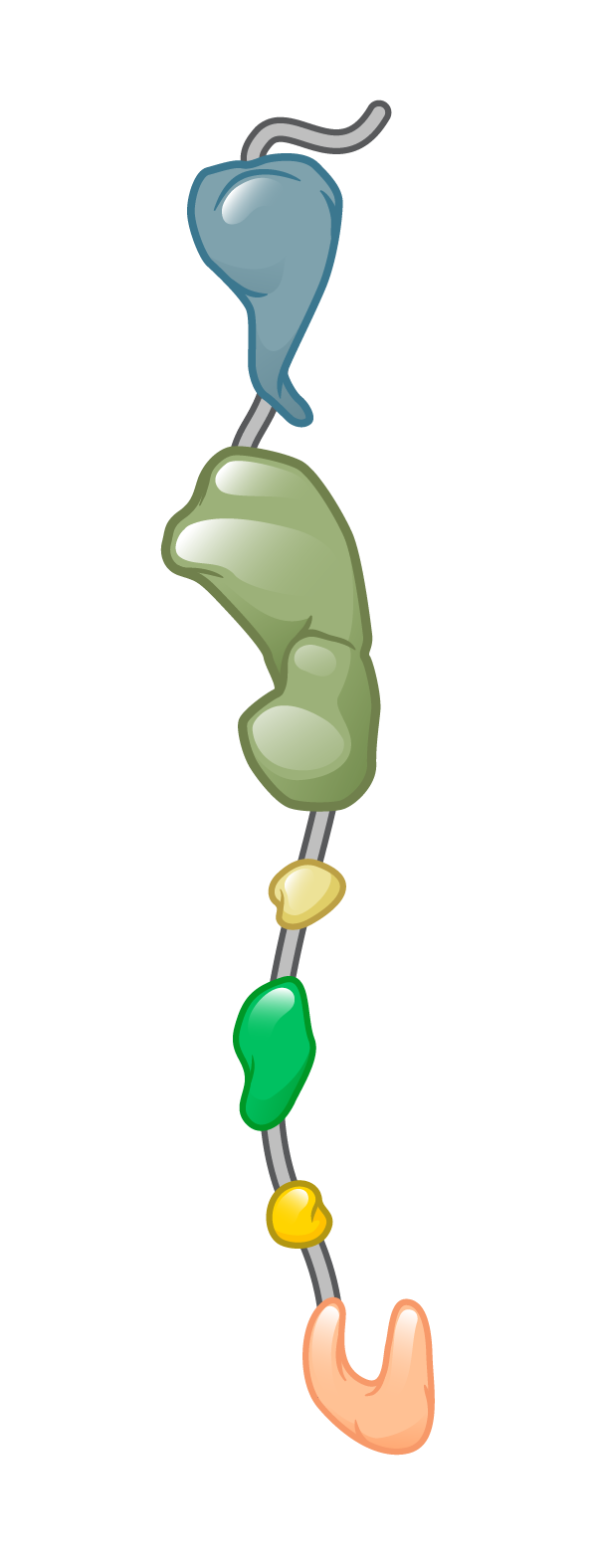 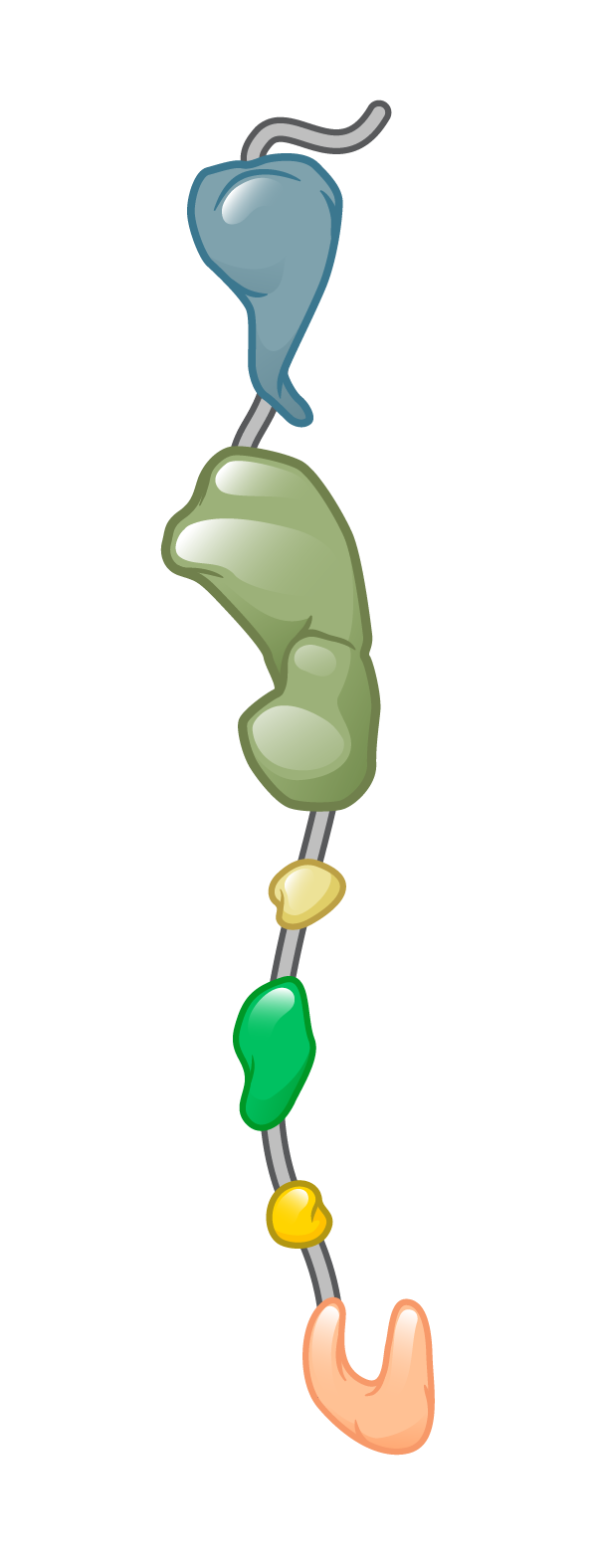 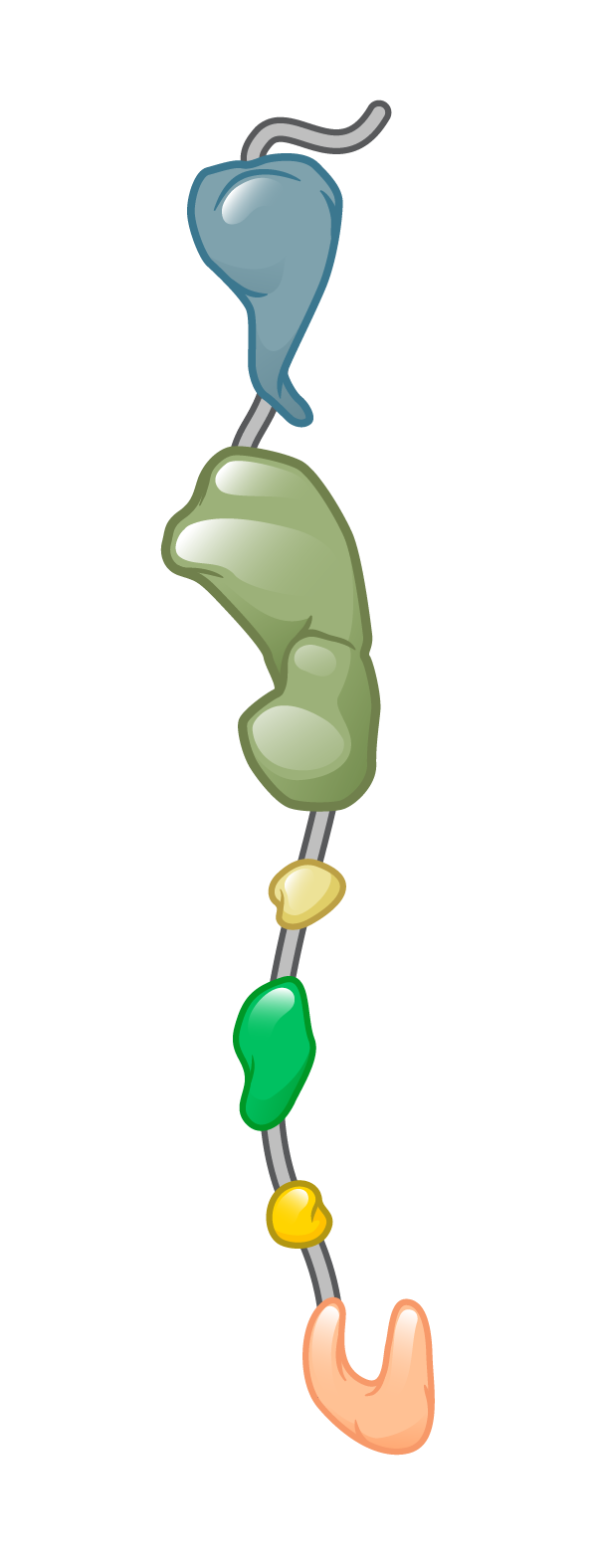 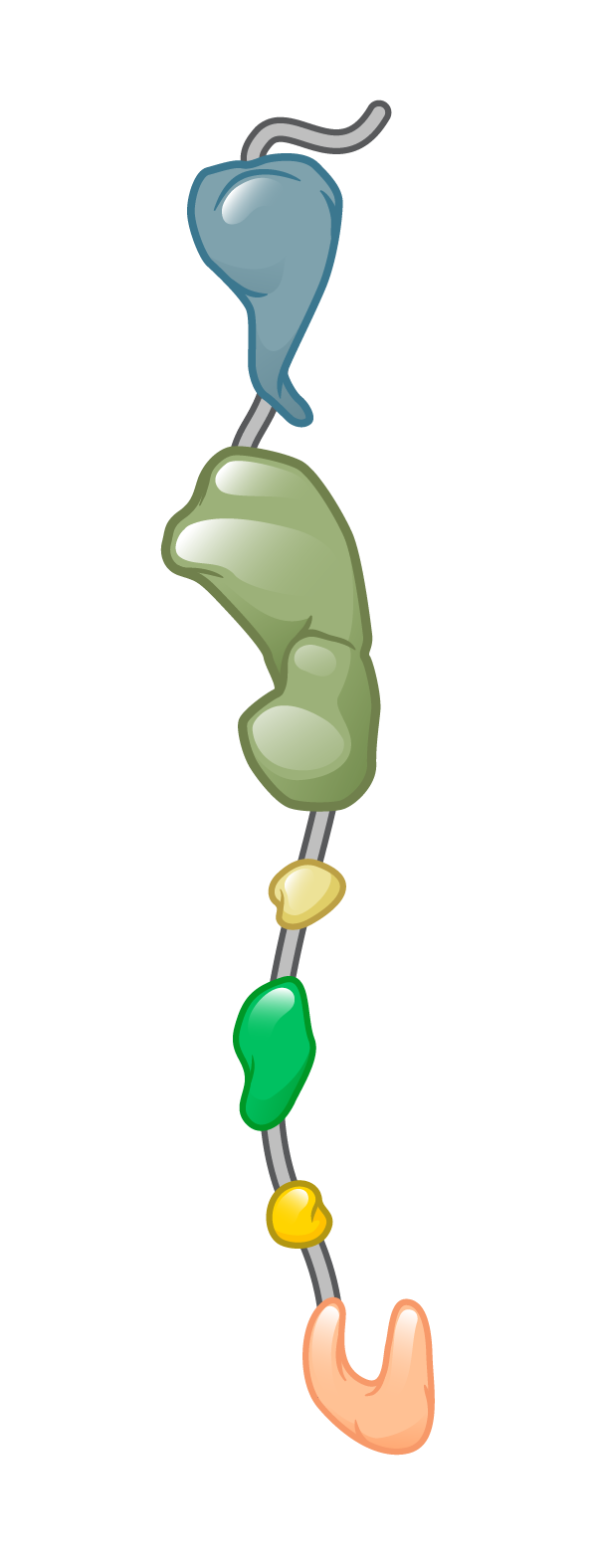 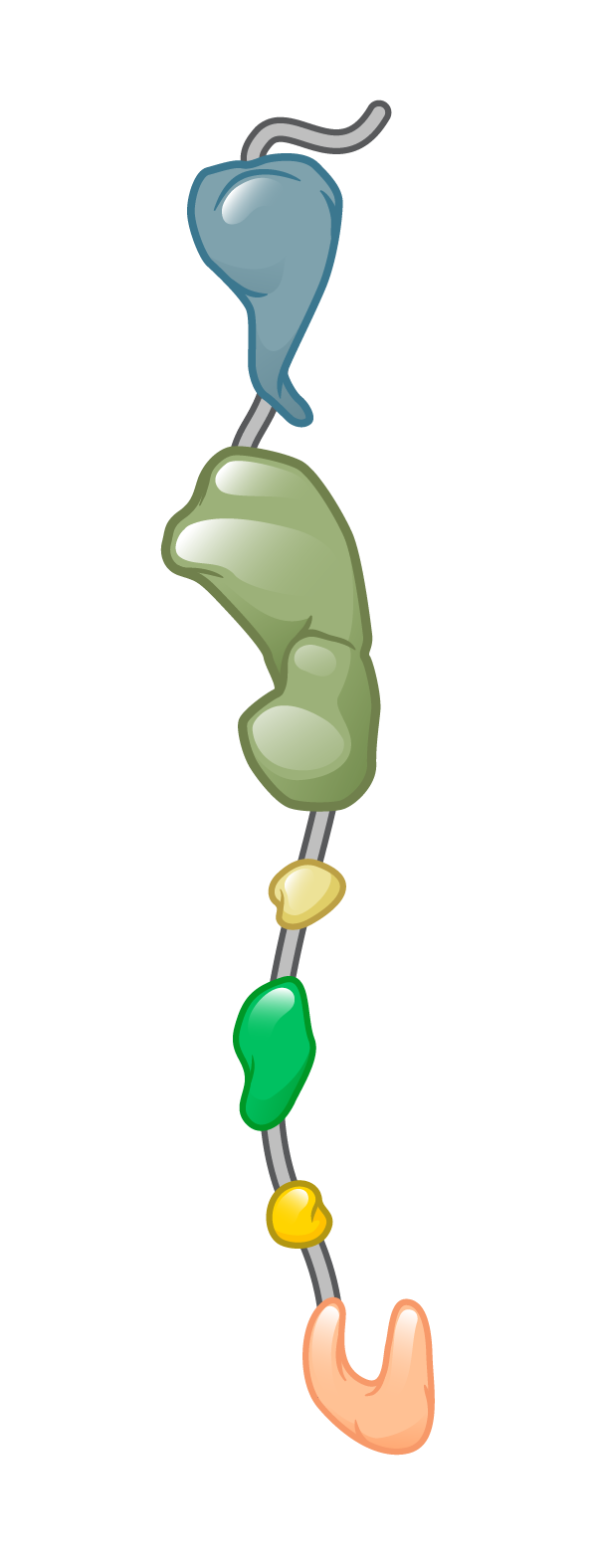 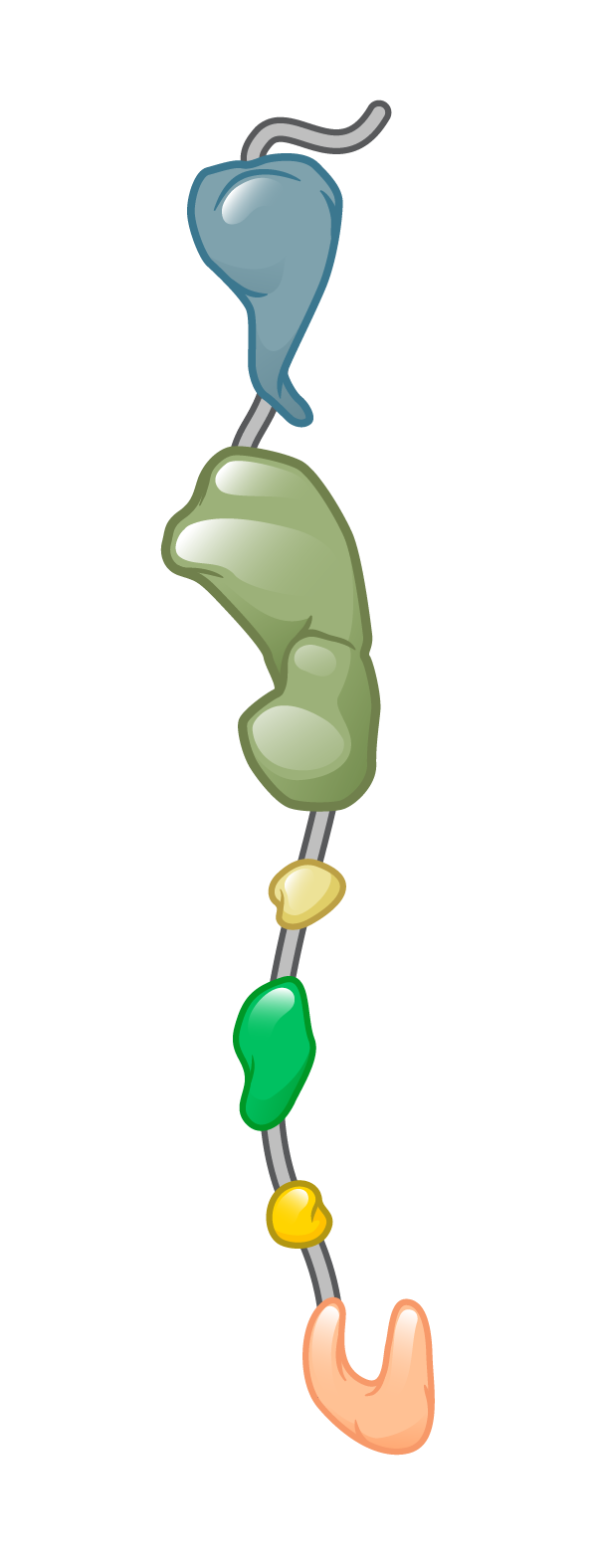 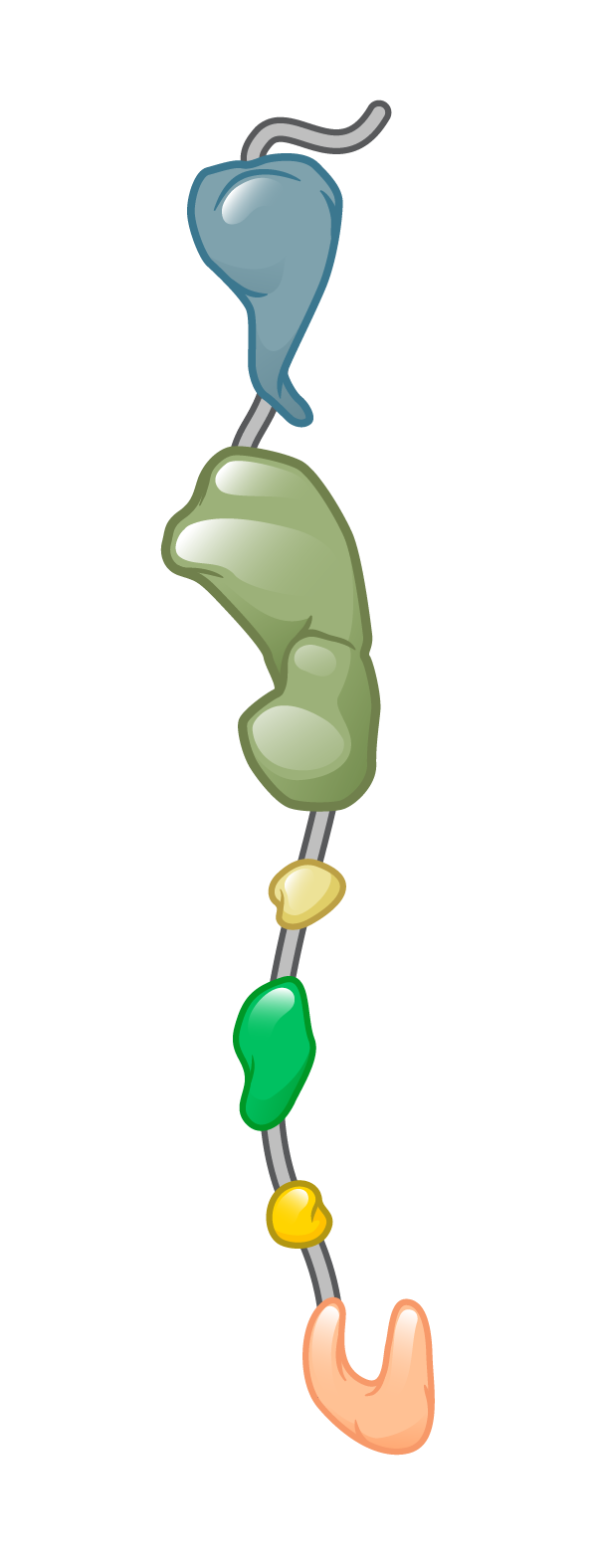 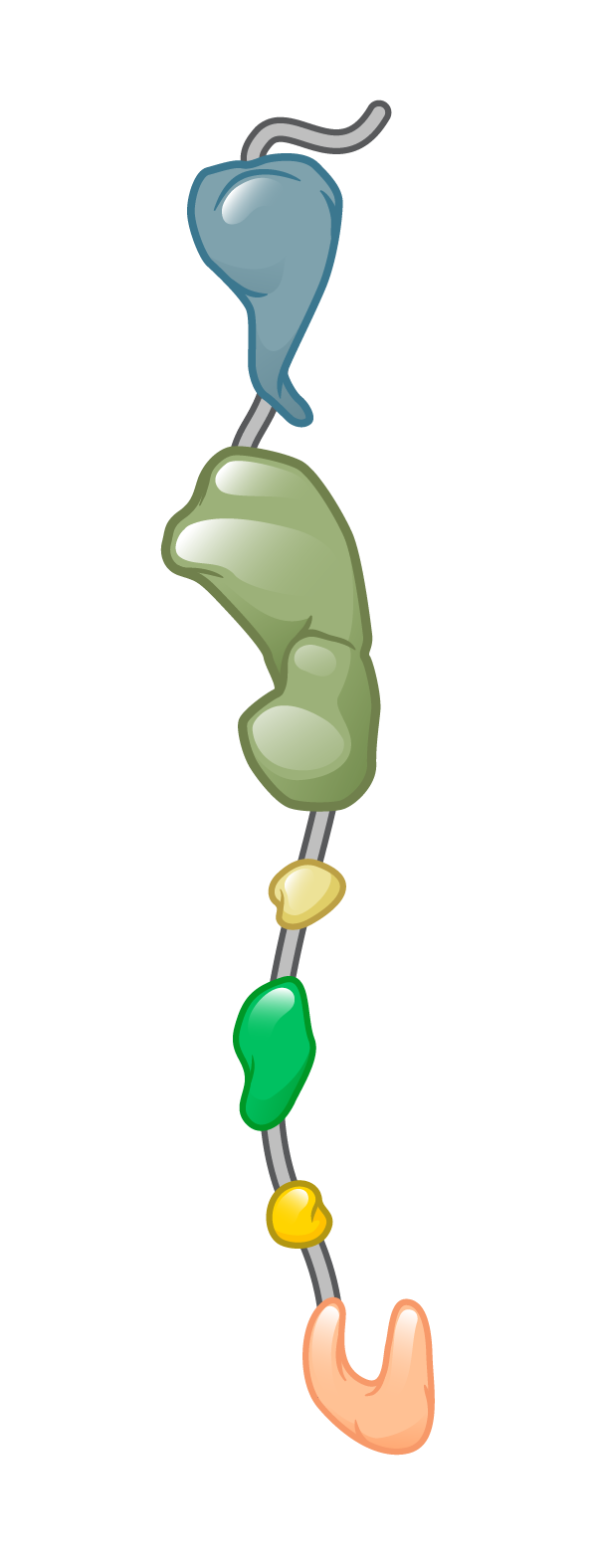 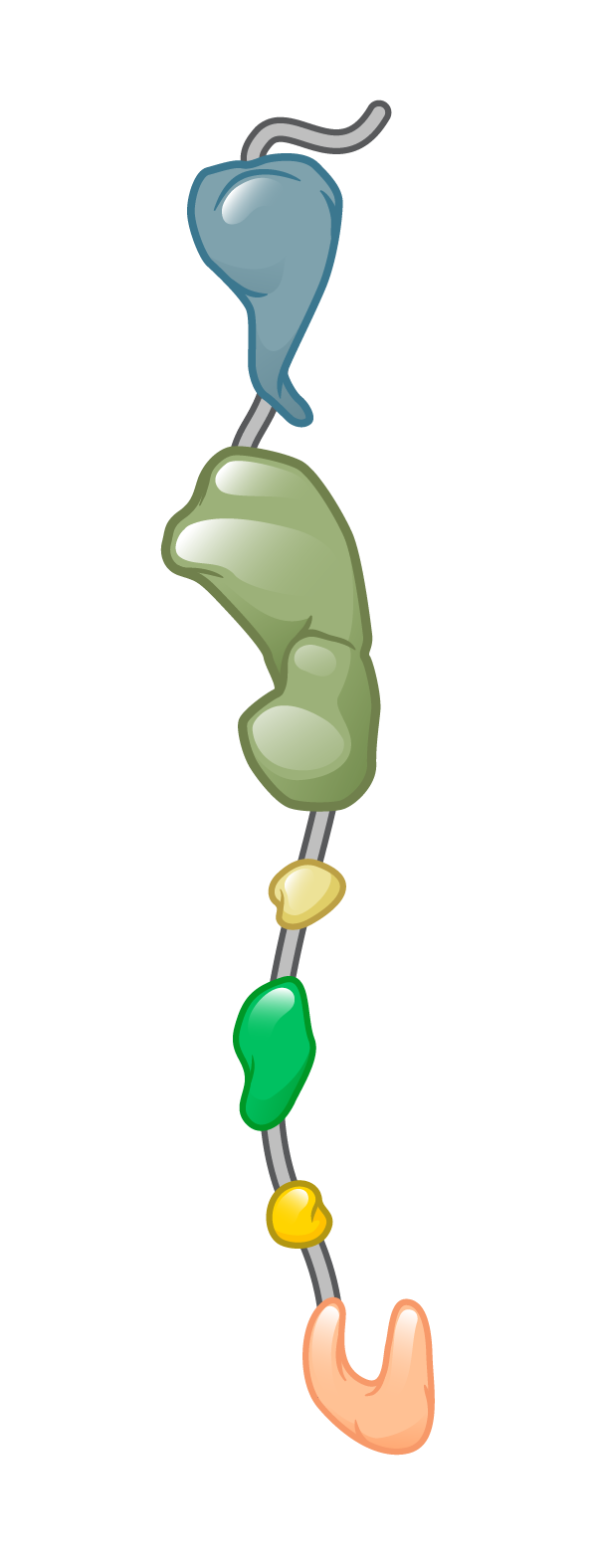 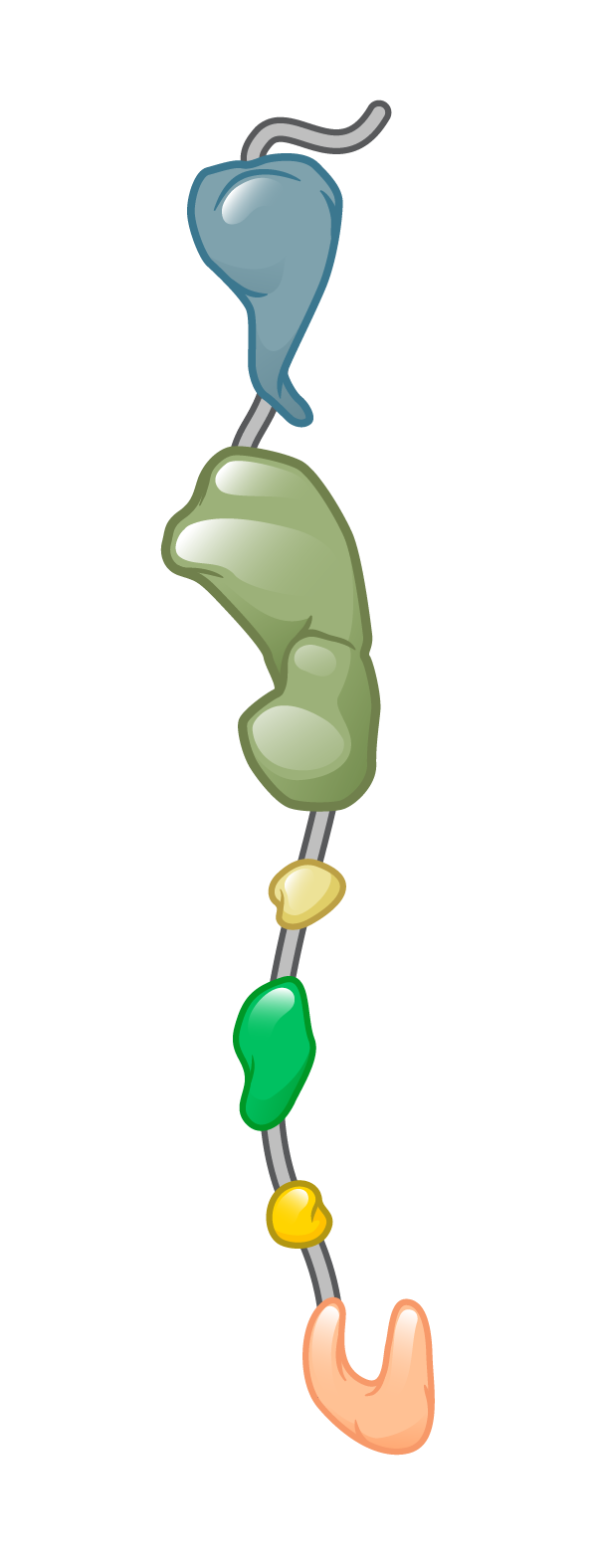 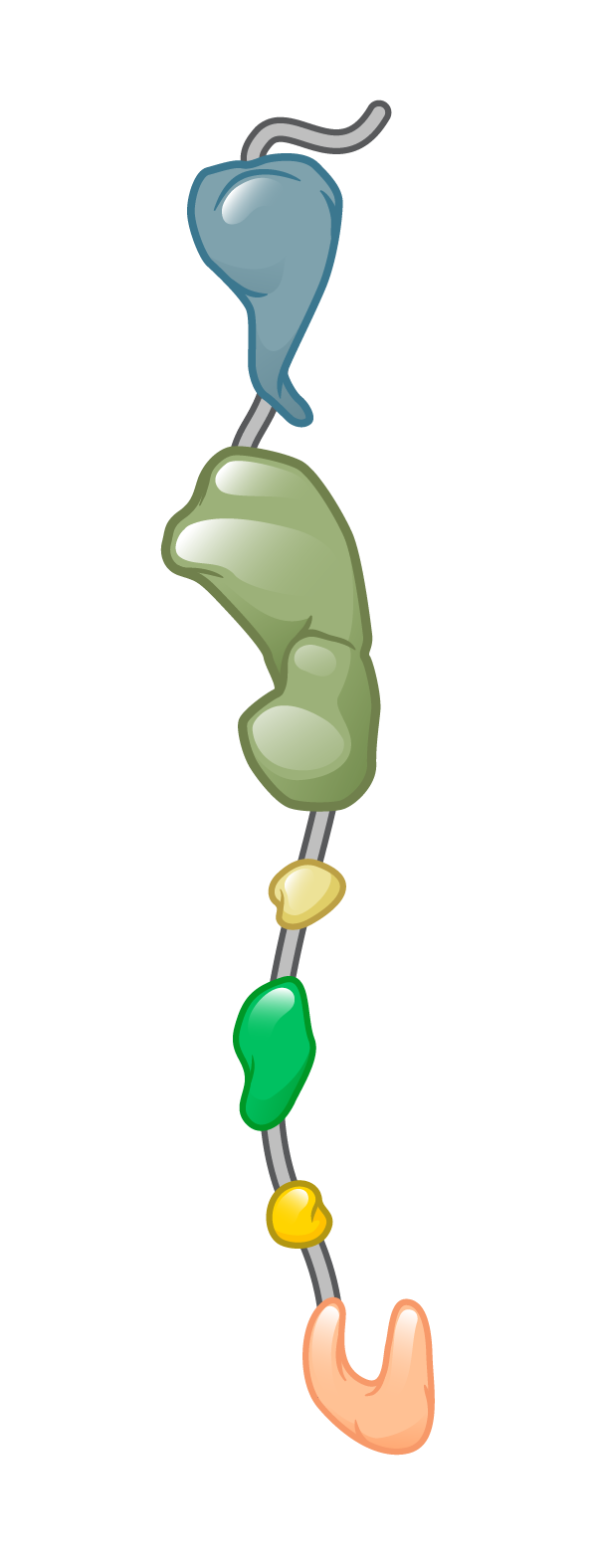 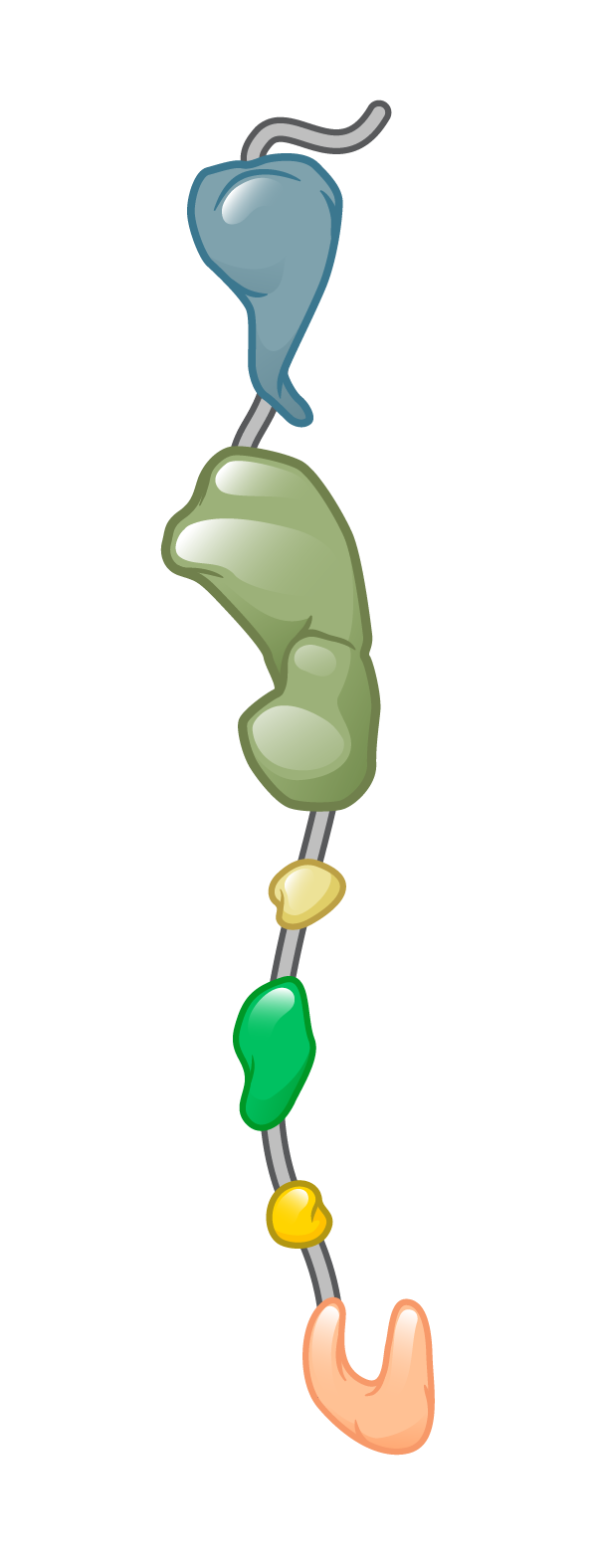 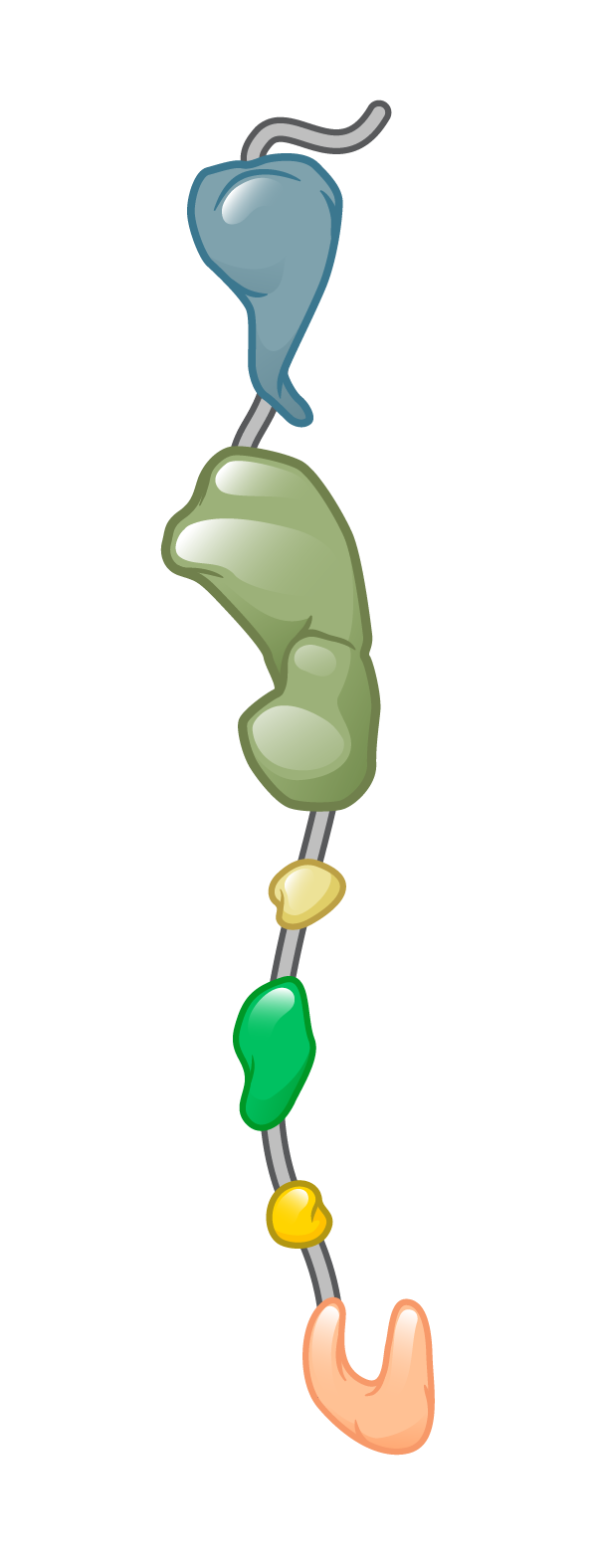 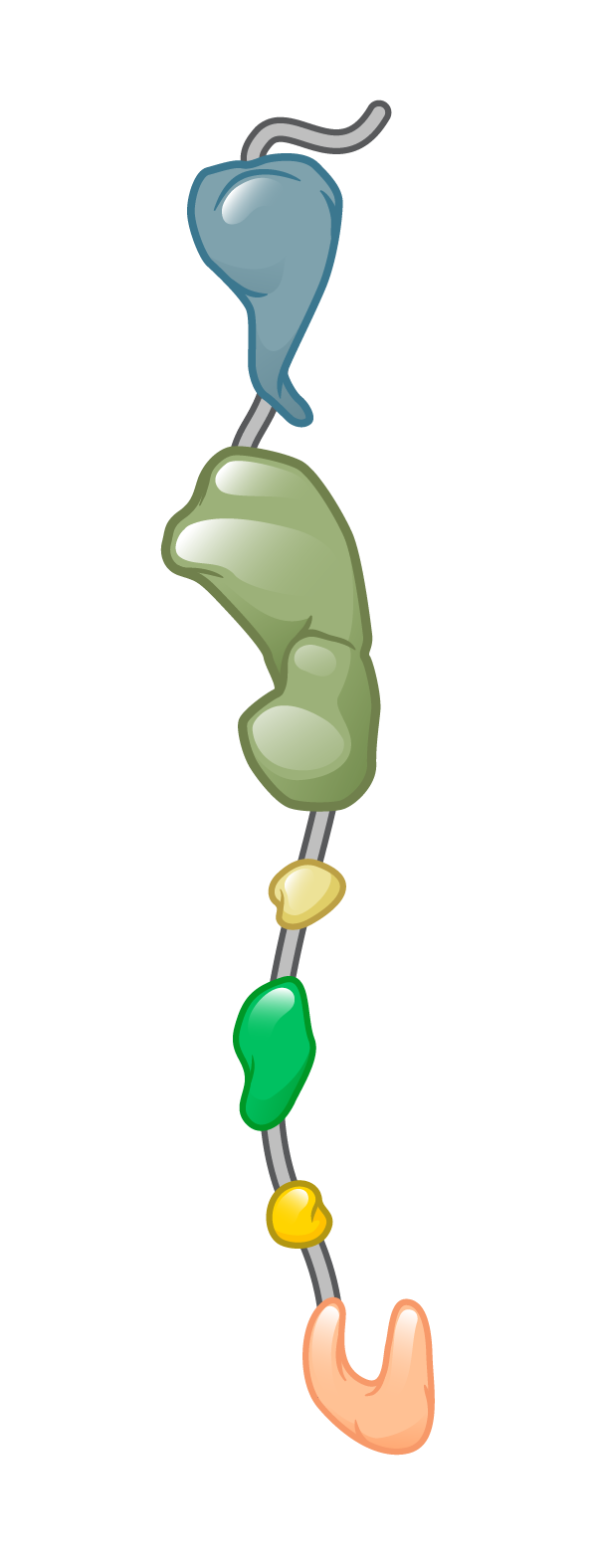 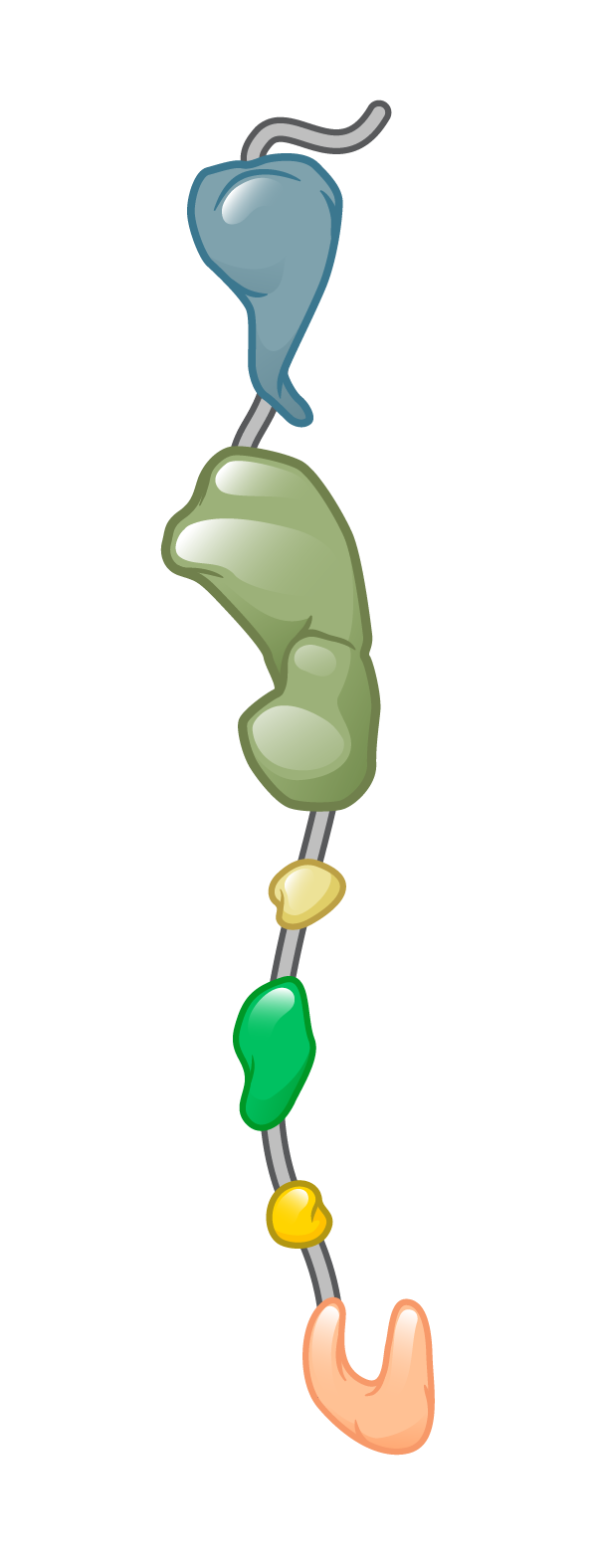 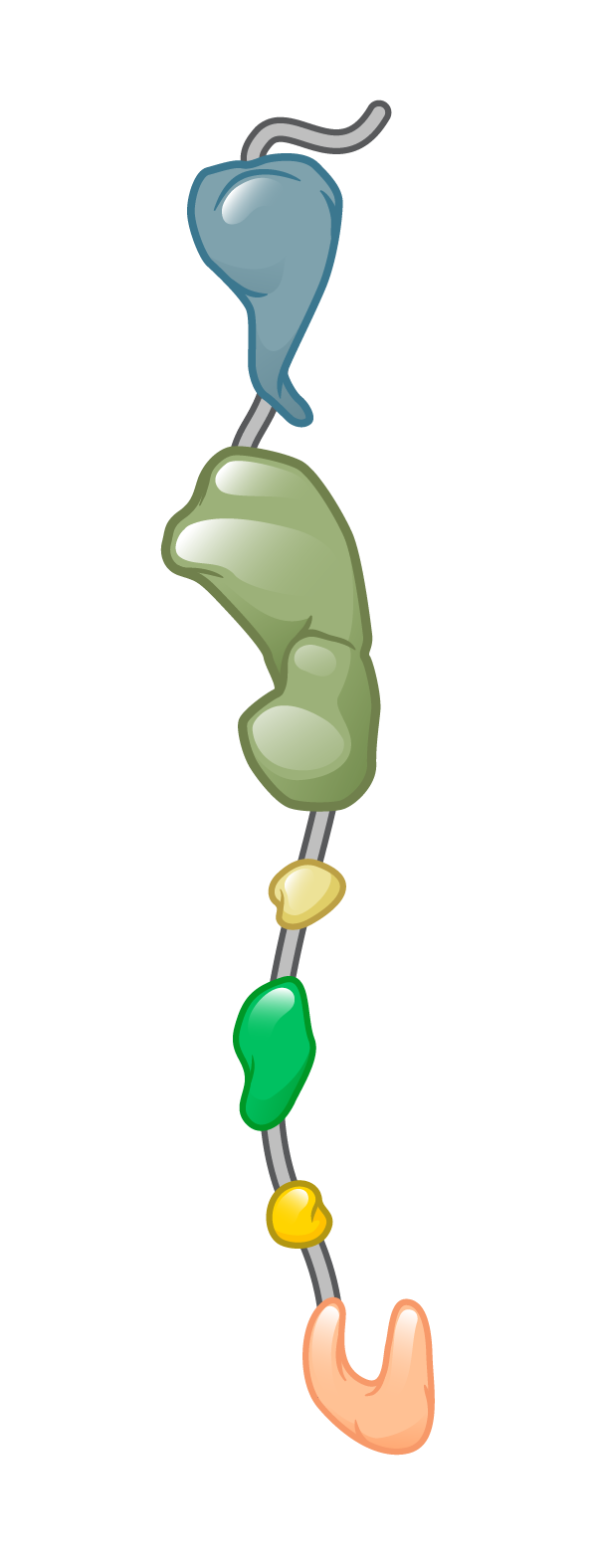 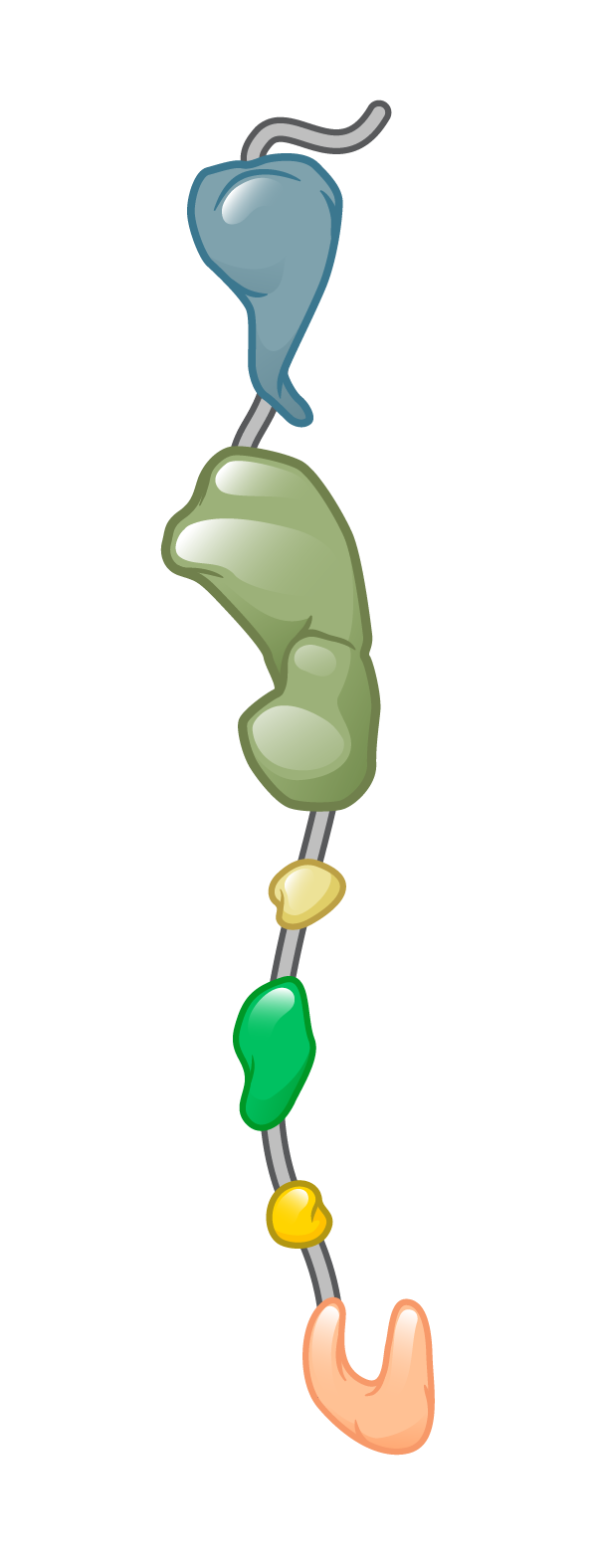 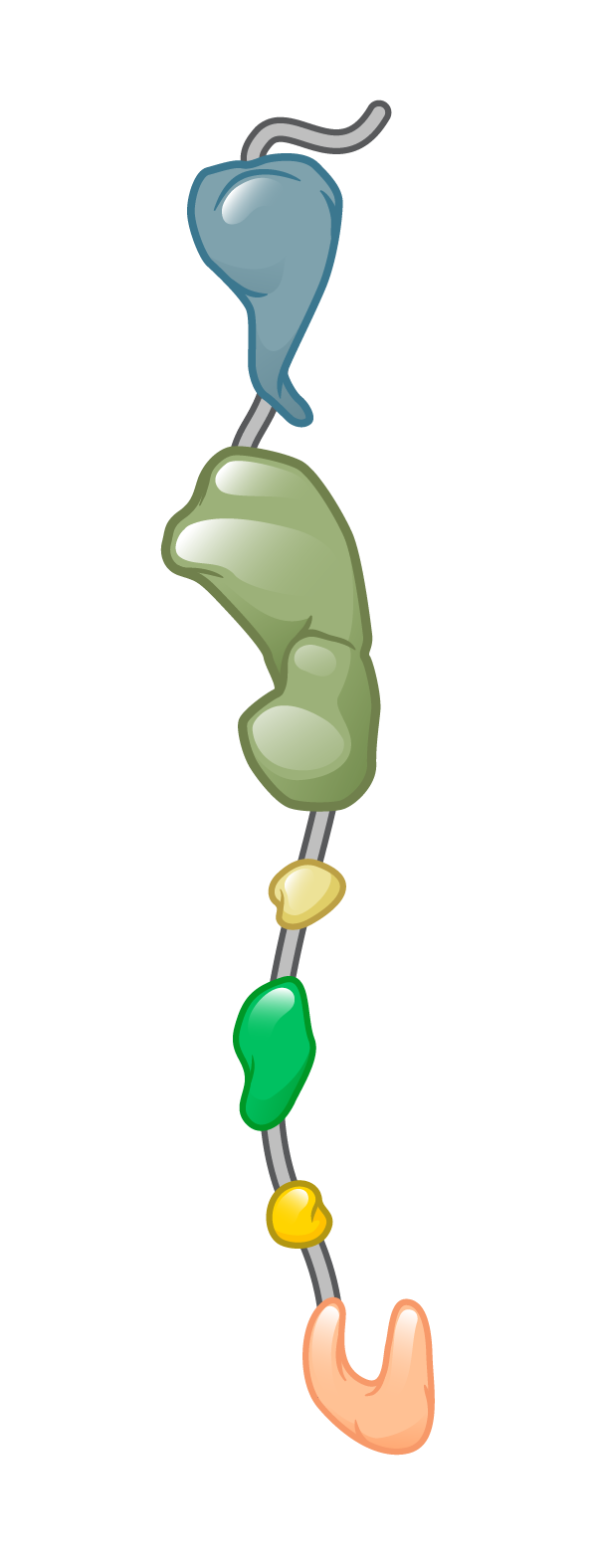 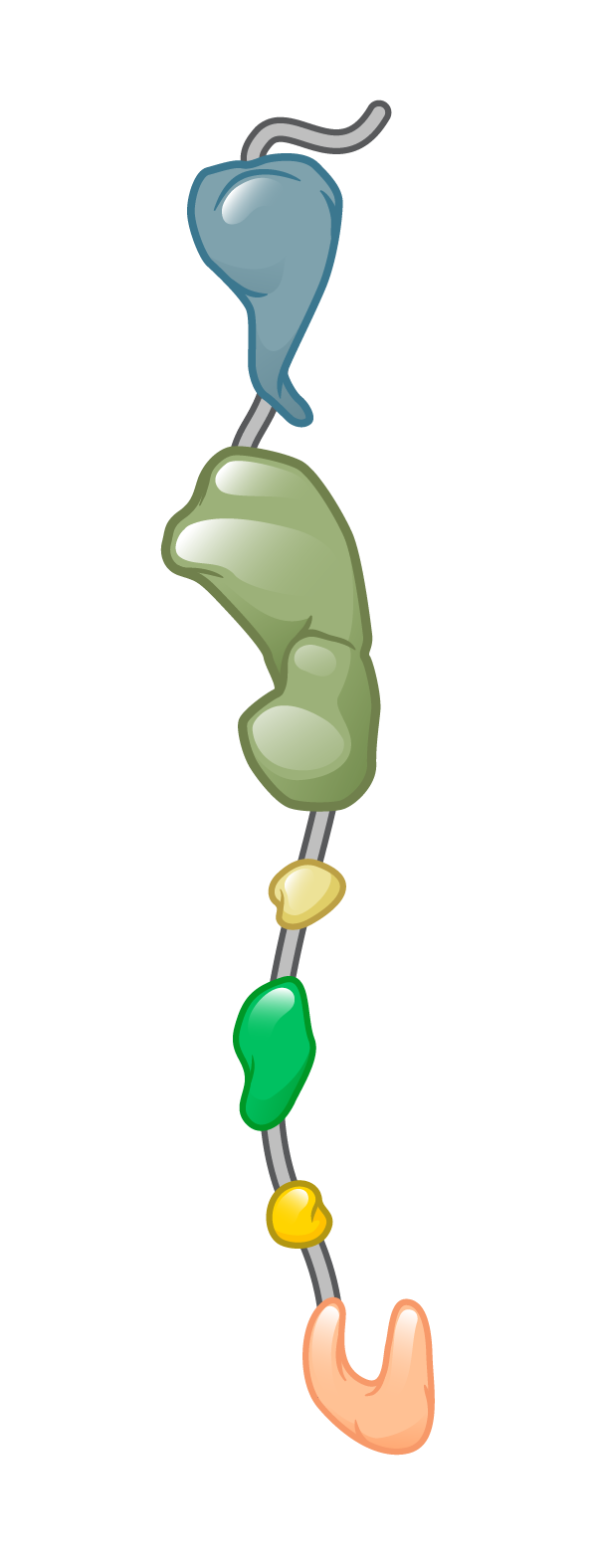 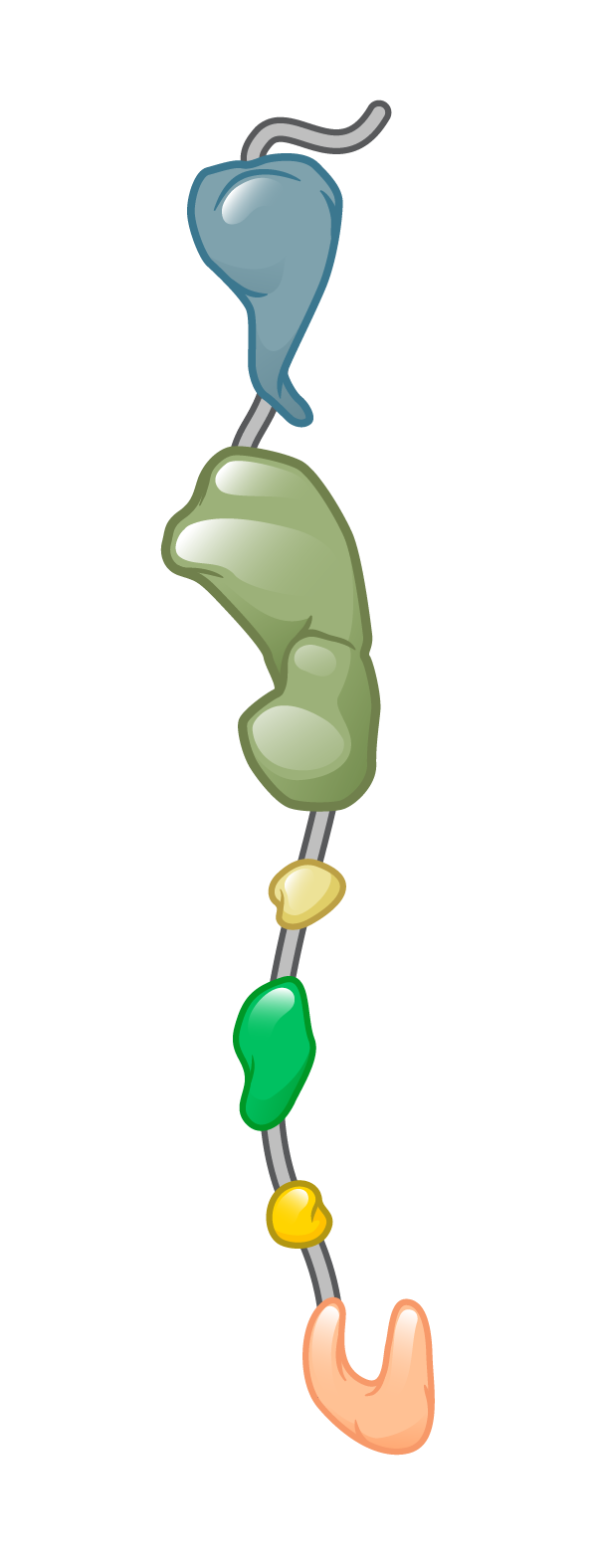 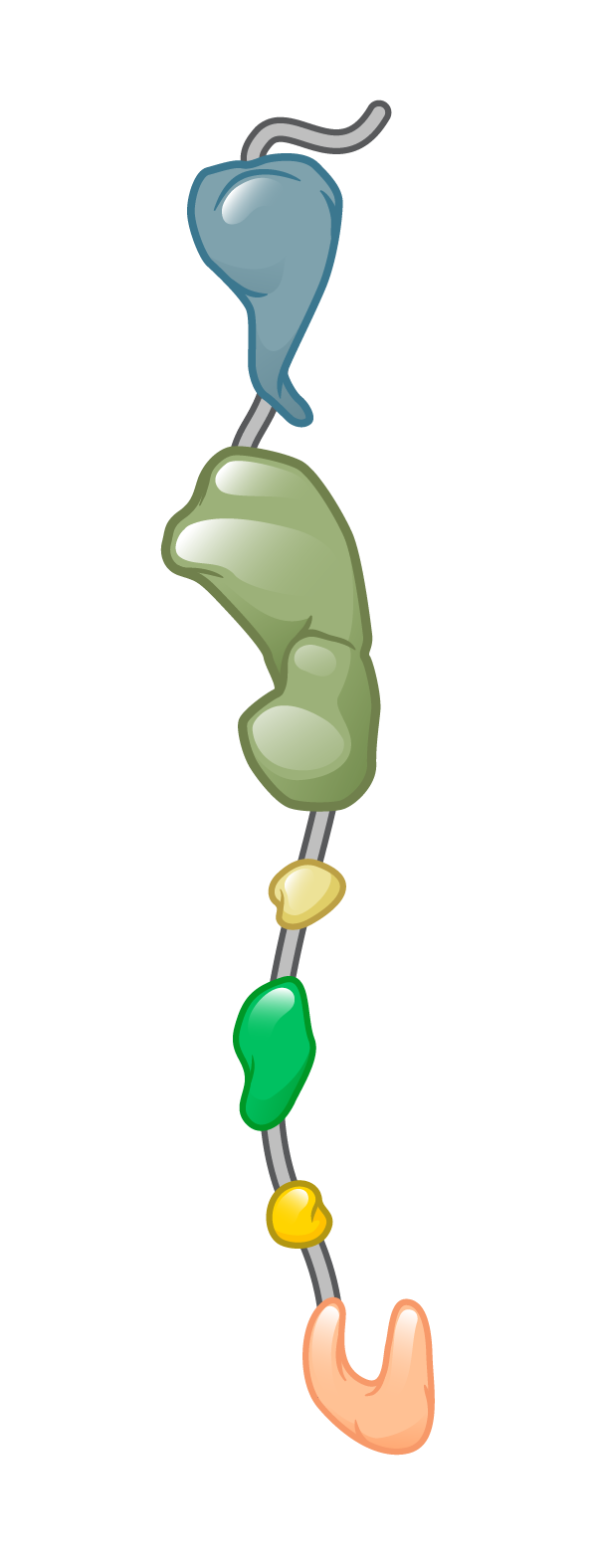 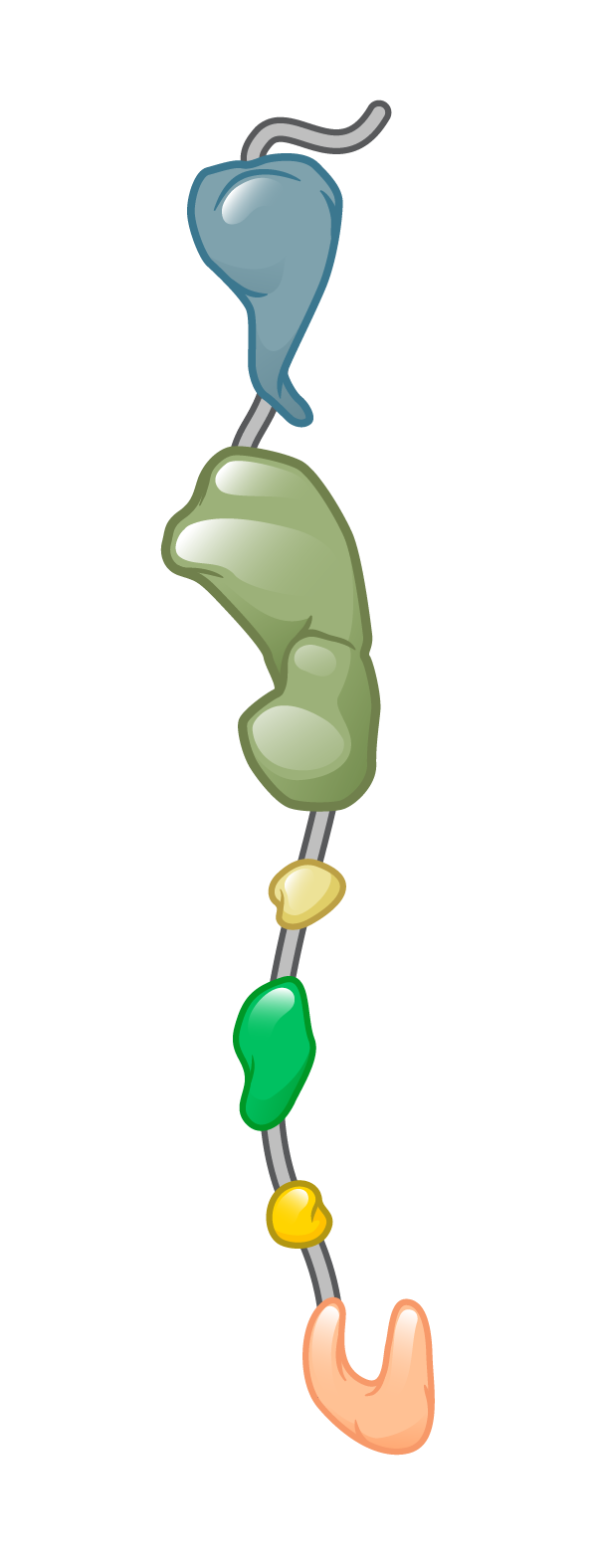 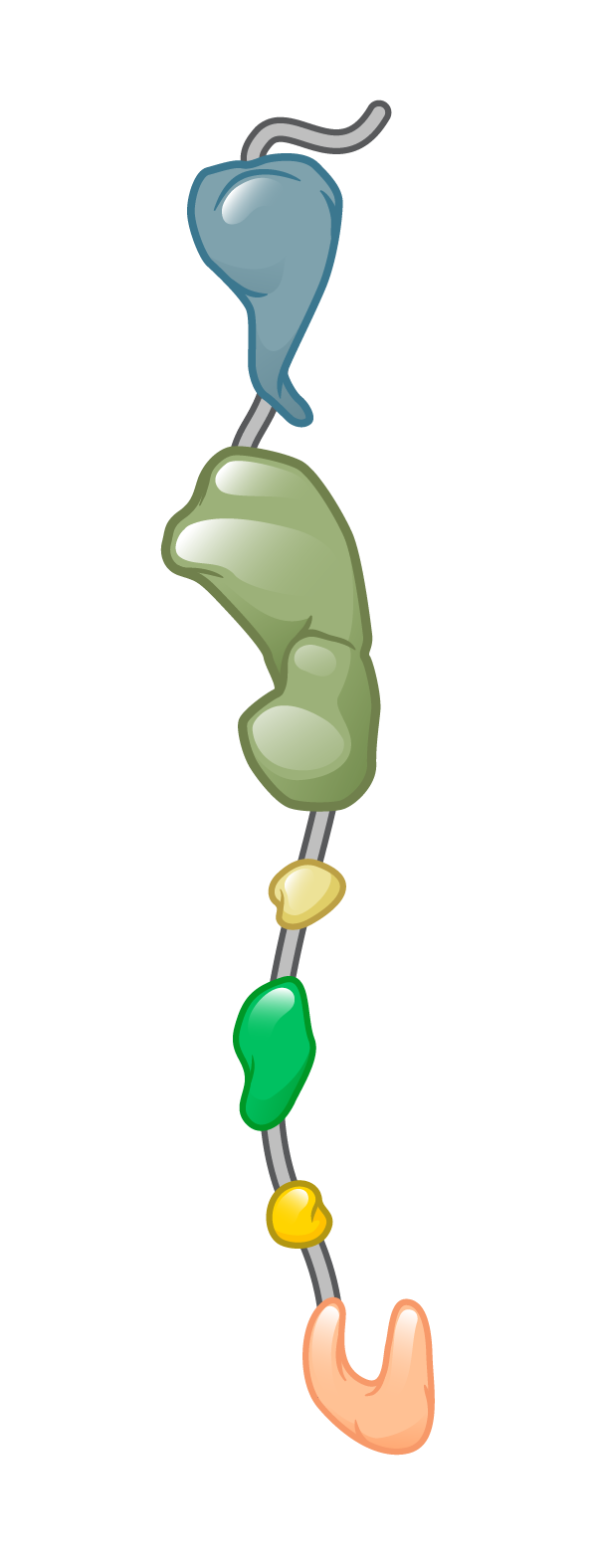 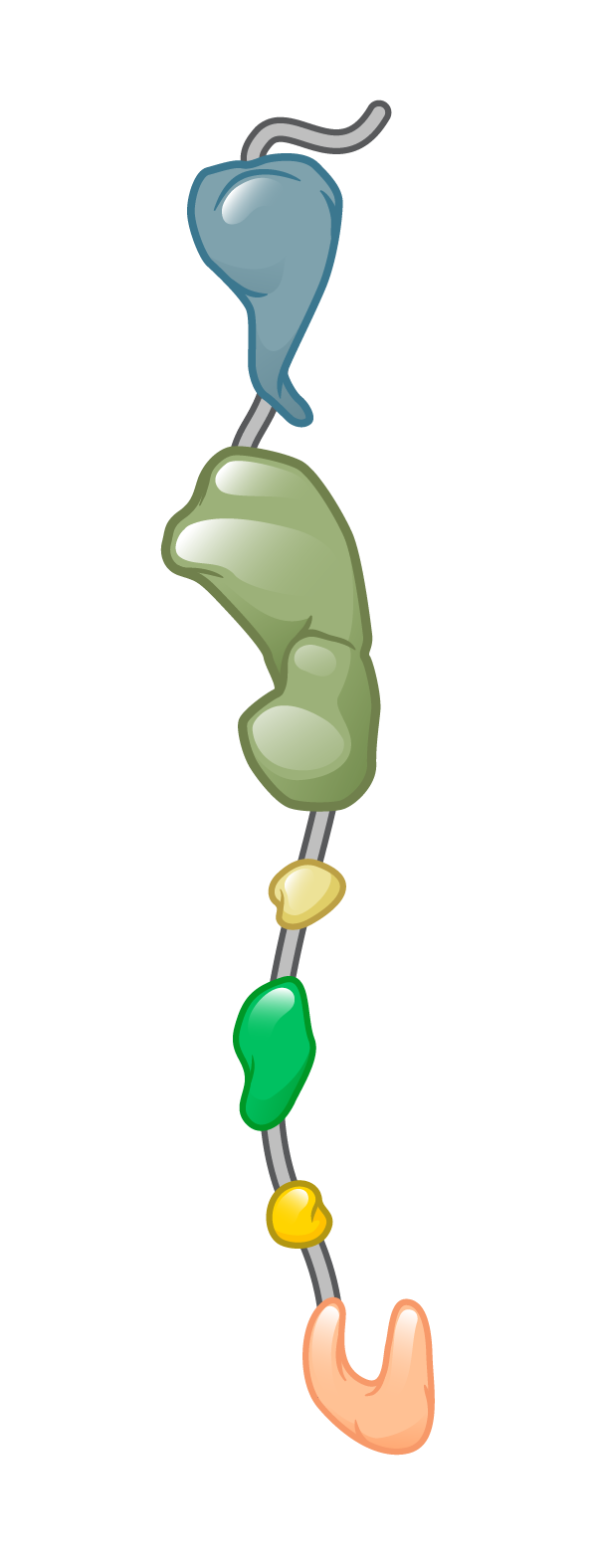 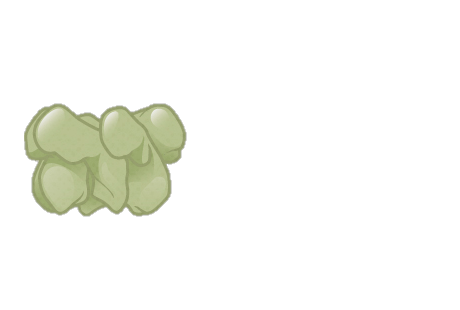 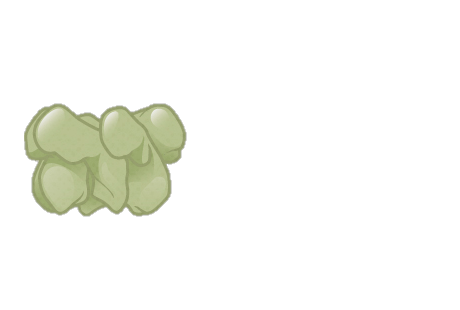 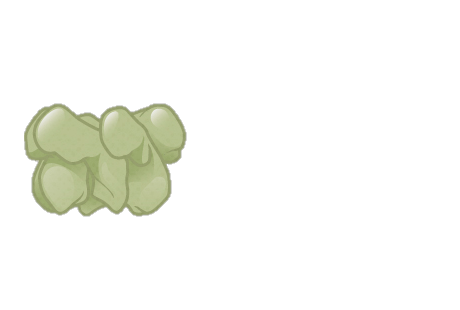 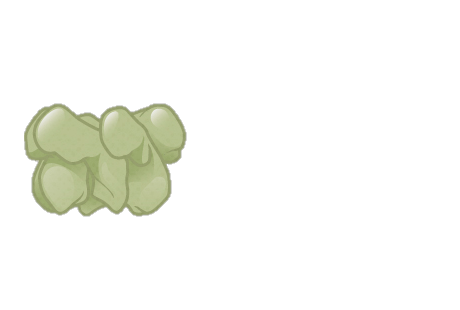 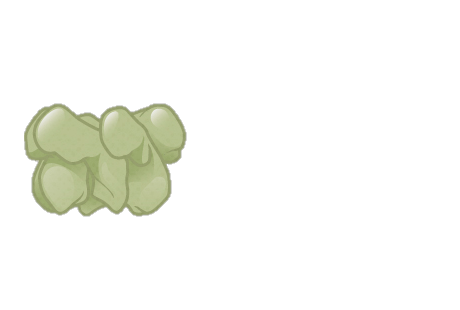 Matrix  trimer
Illustration: Cognition Studio, Inc., and David H. Spach, MD
Budding and Maturation
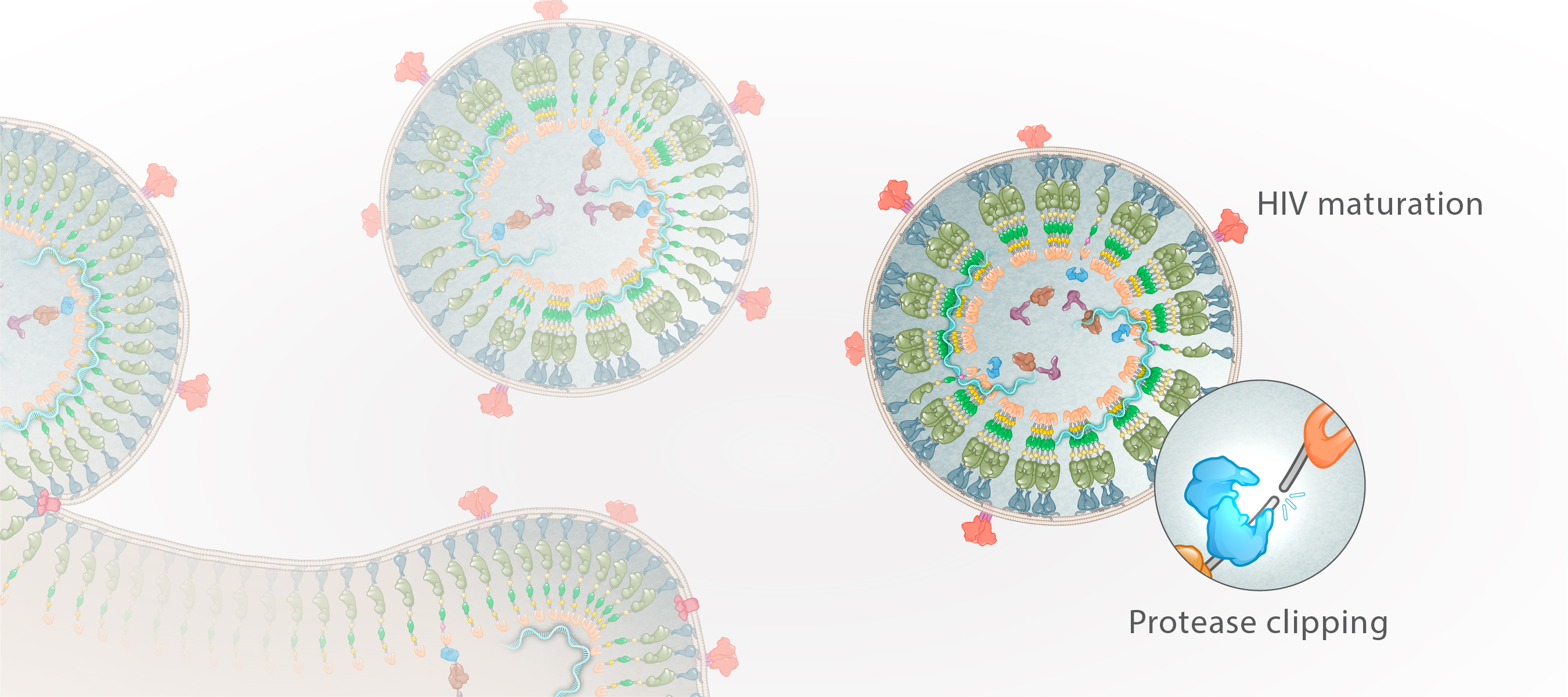 Illustration: Cognition Studio, Inc., and David H. Spach, MD
Budding and Maturation
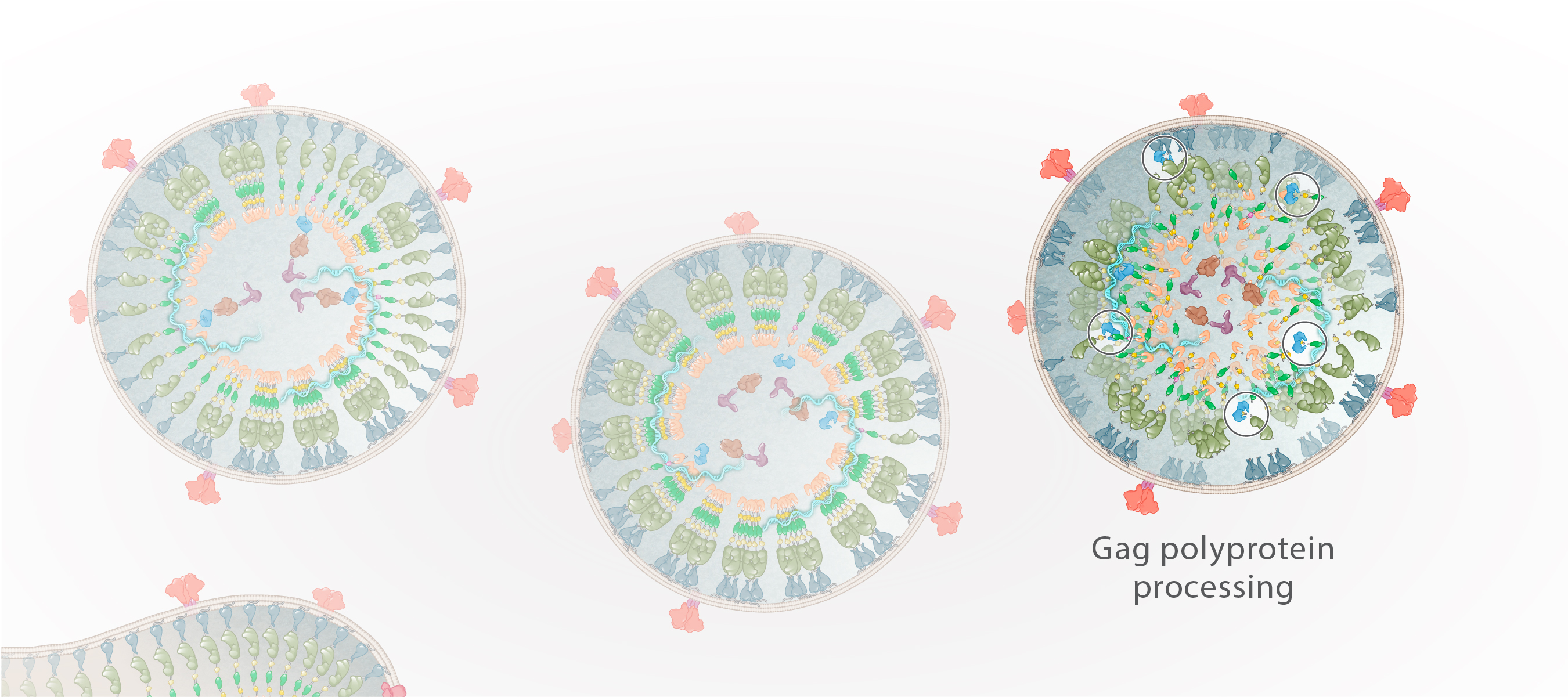 Gag and Gag-Pol polyprotein processing
Illustration: Cognition Studio, Inc., and David H. Spach, MD
Budding and Maturation
Processing of Gag Polyprotein
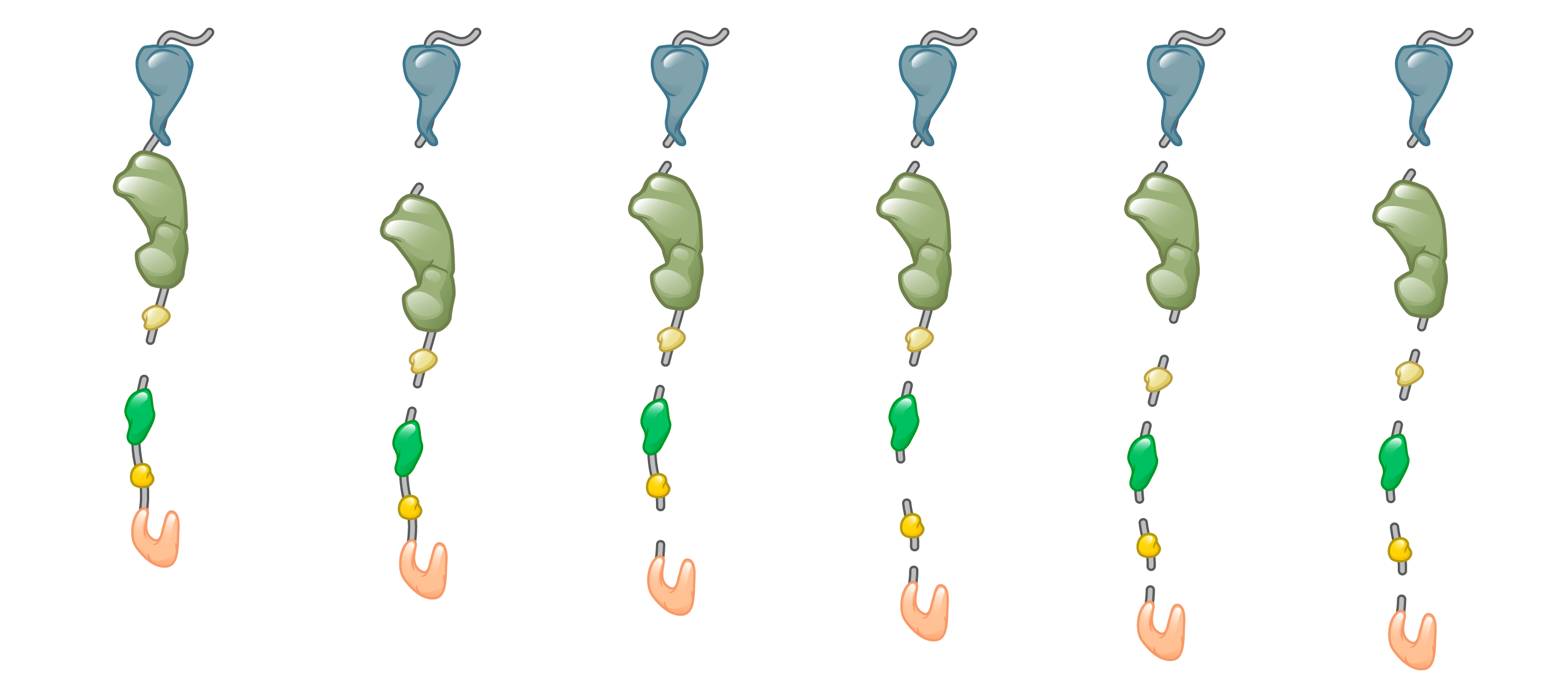 Matrix
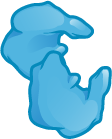 2
Capsid
Spacer Protein 1
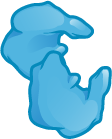 5
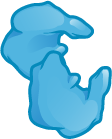 1
Nucleocapsid
Spacer Protein 2
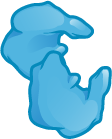 4
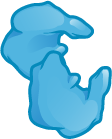 3
p6
Gag Polyprotein
Illustration: Cognition Studio, Inc., and David H. Spach, MD
Budding and Maturation
Processing of Gag Polyprotein
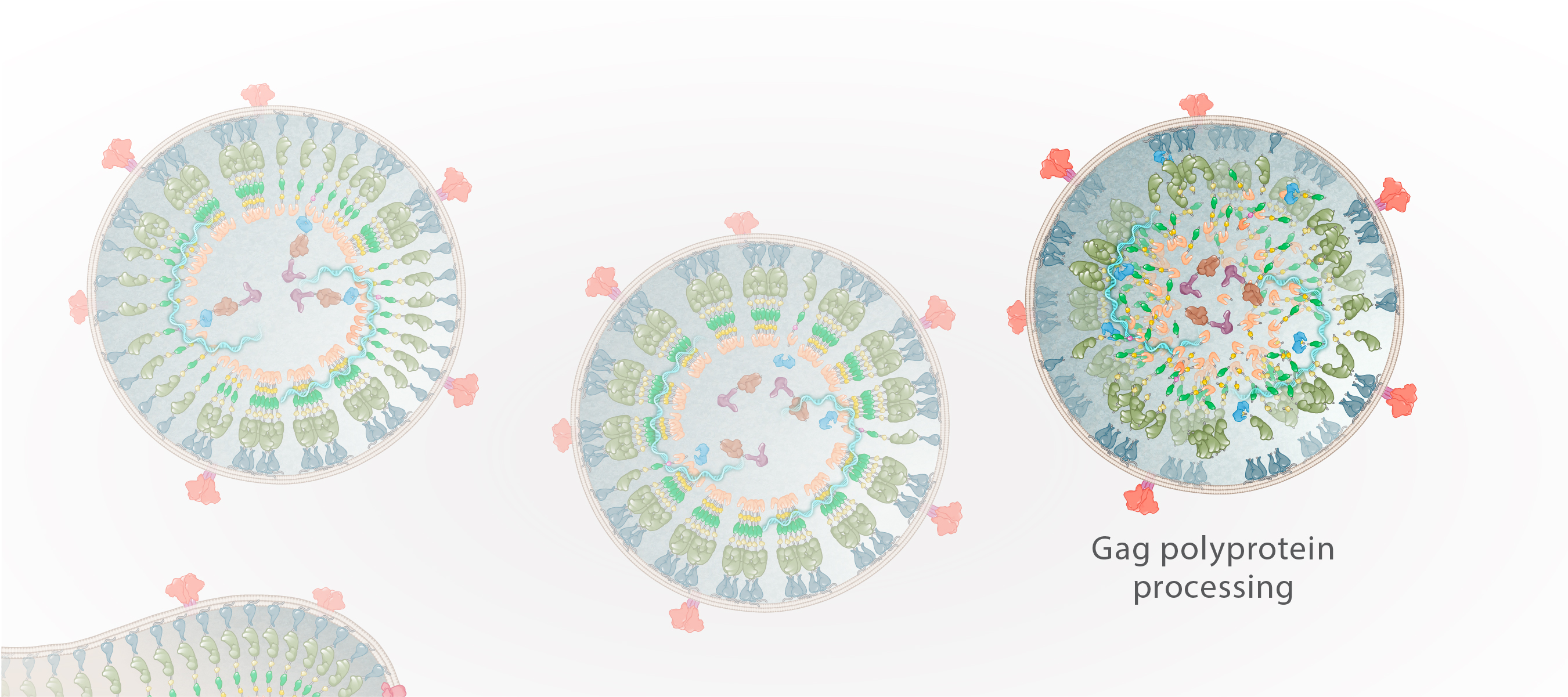 Gag and Gag-Pol polyprotein processing
Illustration: Cognition Studio, Inc., and David H. Spach, MD
Budding and Maturation
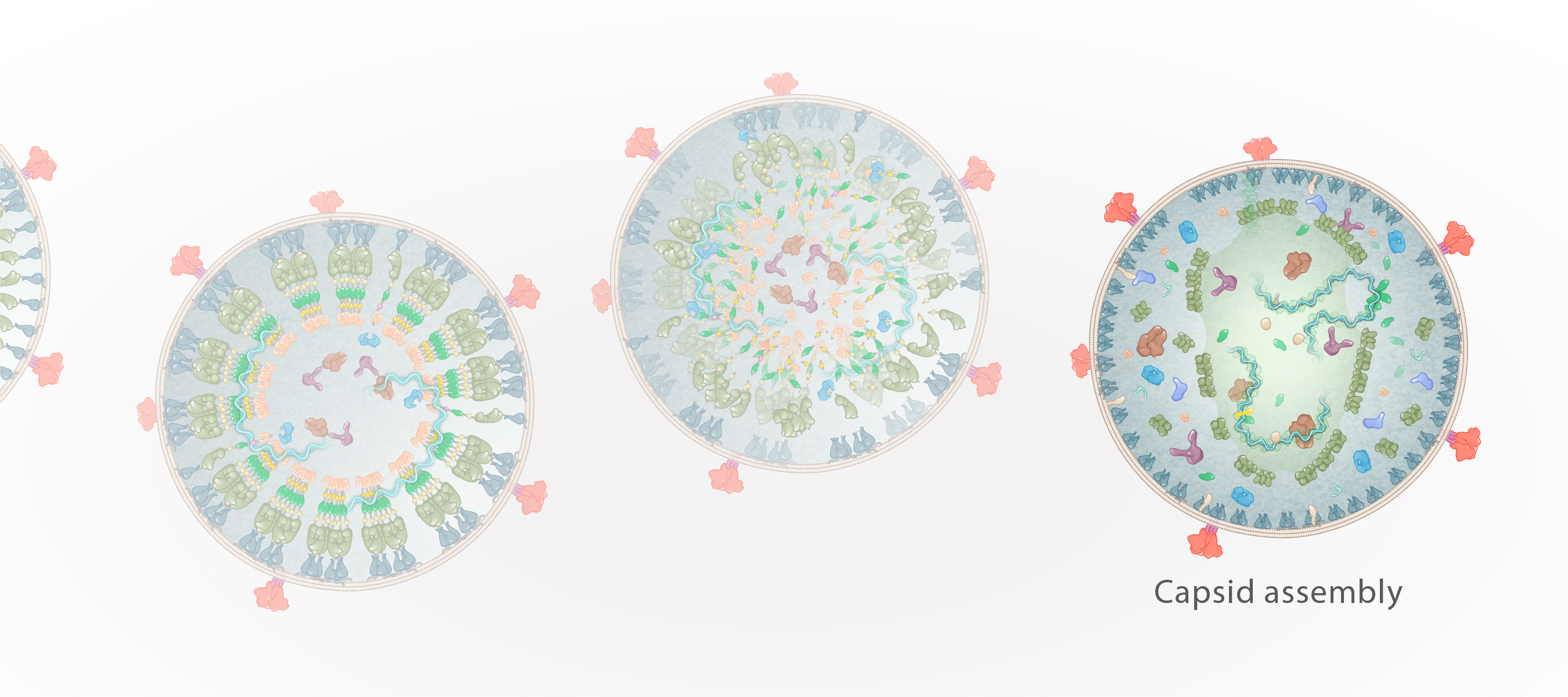 Capsid (p24)
Illustration: Cognition Studio, Inc., and David H. Spach, MD
HIV Capsid and Core Formation
Monomers
Polymers
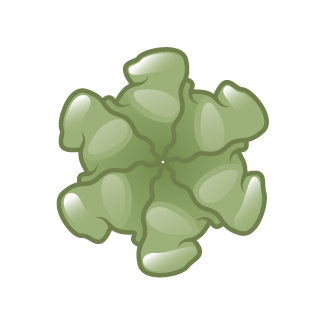 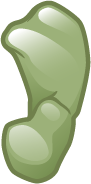 Hexamer
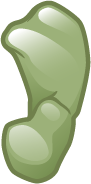 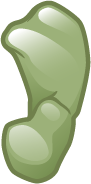 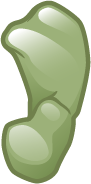 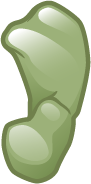 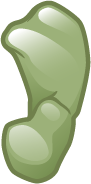 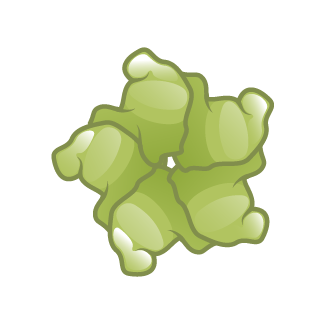 Pentamer
Illustration: Cognition Studio, Inc. and David H. Spach, MD
HIV Capsid and Core Formation
Monomers
Polymers
Assembly of Core
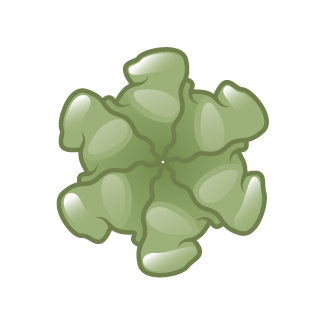 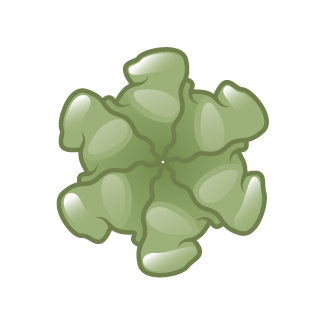 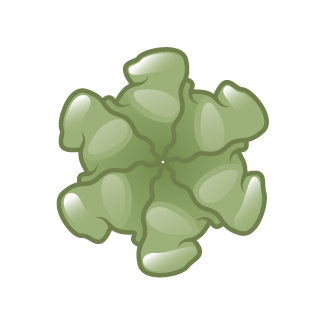 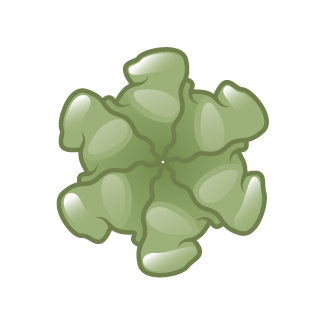 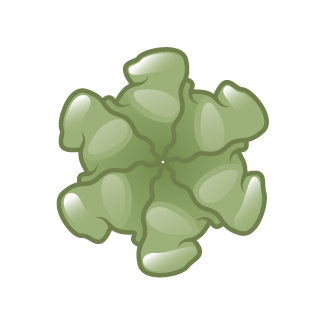 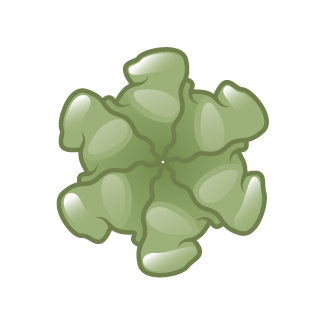 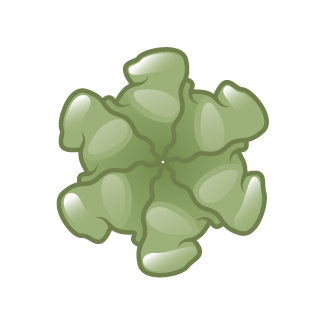 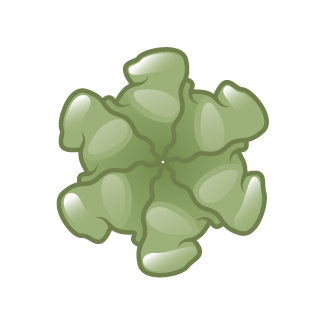 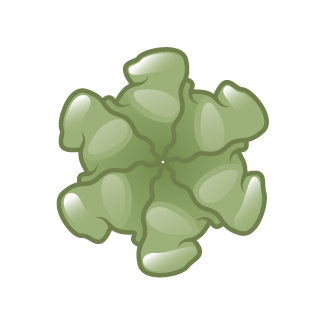 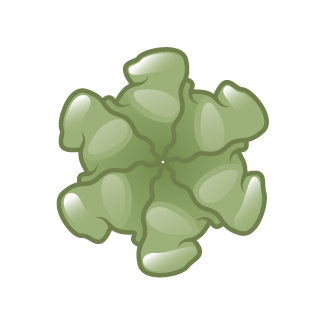 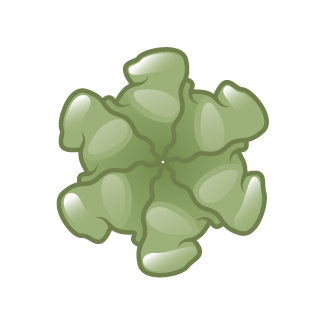 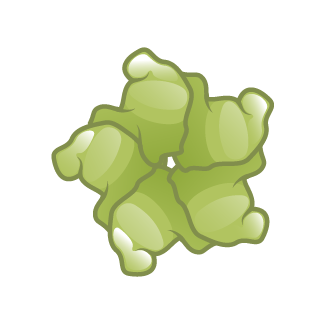 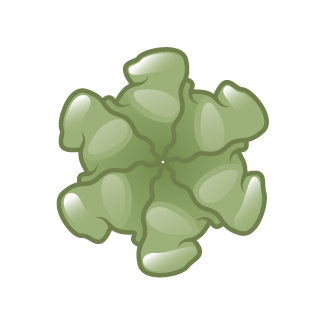 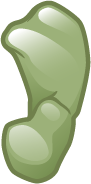 Hexamer
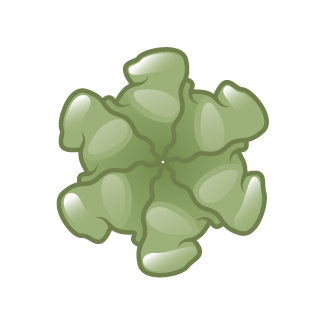 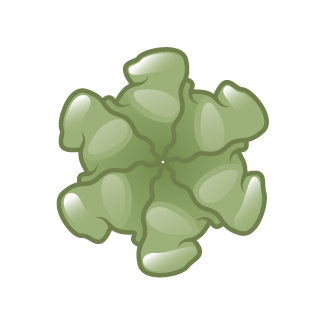 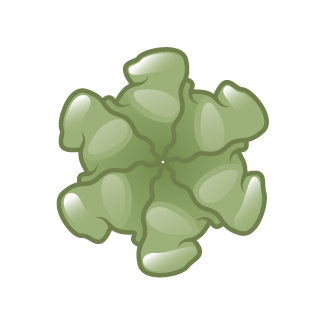 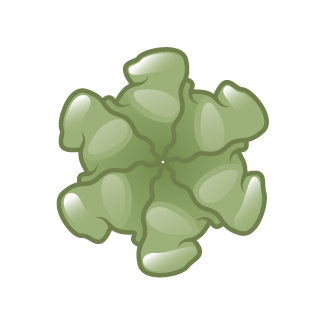 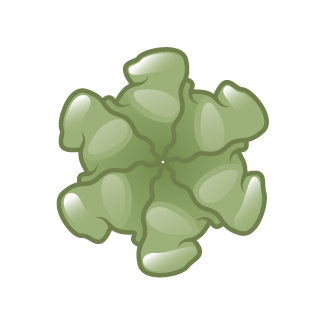 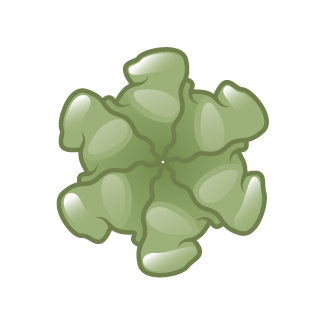 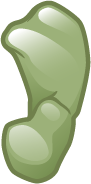 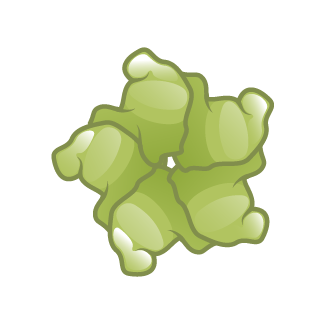 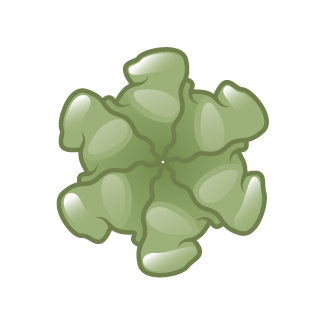 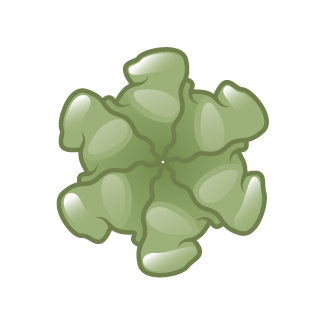 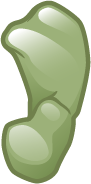 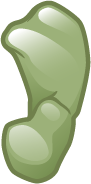 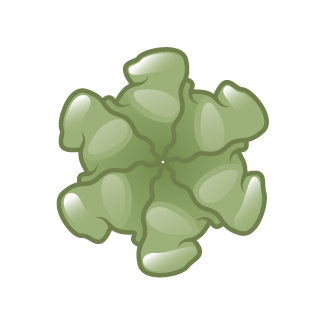 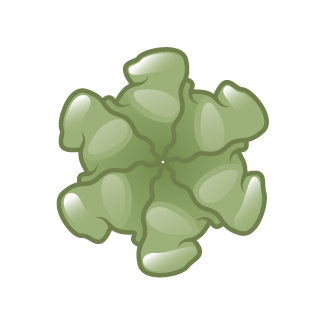 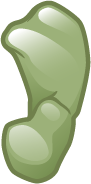 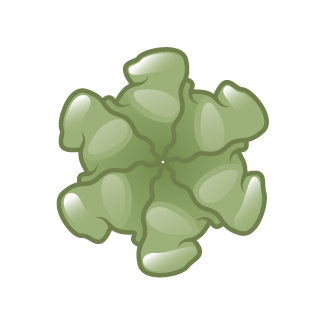 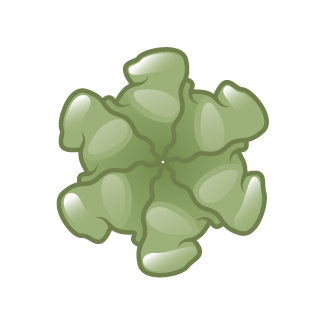 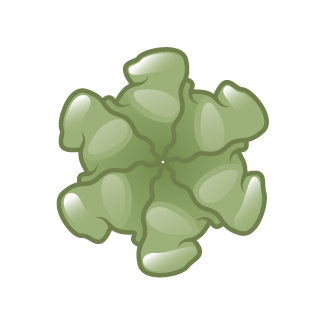 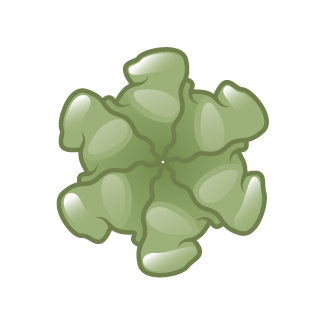 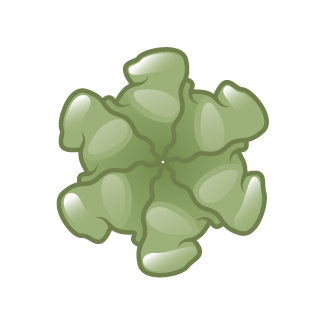 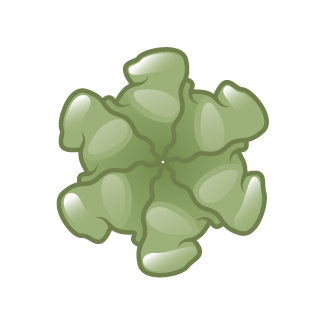 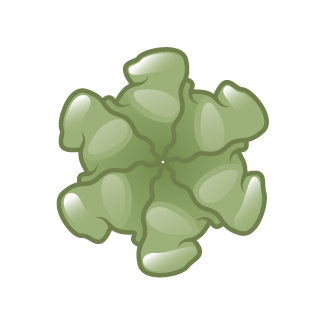 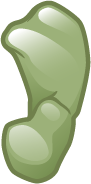 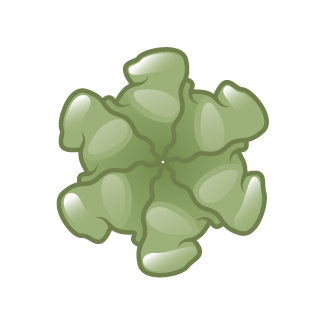 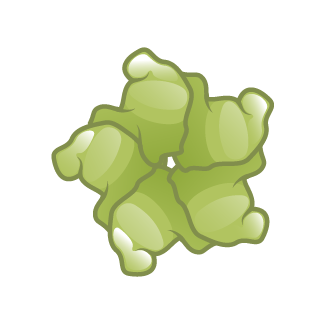 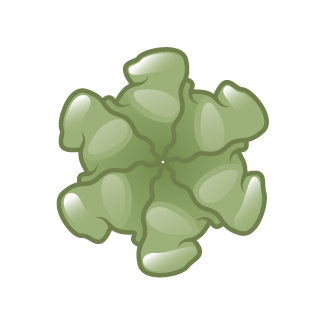 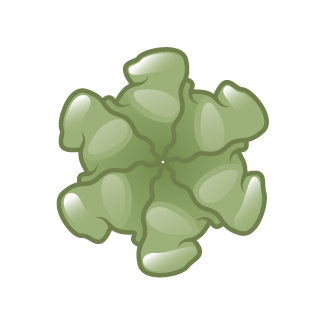 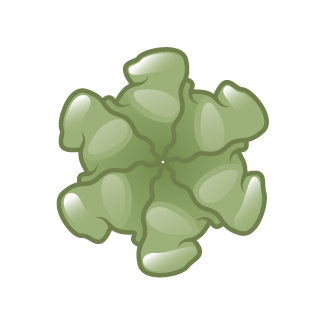 Pentamer
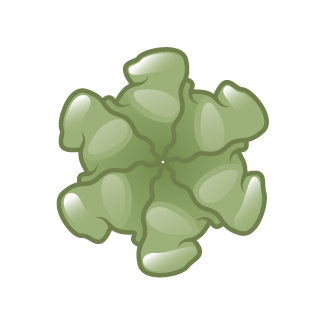 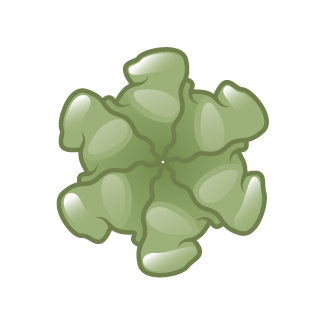 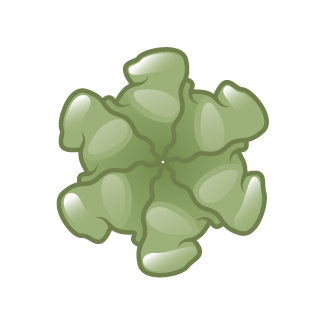 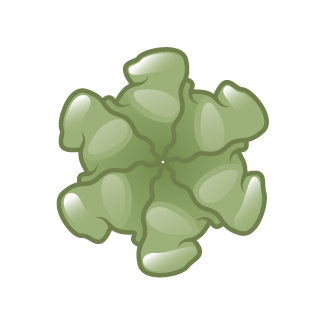 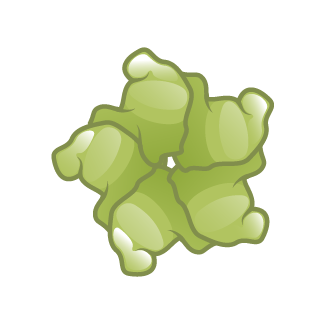 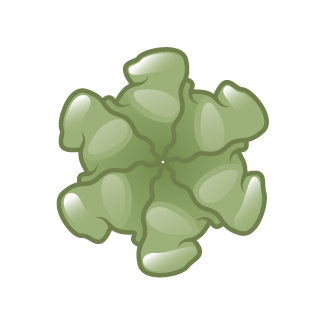 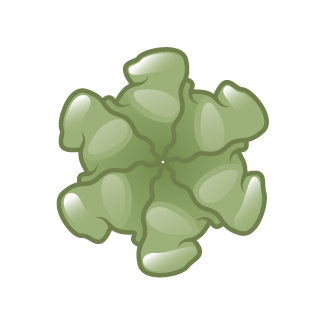 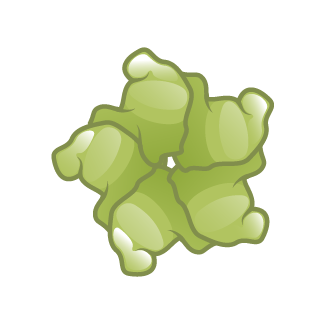 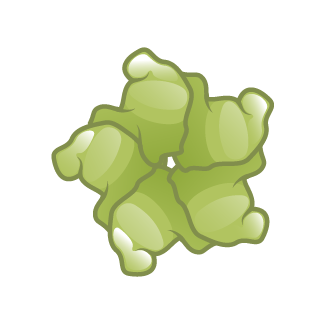 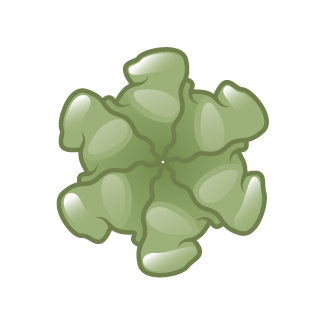 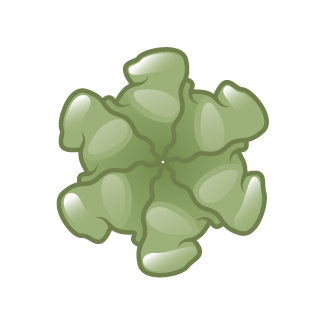 Illustration: Cognition Studio, Inc. and David H. Spach, MD
HIV Capsid and Core Formation
Monomers
Polymers
Assembly of Core
HIV Core
Polymers
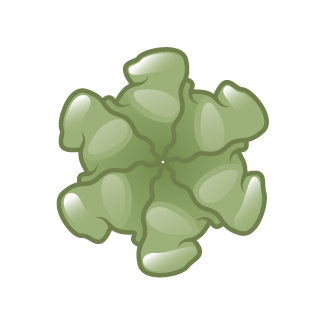 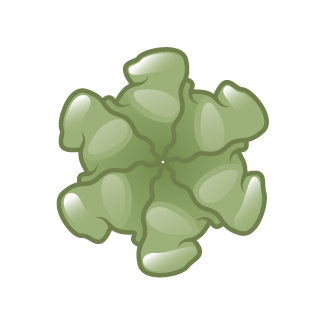 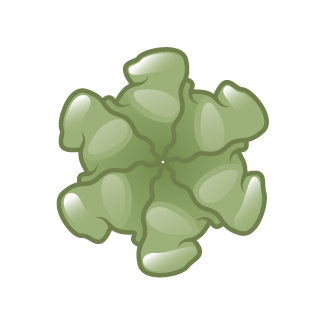 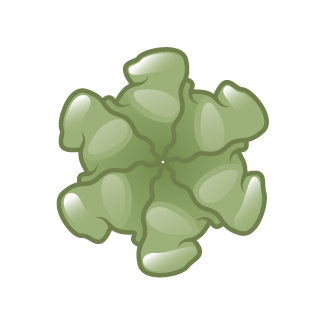 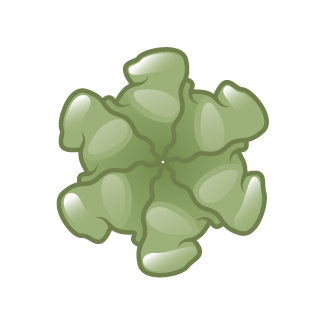 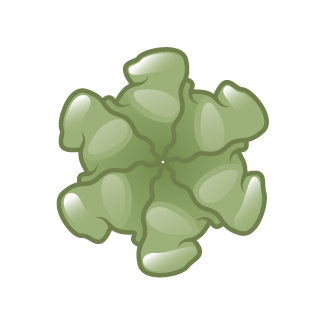 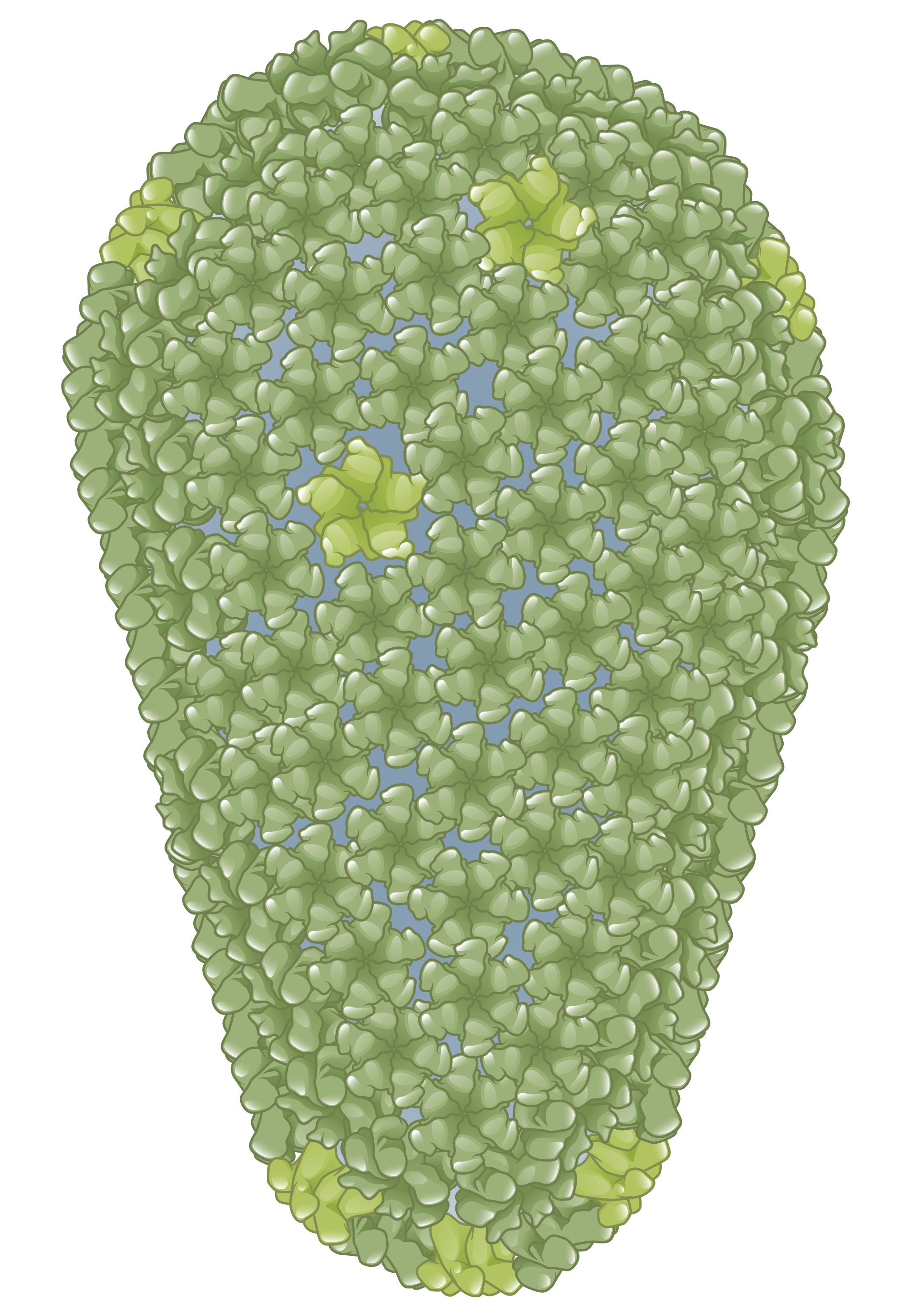 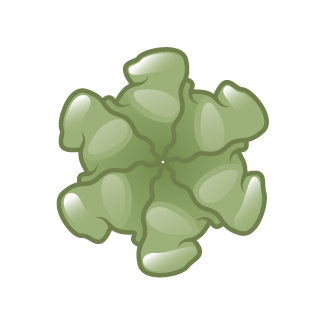 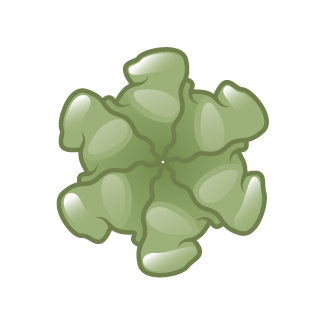 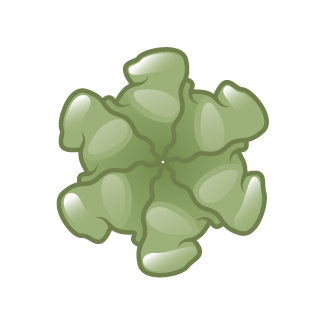 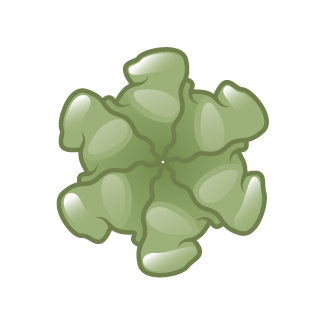 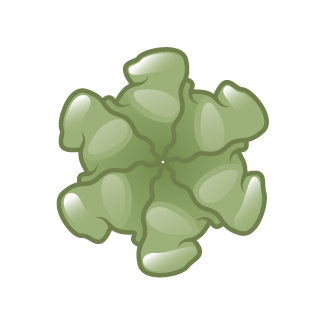 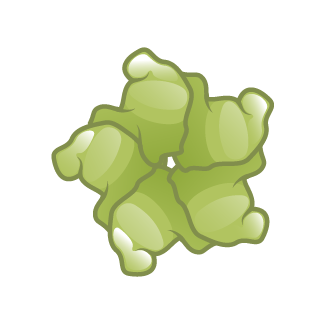 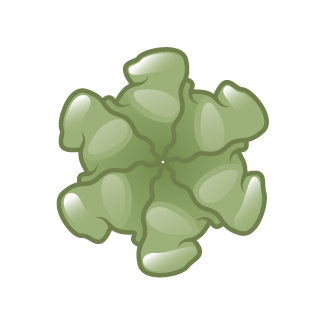 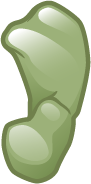 Hexamer
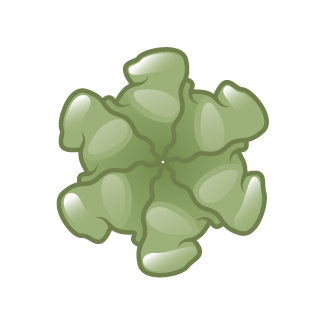 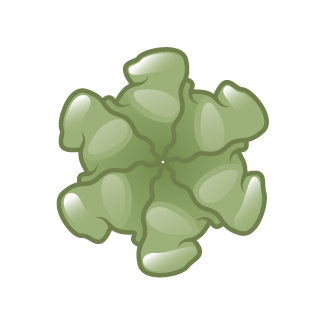 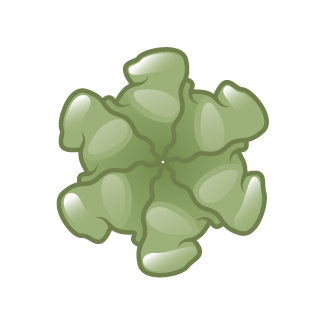 Hexamer
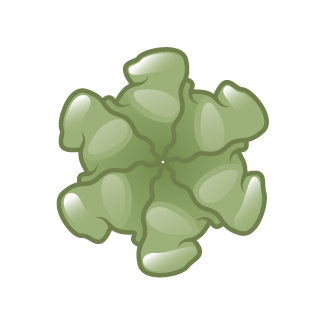 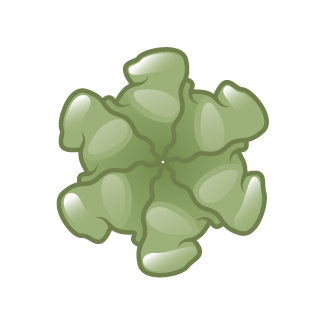 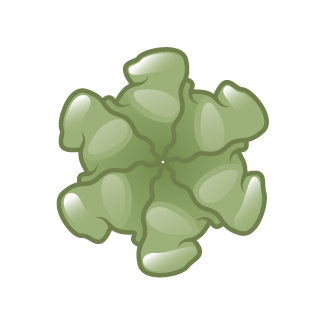 Pentamer
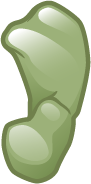 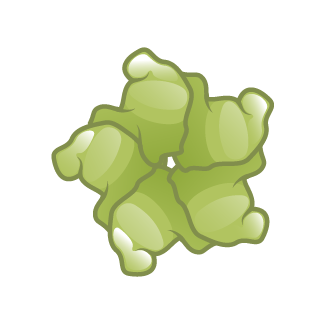 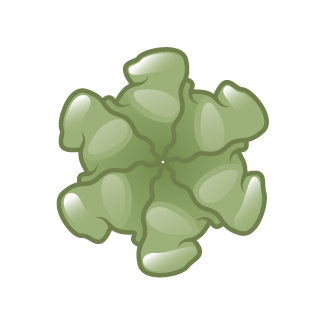 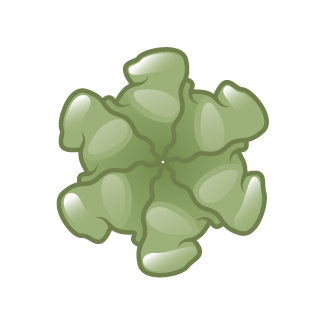 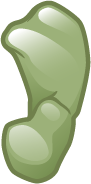 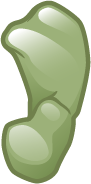 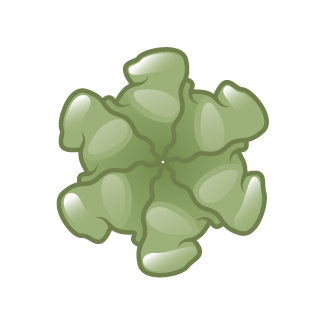 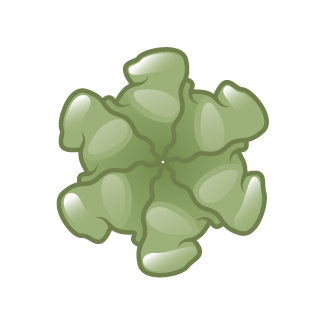 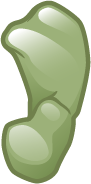 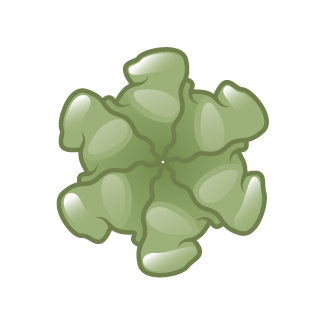 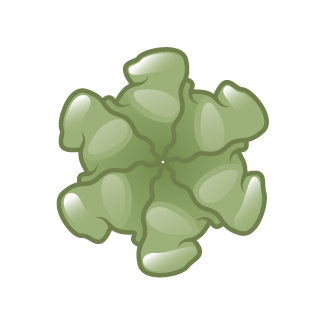 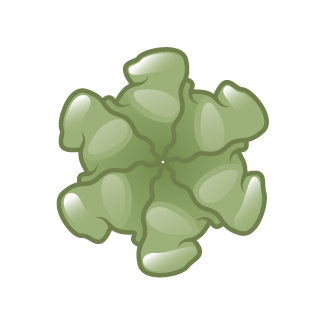 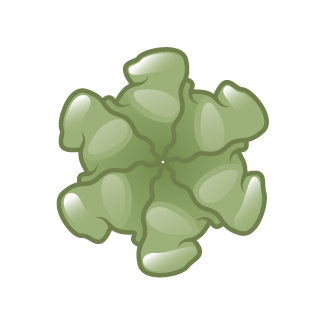 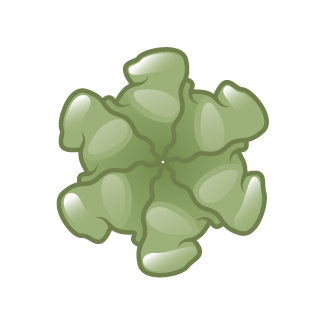 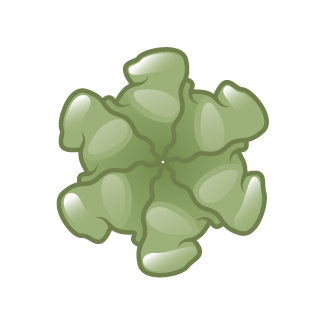 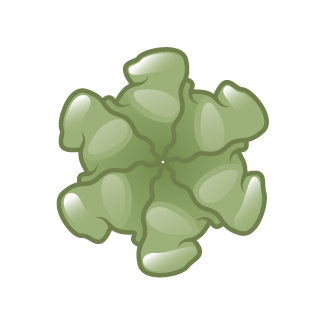 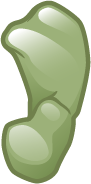 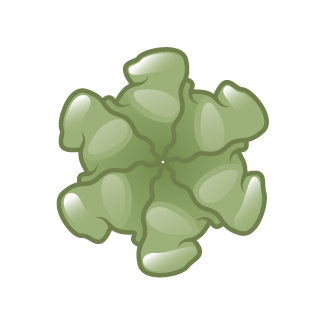 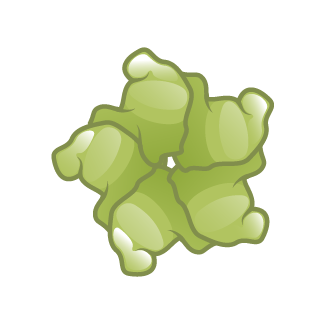 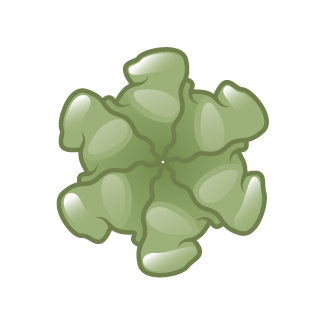 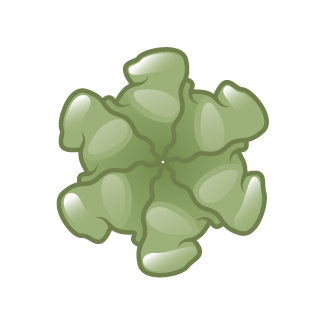 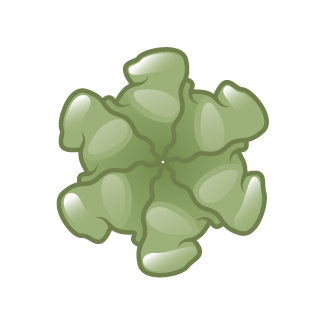 Pentamer
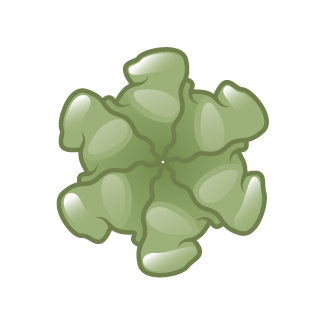 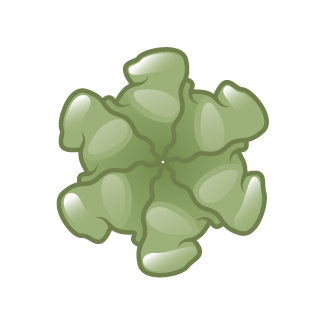 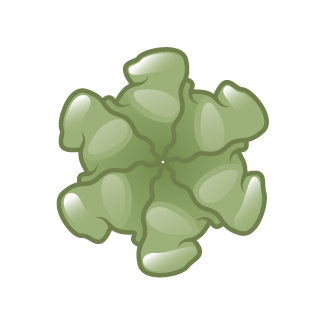 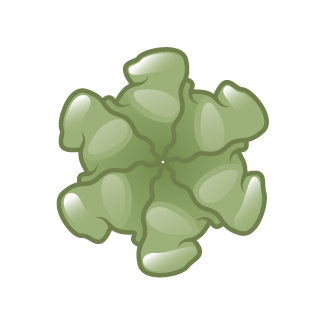 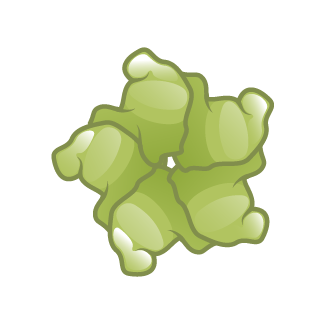 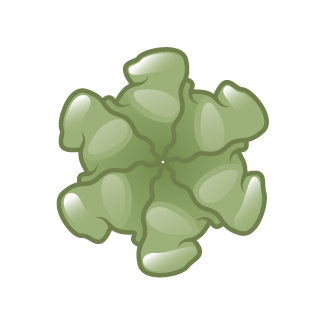 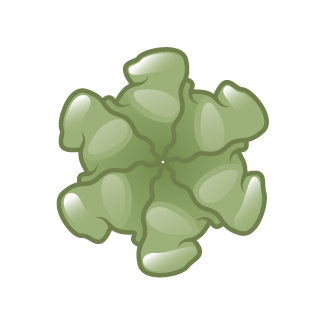 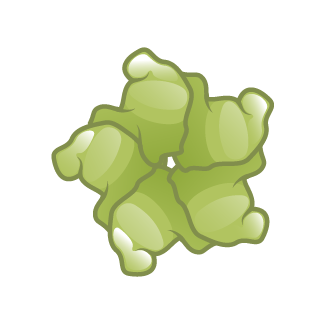 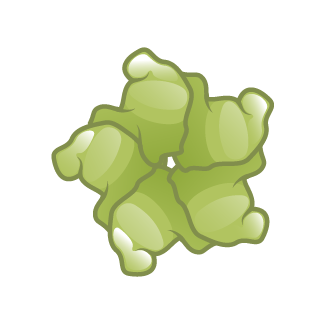 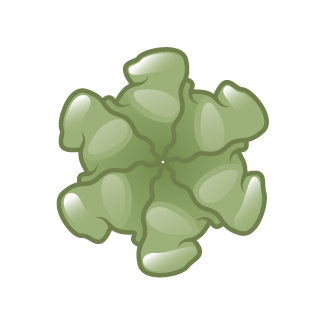 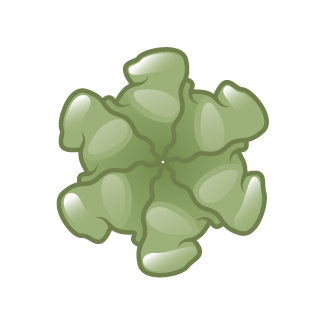 Illustration: Cognition Studio, Inc. and David H. Spach, MD
Budding and Maturation
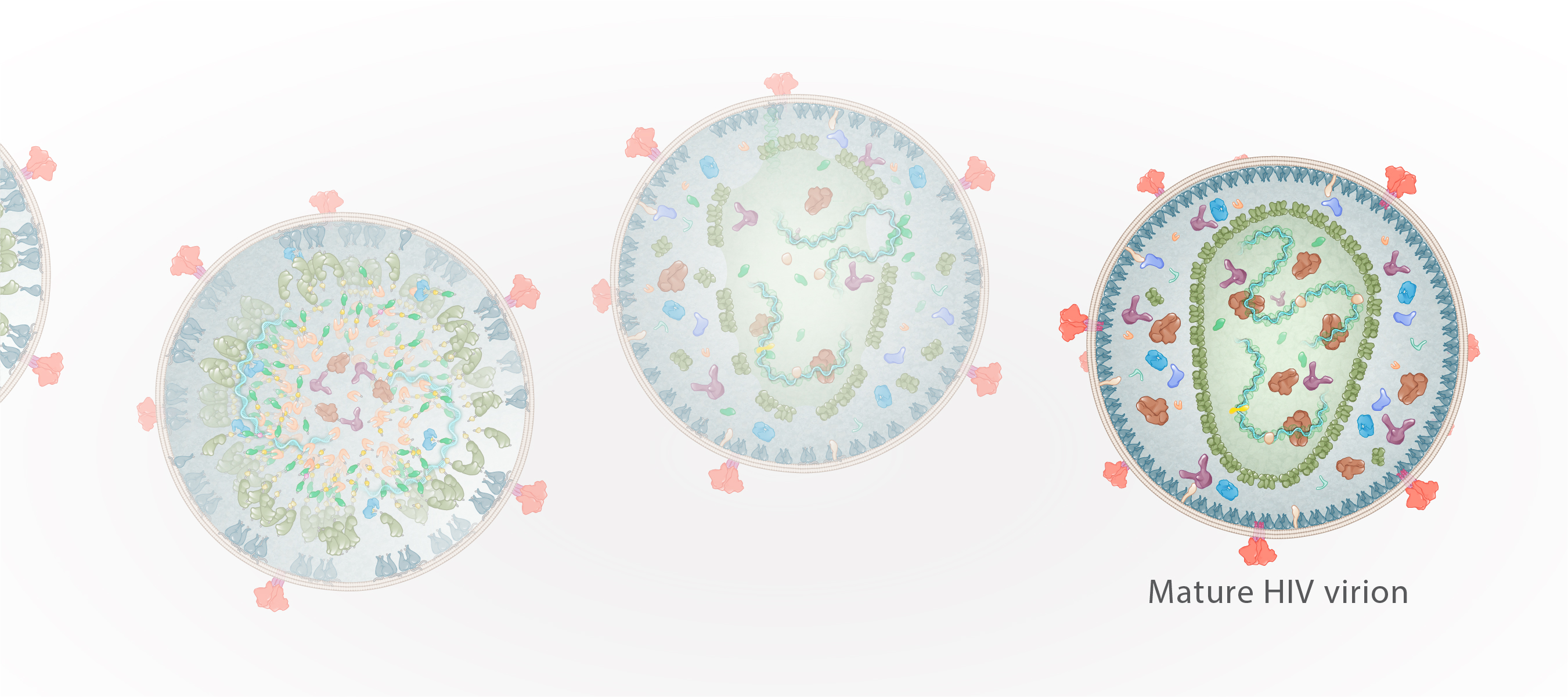 Illustration: Cognition Studio, Inc., and David H. Spach, MD
HIV
Illustration: Cognition Studio, Inc. and David H. Spach, MD
Summary
HIV Life Cycle
HIV
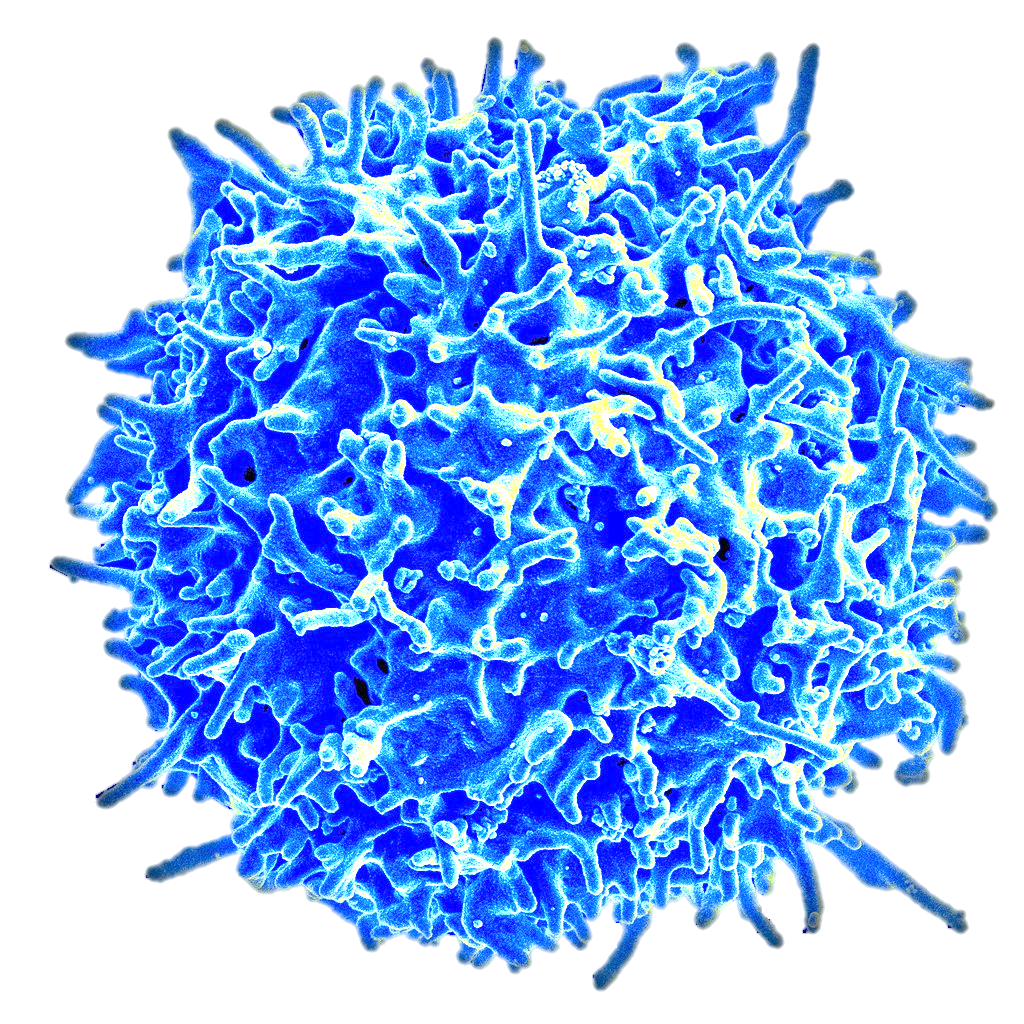 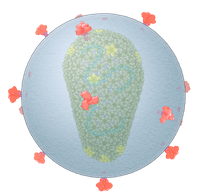 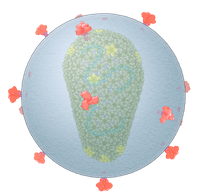 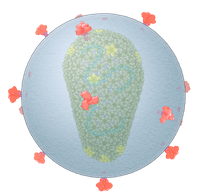 Human T-cell Lymphocyte
Source for T-cell Image: NIAID/HIH
HIV Life Cycle
HIV
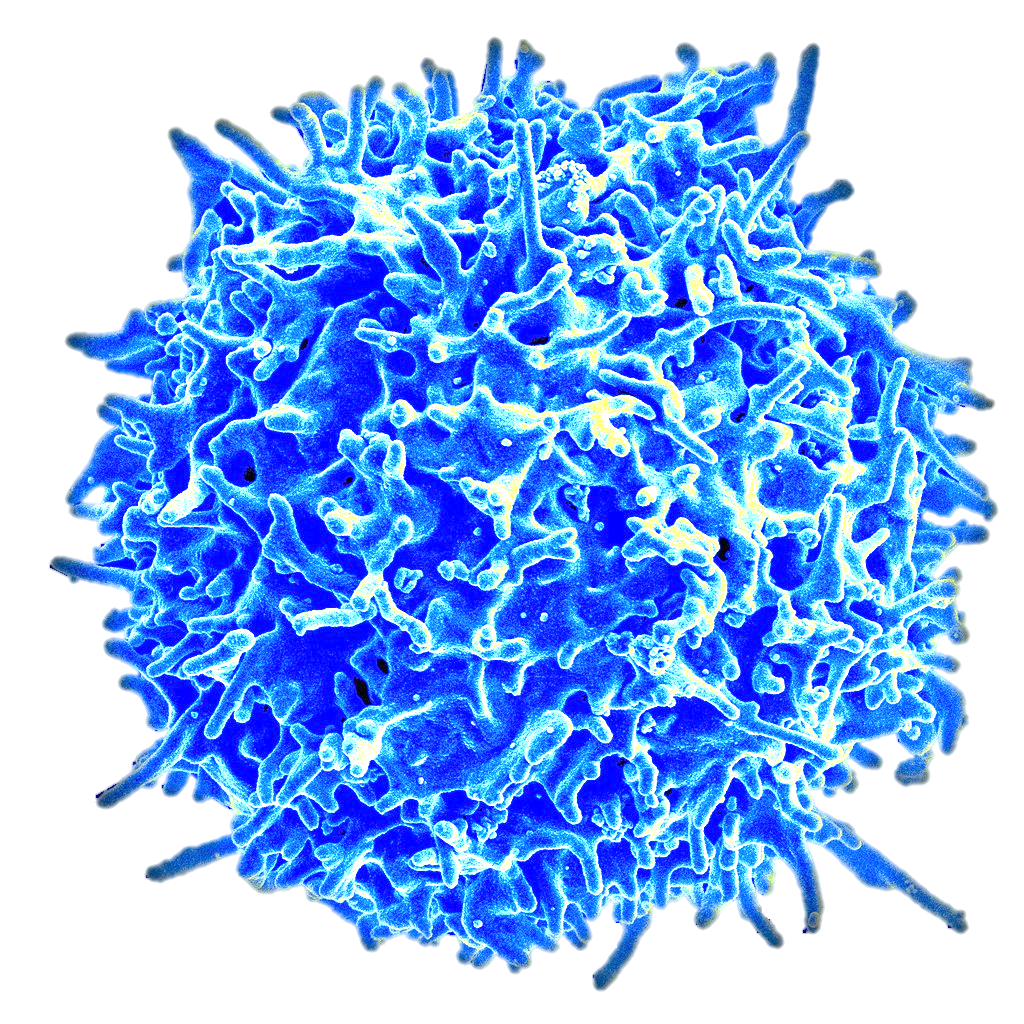 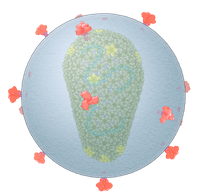 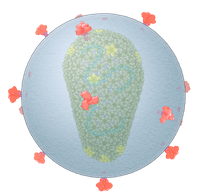 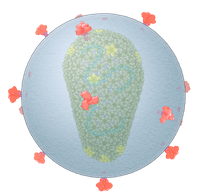 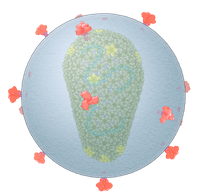 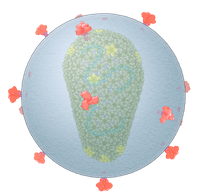 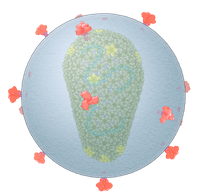 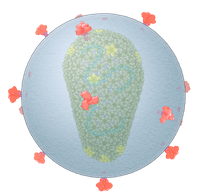 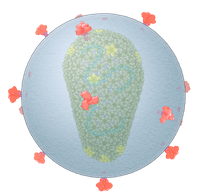 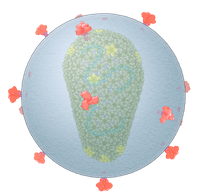 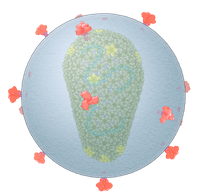 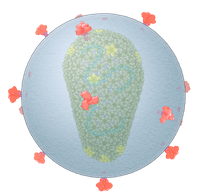 Human T-cell Lymphocyte
Source for T-cell Image: NIAID/HIH
HIV Life Cycle
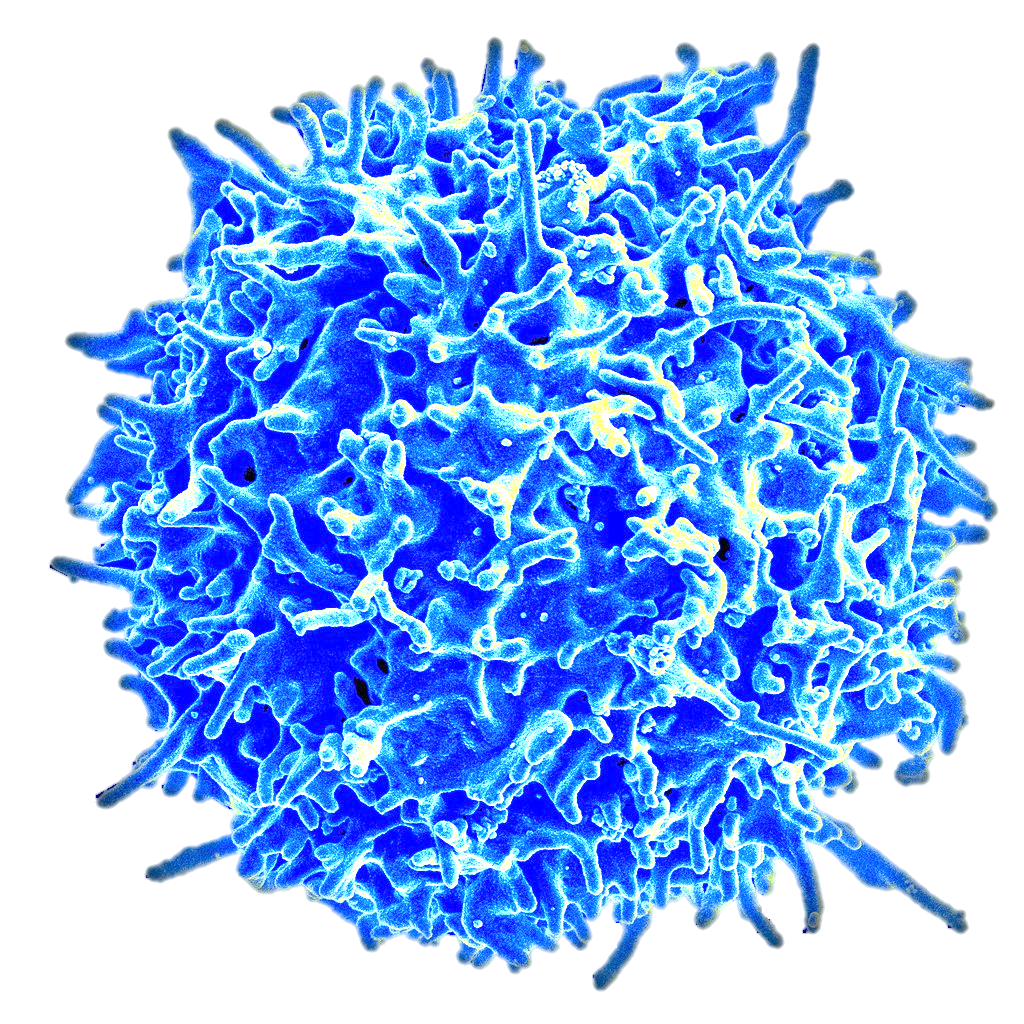 HIV
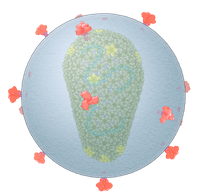 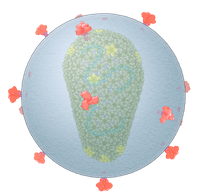 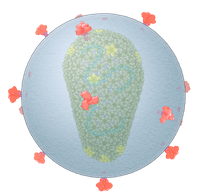 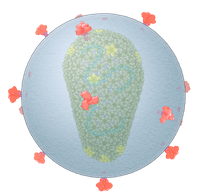 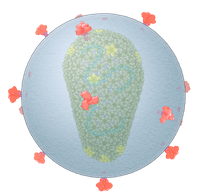 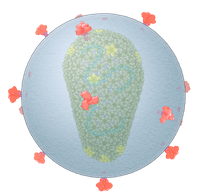 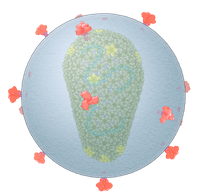 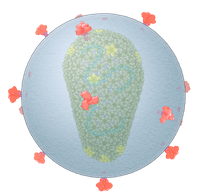 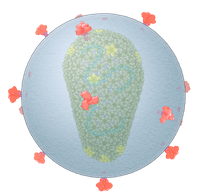 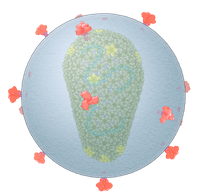 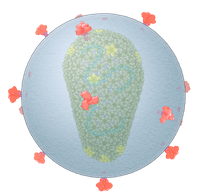 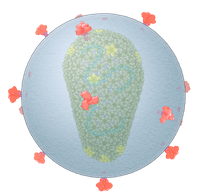 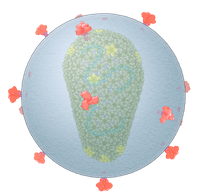 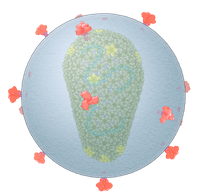 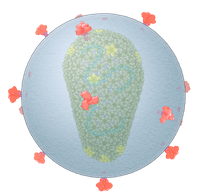 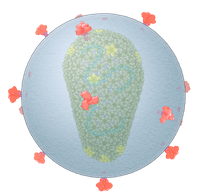 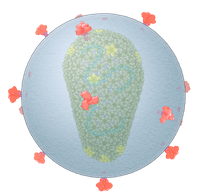 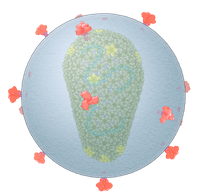 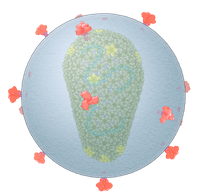 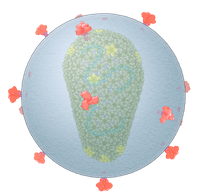 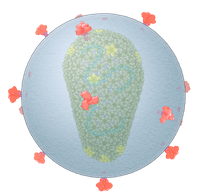 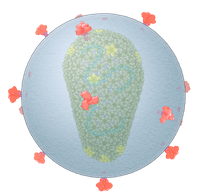 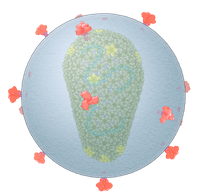 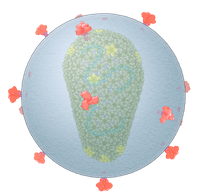 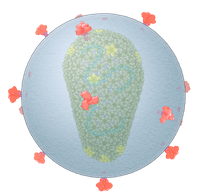 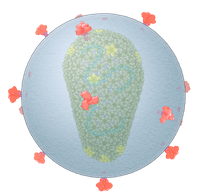 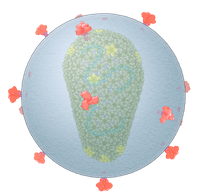 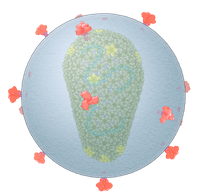 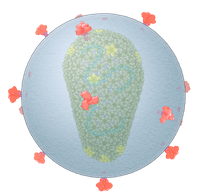 Human T-cell Lymphocyte
Source for T-cell Image: NIAID/HIH
HIV Life Cycle
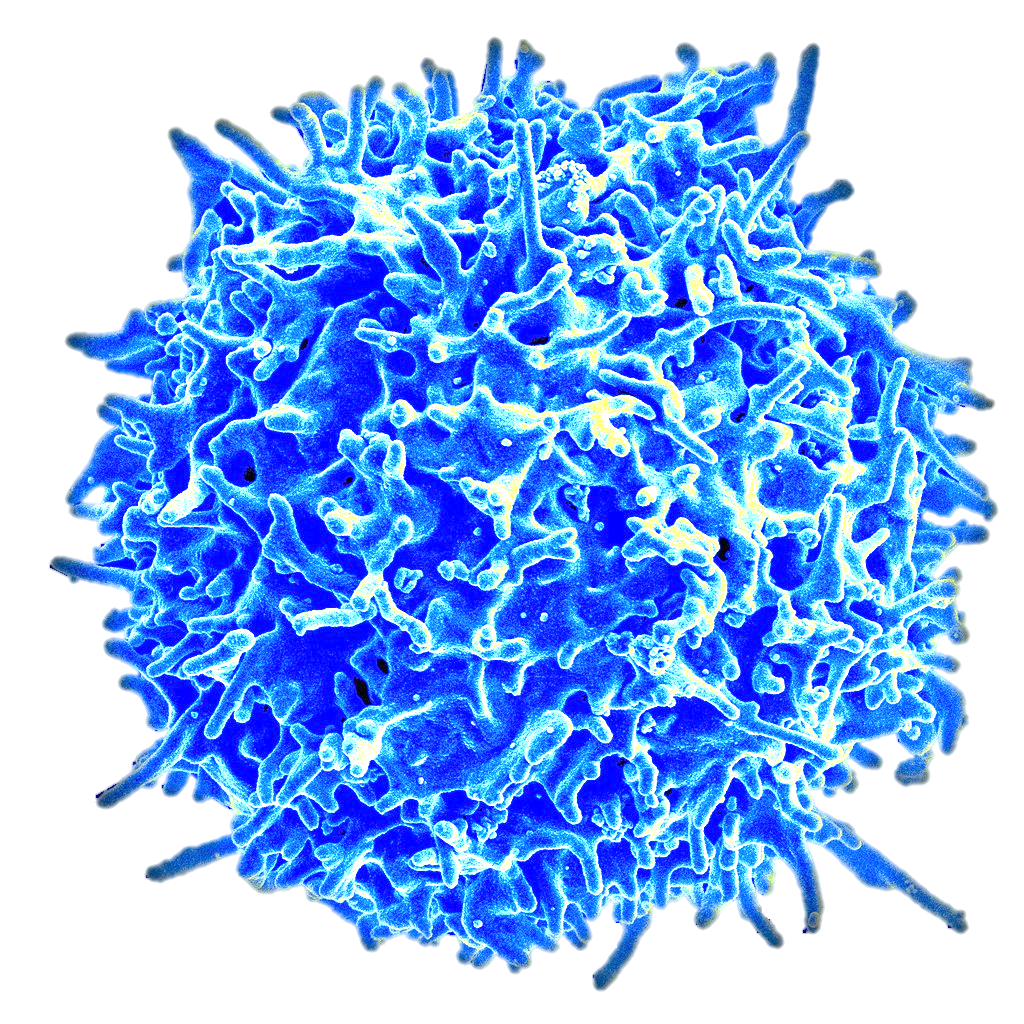 HIV
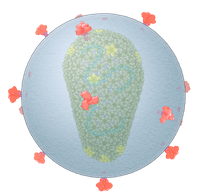 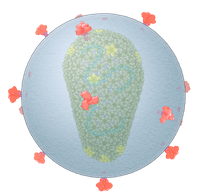 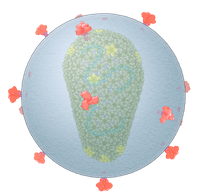 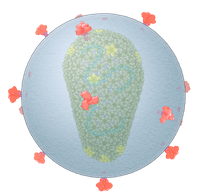 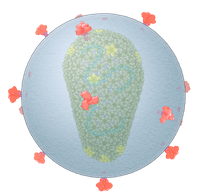 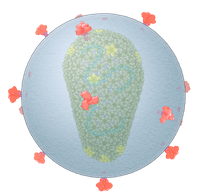 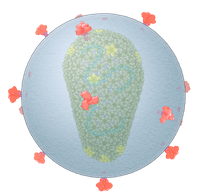 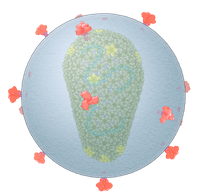 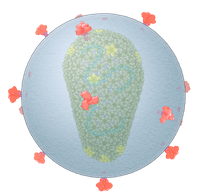 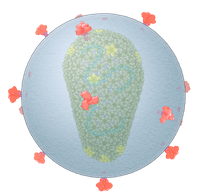 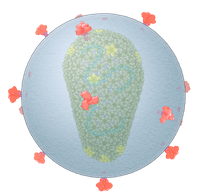 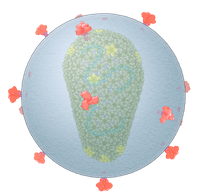 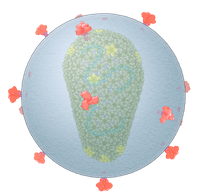 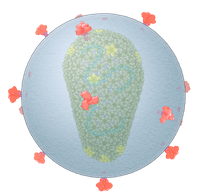 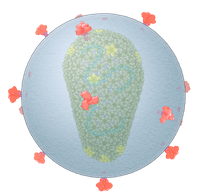 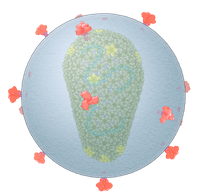 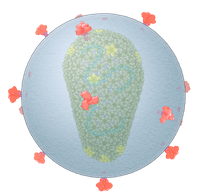 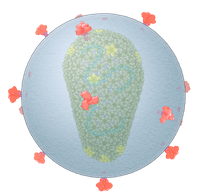 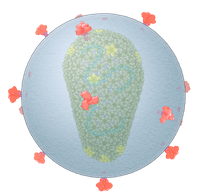 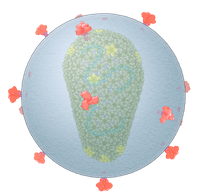 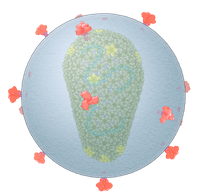 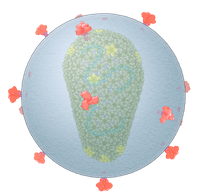 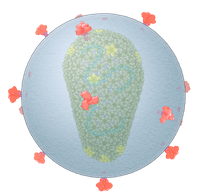 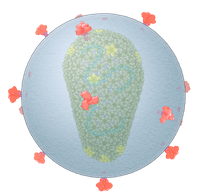 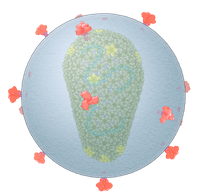 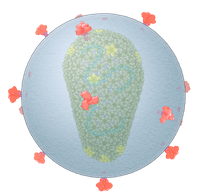 Human T-cell Lymphocyte
HIV Life Cycle
8
Budding & Maturation
1
Entry
7
Assembly
4
Integration
2
Cytoplasmic Transport & Nuclear Import
5
Transcription
3
6
Reverse Transcription
Translation